D:\DOCUMENT\CÁNH DIỀU HÓA 11\Chủ đề 5 - Bài 17\
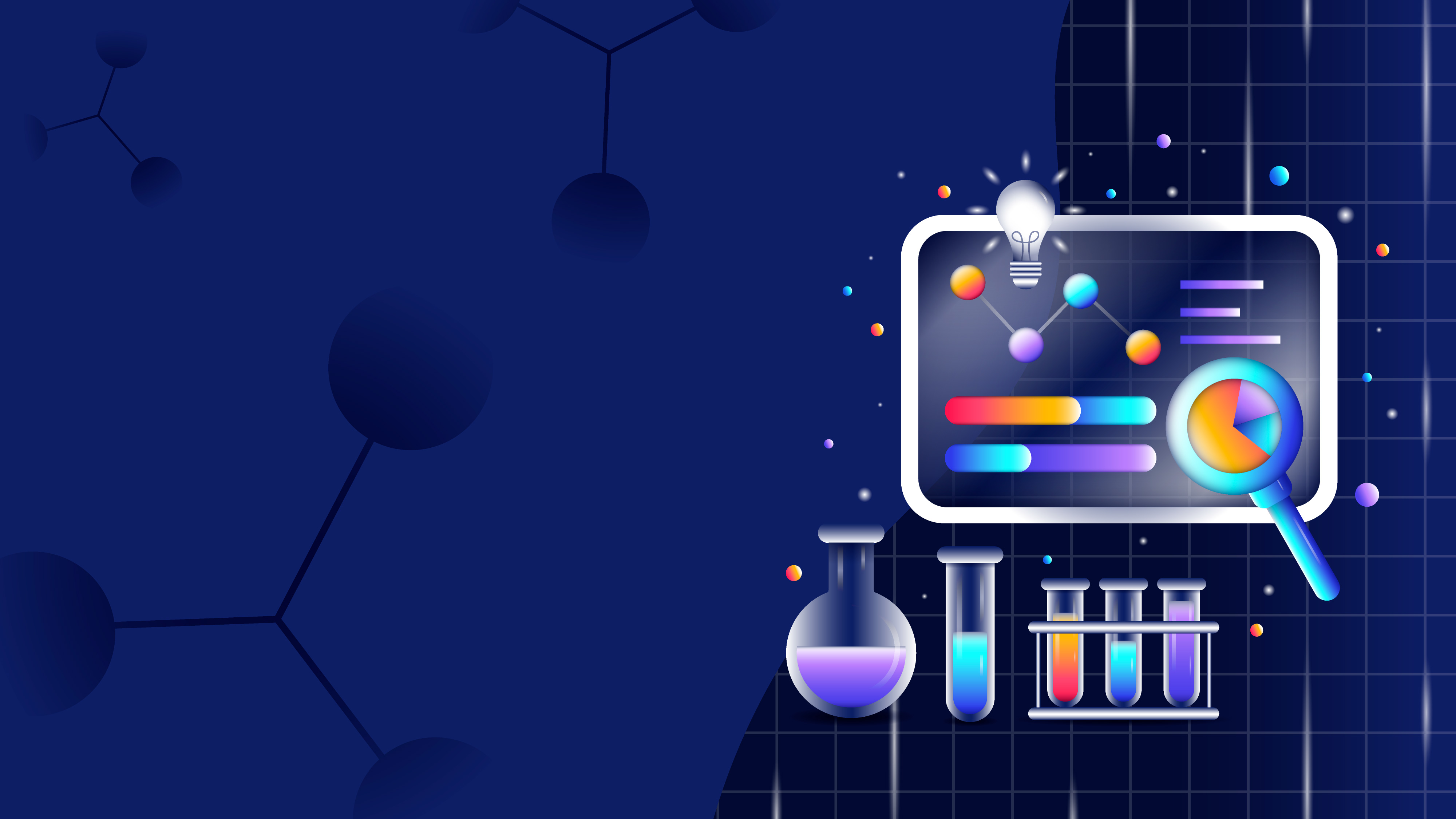 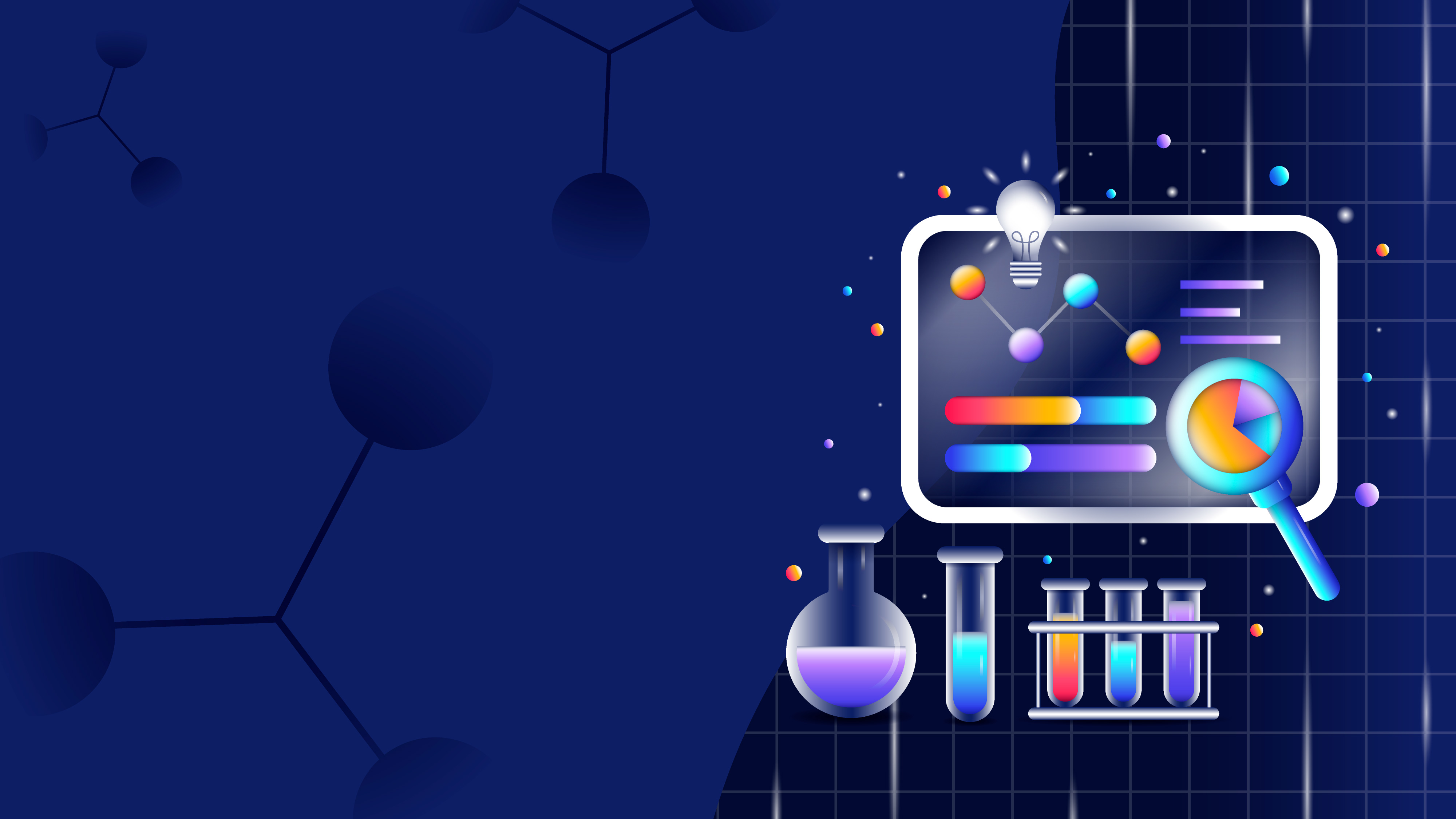 KÍNH CHÀO THẦY CÔ
CÙNG CÁC EM HỌC SINH
HOÁ HỌC 11 – CTST
Năm học: 2023 – 2024
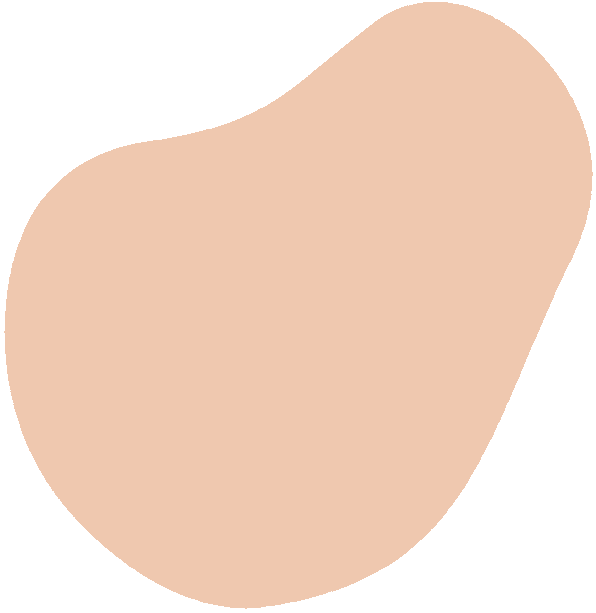 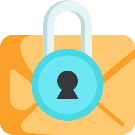 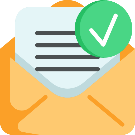 HÓA HỌC 
ALCOHOL
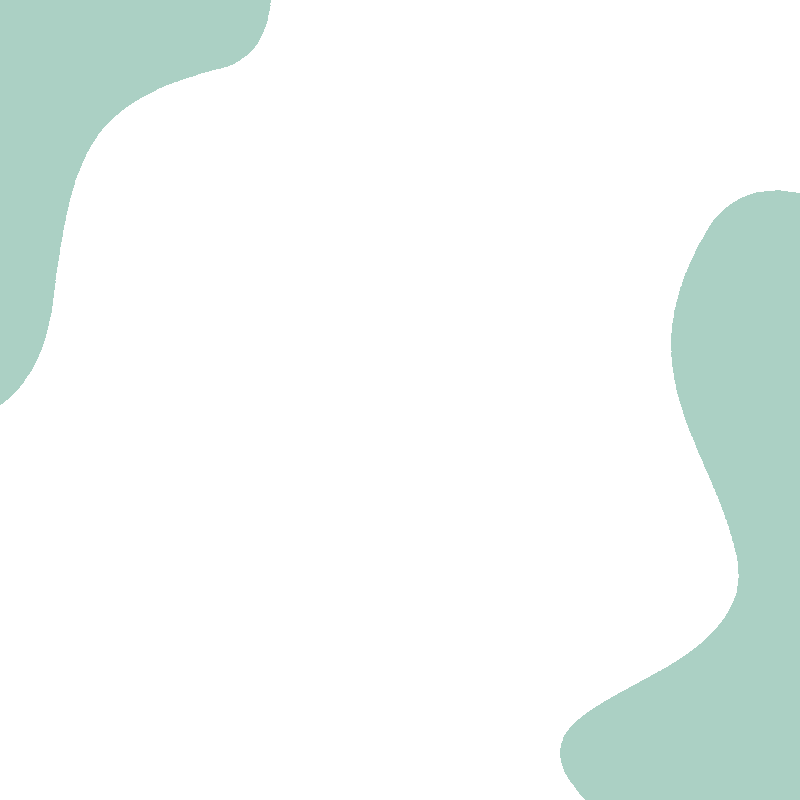 GIẢI MÃ Ô CHỮ
Chọn 1 ô chữ, tham gia trả lời câu hỏi để điền vào ô chữ, hoàn tất 8 câu hỏi để tìm ra từ khóa của ô chữ.
Câu trả lời đúng +1đ
Từ khóa đúng +3đ
Giải mã ô chữ
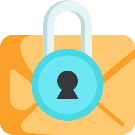 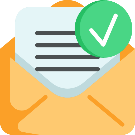 n
o
e
a
t
h
l
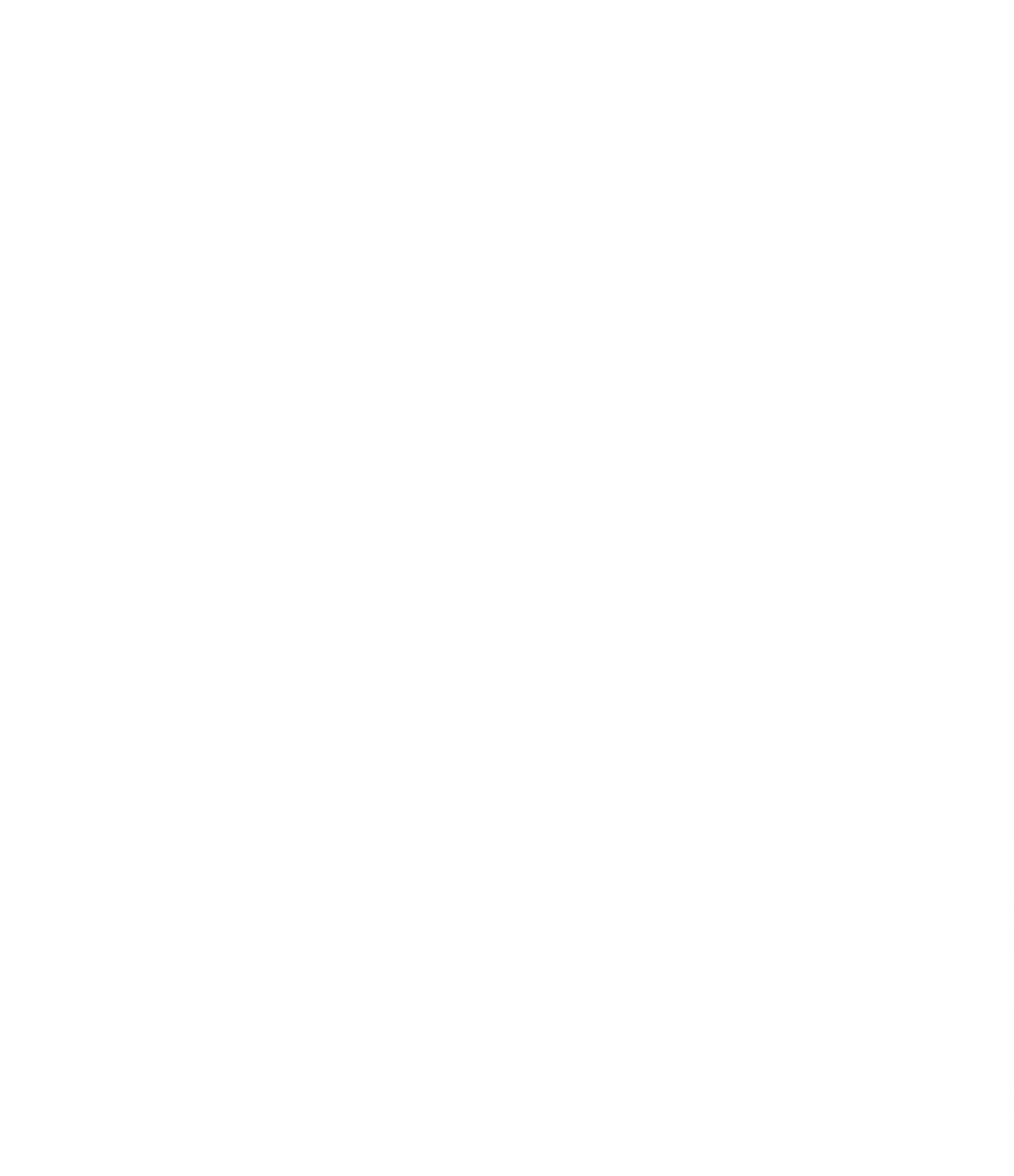 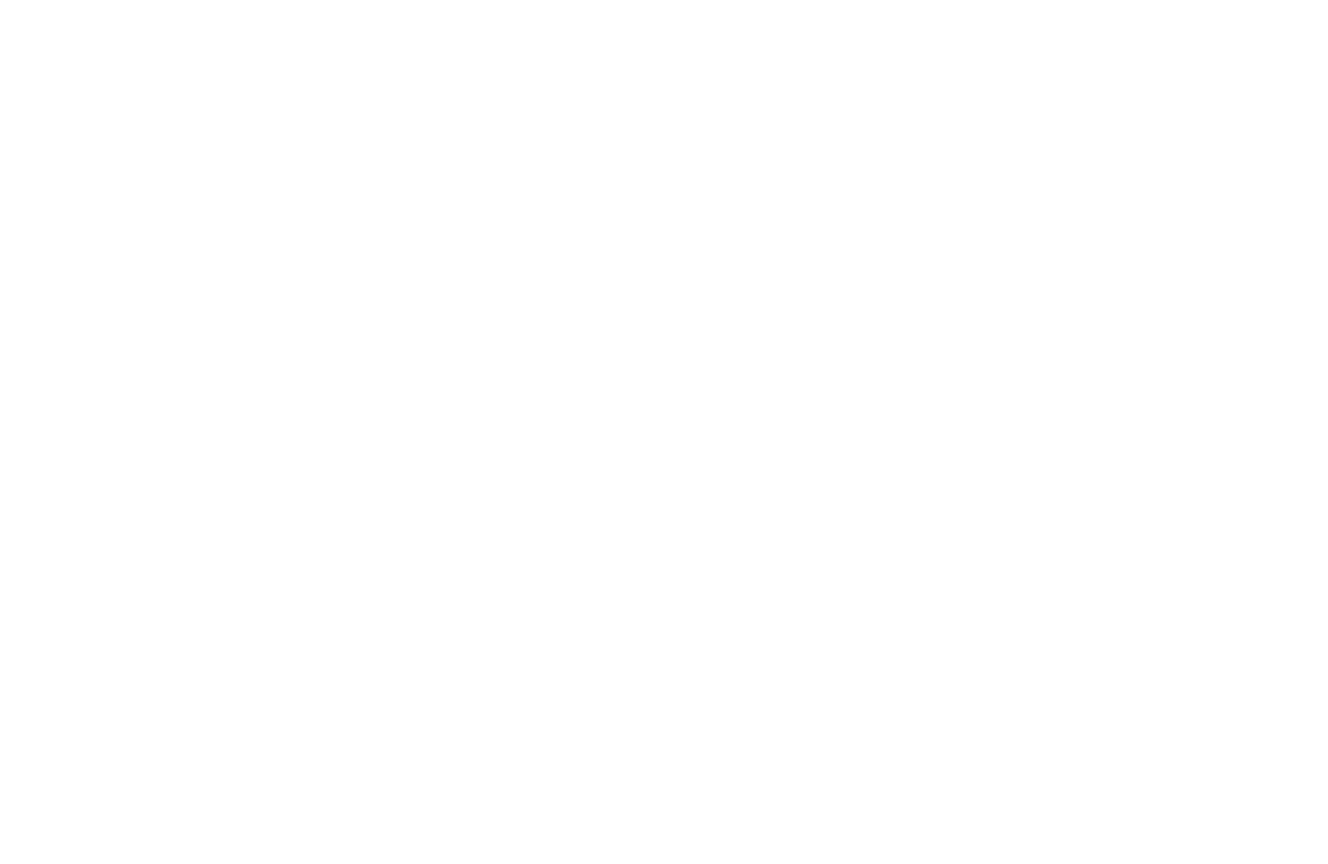 e
e
a
n
k
l
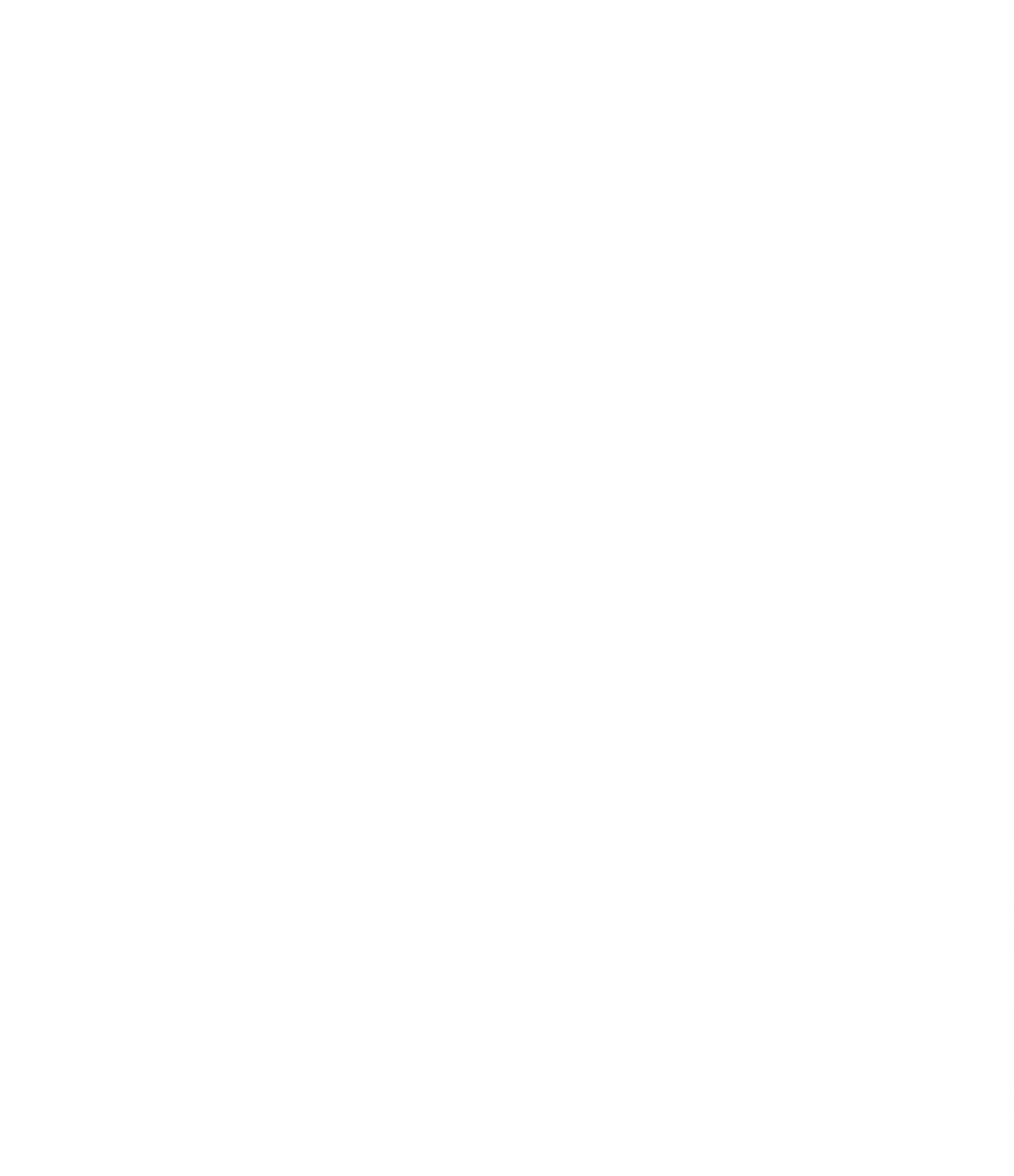 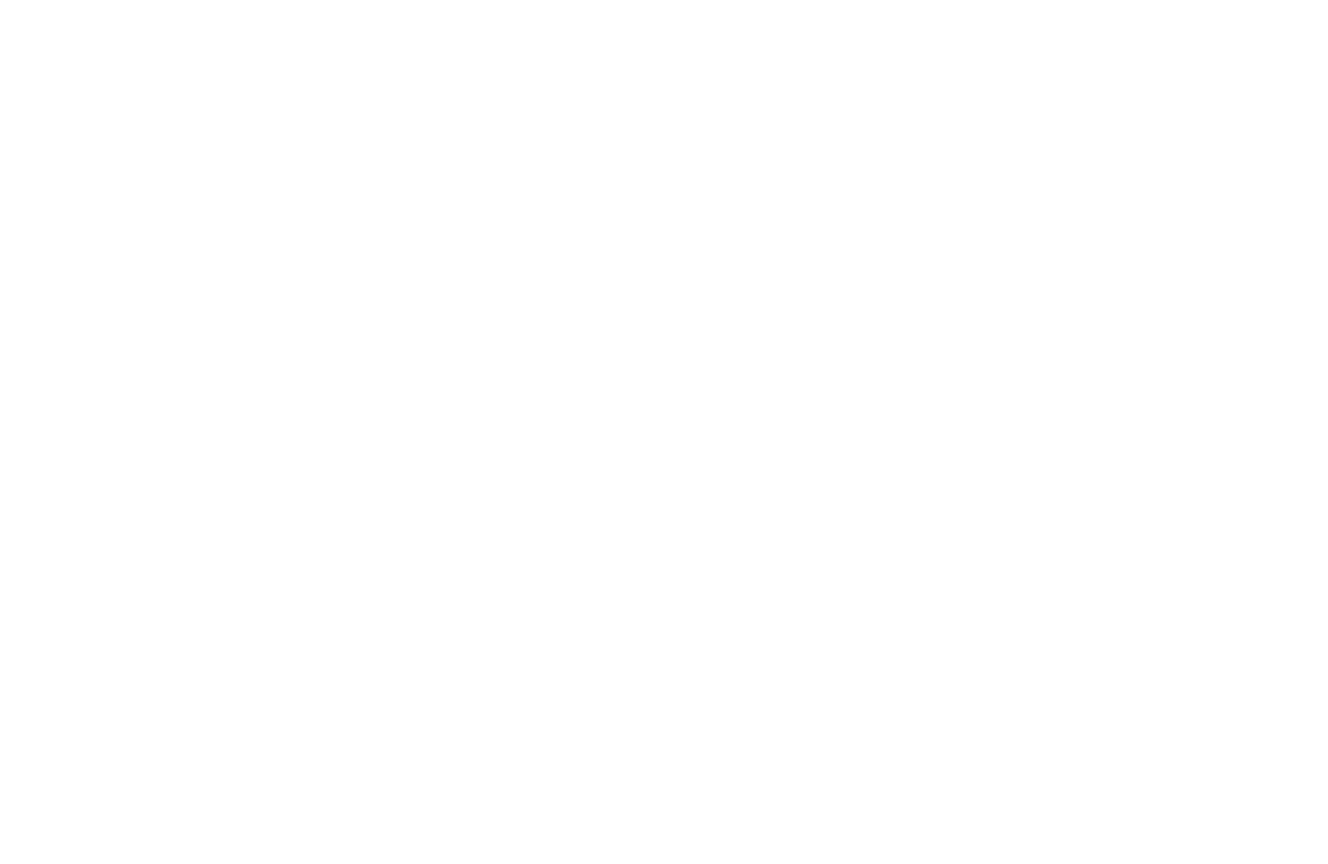 n
o
a
c
r
b
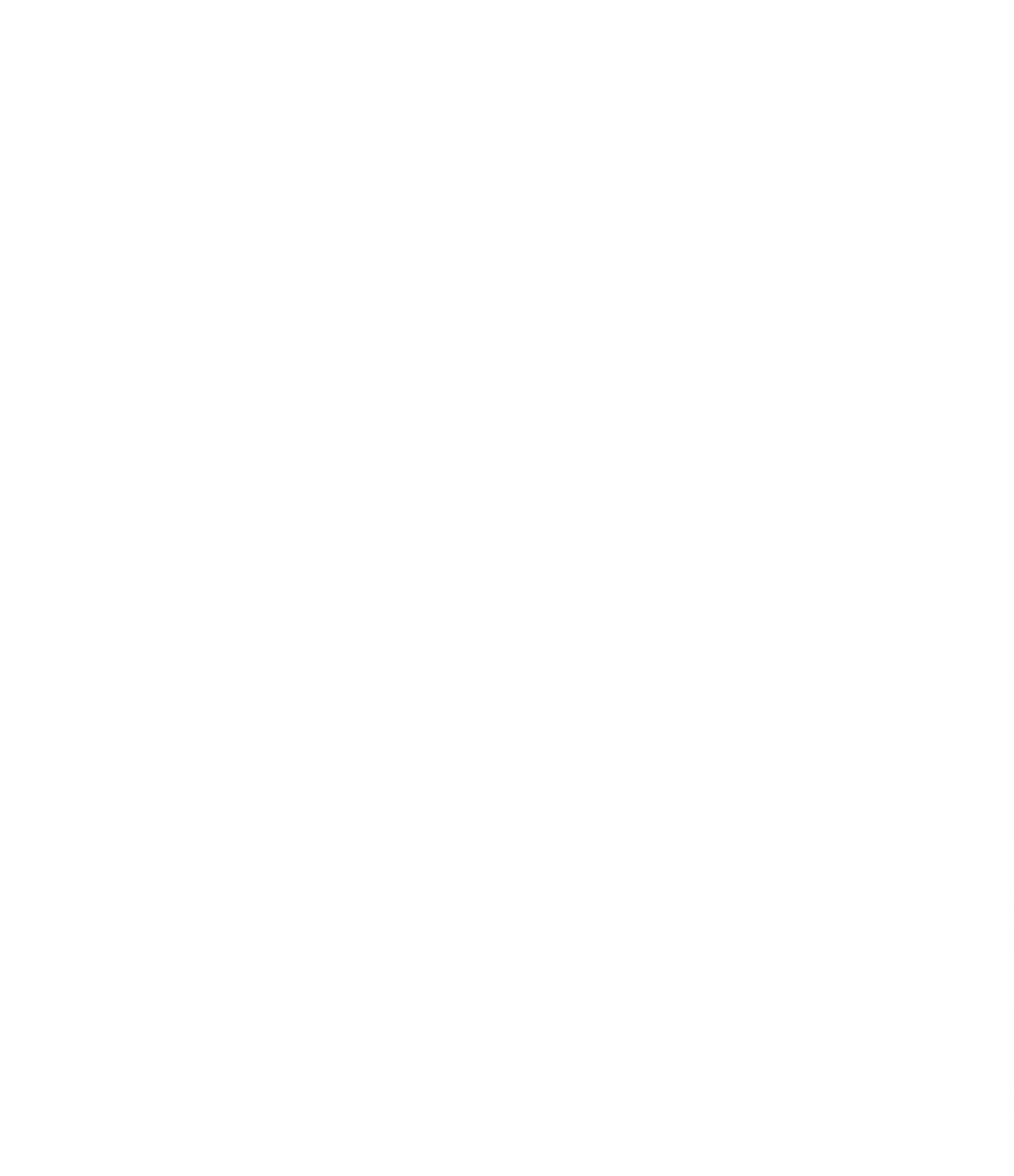 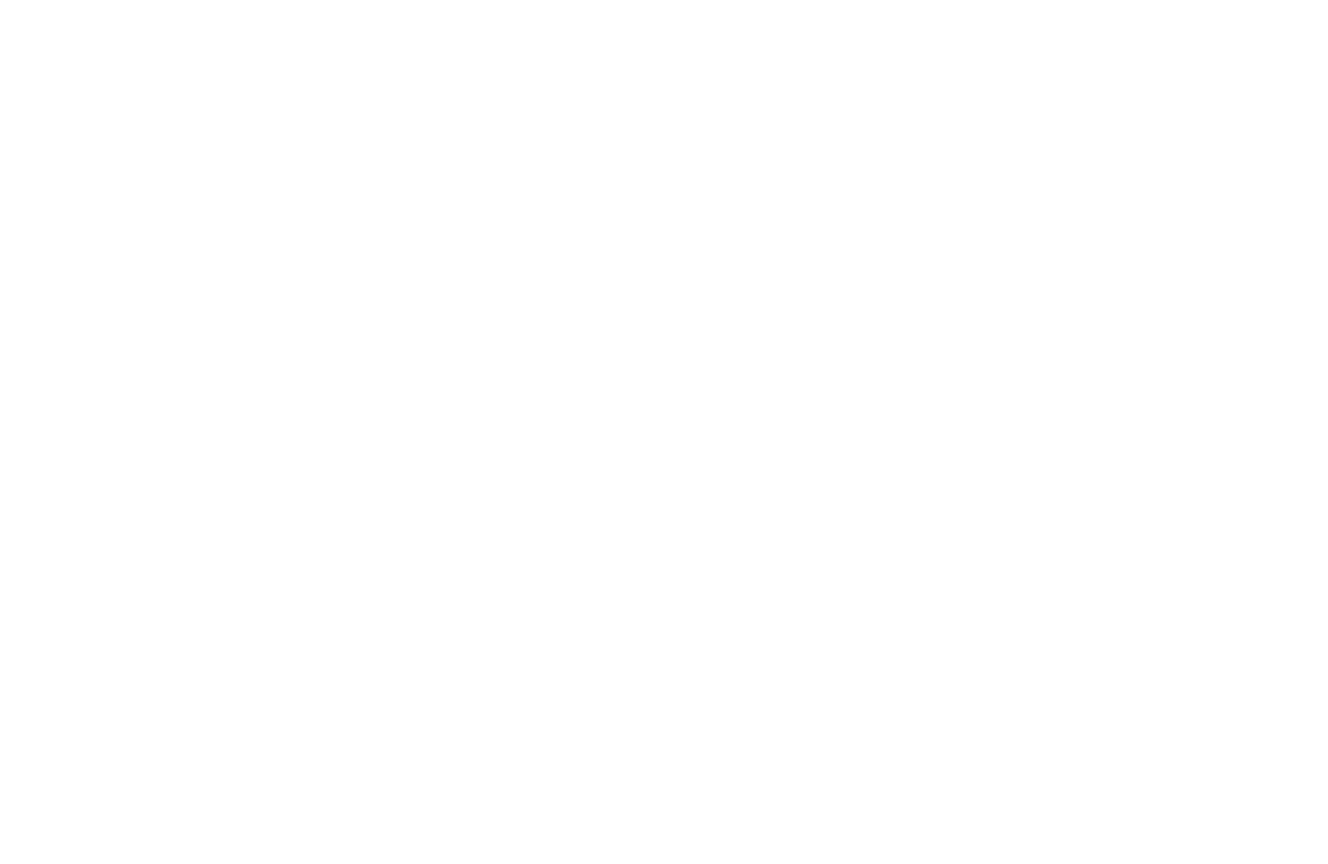 t
m
o
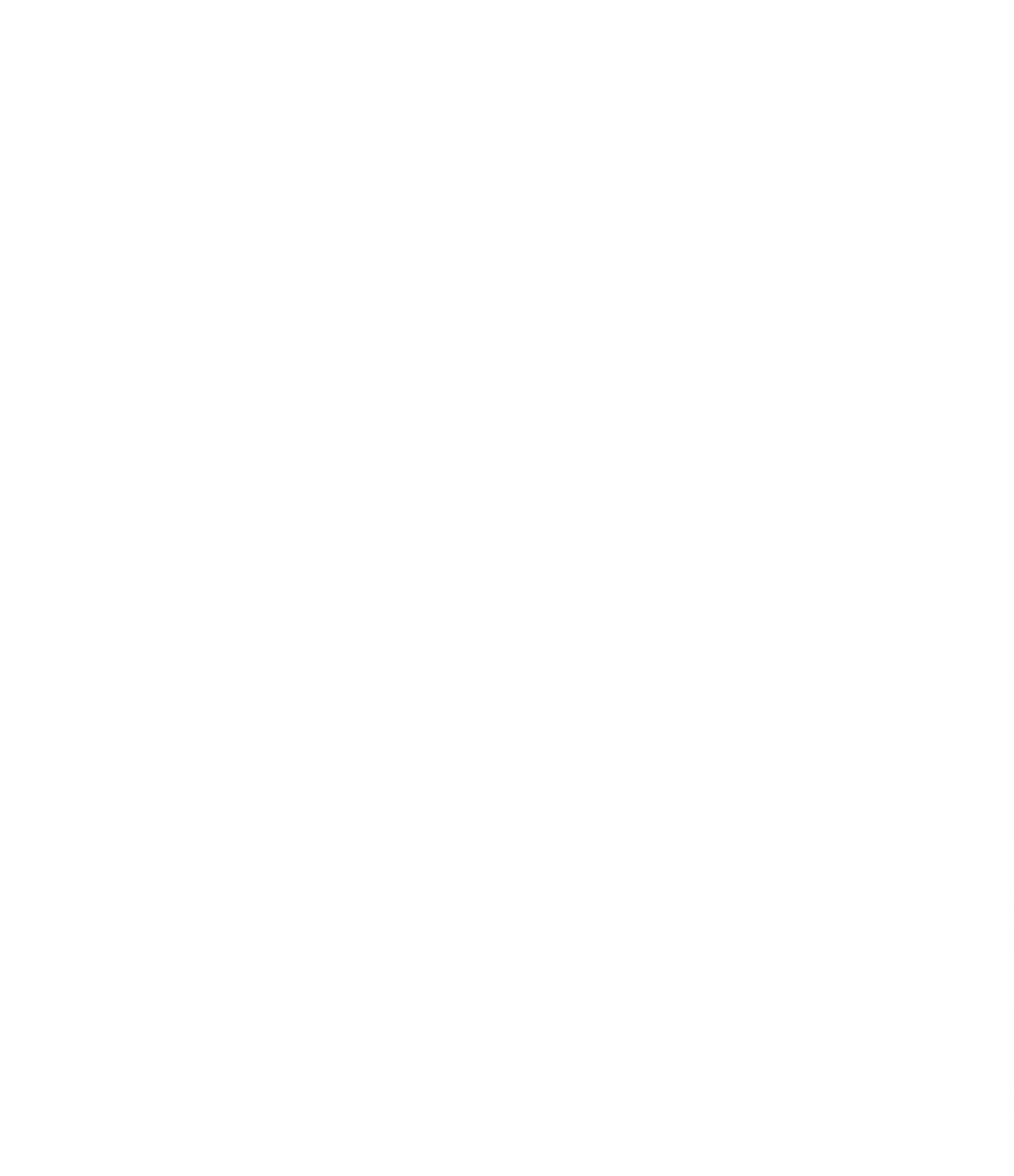 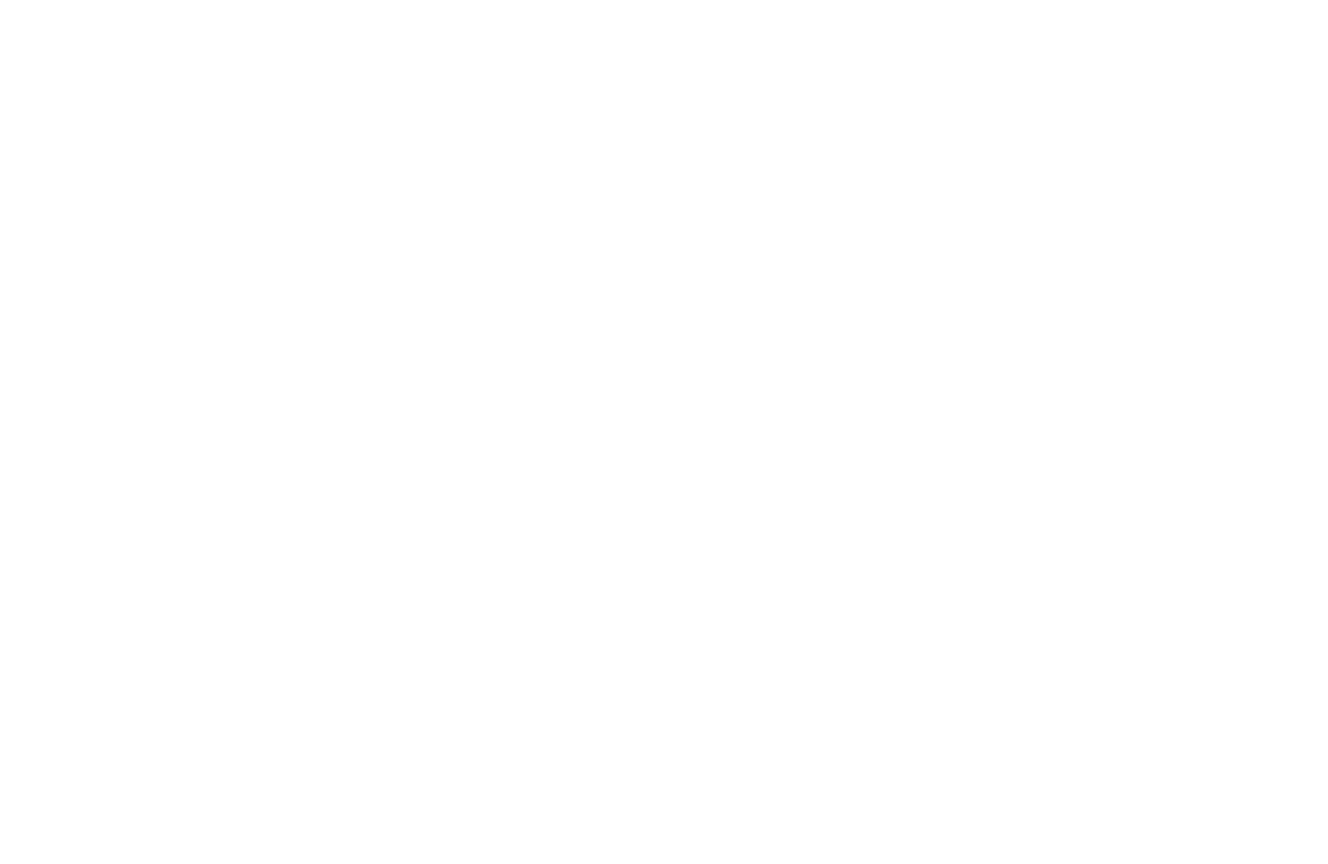 o
h
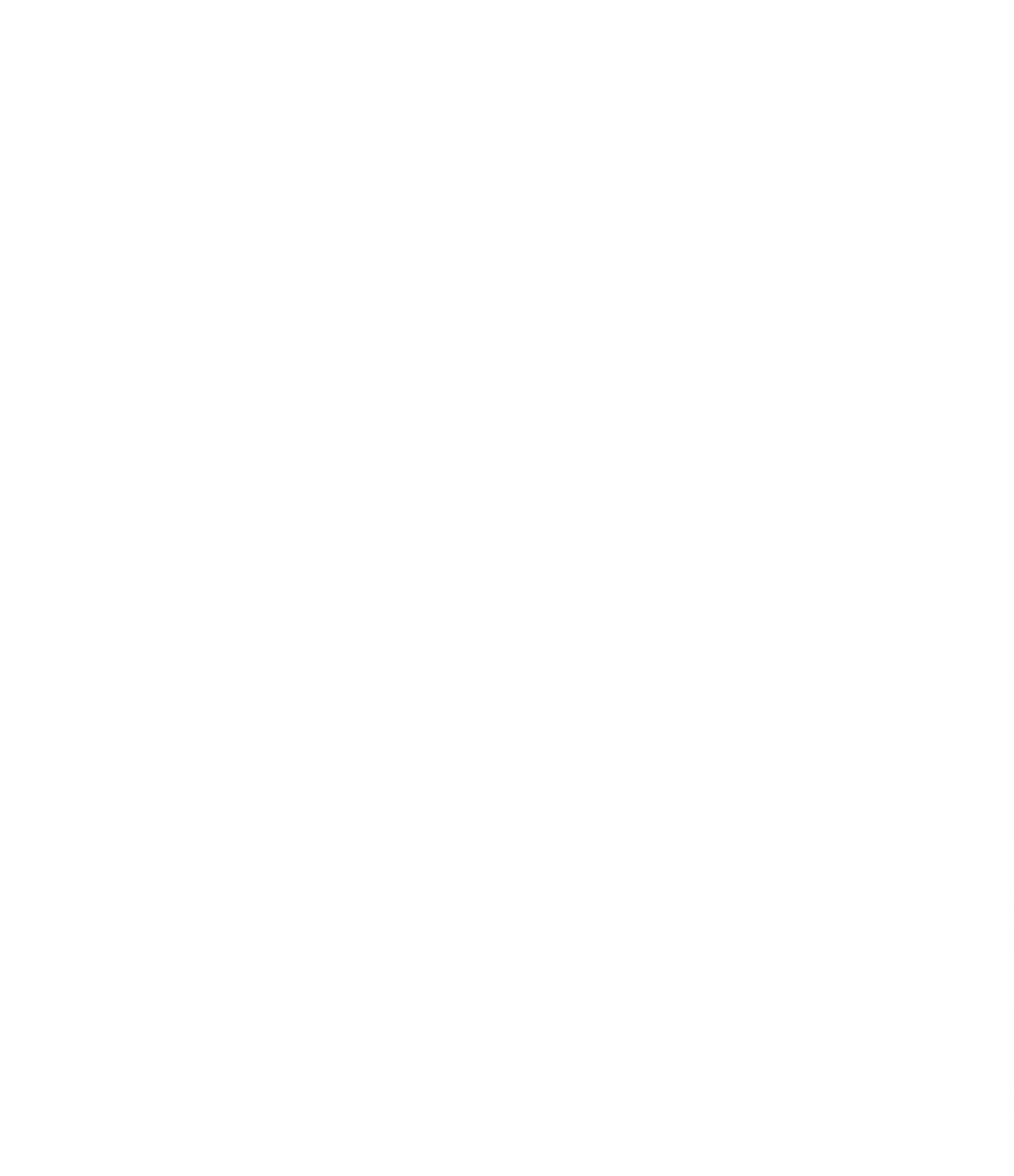 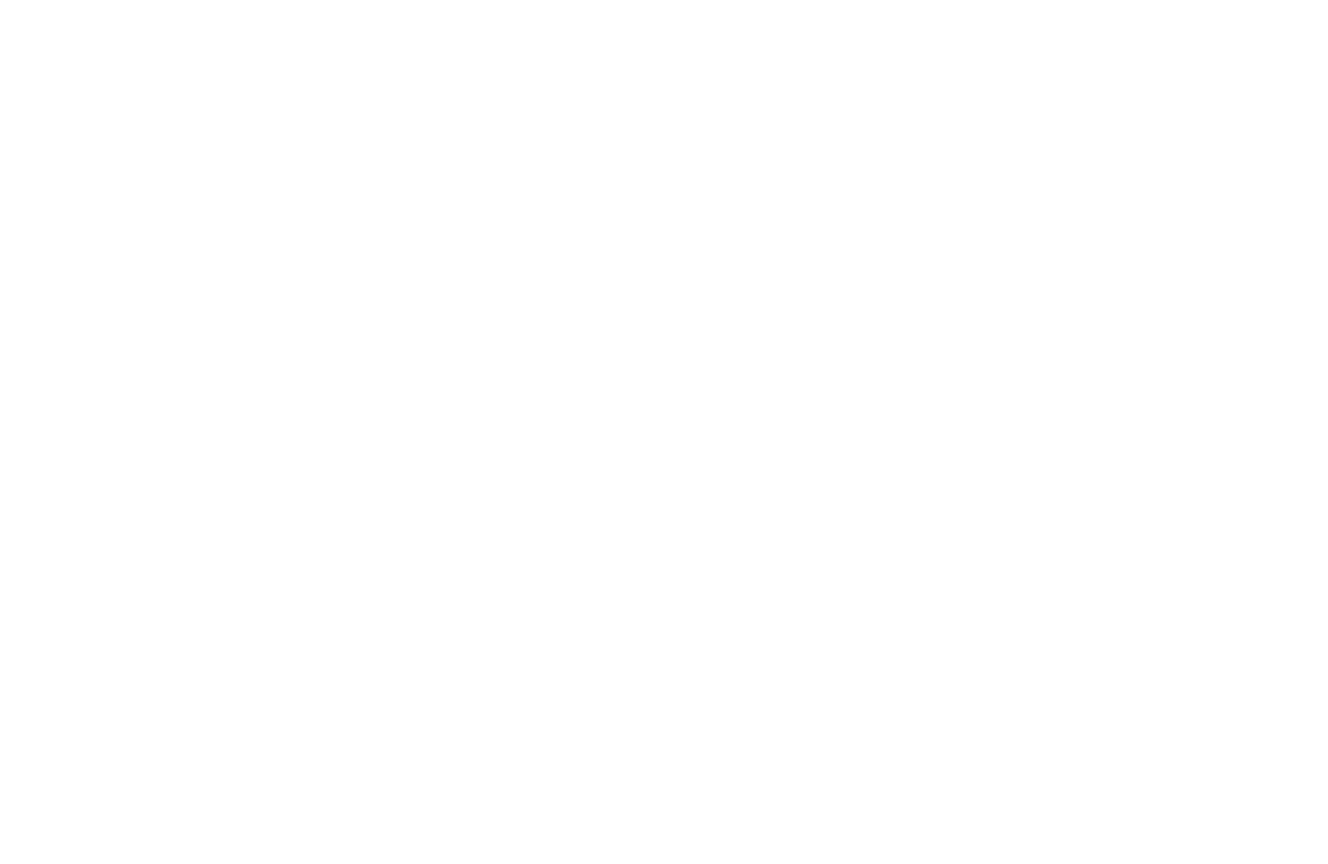 c
u
n
o
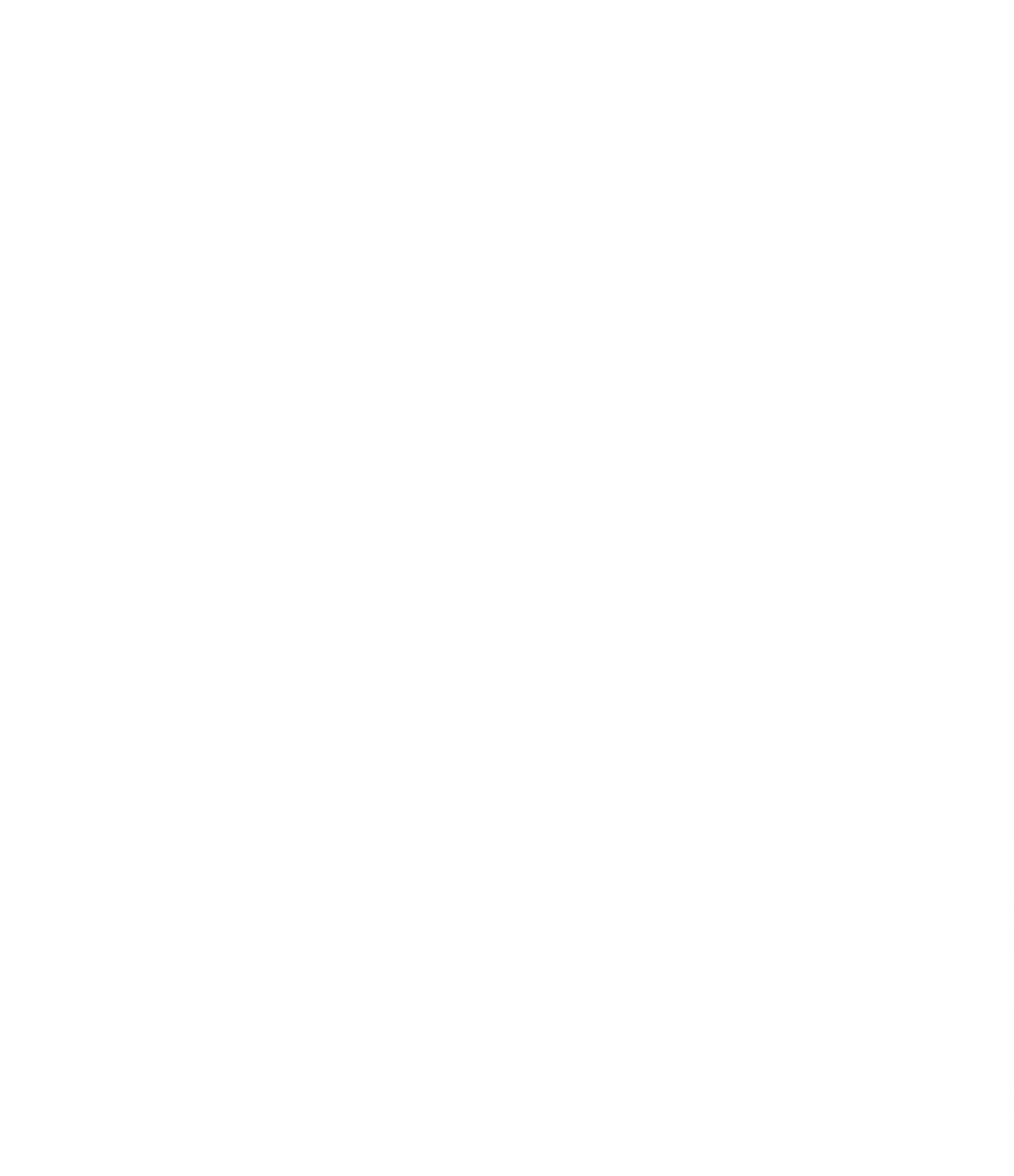 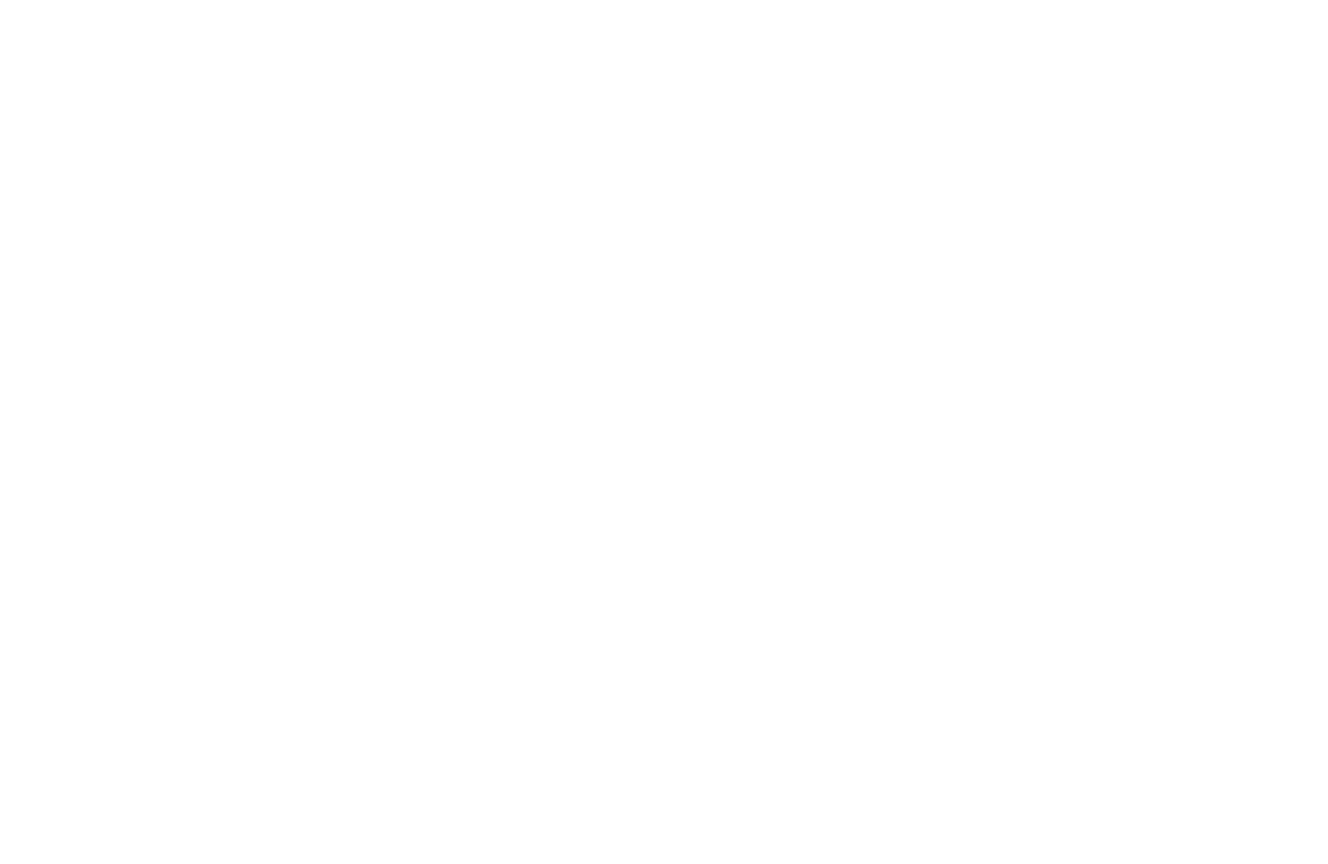 g
n
d
o
h
n
l
i
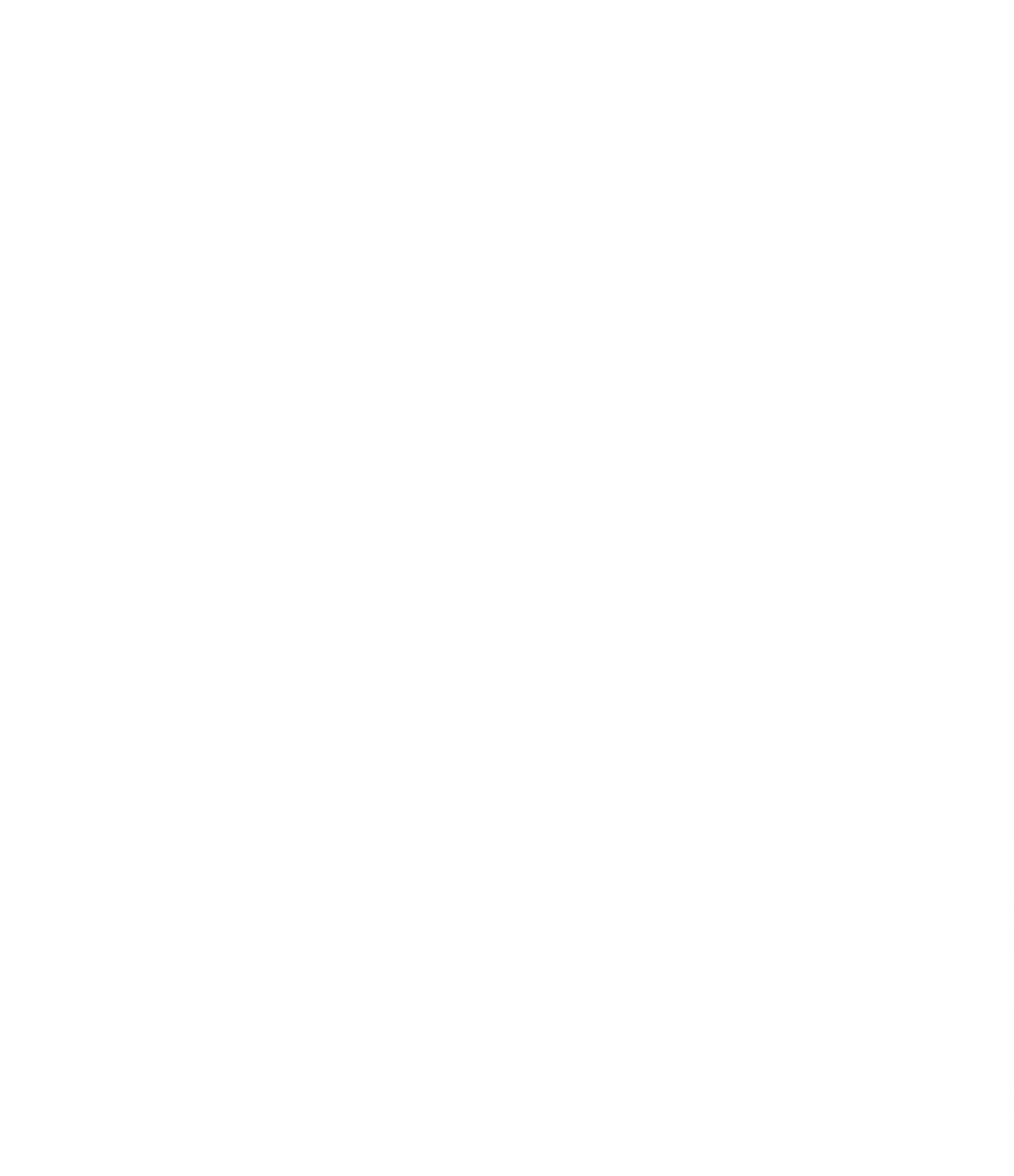 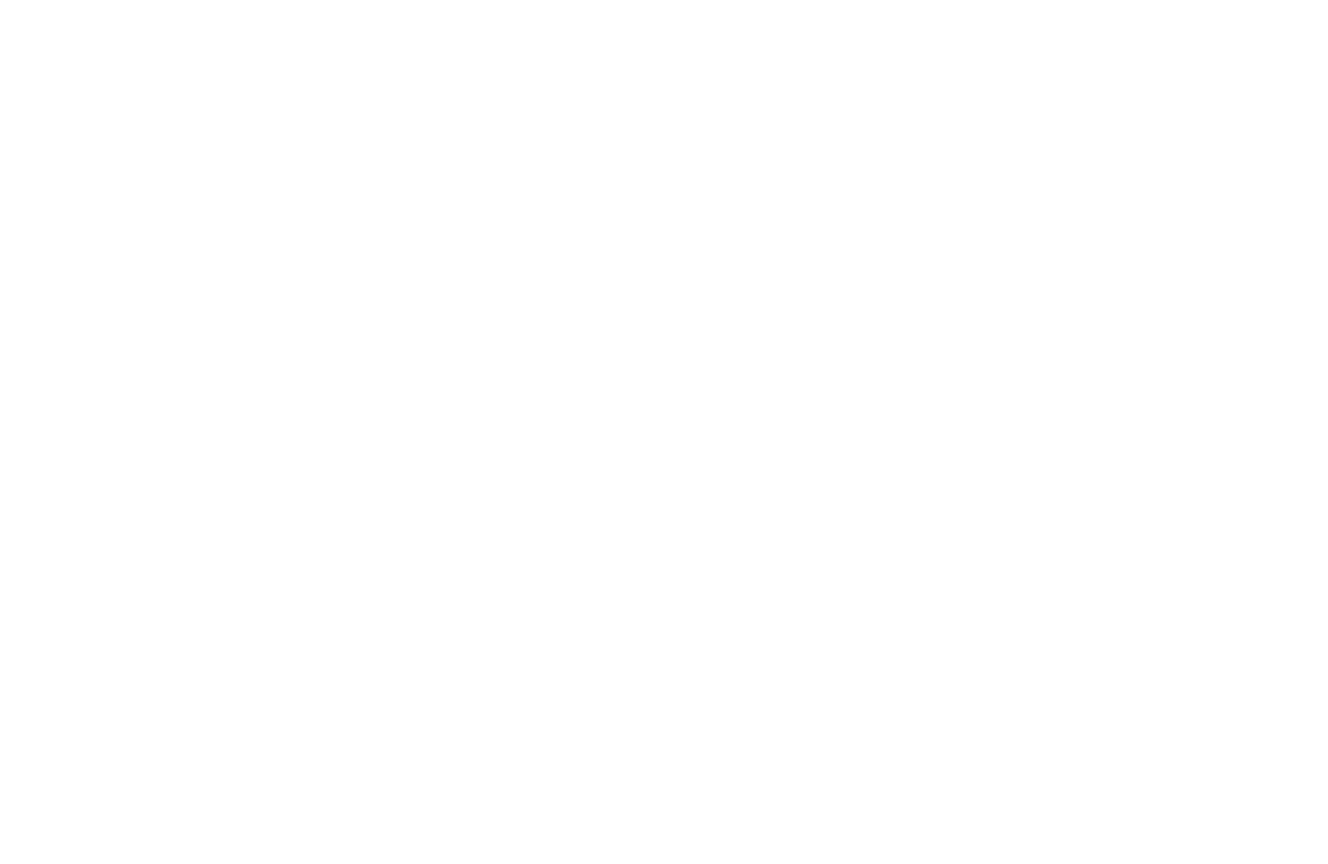 a
n
g
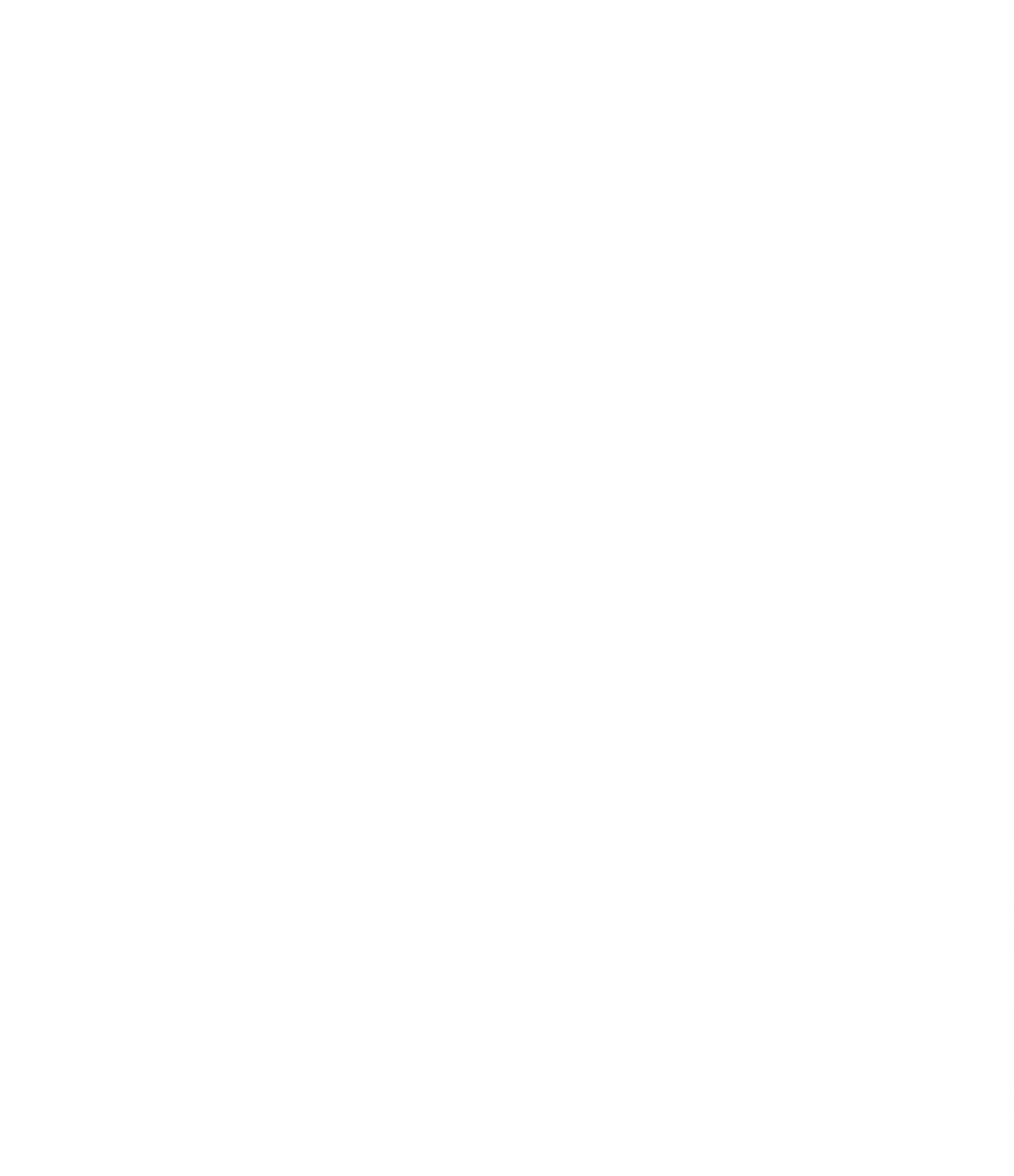 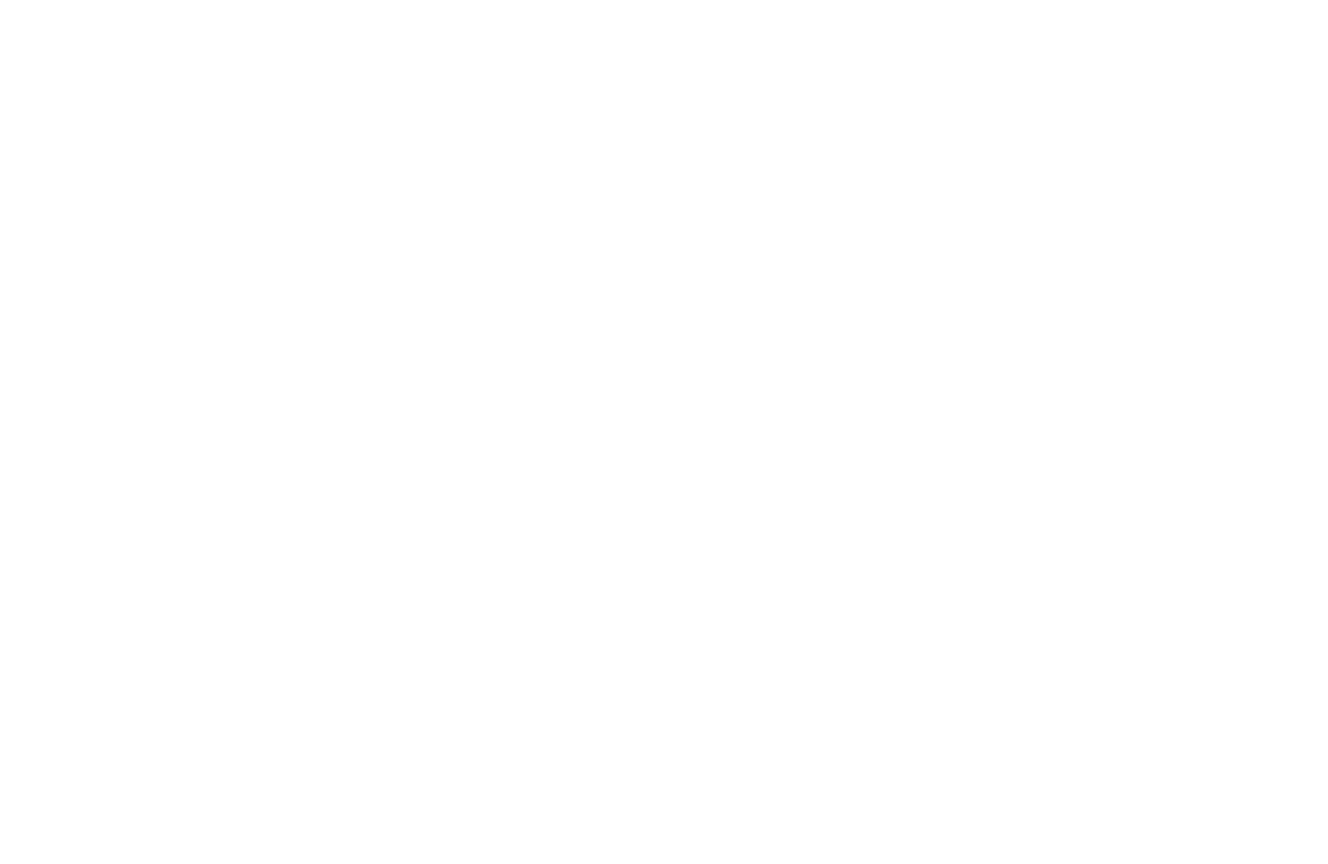 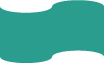 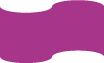 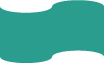 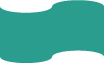 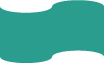 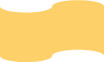 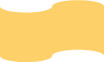 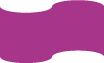 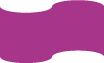 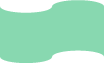 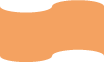 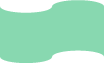 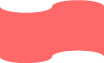 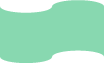 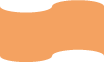 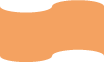 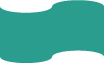 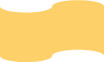 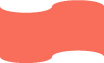 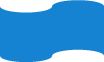 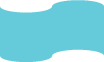 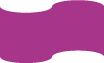 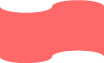 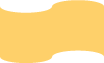 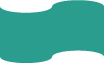 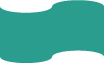 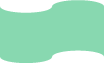 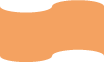 Câu số 1
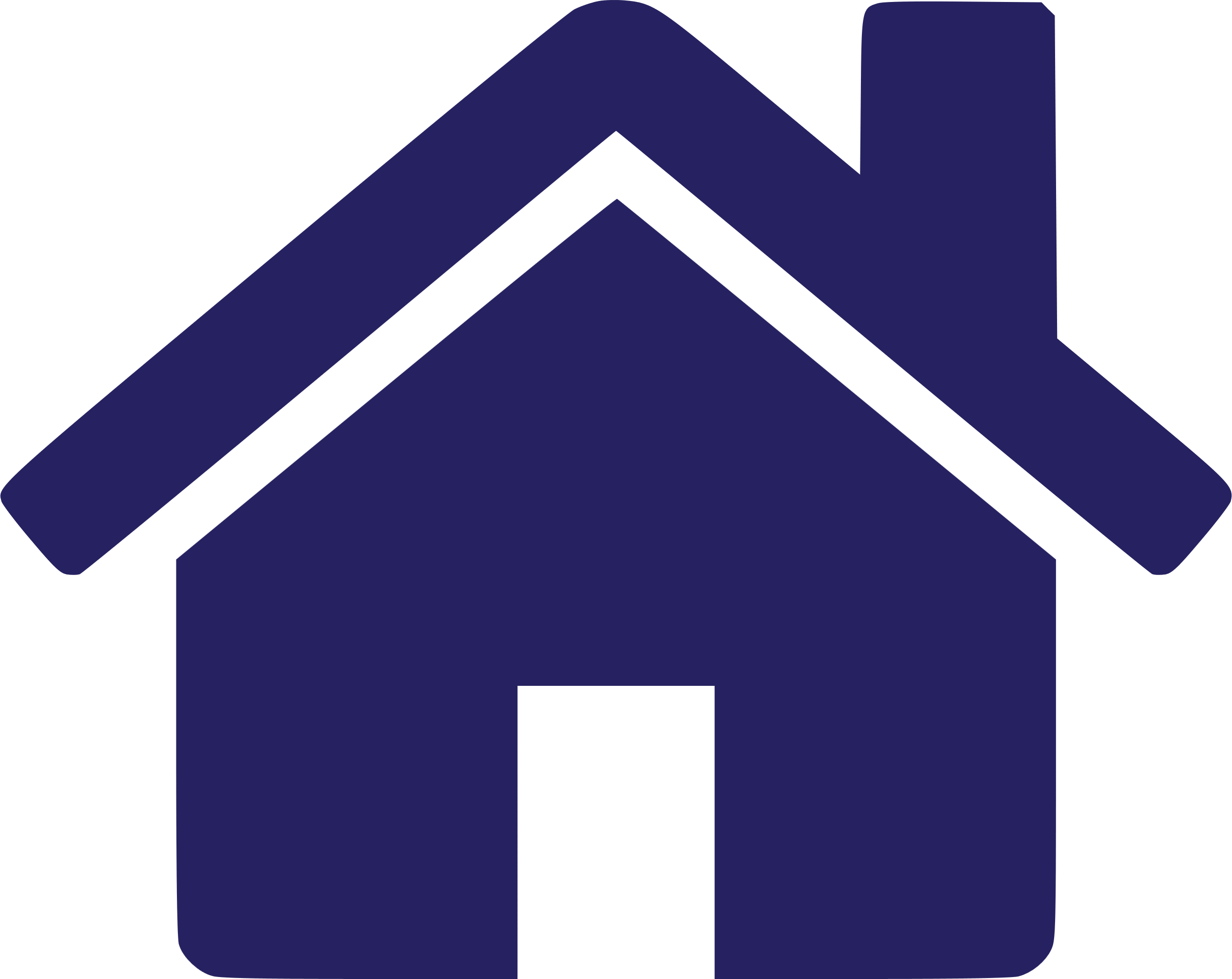 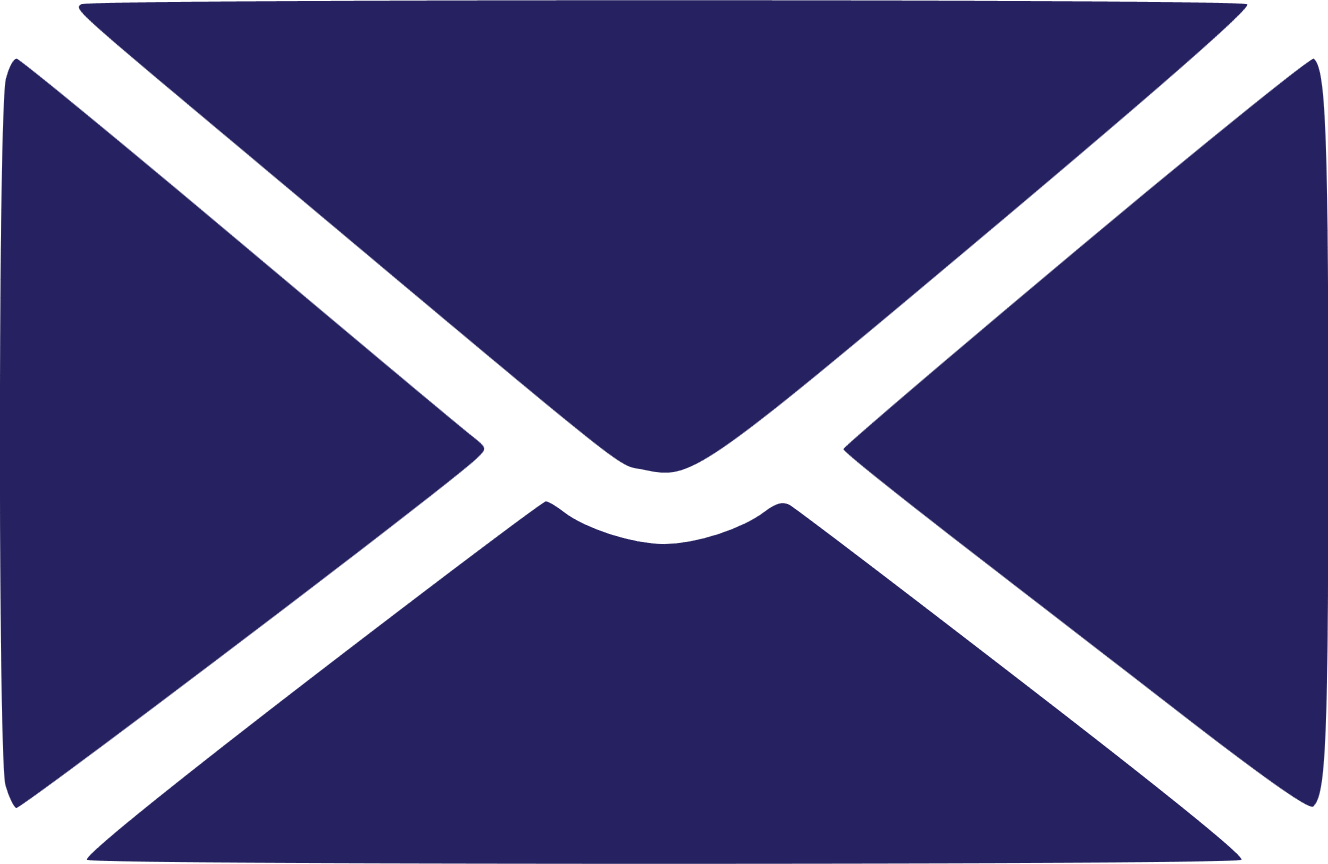 Tên thay thế của C2H5OH là:
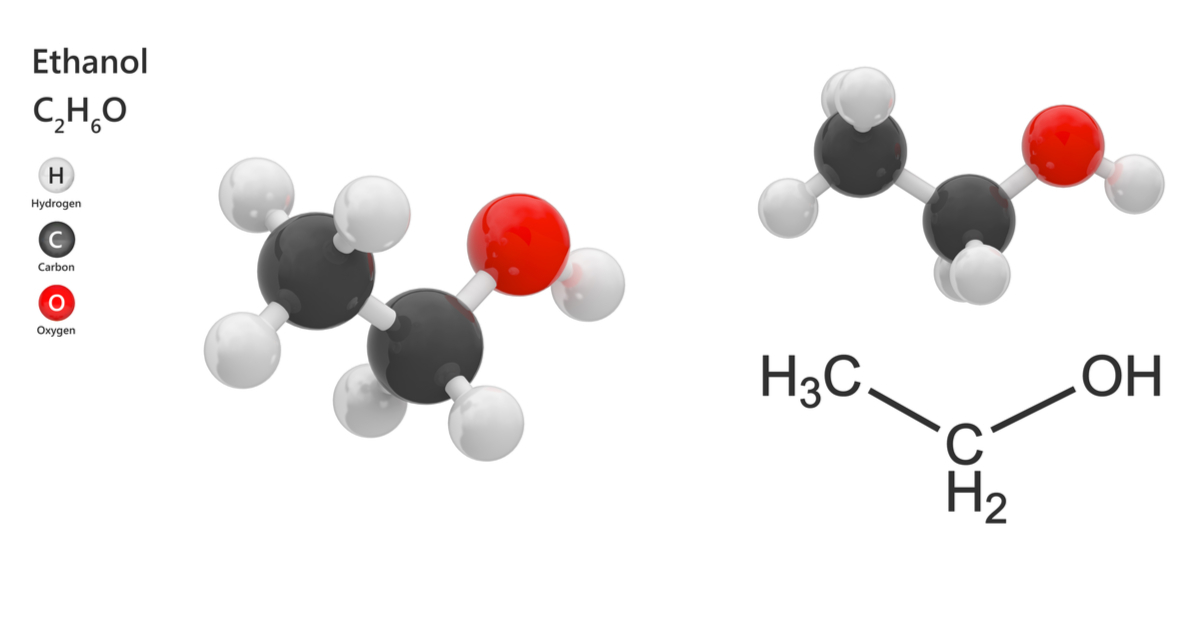 Đây là gì?
e
t
h
a
n
o
l
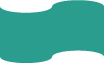 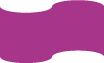 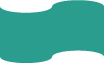 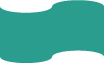 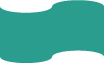 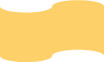 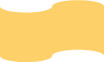 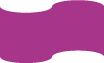 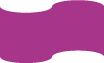 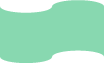 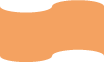 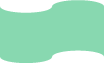 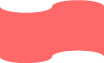 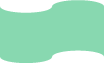 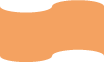 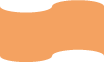 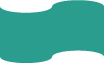 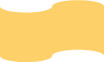 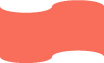 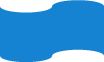 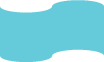 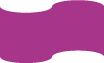 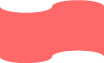 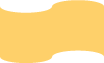 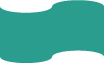 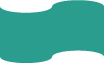 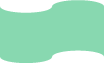 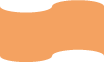 Câu số 2
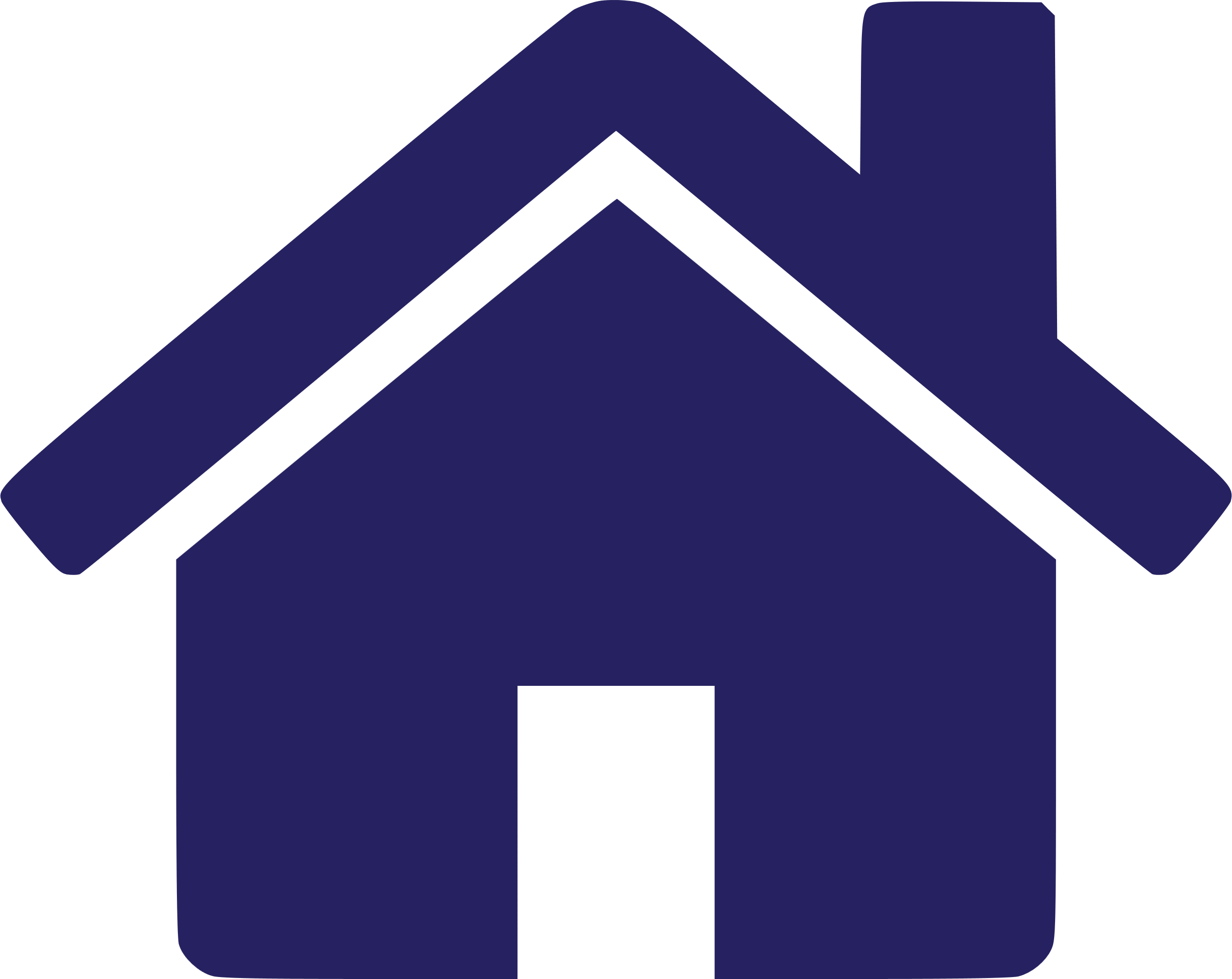 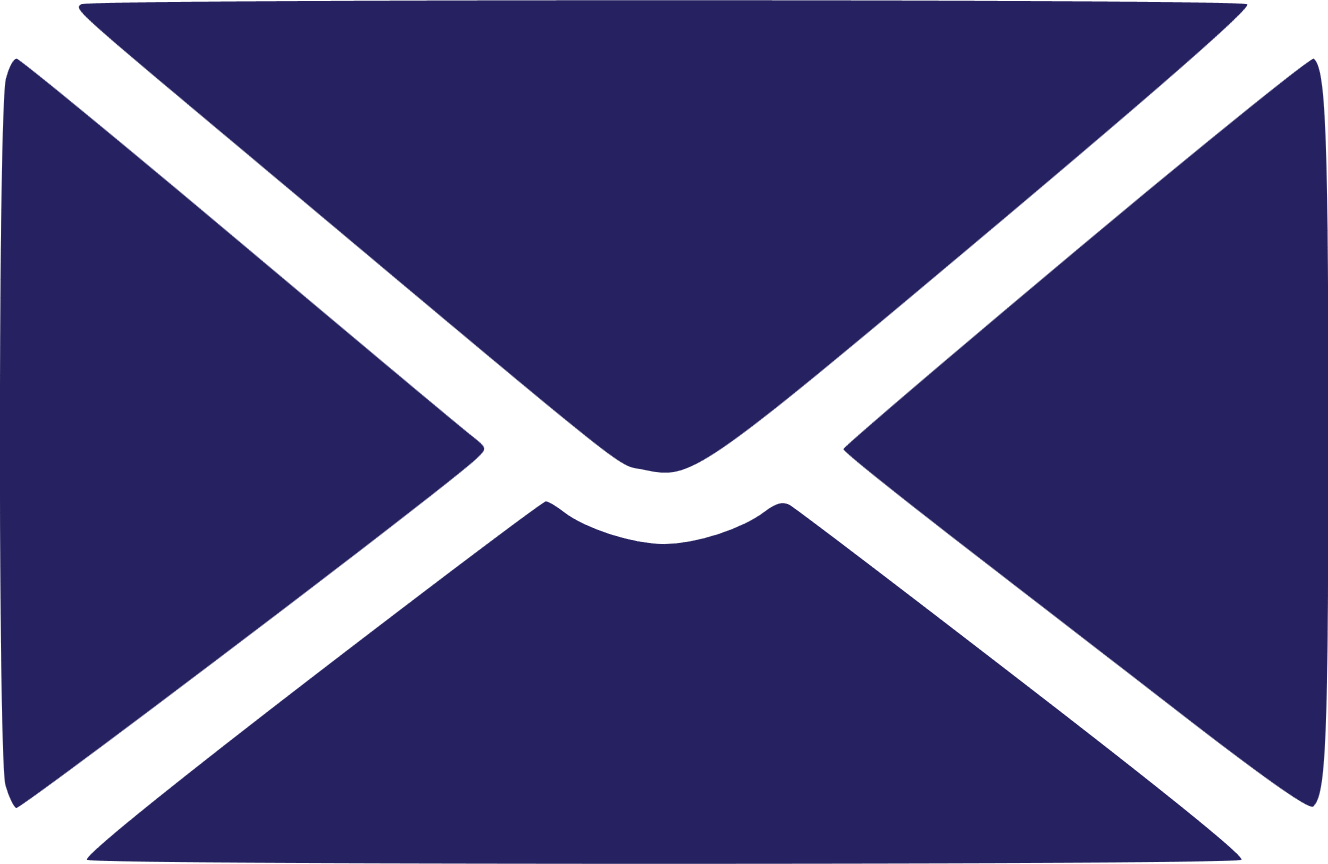 Alcohol có thể được điều chế bằng cách hidrate hóa hợp chất__
Đây là gì?
k
e
n
e
a
l
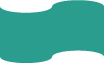 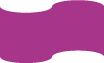 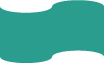 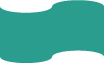 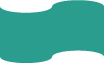 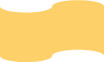 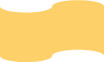 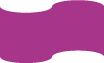 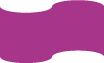 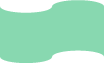 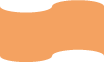 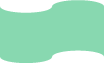 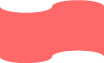 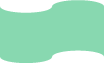 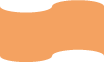 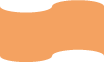 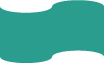 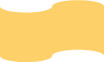 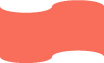 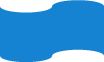 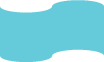 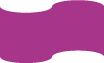 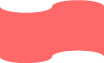 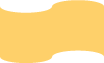 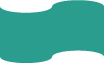 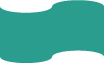 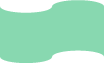 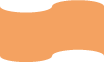 Câu số 3
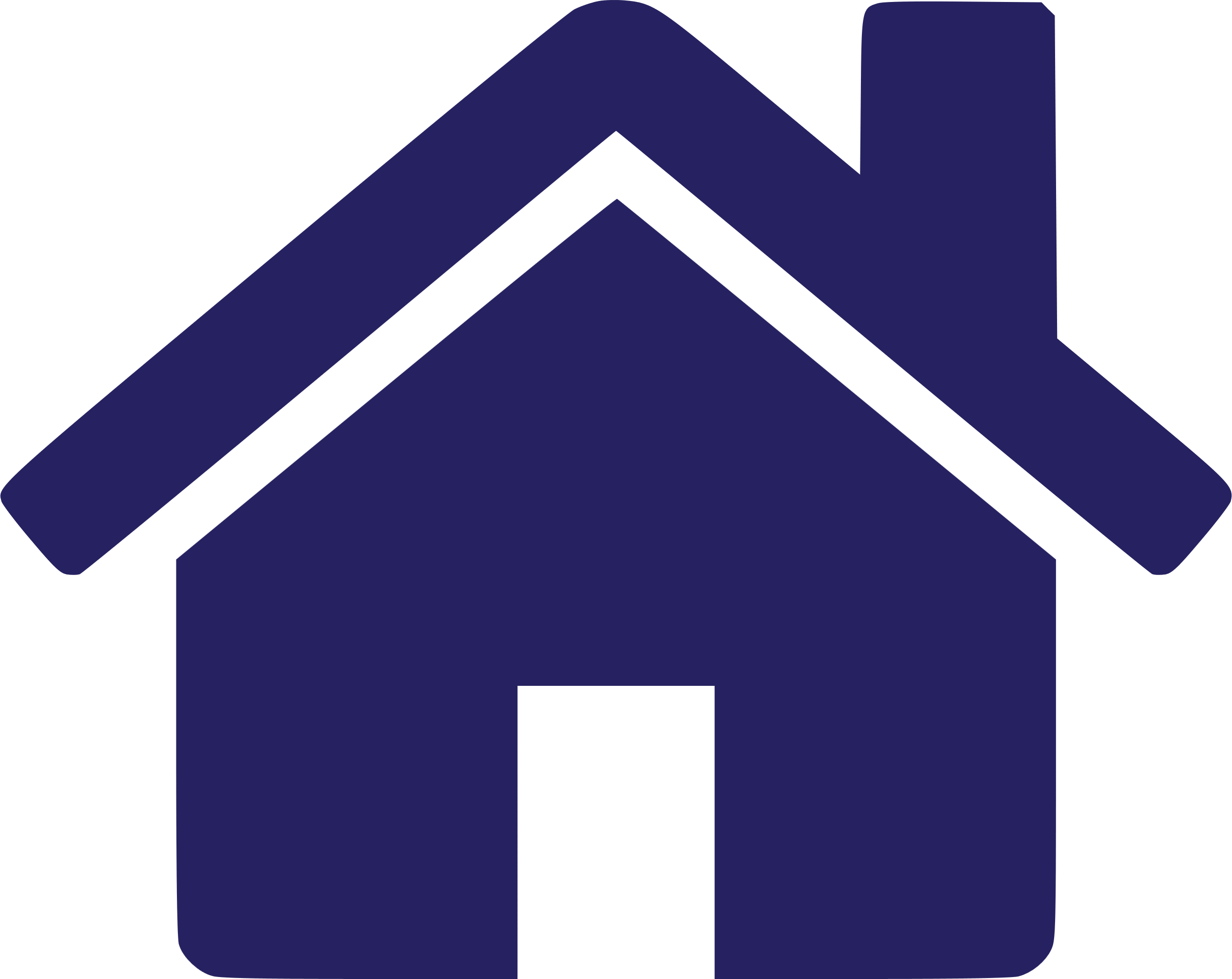 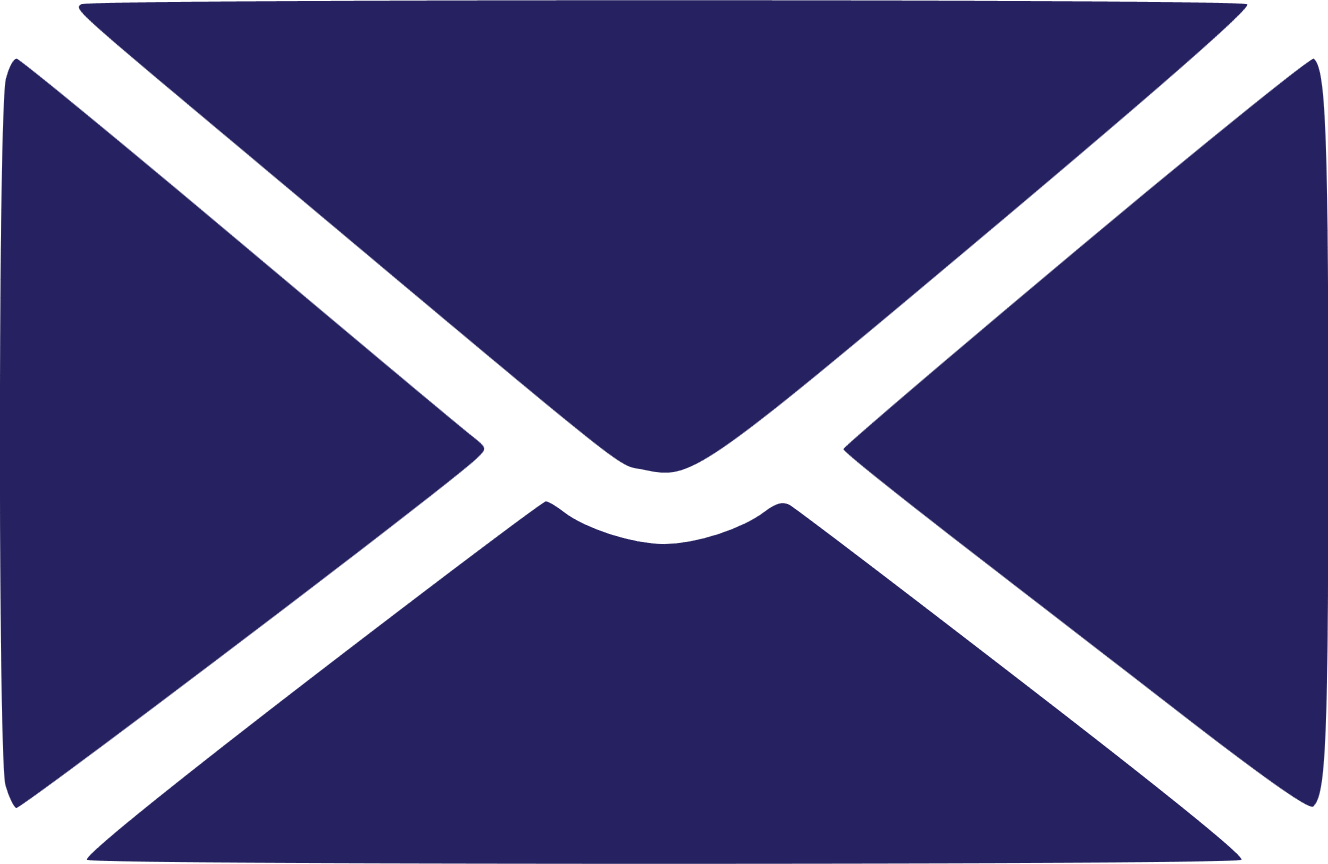 Alcohol là hợp chất hữu cơ mà trong phân tử của chúng chứa nhóm -OH liên kết trực tiếp với nguyên tử _________no.
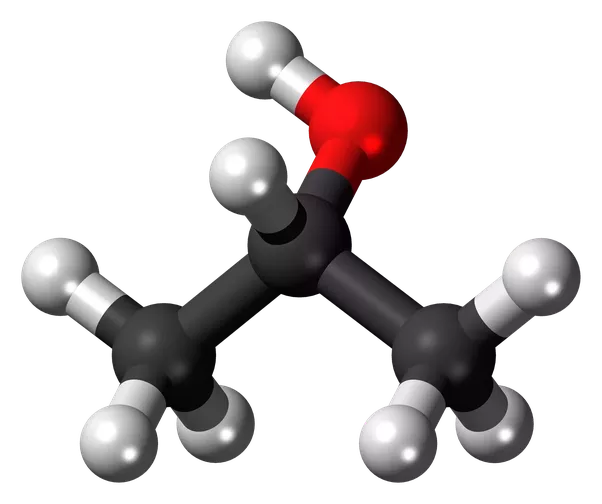 Đây là gì?
c
b
a
r
o
n
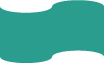 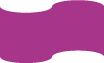 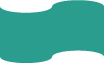 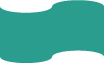 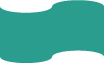 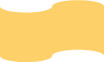 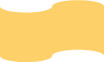 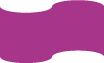 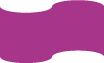 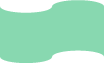 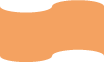 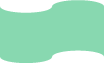 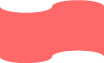 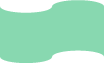 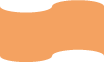 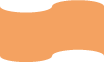 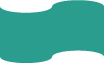 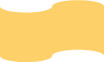 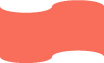 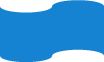 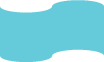 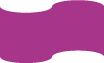 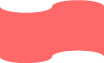 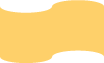 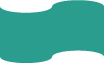 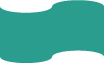 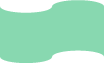 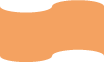 Câu số 4
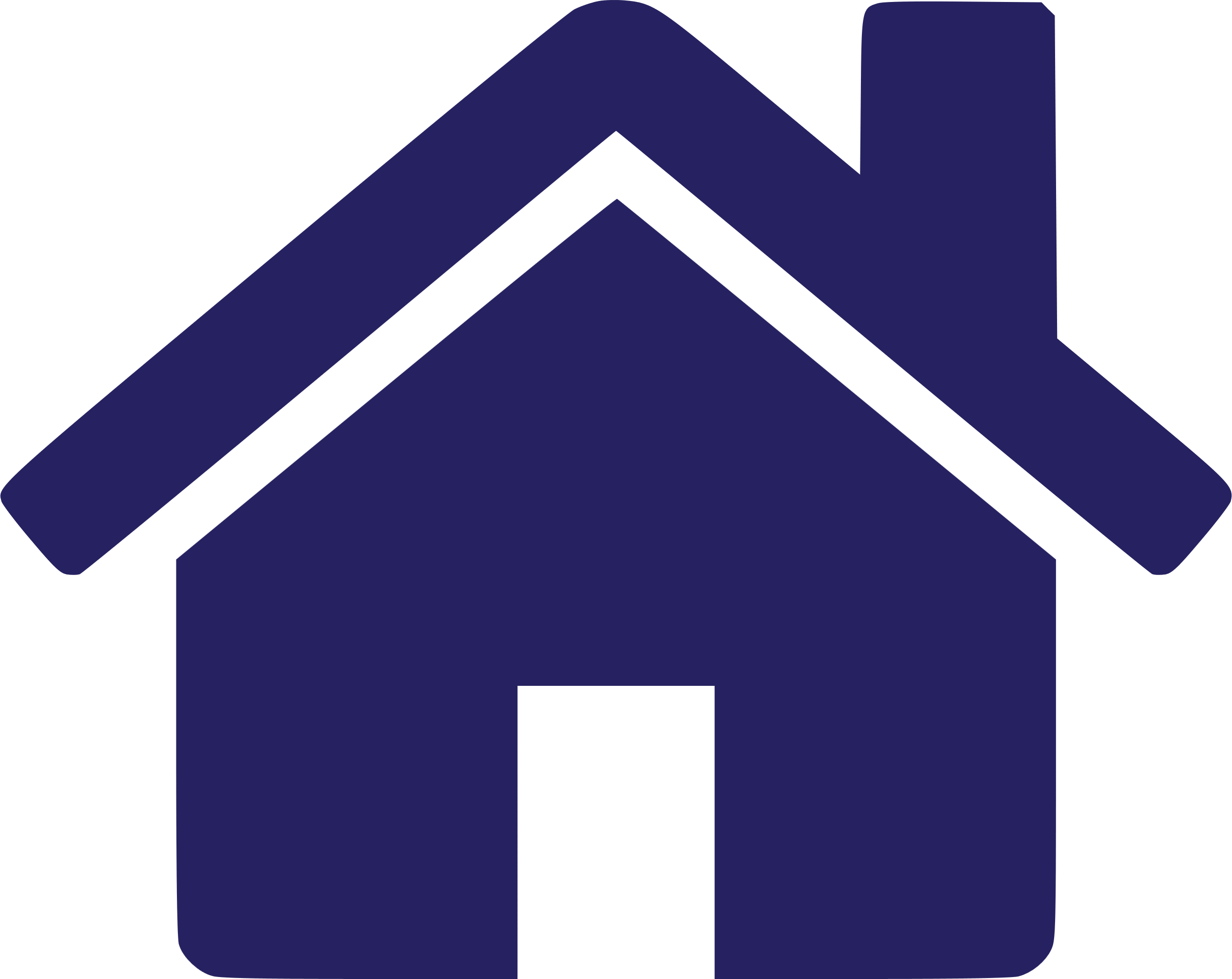 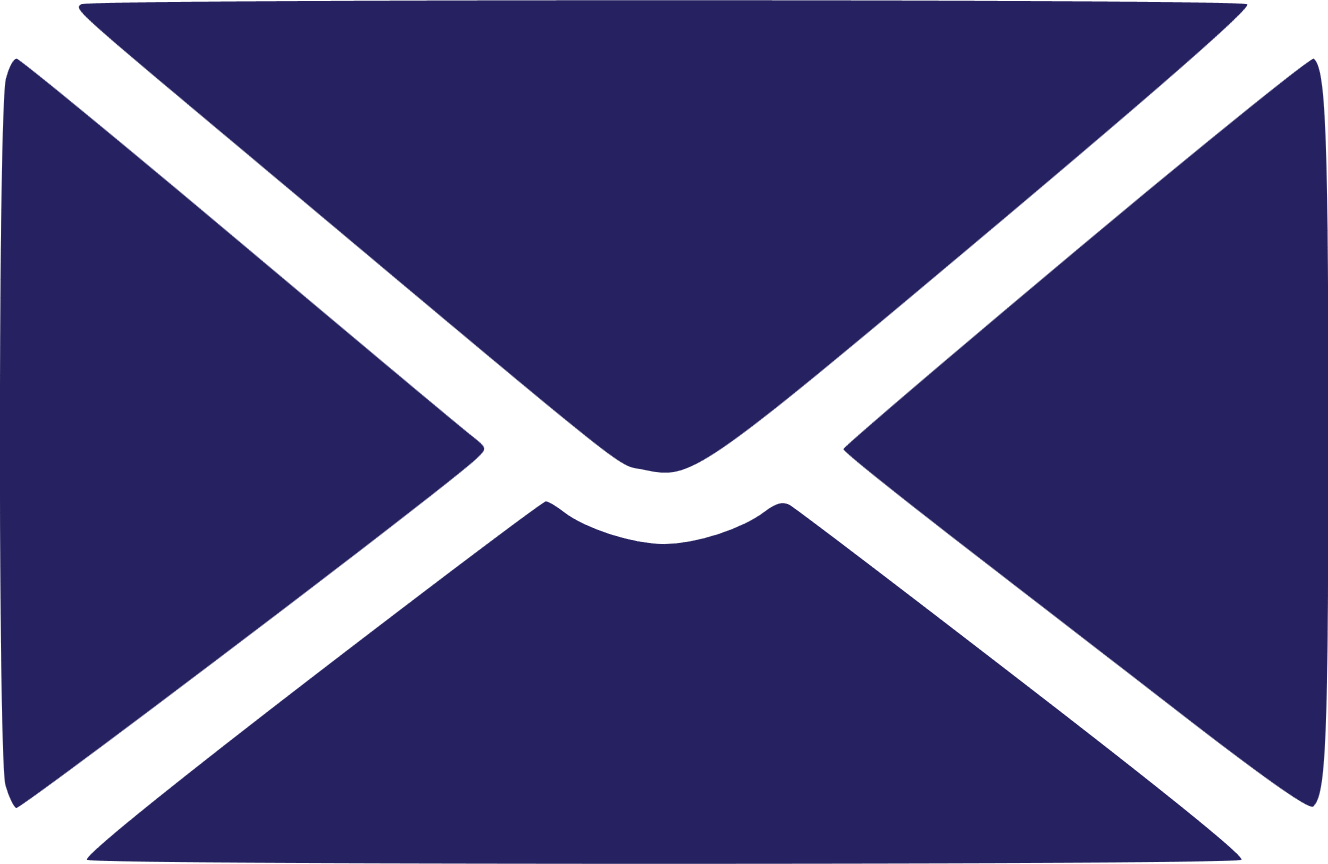 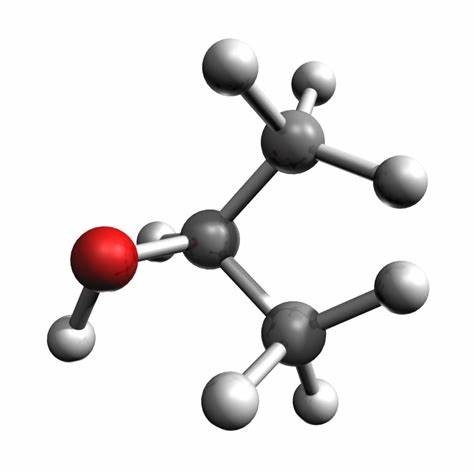 Hai ancol X, Y đều có CTPT C3H8O số alkene thu được khi đun hỗn hợp X và Y với dung dịch H2SO4 đặc ở nhiệt độ cao là
Đây là gì?
m
ộ
t
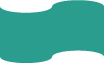 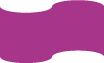 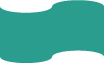 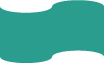 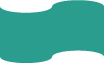 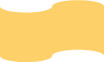 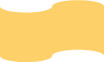 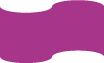 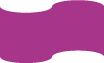 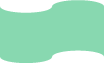 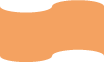 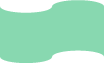 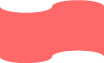 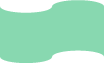 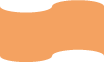 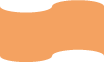 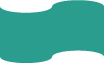 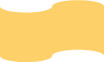 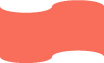 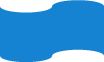 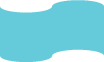 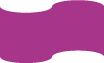 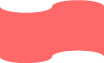 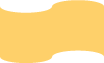 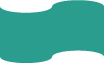 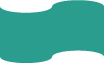 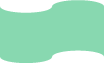 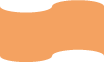 Câu số 5
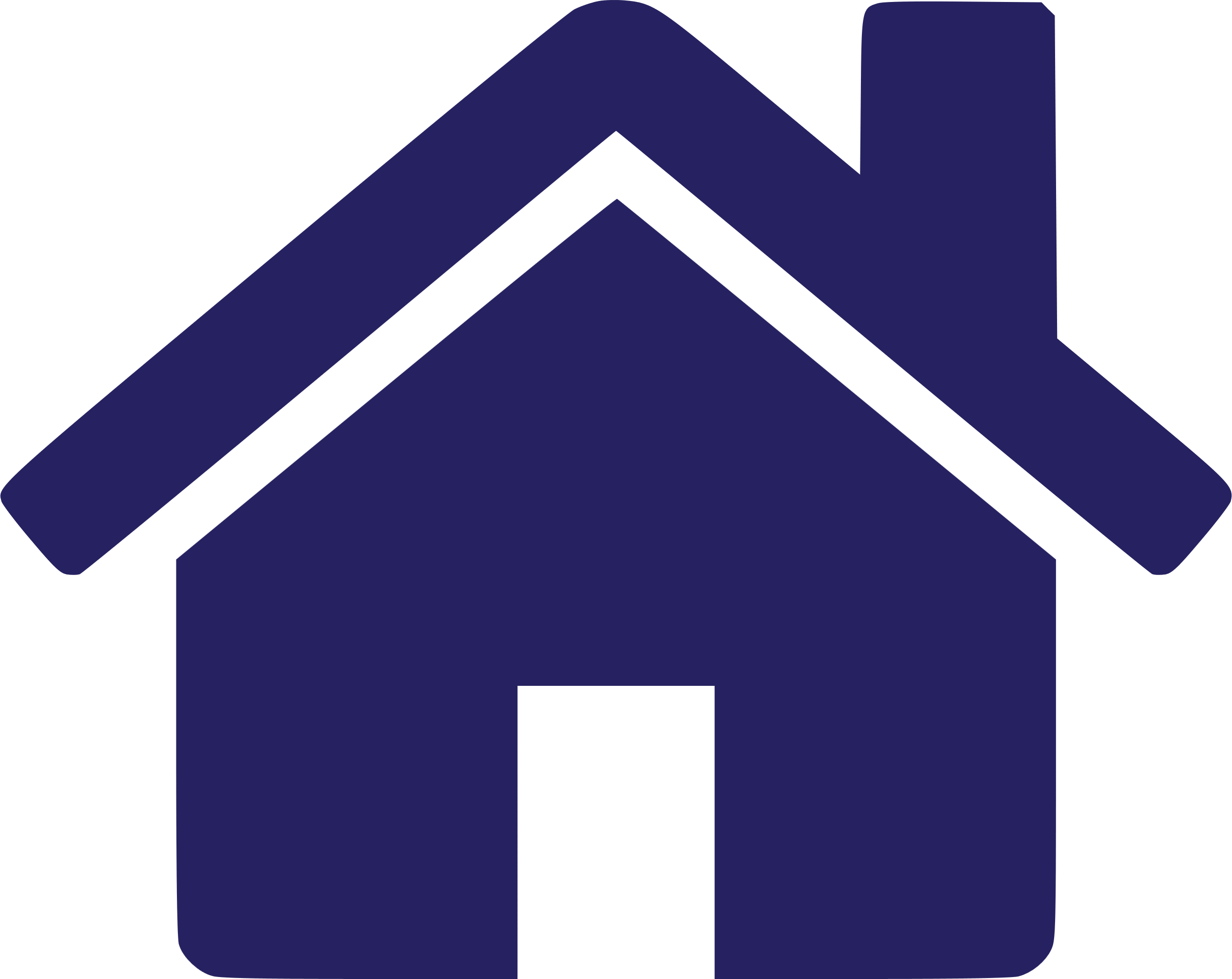 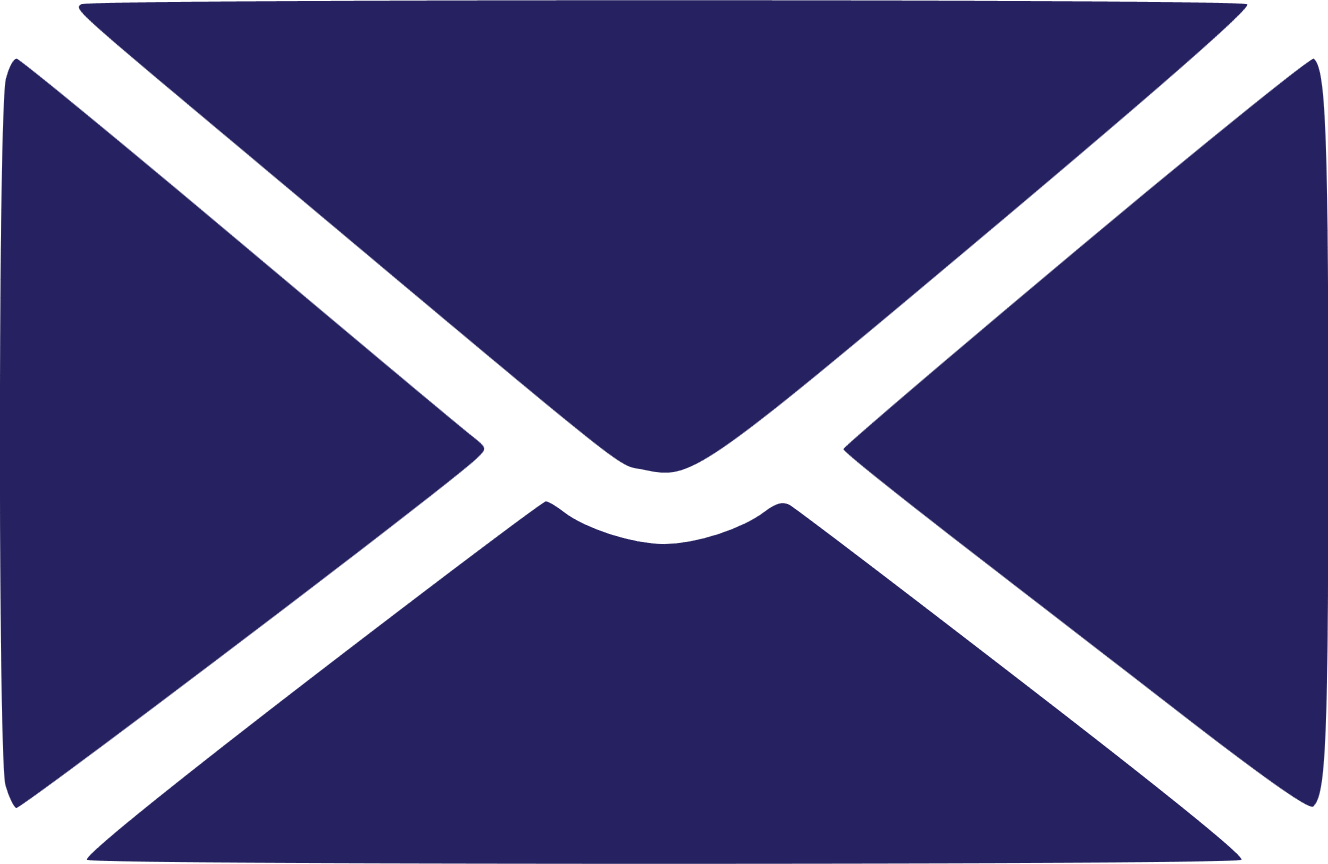 Nhiệt độ nóng chảy, nhiệt độ sôi, độ tan trong nước của alcohol đều cao hơn so với hydrocarbon, dẫn xuất halogen, ete có phân tử khối tương đương hoặc cùng số nguyên tử carbon, là do giữa các phân tử alcohol có liên kết gì?
Đây là gì?
H
O
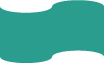 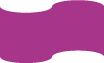 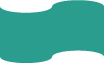 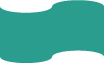 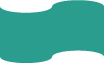 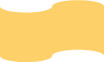 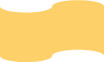 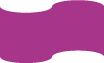 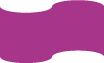 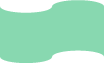 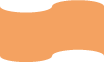 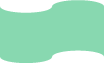 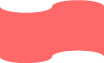 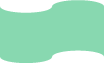 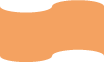 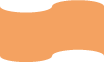 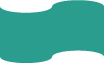 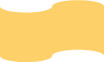 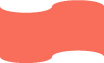 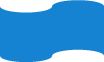 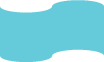 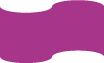 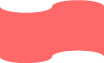 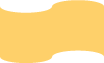 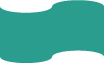 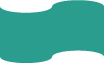 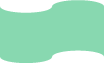 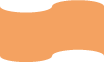 Câu số 7
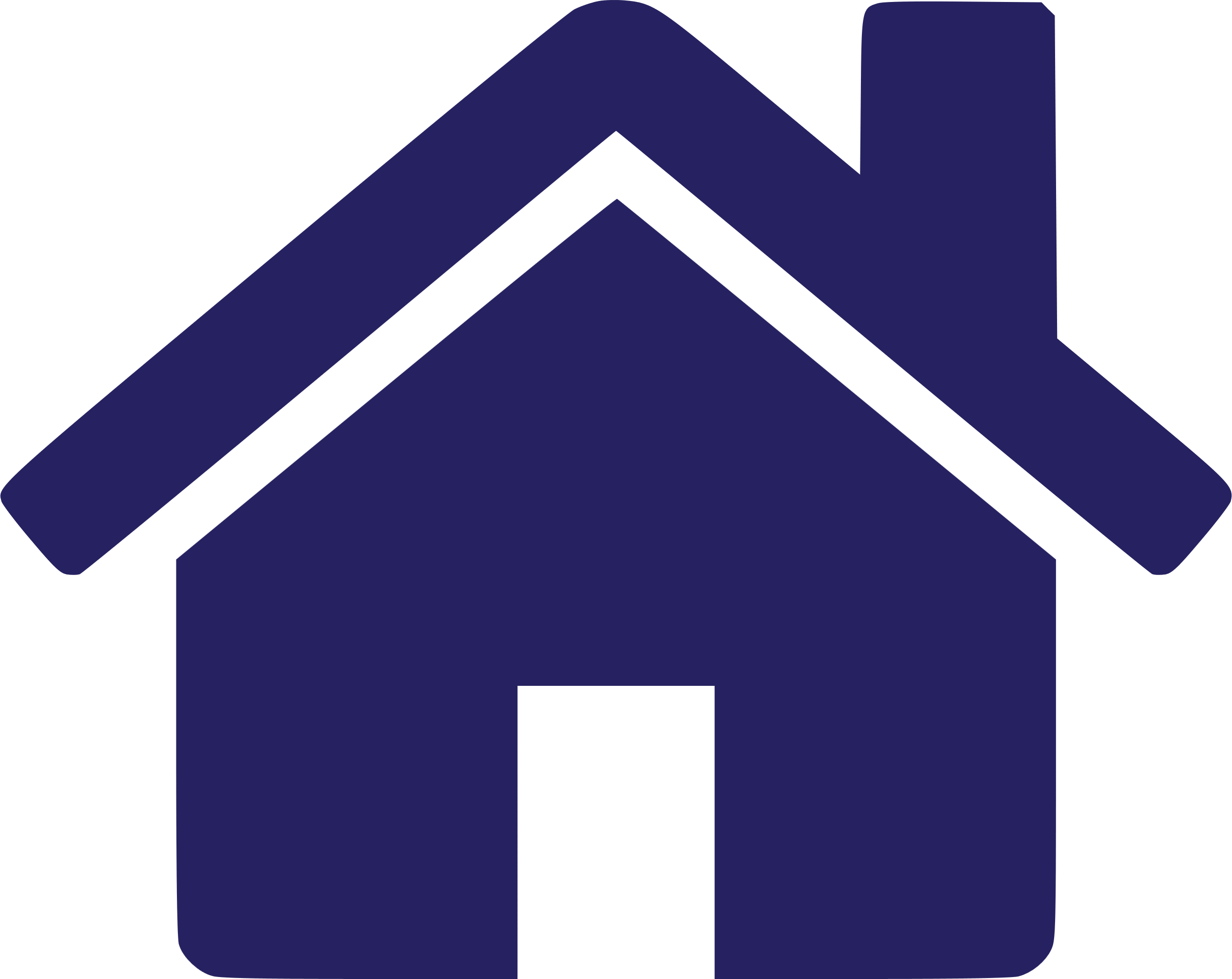 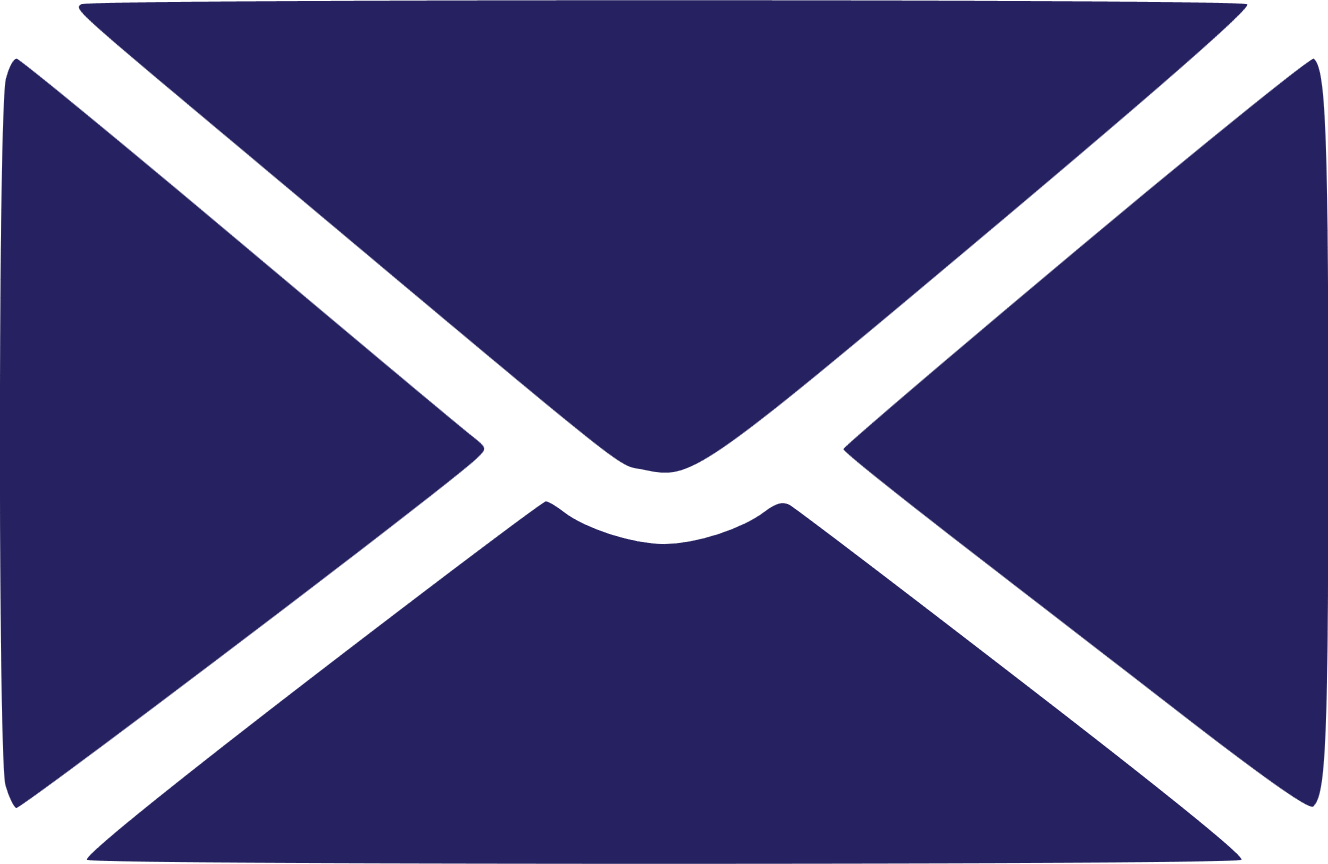 Trong dãy đồng đẳng của alcohol ethylic, gốc hydrocarbon càng lớn càng kị __ .
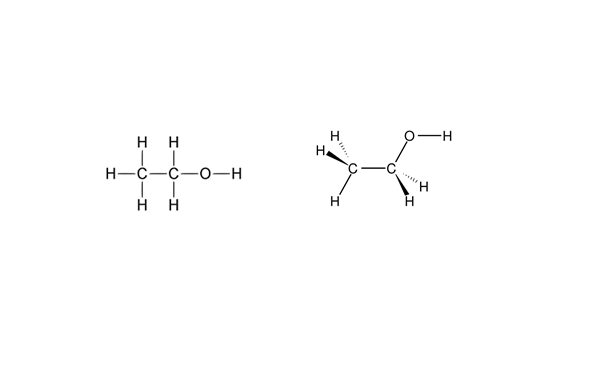 Đây là gì?
n
ư
c
ớ
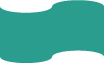 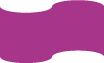 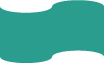 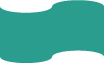 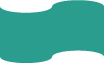 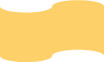 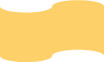 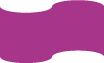 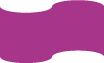 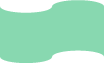 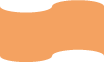 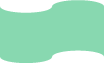 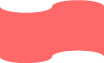 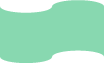 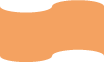 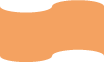 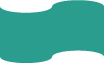 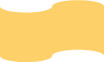 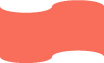 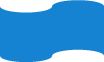 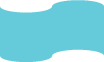 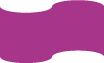 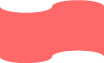 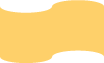 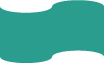 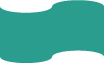 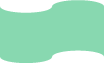 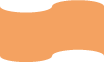 Câu số 6
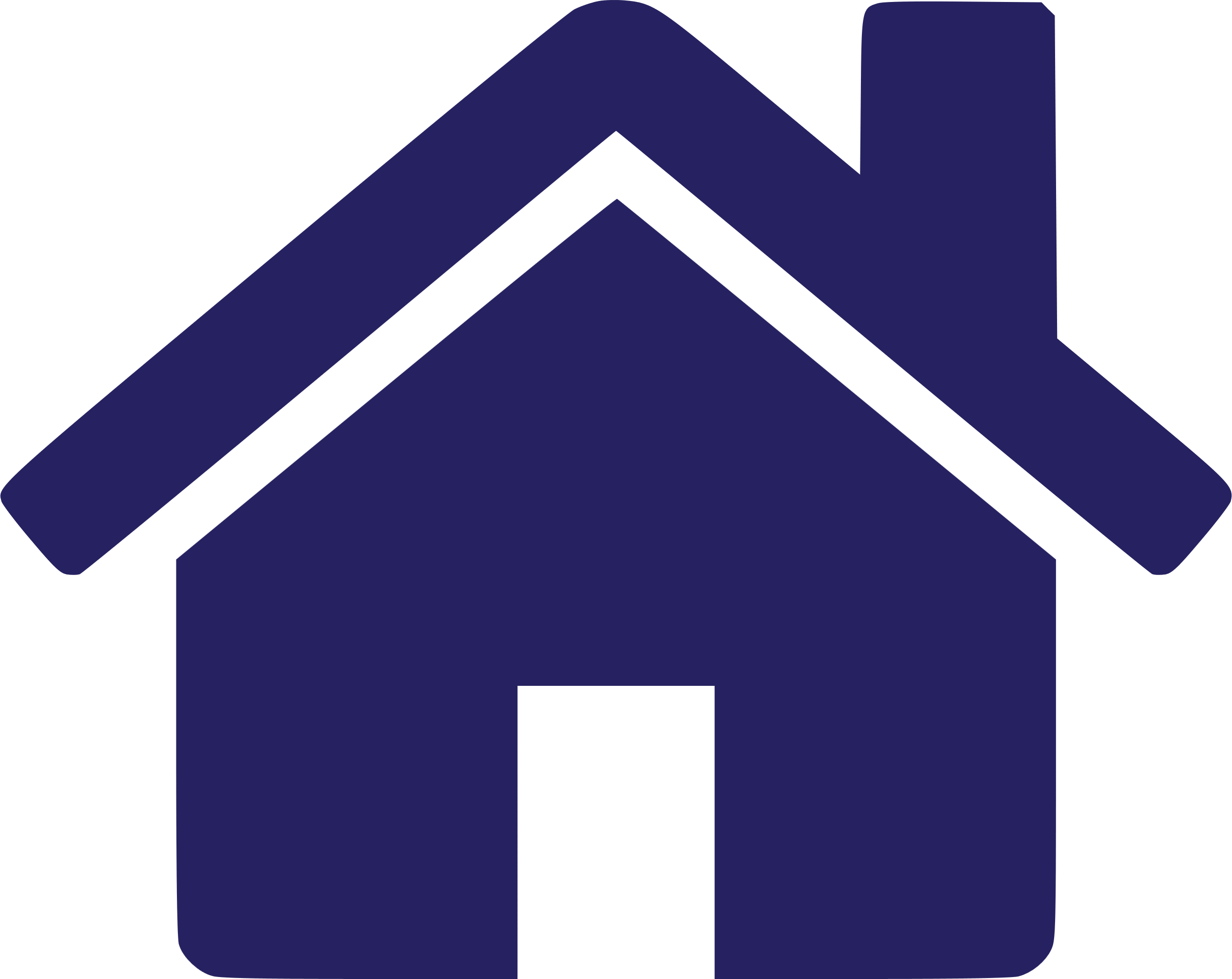 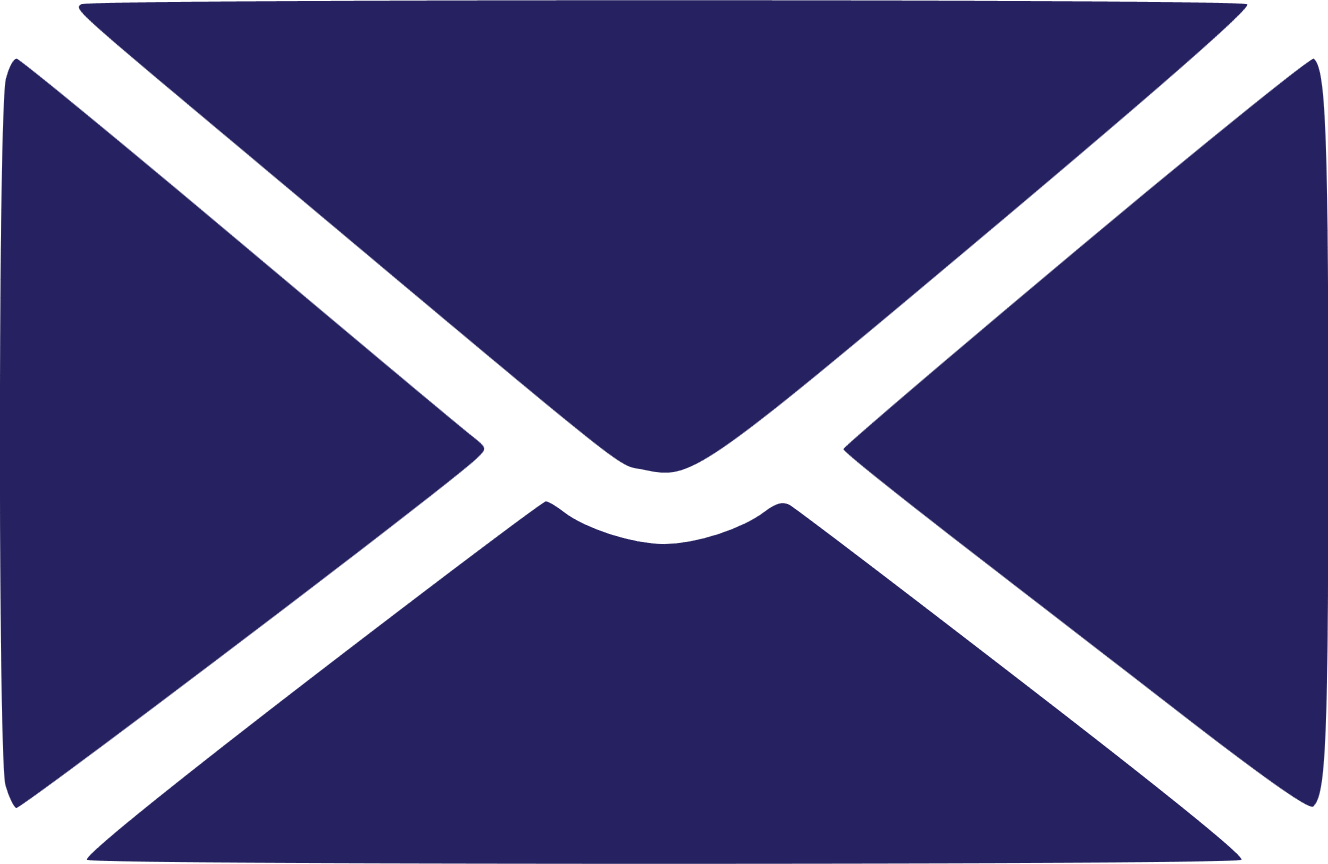 Trong dãy đồng đẳng của alcohol ethylic, gốc hydrocarbon càng lớn càng làm giảm độ __ của hydro trong nhóm OH.
Đây là gì?
n
ộ
i
n
g
h
đ
l
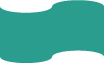 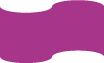 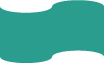 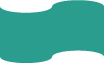 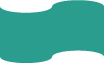 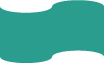 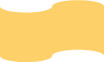 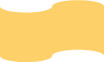 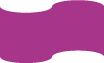 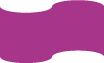 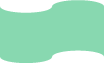 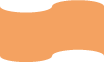 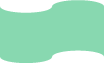 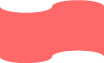 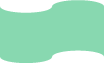 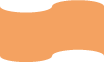 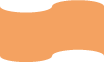 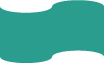 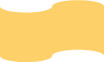 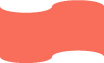 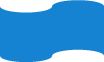 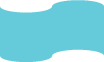 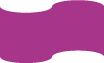 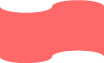 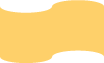 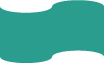 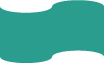 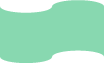 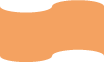 Câu số 8
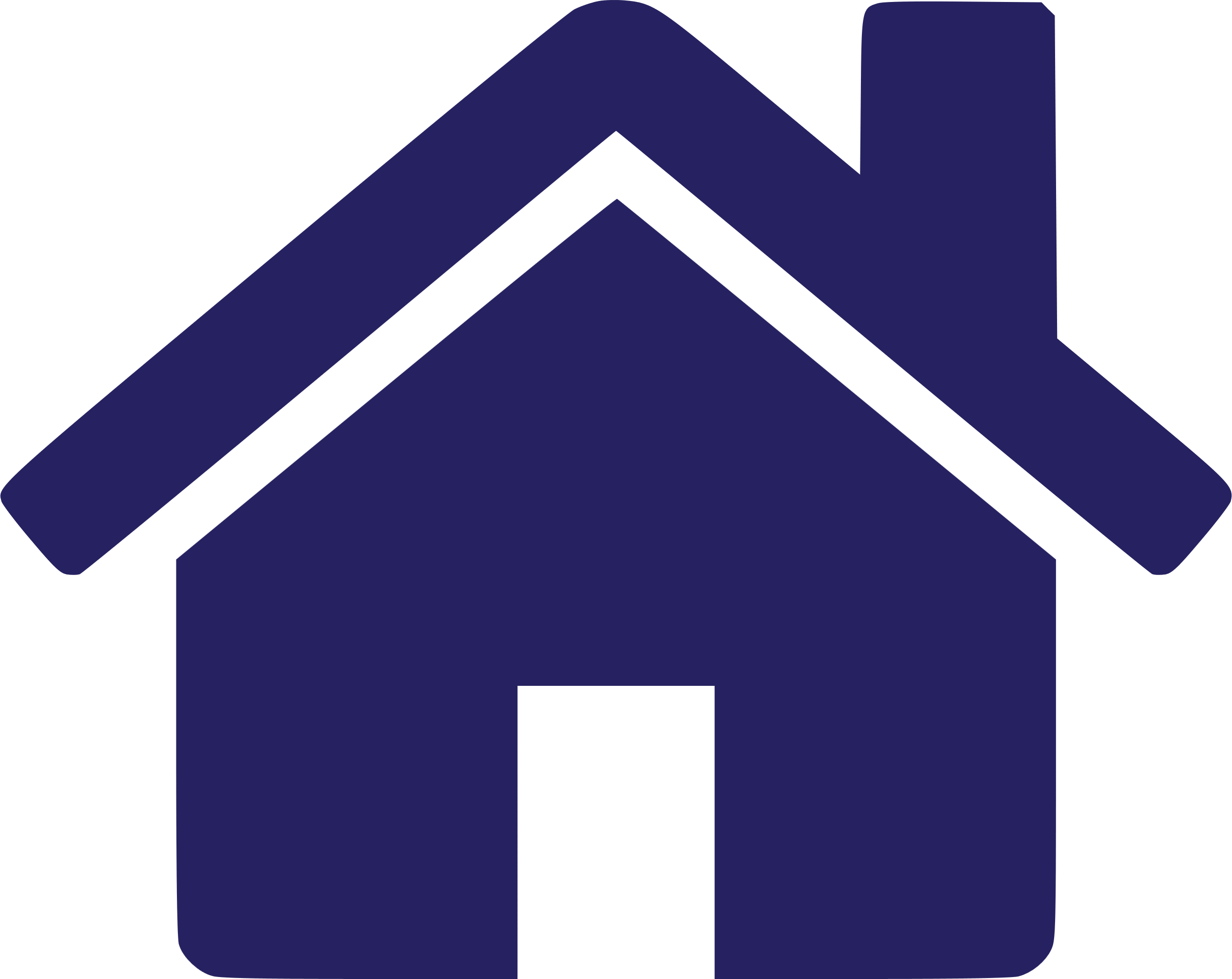 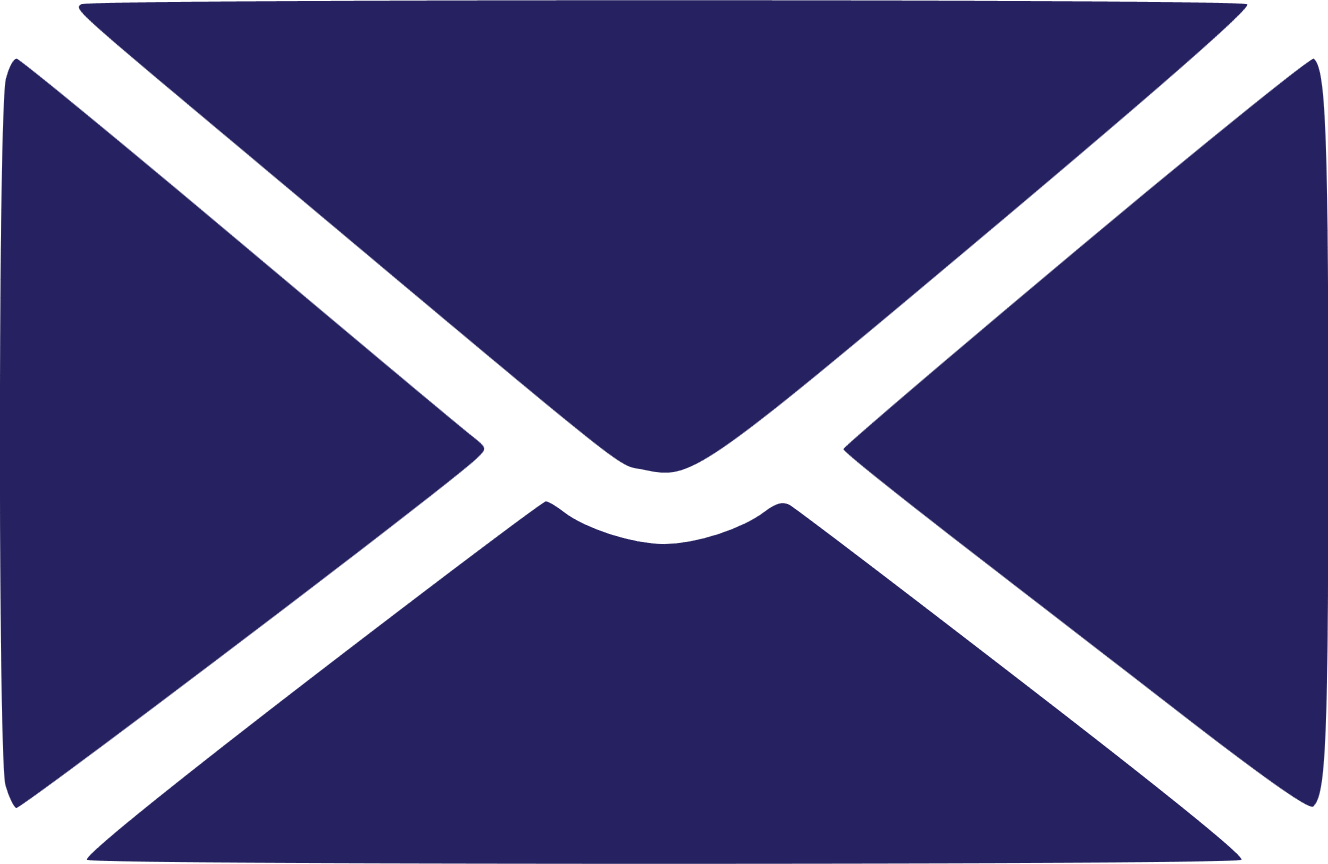 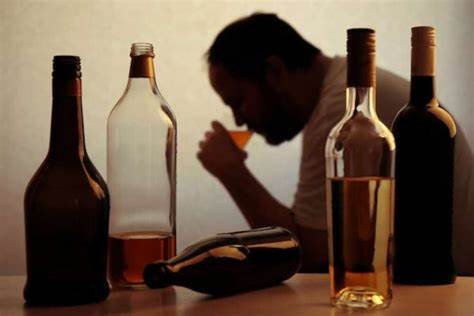 Những người sử dụng nhiều rượu, bia có nguy cơ mắc bệnh về
Đây là gì?
n
g
a
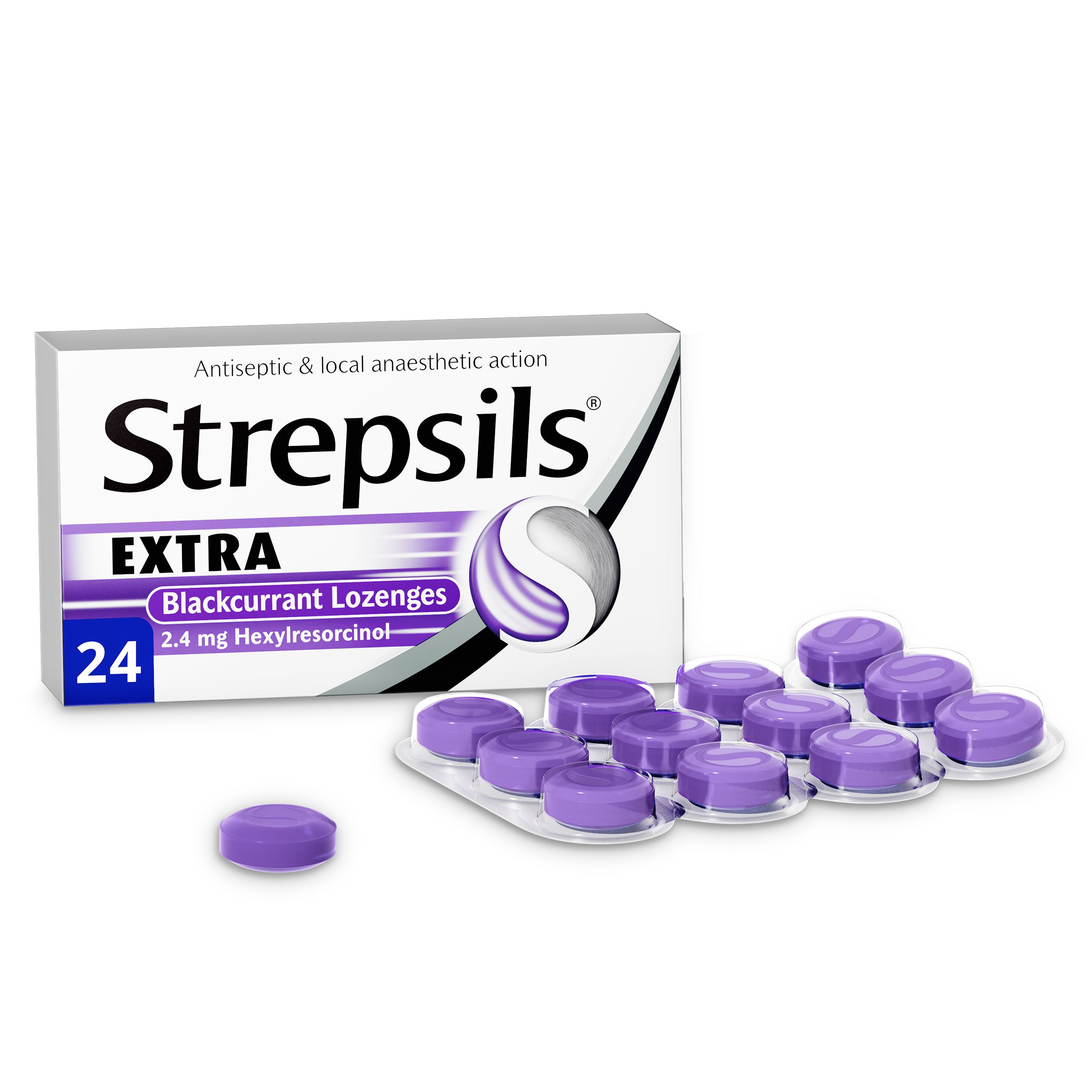 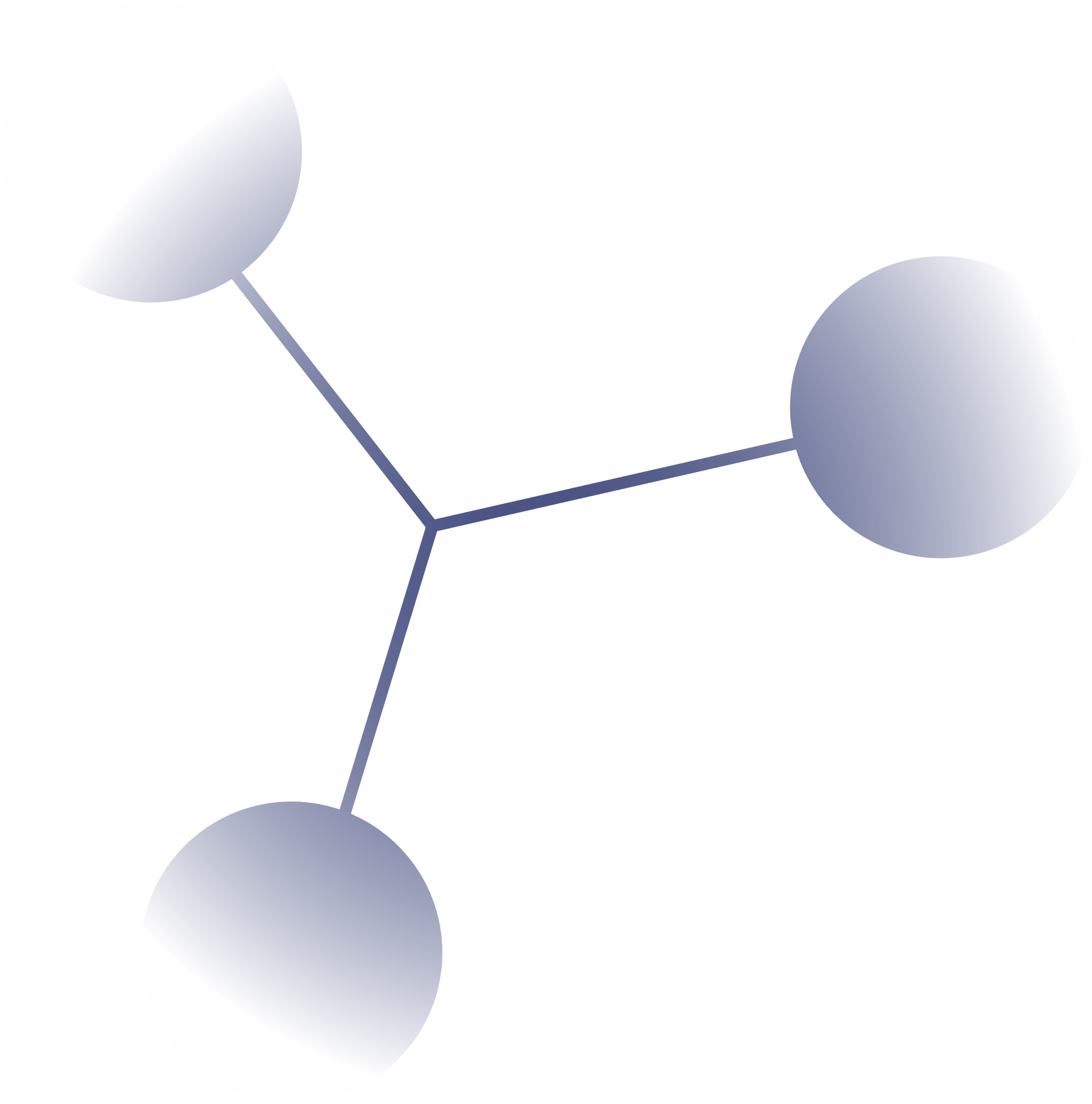 KHỞI ĐỘNG
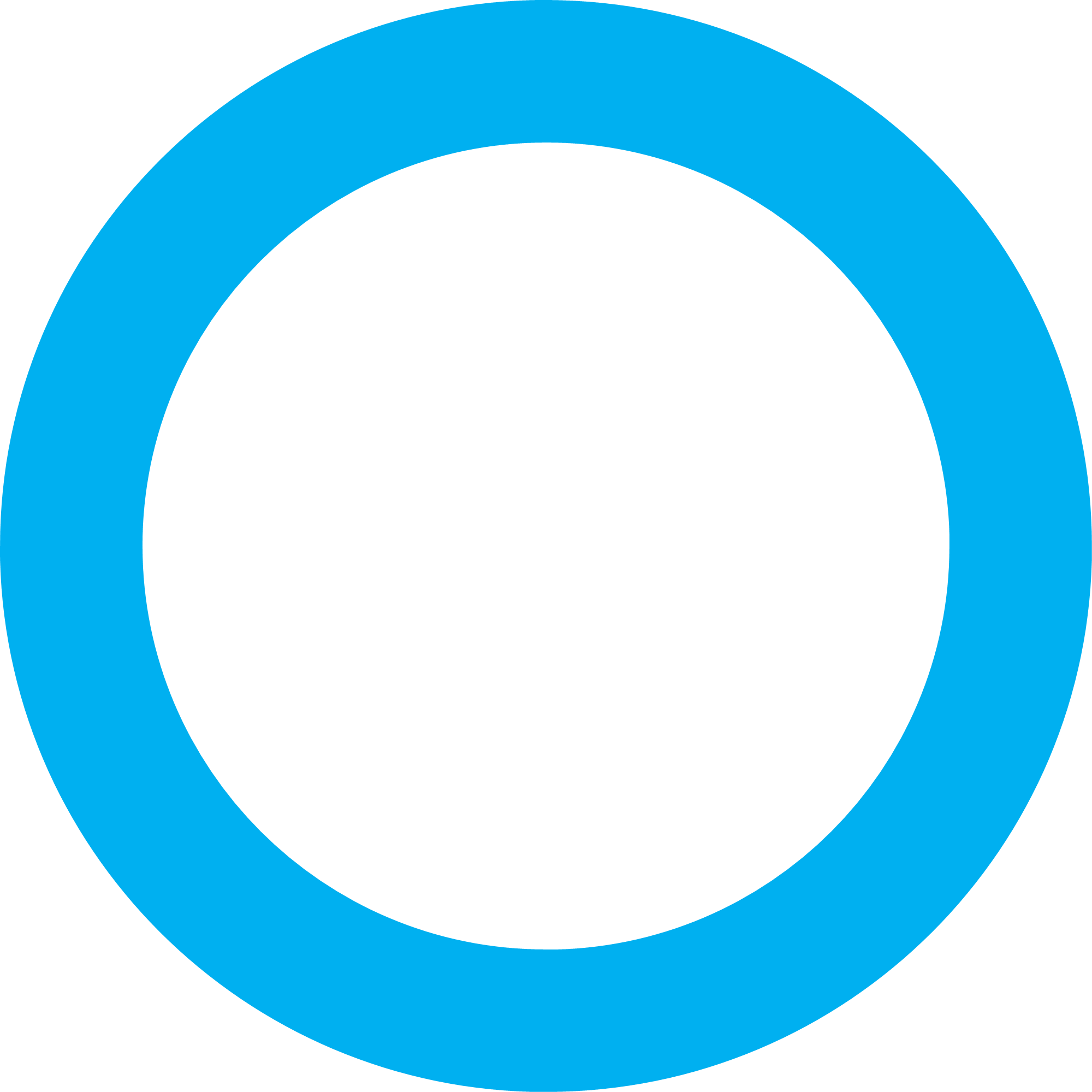 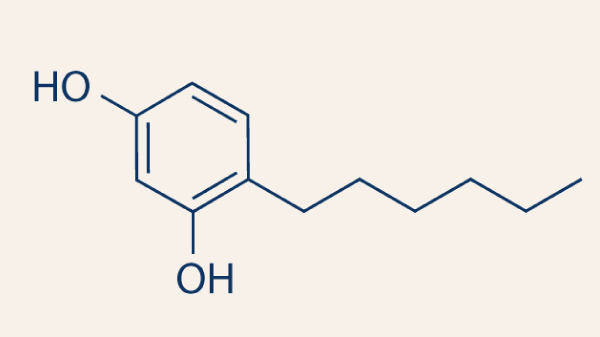 Hexylresorcinol là chất có tính gây tê cục bộ, tính khử trùng và tẩy giun, dung dịch hexylresorcinol 0,1% dùng để súc miệng có tác dụng diệt khuẩn. Hexylresorcinol là hợp chất của phenol, cùng với số một số phenol và dẫn xuất phenol khác có tác dụng khử trùng, diệt nấm mốc. Một số phenol có khả năng chống oxi hóa, được sử dụng trong bảo quản thực phẩm, mĩ phẩm như E320, E321
Phenol là gì? Phenol có cấu tạo, tính chất và ứng dụng trong những lĩnh vực nào?
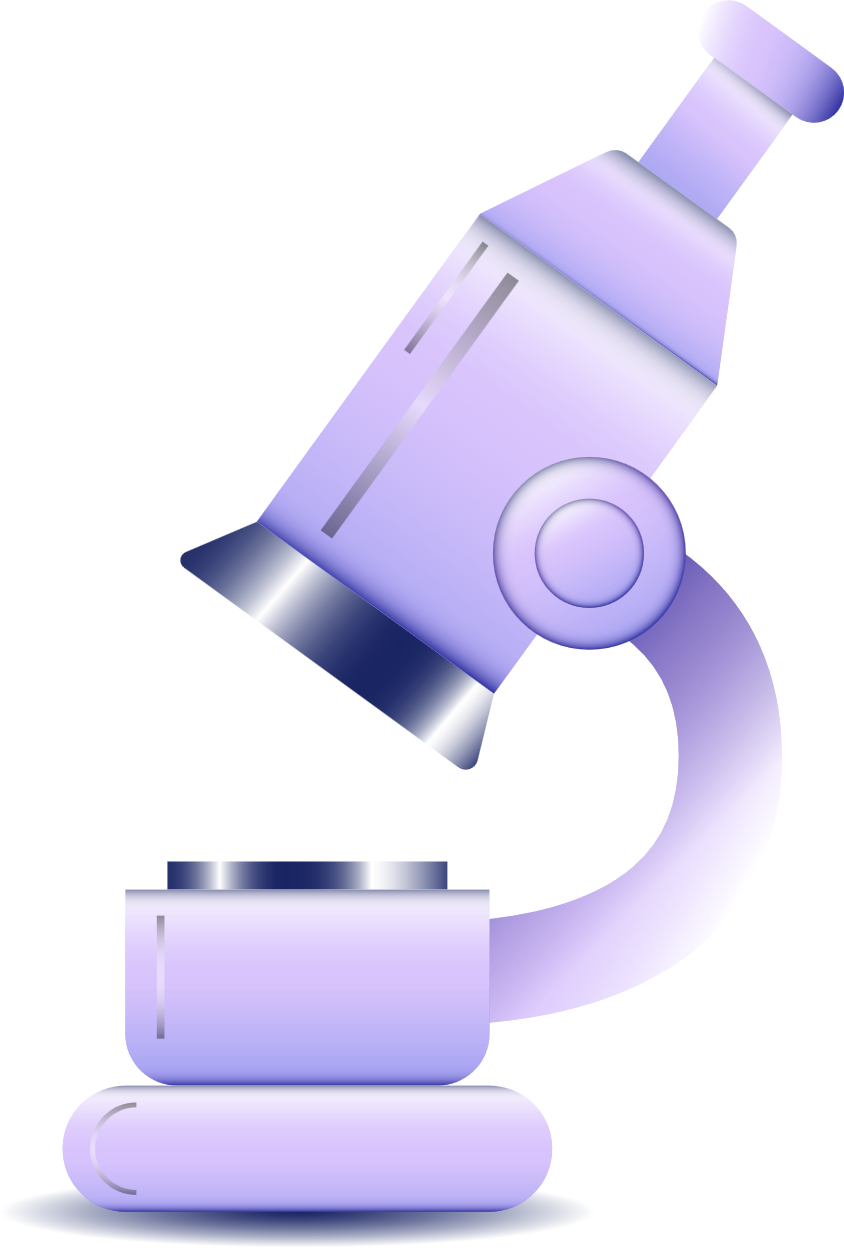 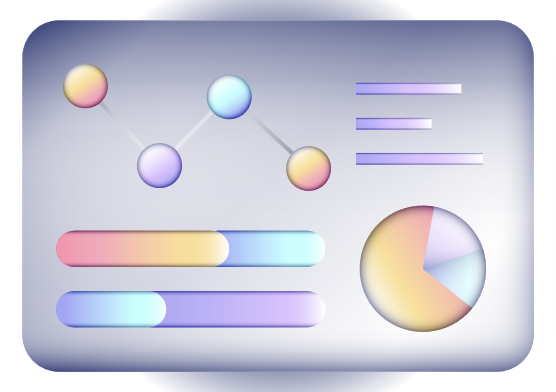 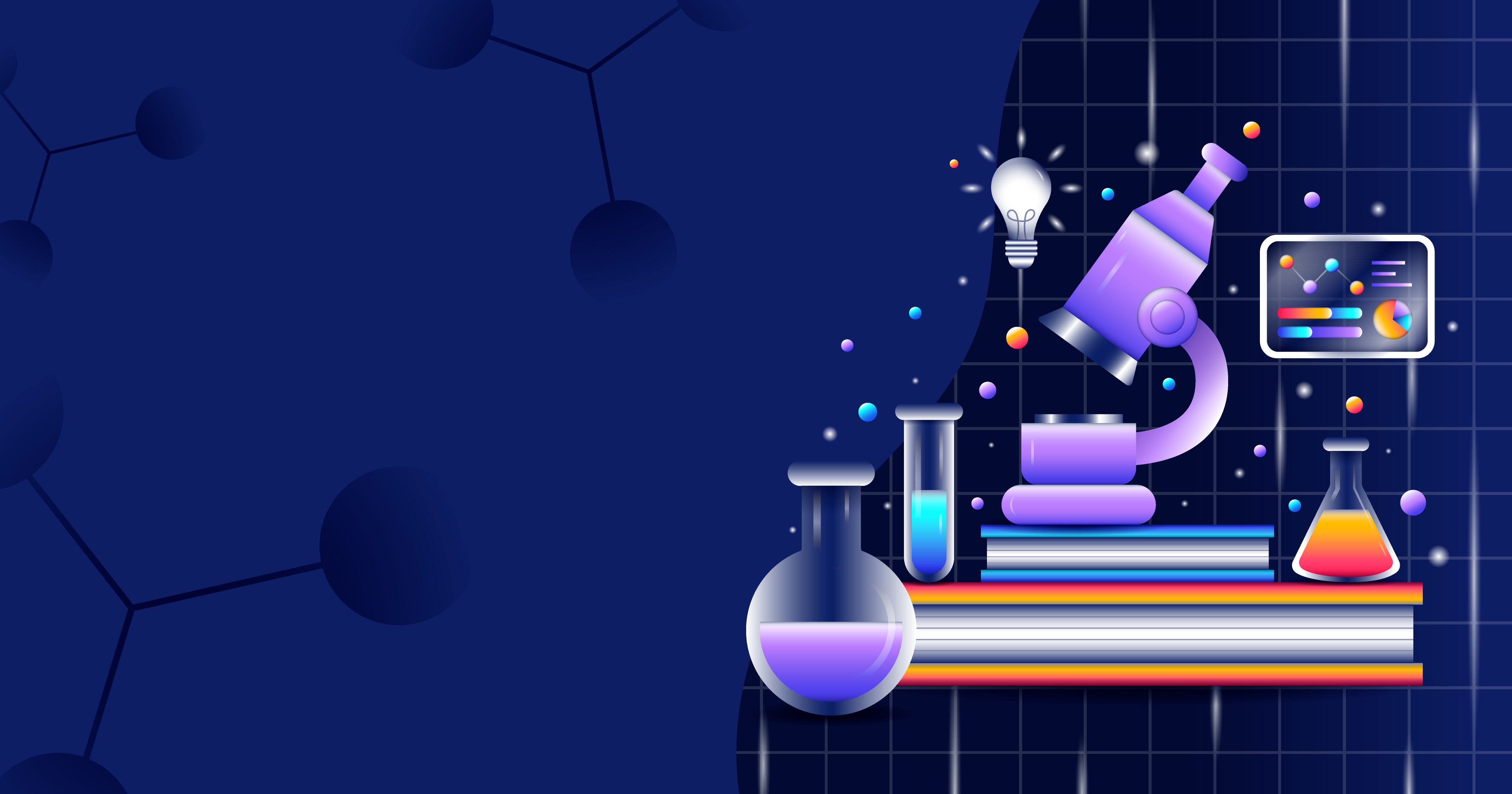 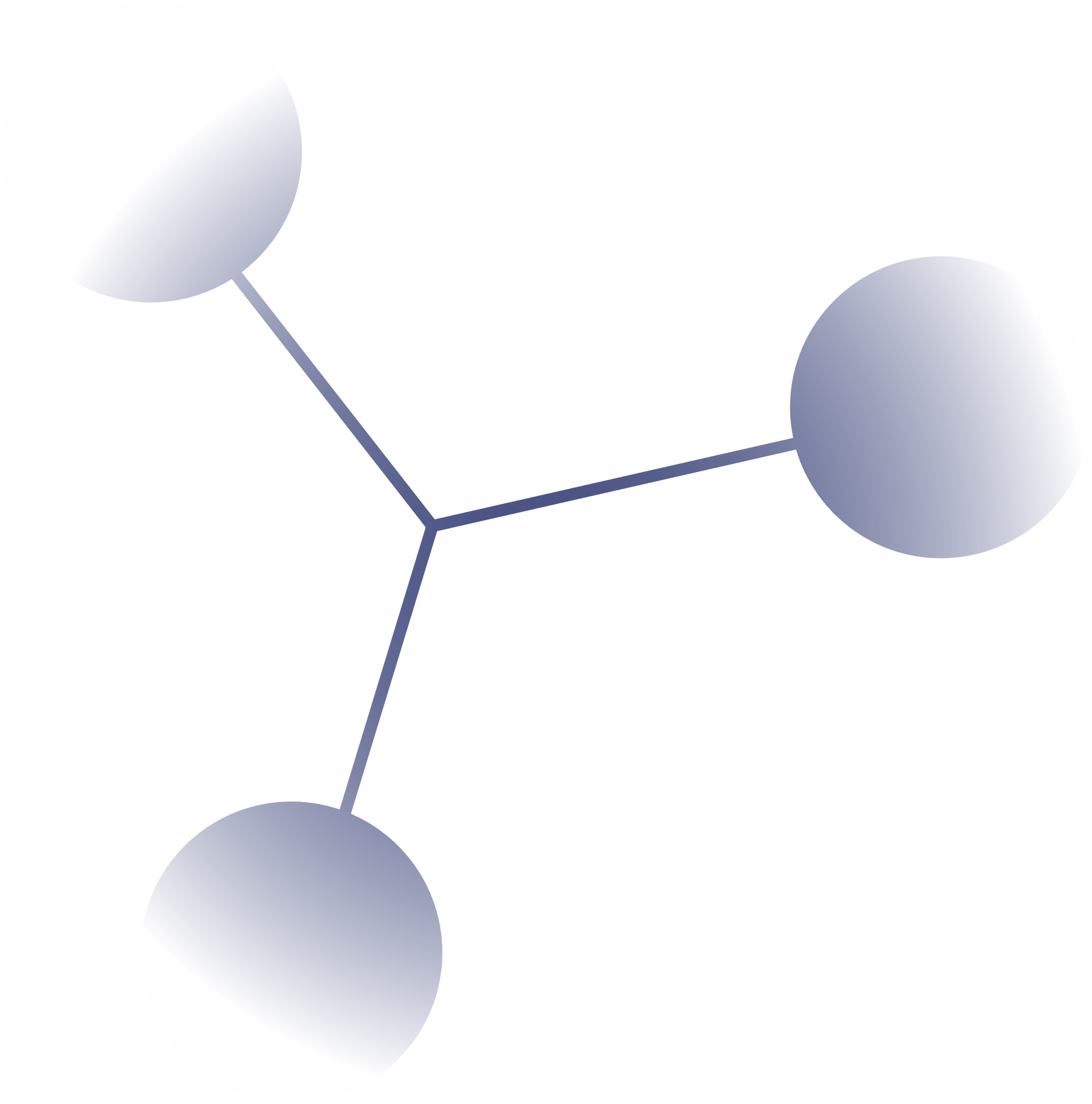 KHỞI ĐỘNG
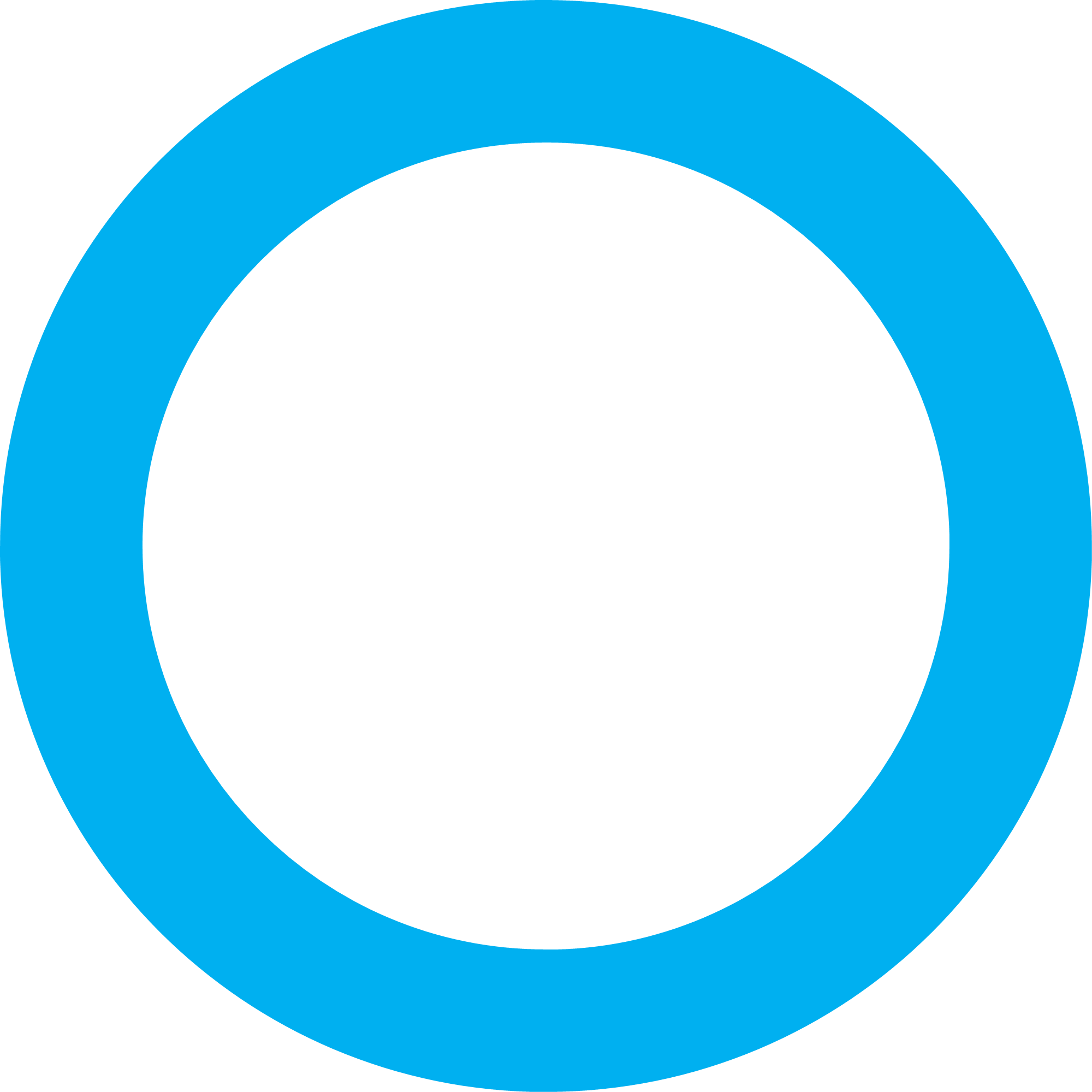 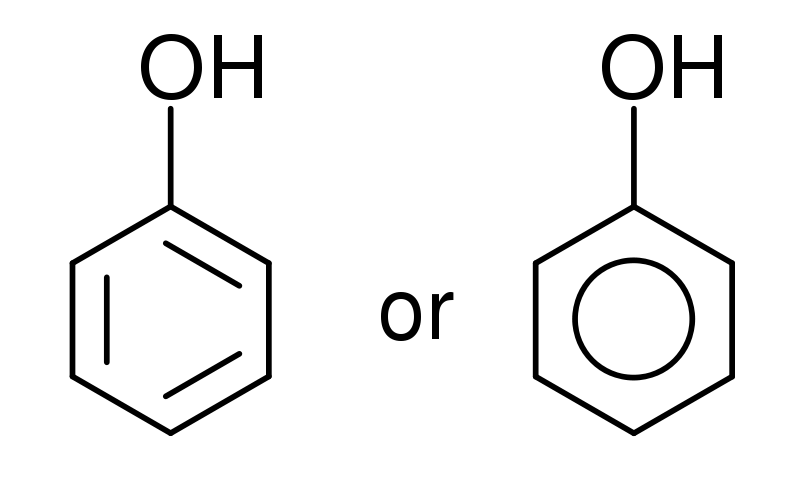 Ở điều kiện thường, phenol là chất rắn màu trắng, nóng chảy ở 43oC. Để lâu, phenol bị oxi hóa chậm bởi không khí nên chuyển thành màu hồng.
Phenol rất độc, khi dây vào tay có thể gây bỏng da
Phenol là những hợp chất hữu cơ trong phân tử có nhóm -OH liên kết trực tiếp với nguyên tử C của vòng benzene
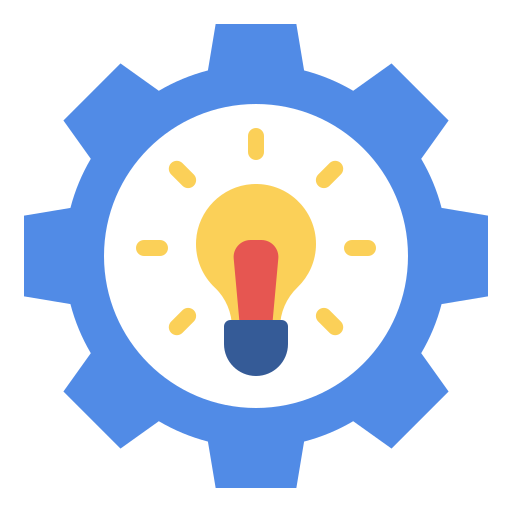 Phenol ít tan trong nước lạnh, nhưng tan nhiều trong nước nóng ( tan tốt nhất ở 66 độ C) và ethanol
Phenol có khả năng phản ứng thế nguyên tử H của nhóm –OH, phản ứng ở vòng benzene, ..
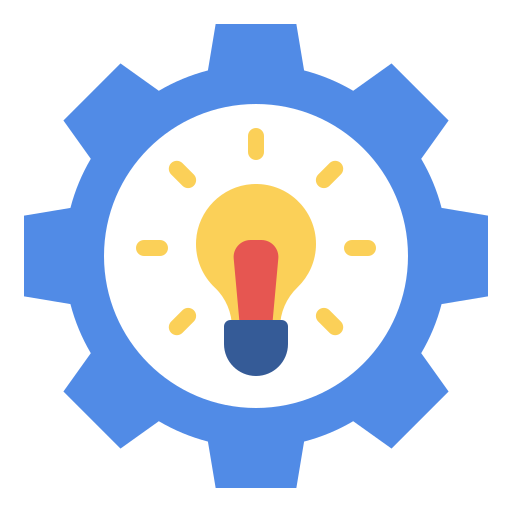 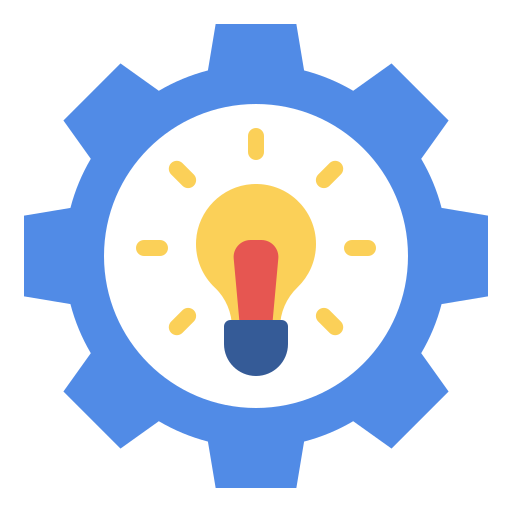 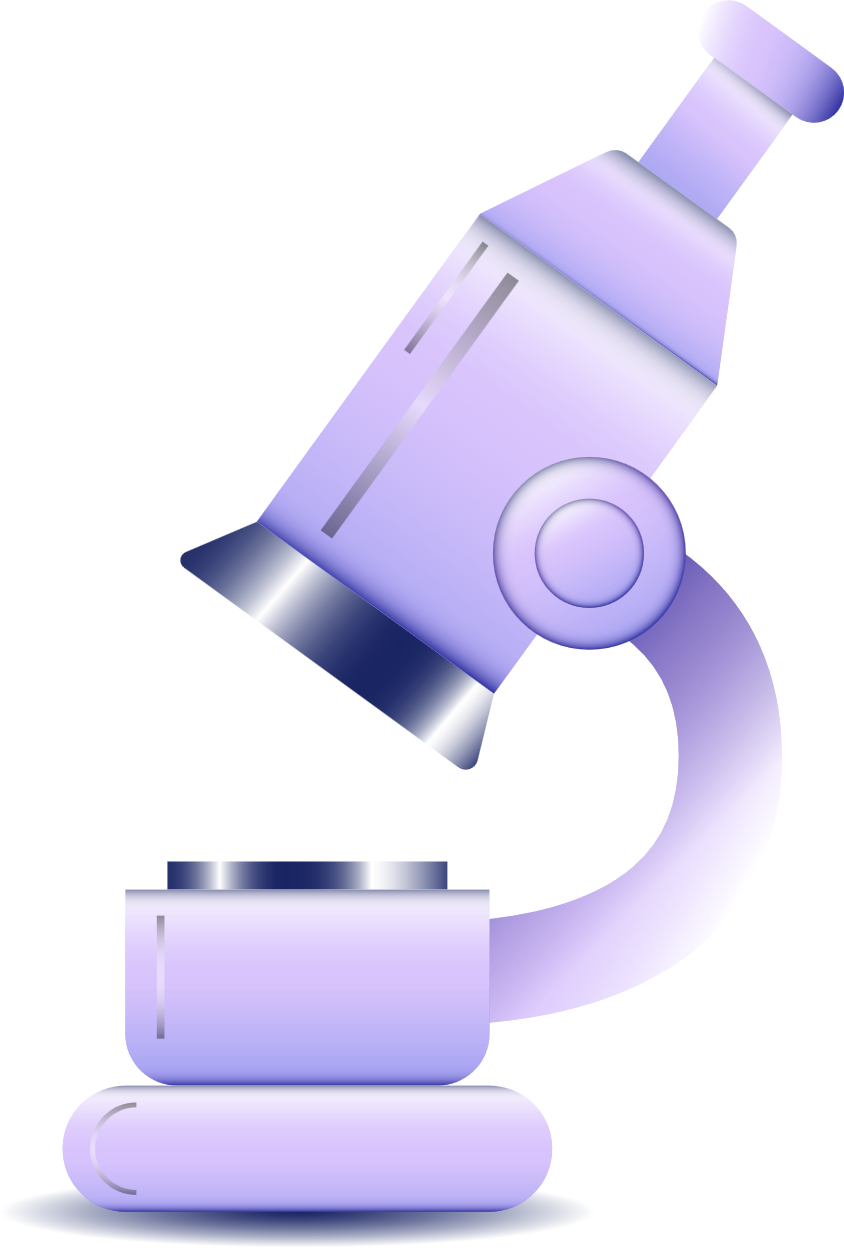 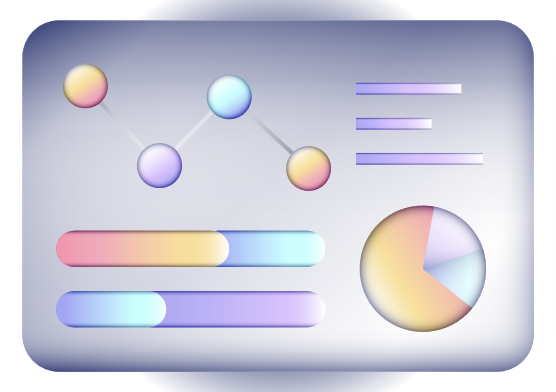 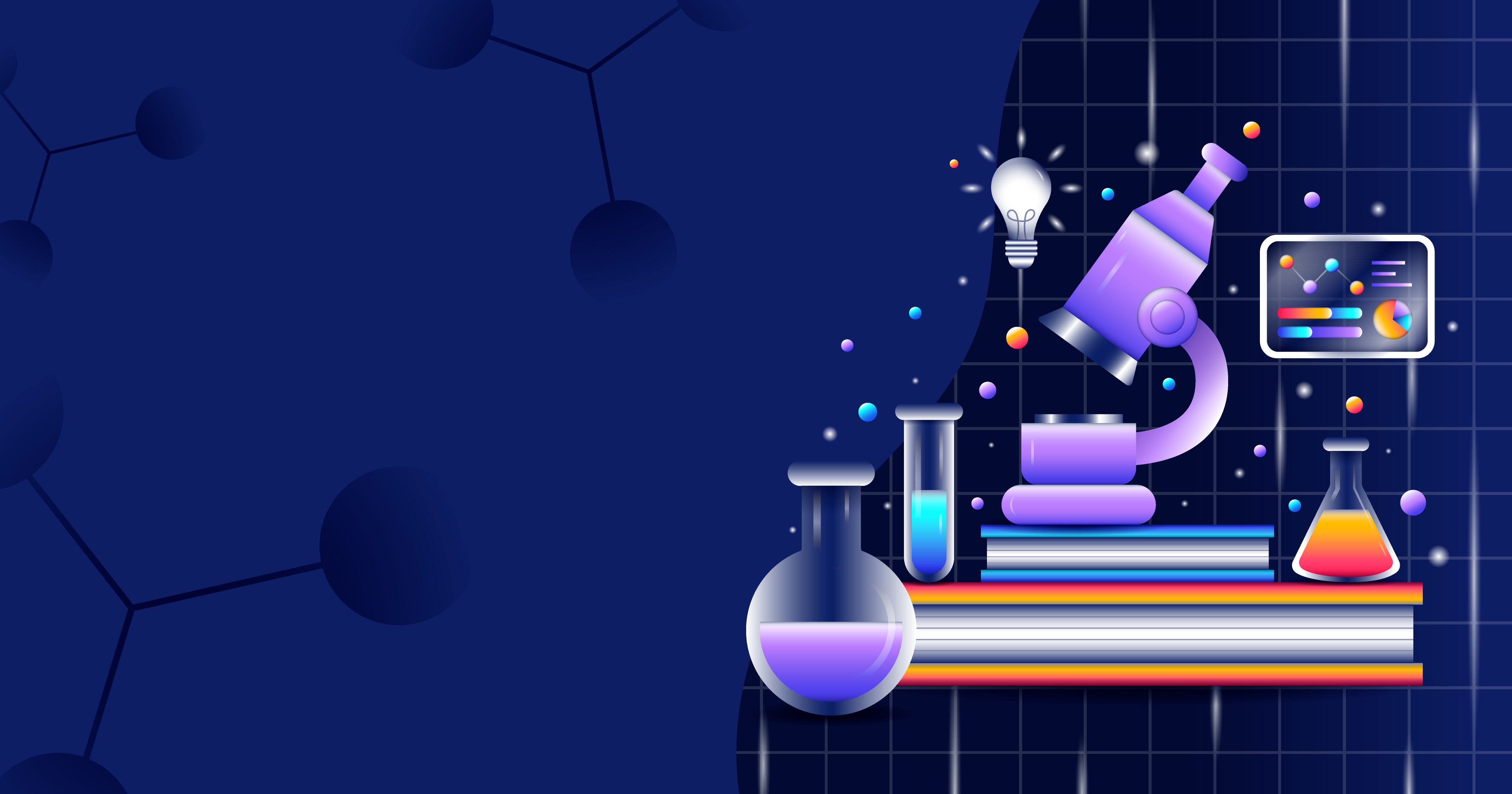 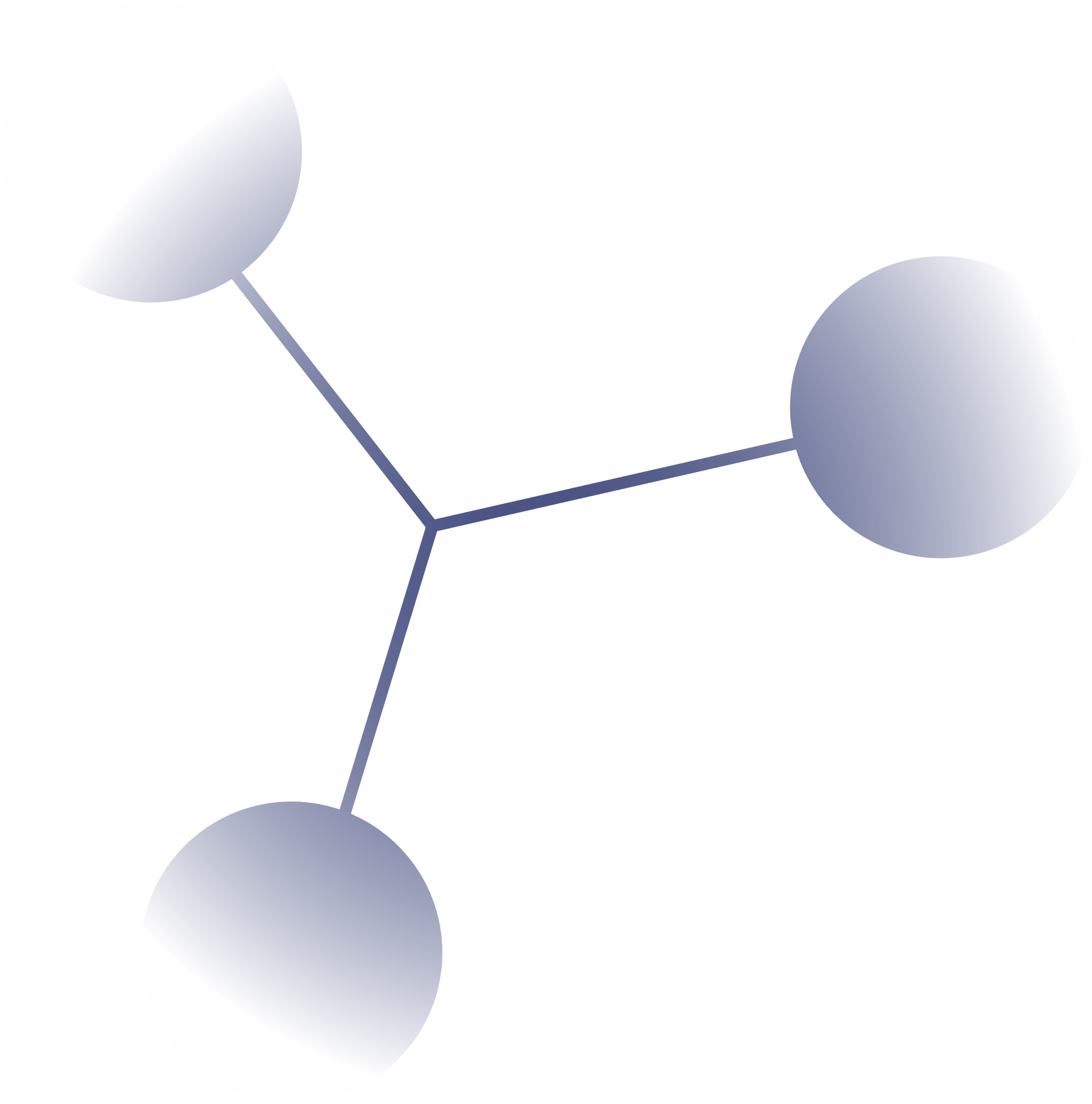 KHỞI ĐỘNG
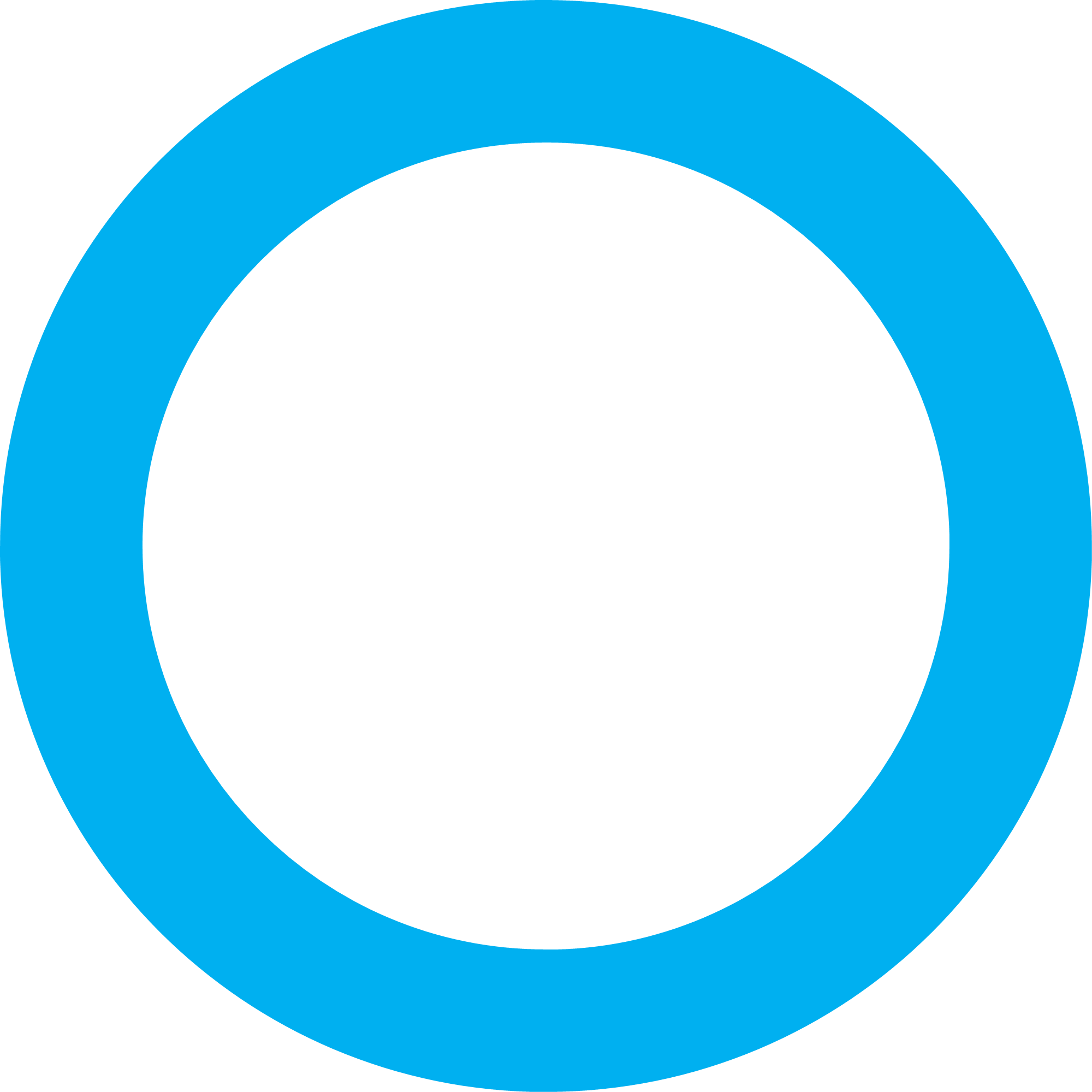 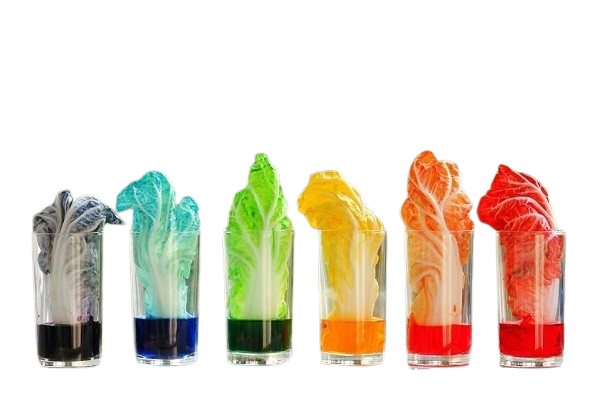 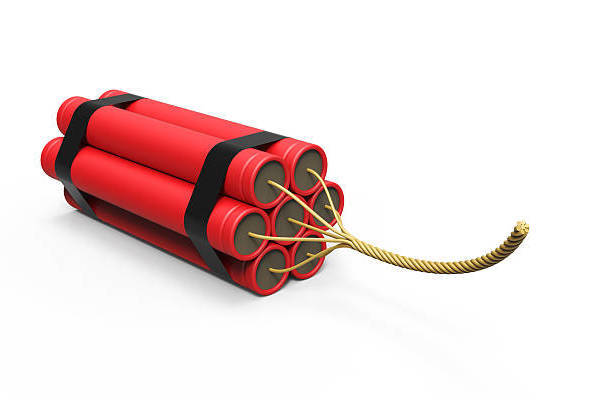 Phenol là nguyên liệu dùng để sản xuất các loại nhựa dùng để chế tạo các đồ dùng dân dụng
Phenol còn được dùng để sản xuất phẩm nhuộm, thuốc nổ, chất diệt nấm mốc,...
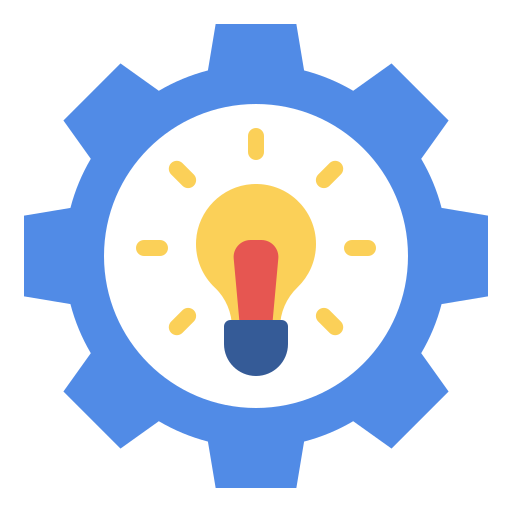 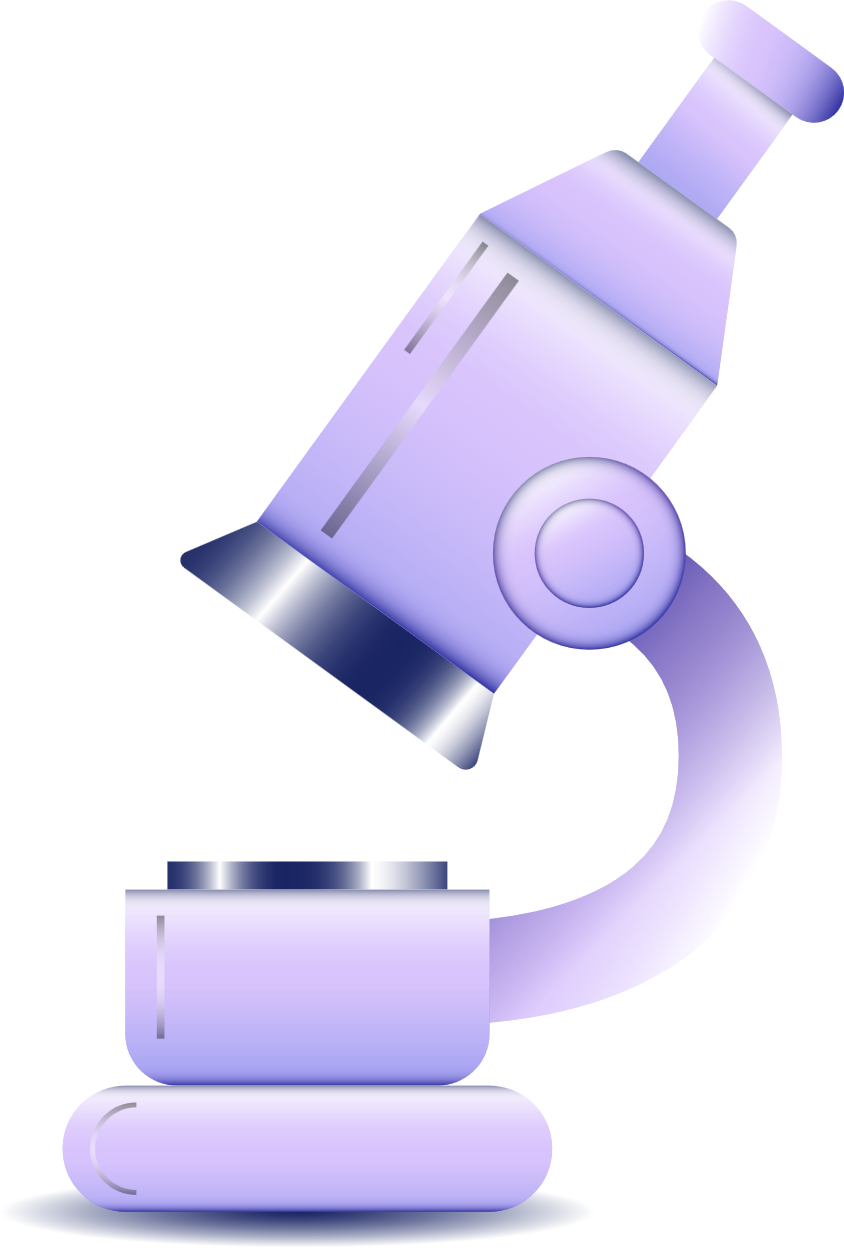 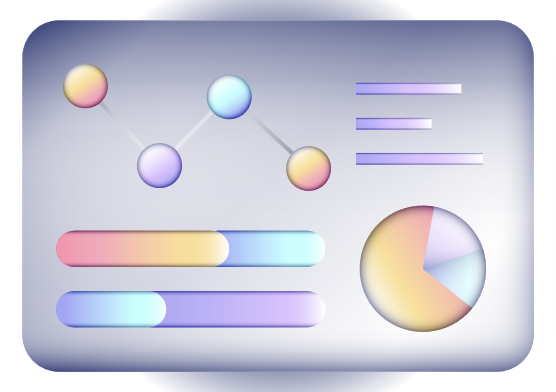 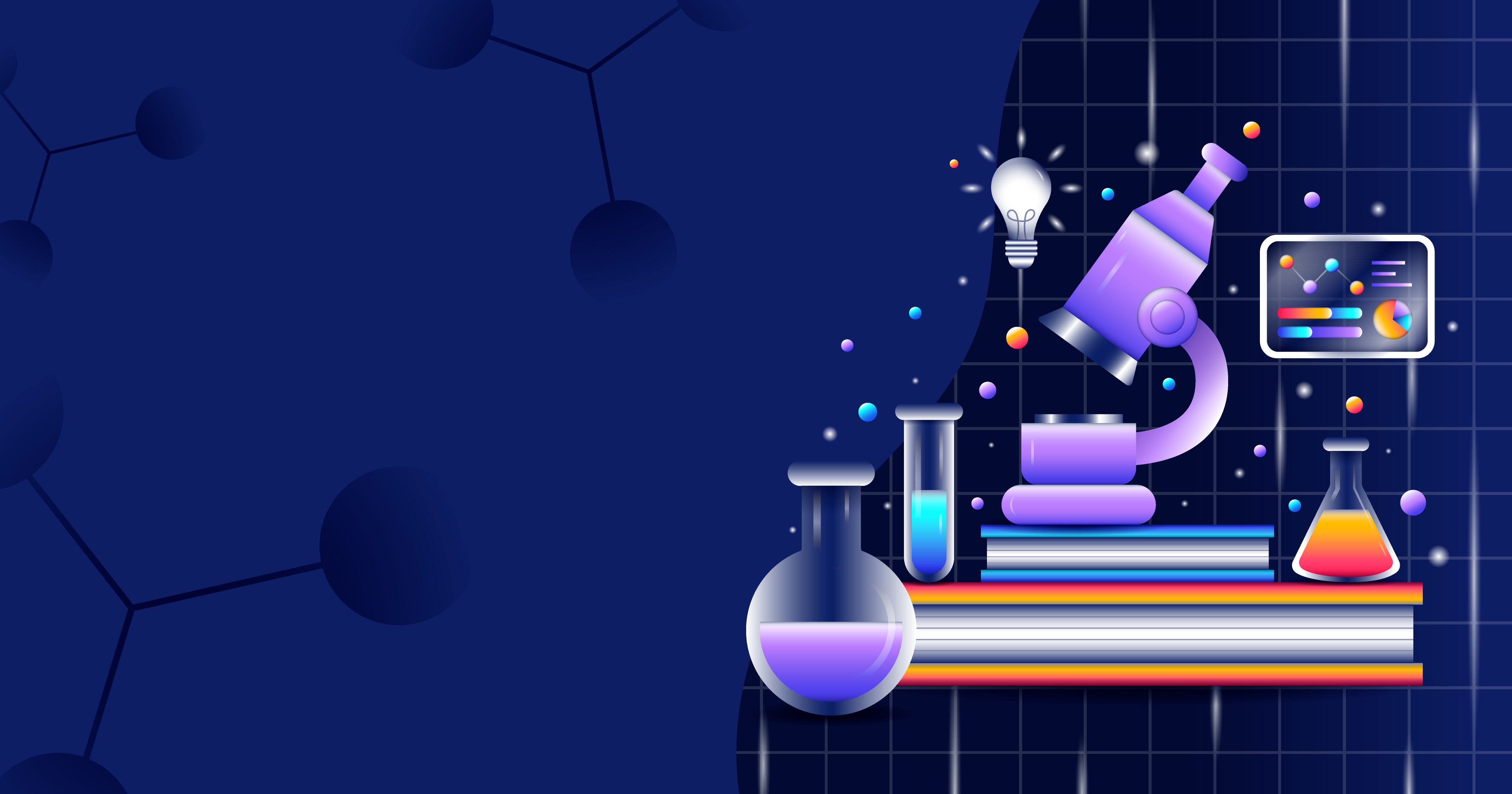 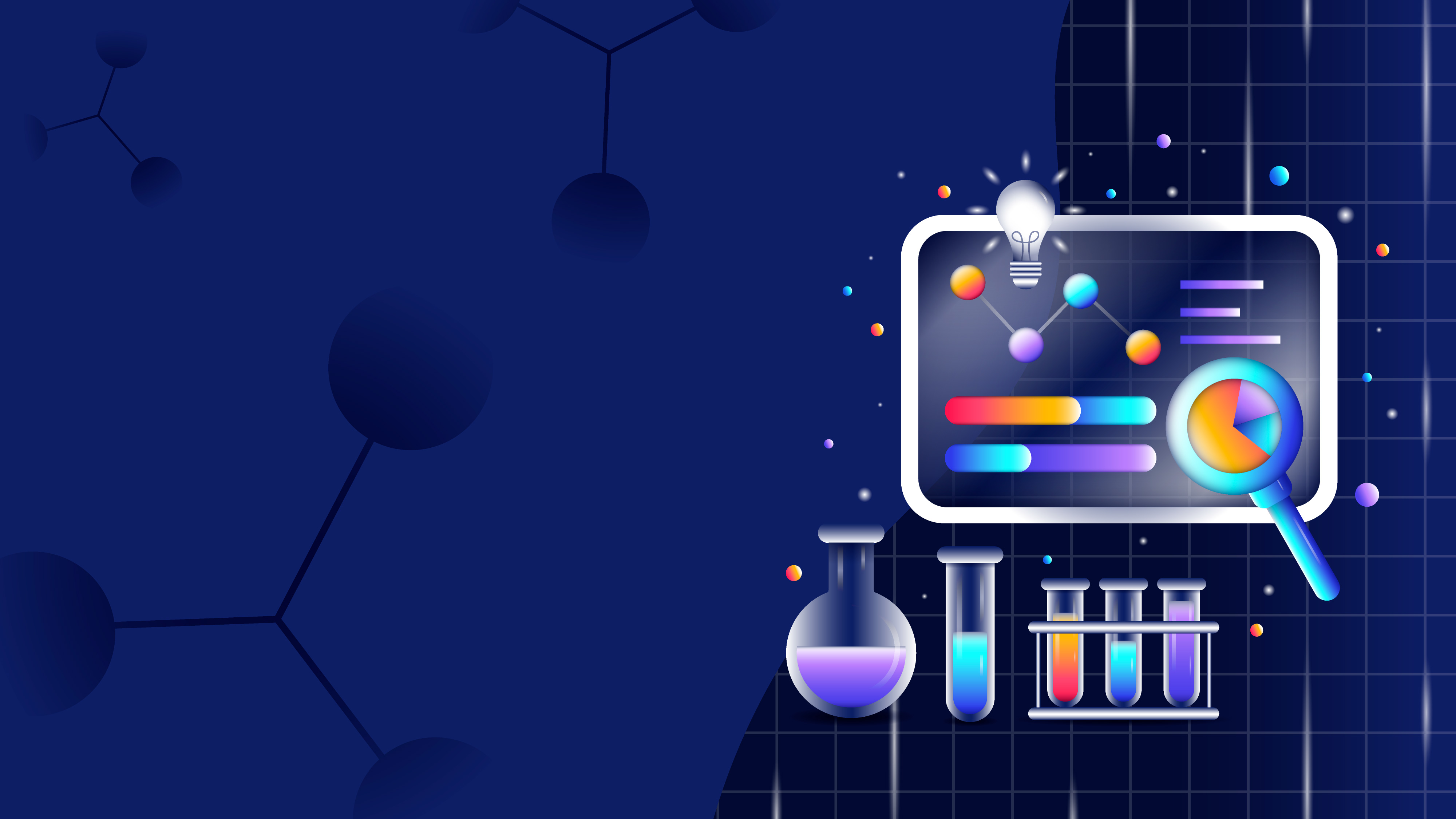 BÀI 17:
PHENOL
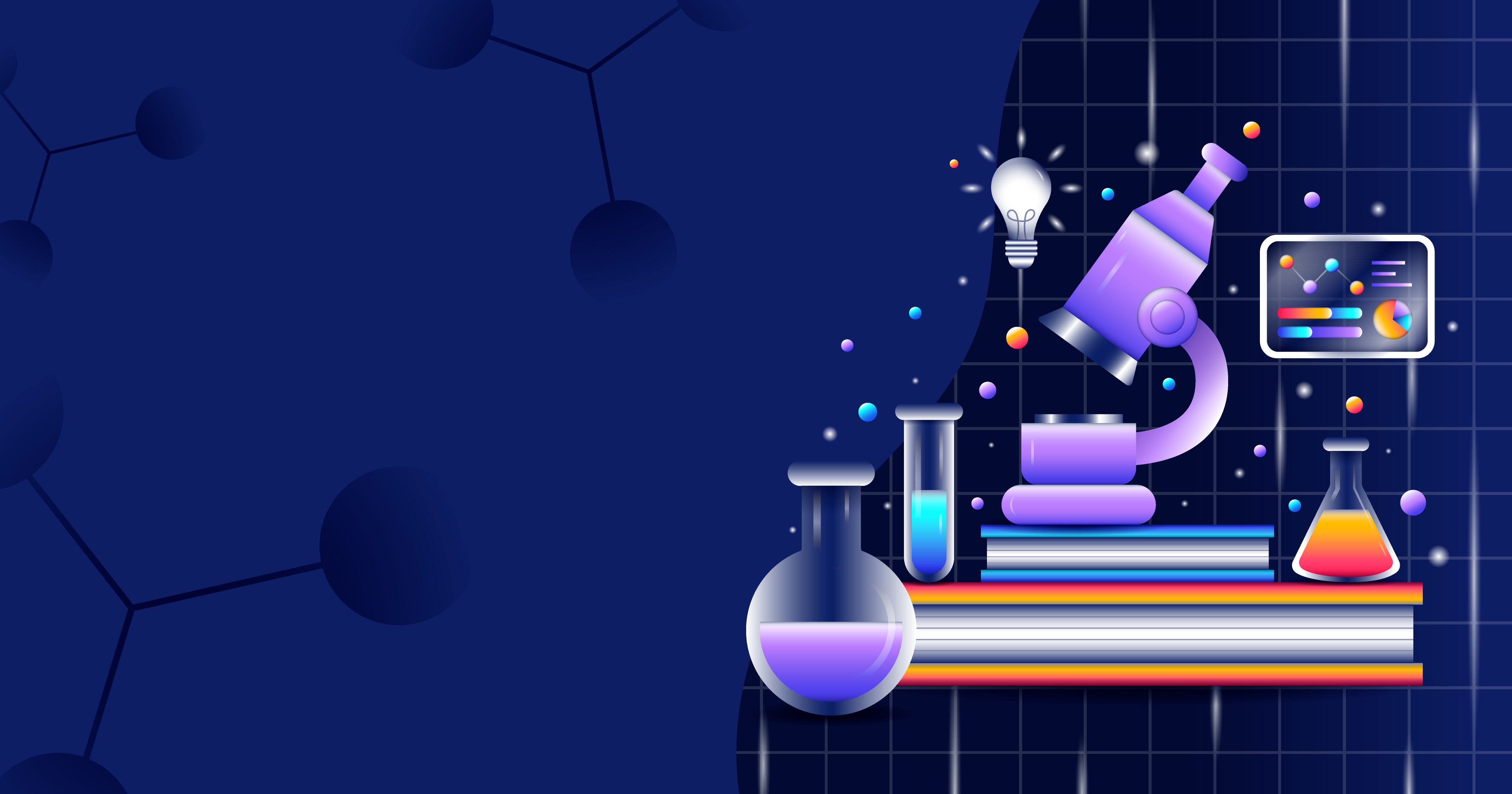 PHẦN I.
KHÁI NIỆM
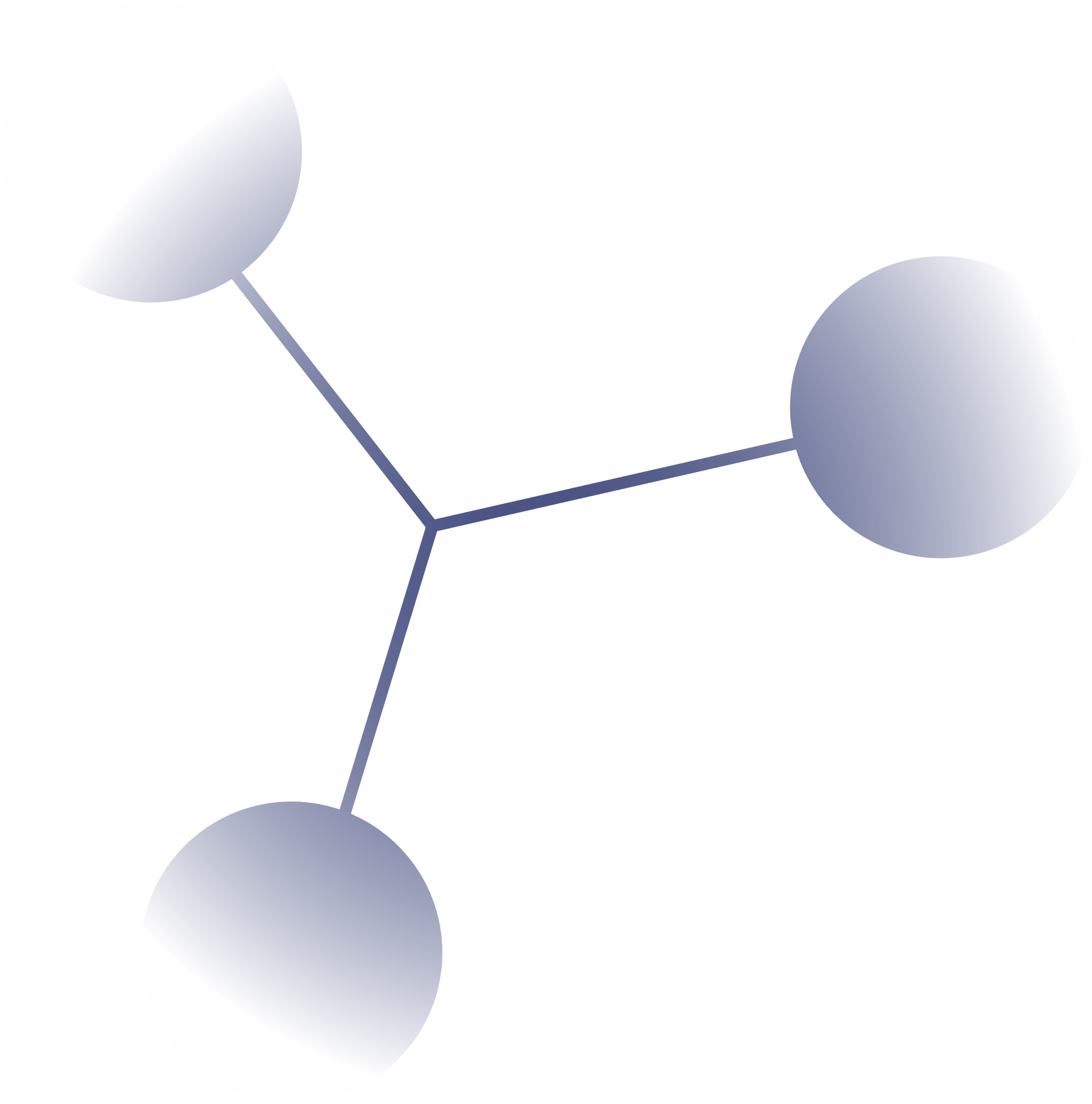 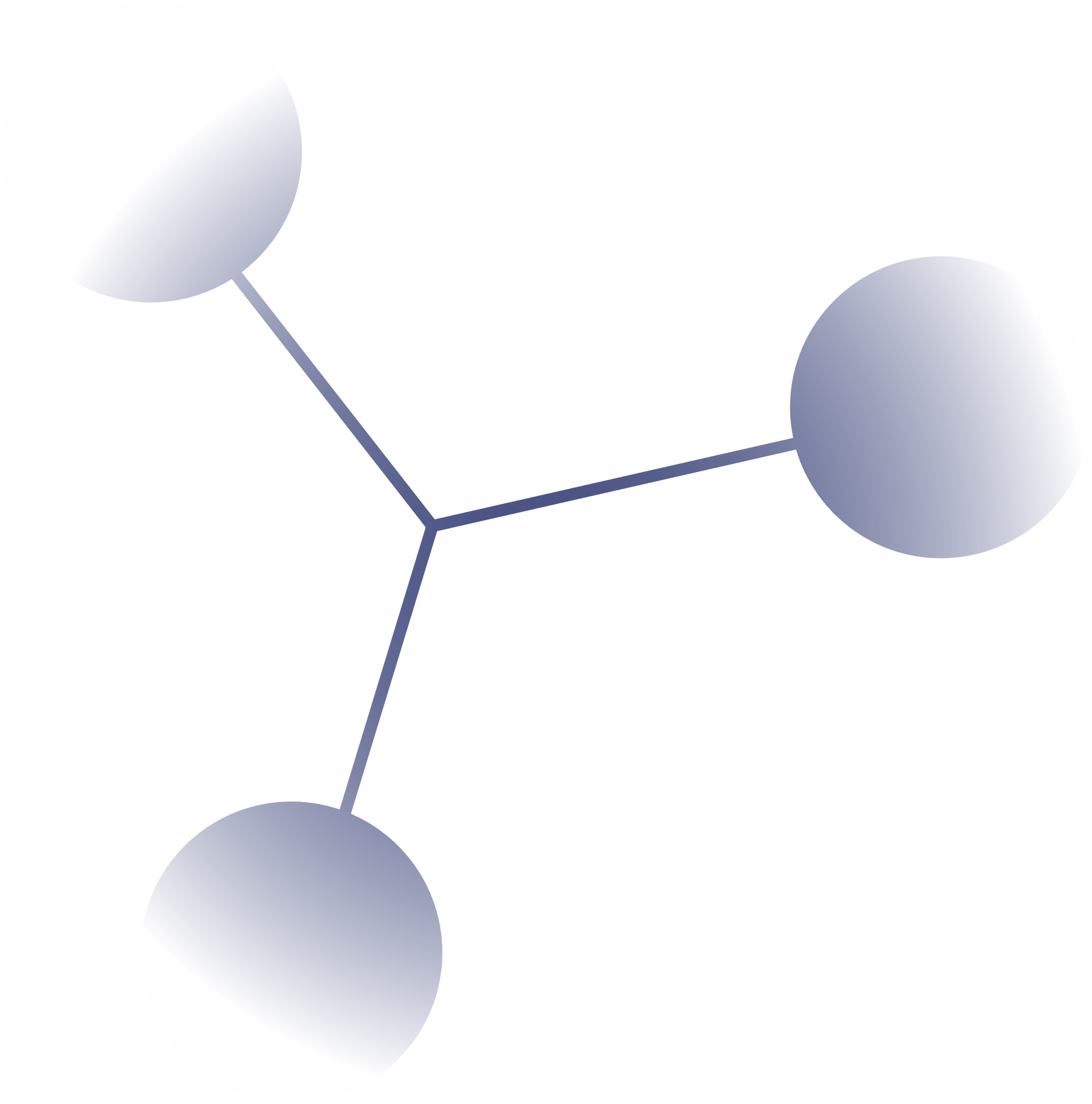 1. KHÁI NIỆM
Phenol đơn giản nhất là hợp chất có nhóm hydroxy gắn với vòng benzene 
không có nhóm thế có công thức cấu tạo thu gọn là C6H5−OH và có tên là phenol.
Phenol là những hợp chất hữu cơ trong phân tử có một hay nhiều 
nhóm -OH liên kết trực tiếp với nguyên tử carbon của vòng benzene.
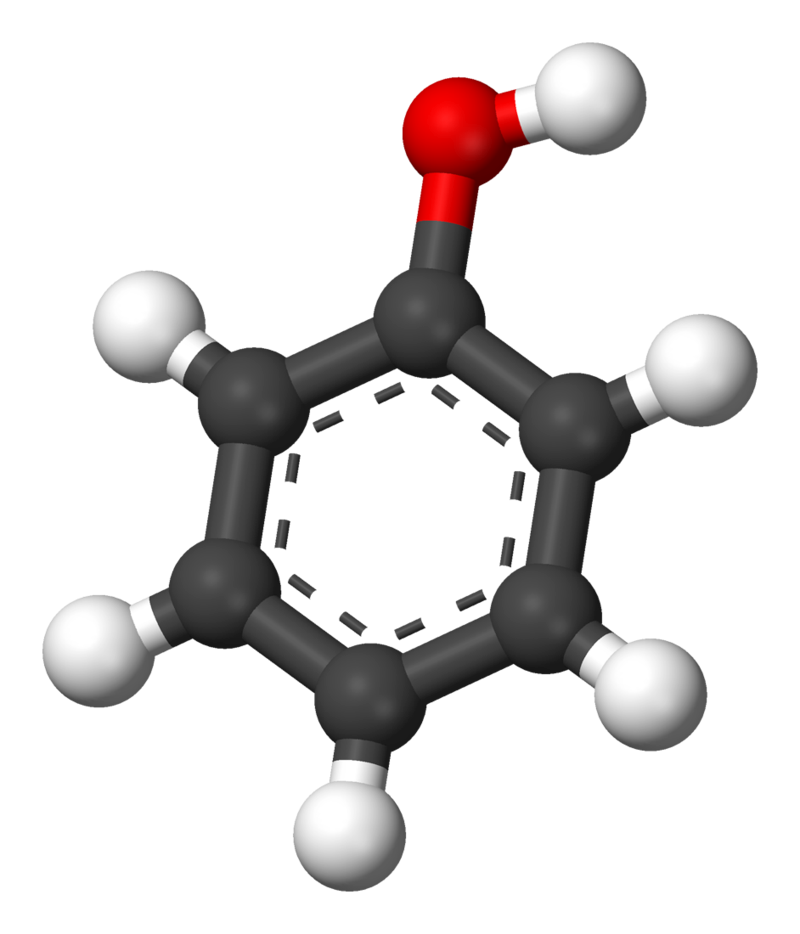 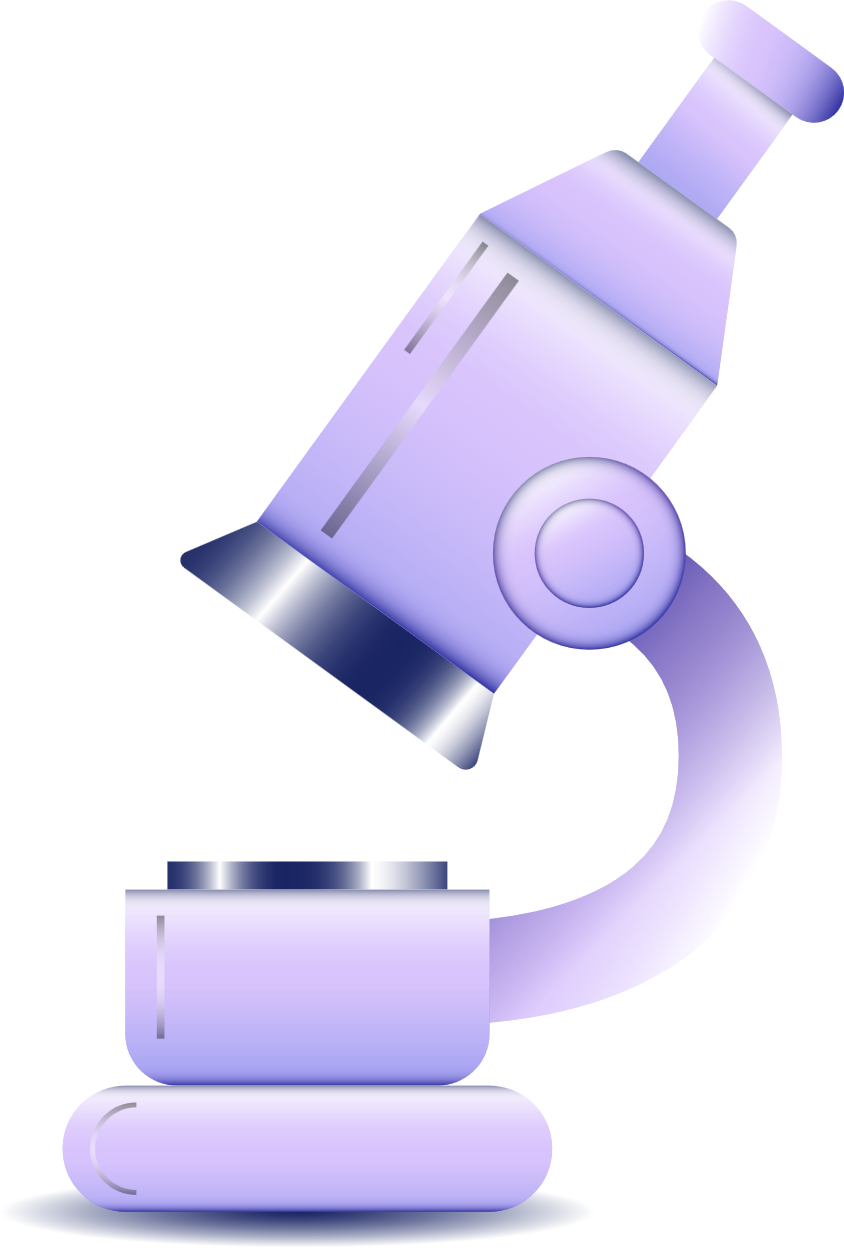 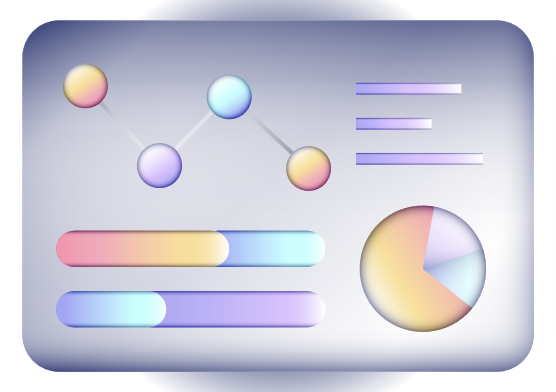 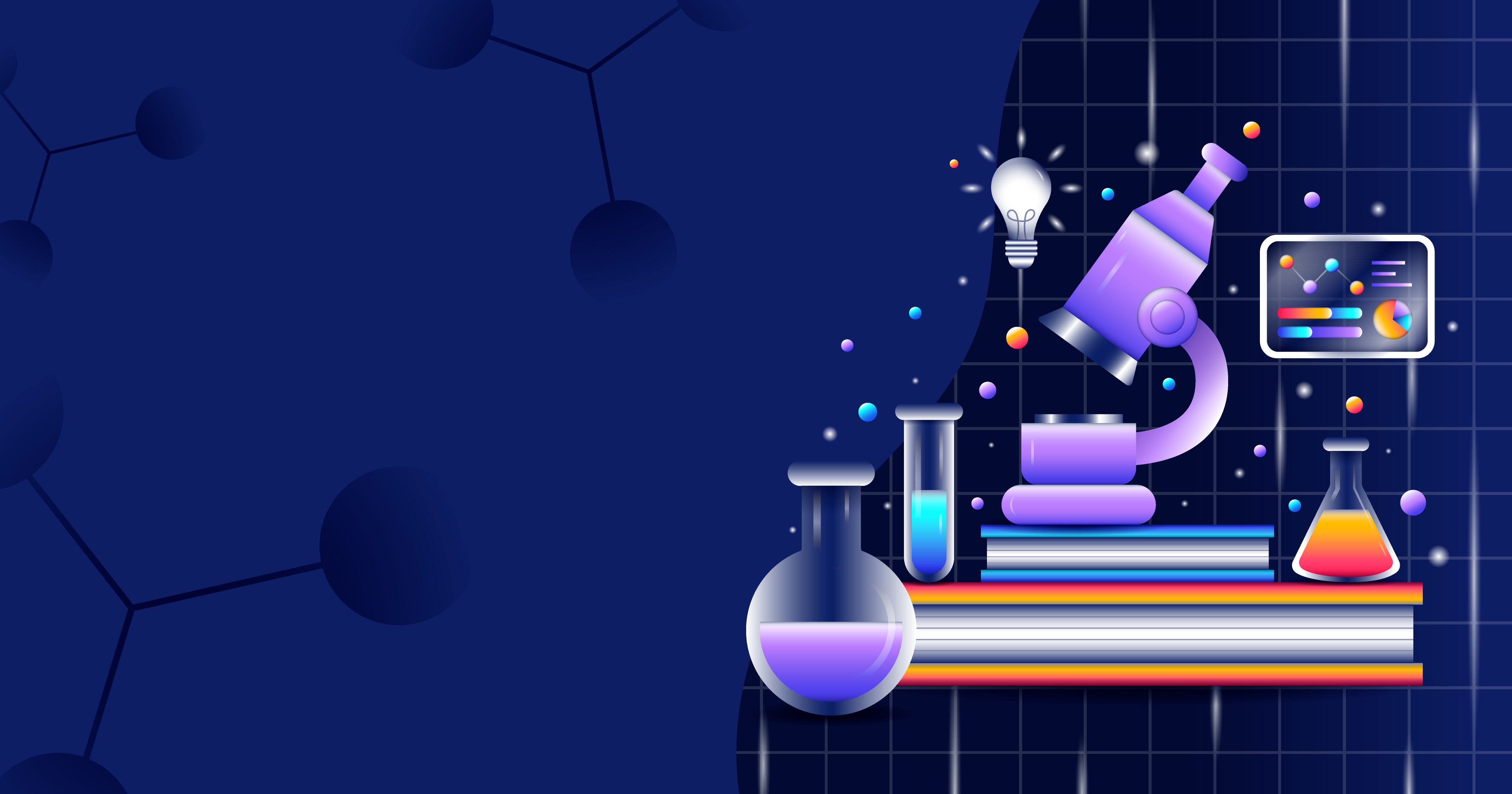 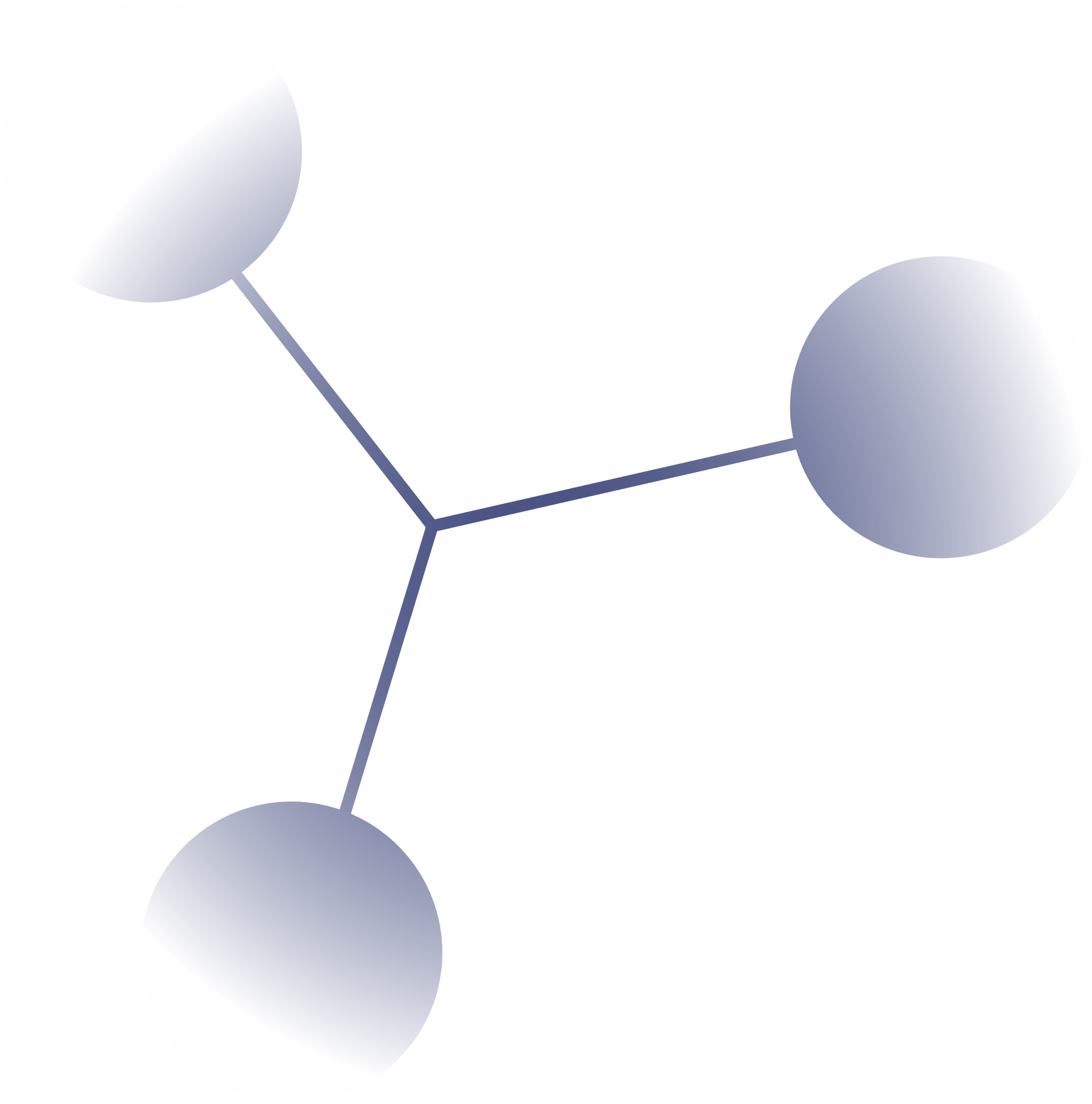 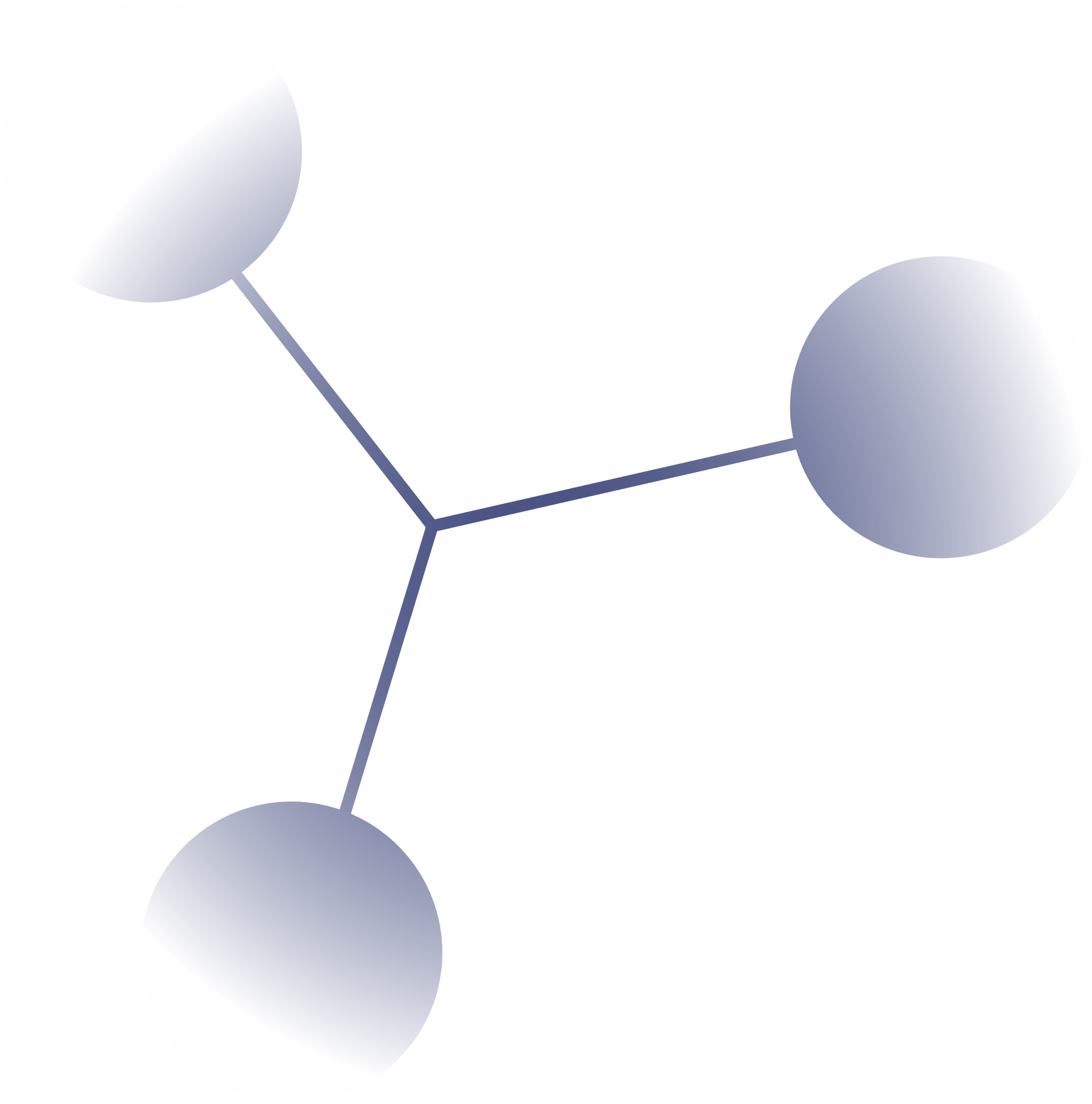 1. KHÁI NIỆM
Tên thông thường của một số phenol:
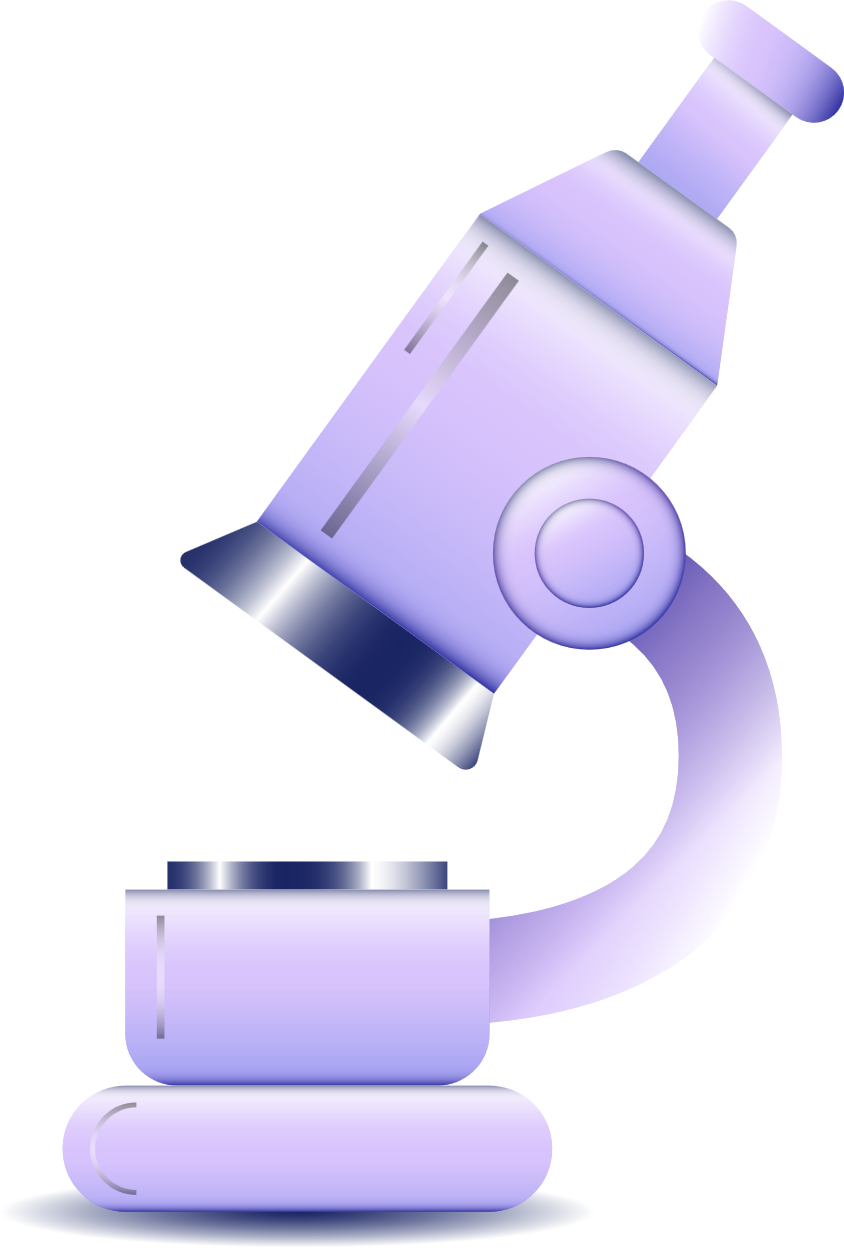 p-hydroquinone 
(benzene-1,4-diol)
o-cresol 
(2-methylphenol)
1-naphthol
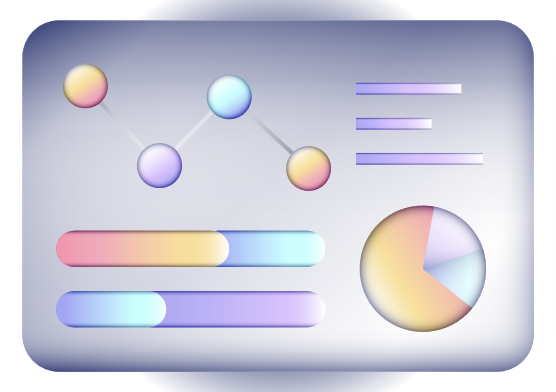 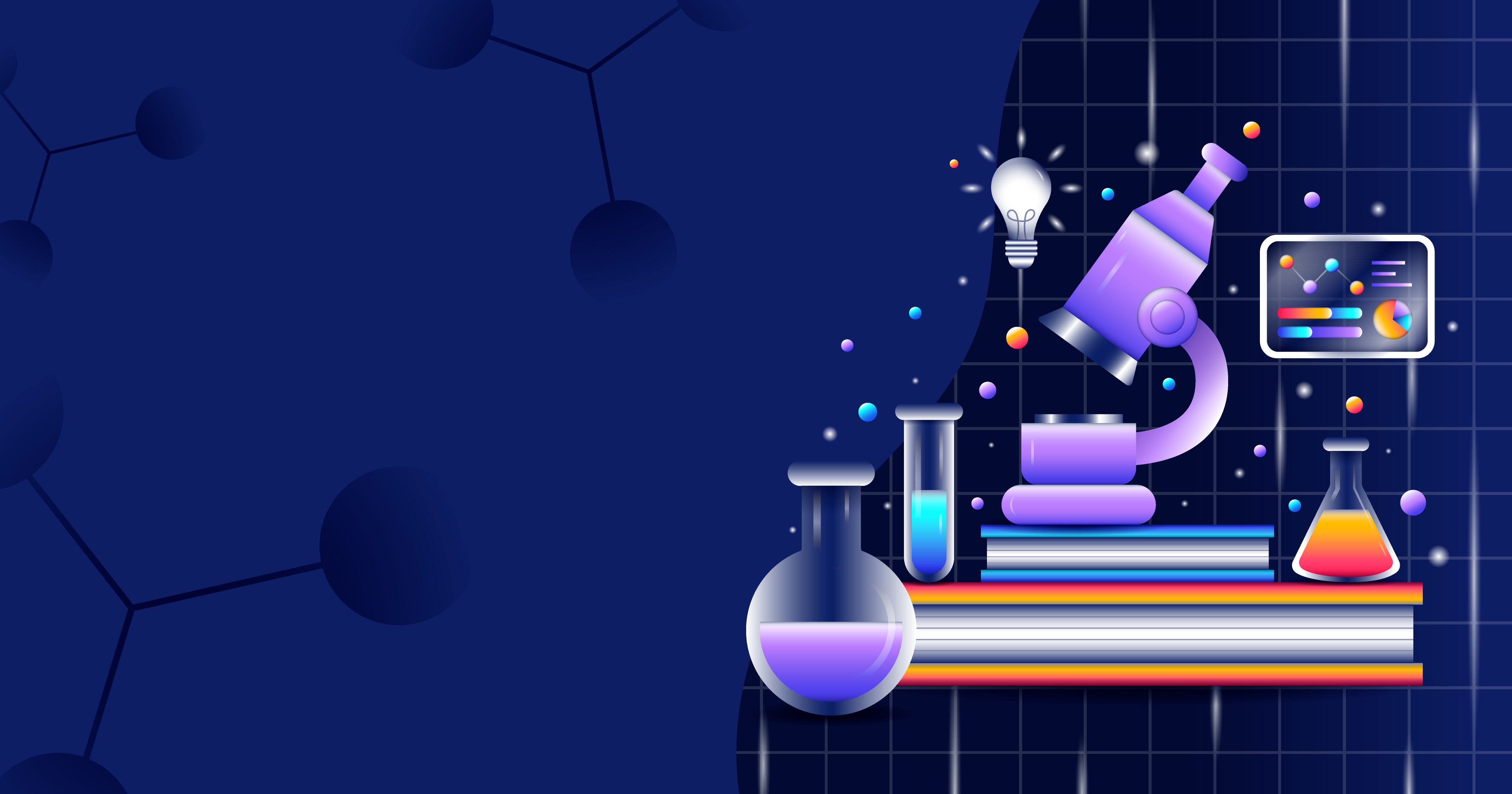 CÂU HỎI 1
?
Quan sát các hợp chất phenol, cho biết đặc điểm của nhóm OH giống và khác nhóm OH trong phân tử alcohol như thế nào?
Trả lời:
Giống nhau: có nhóm - OH gắn trực tiếp với nguyên tử C trong phân tử
Khác nhau: 
Alcohol: Nhóm - OH không gắn trực tiếp vào vòng benzene
Phenol: Nhóm - OH gắn trực tiếp vào vòng benzene
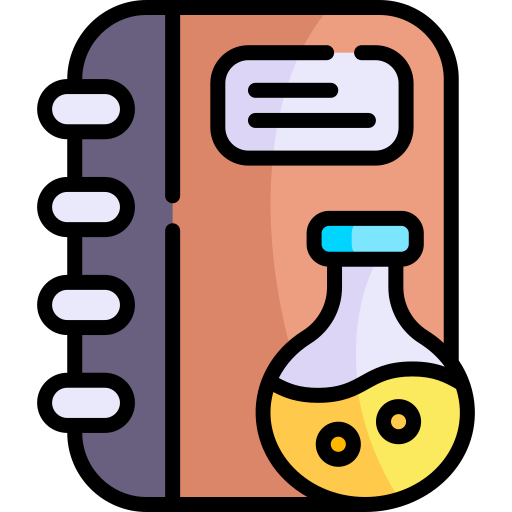 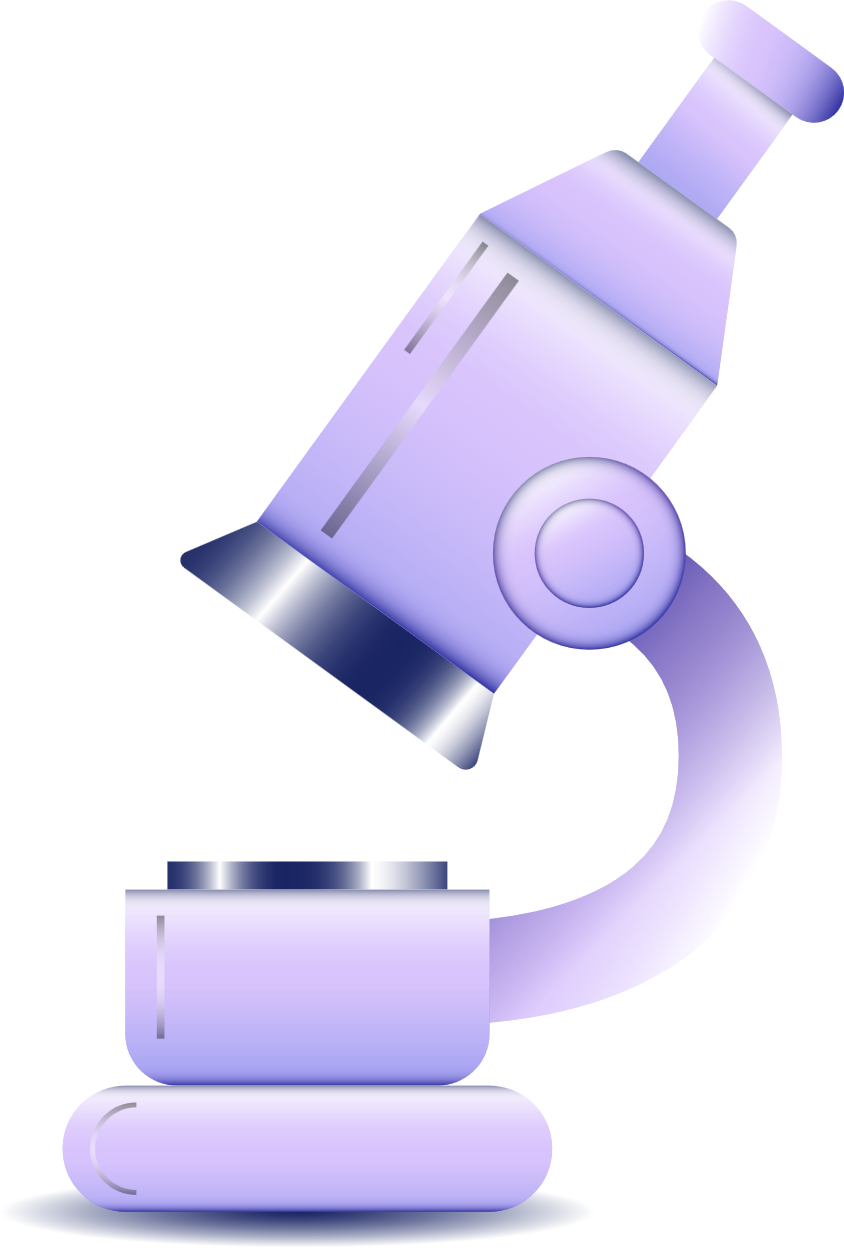 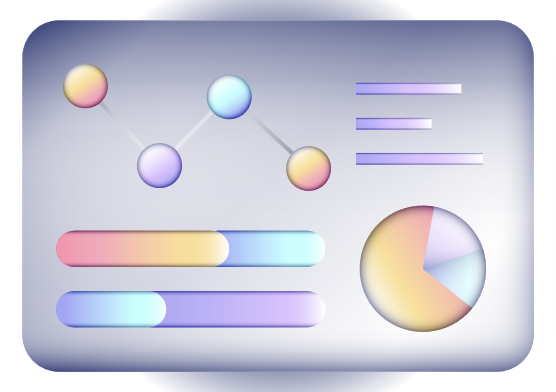 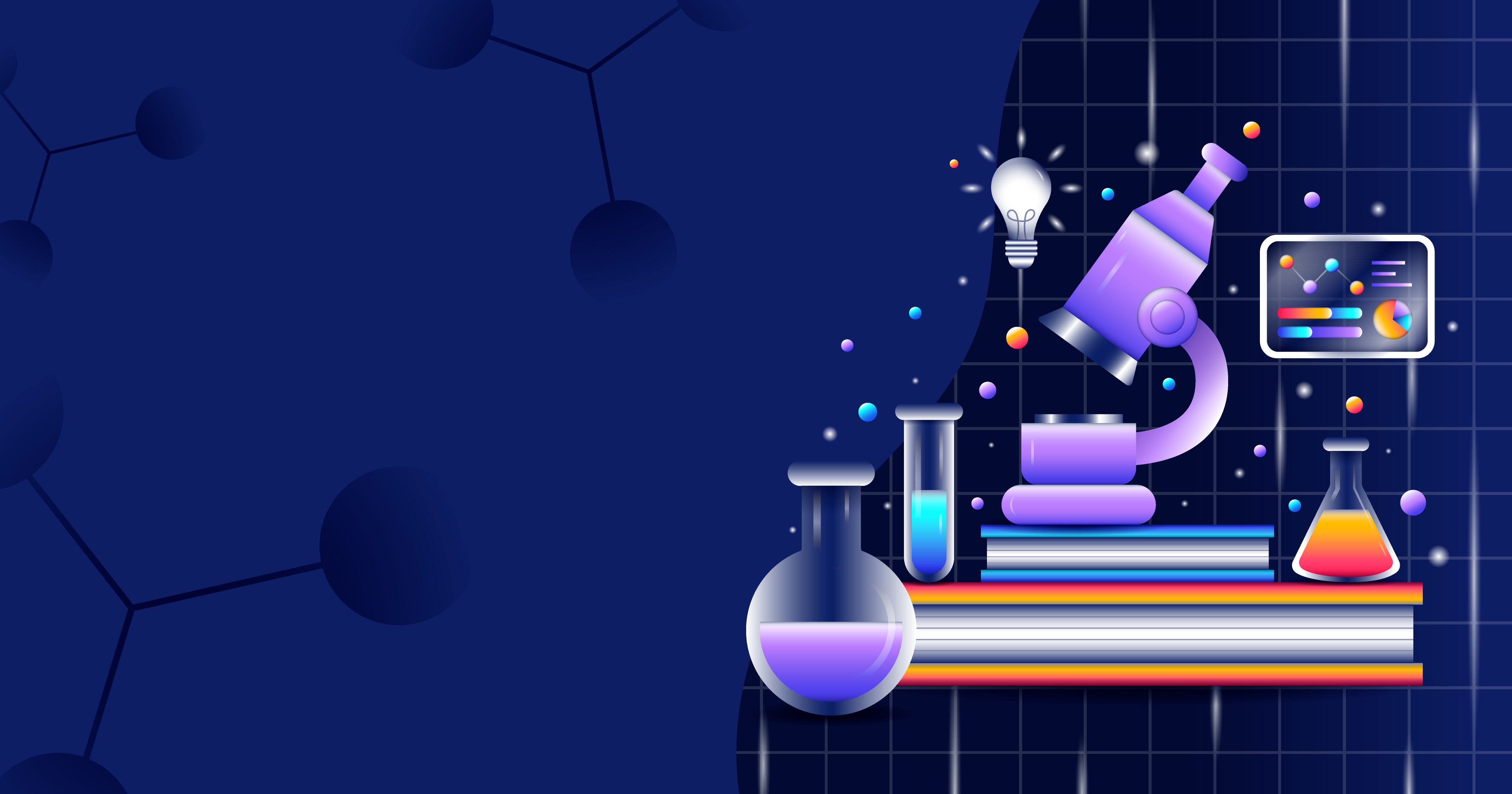 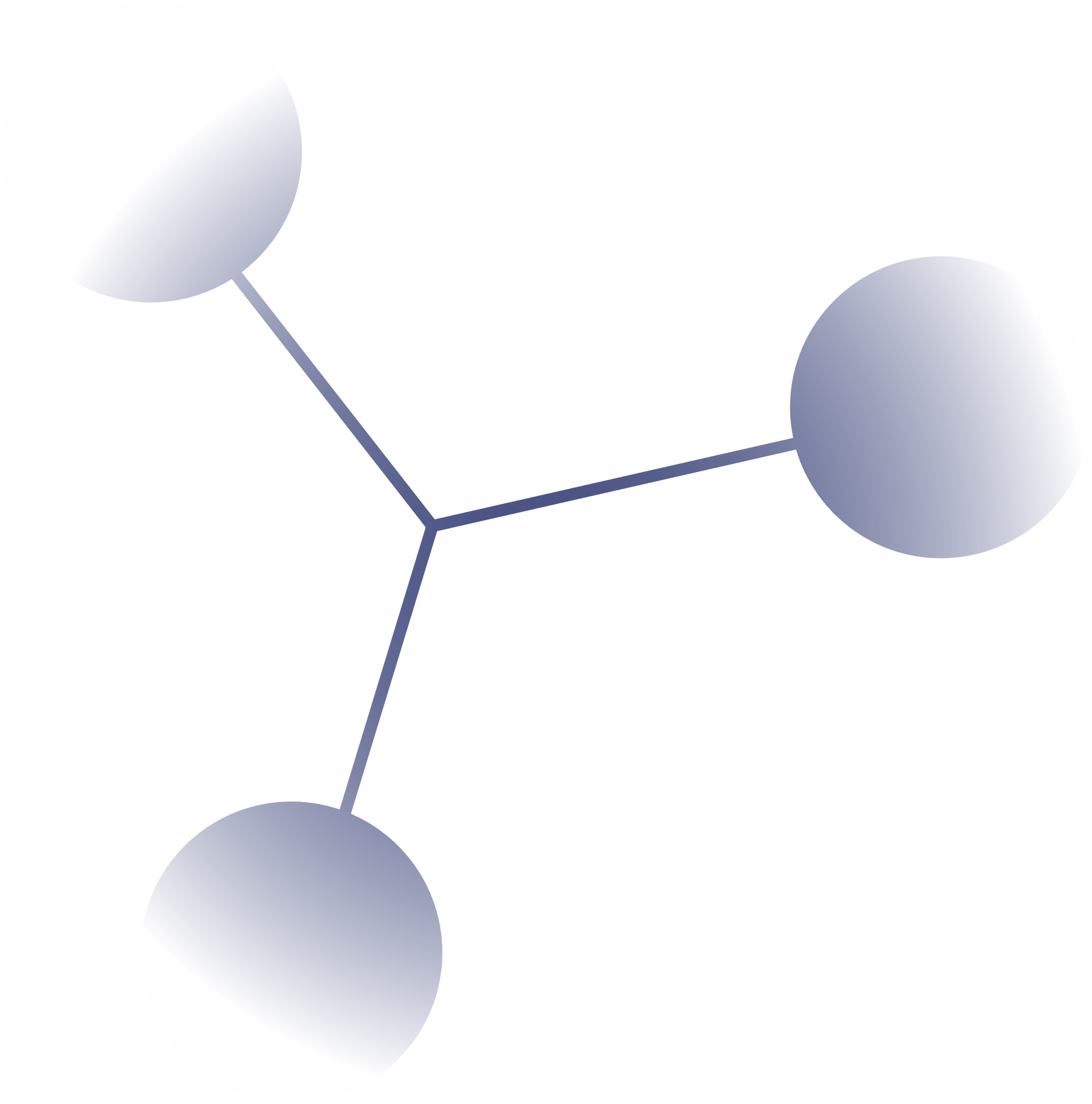 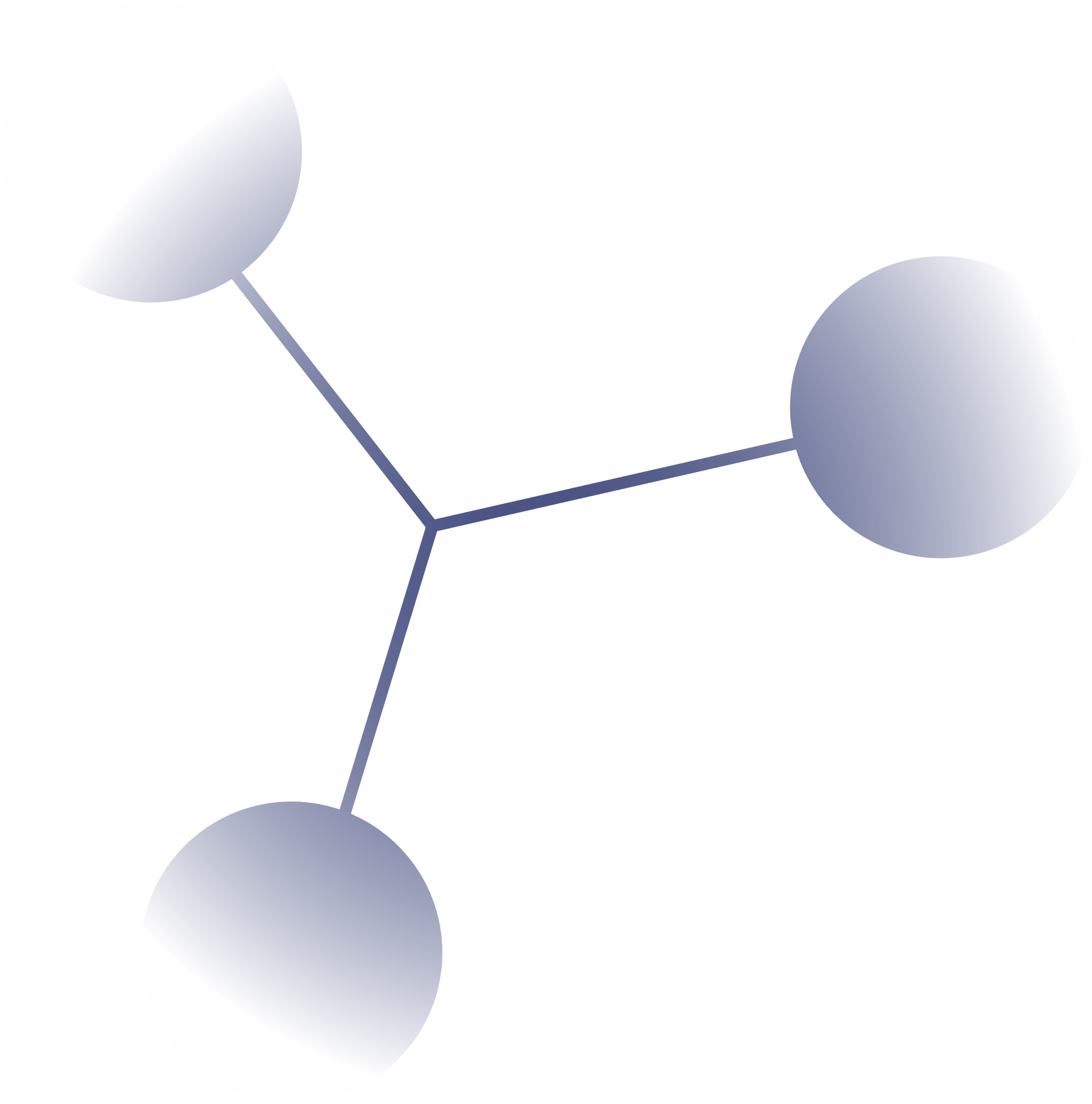 2. ĐẶC ĐIỂM CẤU TẠO VÀ HÌNH DẠNG PHÂN TỬ
Phenol đơn giản nhất có công thức: C6H6O.
Công thức cấu tạo: C6H5OH hoặc
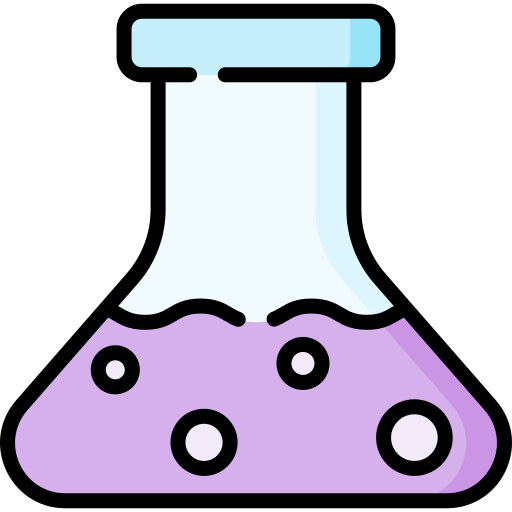 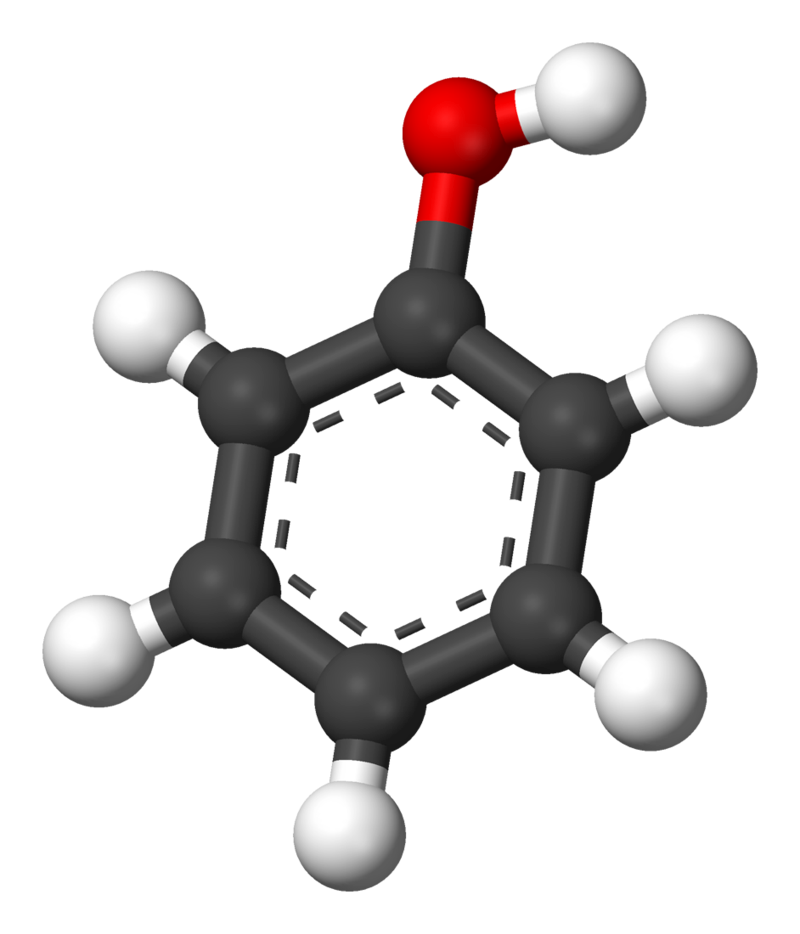 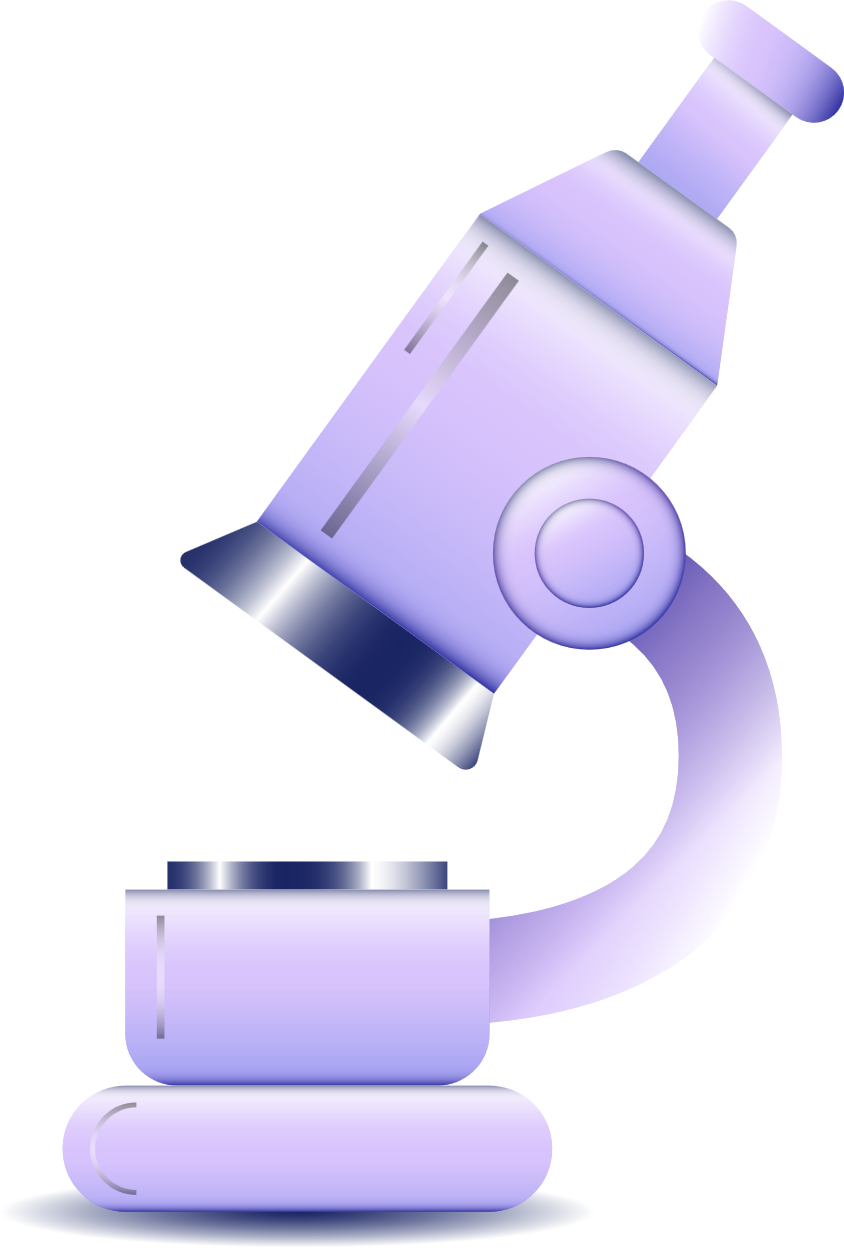 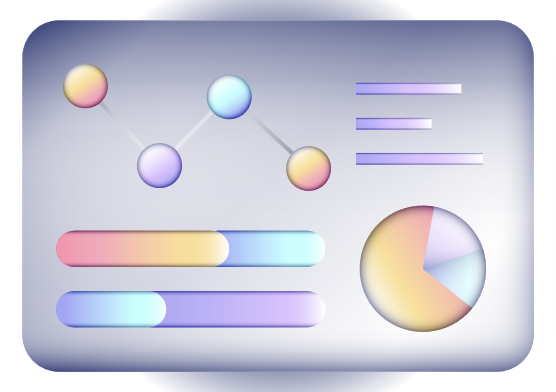 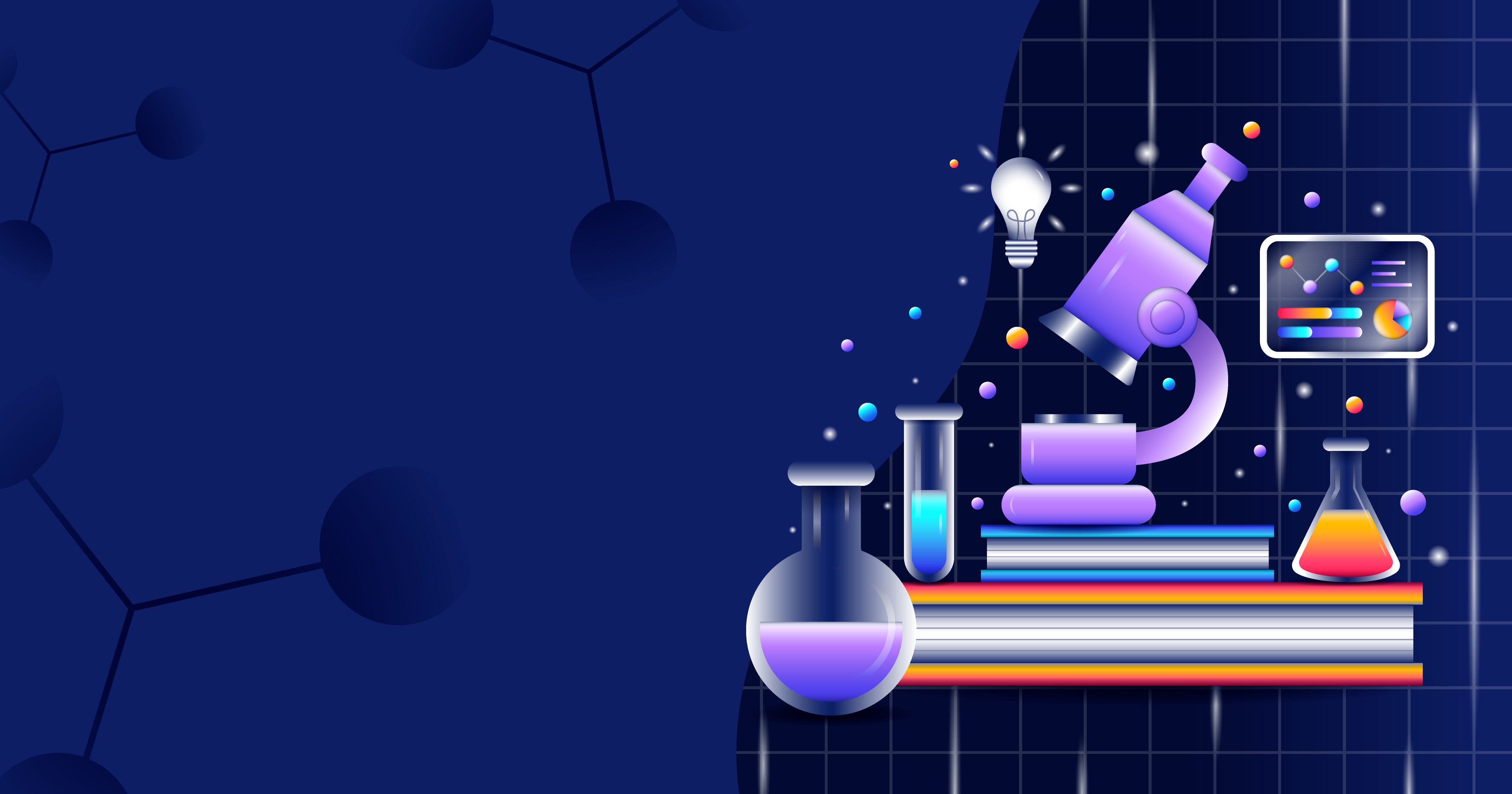 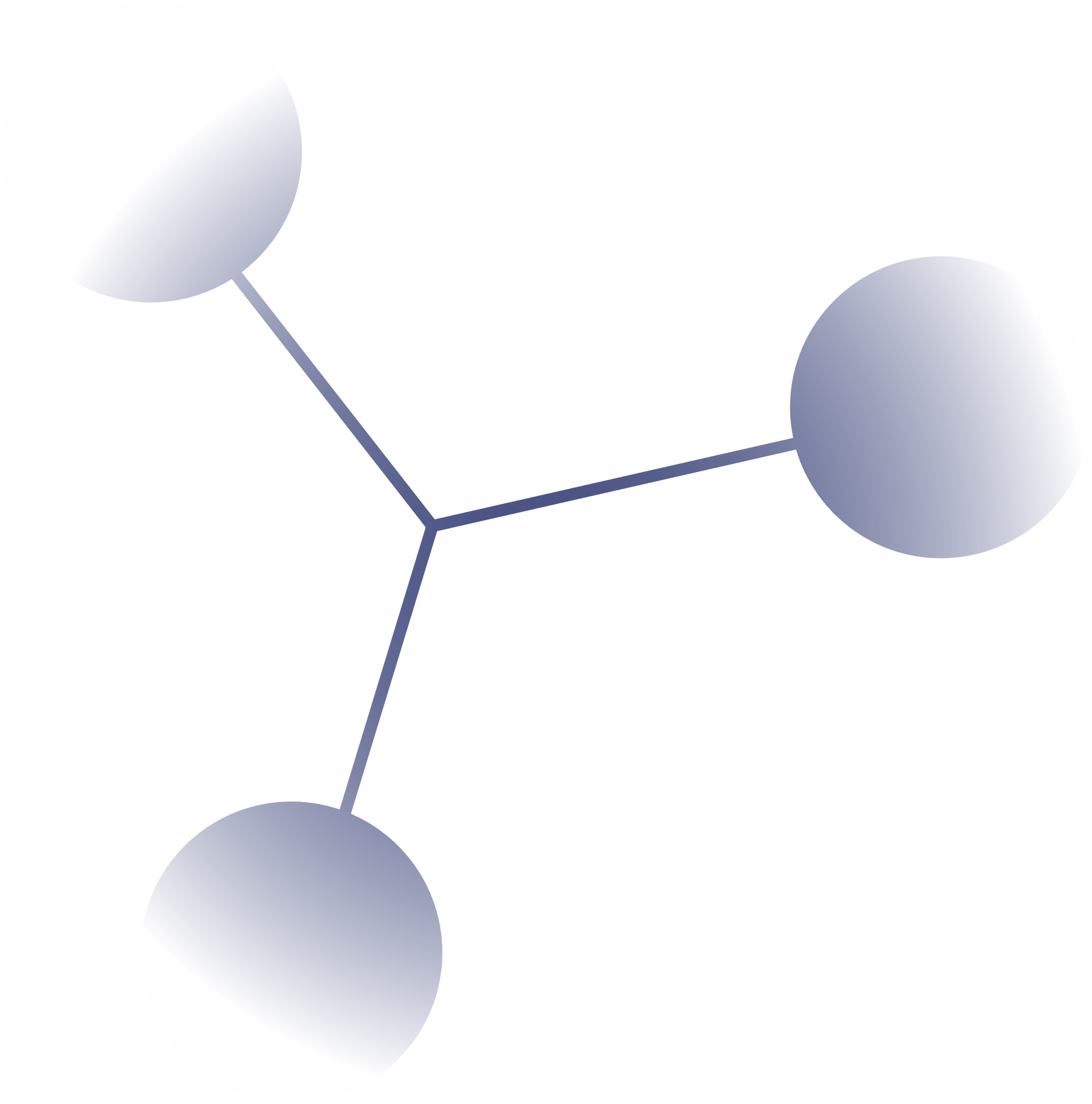 2. ĐẶC ĐIỂM CẤU TẠO VÀ HÌNH DẠNG PHÂN TỬ
Mật độ electron trên nguyên tử oxygen bị dịch chuyển một phần vào vòng benzene làm tăng sự phân cực của liên kết O–H, đồng thời mật độ electron trong vòng benzene tăng, gây ra các tính chất ở nhóm –OH và trong vòng benzene của phenol.
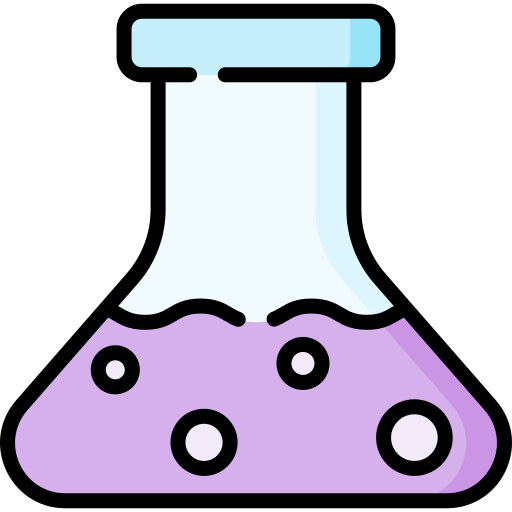 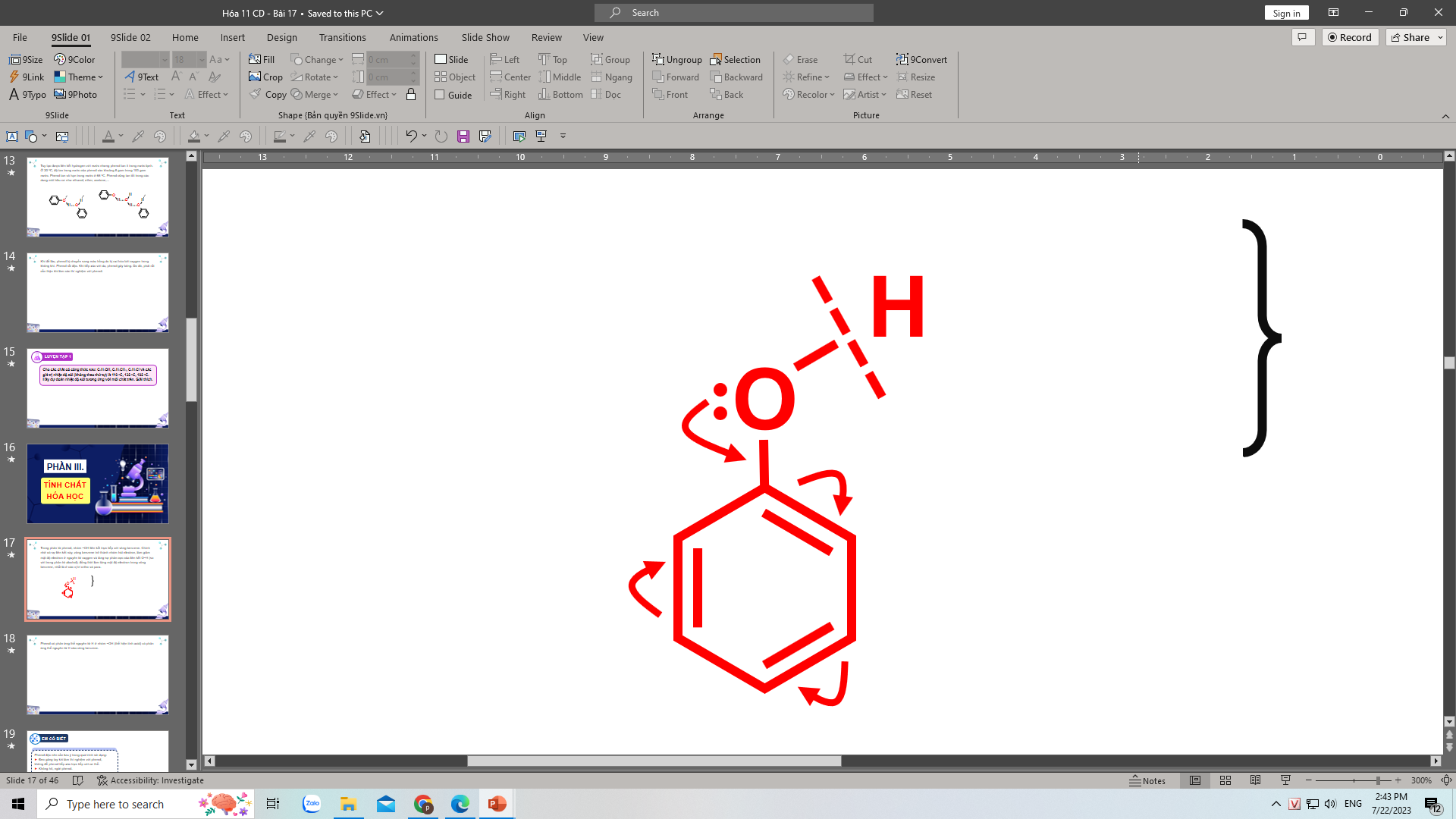 Phenol có phản ứng thế nguyên tử H ở nhóm −OH (thể hiện tính acid) và phản ứng thế nguyên tử H của vòng benzene.
Tính acid
Phản ứng thế
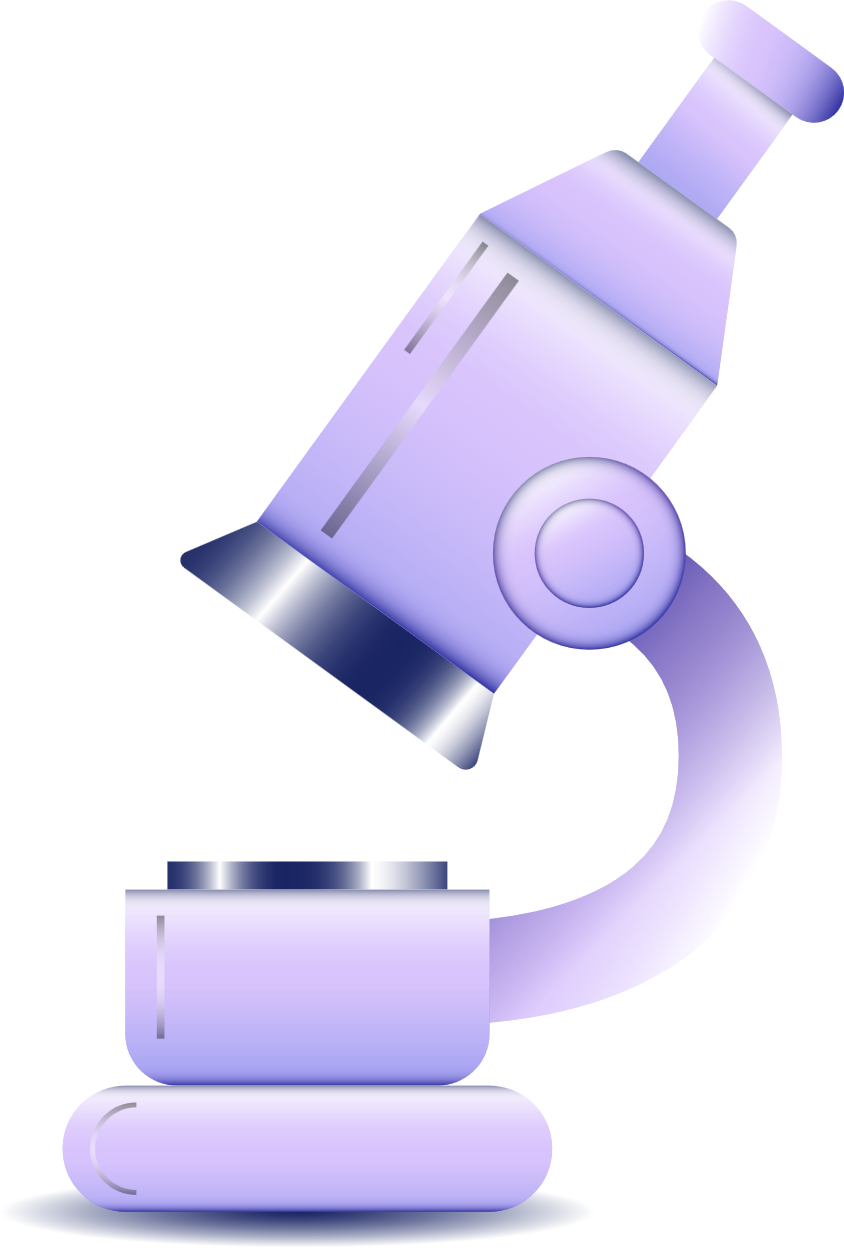 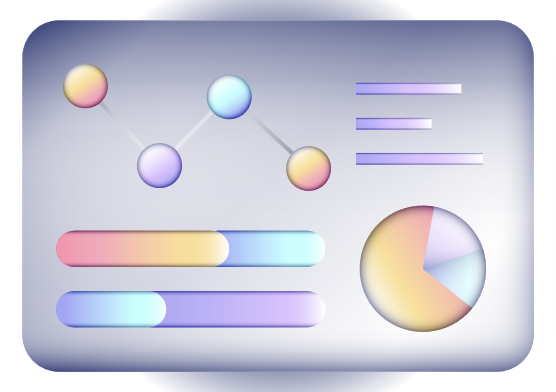 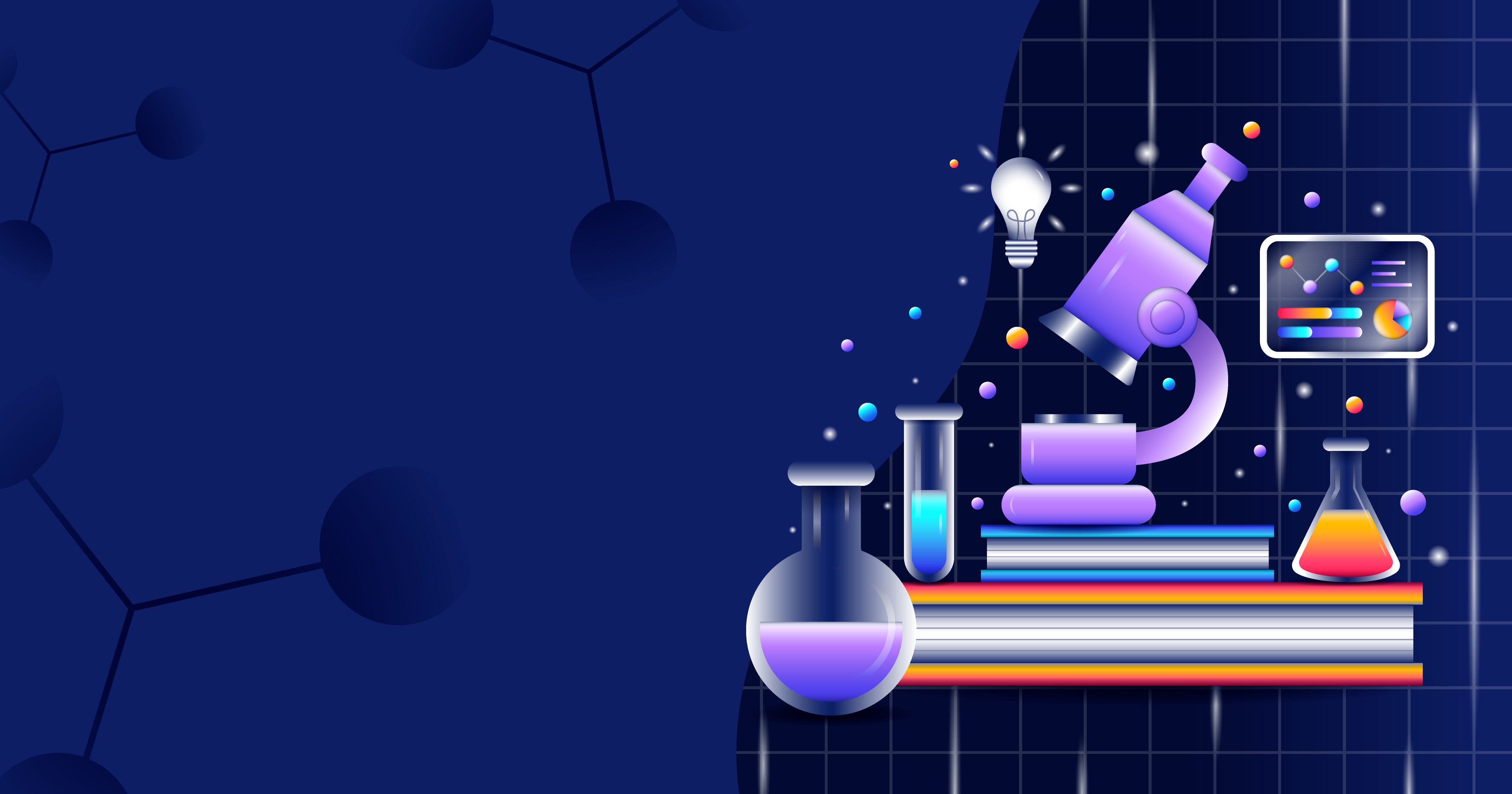 CÂU HỎI 2
?
Quan sát công thức cấu tạo của phenol, cho biết các vị trí giàu mật độ electron trong vòng benzene. Nhóm phenyl hút electron, làm ảnh hưởng như thế nào đến liên kết O - H?
Trả lời:
Các vị trí giàu mật độ electron trong vòng benzene là: ortho, para.
Nhóm phenyl hút electron làm mật độ electron trên nguyên tử O giảm 
⇒ liên kết –O-H phân cực mạnh
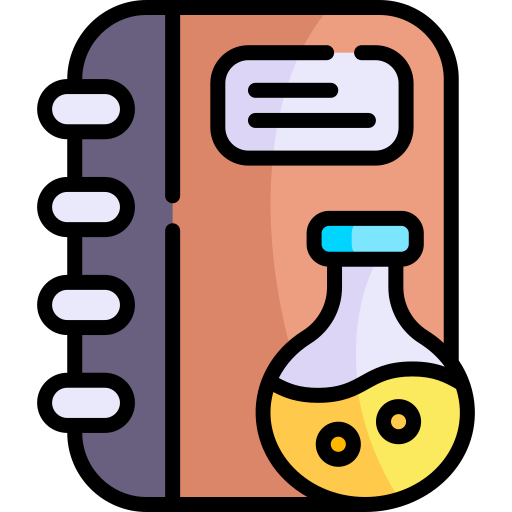 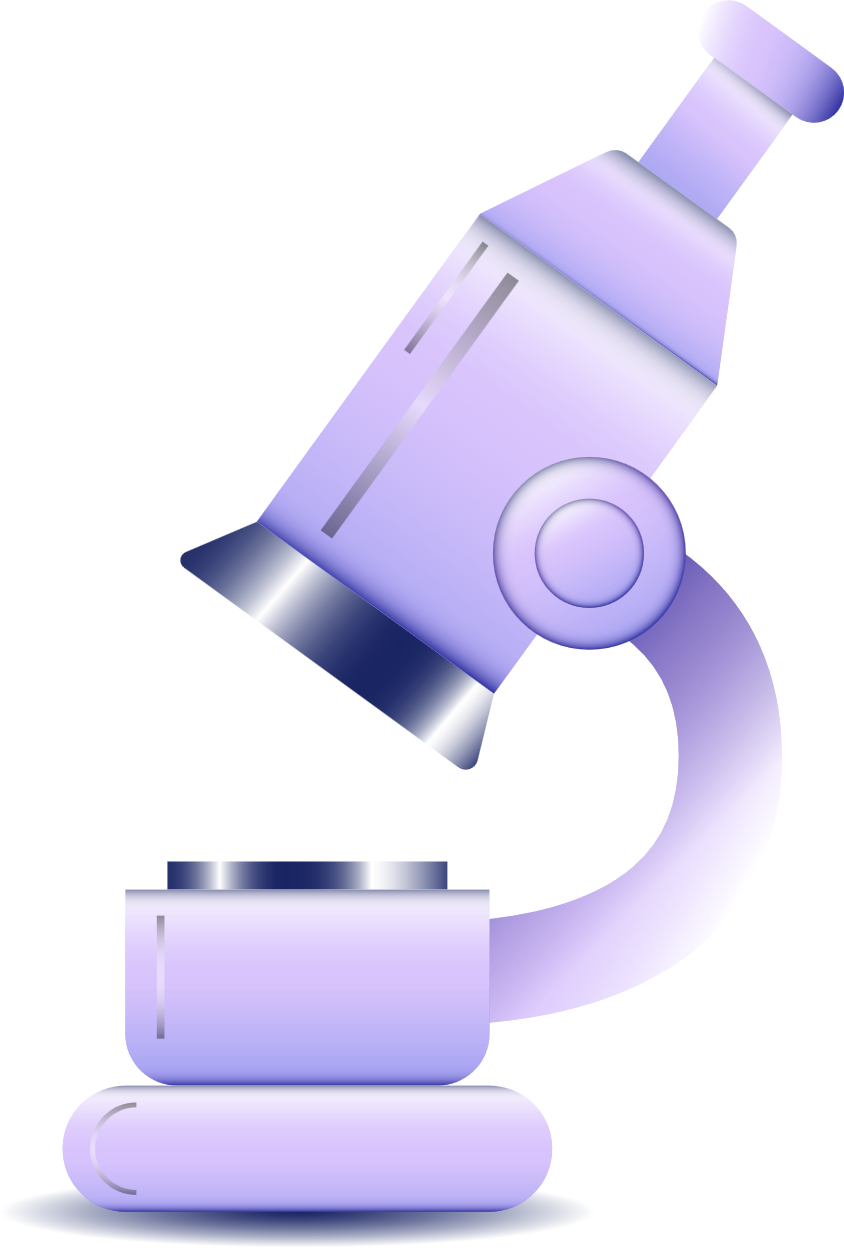 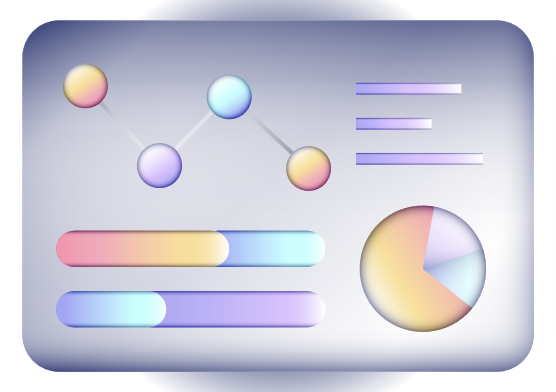 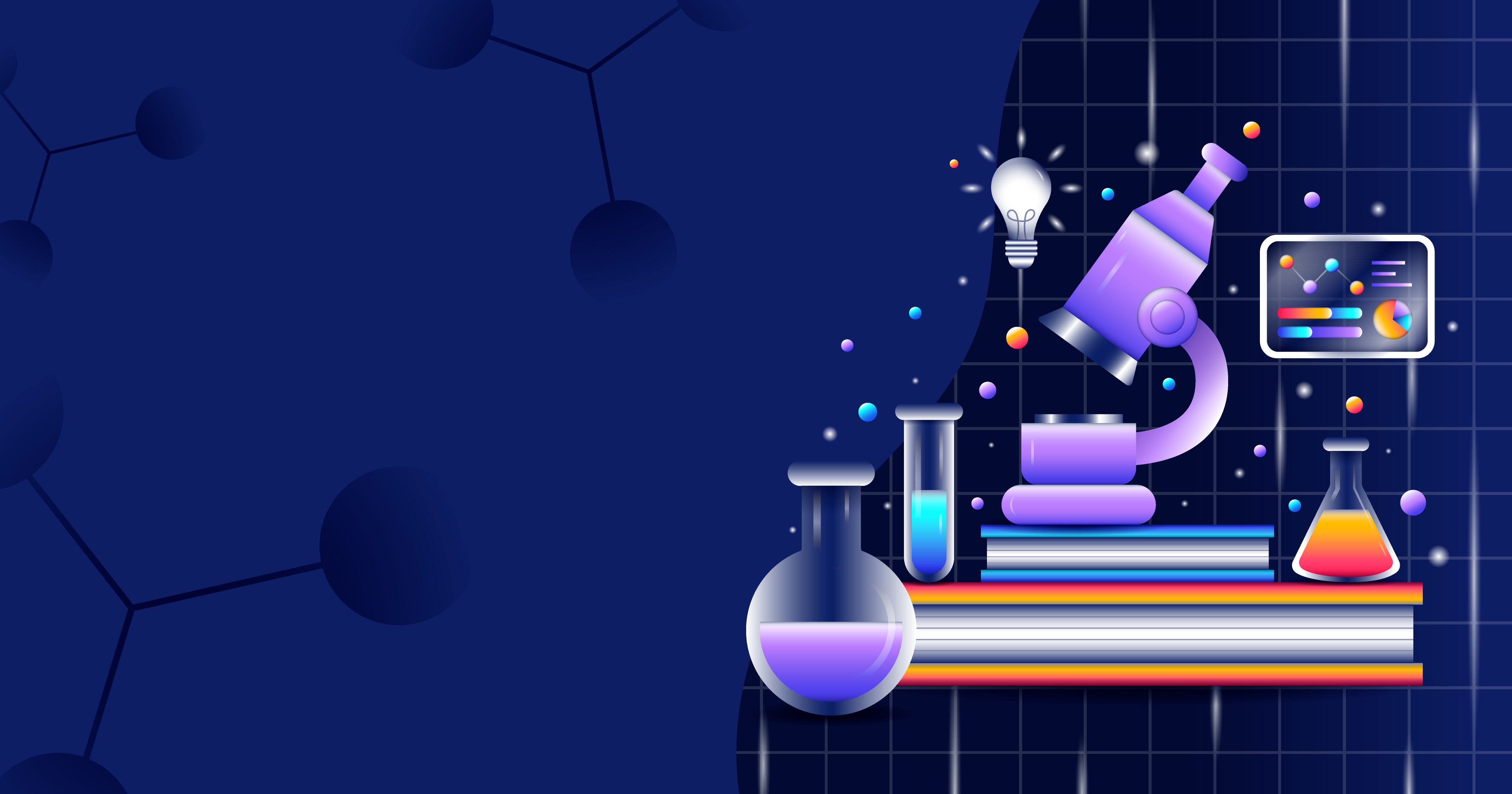 LUYỆN TẬP 1
Chất nào sau đây thuộc loại phenol?
b)
a)
CH2 – OH
Trả lời:
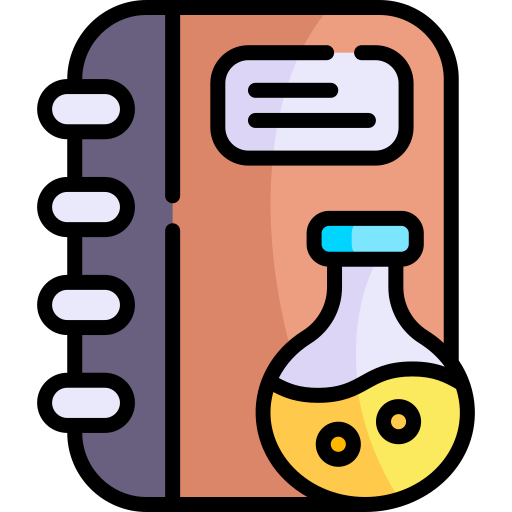 Chất a thuộc loại phenol
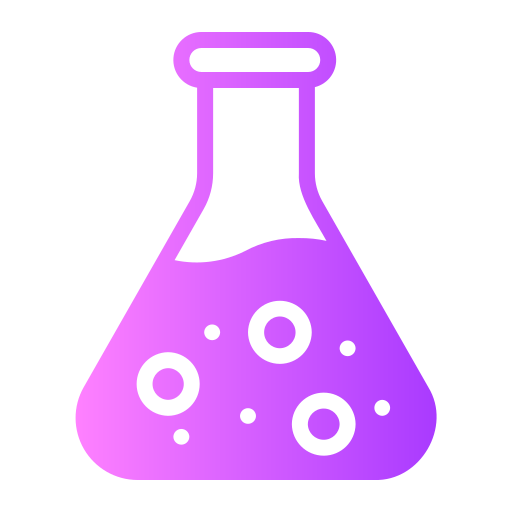 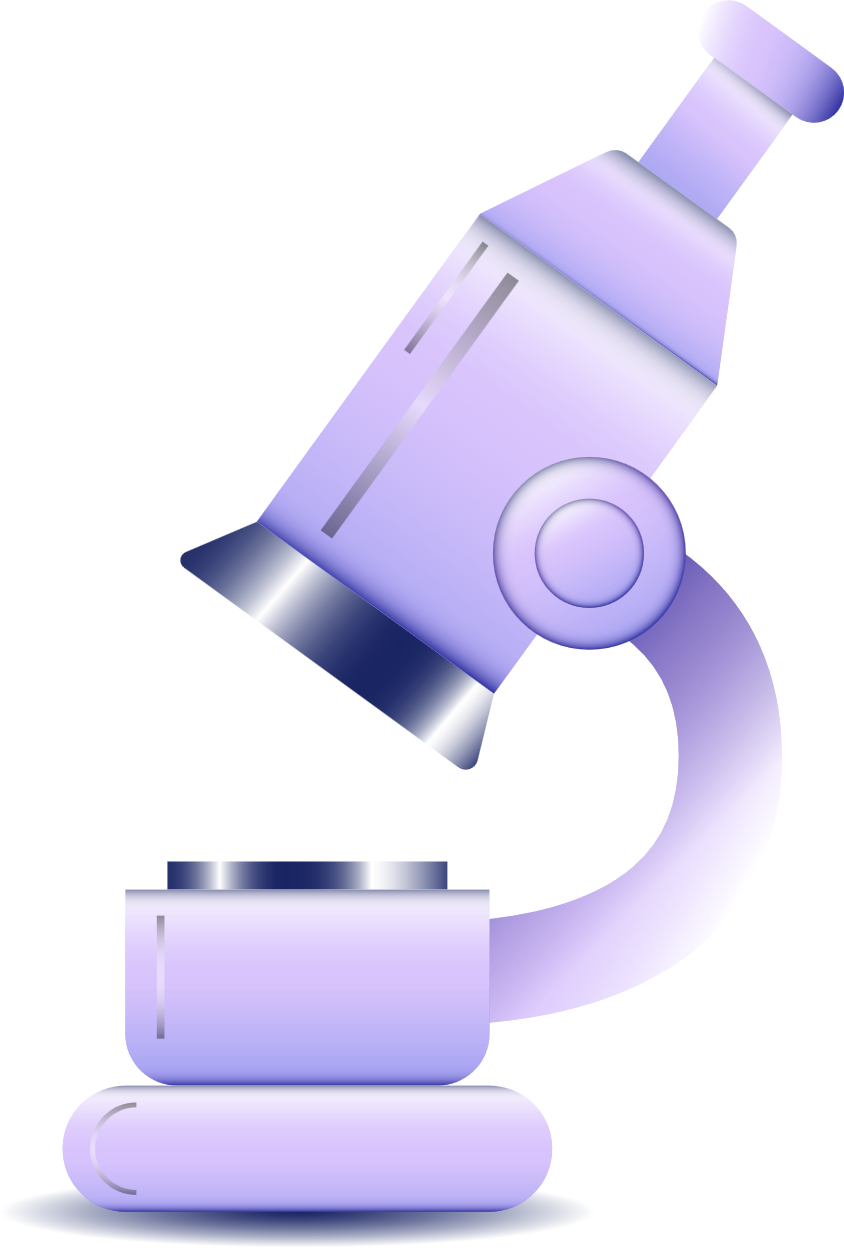 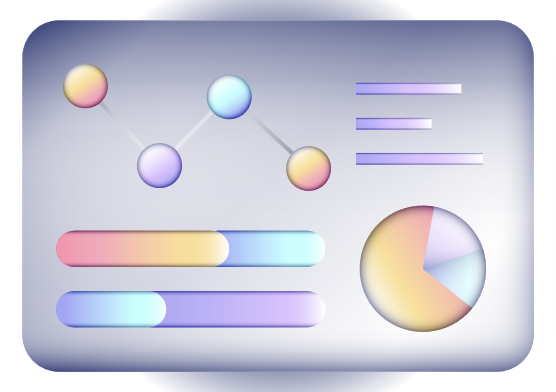 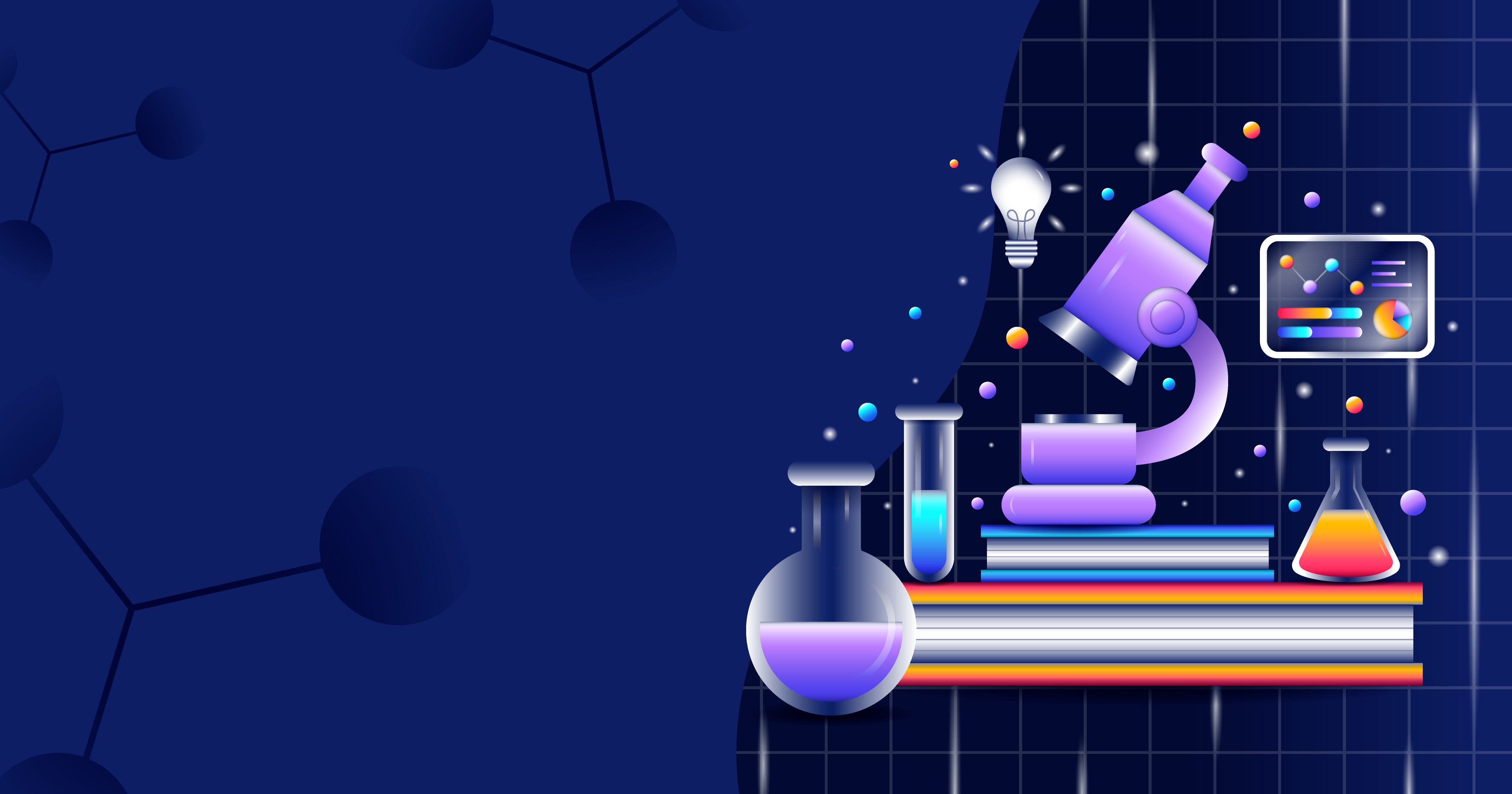 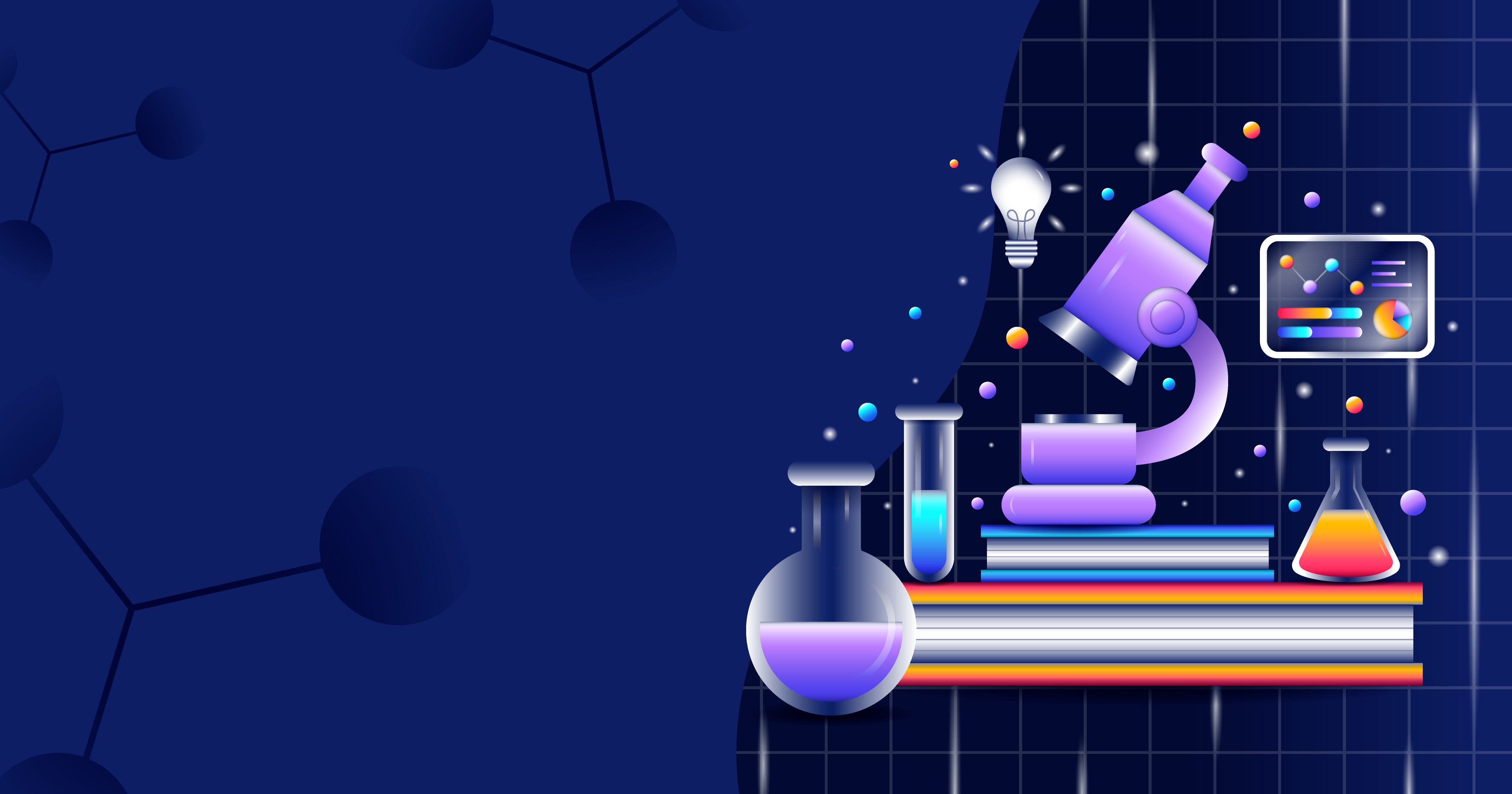 PHẦN II.
TÍNH CHẤTVẬT LÍ
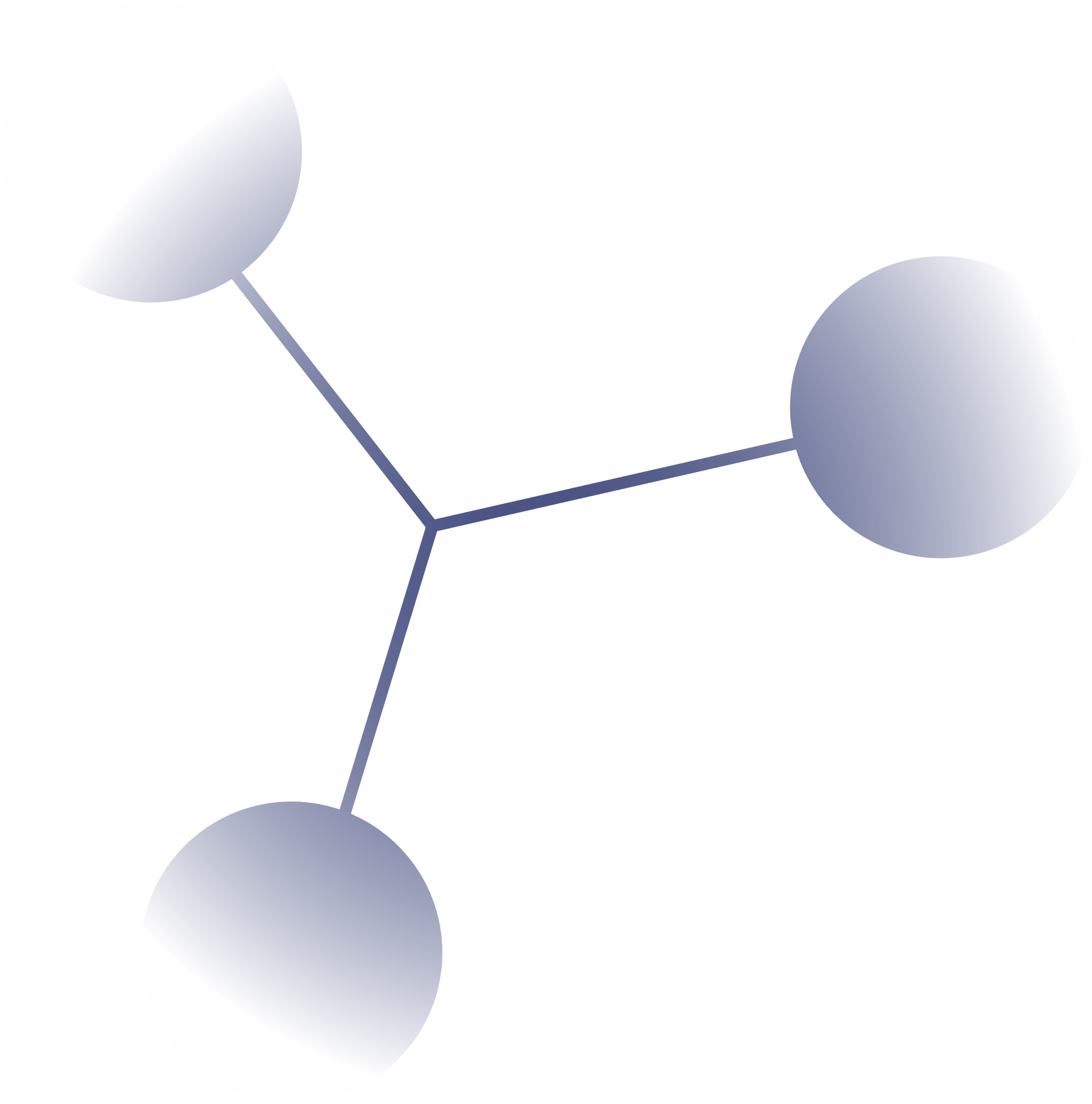 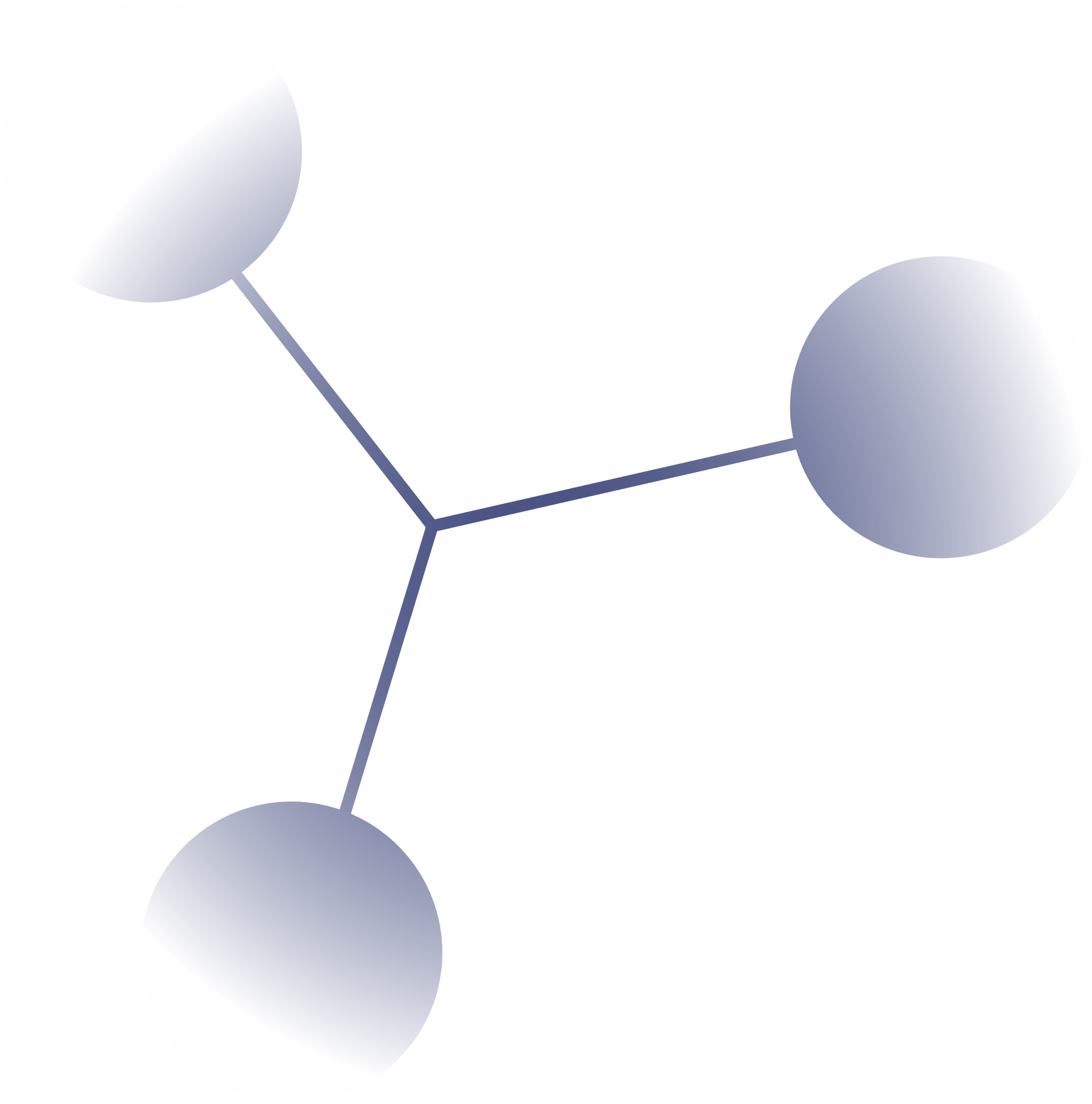 Phenol ở điều kiện thường:
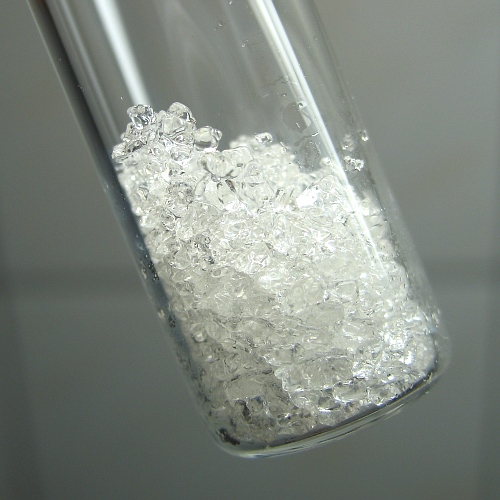 Chất rắn
Không màu
Nóng chảy ở 43 oC
Phenol dễ bị chảy rữa khi để trong không khí.
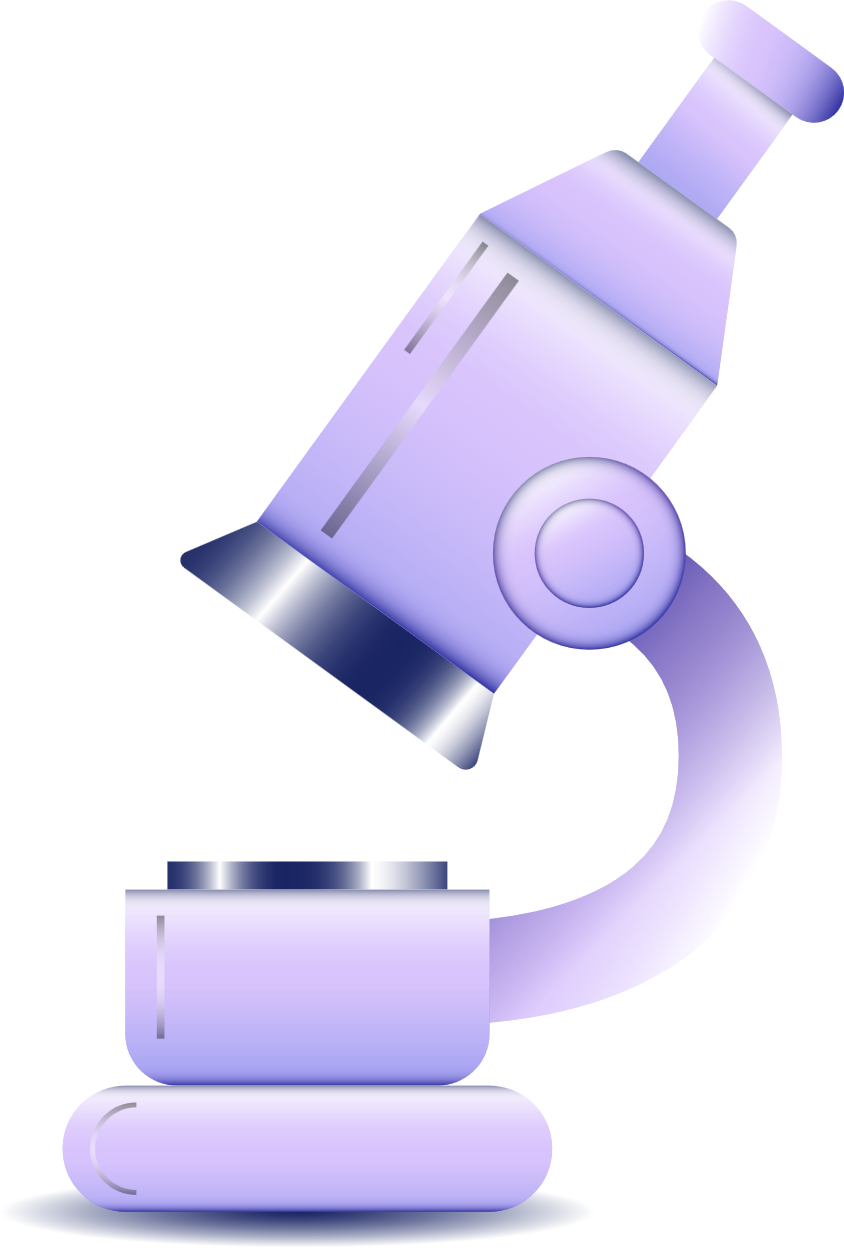 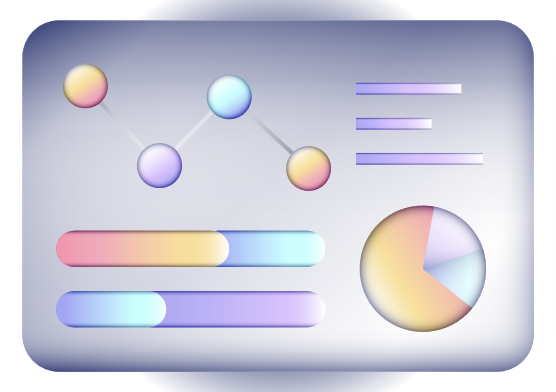 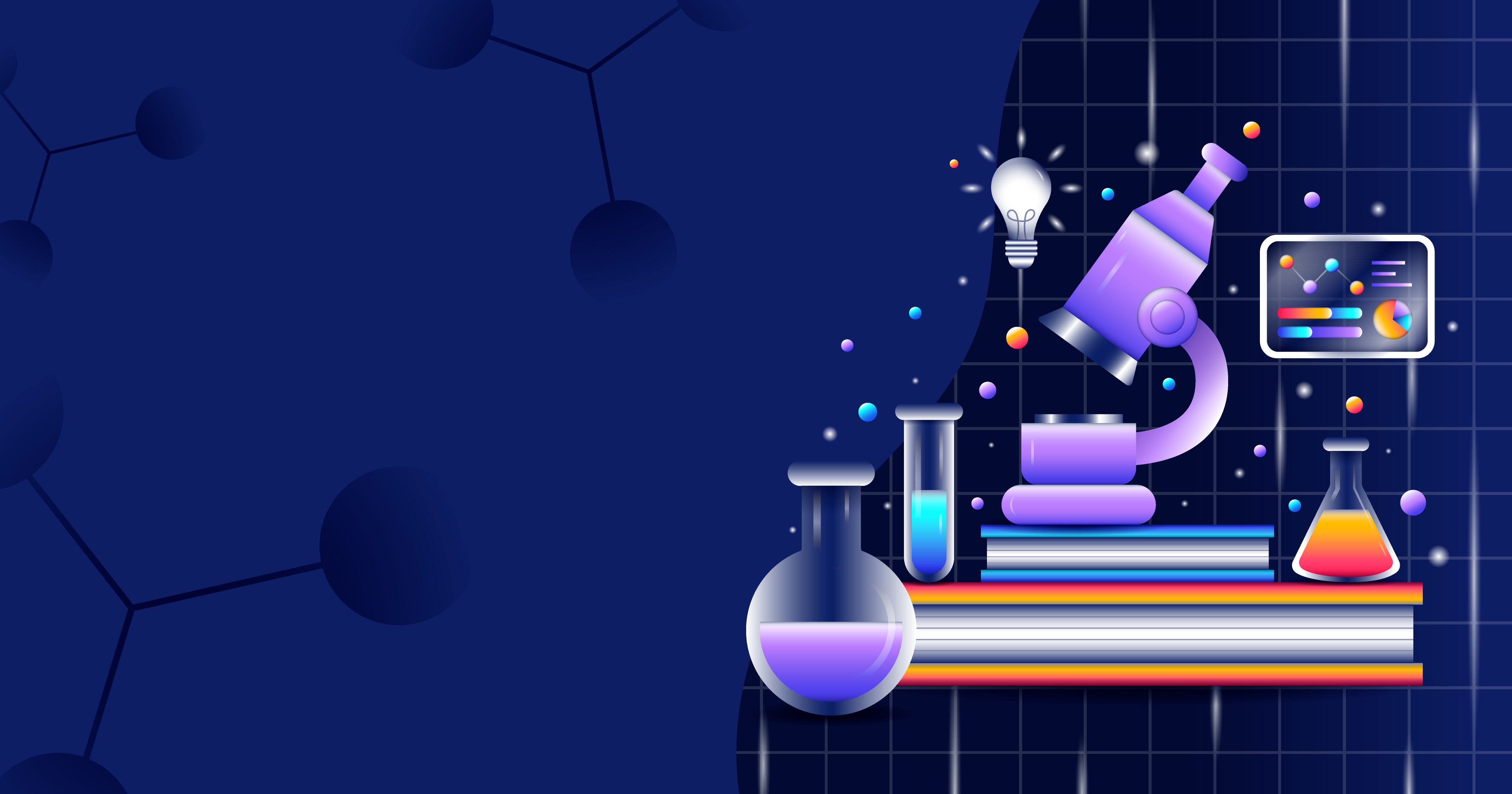 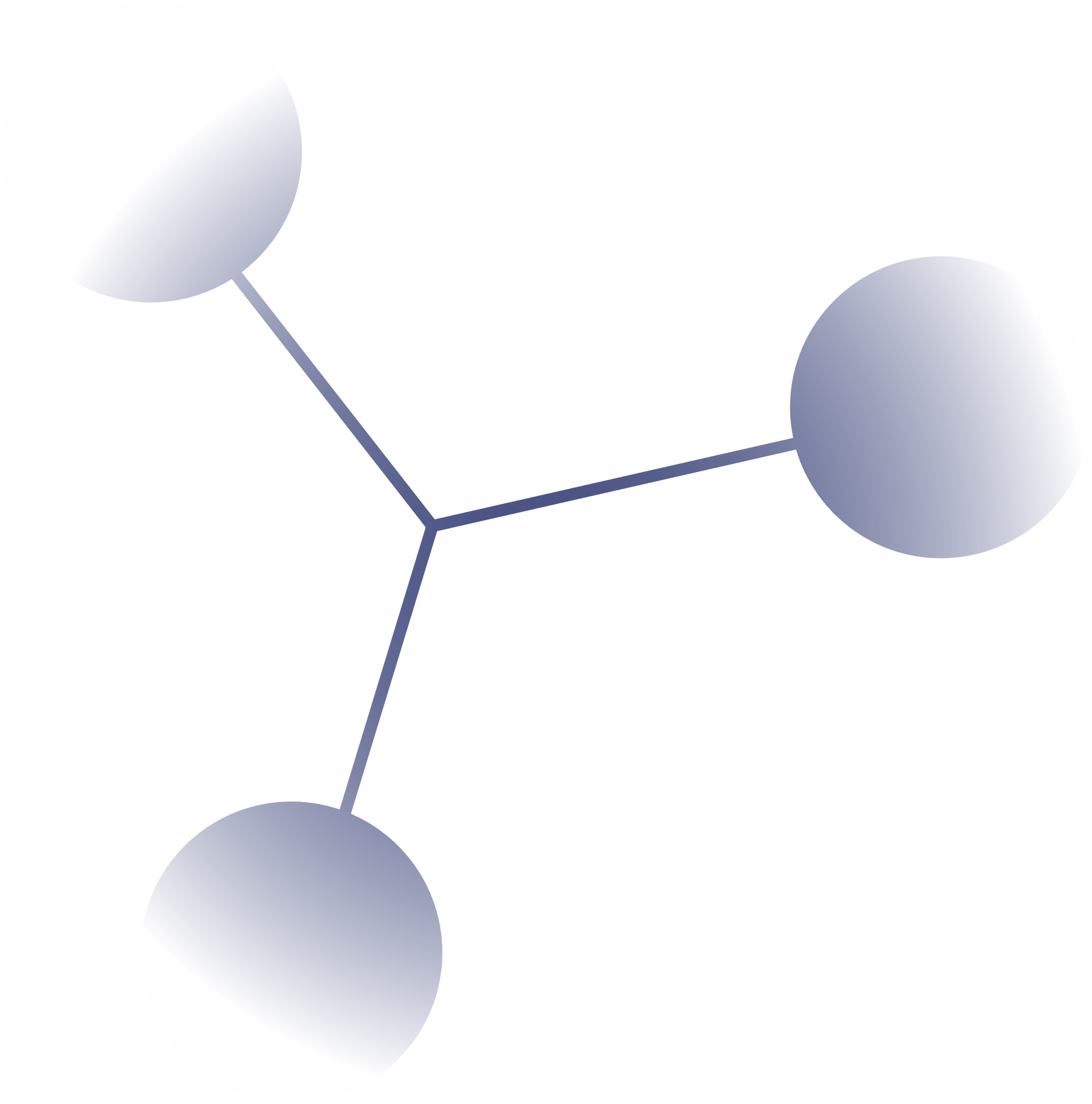 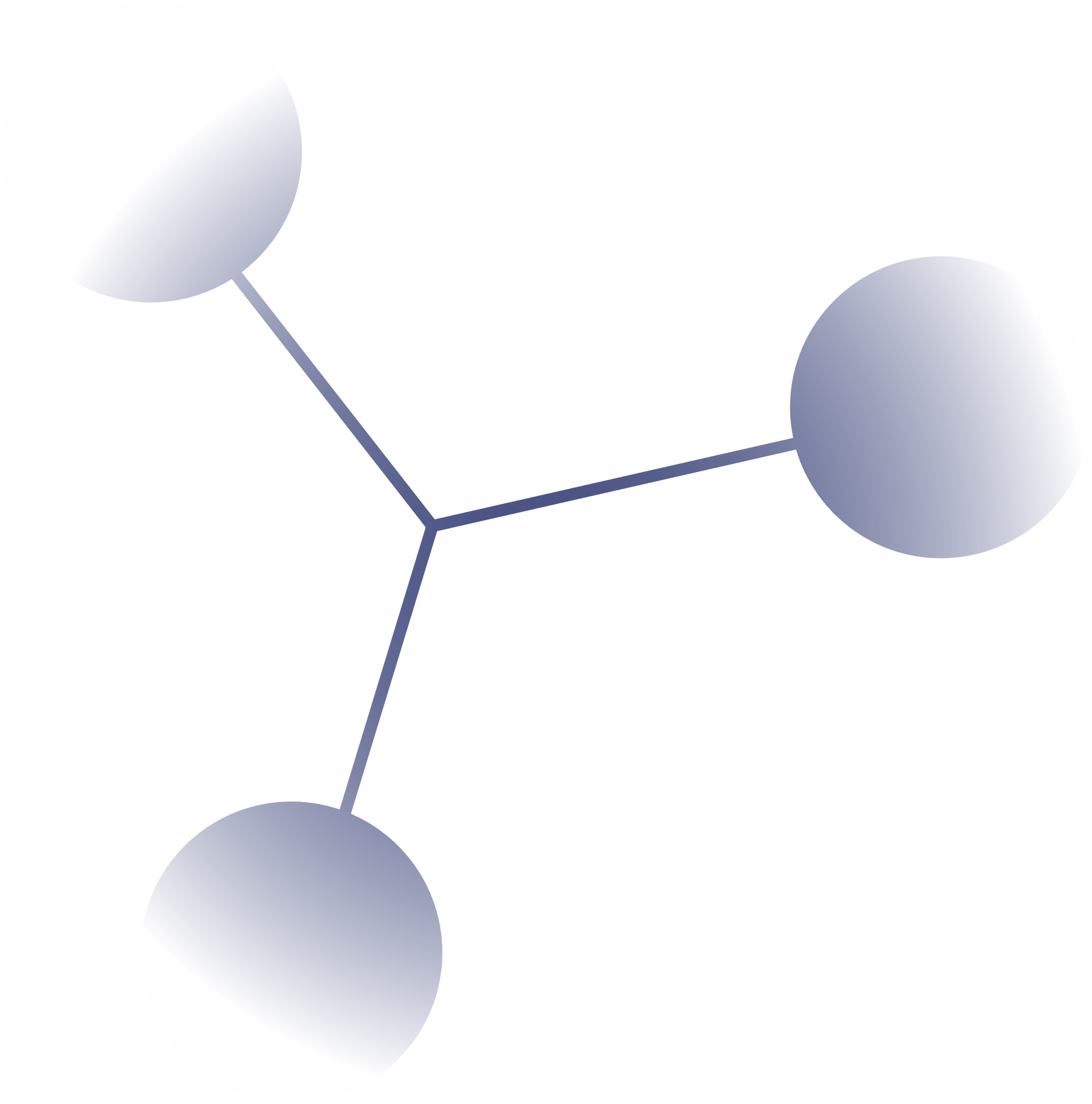 Khi để lâu, phenol bị chuyển sang màu hồng do bị oxi hóa bởi oxygen trong không khí.
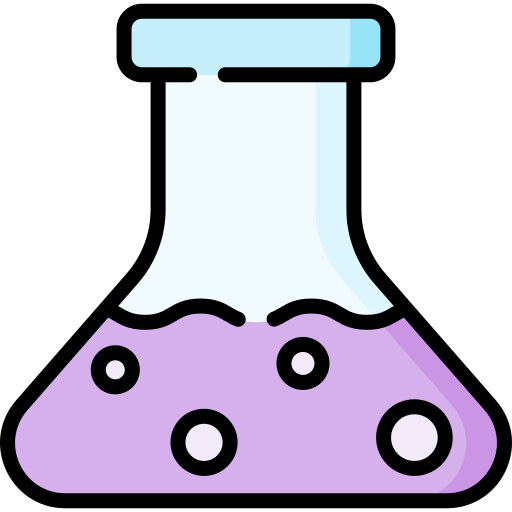 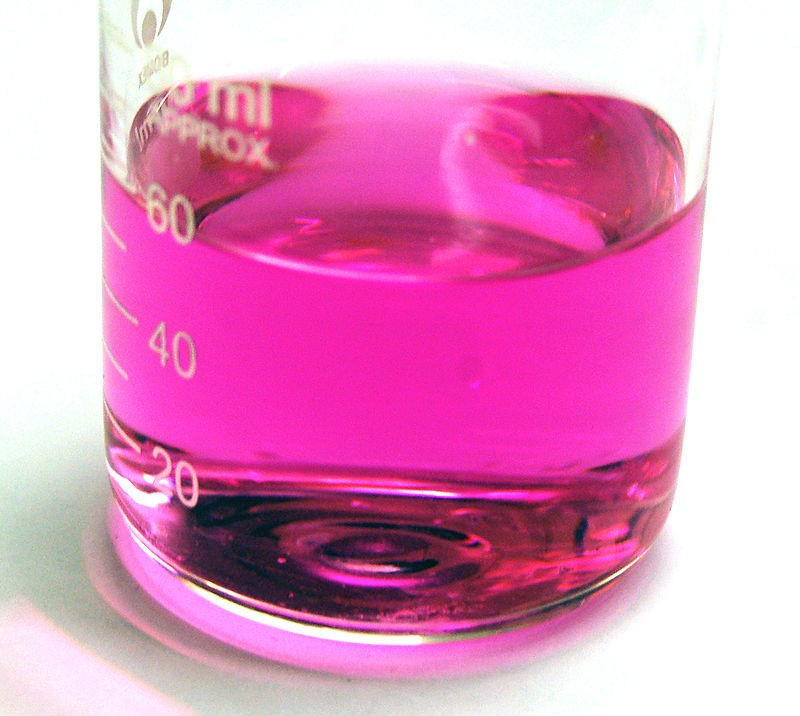 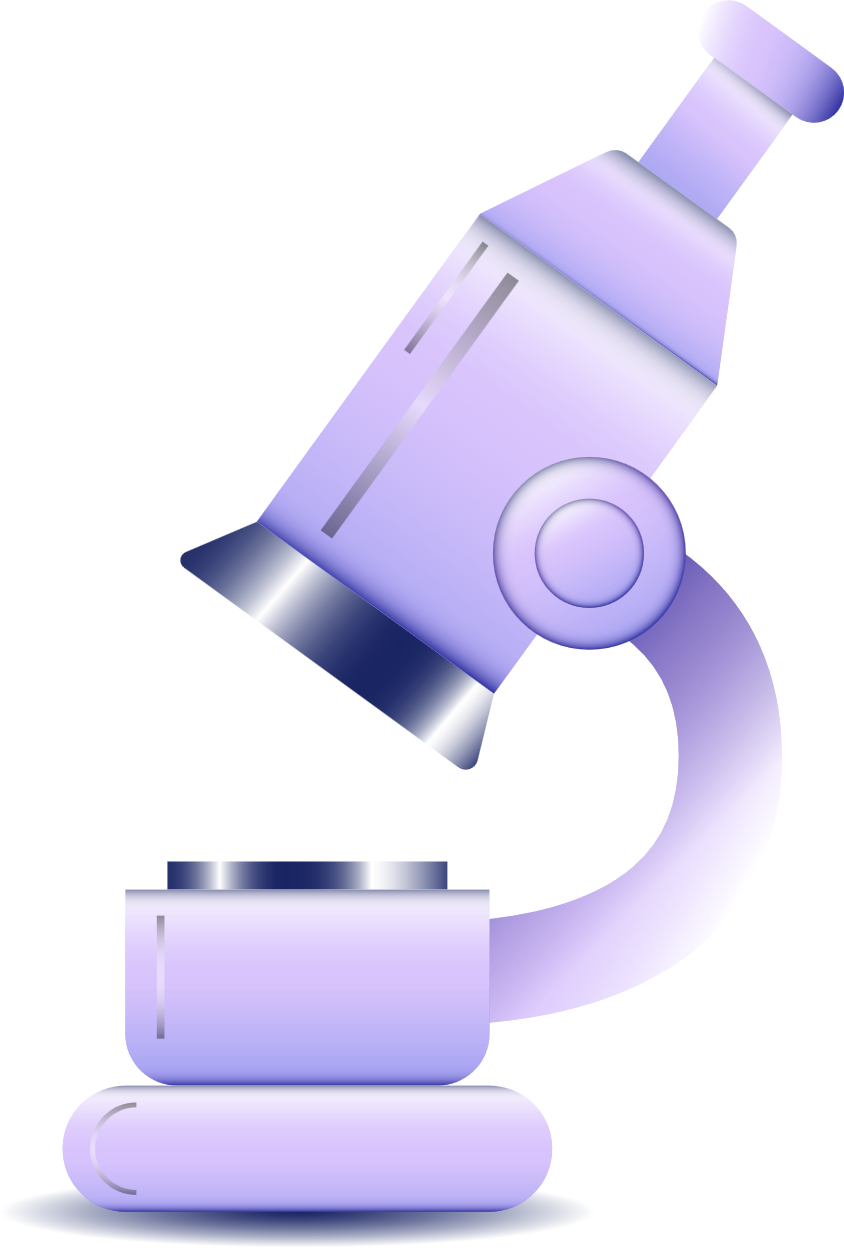 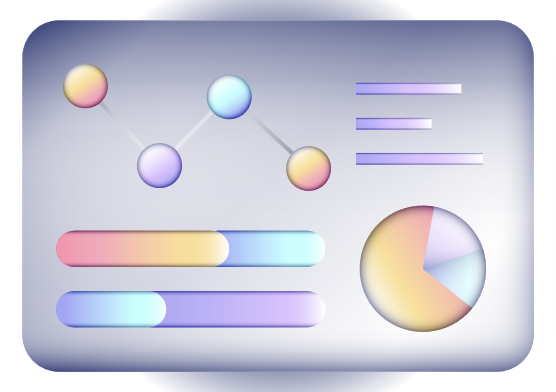 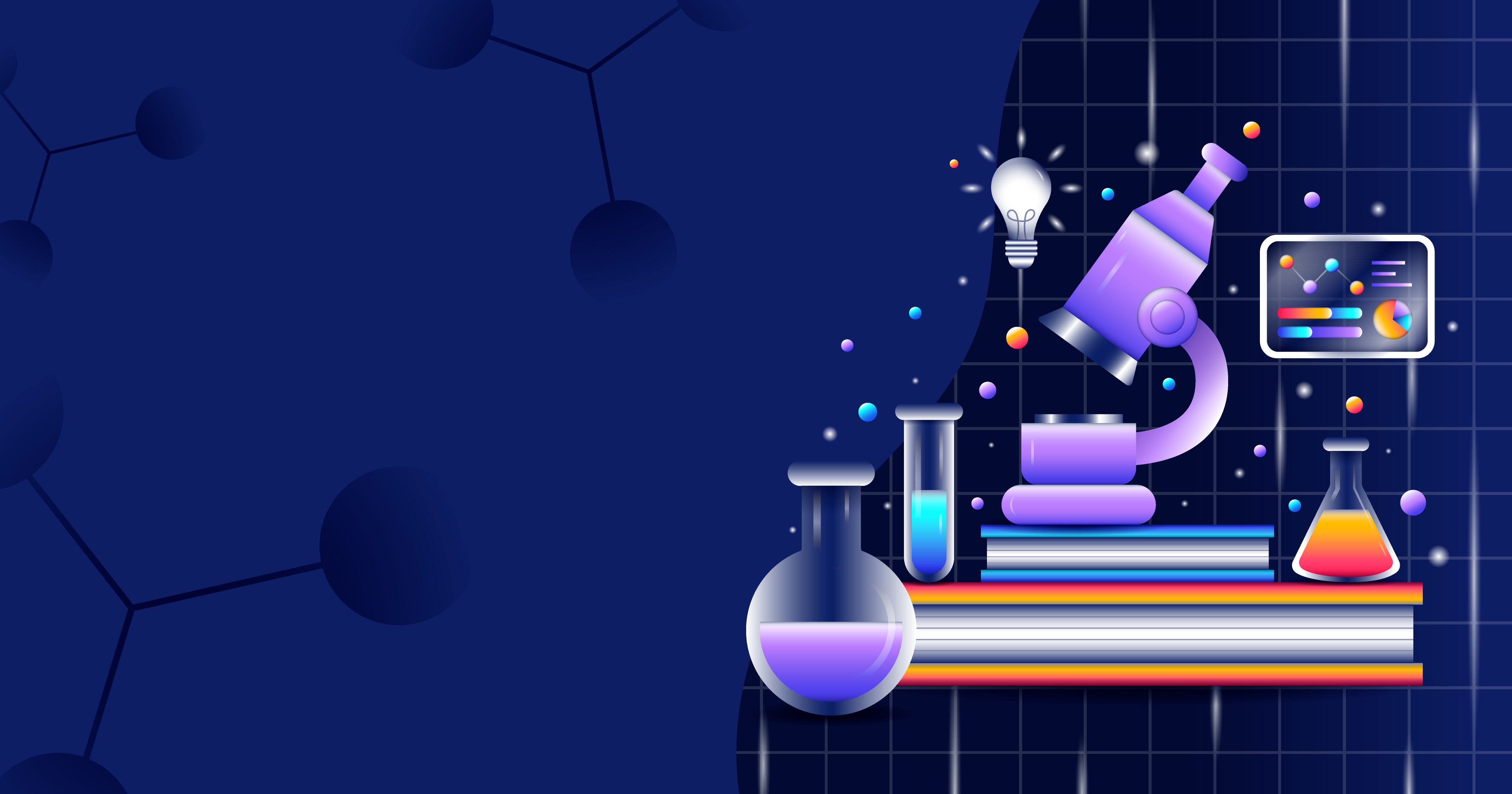 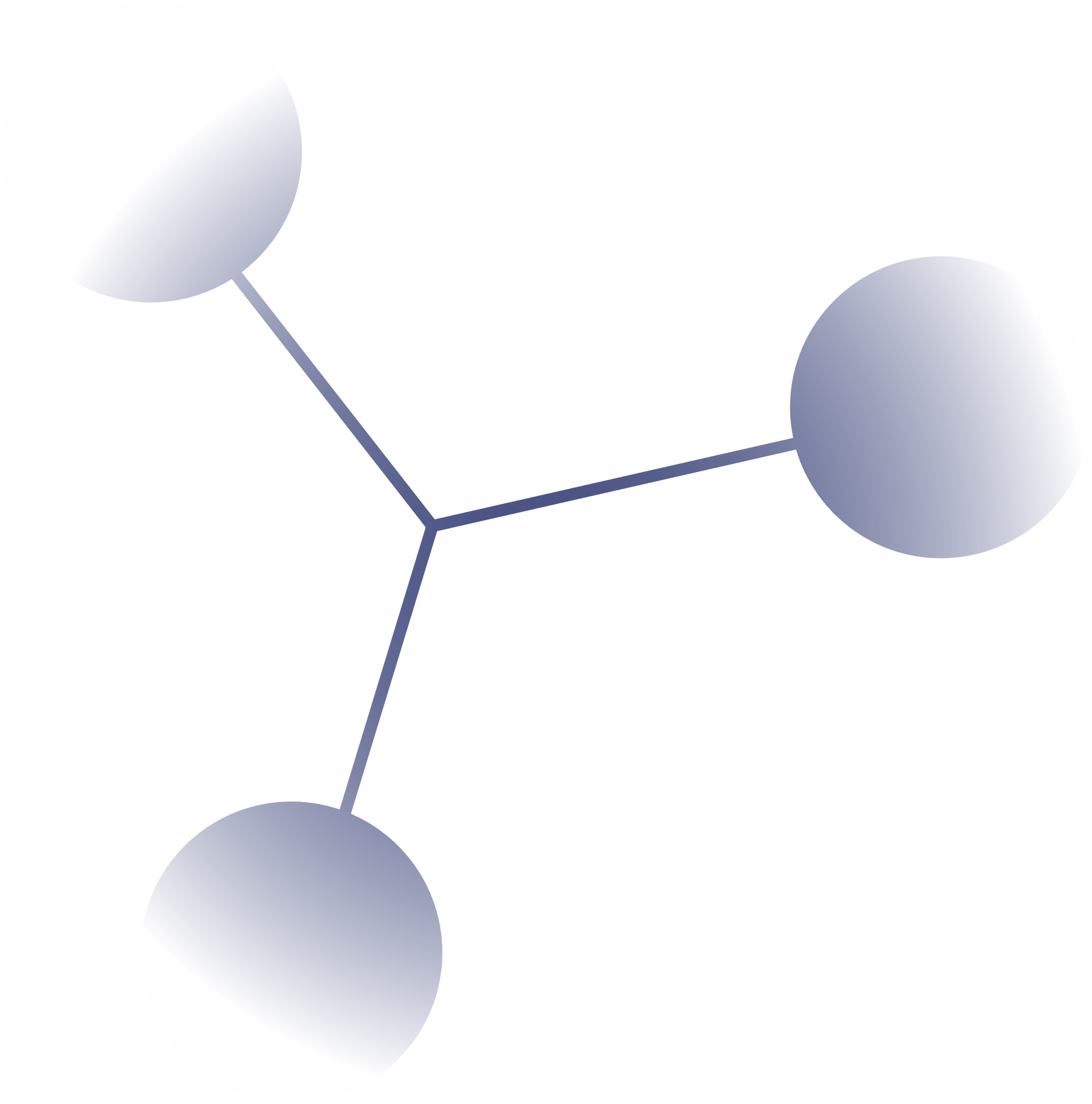 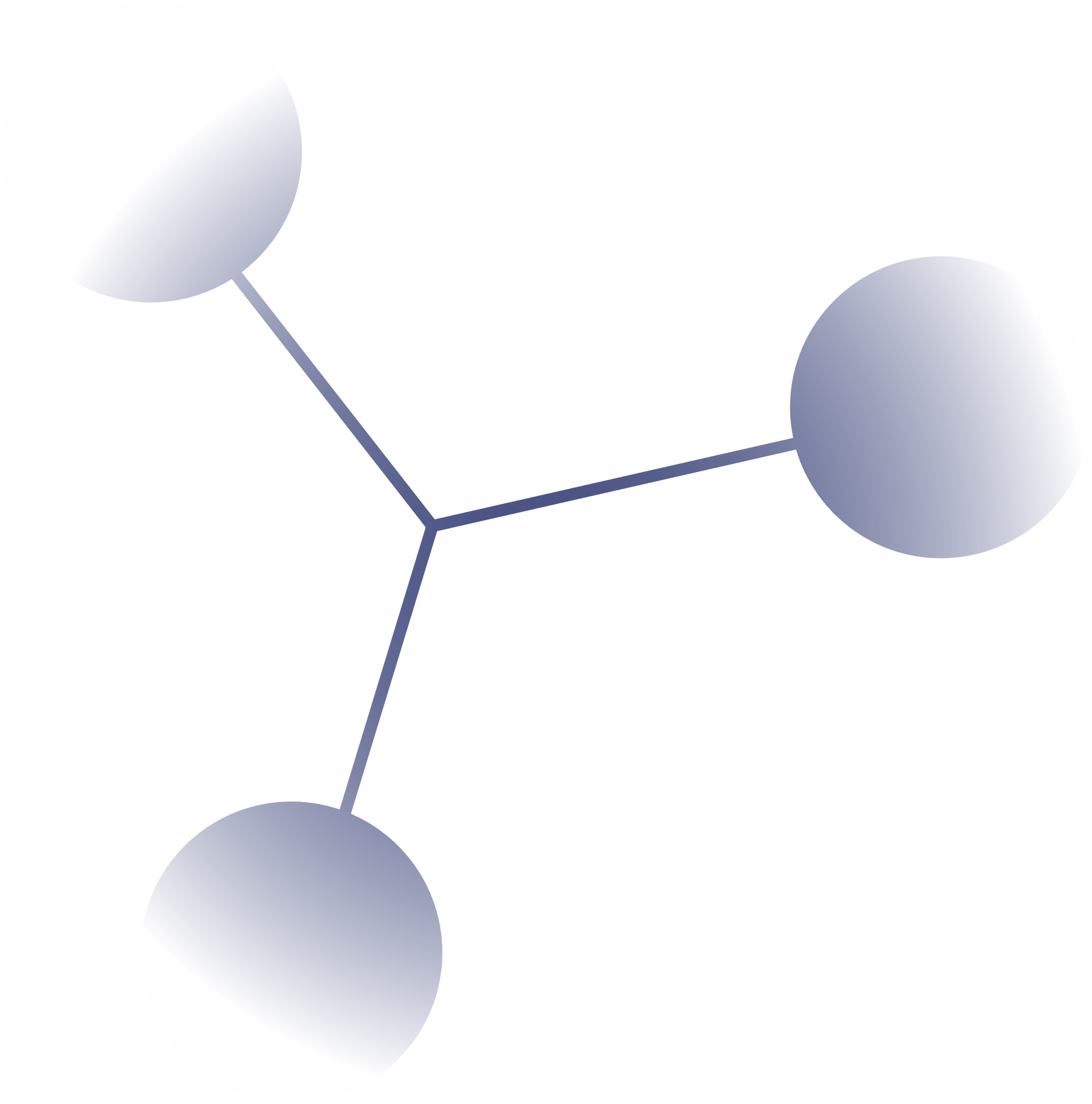 Do có nhóm −OH trong phân tử nên phenol tạo ra liên kết hydrogen giữa các phân tử.
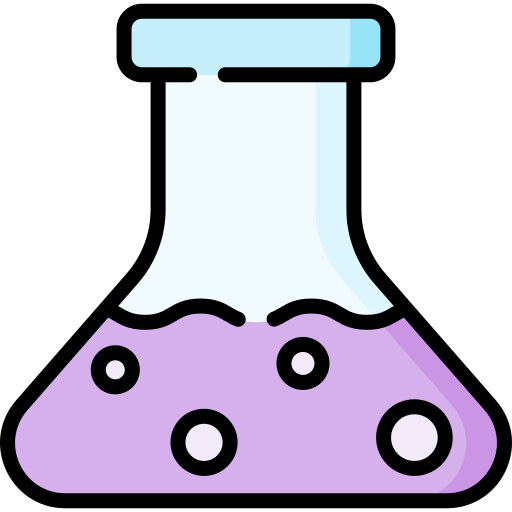 a
b
Phenol có nhiệt độ sôi và nhiệt độ nóng chảy cao hơn các aryl halide có phân tử khối tương đương.
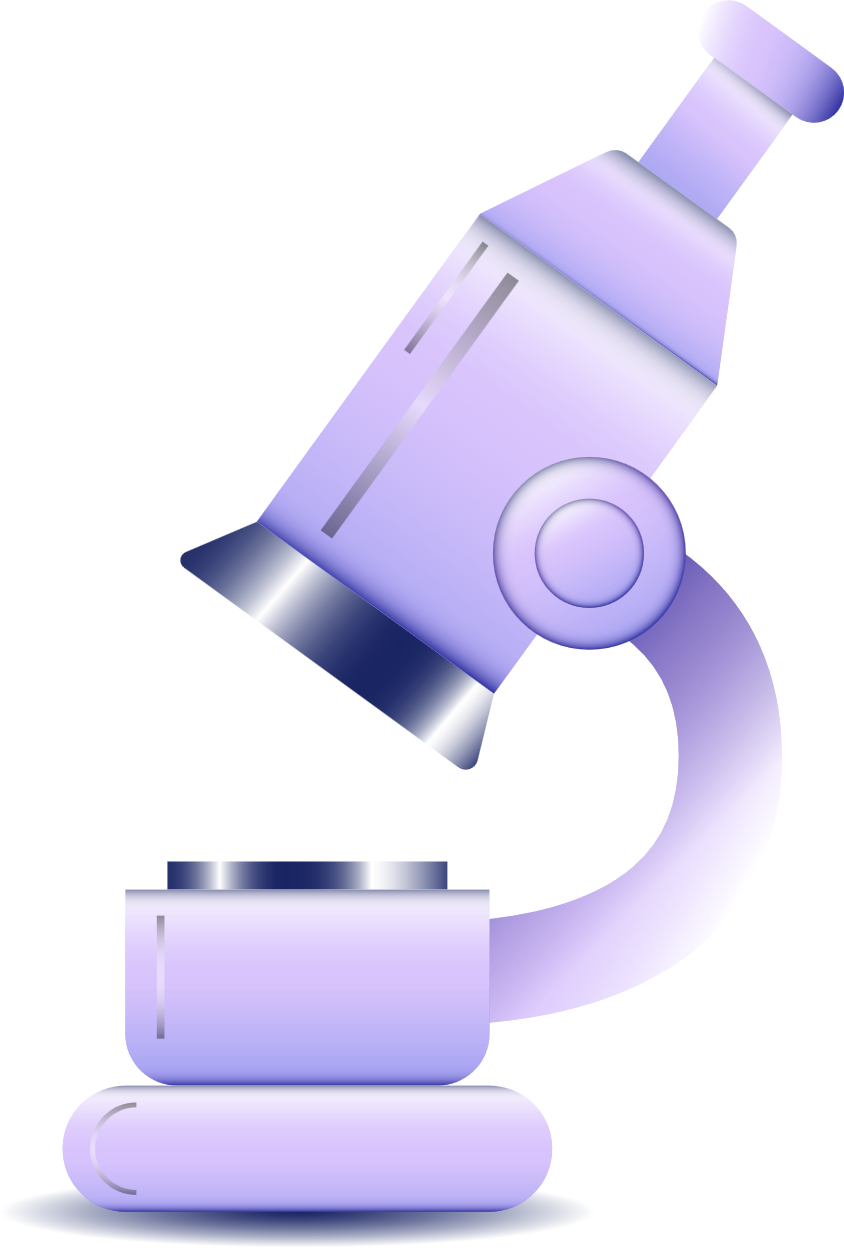 Liên kết hydrogen giữa các phân tử phenol (a) và giữa phân tử phenol với nước (b)
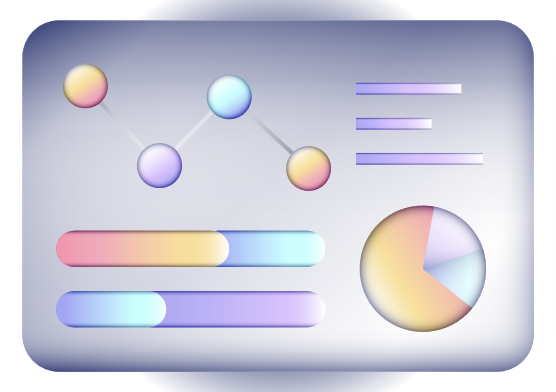 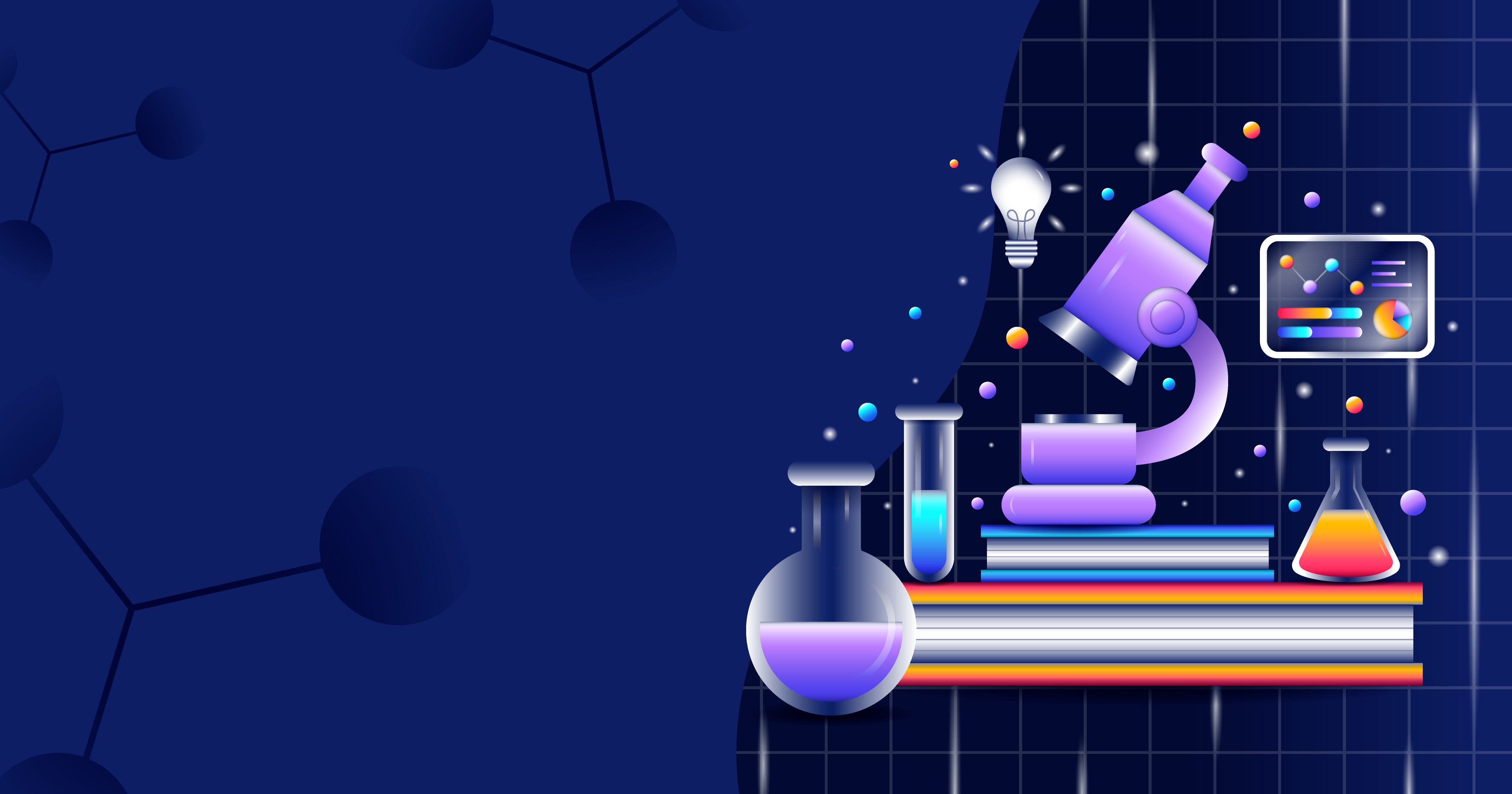 Thông số vật lý của một số hợp chất chứa vòng benzene
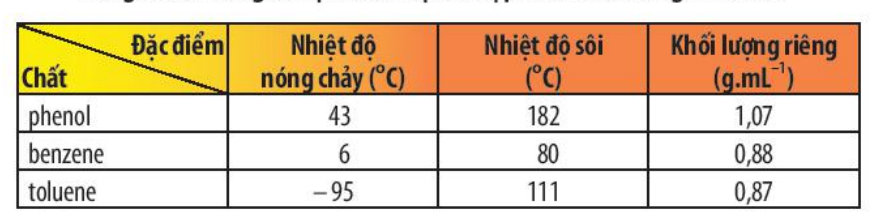 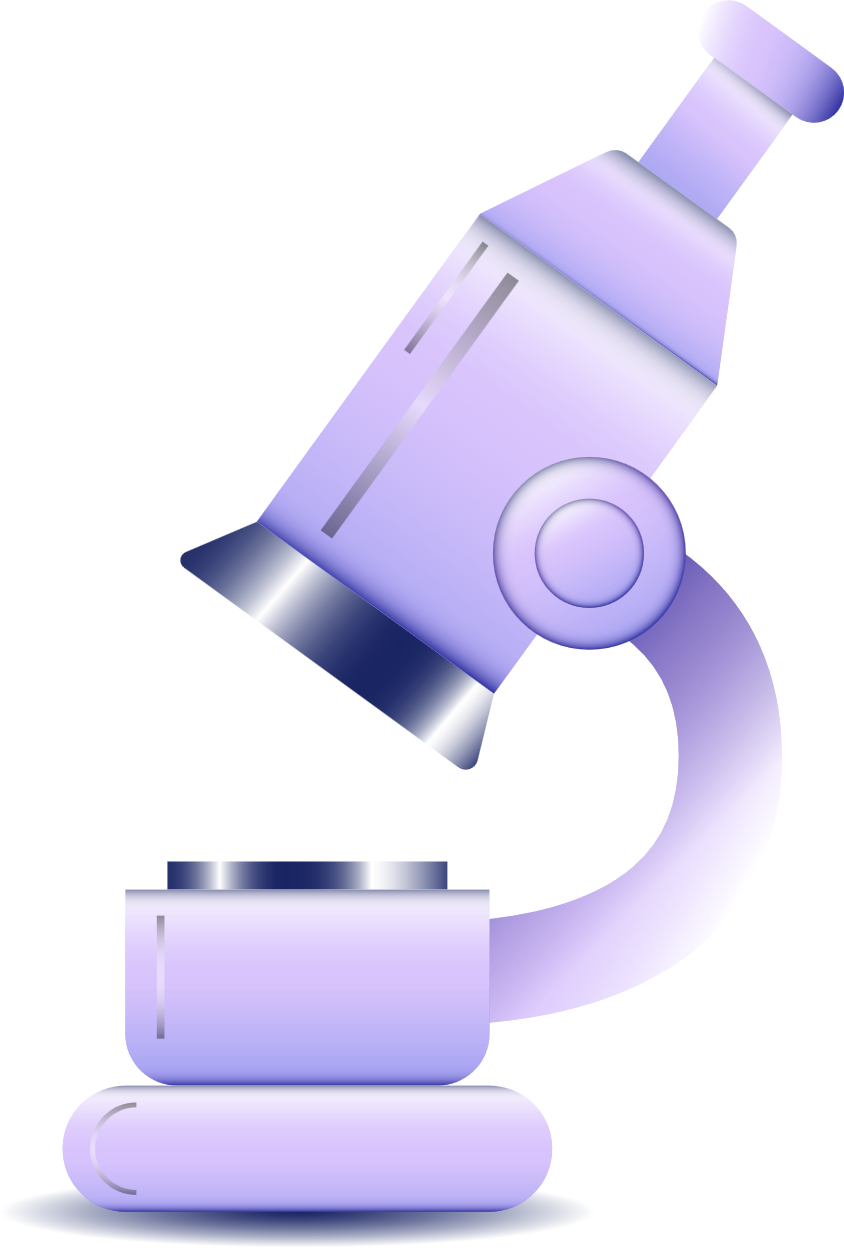 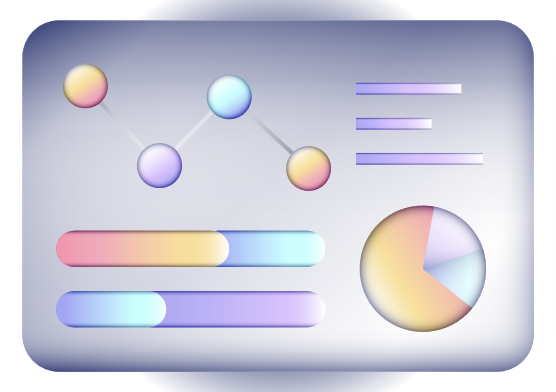 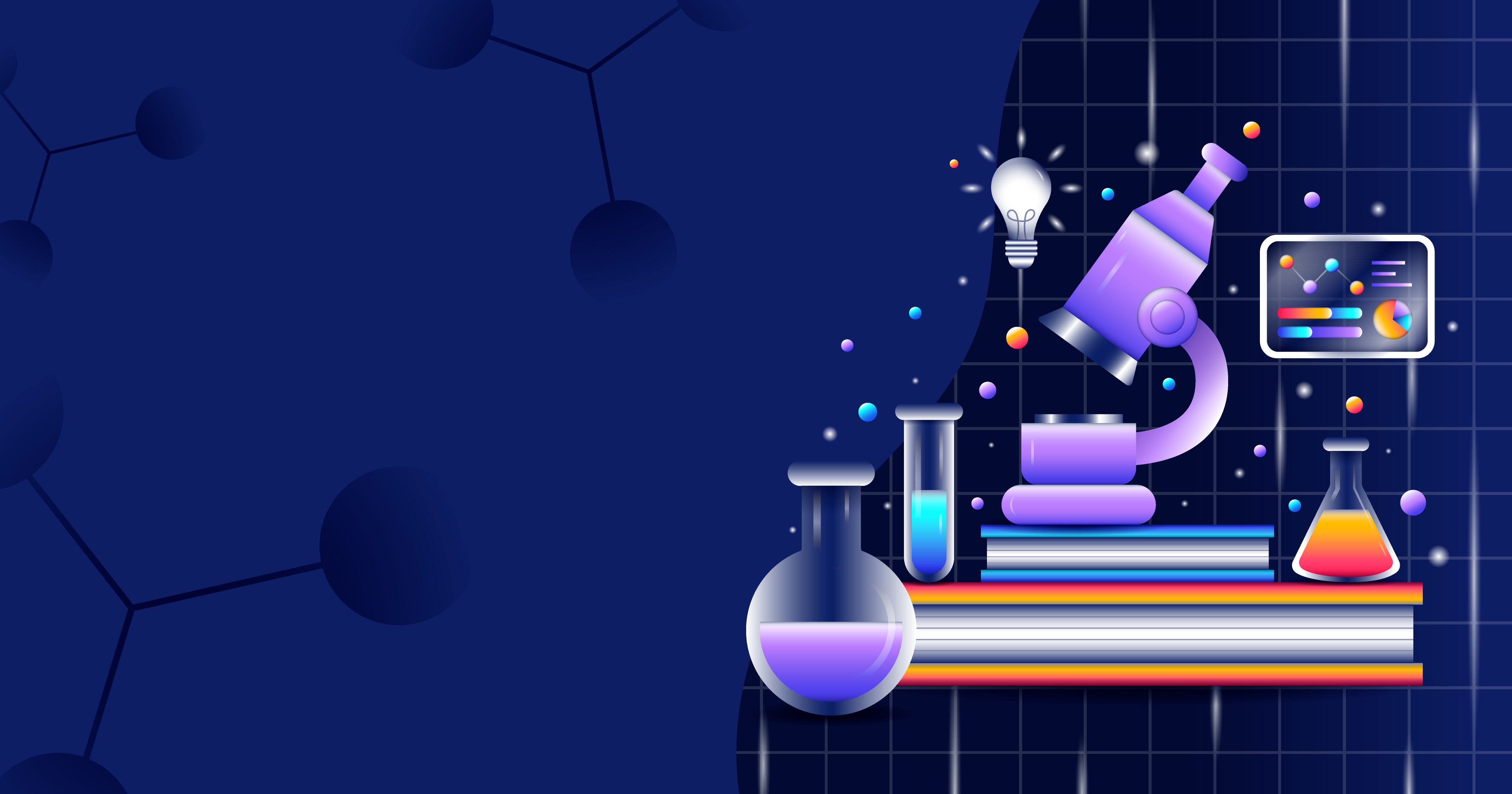 Tuy tạo được liên kết hydrogen với nước nhưng phenol tan ít trong nước lạnh.
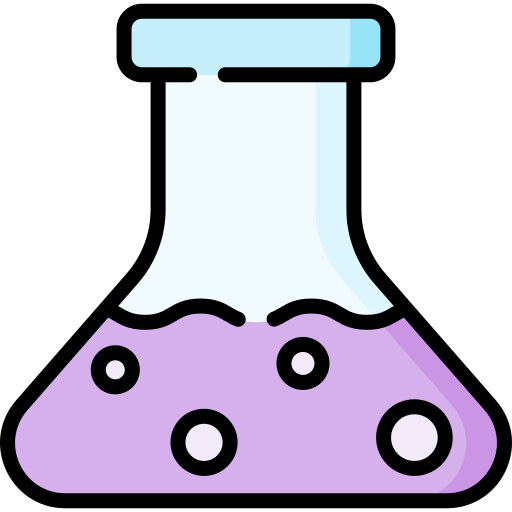 Phenol tan vô hạn trong nước ở 66 oC.
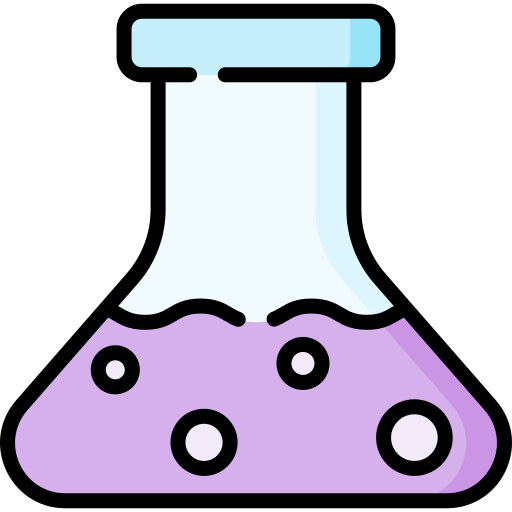 Phenol cũng tan tốt trong các dung môi hữu cơ như ethanol, ether, acetone,...
a
b
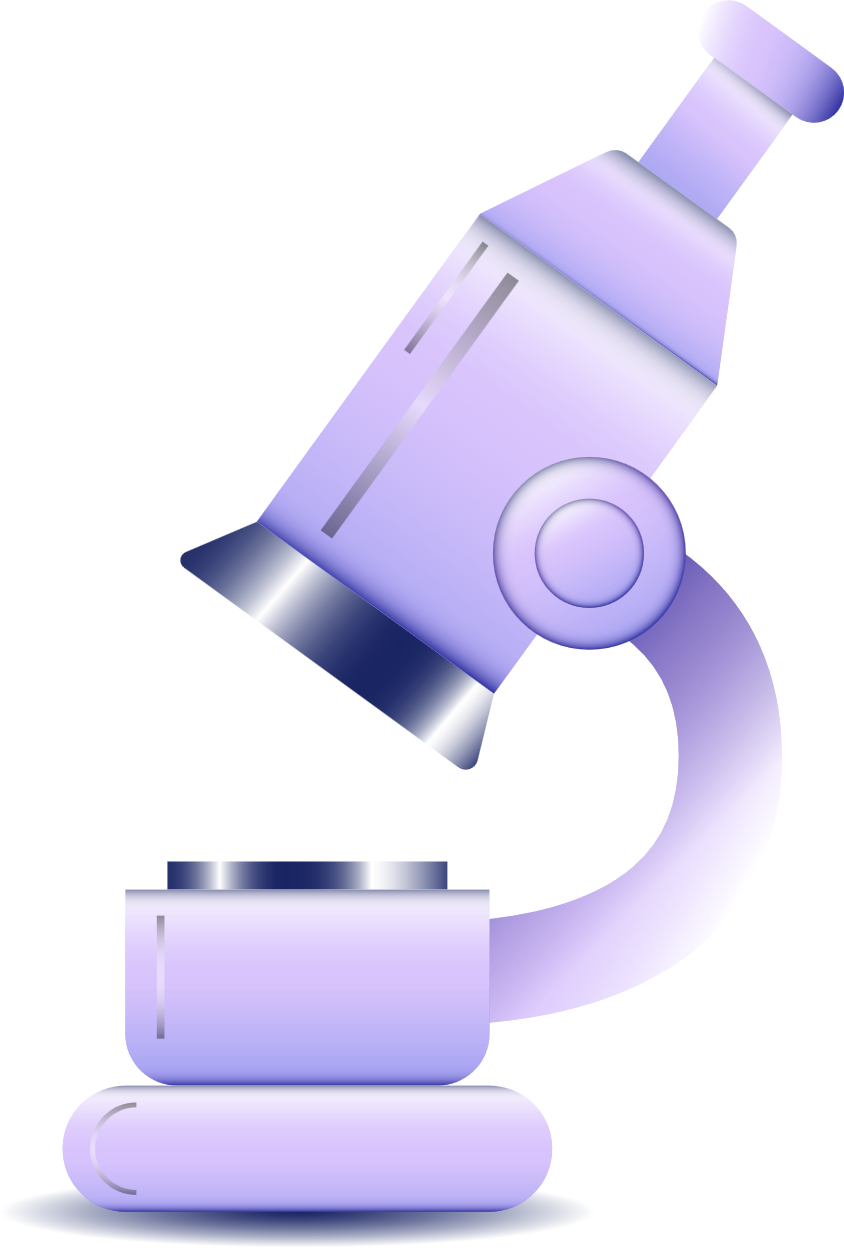 Liên kết hydrogen giữa các phân tử phenol (a) và giữa phân tử phenol với nước (b)
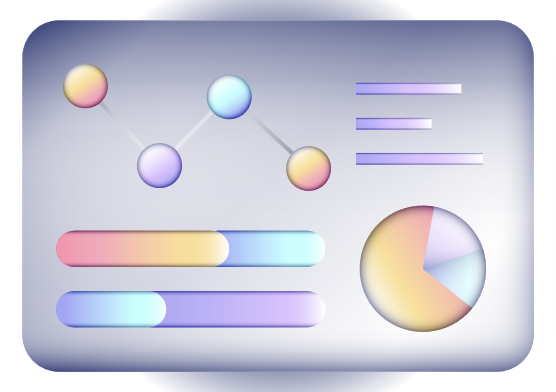 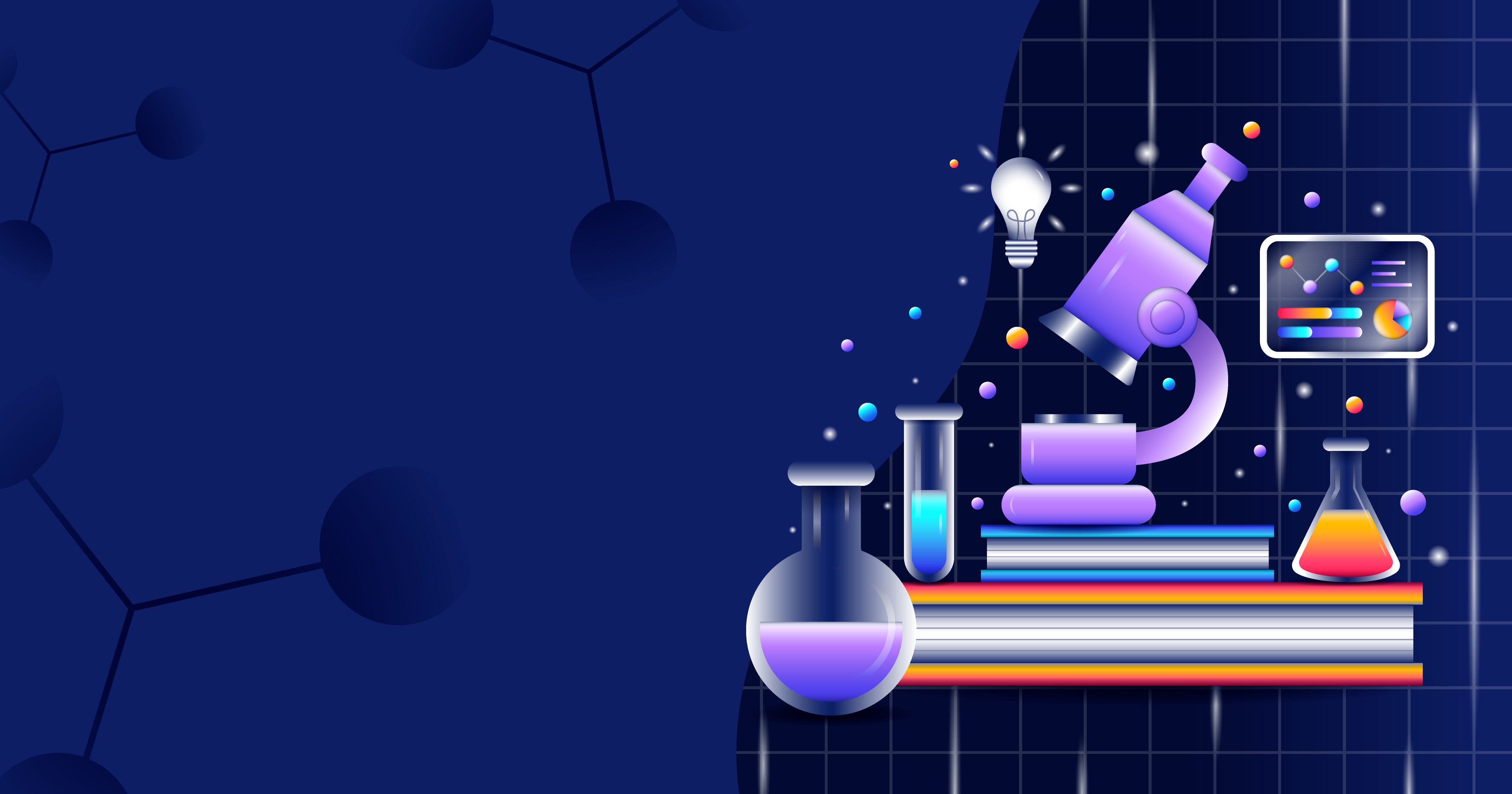 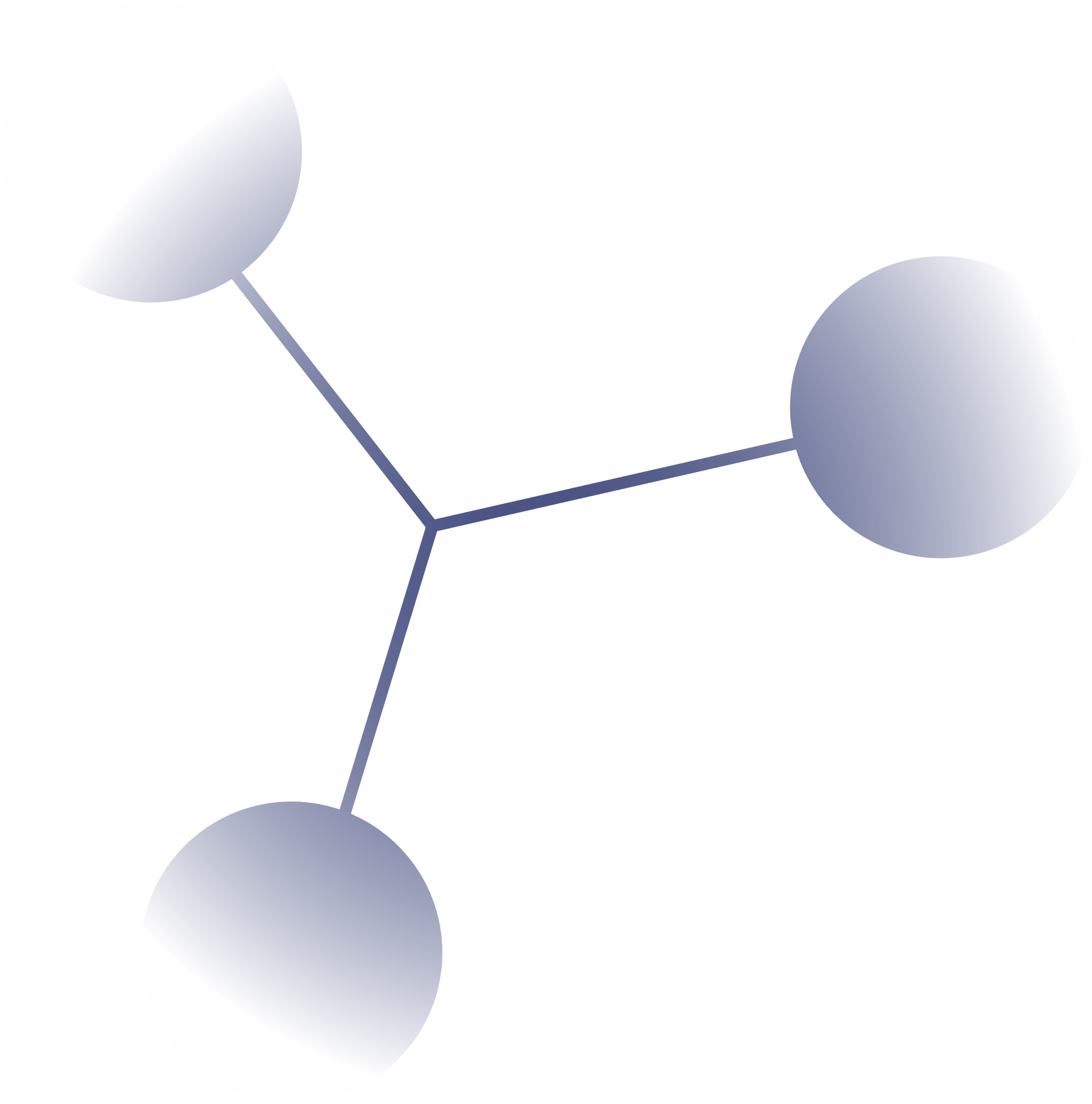 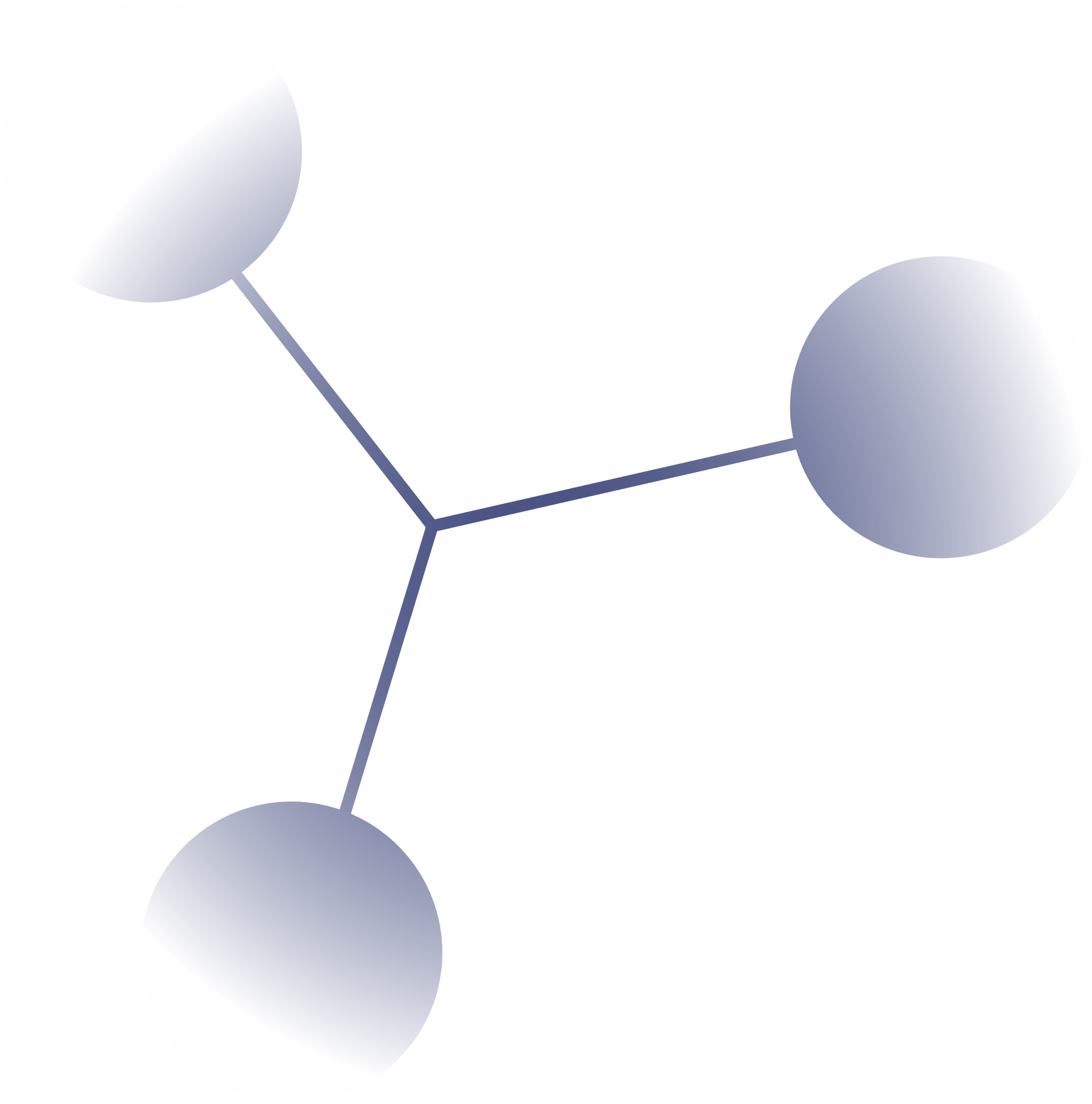 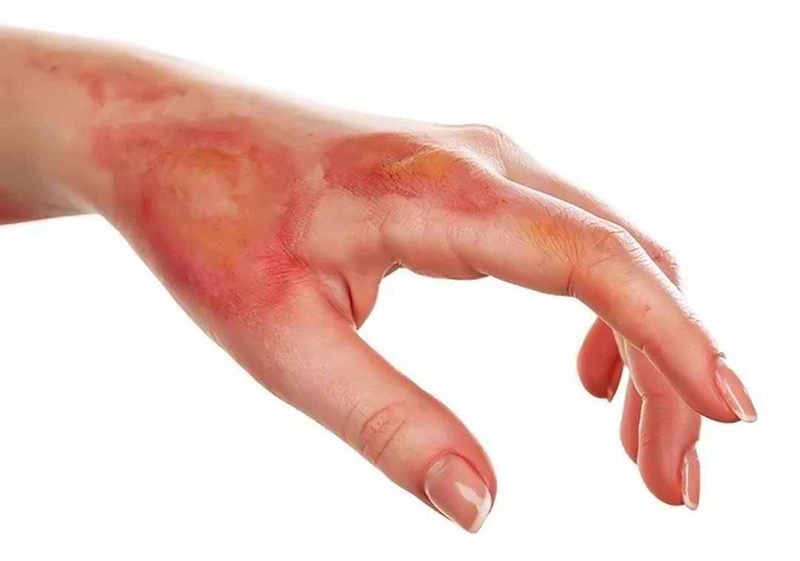 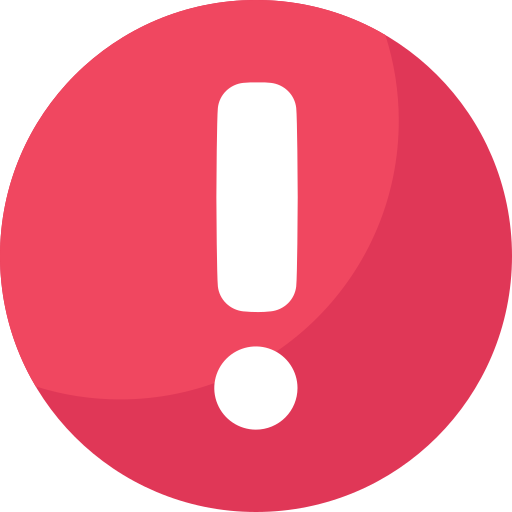 Phenol rất độc. Khi tiếp xúc với da, phenol gây bỏng.
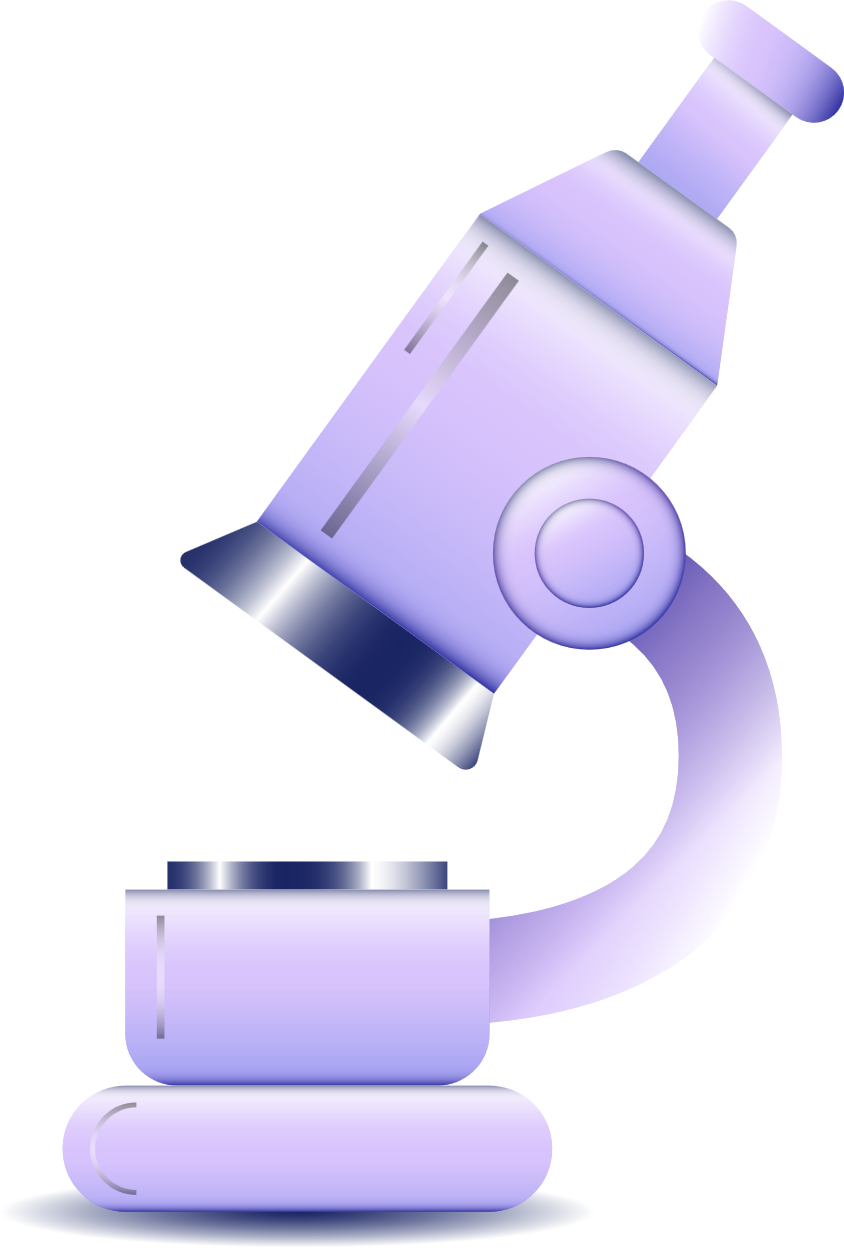 Do đó, phải rất cẩn thận khi làm các thí nghiệm với phenol.
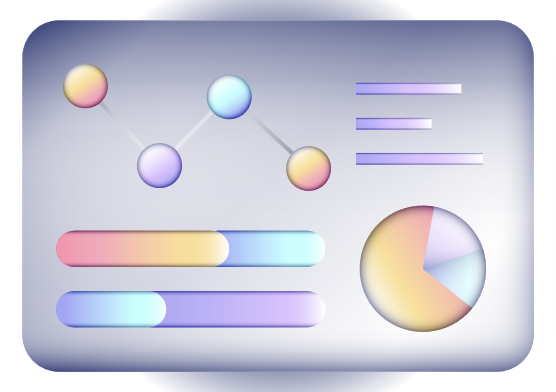 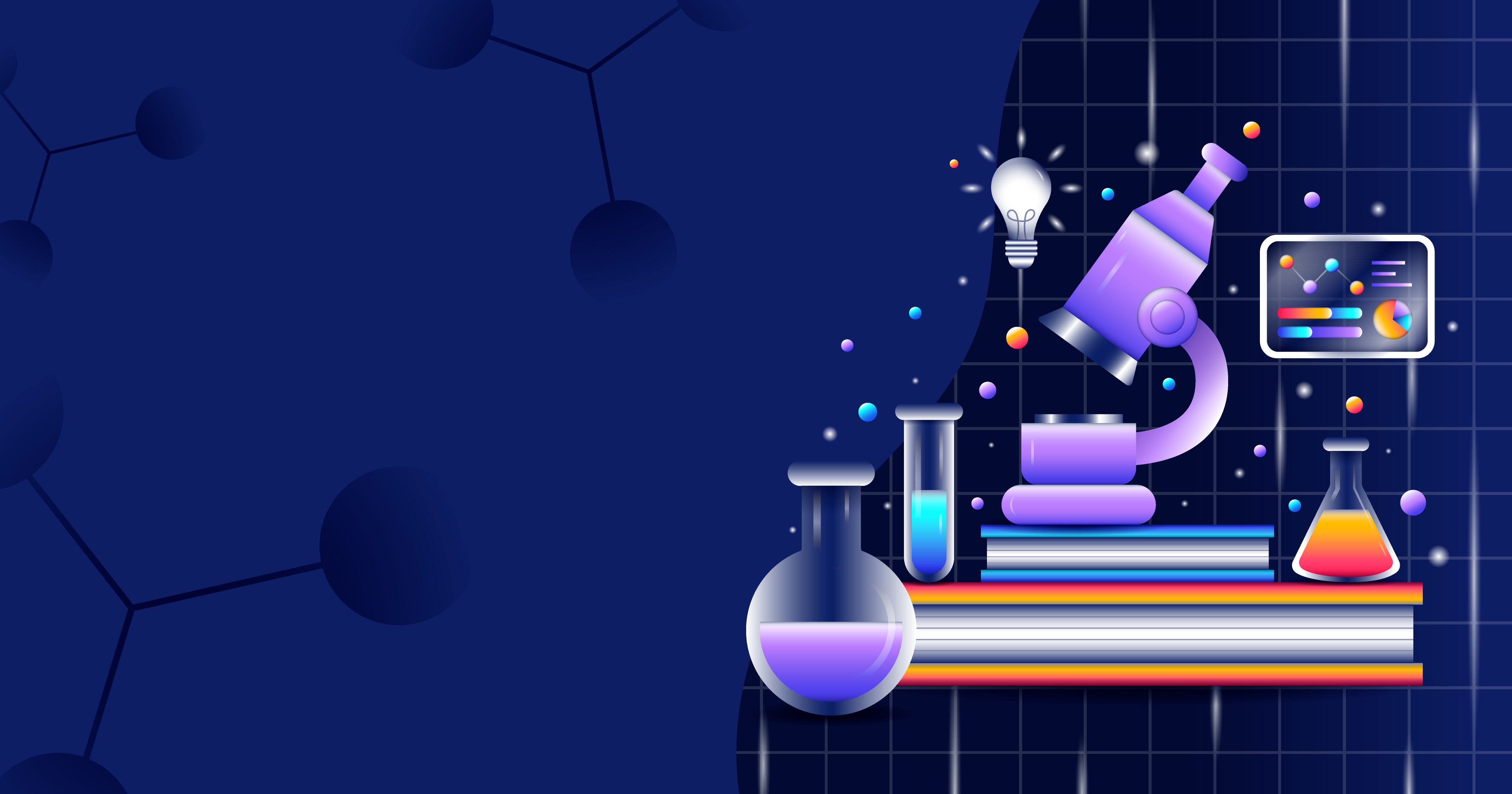 CÂU HỎI 3
?
Đọc thông tin trong bảng 17.1 và hình 17.2, so sánh nhiệt độ nóng chảy của phenol và các chất còn lại. Giải thích.
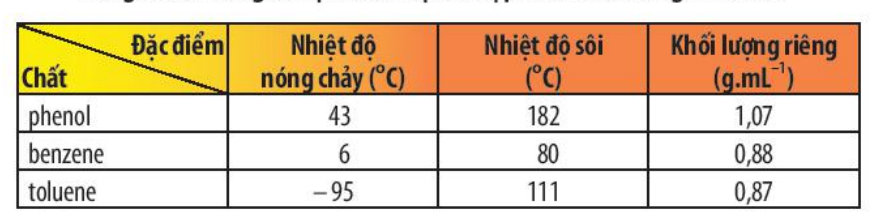 Nhiệt độ nóng chảy của toluene < benzene < phenol  
Giải thích: Do phân tử phenol có liên kết hydrogen. Mà các chất có liên kết hydrogen càng bền thì nhiệt độ sôi càng cao.
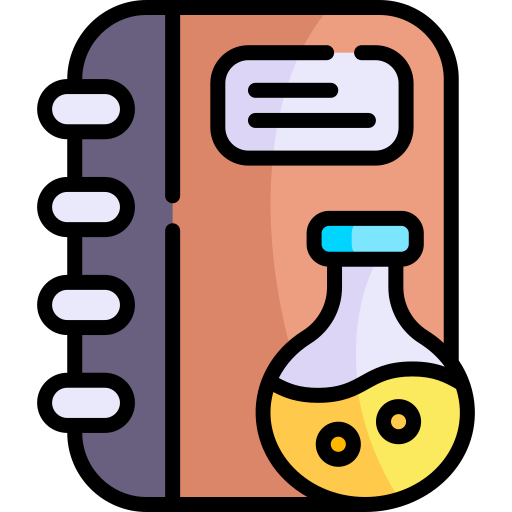 Trả lời:
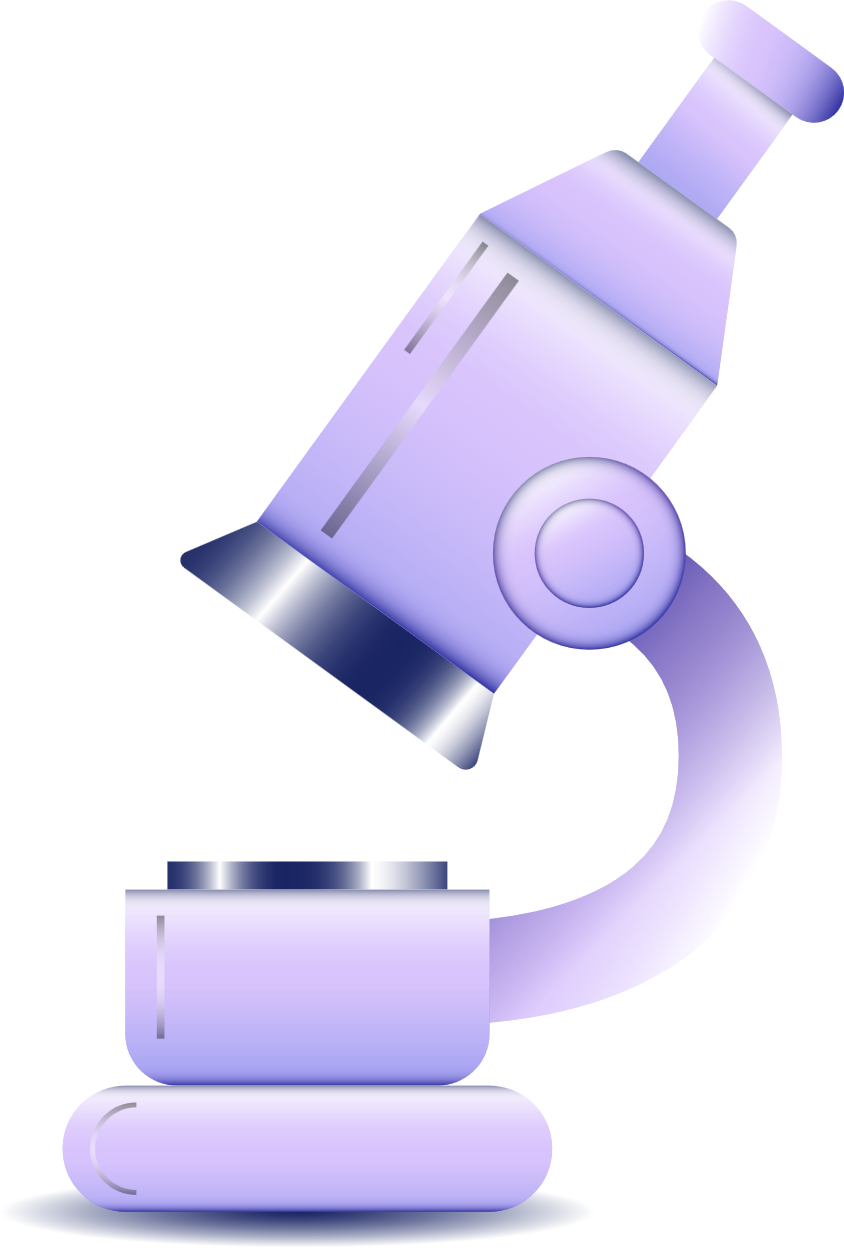 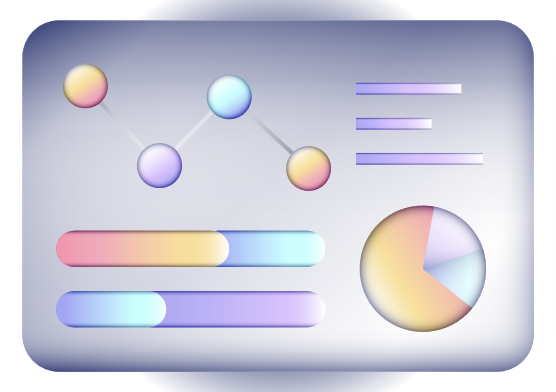 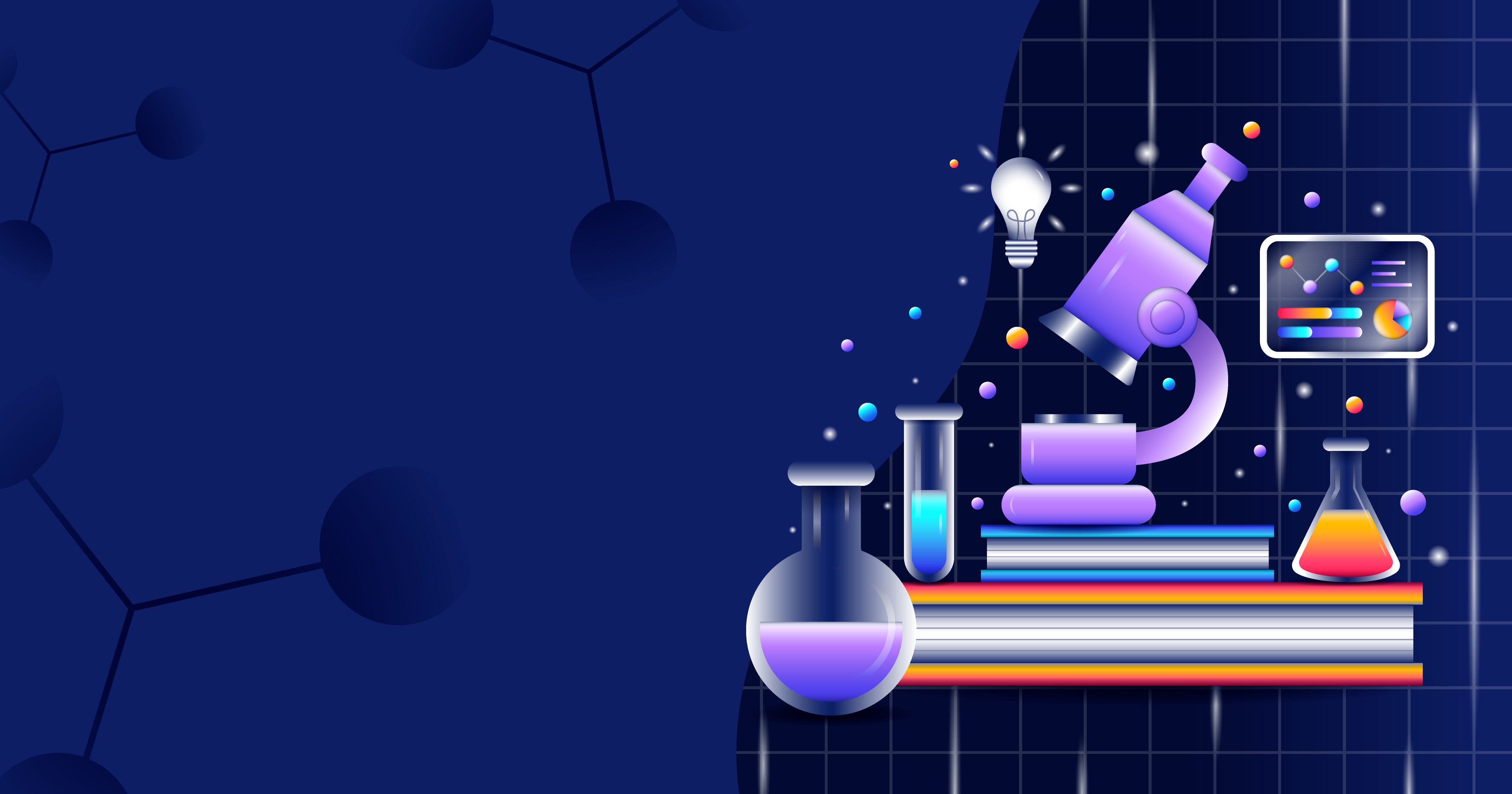 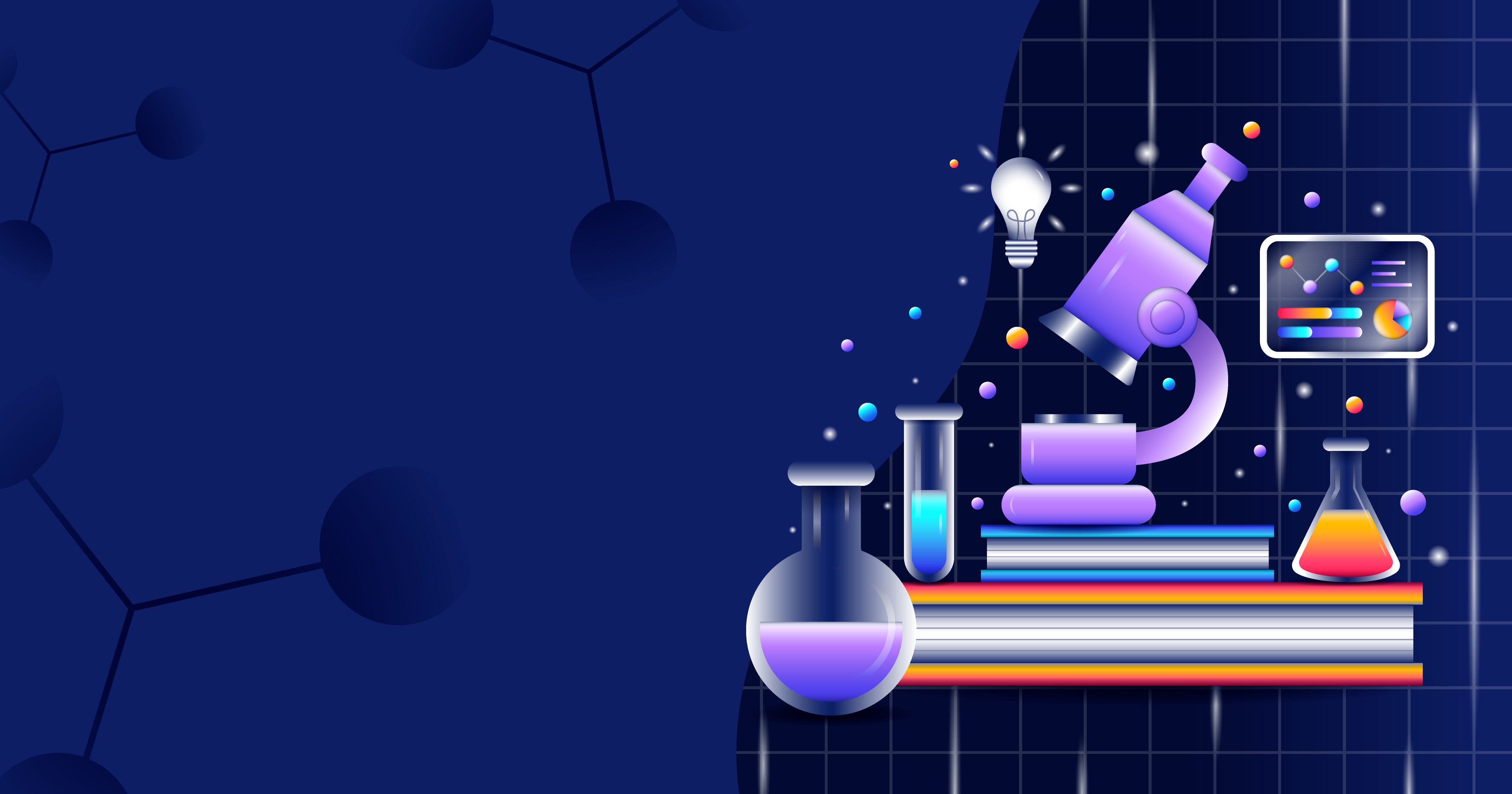 PHẦN III.
TÍNH CHẤTHÓA HỌC
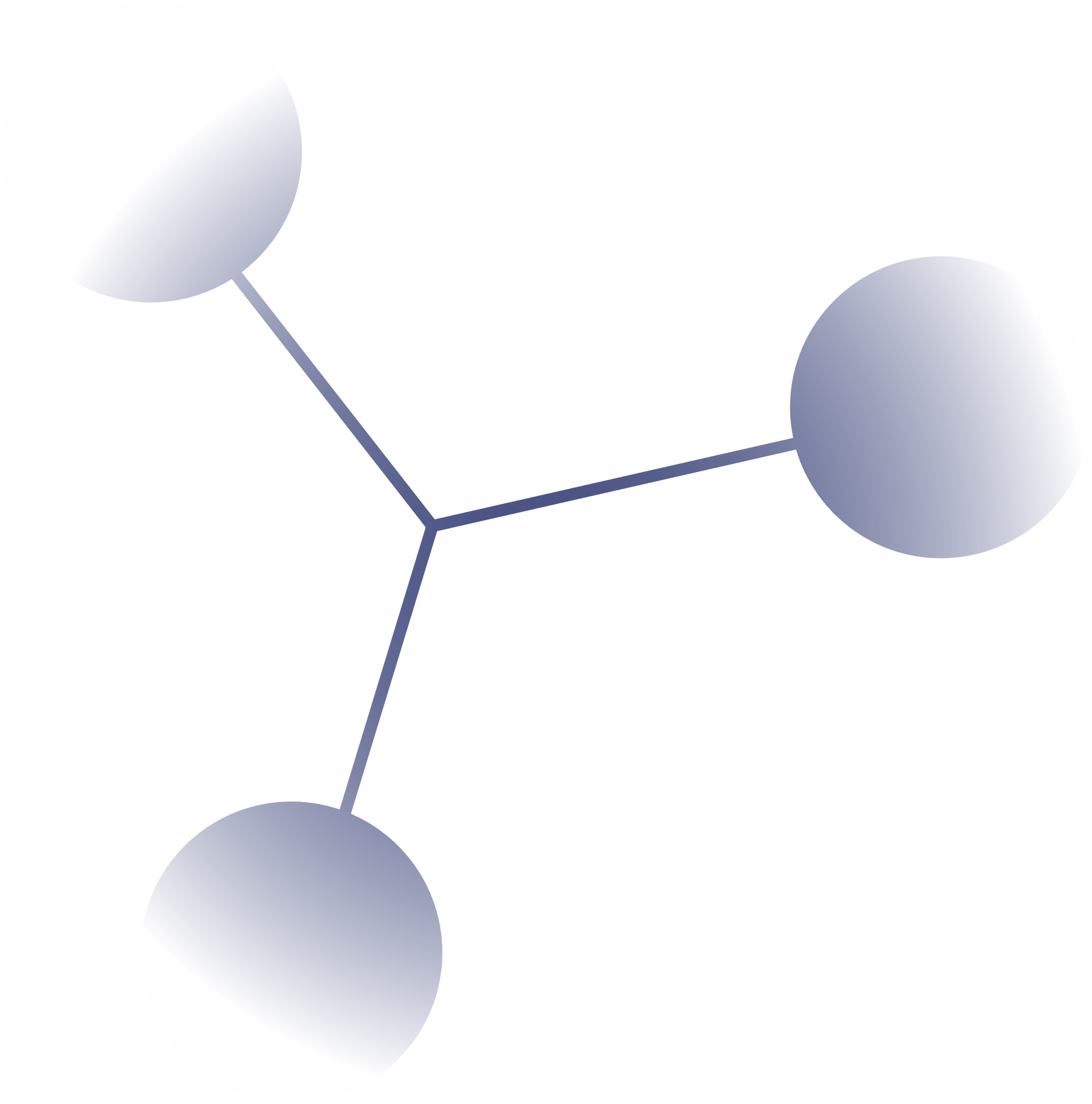 1. TÍNH ACID CỦA PHENOL
Phenol thể hiện tính acid yếu. Dung dịch phenol không làm đổi màu quỳ tím.
O
H
O−
+  H+
Ka = 10-10
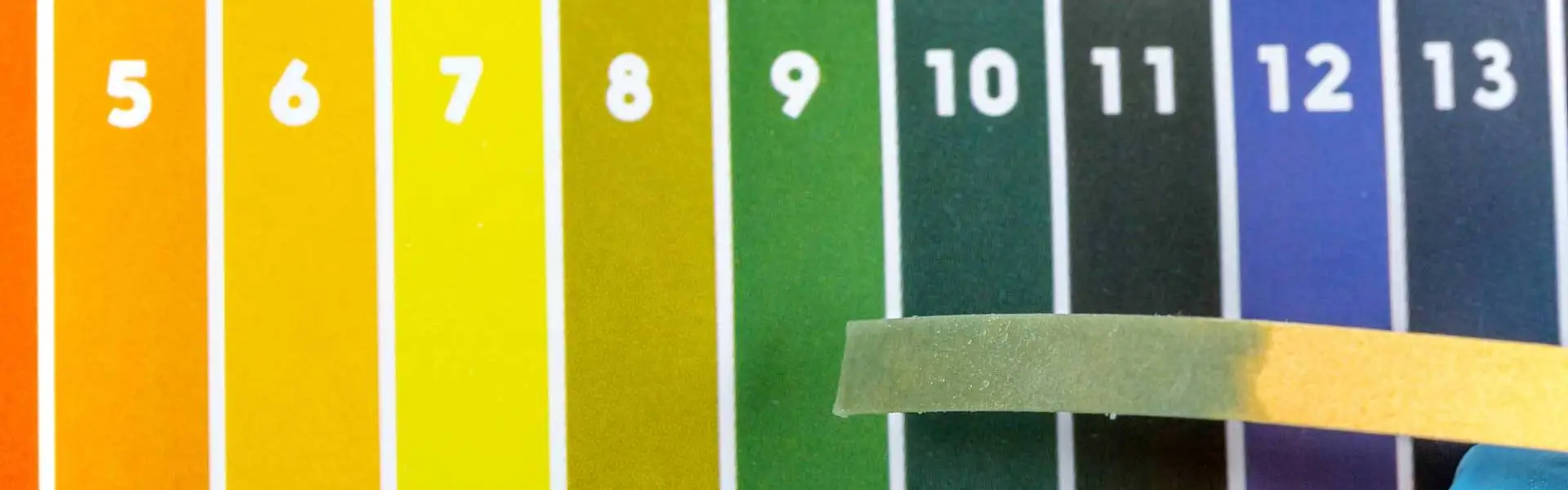 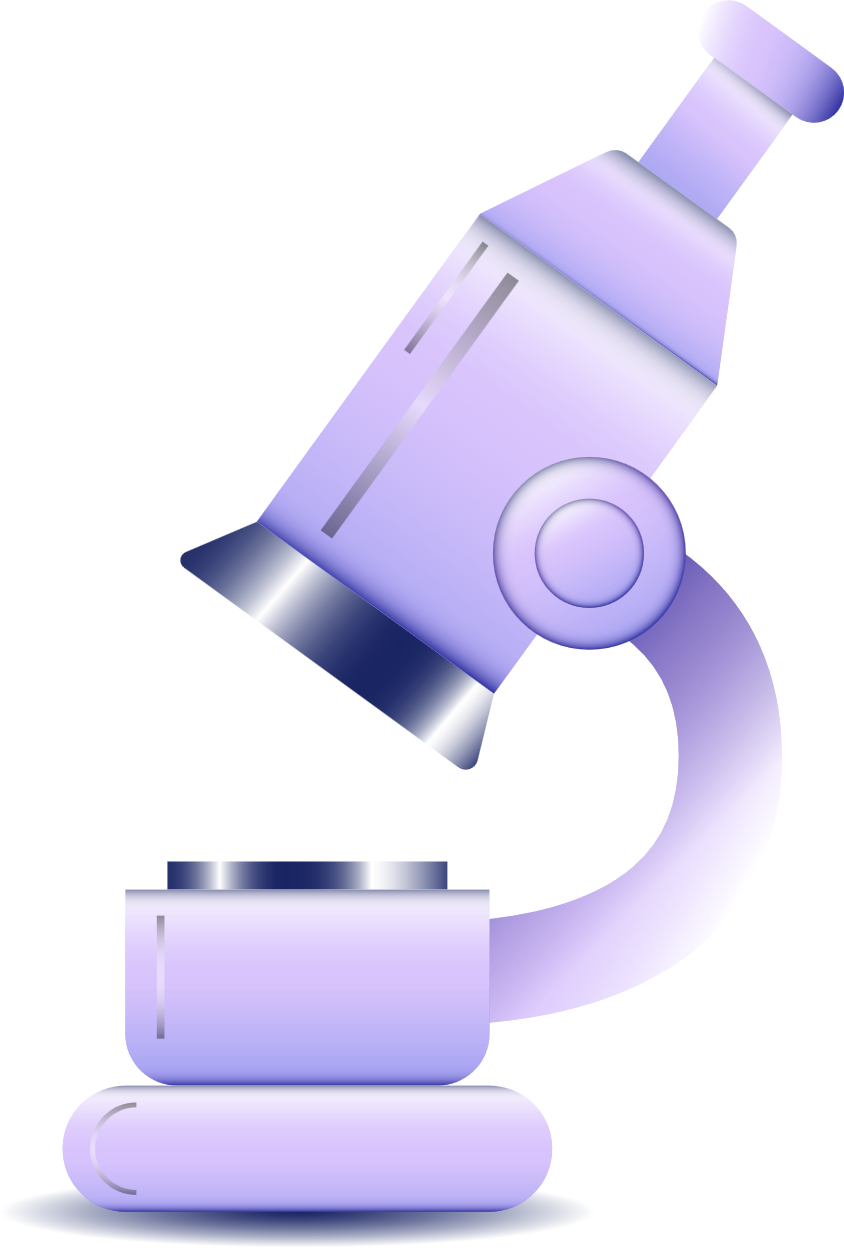 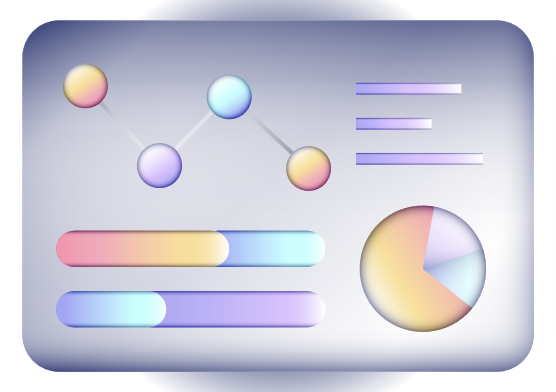 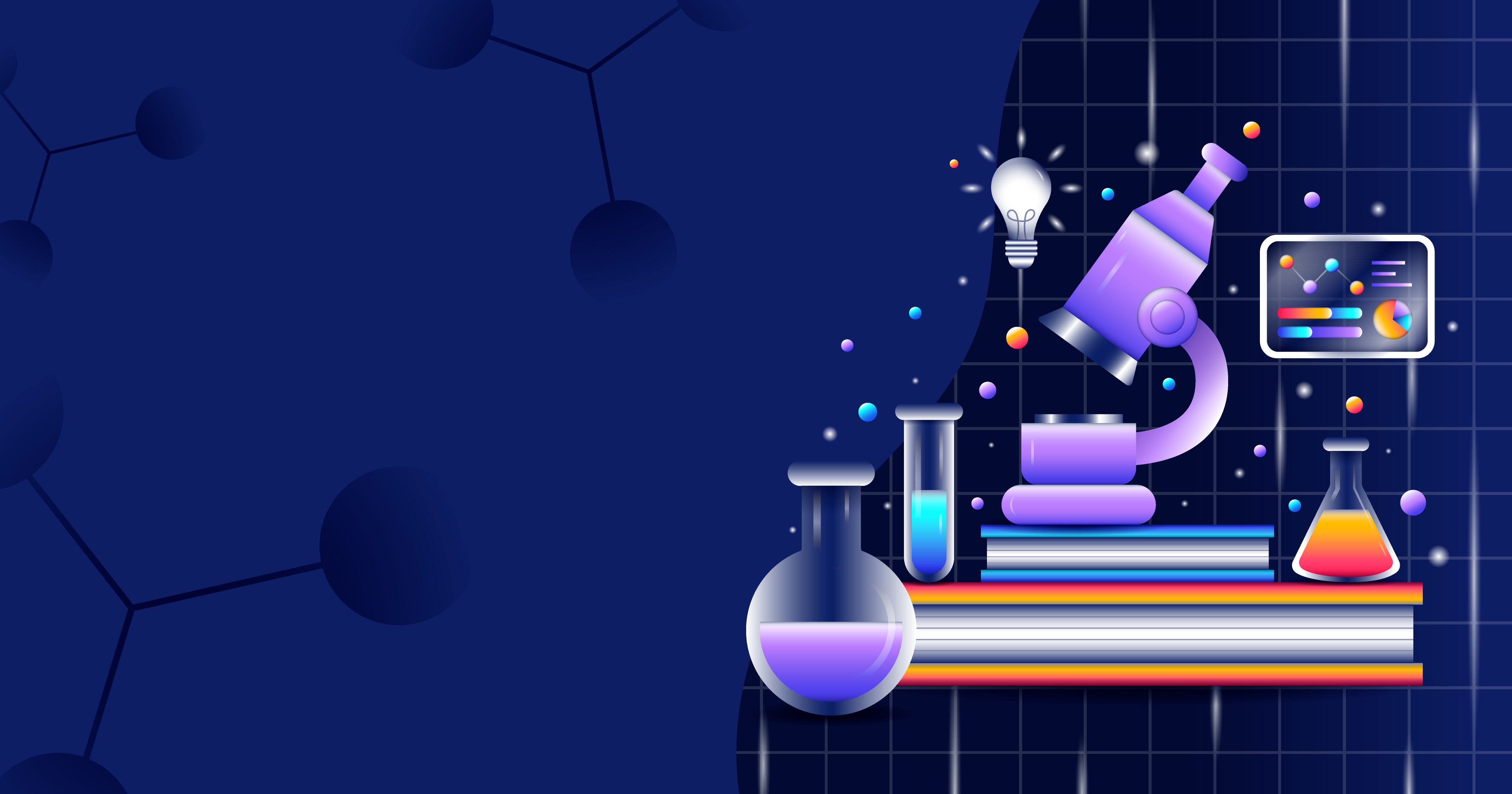 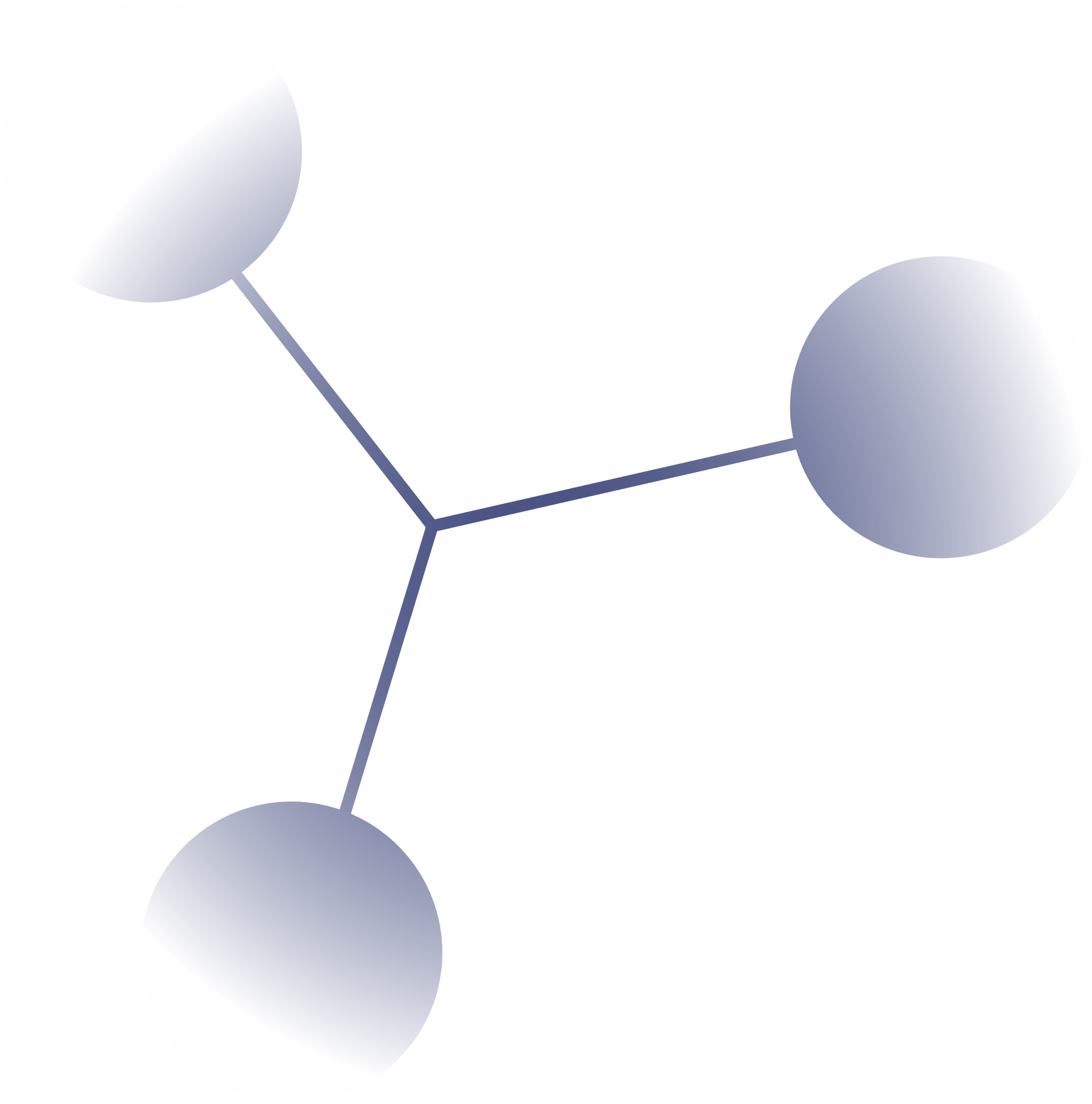 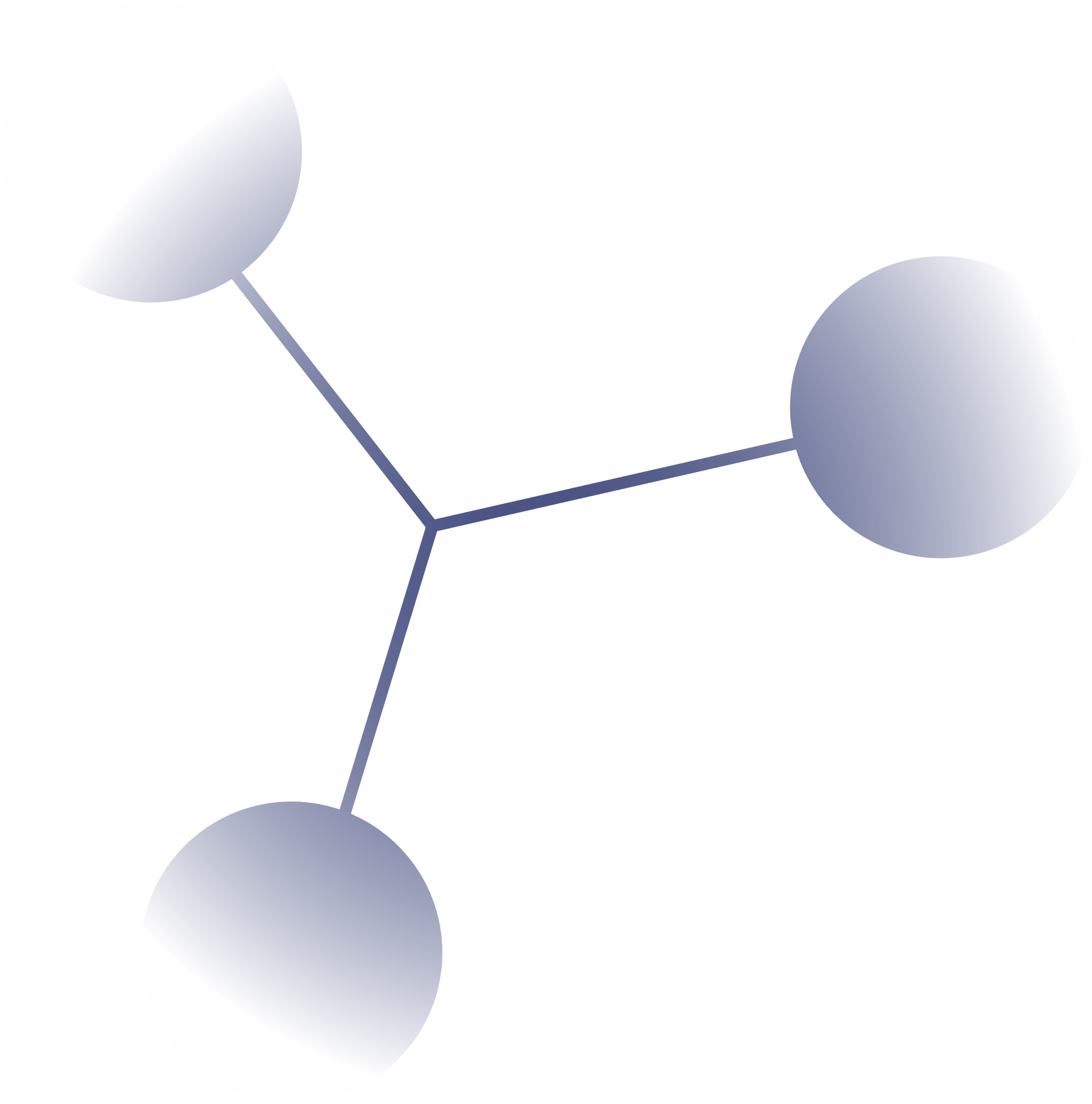 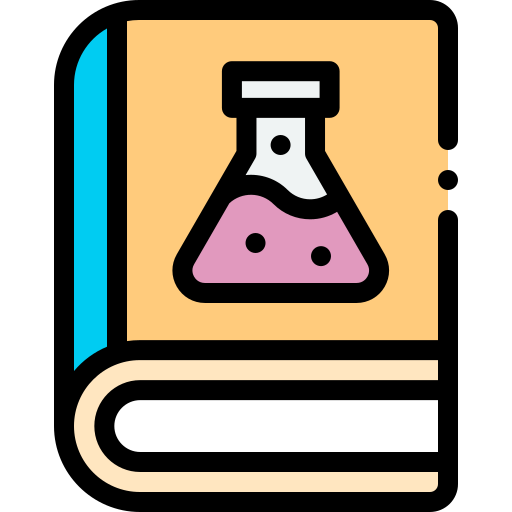 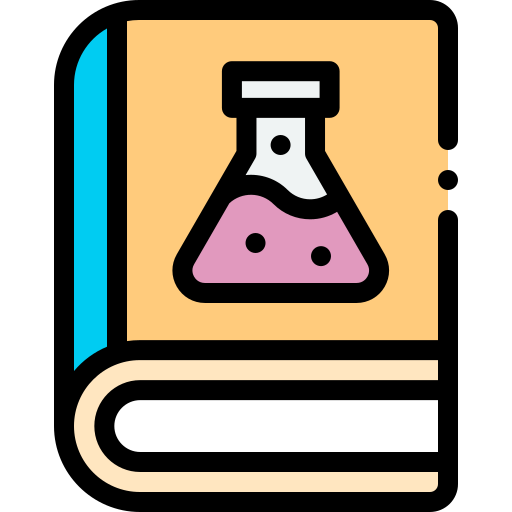 THÍ NGHIỆM 1
Chuẩn bị
PTHH
Tiến hành
Phenol, dung dịch NaOH 1 M;
Ống nghiệm, ống hút nhỏ giọt, giá đỡ, găng tay, kính bảo hộ.
Lắc đều hh phenol lỏng với nước để tạo huyền phù. Lấy 1ml phenol dạng huyền phù cho vào 2 ống nghiệm, đánh số thứ tự (1), (2).
Thêm tiếp 1ml nước cất vào ống nghiệm (1), 1ml dung dịch NaOH vào ống nghiệm (2).
Lắc đều và để ổn định cả 2 ống nghiệm.
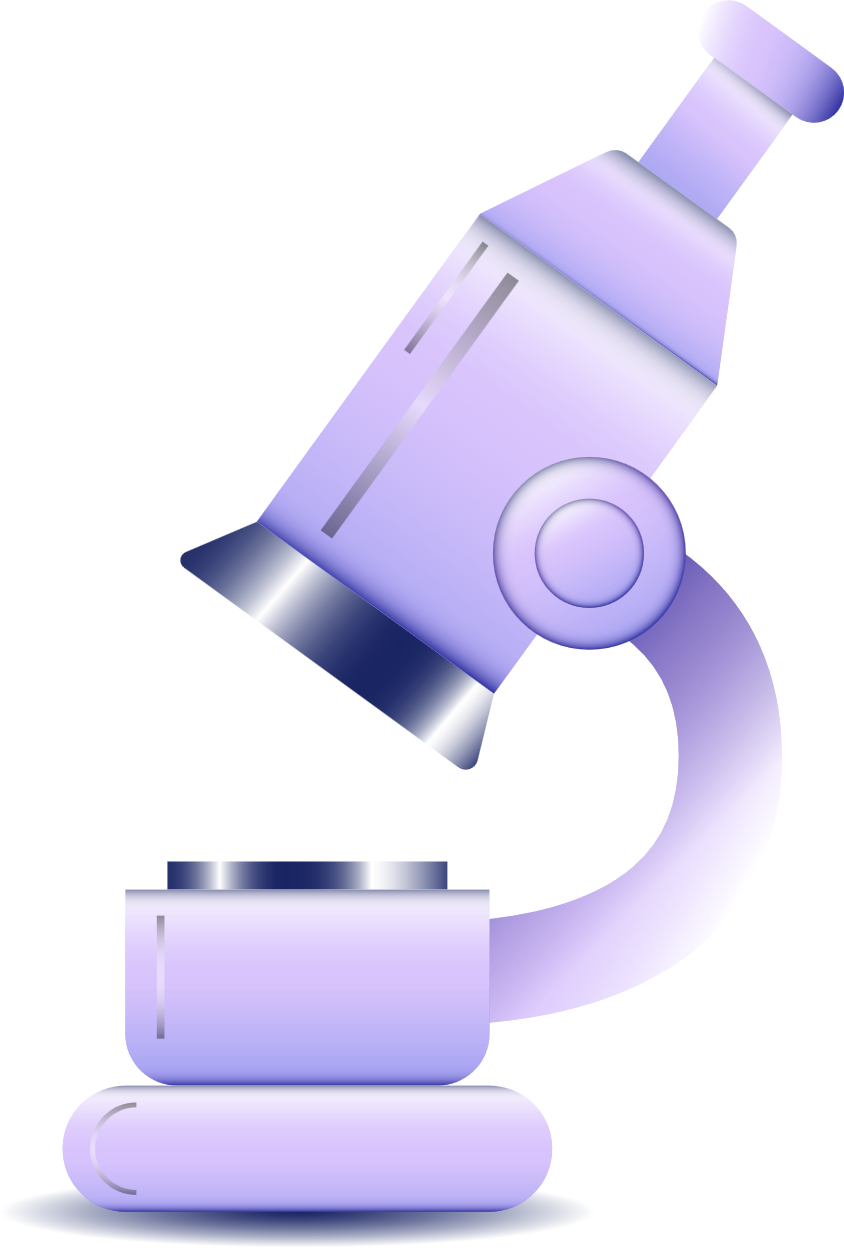 C6H5OH + NaOH → C6H5ONa + H2O
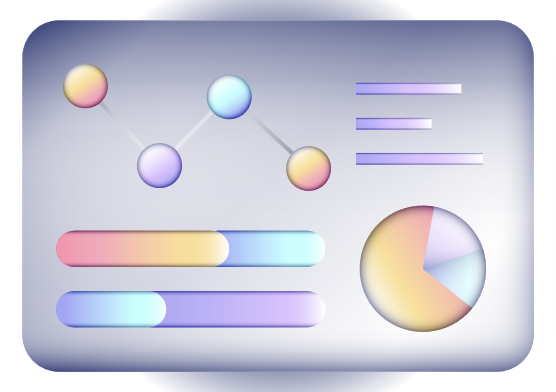 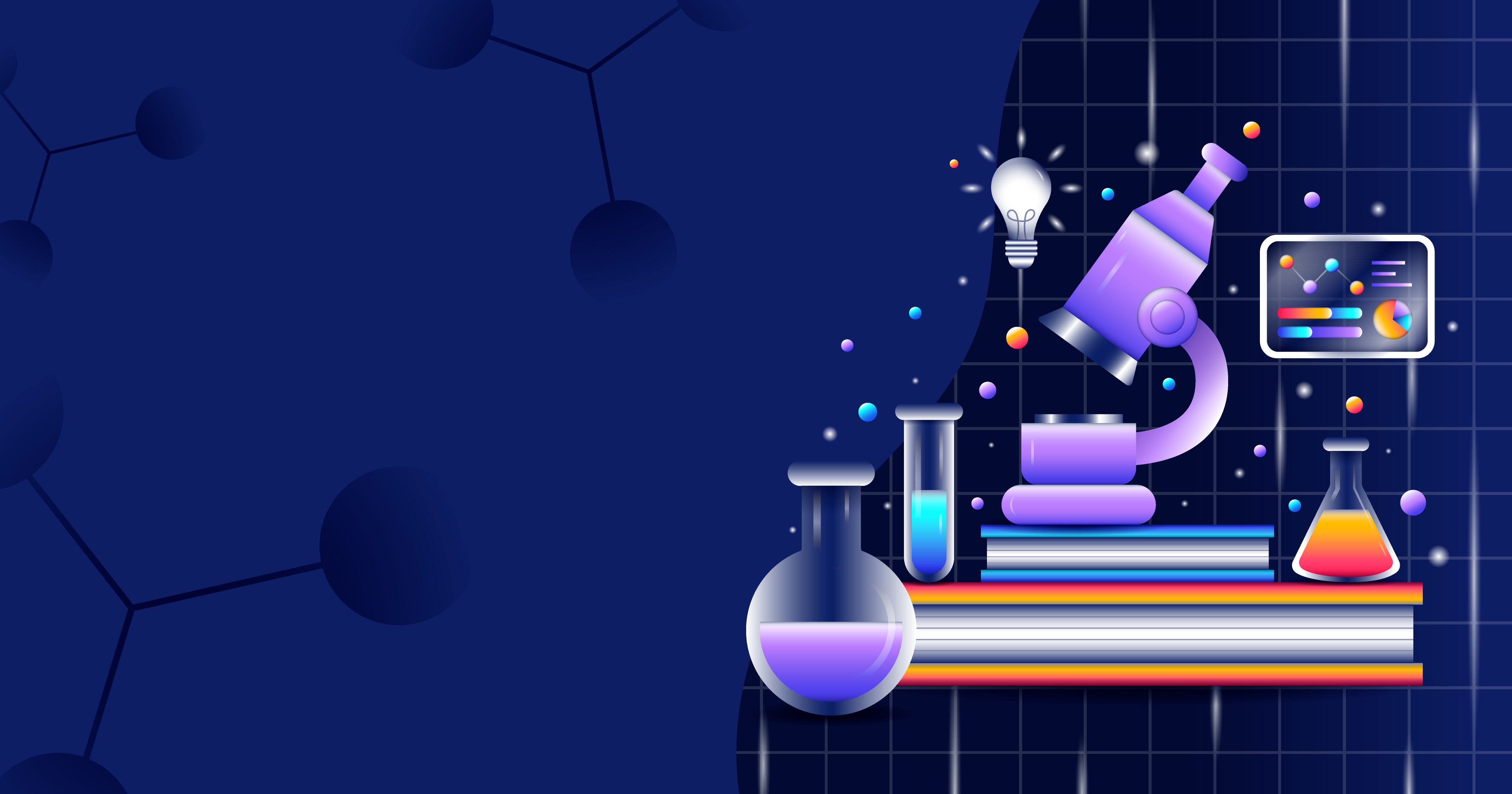 CÂU HỎI 4
?
So sánh khả năng phản ứng của phenol với ethanol khi tác dụng với NaOH
Trả lời:
Phenol phản ứng với dung dịch NaOH, ethanol không phản ứng với dung dịch NaOH.
C6H5OH + NaOH → C6H5ONa + H2O
Nhóm phenyl hút electron làm mật độ electron trên nguyên tử O giảm ⇒ Liên kết –O-H phân cực mạnh ⇒ Phenol có tính acid tuy yếu.
Trong khi đó nhóm −C2H5 của ethanol đẩy electron làm mật độ electron trên nguyên tử O tăng ⇒ Liên kết –O-H ít phân cực hơn.
Phenol có tính acid mạnh hơn ethanol
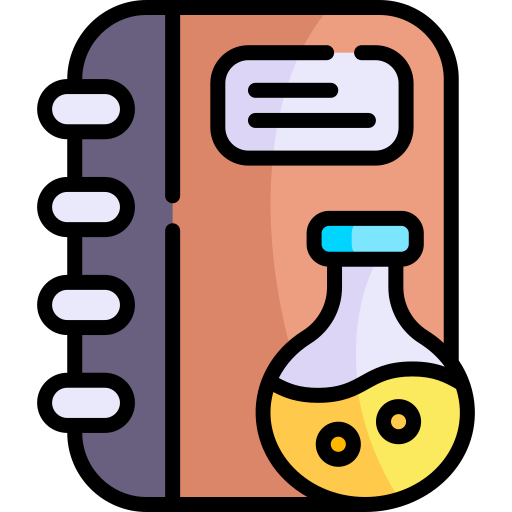 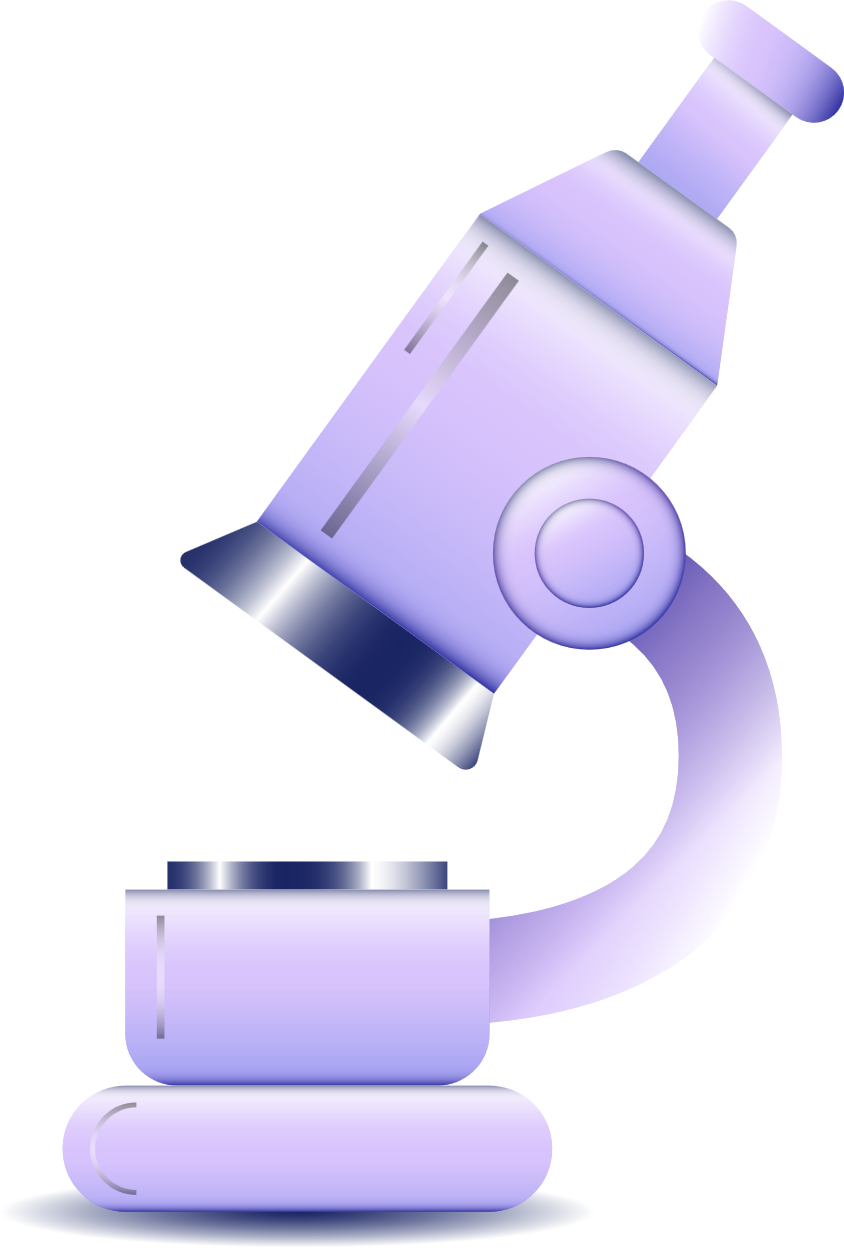 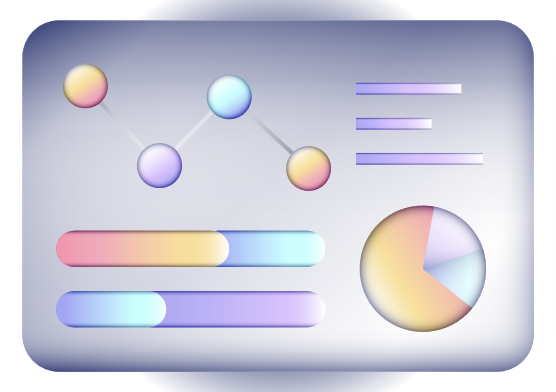 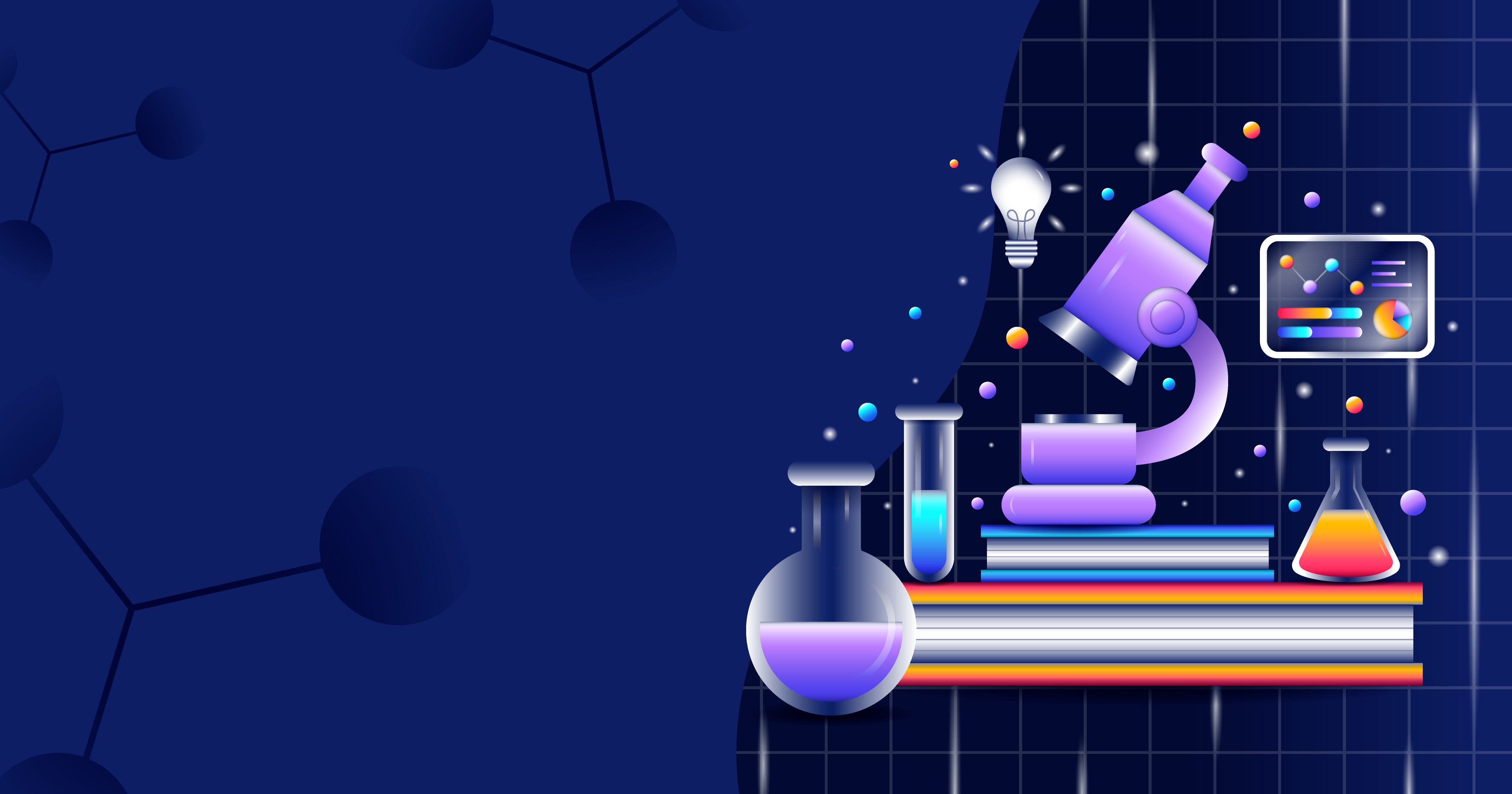 CÂU HỎI 5
?
Tiến hành thí nghiệm 1, quan sát khả năng hòa tan của phenol trong nước. Nêu hiện tượng và giải thích kết quả thí nghiệm.
Trả lời:
Hiện tượng: Phenol hầu như không tan trong nước lạnh nhưng tan trong dung dịch NaOH.
C6H5OH + NaOH → C6H5ONa + H2O
Giải thích: Nhóm phenyl hút electron làm mật độ electron trên nguyên tử O giảm ⇒ Liên kết –O-H phân cực mạnh ⇒ ion H+ bị tách ra 
⇒ Phenol có tính acid.
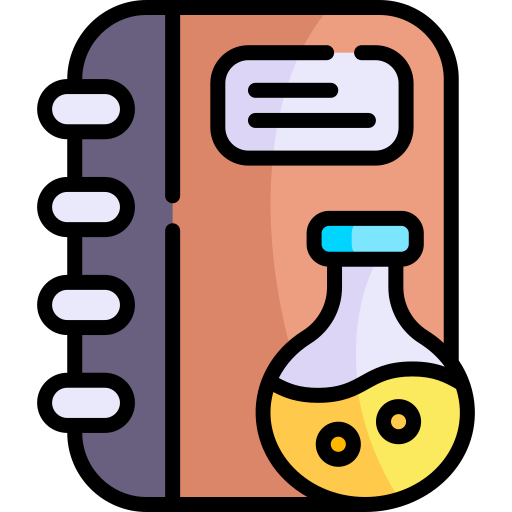 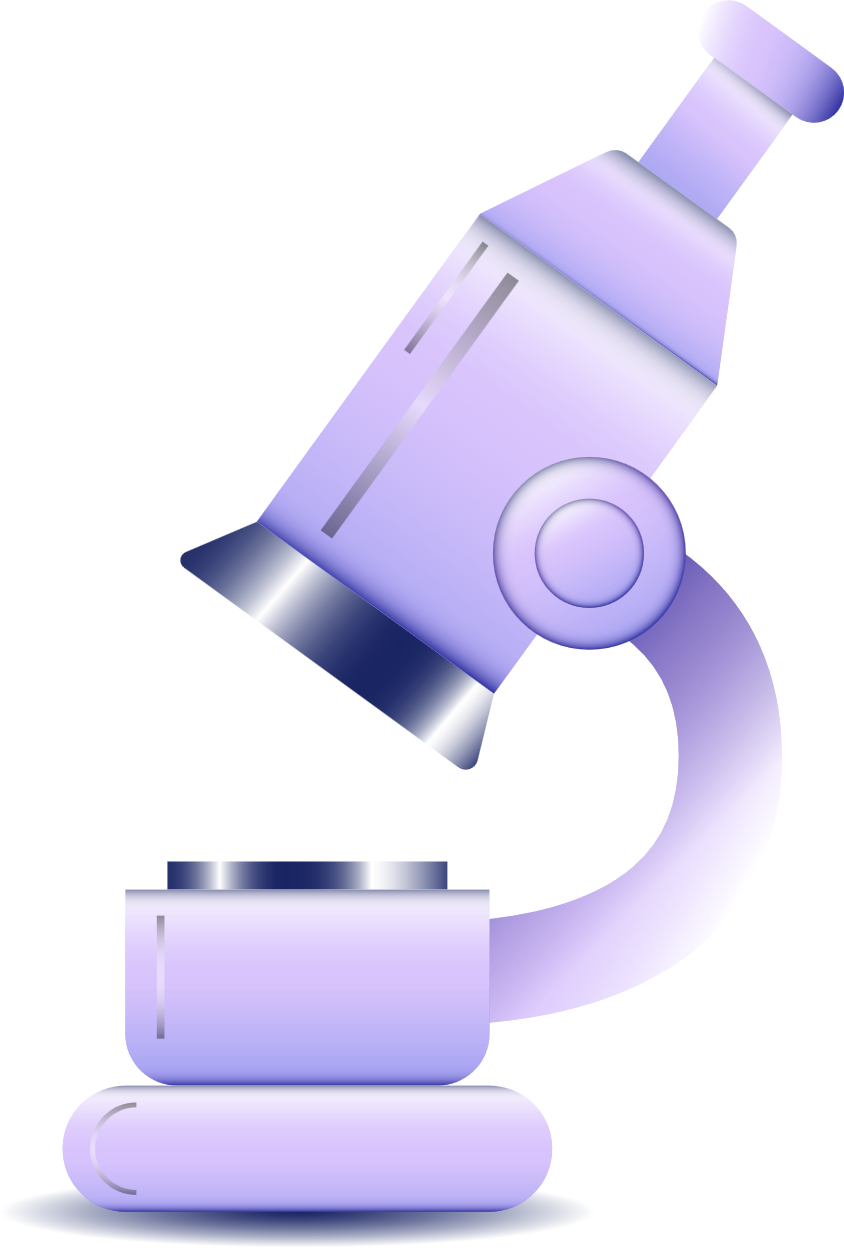 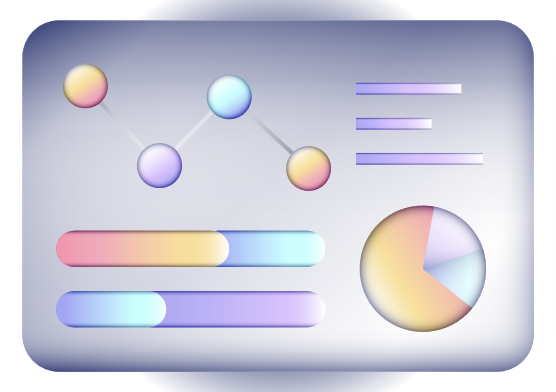 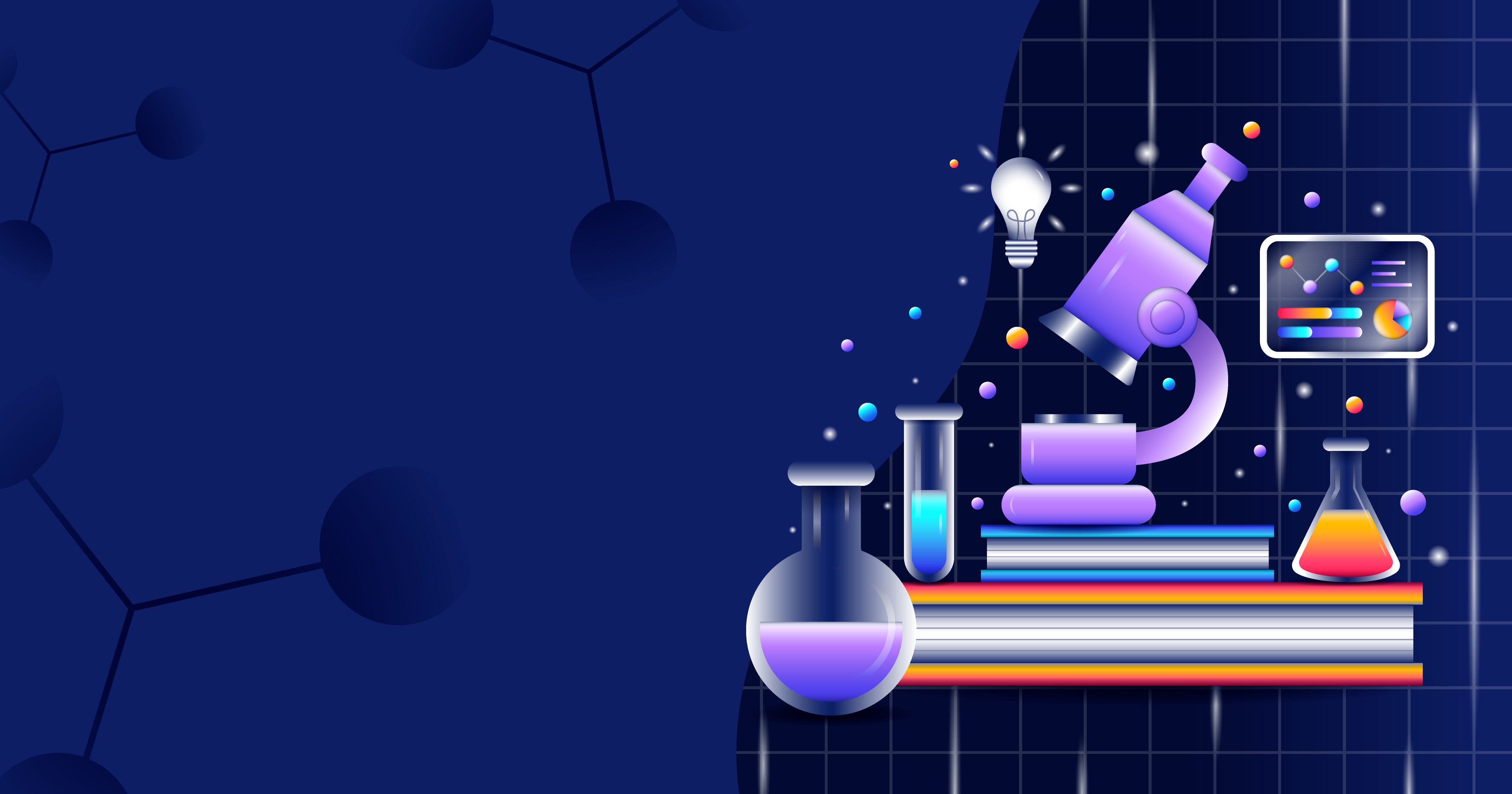 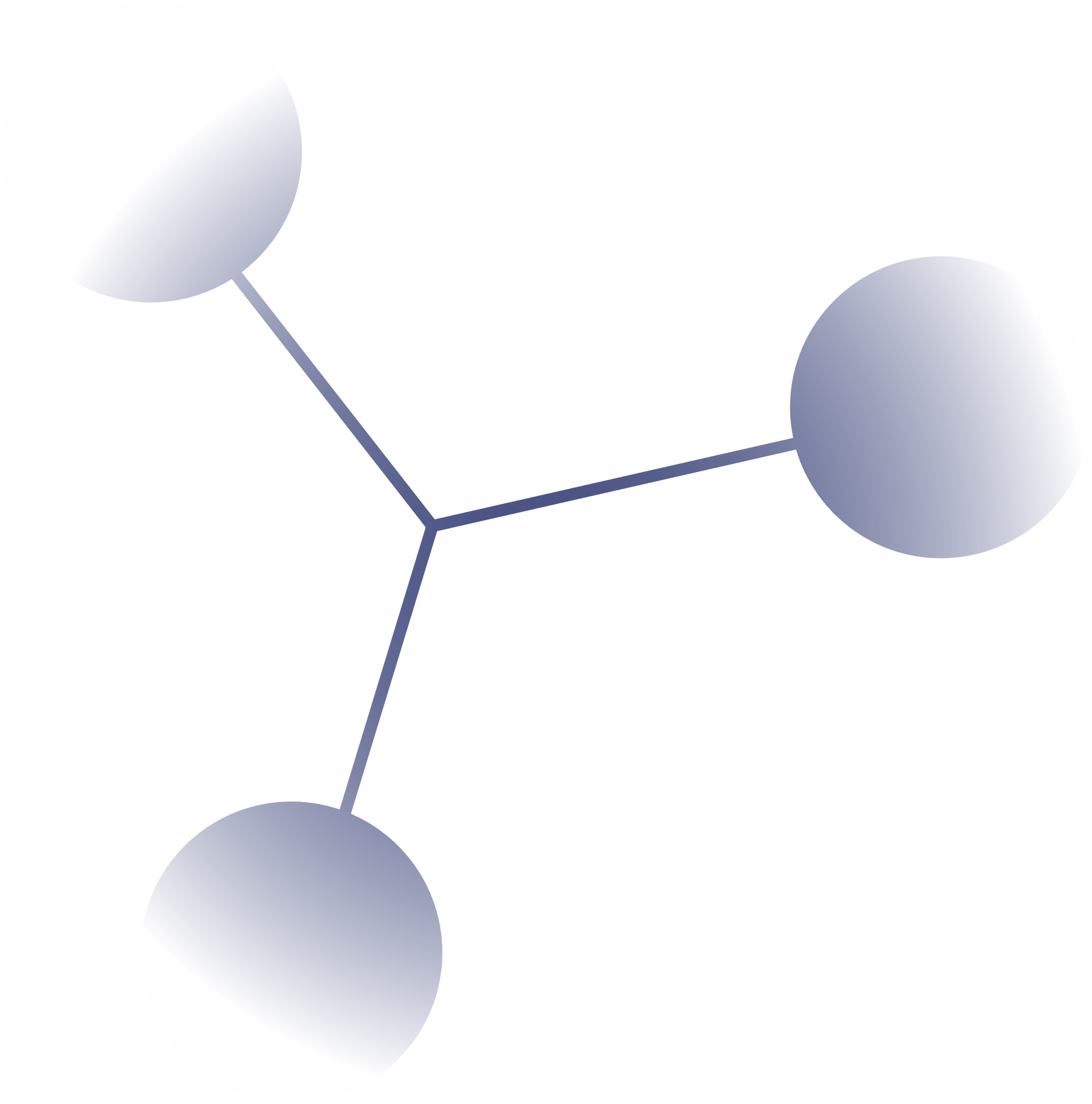 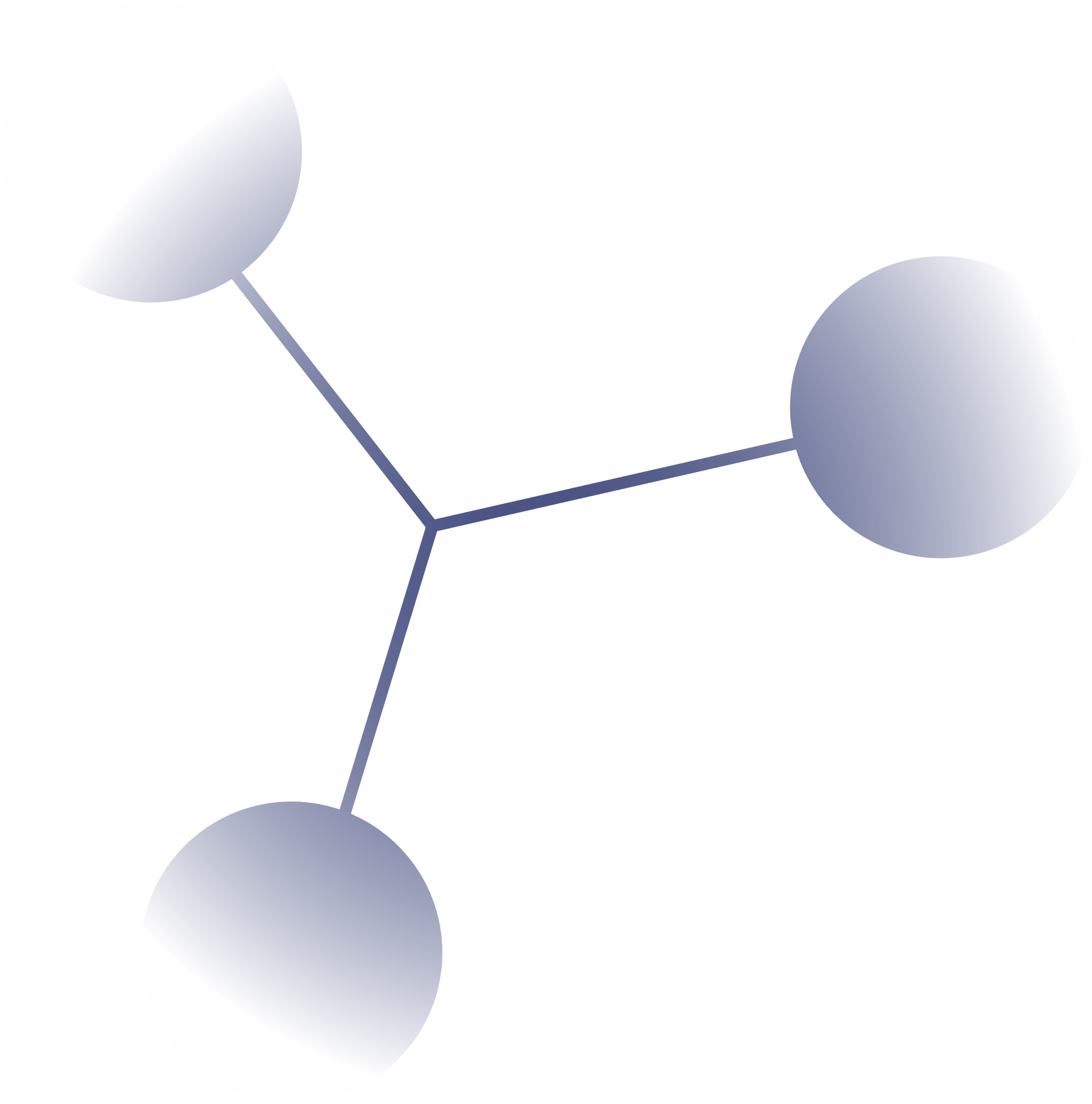 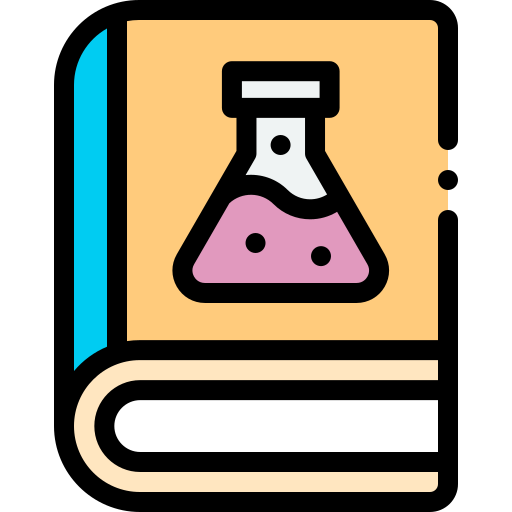 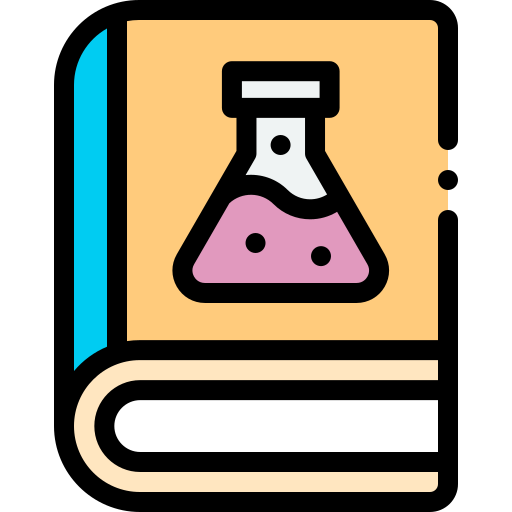 THÍ NGHIỆM 2
Chuẩn bị
Tiến hành
PTHH
Dung dịch phenol ở dạng huyền phù, dung dịch Na2CO3 1 M; 
Ống nghiệm, ống hút nhỏ giọt, giá đỡ, gang tay, kính bảo hộ.
Lấy khoảng 2ml phenol dạng huyền phù cho vào ống nghiệm.
Thêm tiếp từ từ đến hết 2ml dung dịch Na2CO3.
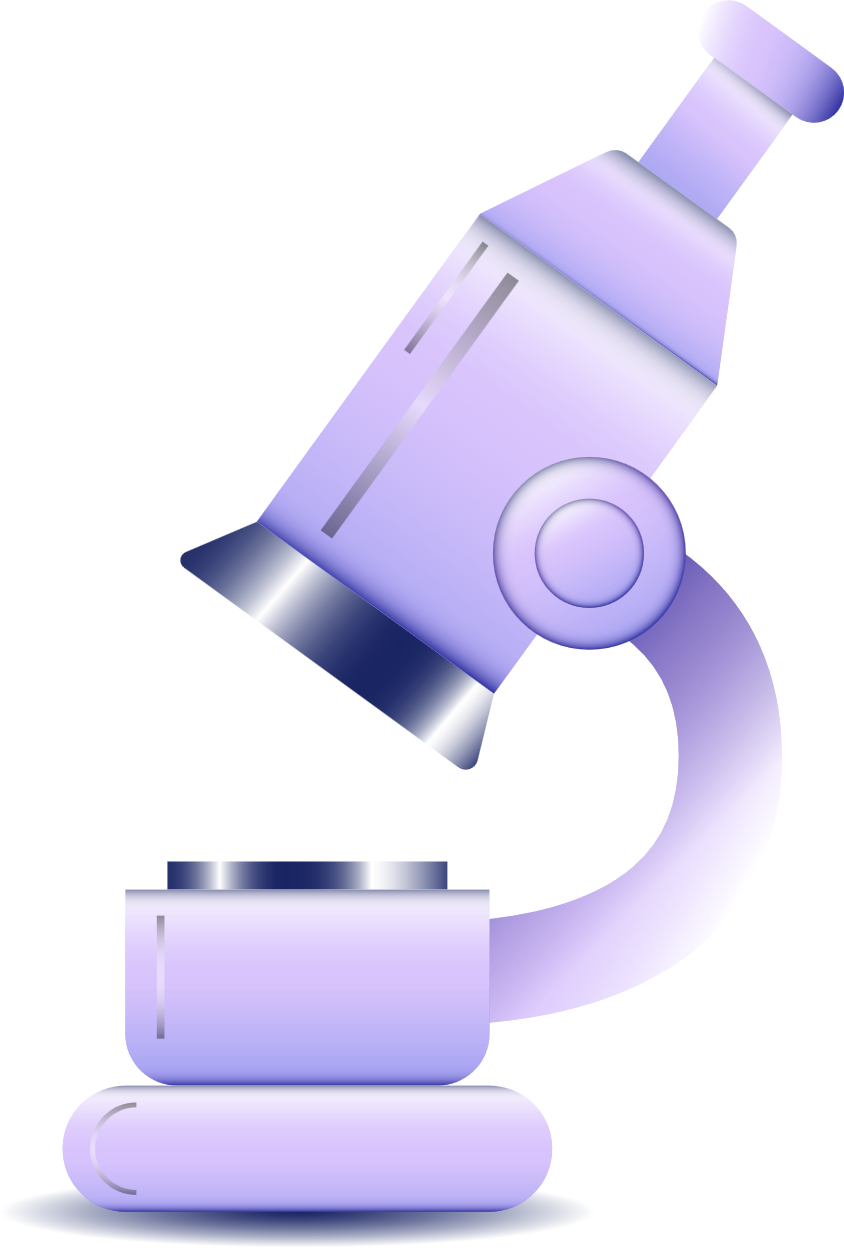 C6H5OH  +  Na2CO3  ⇌ C6H5ONa  +  NaHCO3
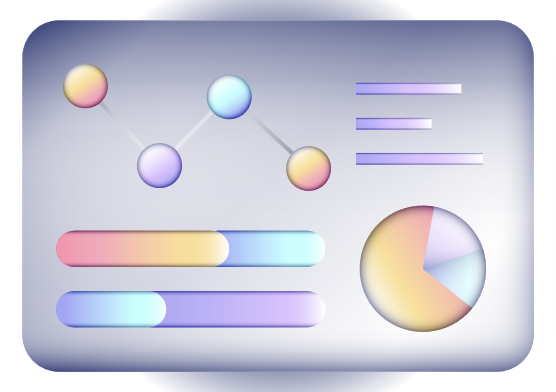 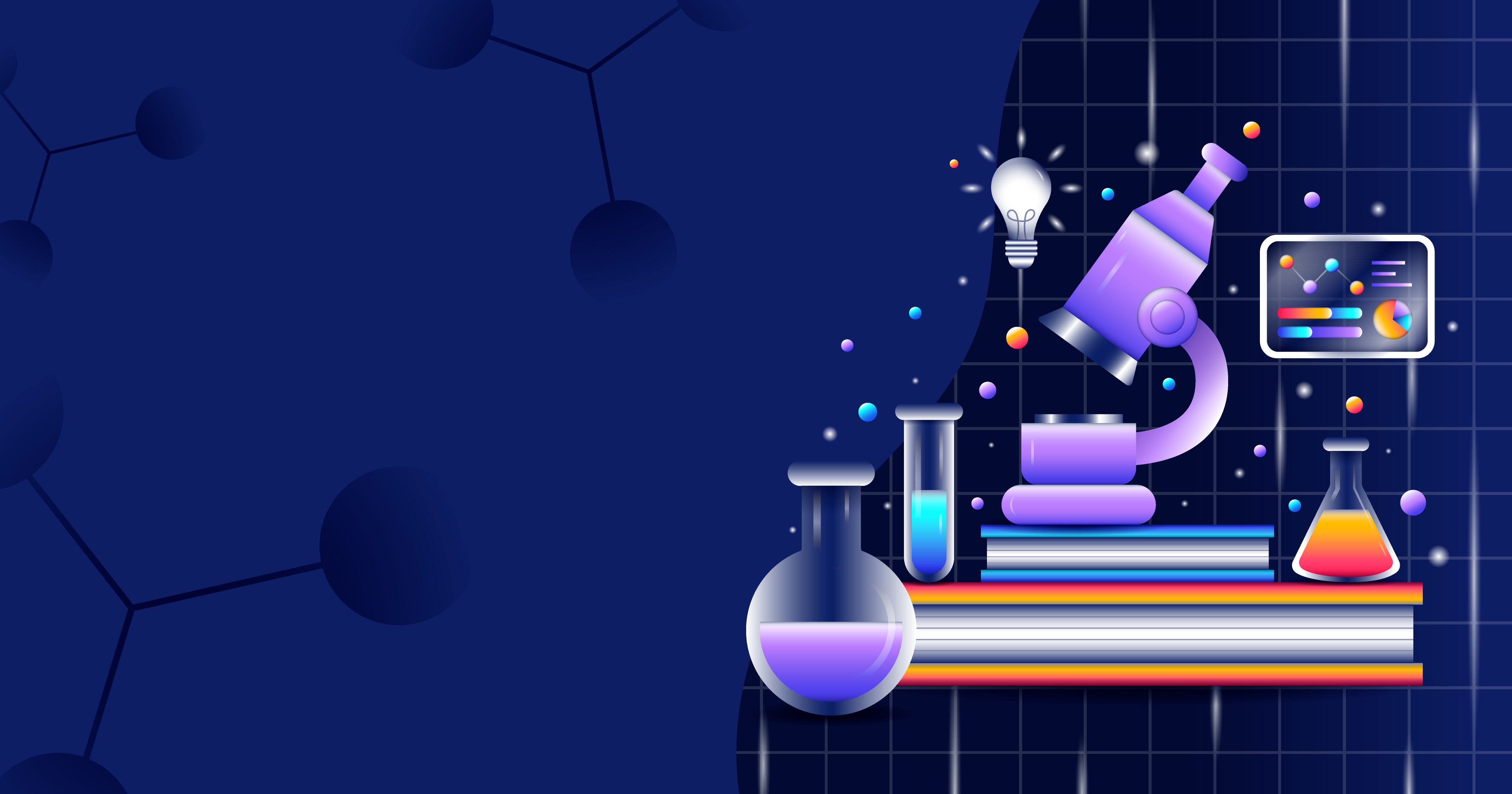 CÂU HỎI 6
?
Tiến hành thí nghiệm 2, nêu hiện tượng thí nghiệm quan sát được.
Trả lời:
Phenol tác dụng với Na2CO3 tạo dung dịch trong suốt. 
C6H5OH + Na2CO3 ⇌ C6H5ONa + NaHCO3
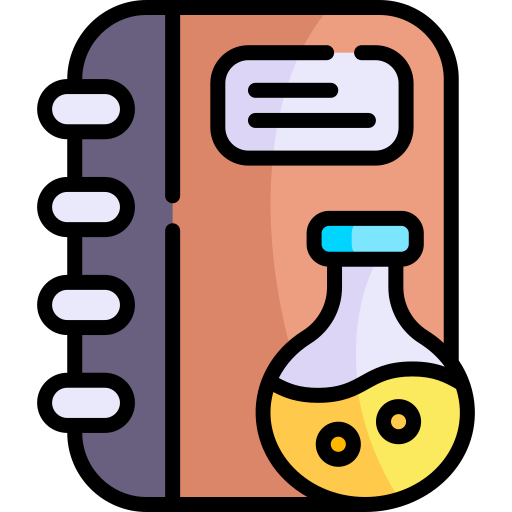 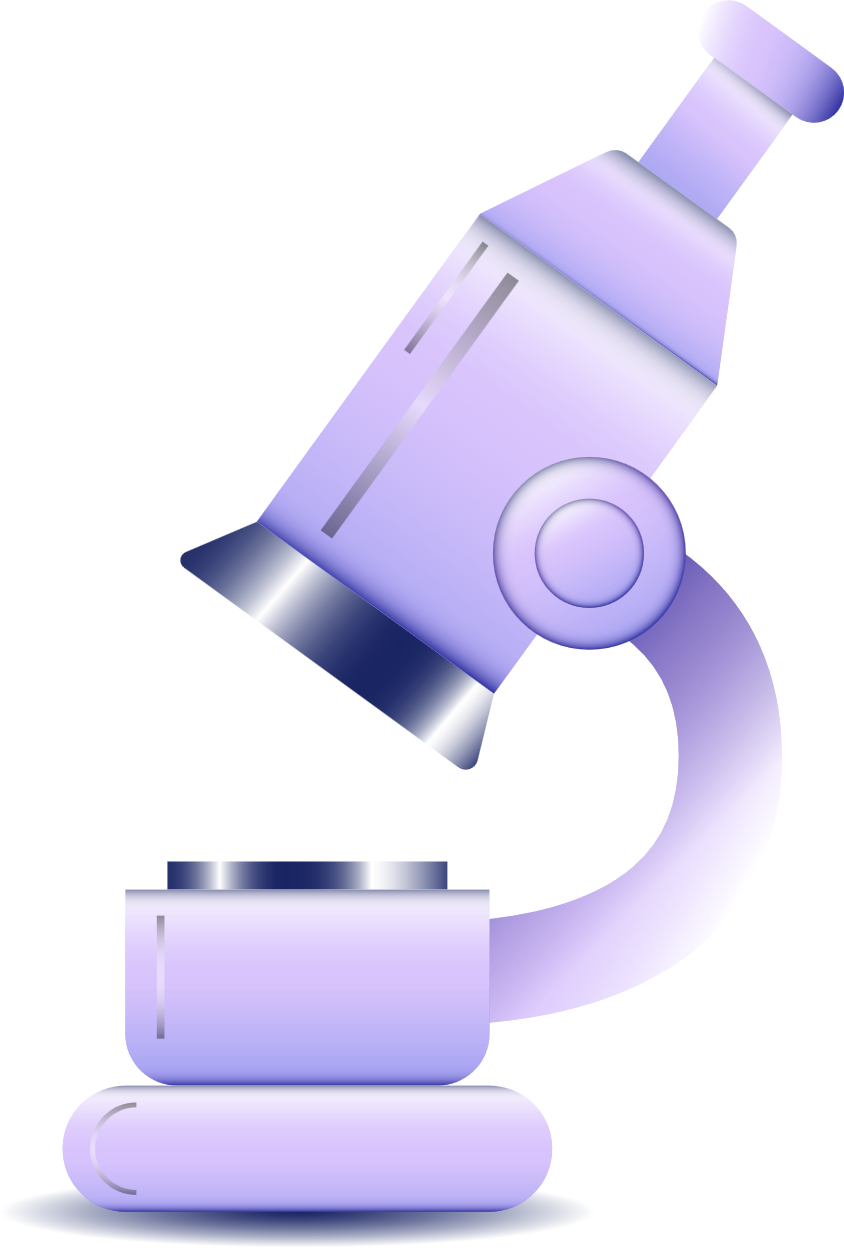 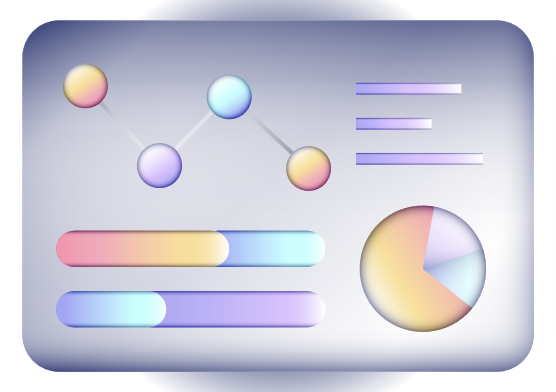 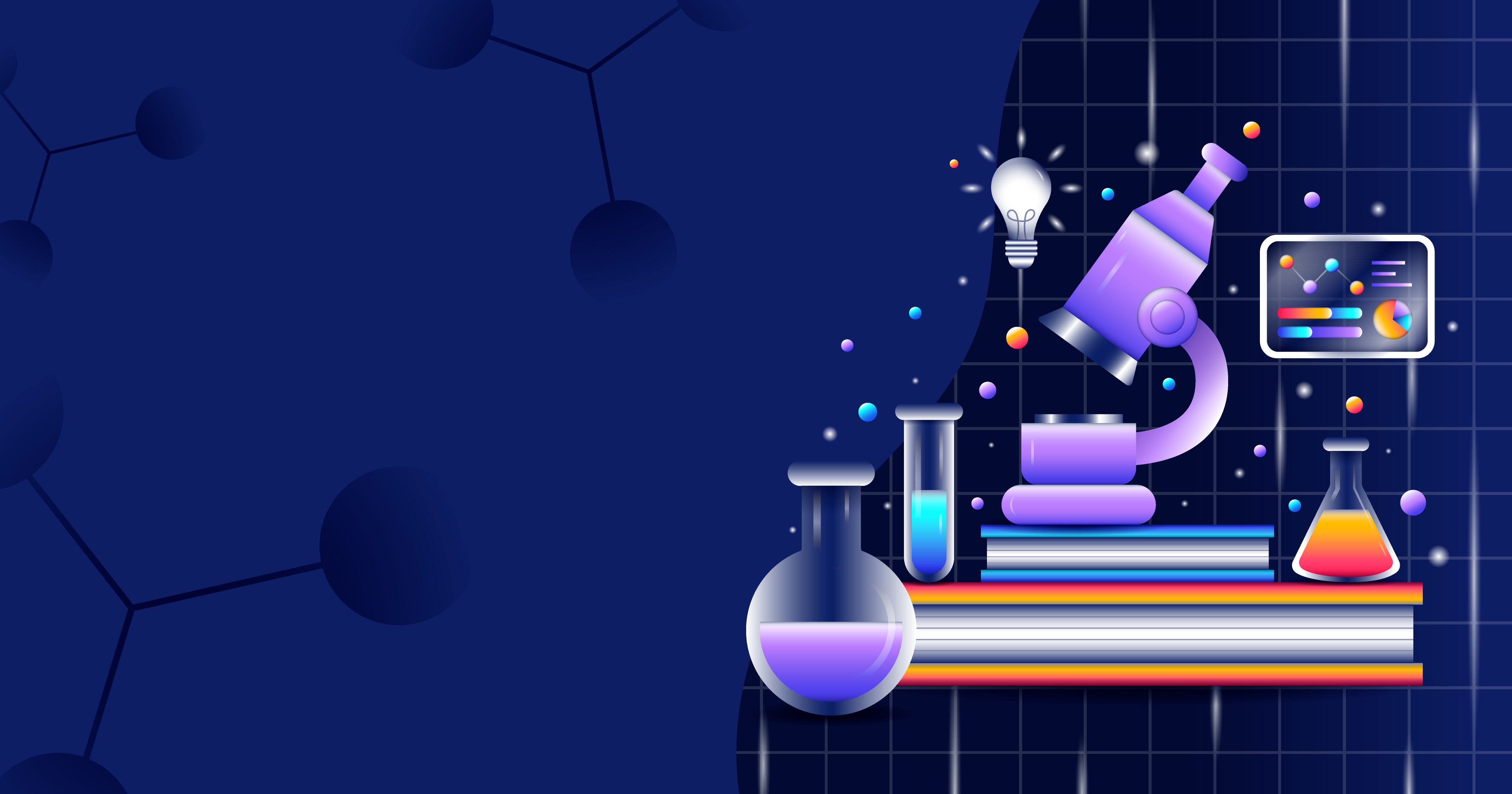 LUYỆN TẬP 2
Từ kết quả thí nghiệm 1, khi thêm tiếp khoảng 1 mL dung dịch HCl vào ống nghiệm (2), lắc đều và để ổn định. Quan sát thấy chất lỏng phân thành hai lớp như ống nghiệm (1). Giải thích hiện tượng theo mô tả.
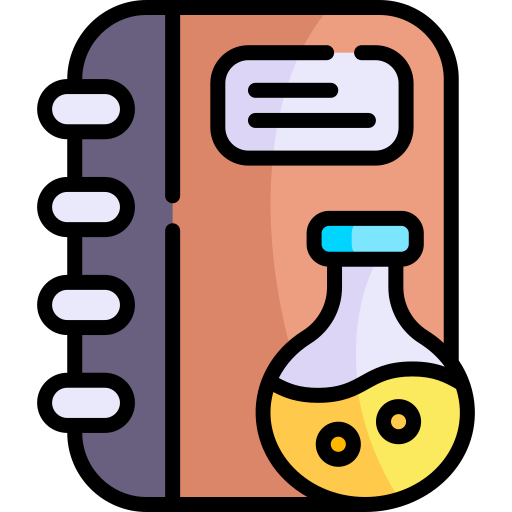 Phenol có lực acid mạnh hơn ancol nhưng phenol vẫn chỉ là một acid rất yếu (phân tử phenol bị acid carbonic đẩy ra khỏi phenolat)
 Bị phân tử HCl đẩy ra khỏi phenolat
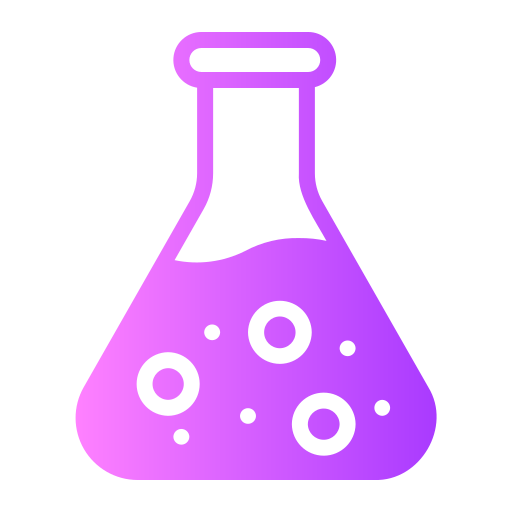 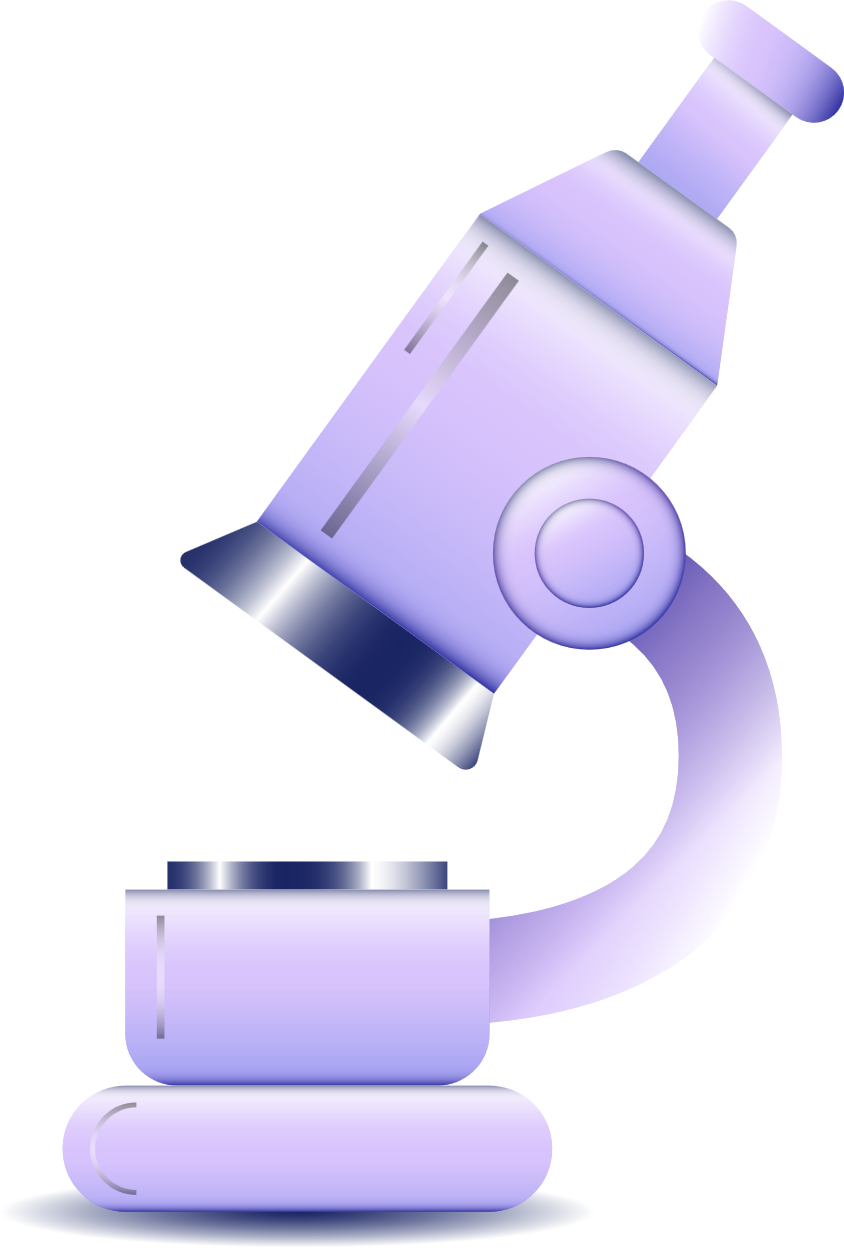 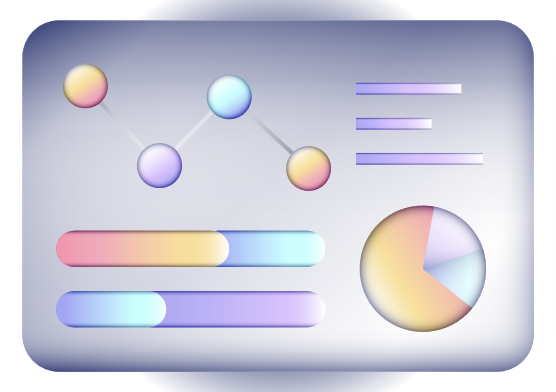 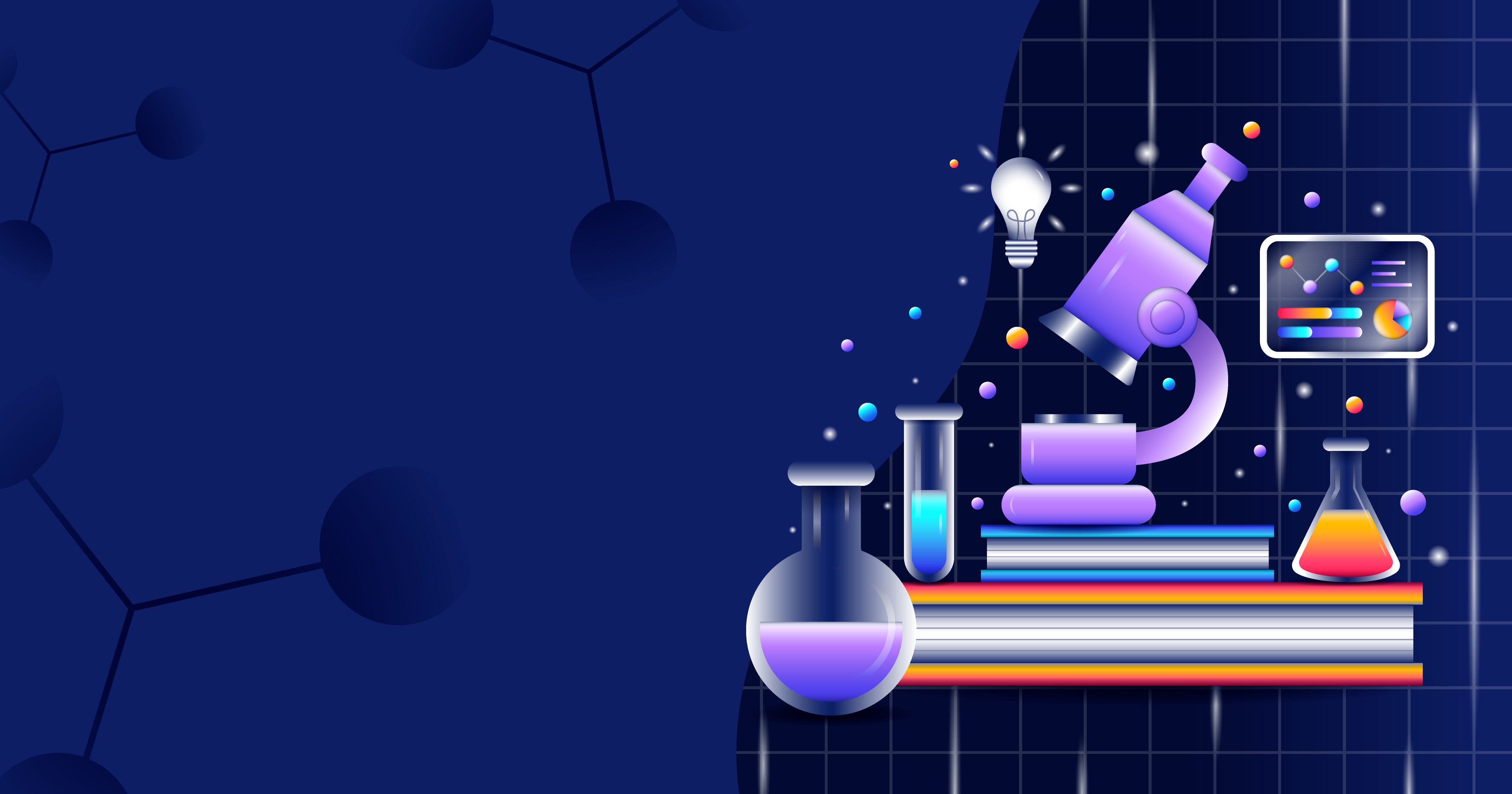 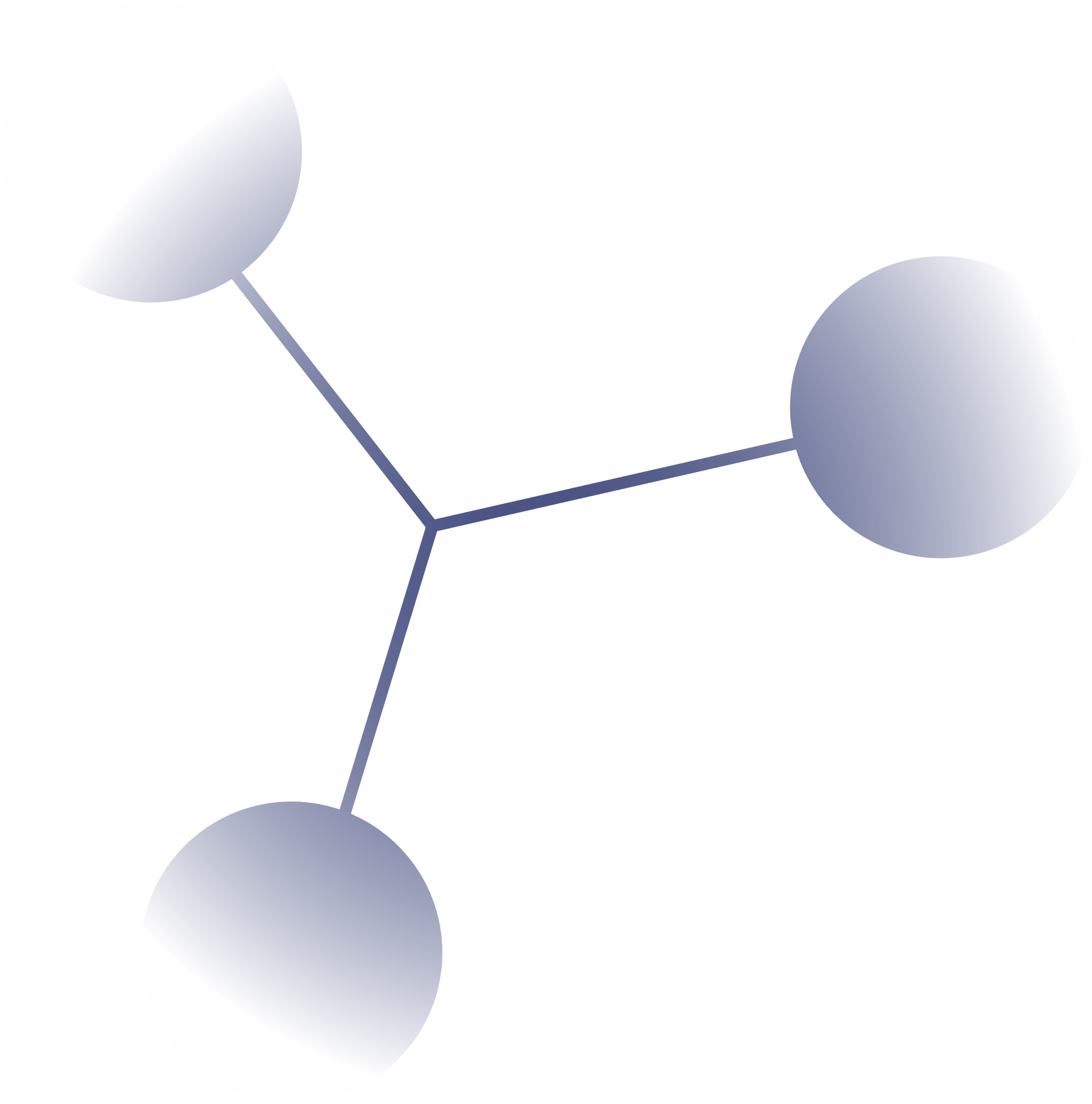 1. TÍNH ACID CỦA PHENOL
a) Phản ứng với dd NaOH
Phenol ít tan trong nước nhưng tan tốt trong dung dịch sodium hydroxide do có phản ứng sau:
C6H5OH  +  NaOH  →  C6H5ONa  +  H2O
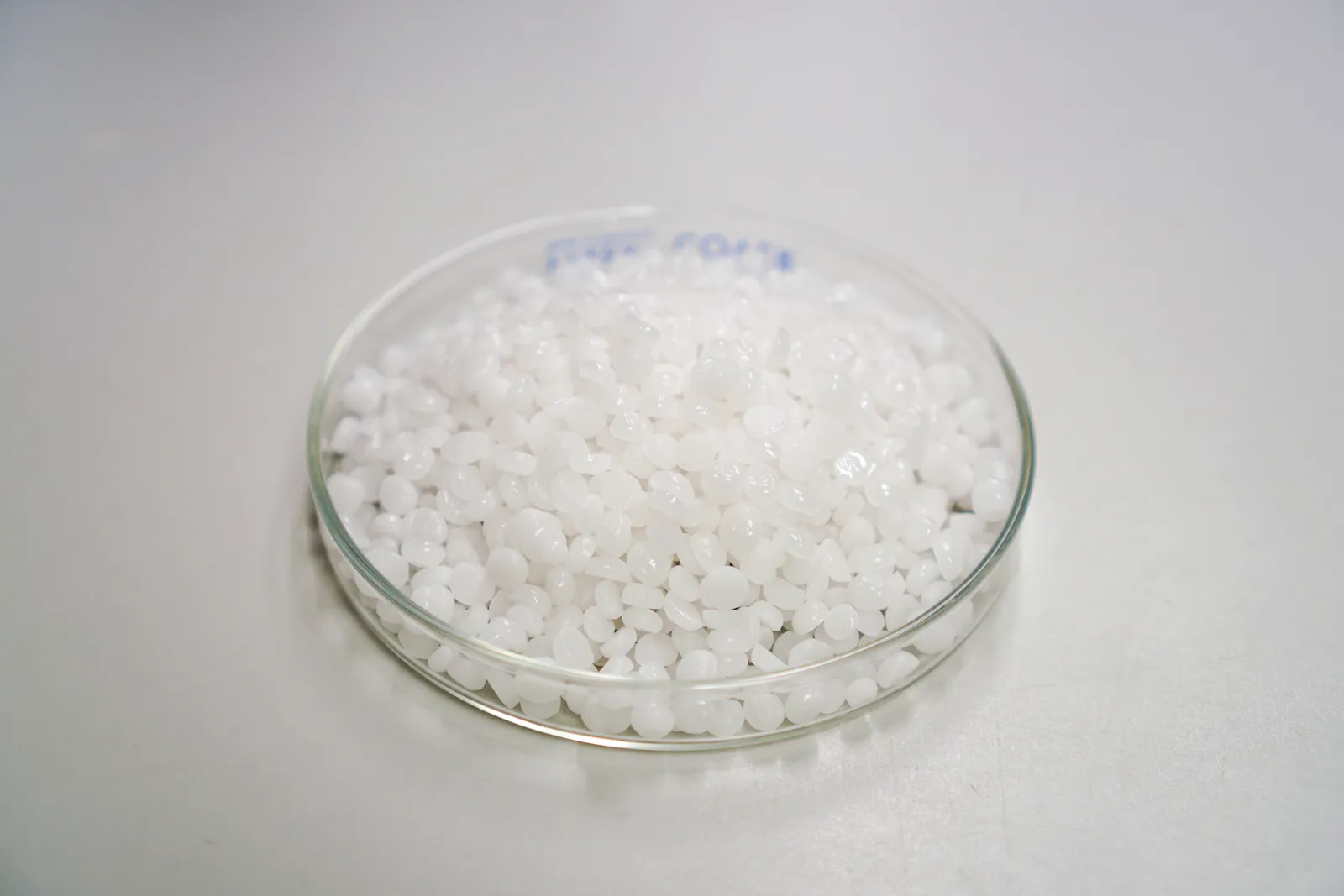 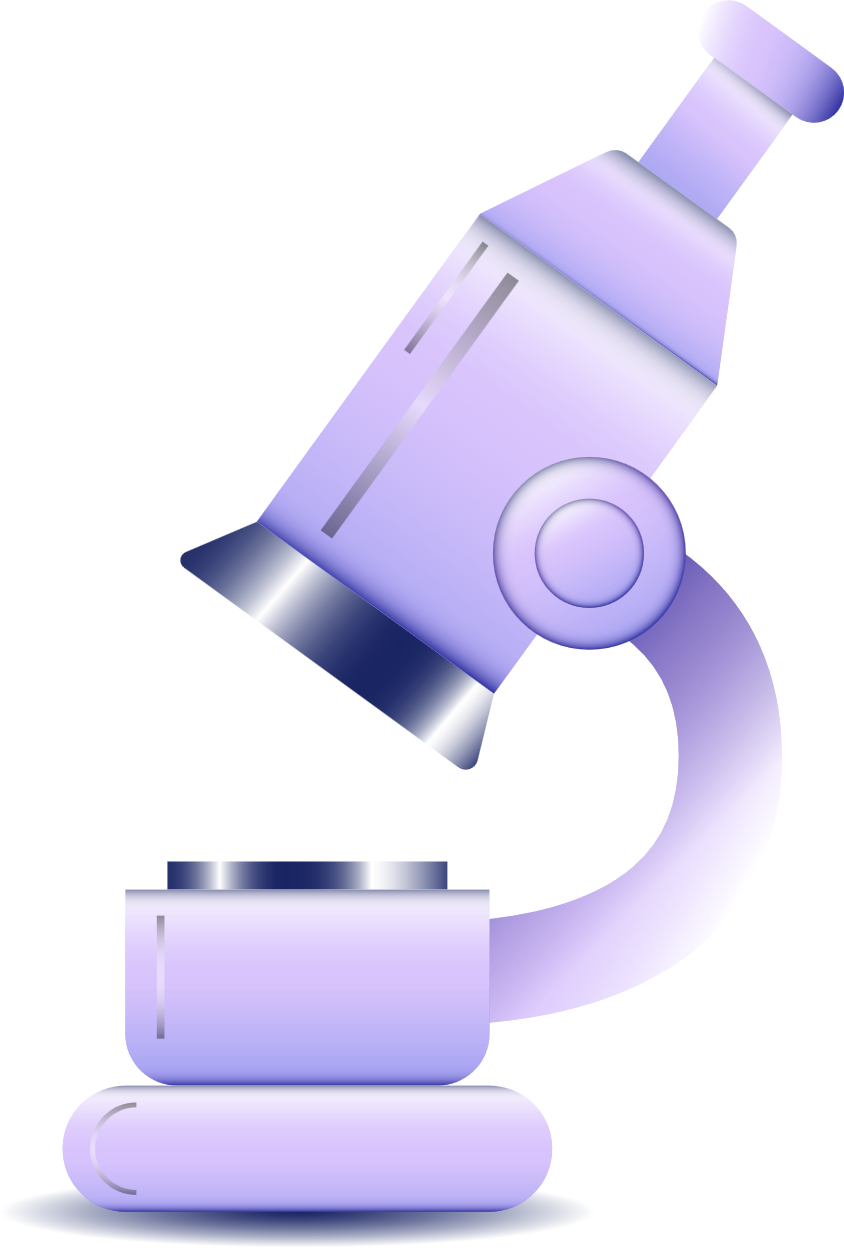 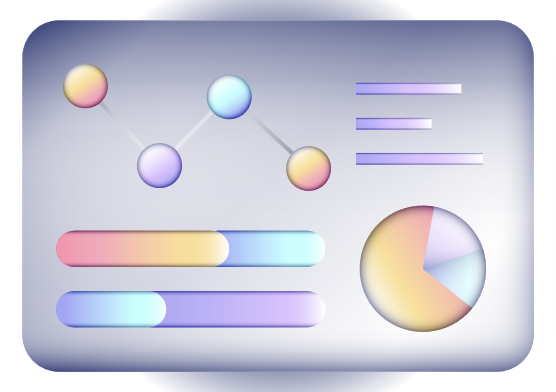 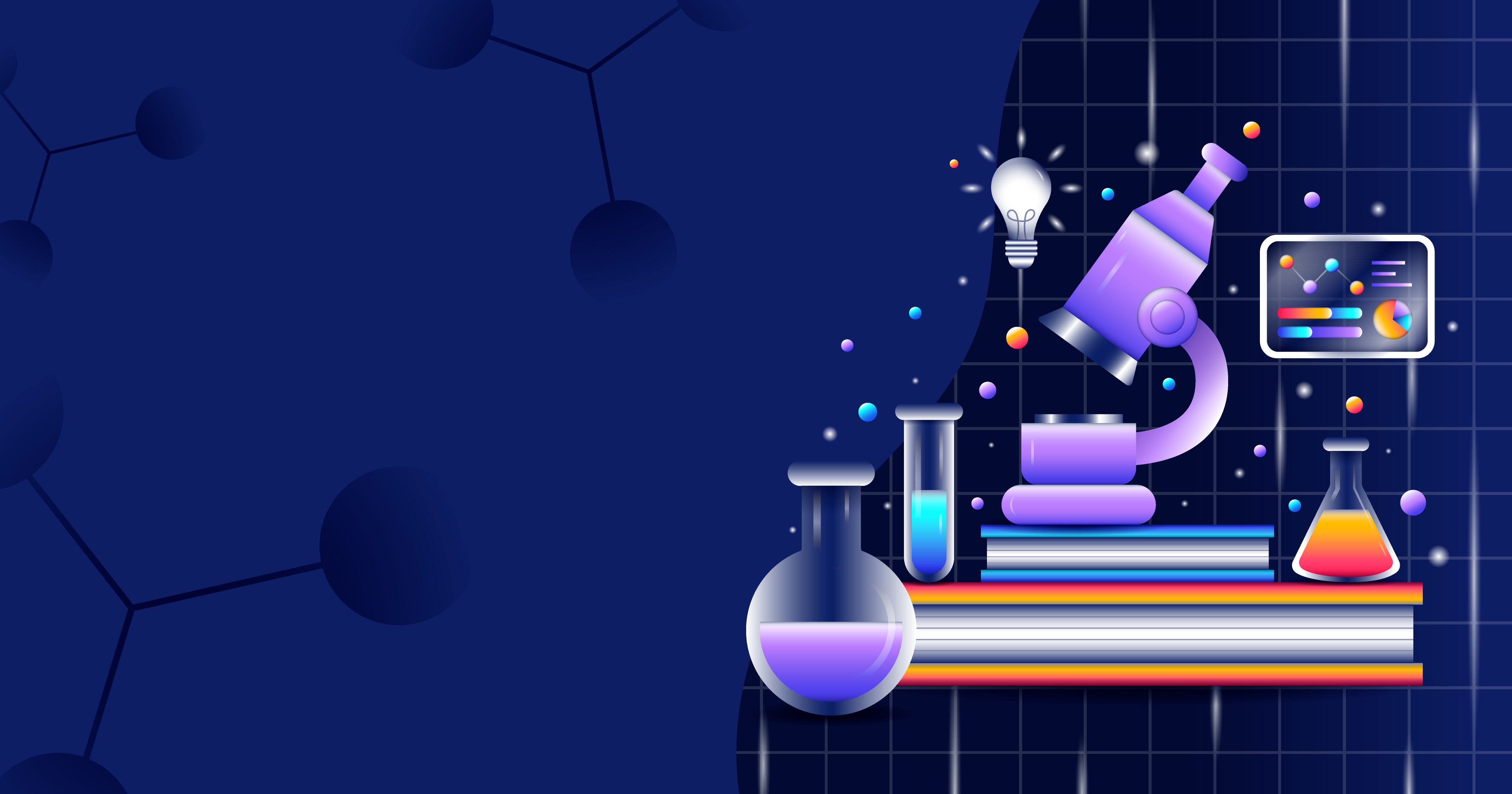 1. TÍNH ACID CỦA PHENOL
b) Phản ứng với dd sodium carbonate
Không chỉ tan trong dung dịch base mạnh như sodium hydroxide 
mà phenol còn tan được trong dung dịch muối sodium carbonate:
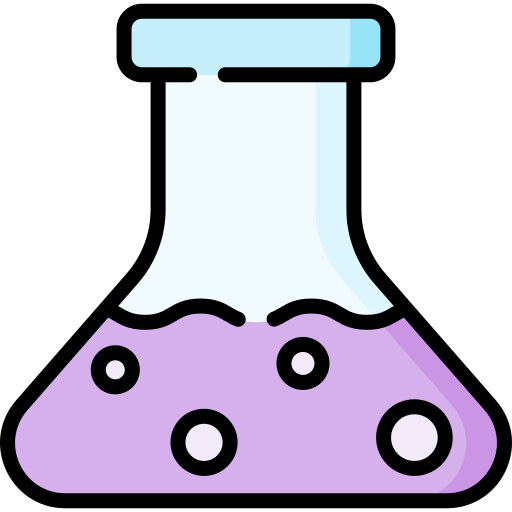 C6H5OH  +  Na2CO3  ⇌ C6H5ONa  +  NaHCO3
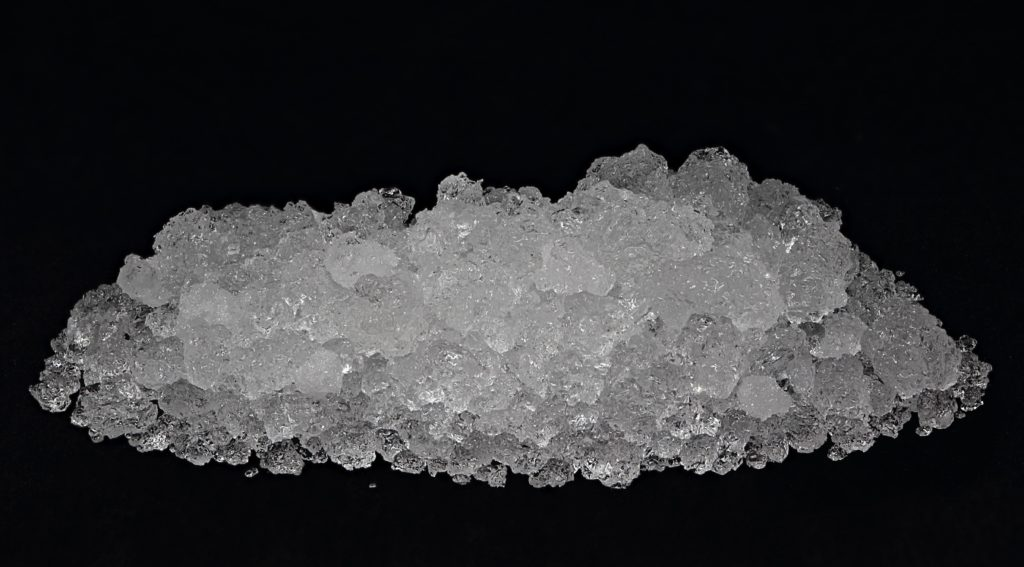 Như vậy, tính acid của phenol mạnh hơn so với alcohol.
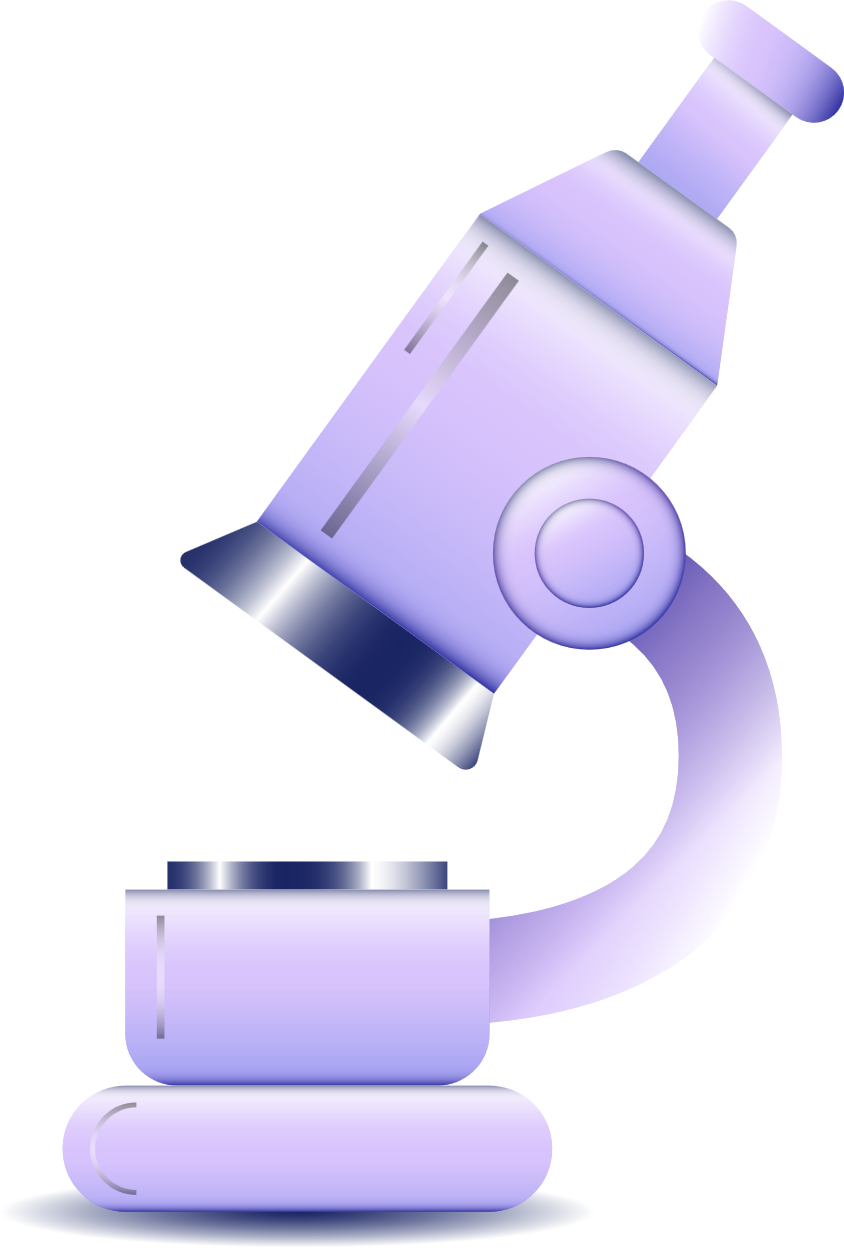 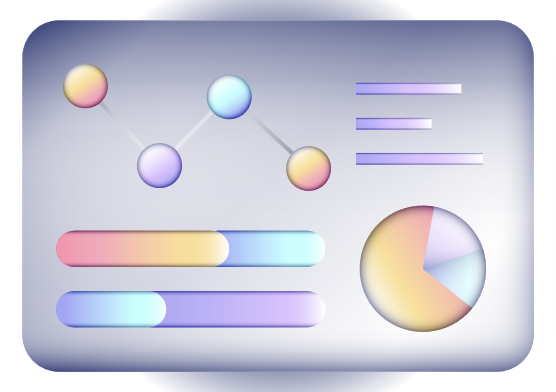 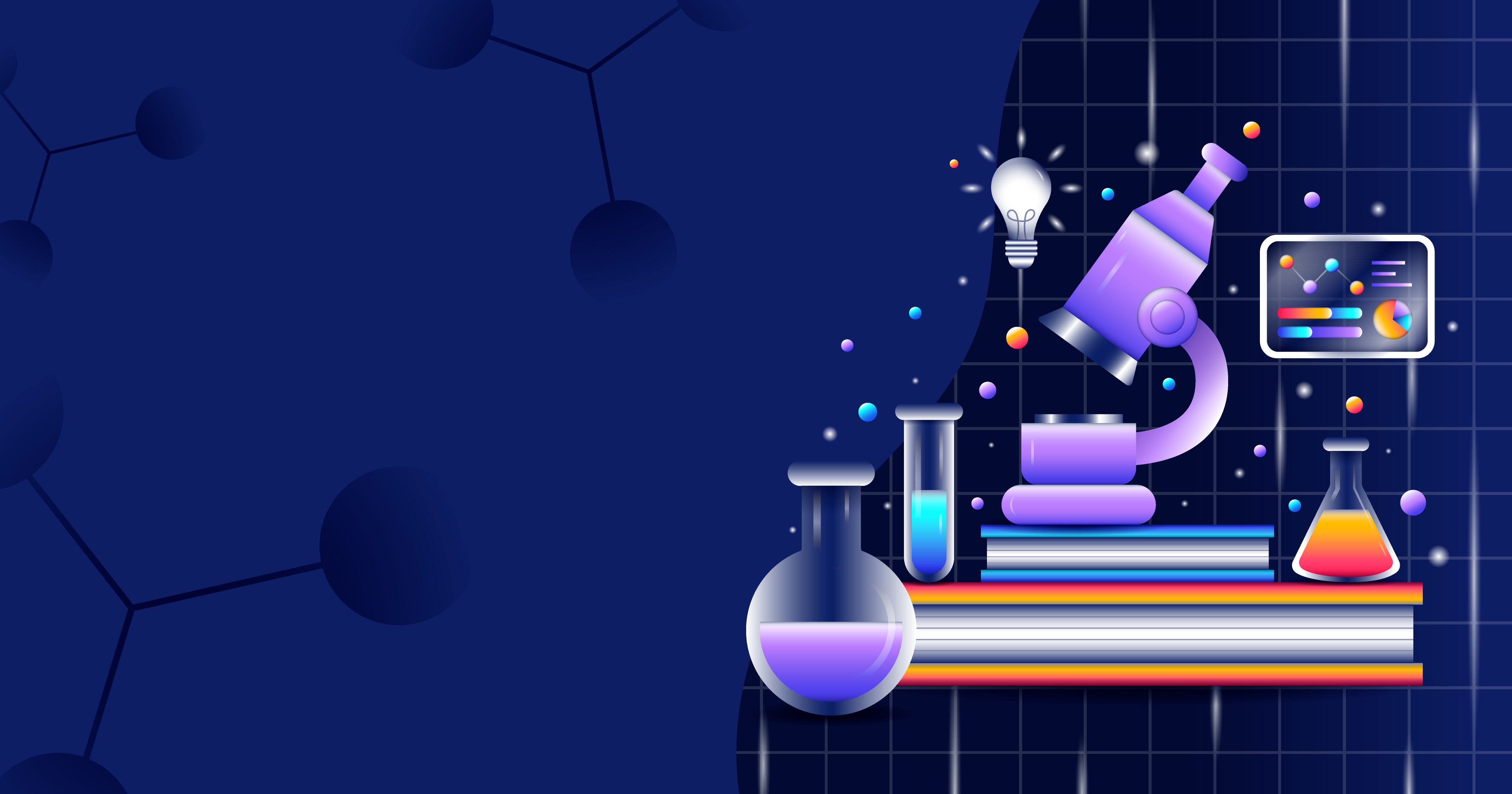 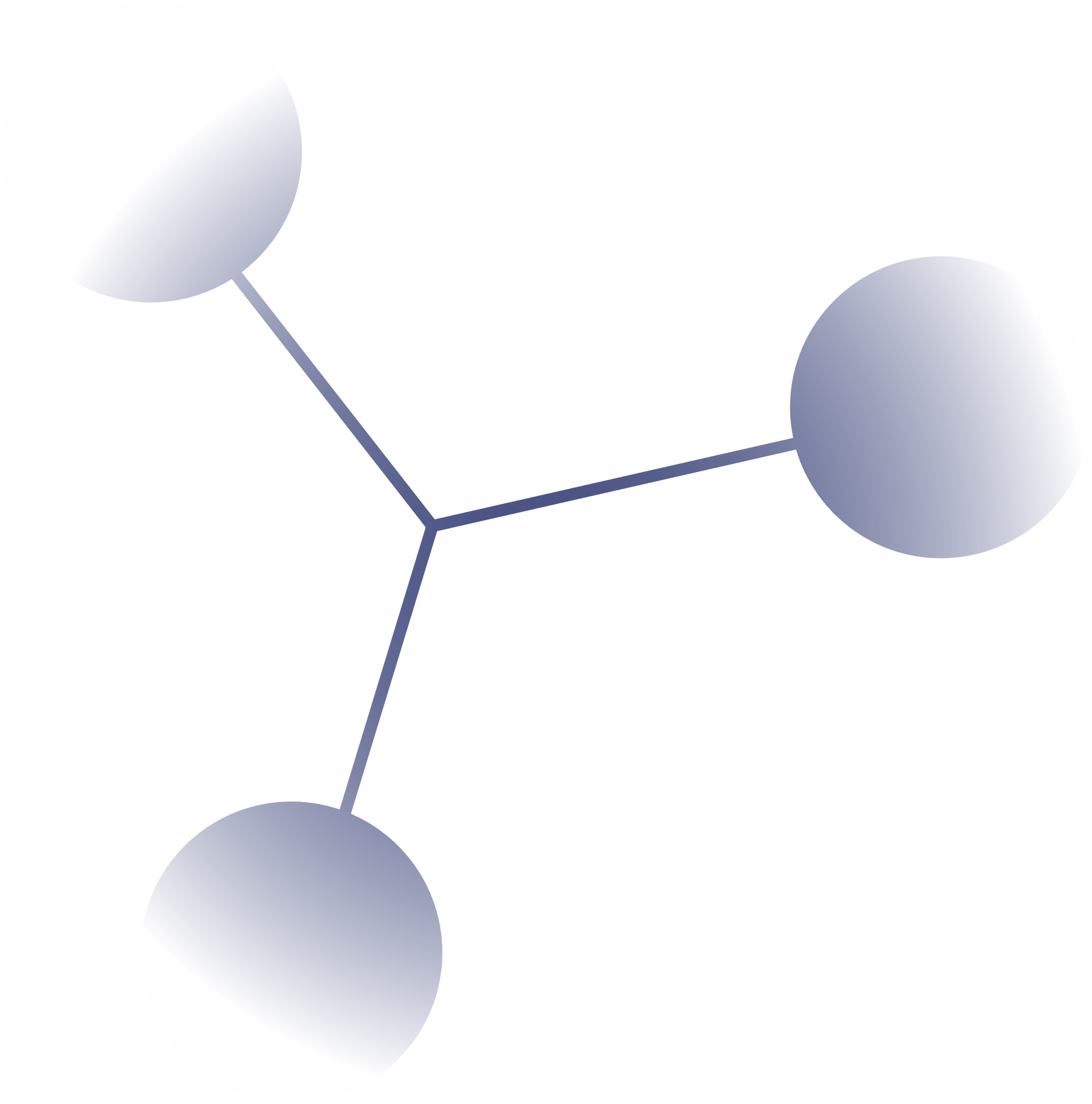 2. PHẢN ỨNG THẾ NGUYÊN TỬ H CỦA VÒNG BENZENE
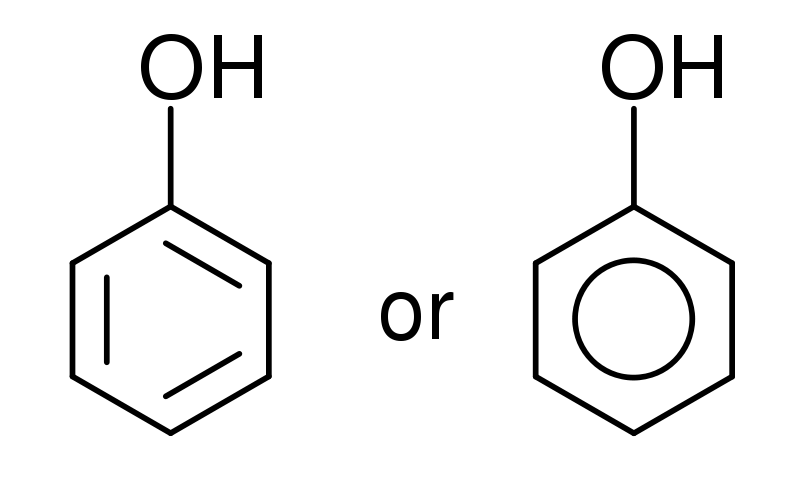 Phenol có thể tham gia phản ứng thế nguyên tử hydrogen của vòng benzene.
Phản ứng thế ưu tiên vào vị trí 2,4,6 (ortho và para)
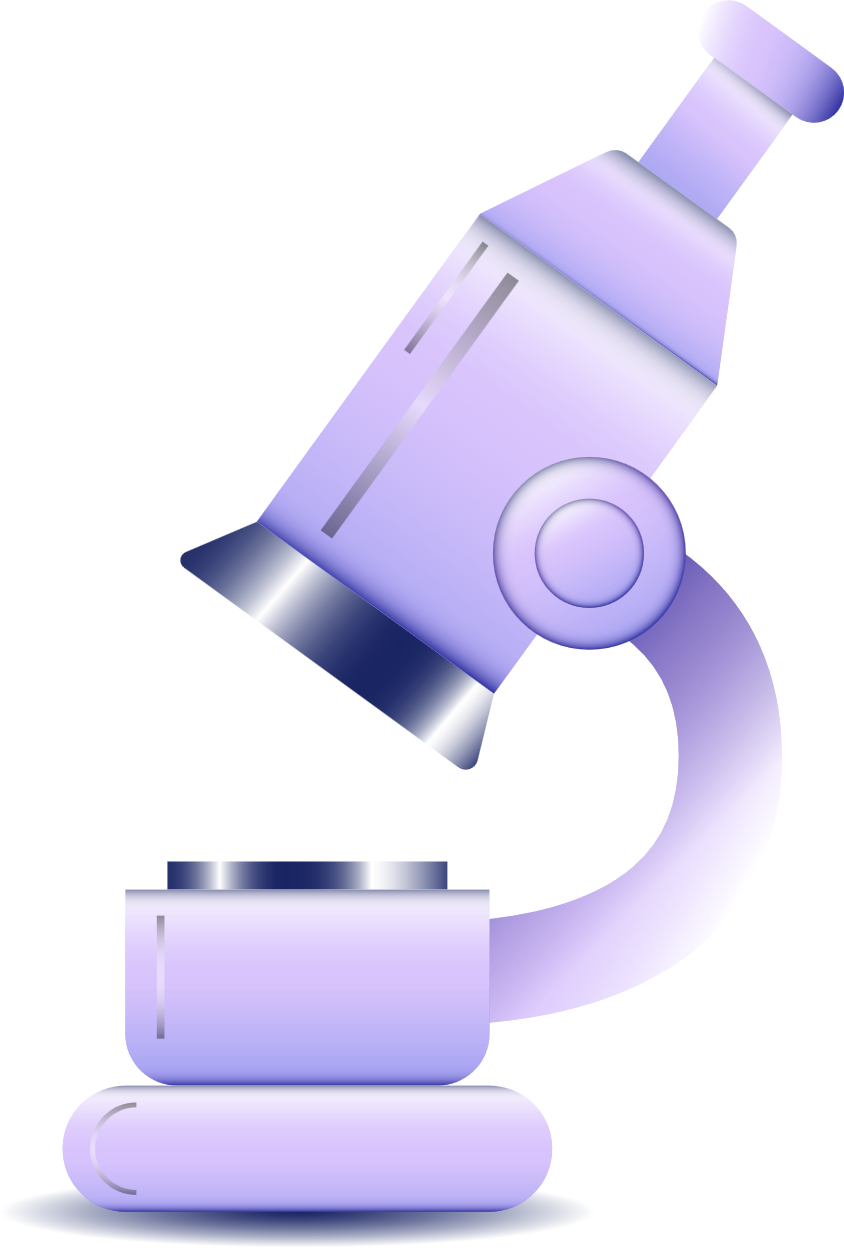 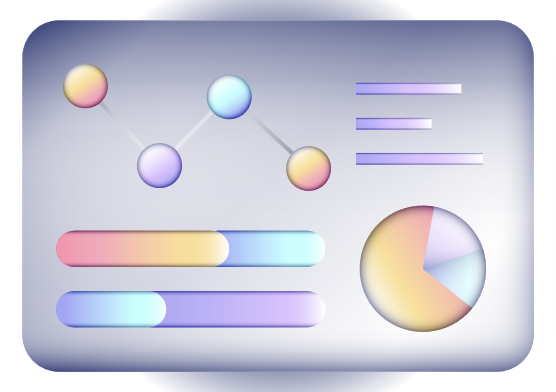 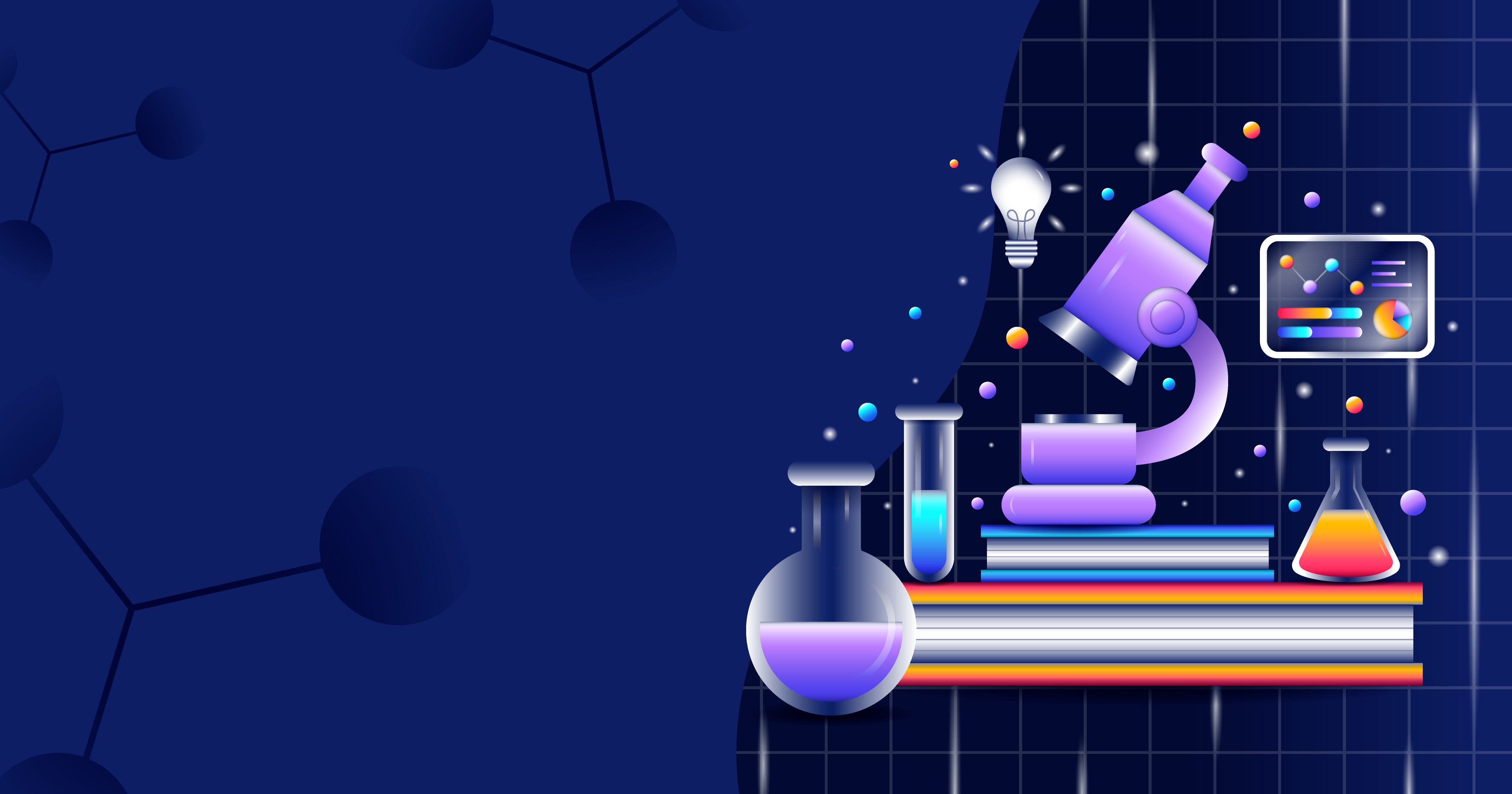 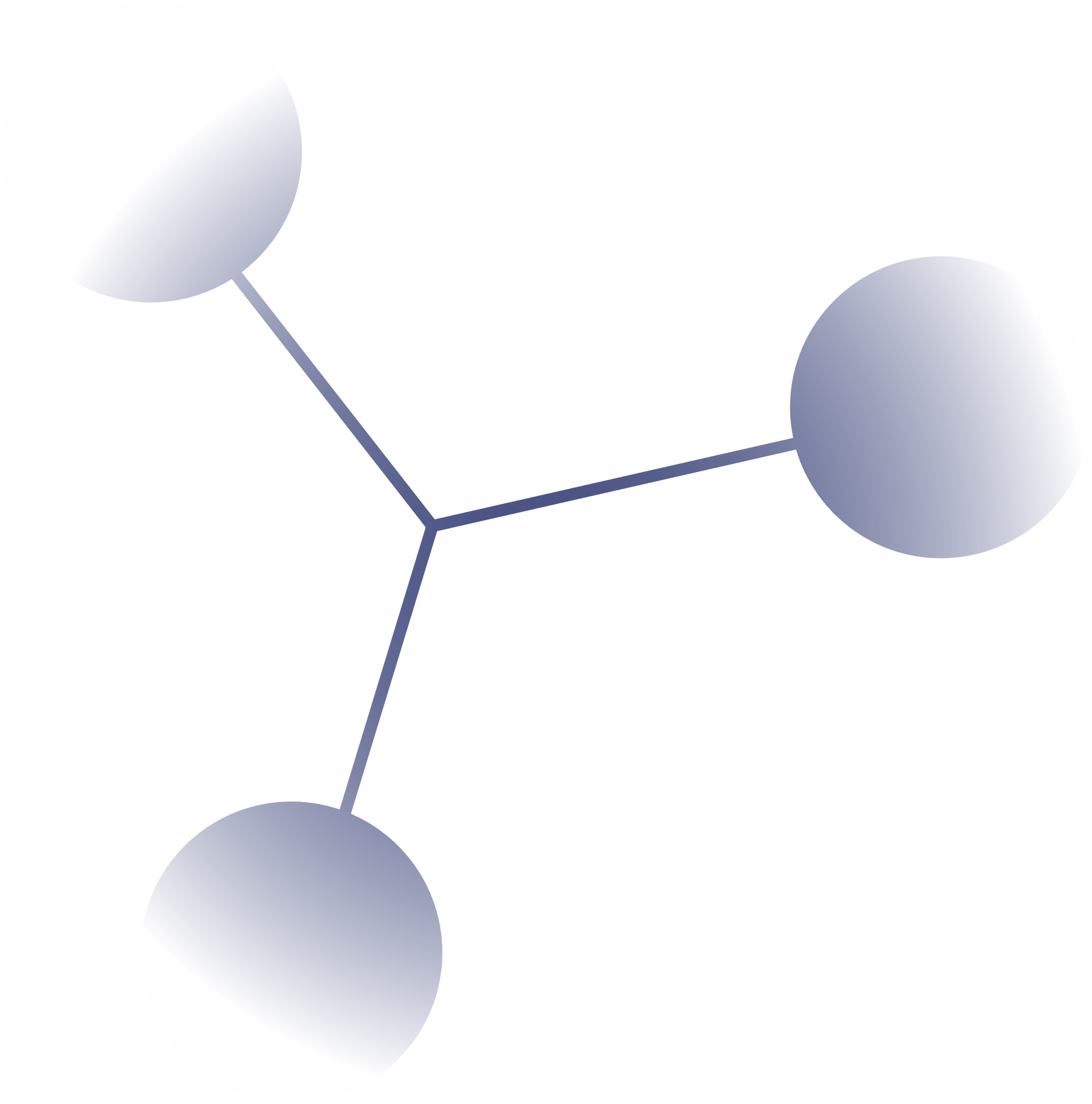 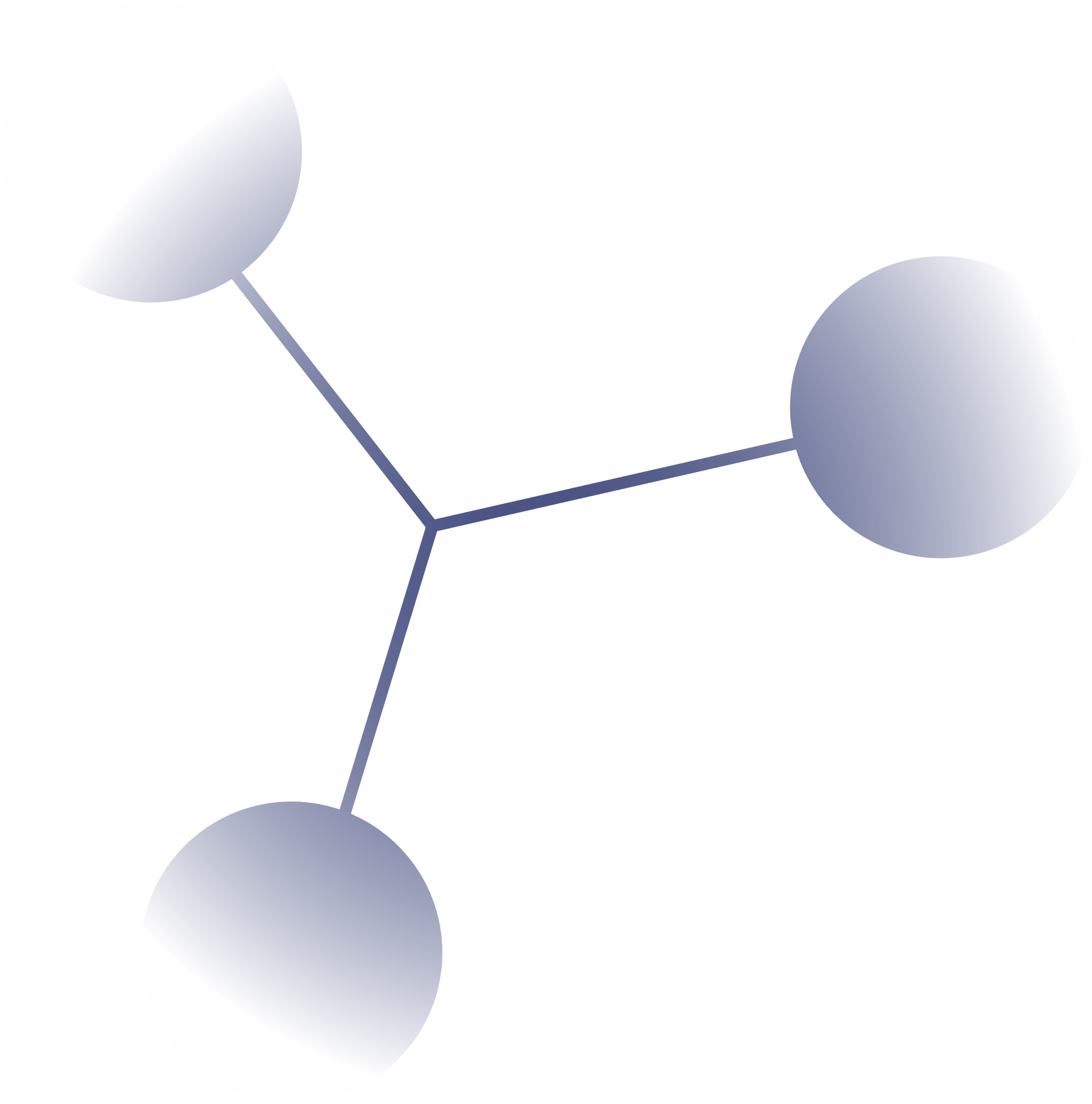 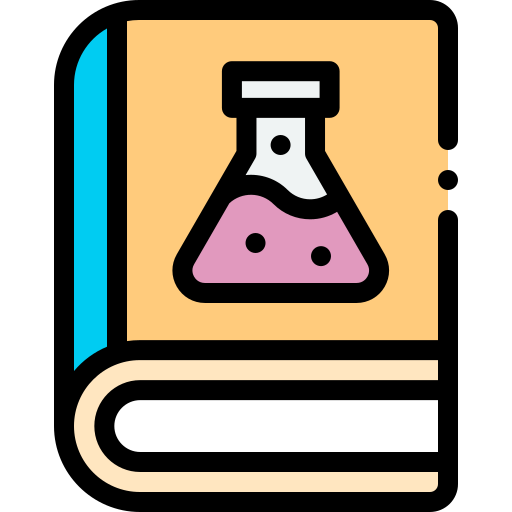 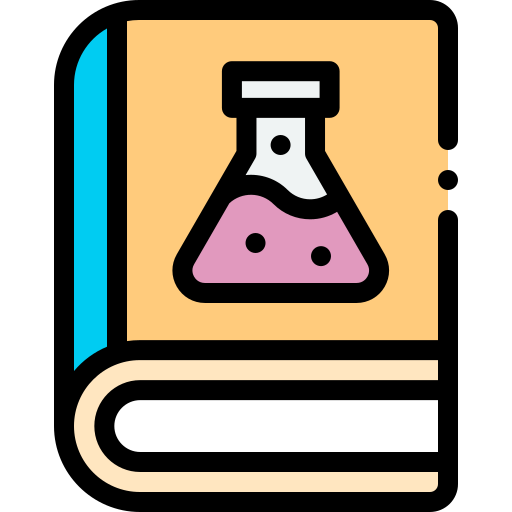 THÍ NGHIỆM 3
Chuẩn bị
Tiến hành
Dung dịch phenol, nước bromine; 
Ống nghiệm, ống hút nhỏ giọt, giá đỡ, gang tay, kính bảo hộ.
Lấy khoảng 2ml dung dịch phenol cho vào ống nghiệm.
Thêm tiếp vài giọt nước bromine.
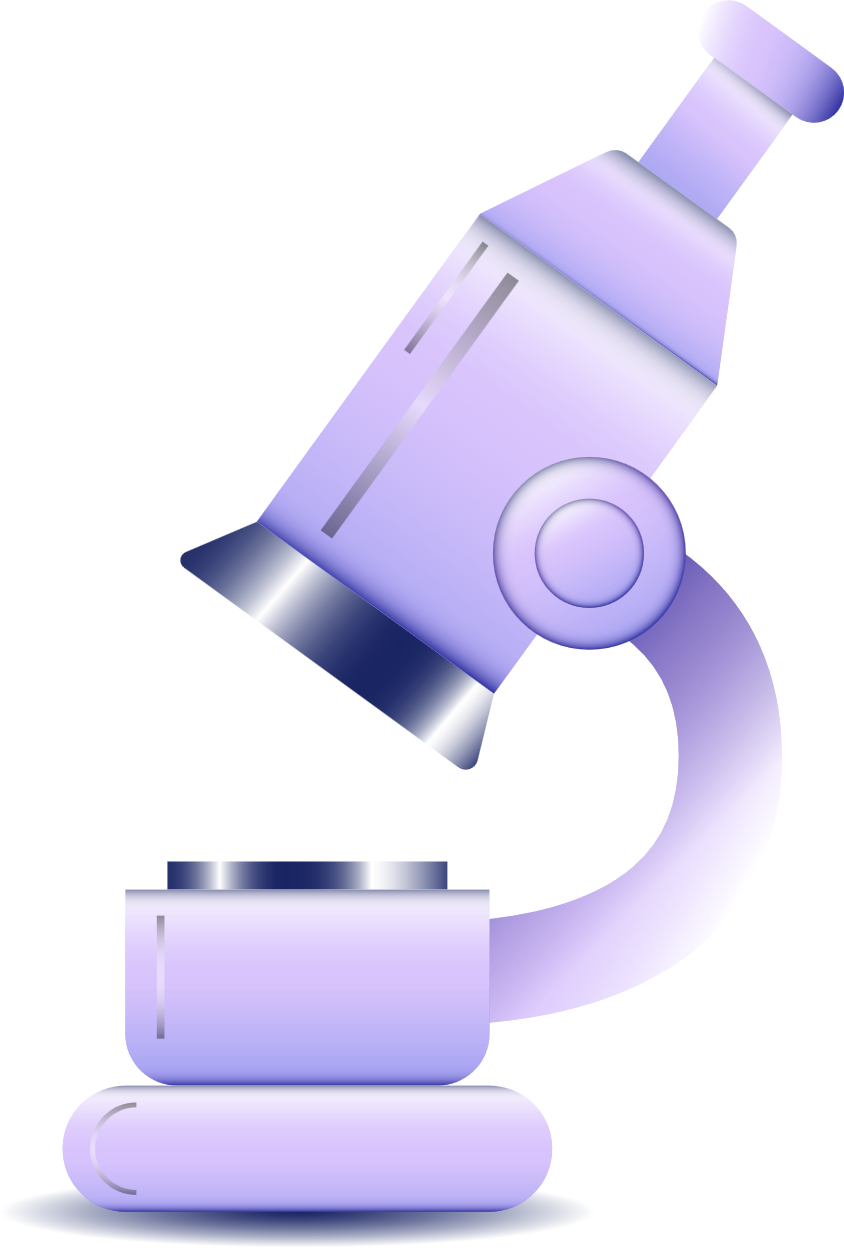 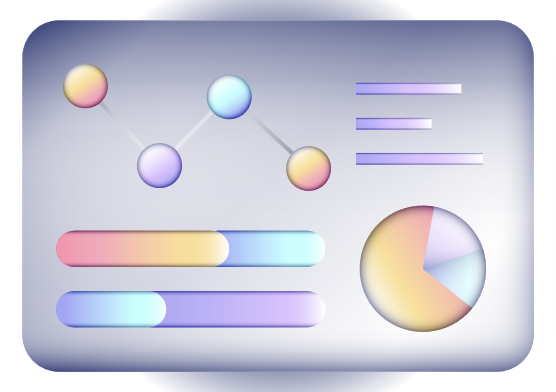 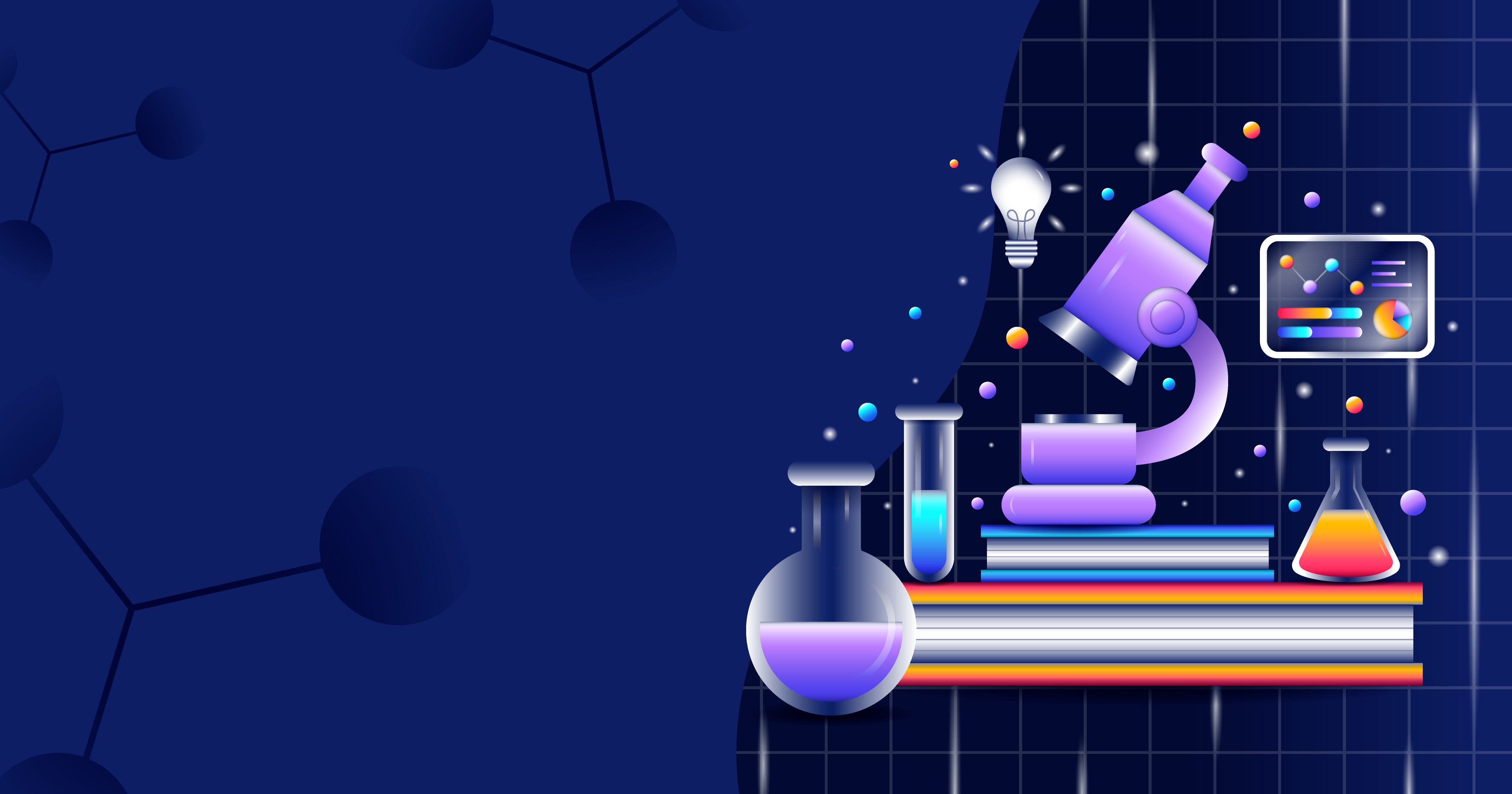 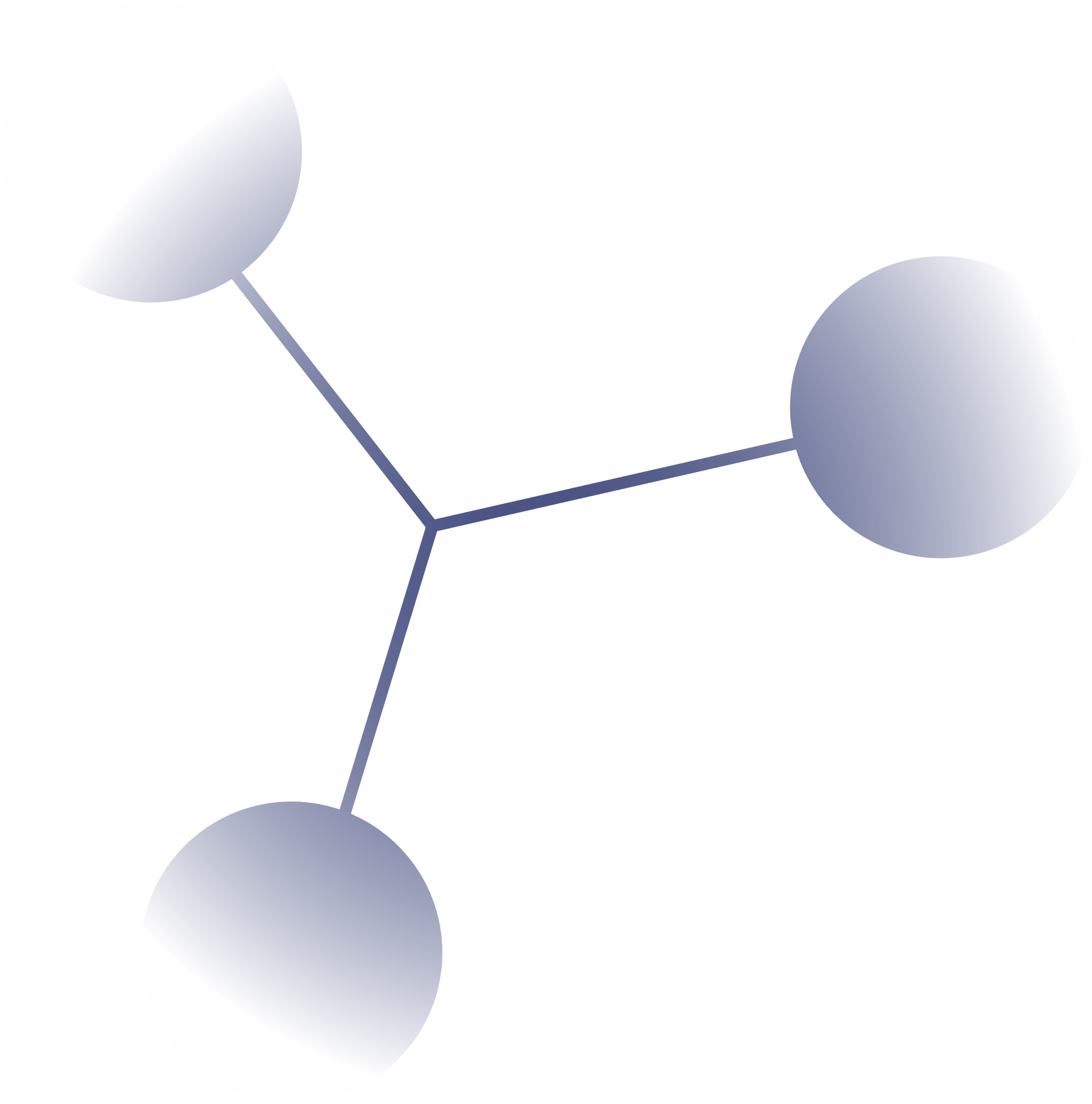 2. PHẢN ỨNG THẾ NGUYÊN TỬ H CỦA VÒNG BENZENE
Nhỏ nước bromine vào dung dịch phenol, thấy xuất hiện 
kết tủa trắng, do có phản ứng sinh ra 2,4,6-tribromophenol.
OH
OH
Br
Br
+  3Br2
+  3HBr
Br
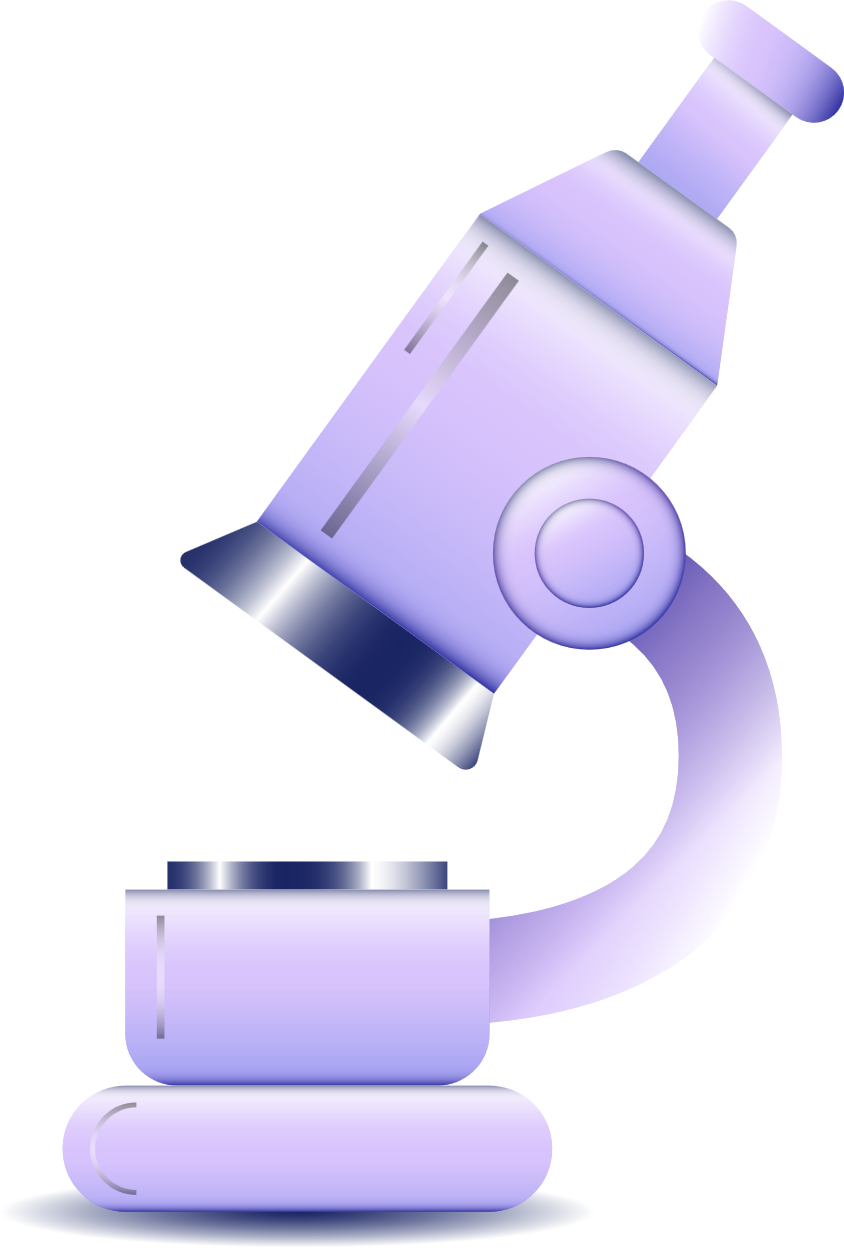 Phenol
2,4,6-tribromophenol
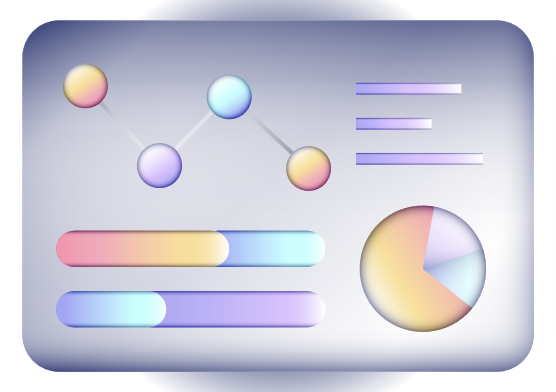 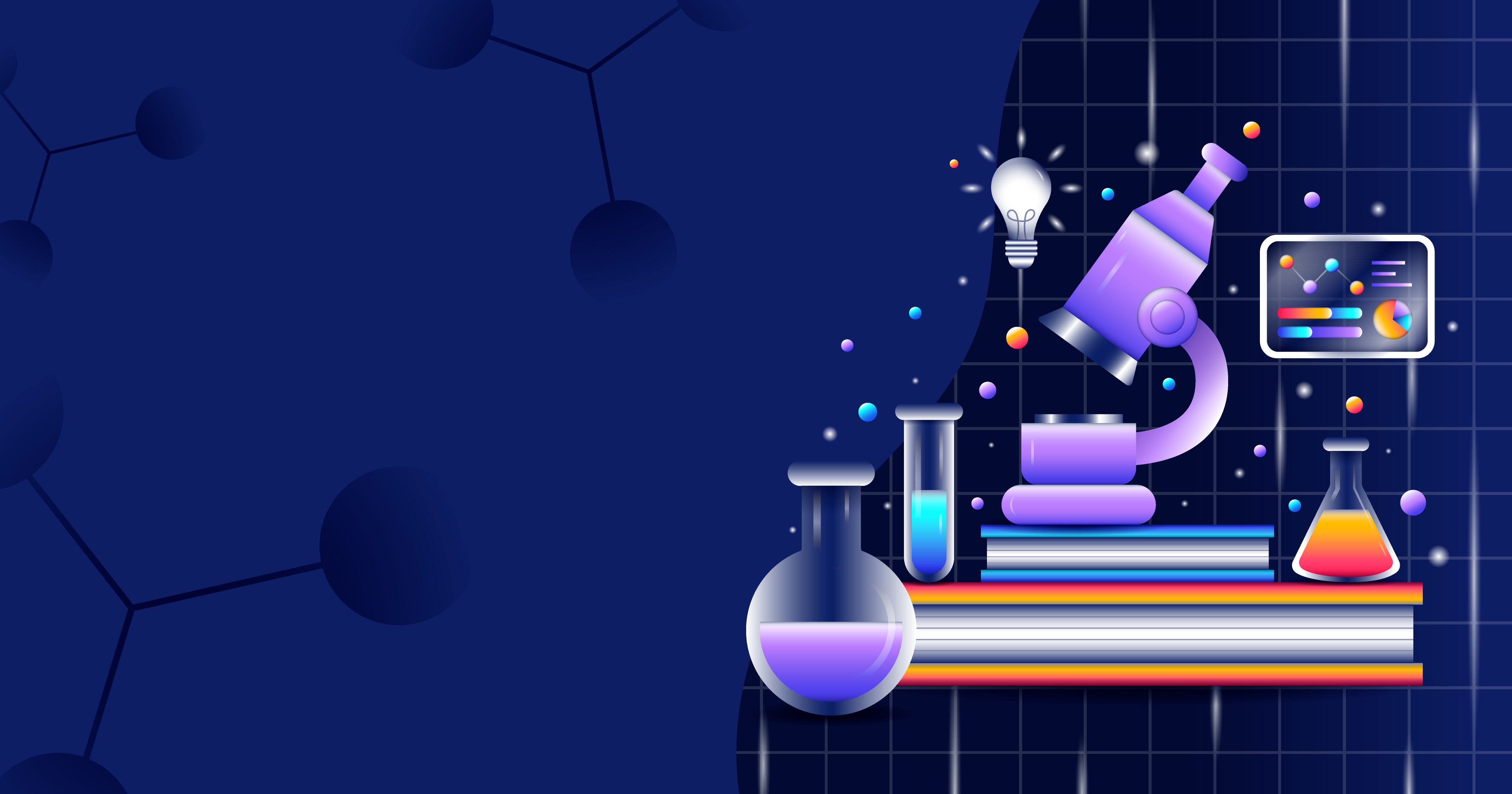 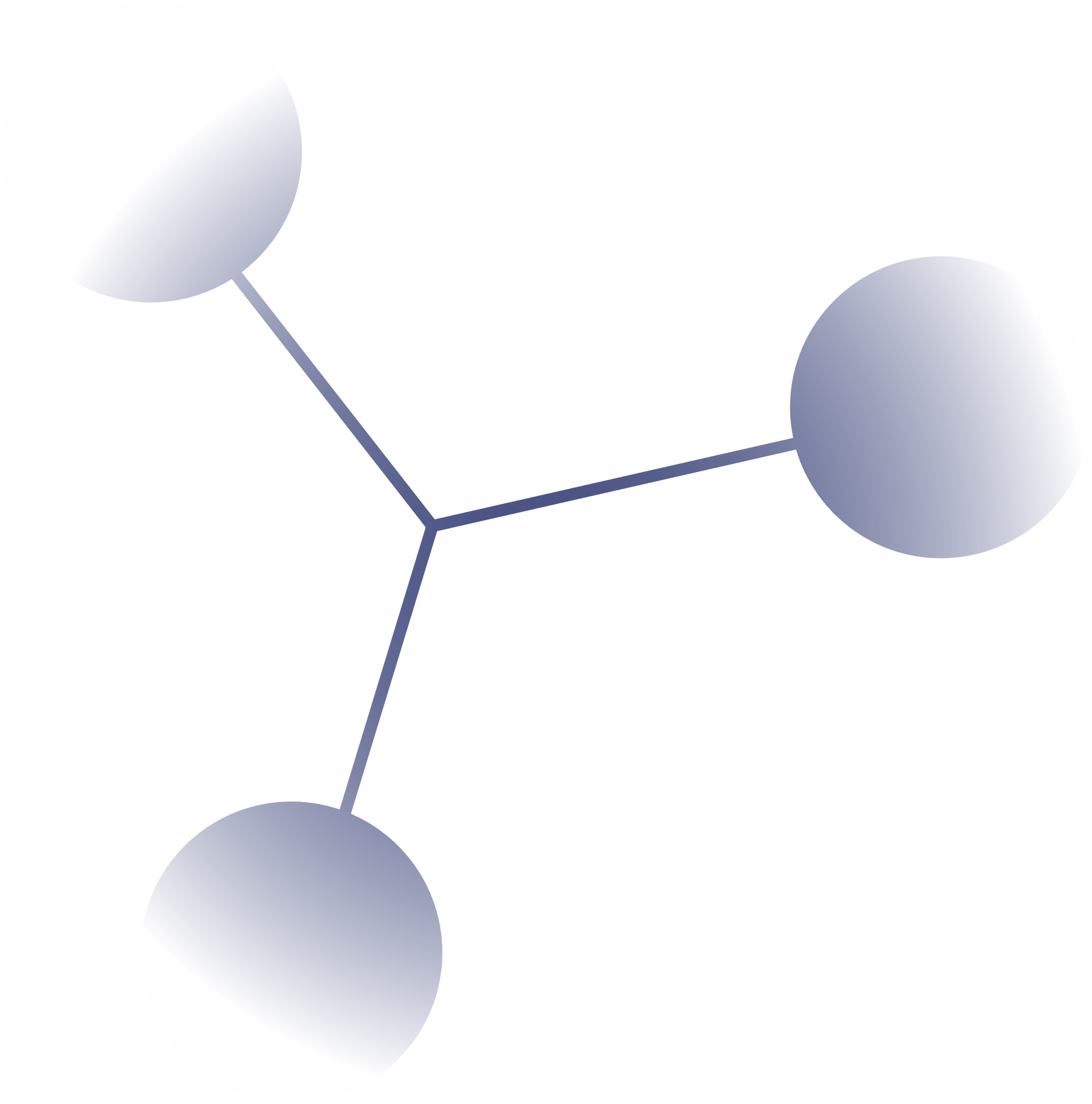 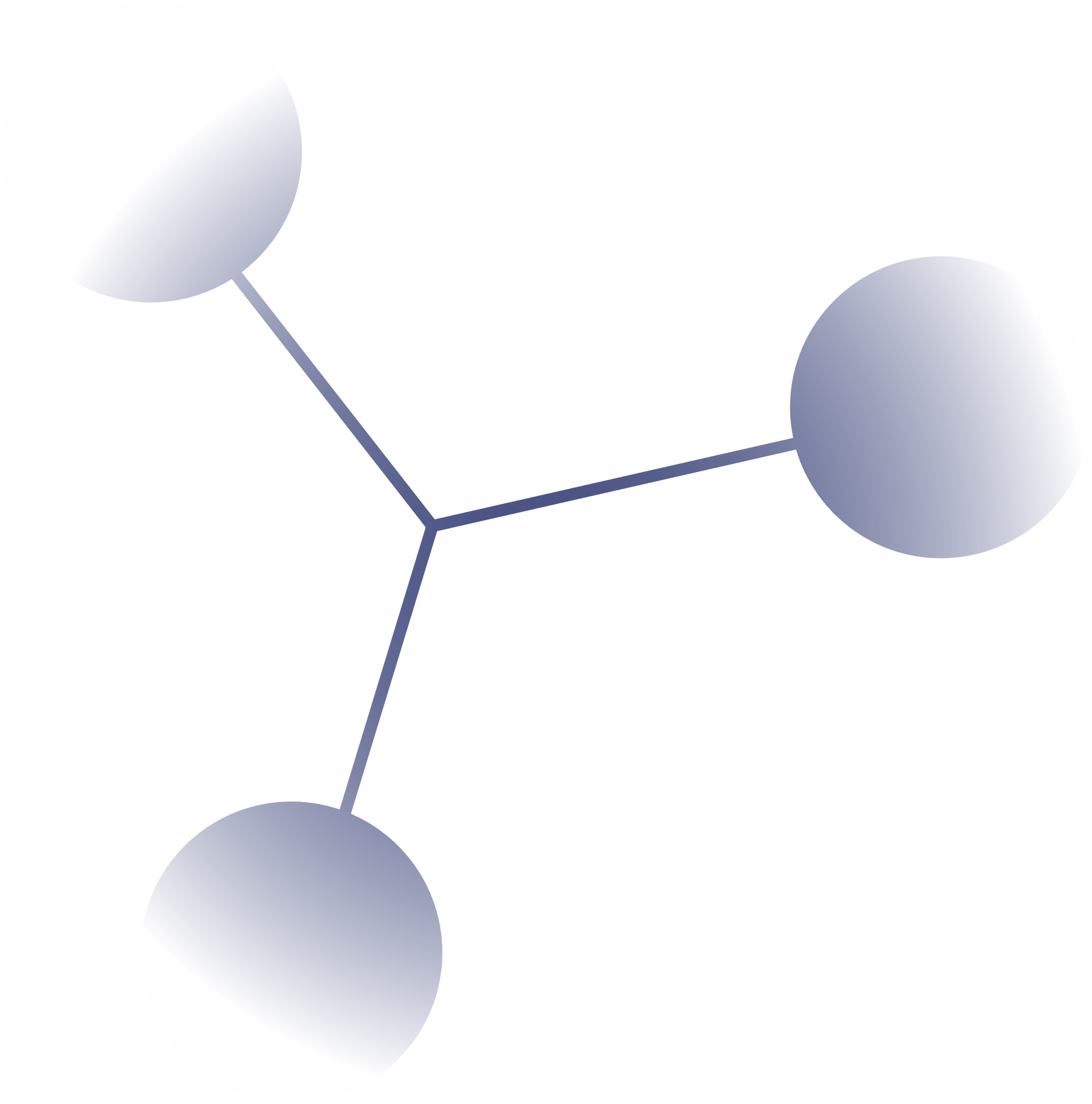 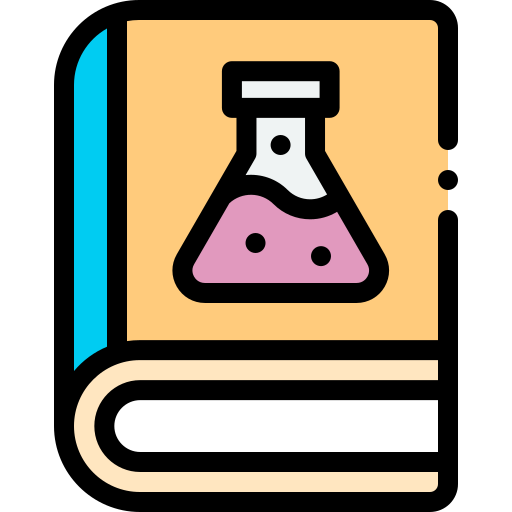 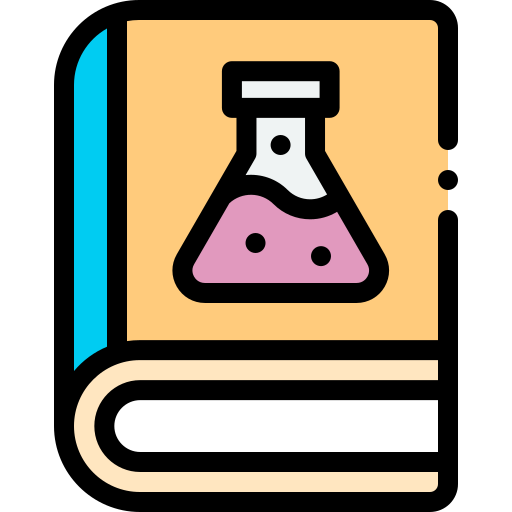 THÍ NGHIỆM 4
Tiến hành
Dùng đũa thủy tinh lấy vài tinh thể phenol cho vào ống nghiệm, them tiếp khoảng 1ml dung dịch H2SO4 đặc, đun nhẹ hỗn hợp cho đến khi thu được dung dịch màu đỏ nhạt, đồng nhất.
Để nguội và đặt ống nghiệm vào cốc nước đá, nhỏ từ từ khoảng 1ml dung dịch HNO3 đặc vào ống nghiệm và lắc đều. Dung dịch có màu đỏ sẫm.
Đun cách thủy hỗn hợp trong khoảng 15 phút, dung dịch trở lại màu đỏ, sau đó để nguội.
Dùng khoảng 5ml nước cất tráng đều ống nghiệm, rót hỗn hợp vào cốc nước lạnh, để ổn định, picric acid tách ra kết tủa màu vàng.
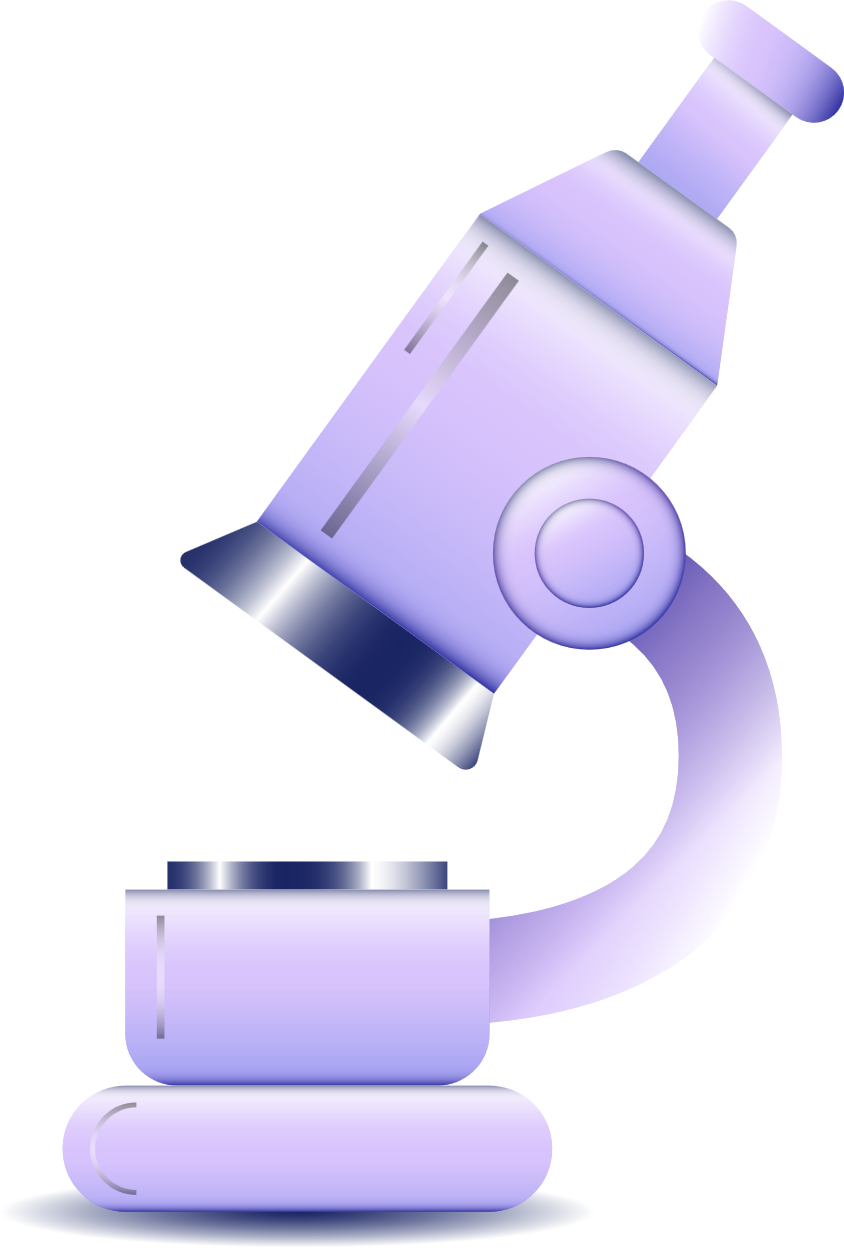 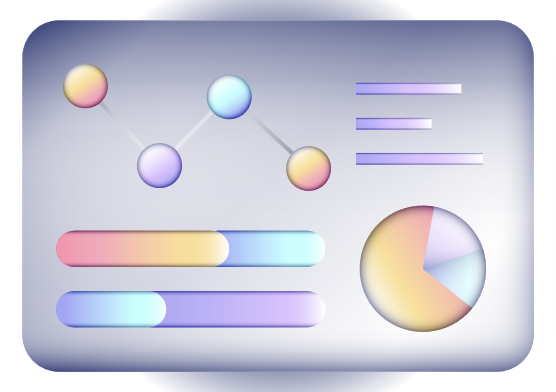 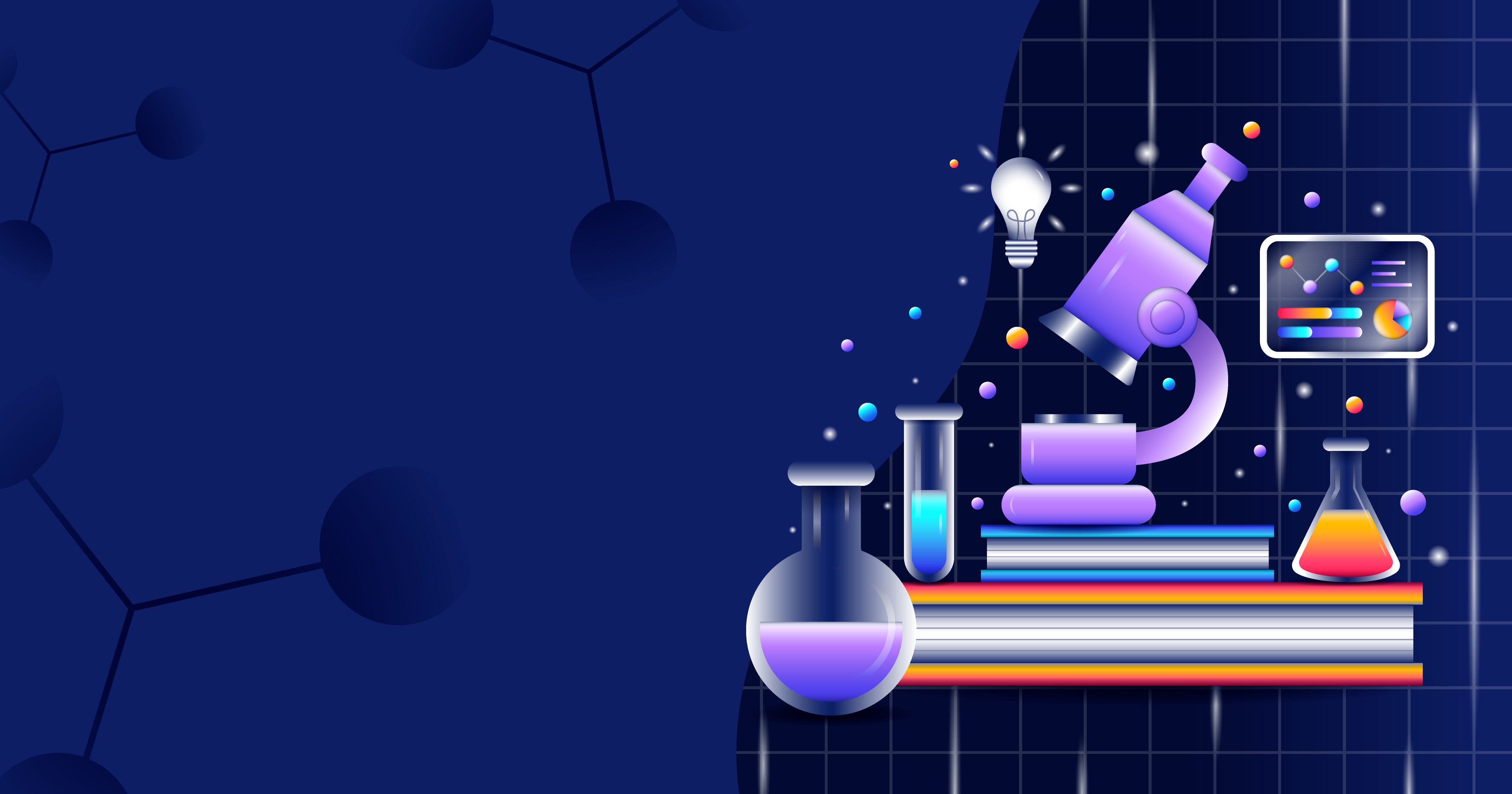 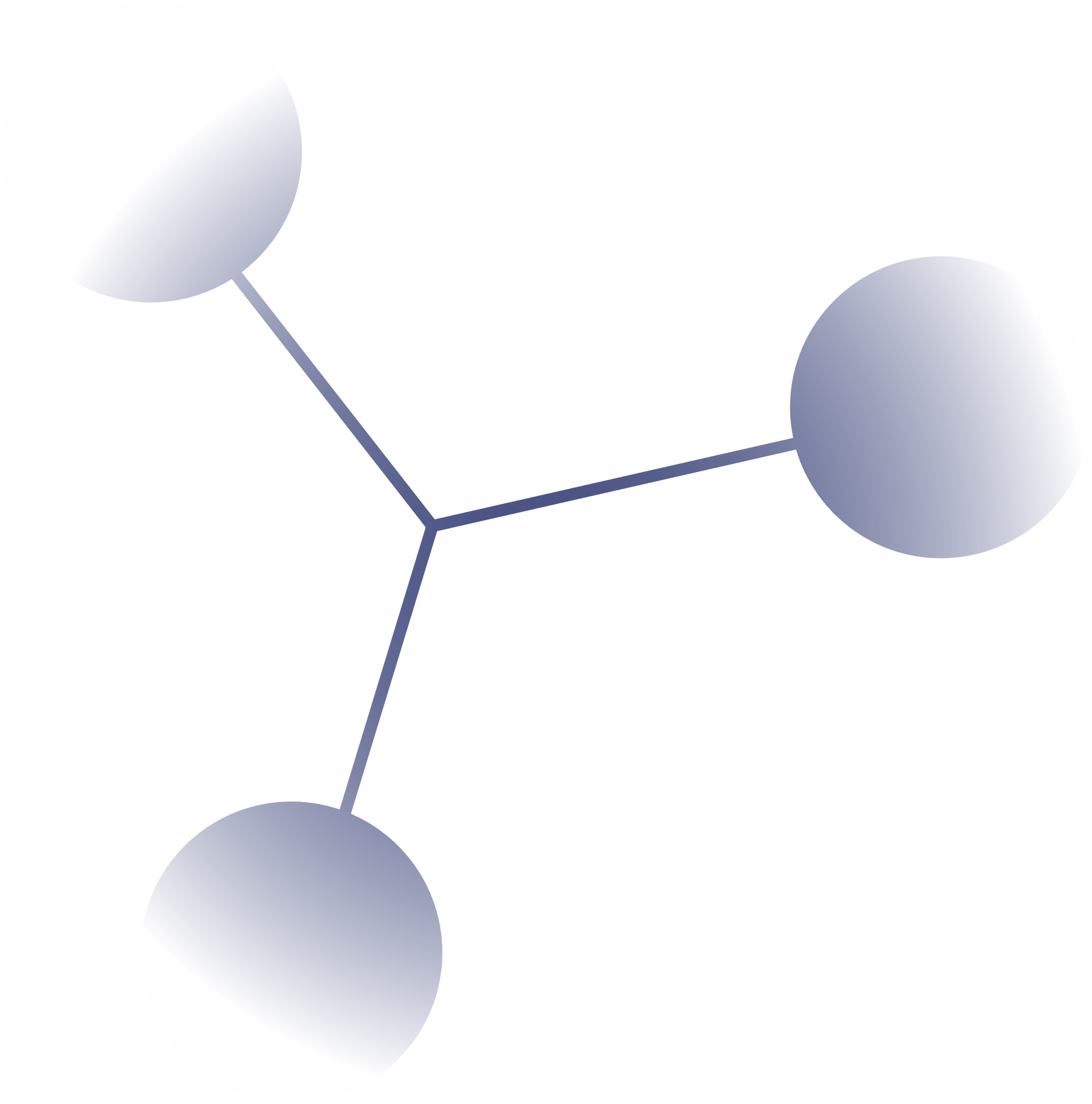 2. PHẢN ỨNG THẾ NGUYÊN TỬ H CỦA VÒNG BENZENE
Picric acid (hay 2,4,6-trinitrophenol) được xem là một trong những hợp chất có tính acid mạnh nhất của phenol và thường ở dưới dạng tinh thể màu vàng với công thức hóa học là C6H3N3O7 hoặc C6H2(NO2)3OH. Picric acid là sản phẩm thu được khi cho phenol phản ứng với dung dịch nitric acid đặc (xúc tác sulfuric acid đặc).
OH
OH
O2N
NO2
H2SO4
+  3HO−NO2
+  3H2O
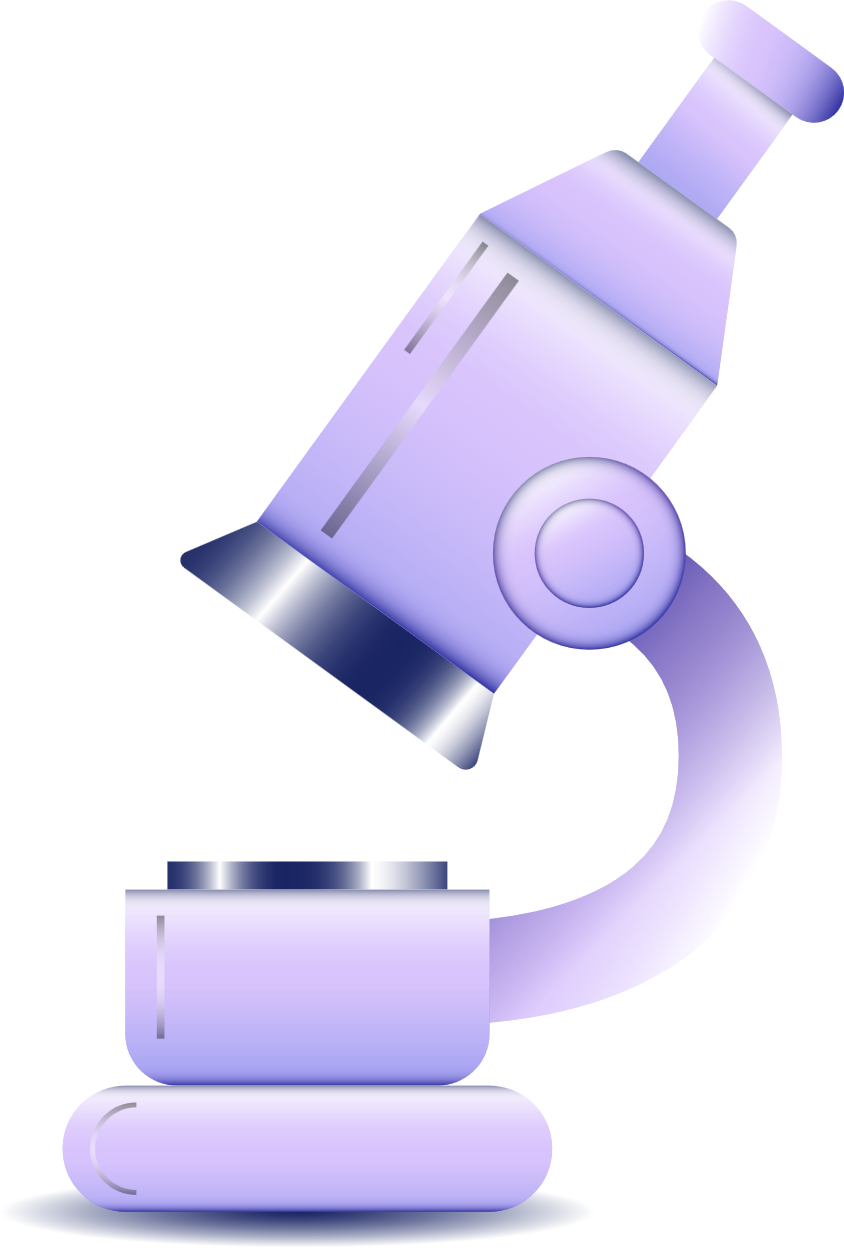 NO2
Phenol
2,4,6-trinitrophenol
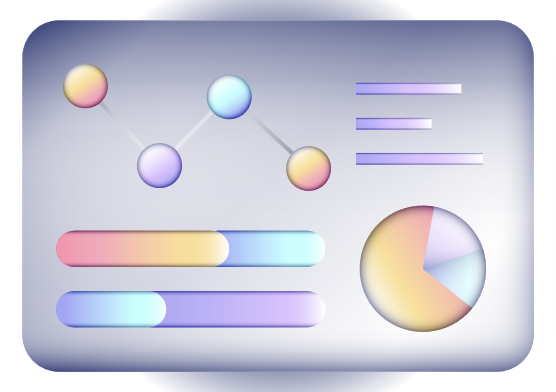 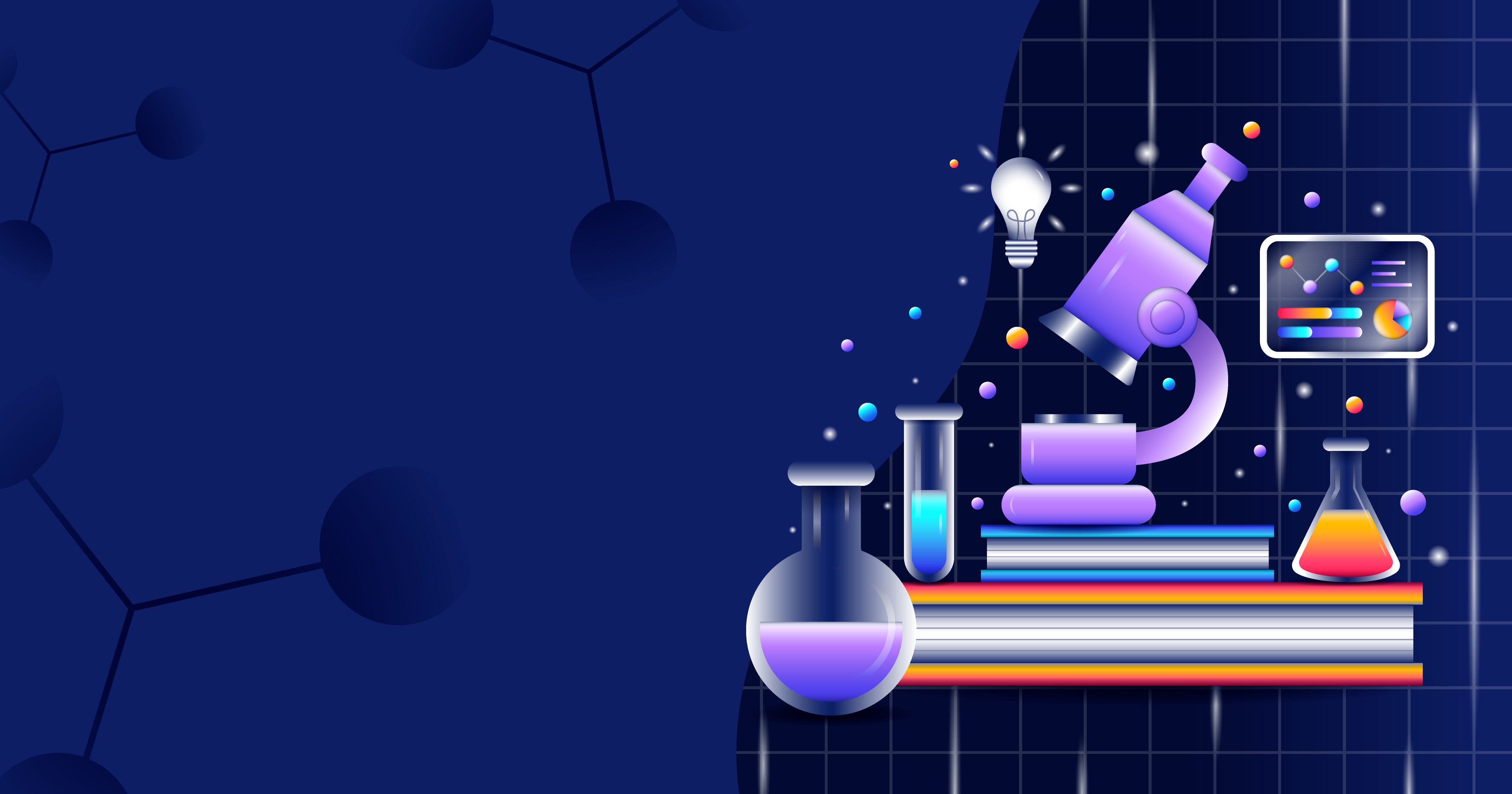 CÂU HỎI 7
?
Tiến hành thí nghiệm 3, nêu hiện tượng quan sát được và giải thích kết quả thí nghiệm
Trả lời:
Khi cho phenol vào dung dịch Bromine (Br2), phản ứng xảy ra thấy dung dịch bromine bị nhạt màu dần, kết tủa trắng dần dần xuất hiện.
PTHH: C6H5OH + 3Br2 → C6H2Br3OH + 3HBr
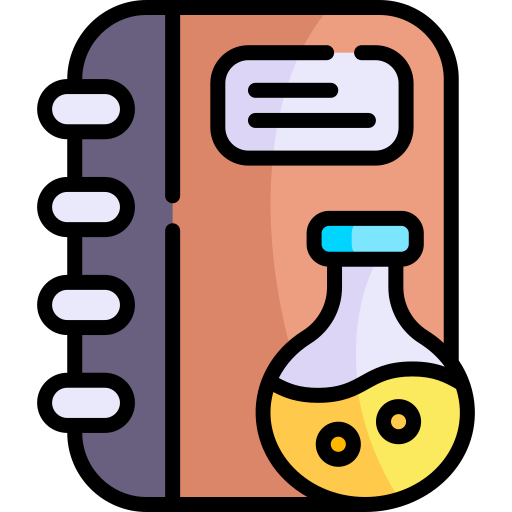 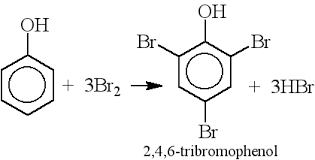 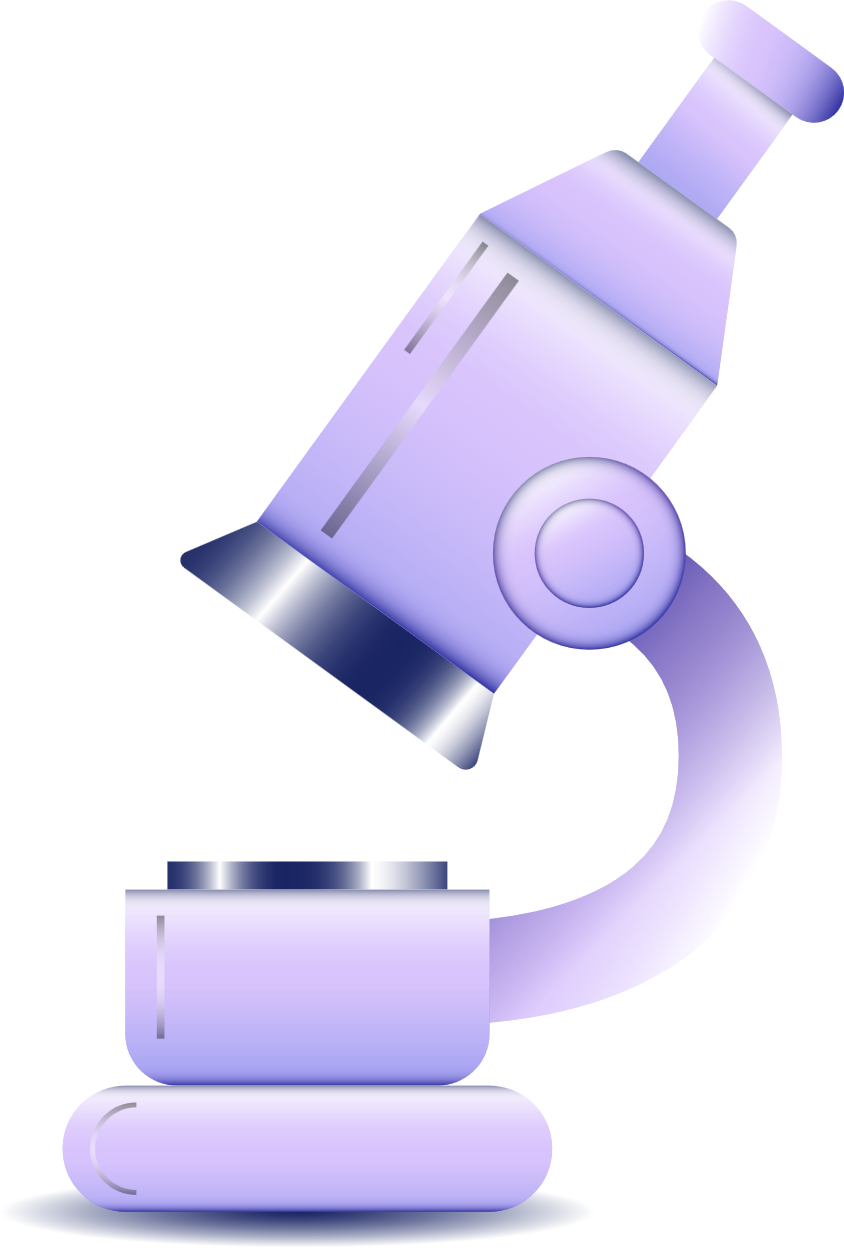 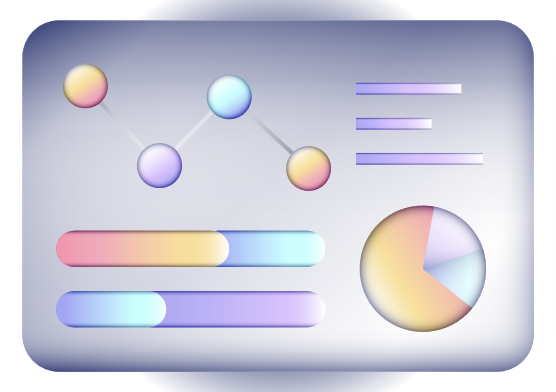 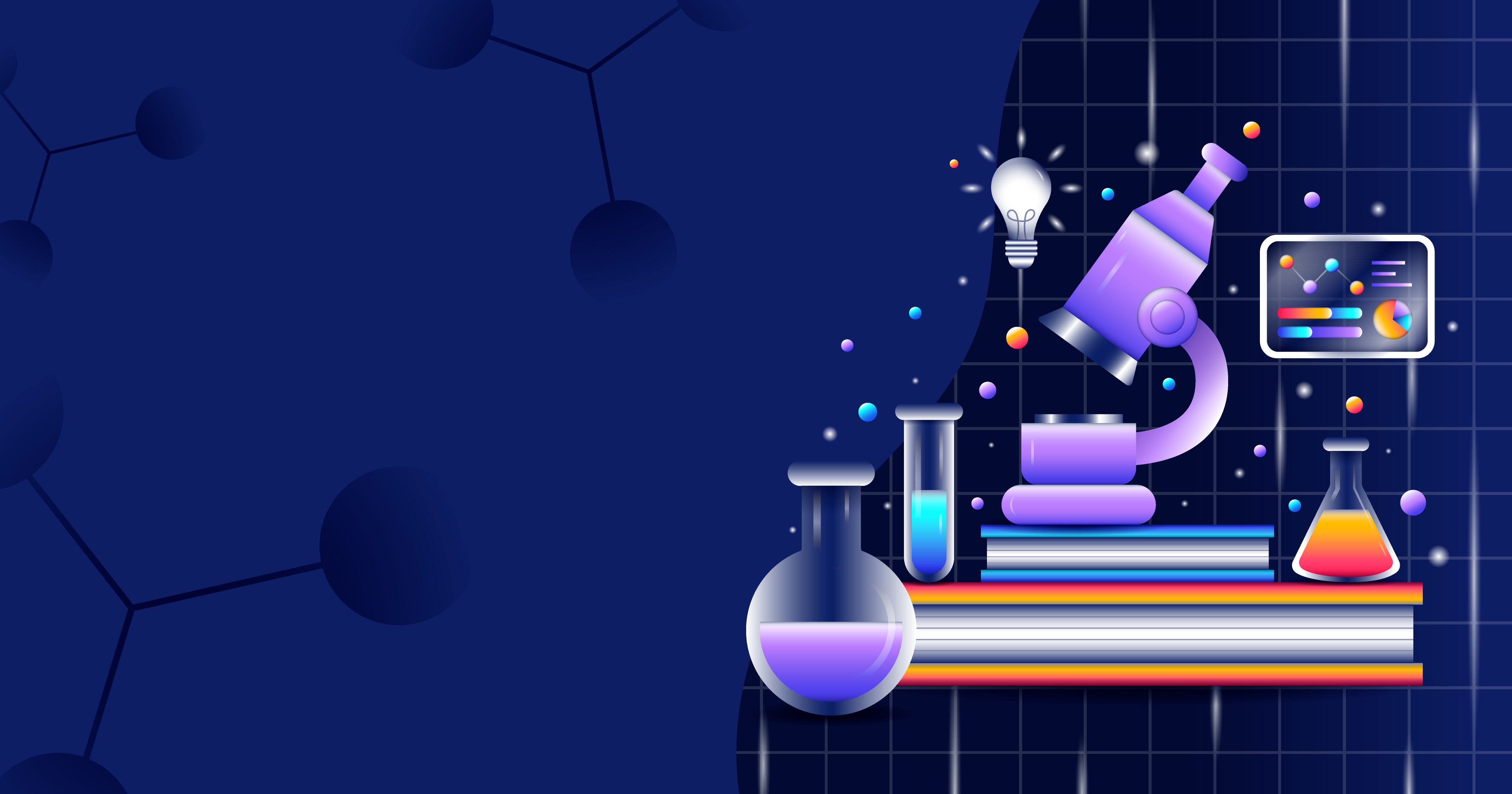 LUYỆN TẬP 3
Hai chất o - nitro - phenol và p - nitro - phenol được dùng trong sản xuất thuốc diệt trừ nấm mốc và sâu bọ. Viết phương trình hóa học của phản ứng điều chế o - nitro - phenol và p - nitro - phenol  từ phenol và dung dịch HNO3 loãng phản ứng xảy ra ở nhiệt độ thường.
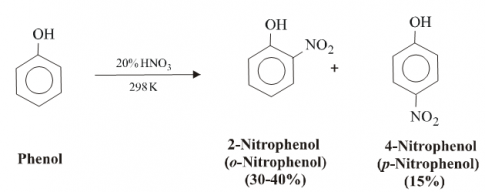 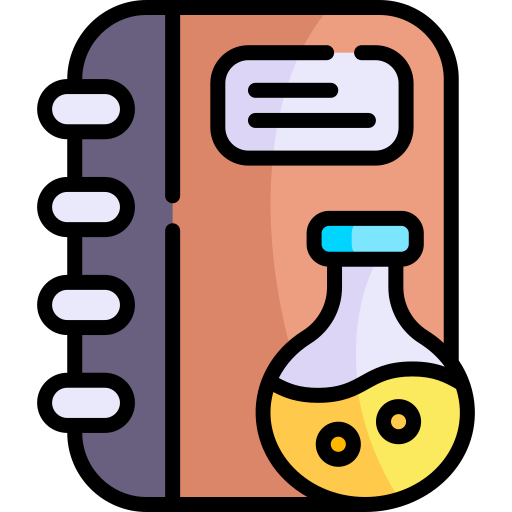 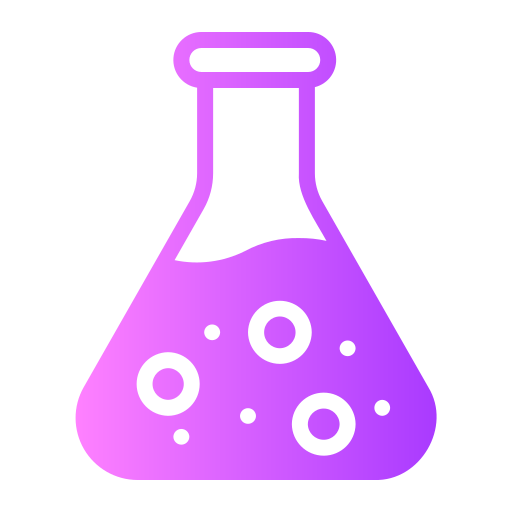 + H2O
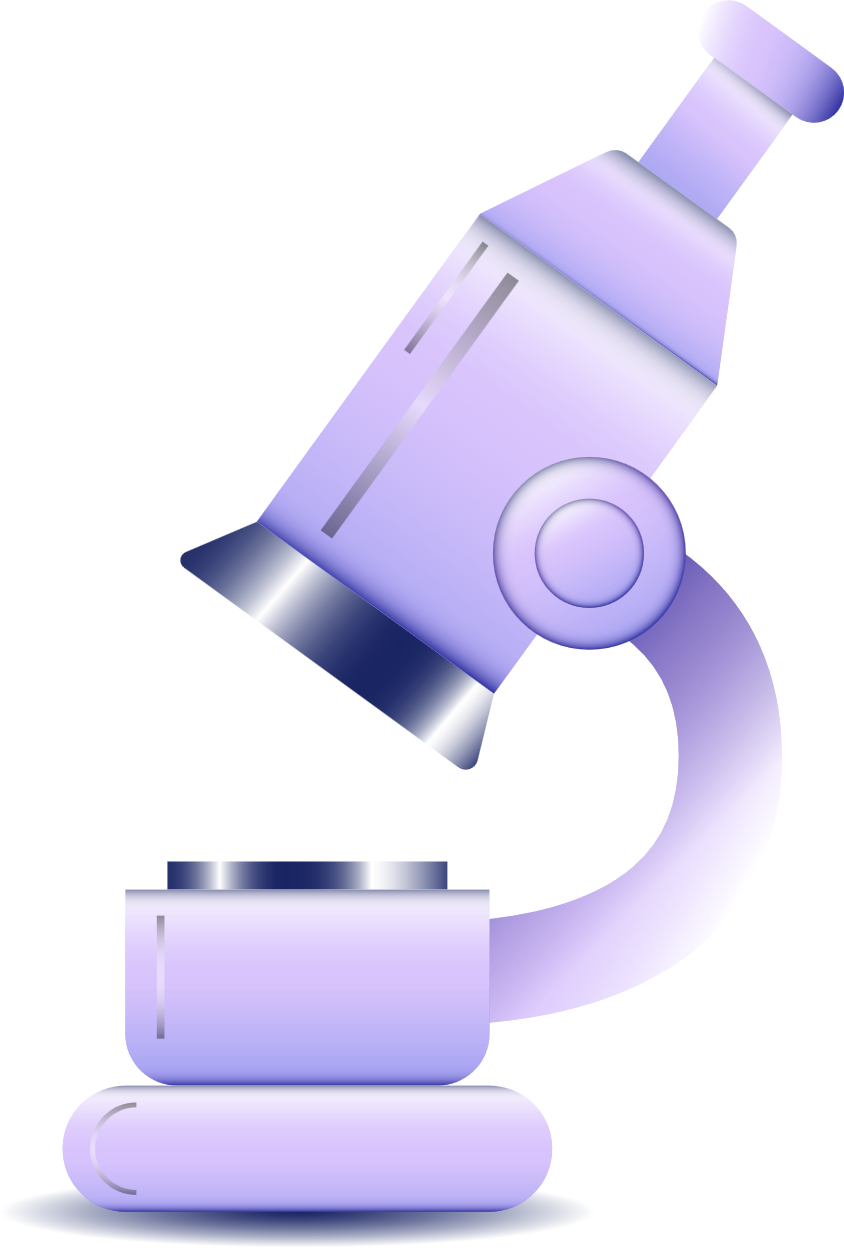 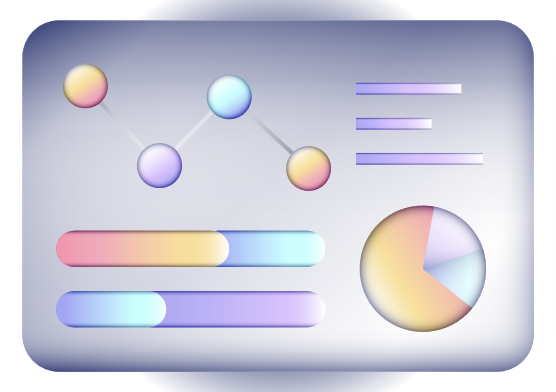 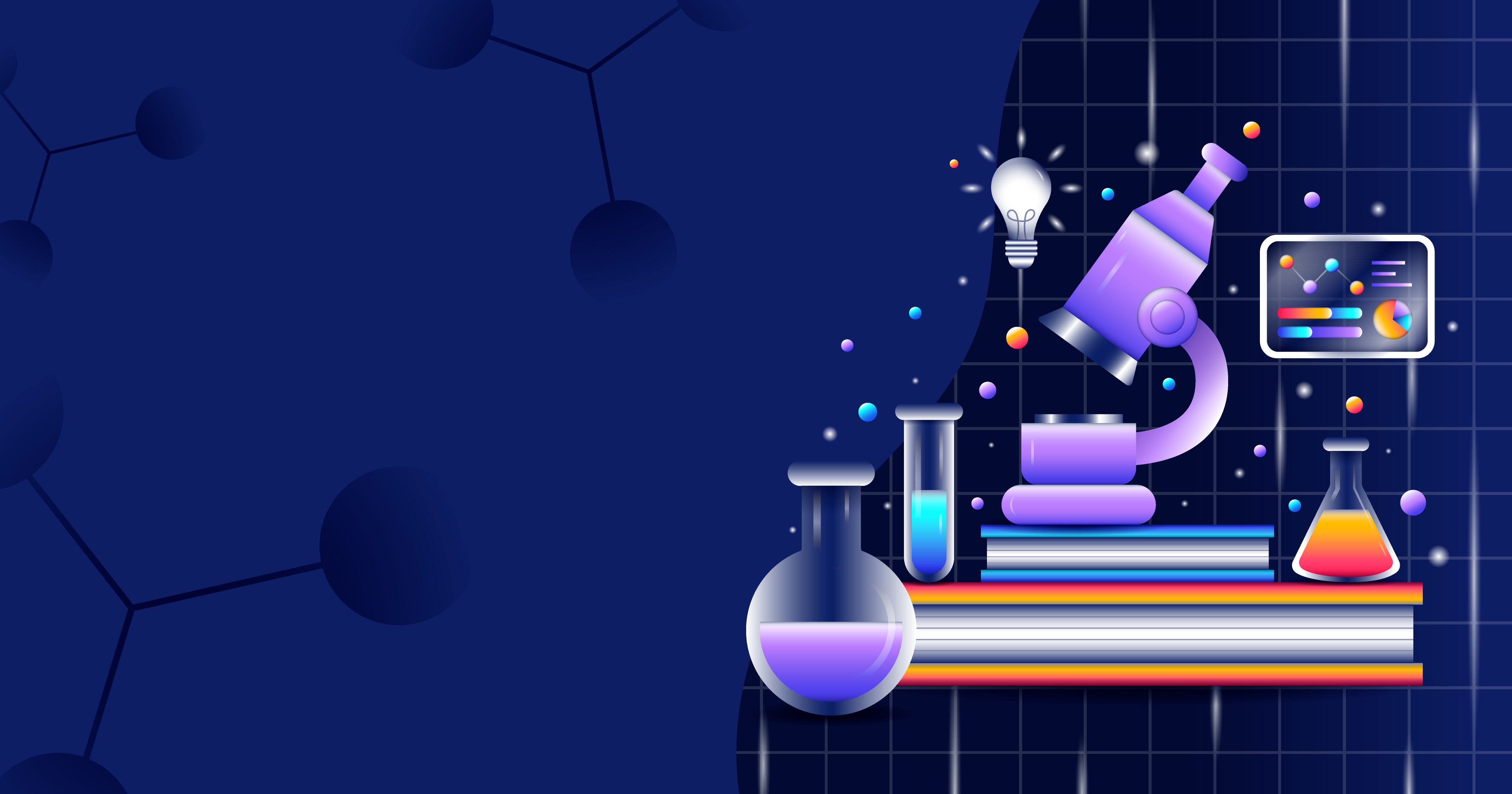 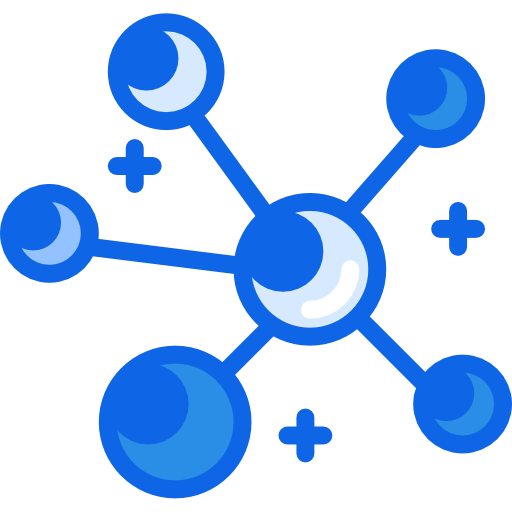 EM CÓ BIẾT
Picric acid là một chất nổ
Picric acid được sử dụng trong sản xuất chất nổ, diêm, pin điện; dung để điêu khắc vật liệu bằng đồng, sản xuất thủy tinh màu, dung trong công nghiệp thuộc da và phẩm nhuộm. Picric acid rất dễ bắt nhiệt và có thể phát nổ nếu tiếp xúc với nguồn nhiệt, ngọn lửa, ma sát hoặc va chạm,
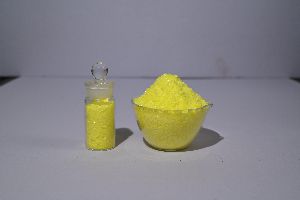 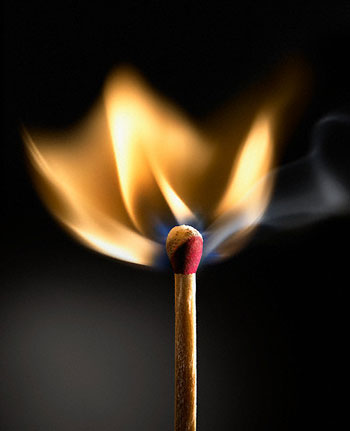 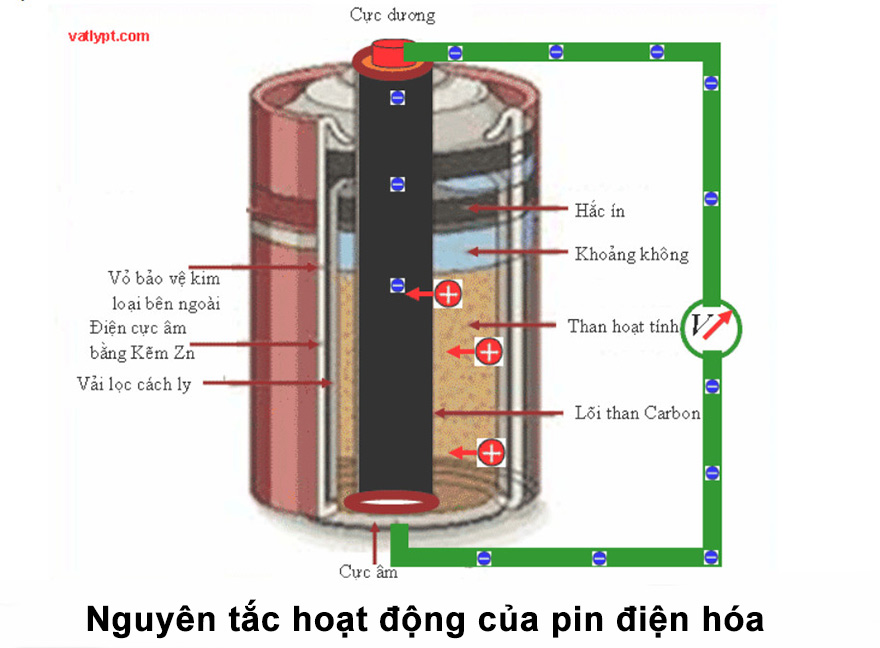 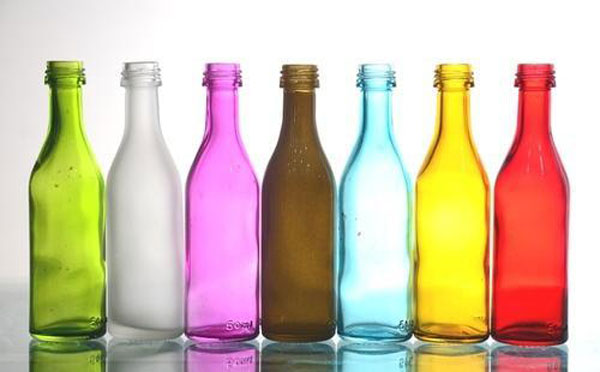 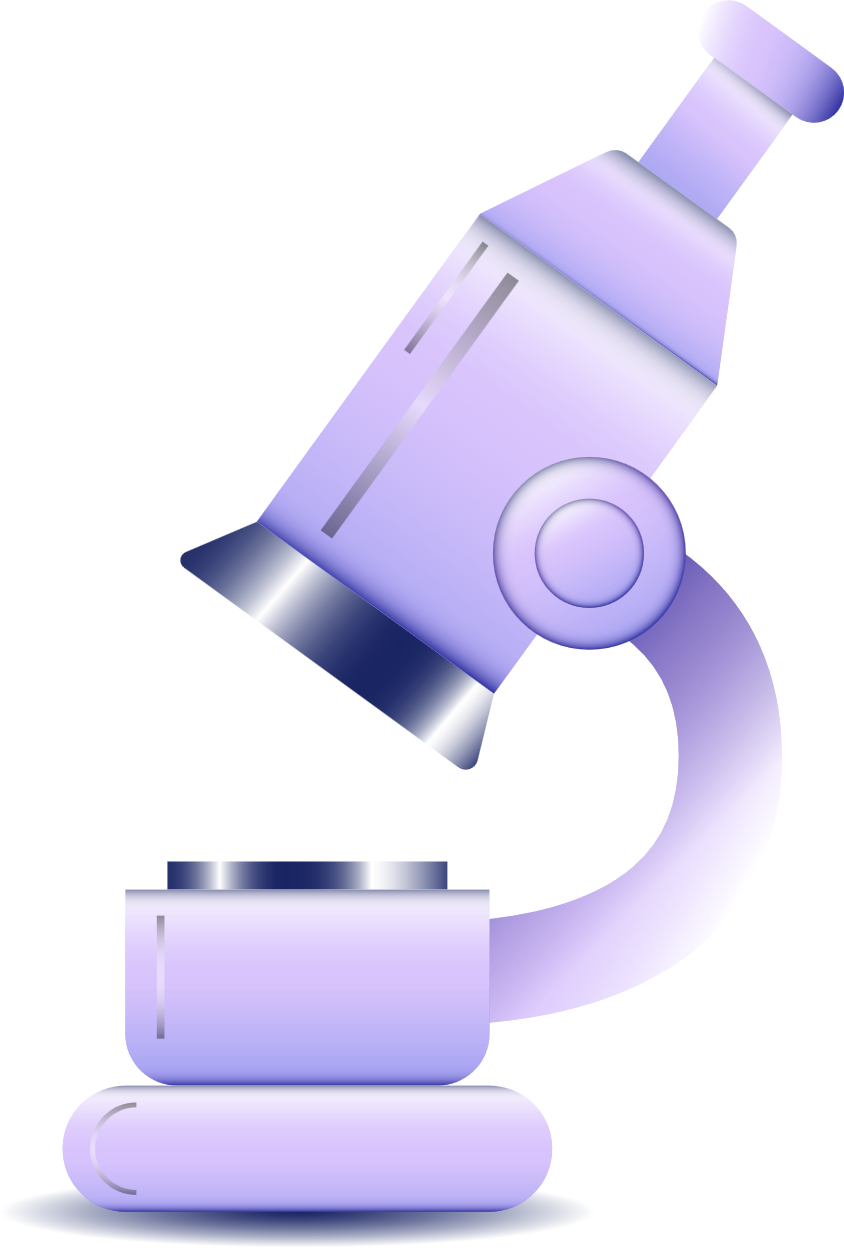 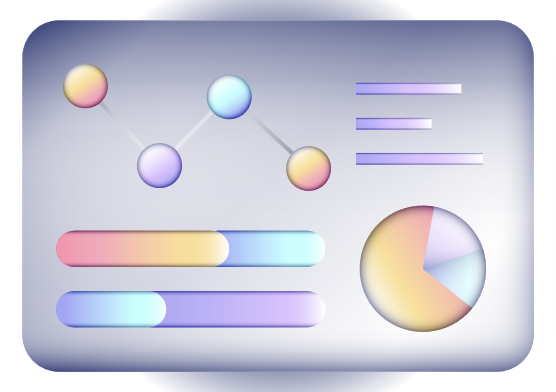 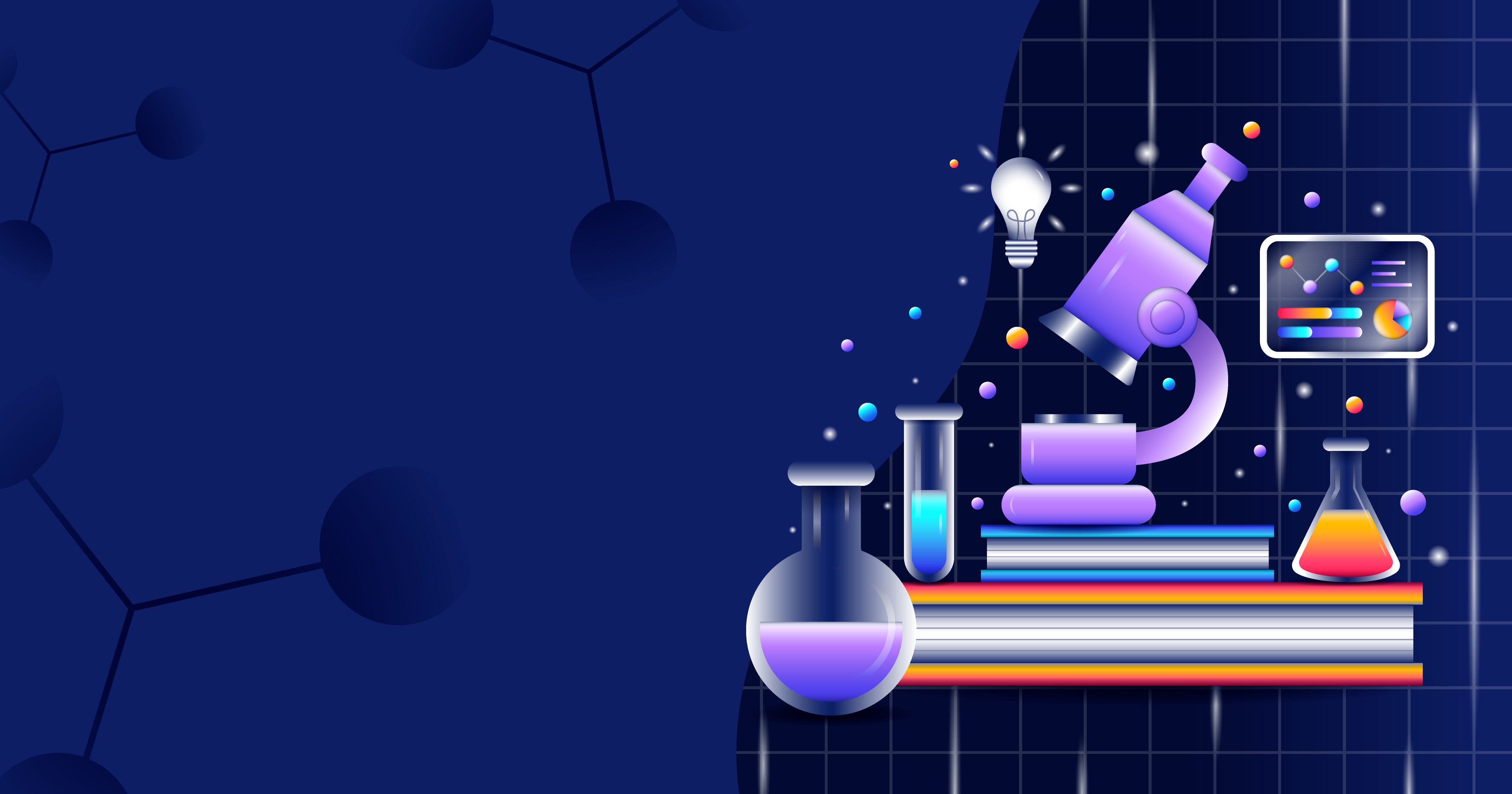 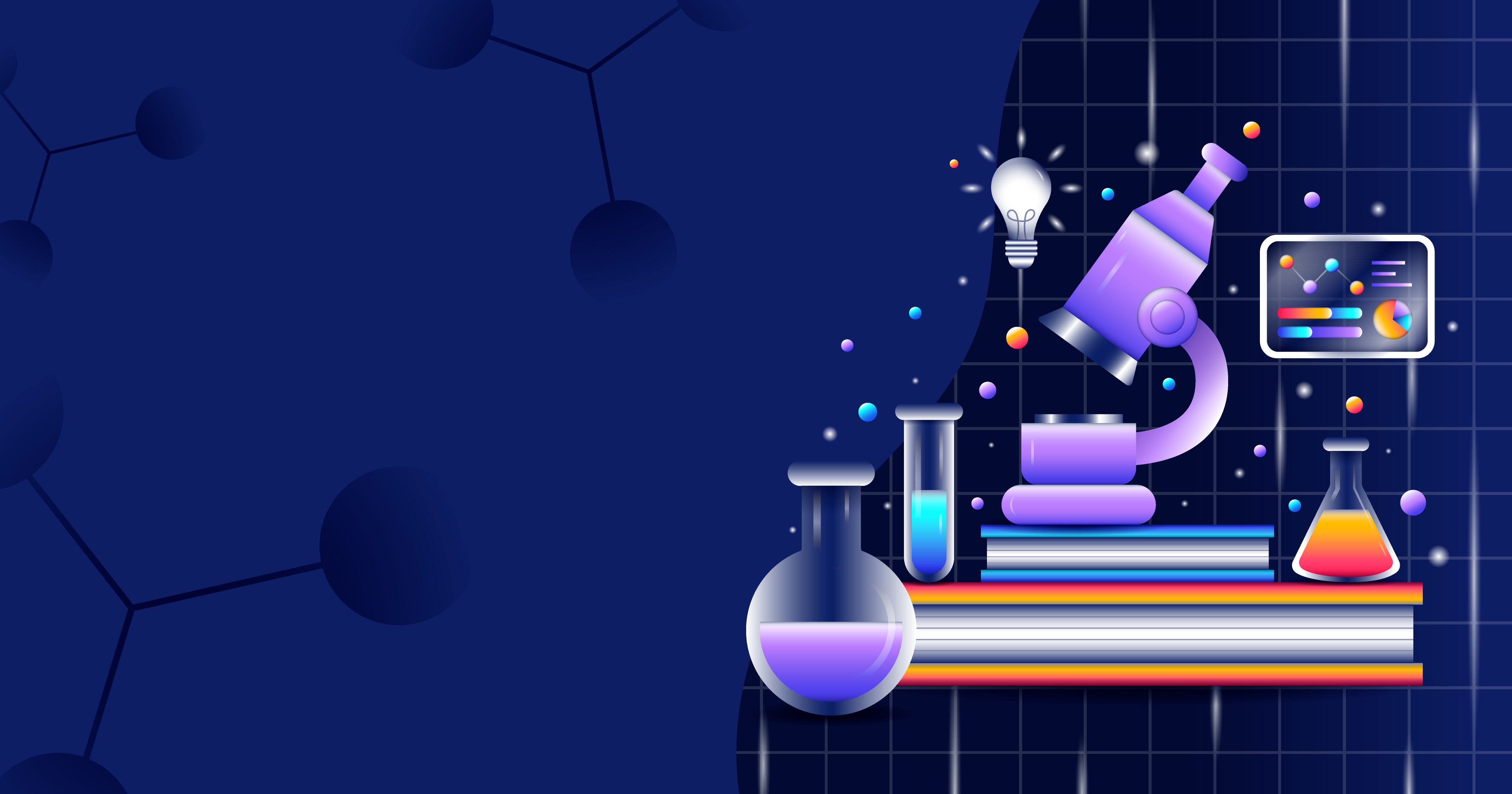 PHẦN IV.
ỨNG DỤNG, ĐIỀU CHẾ
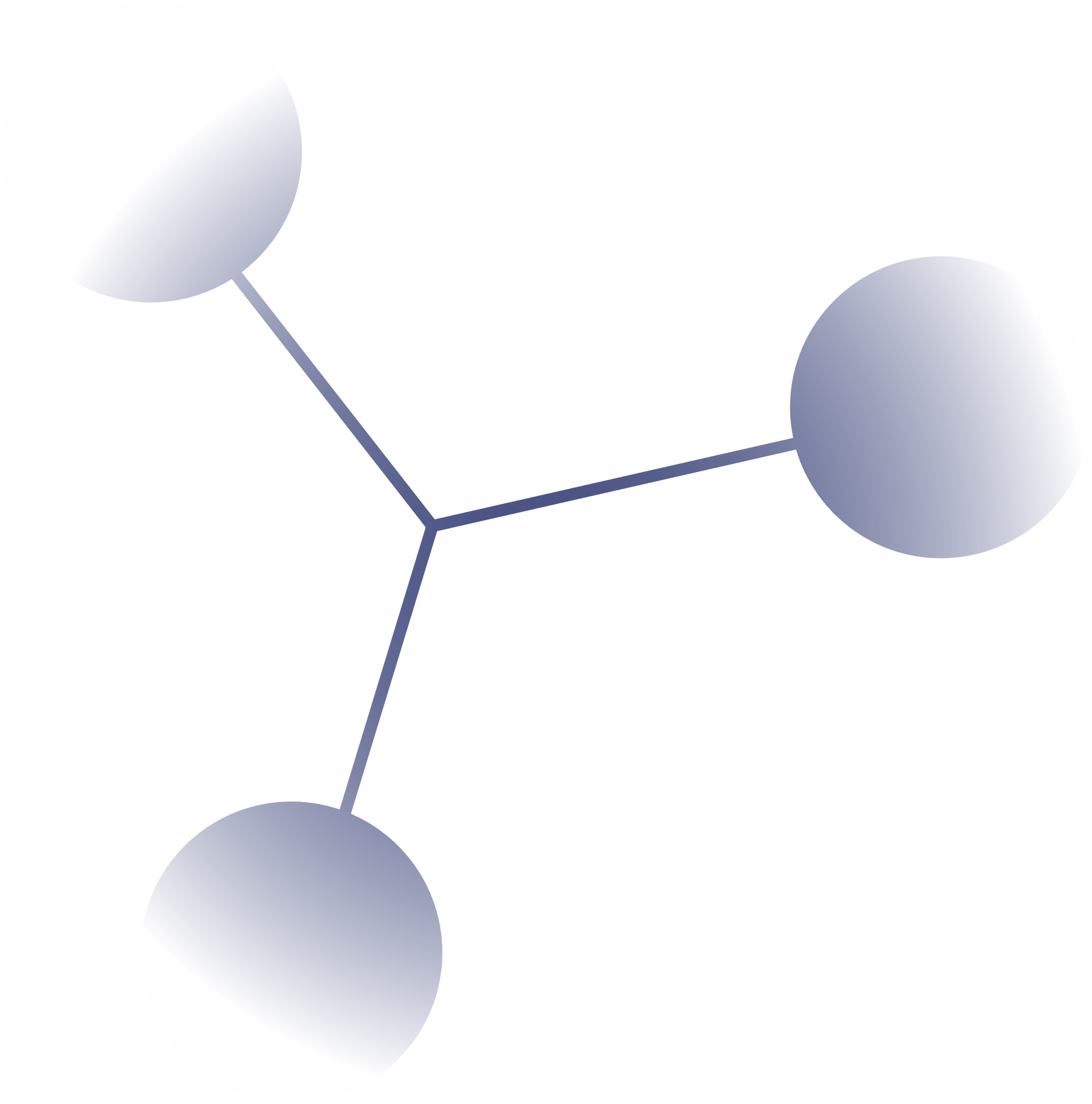 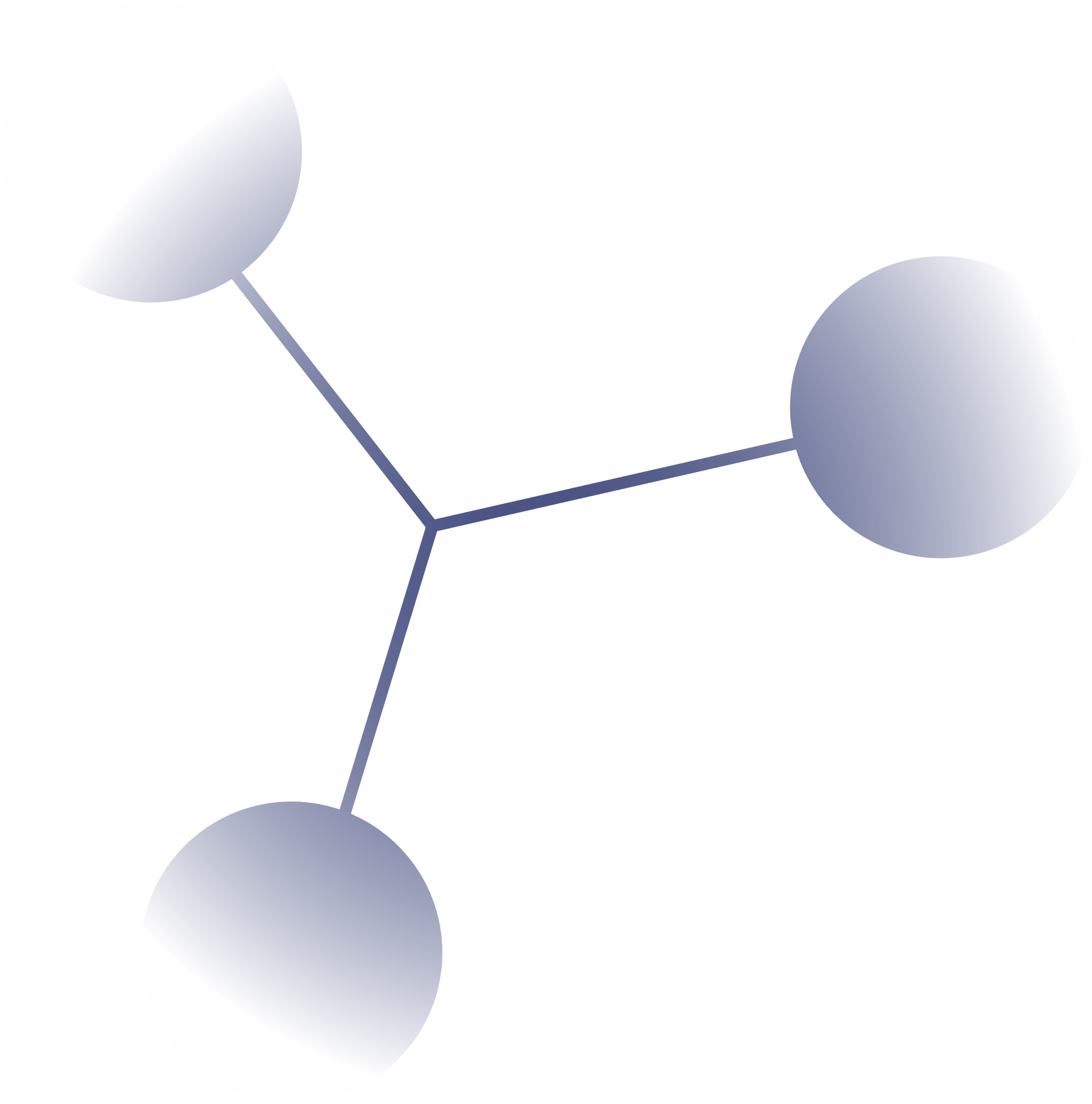 1. ỨNG DỤNG
Phenol được sử dụng nhiều trong công nghiệp hóa chất và y học.
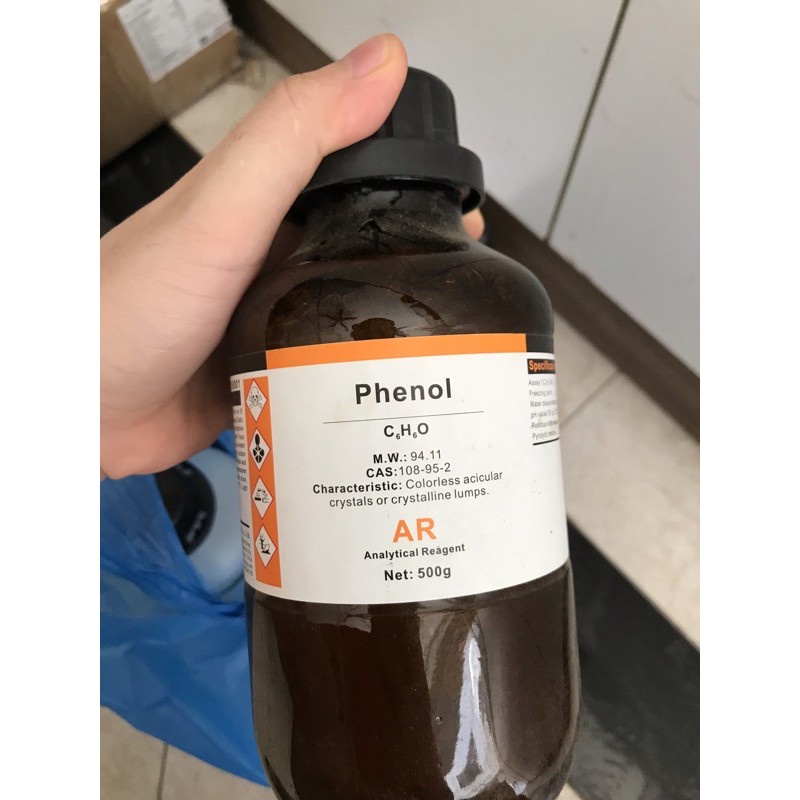 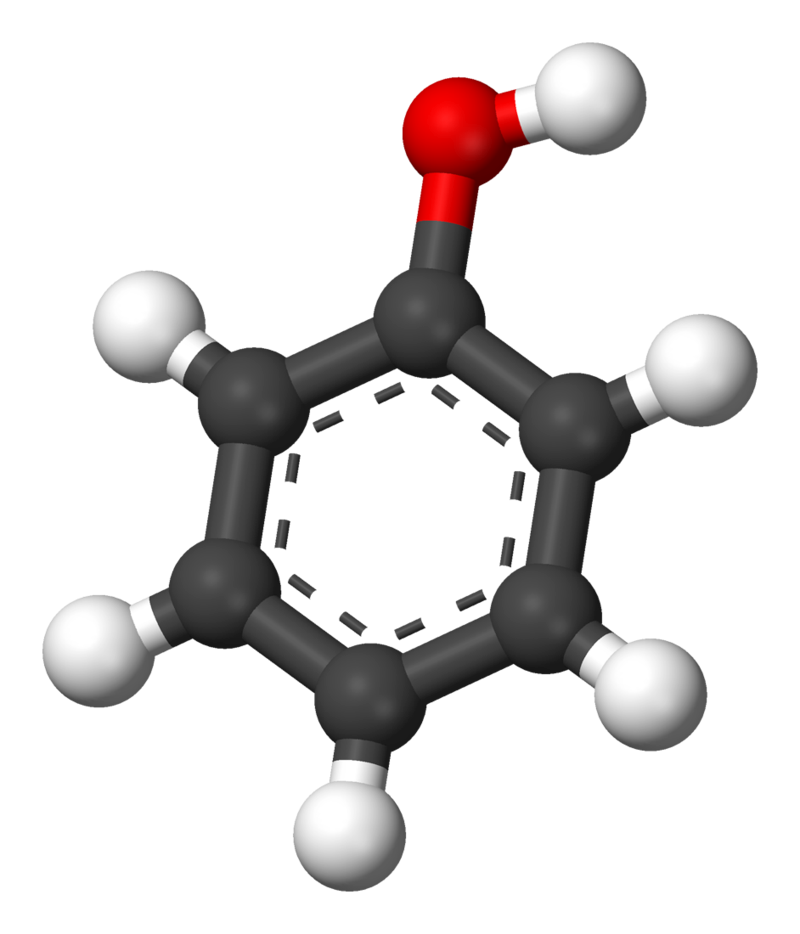 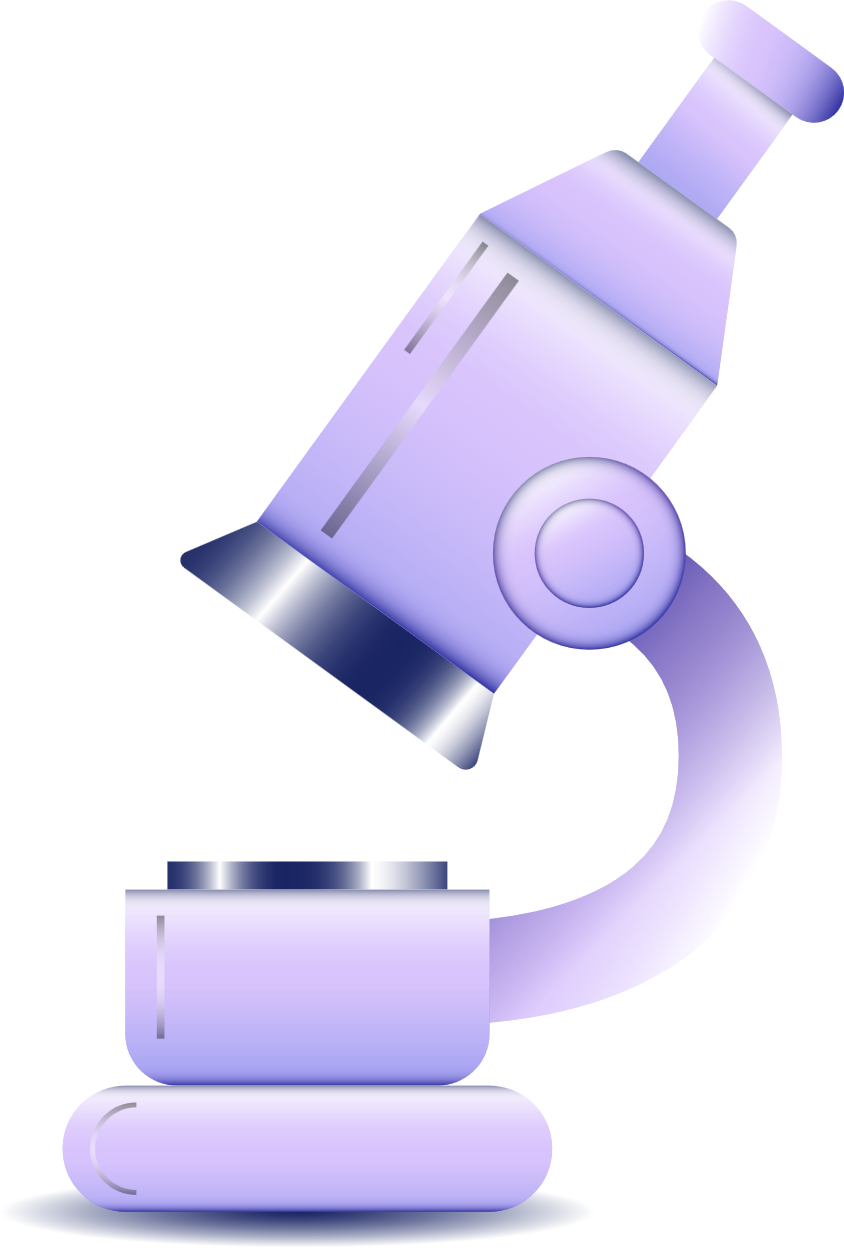 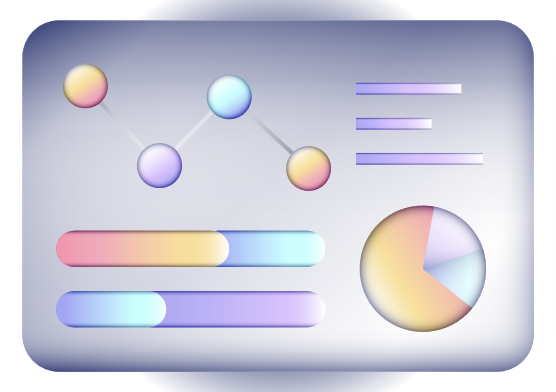 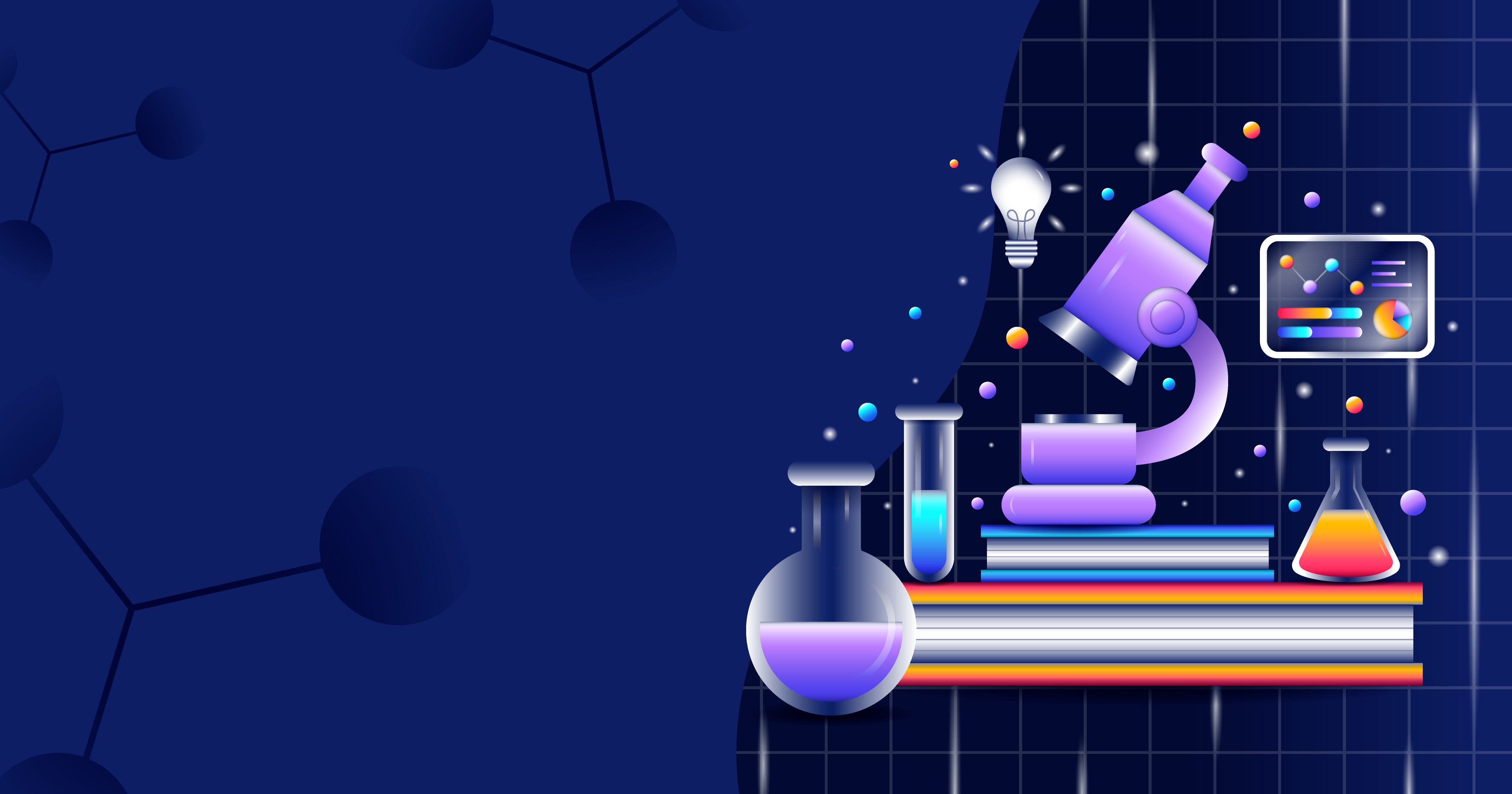 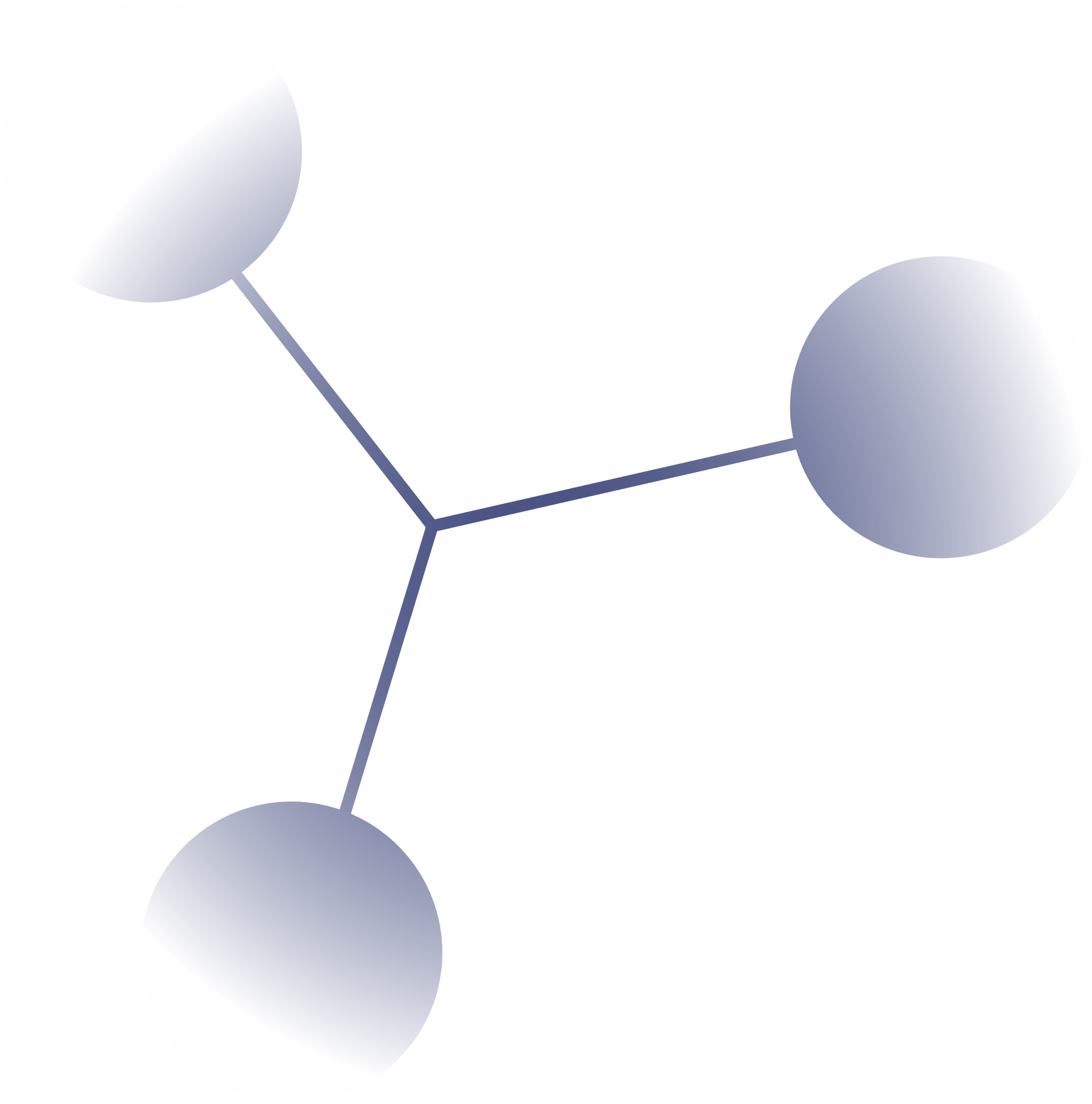 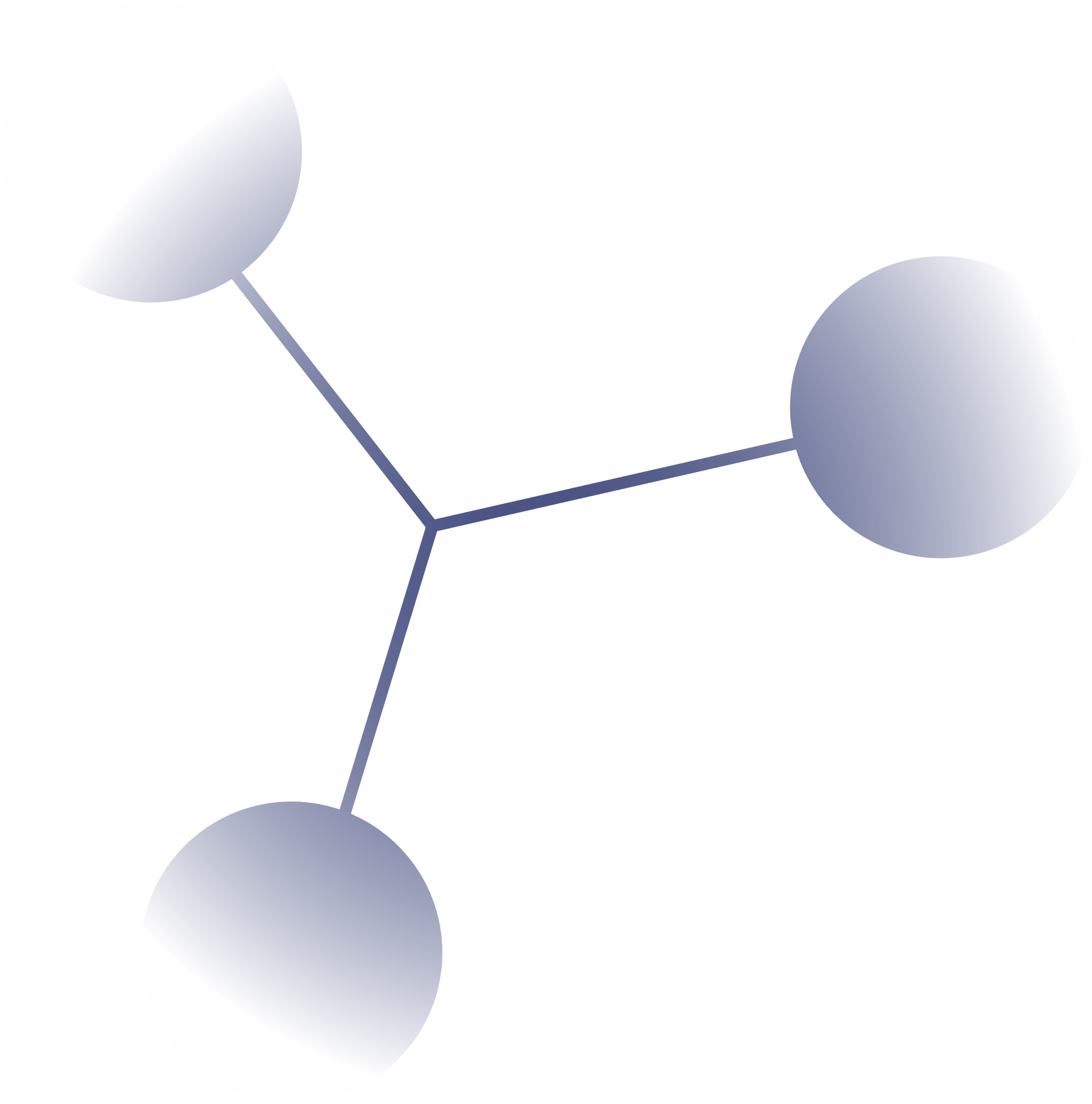 1. ỨNG DỤNG
Phenol là nguyên liệu chính để sản xuất bisphenol A, một chất trung gian dùng trong sản xuất nhựa epoxy.
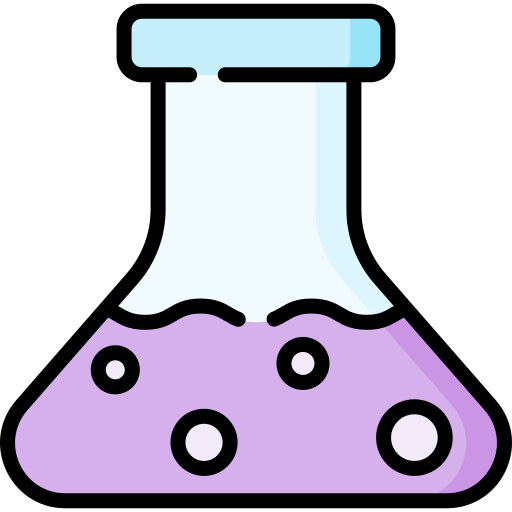 Phenol cũng được sử dụng nhiều trong sản xuất nhựa phenol-formaldehyde hay poly(phenol-formaldehyde).
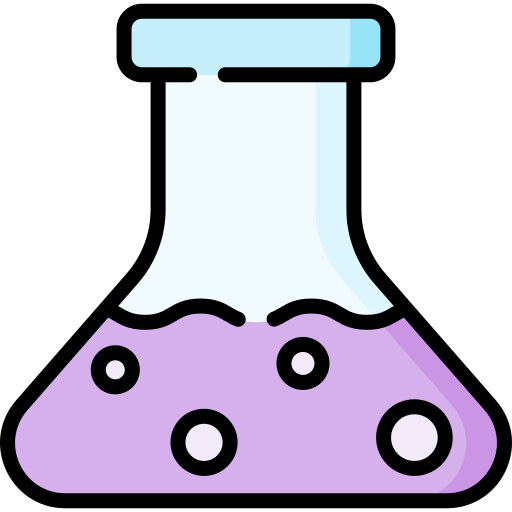 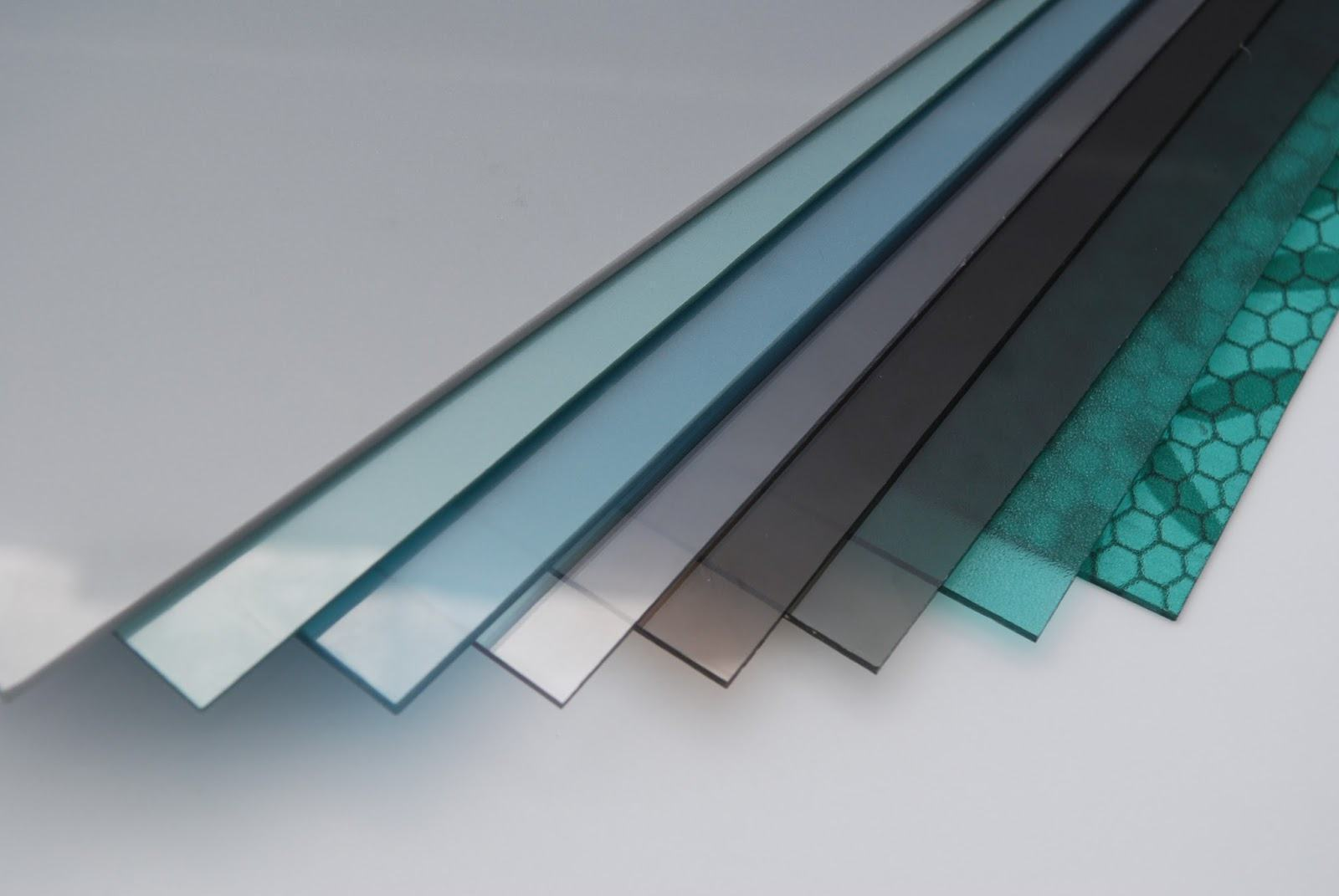 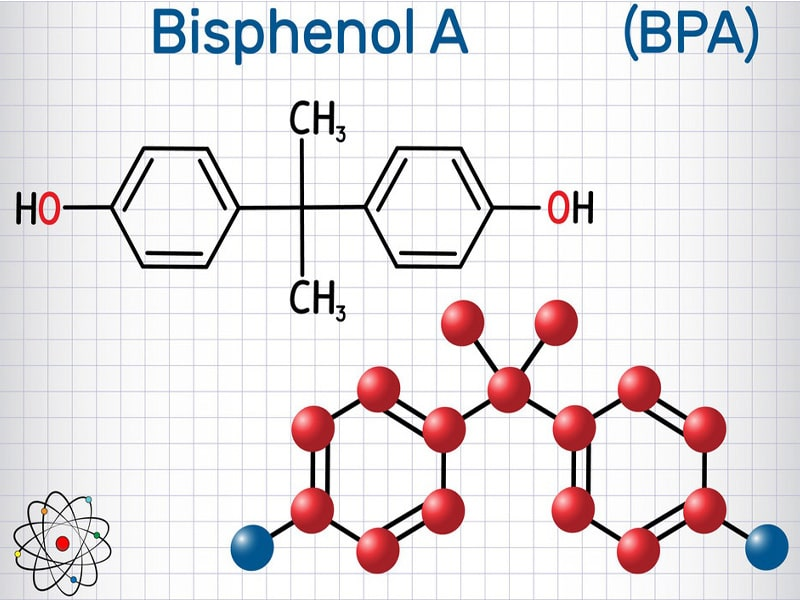 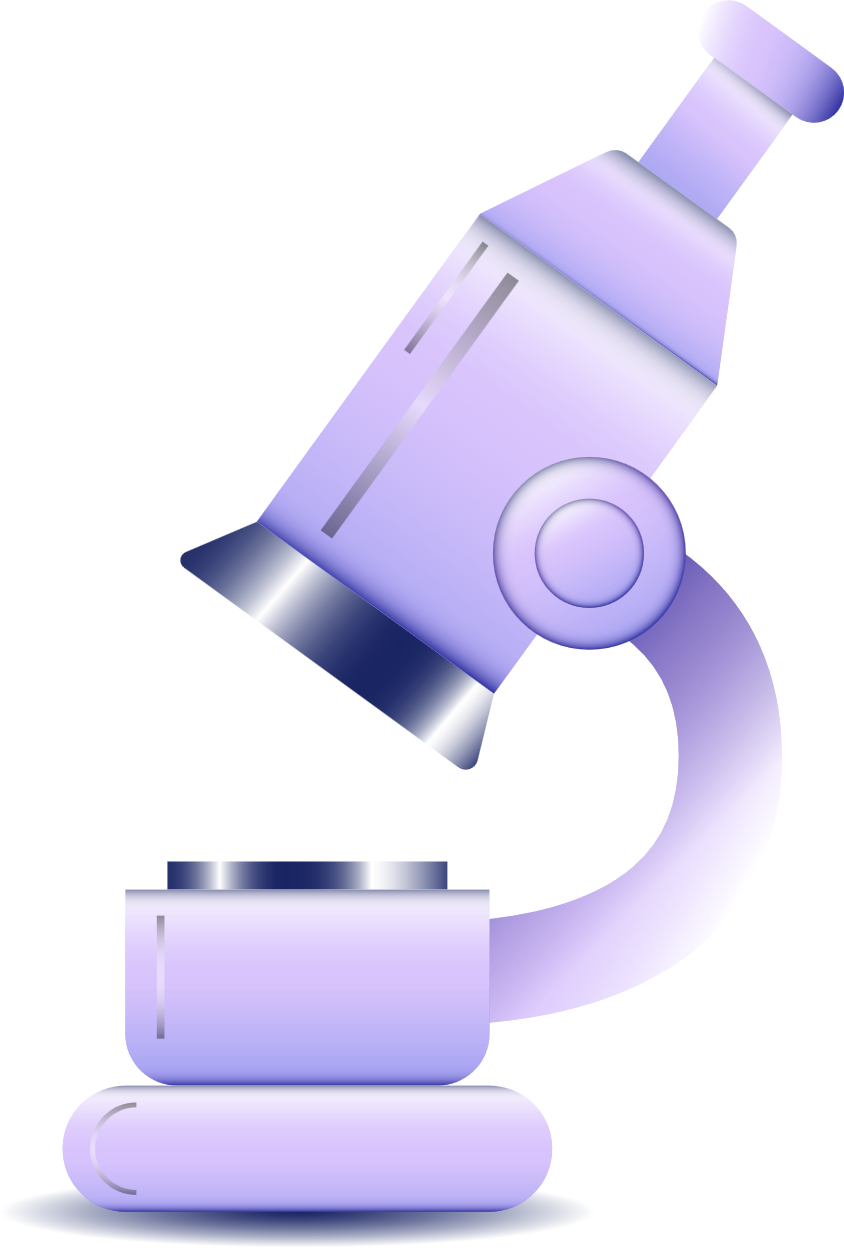 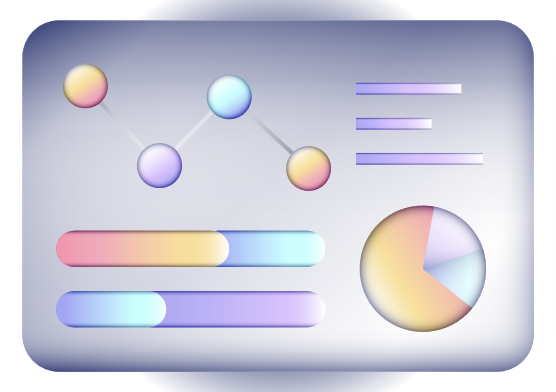 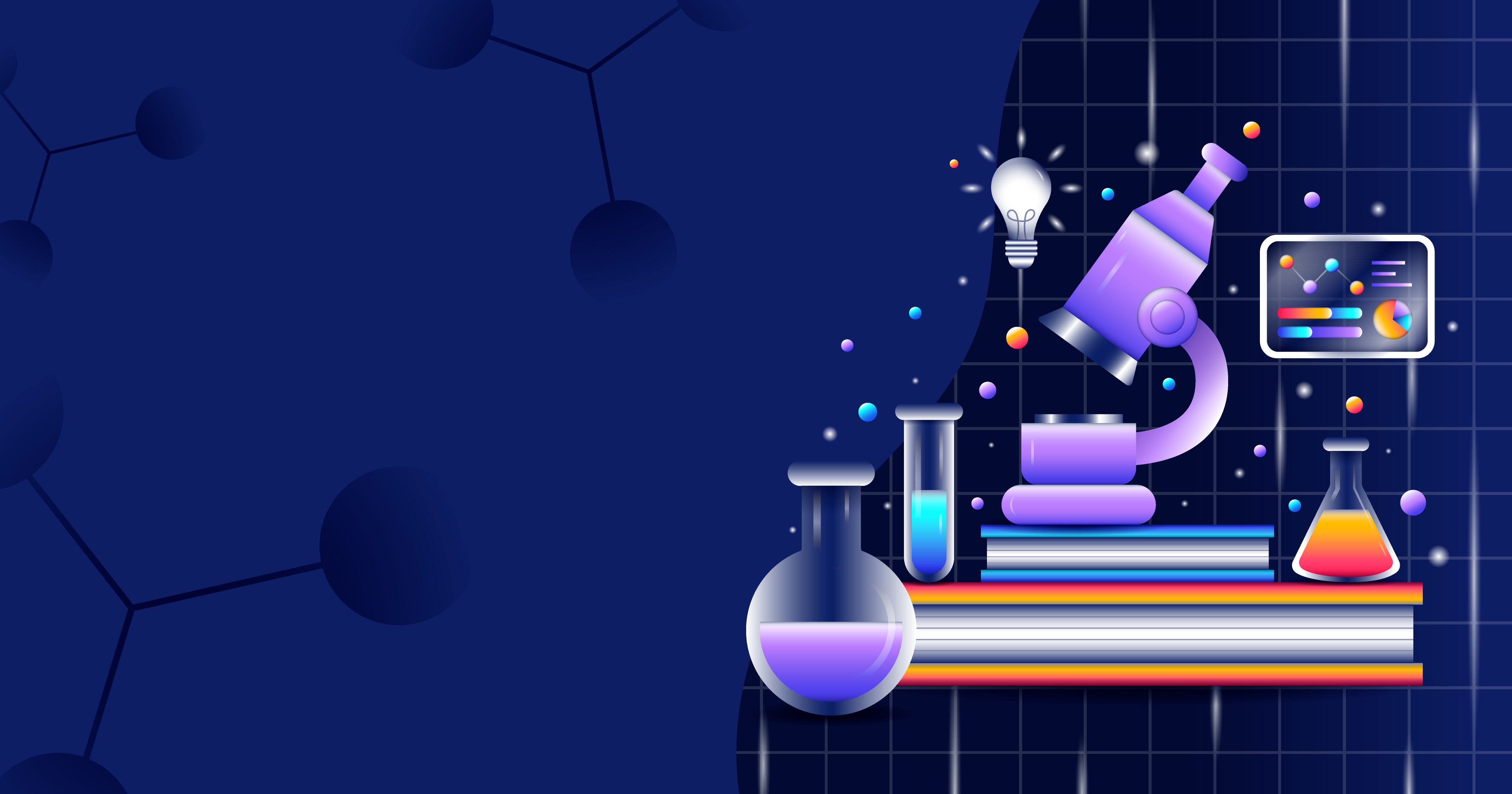 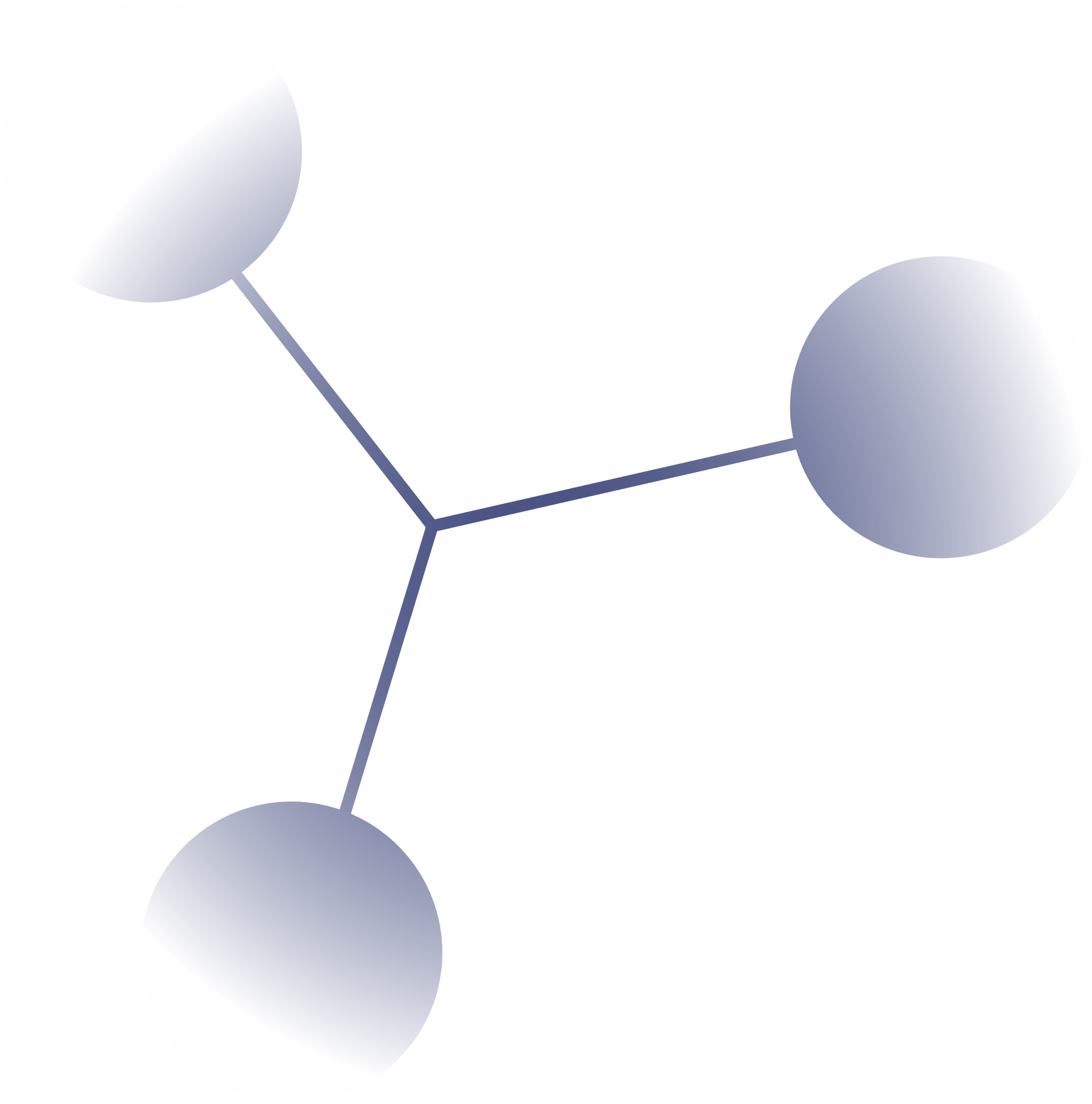 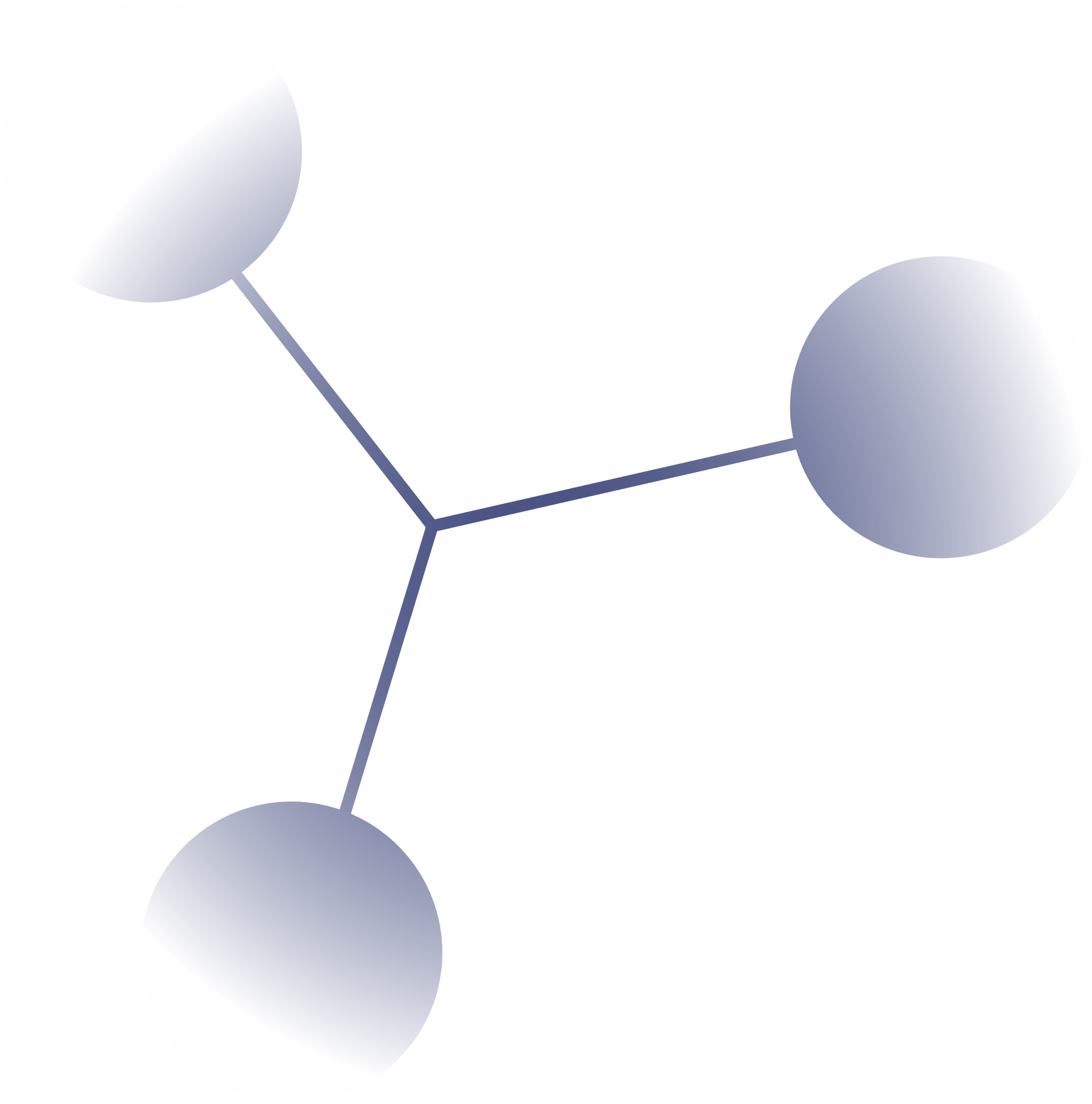 1. ỨNG DỤNG
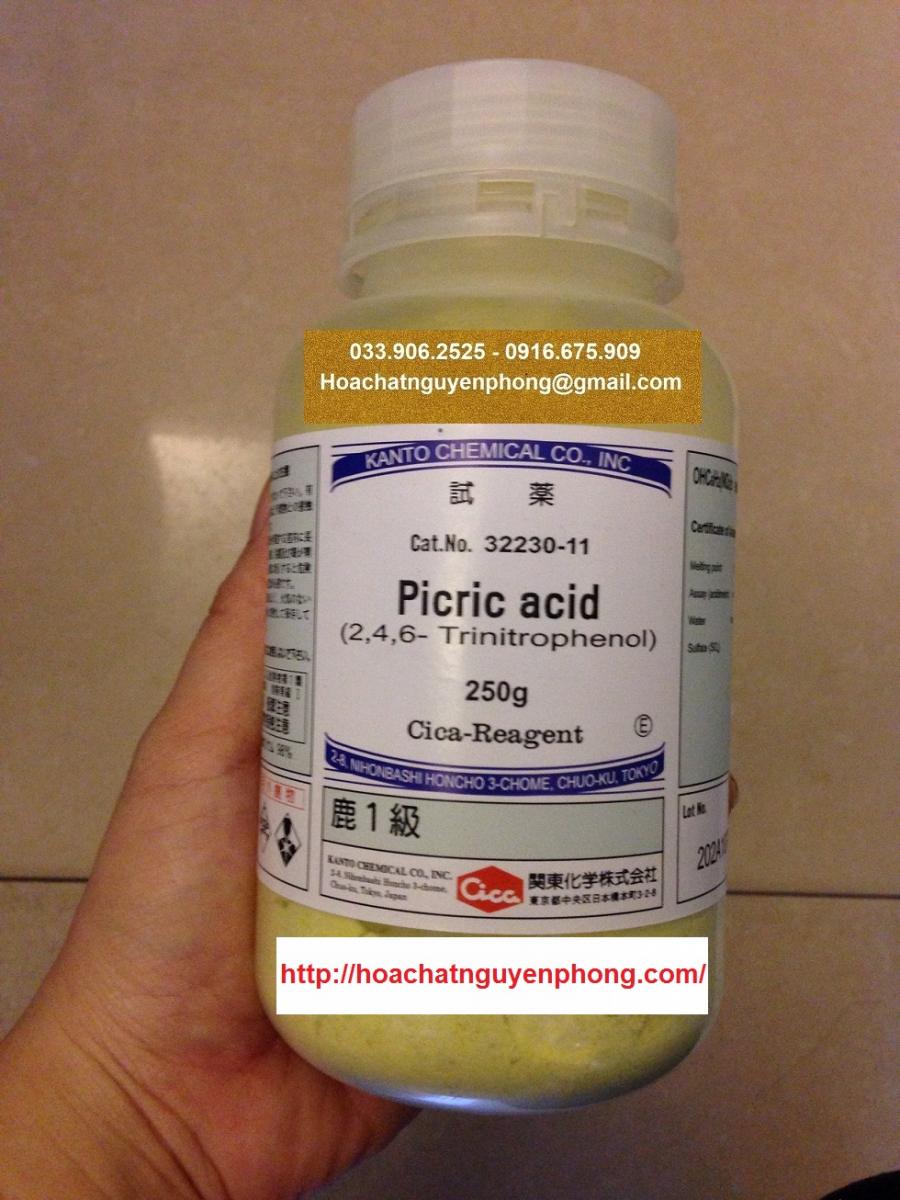 Một số ứng dụng của phenol:
Sản xuất phẩm nhuộm
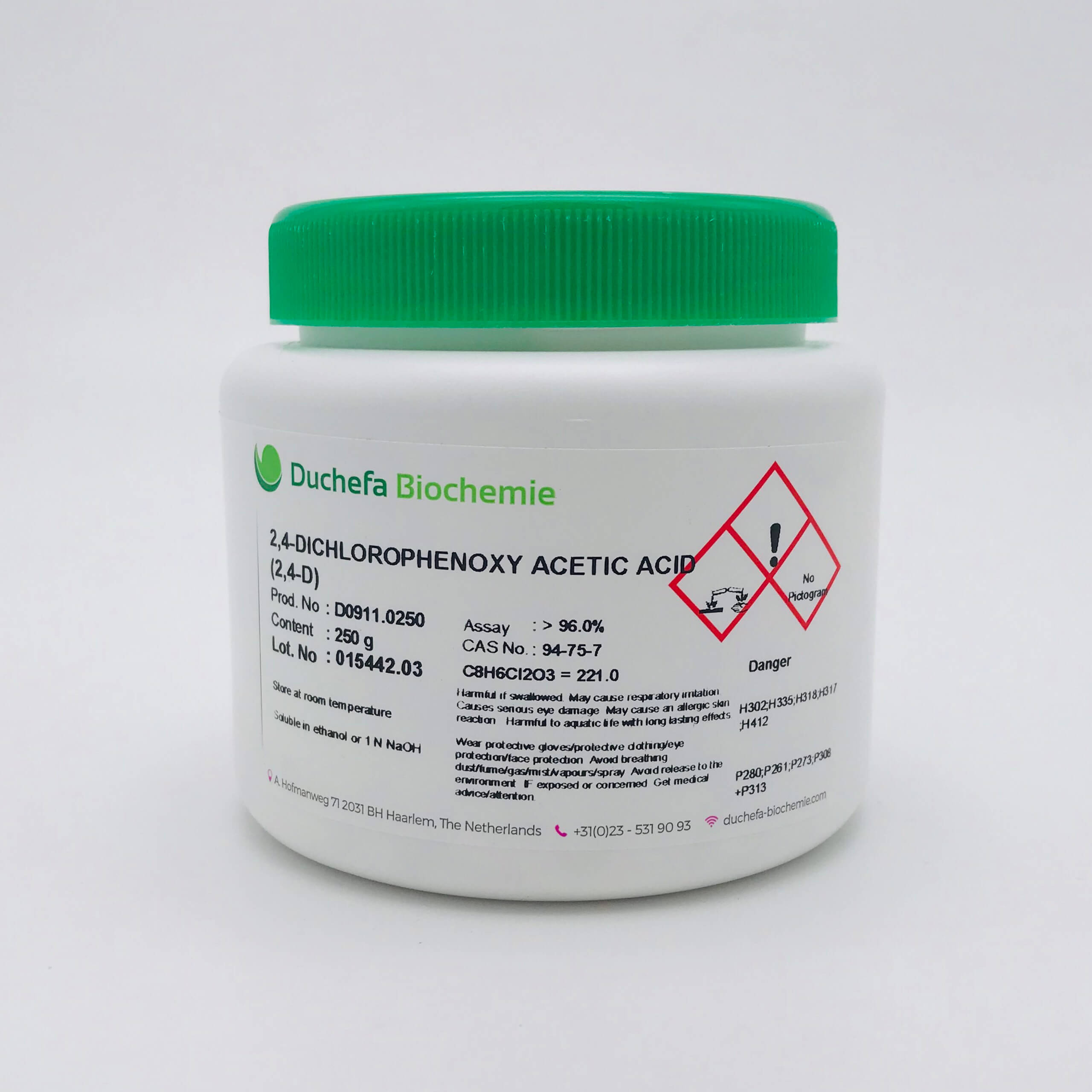 Sản xuất thuốc nổ (2,4,6-trinitrophenol)
Chất diệt cỏ 2,4-D(2,4-dichlorophenoxyacetic acid)
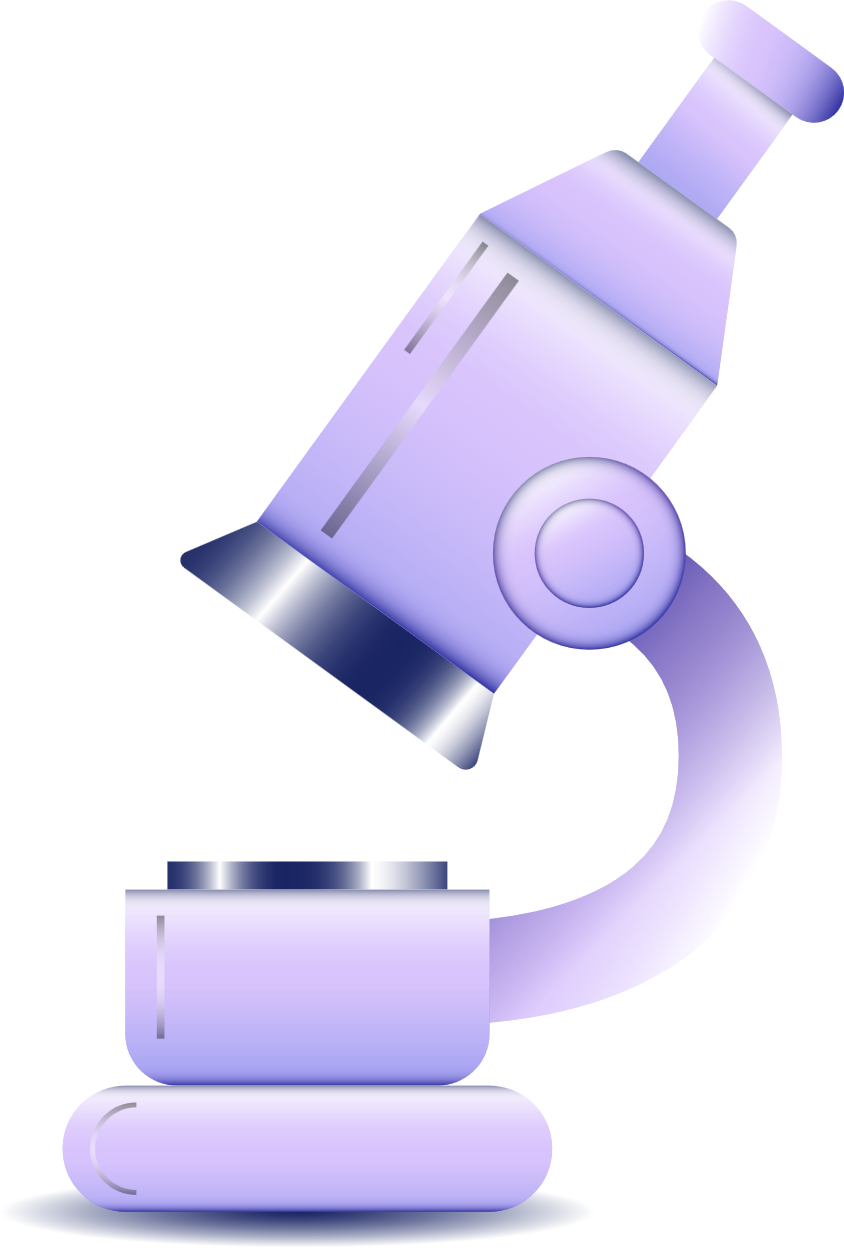 Chất diệt nấm mốc (các đồng phân của nitrophenol)
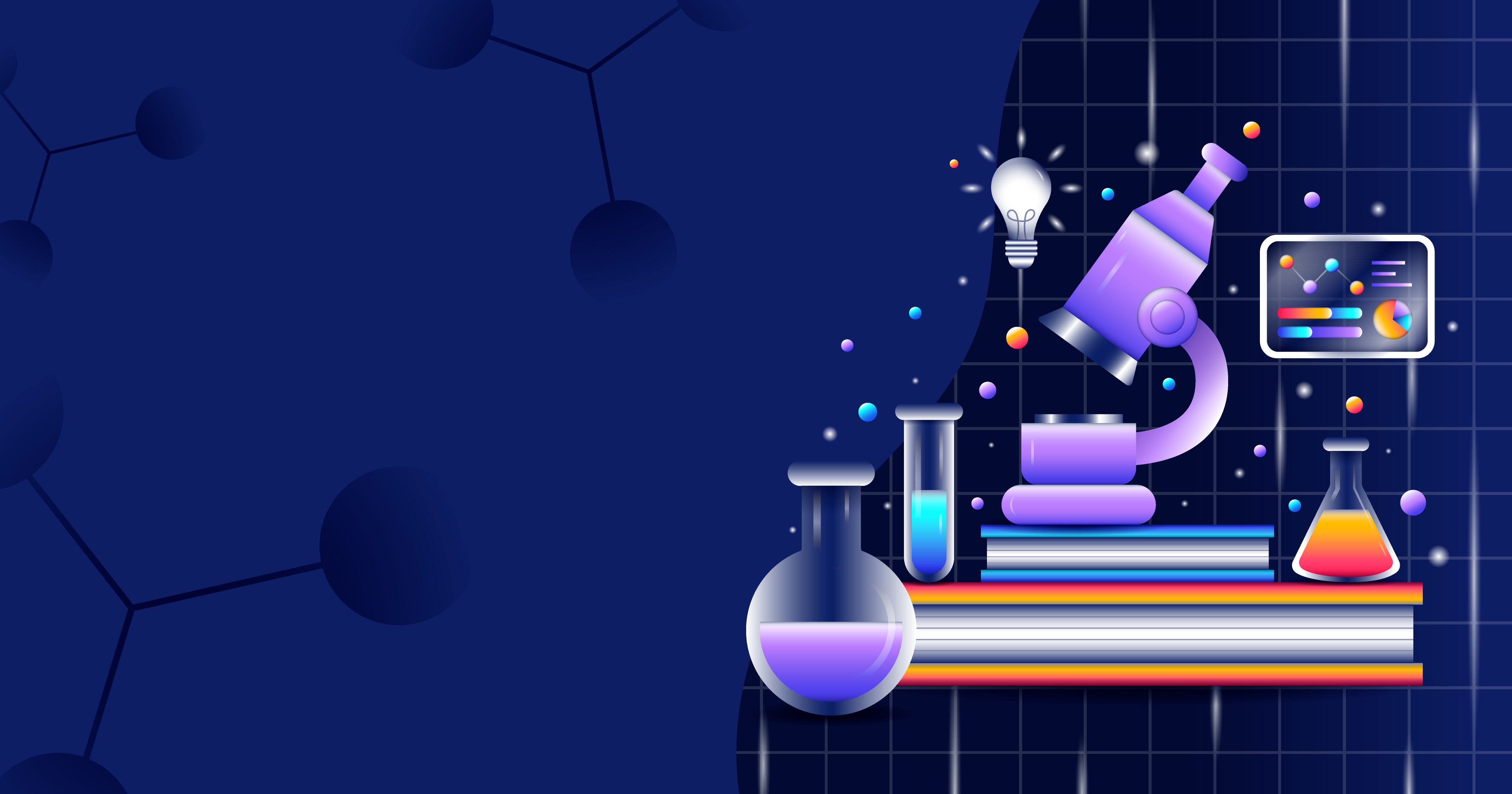 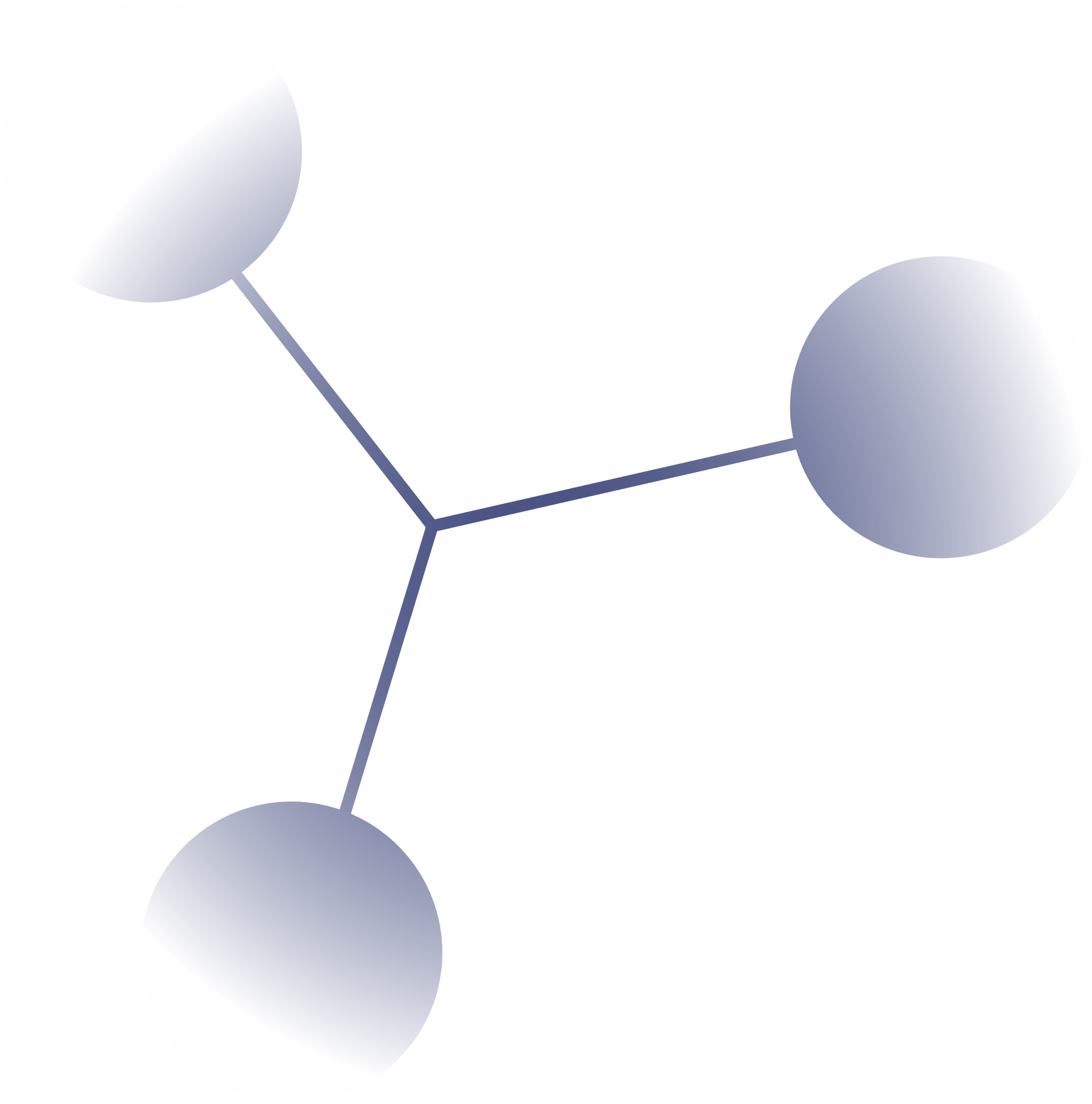 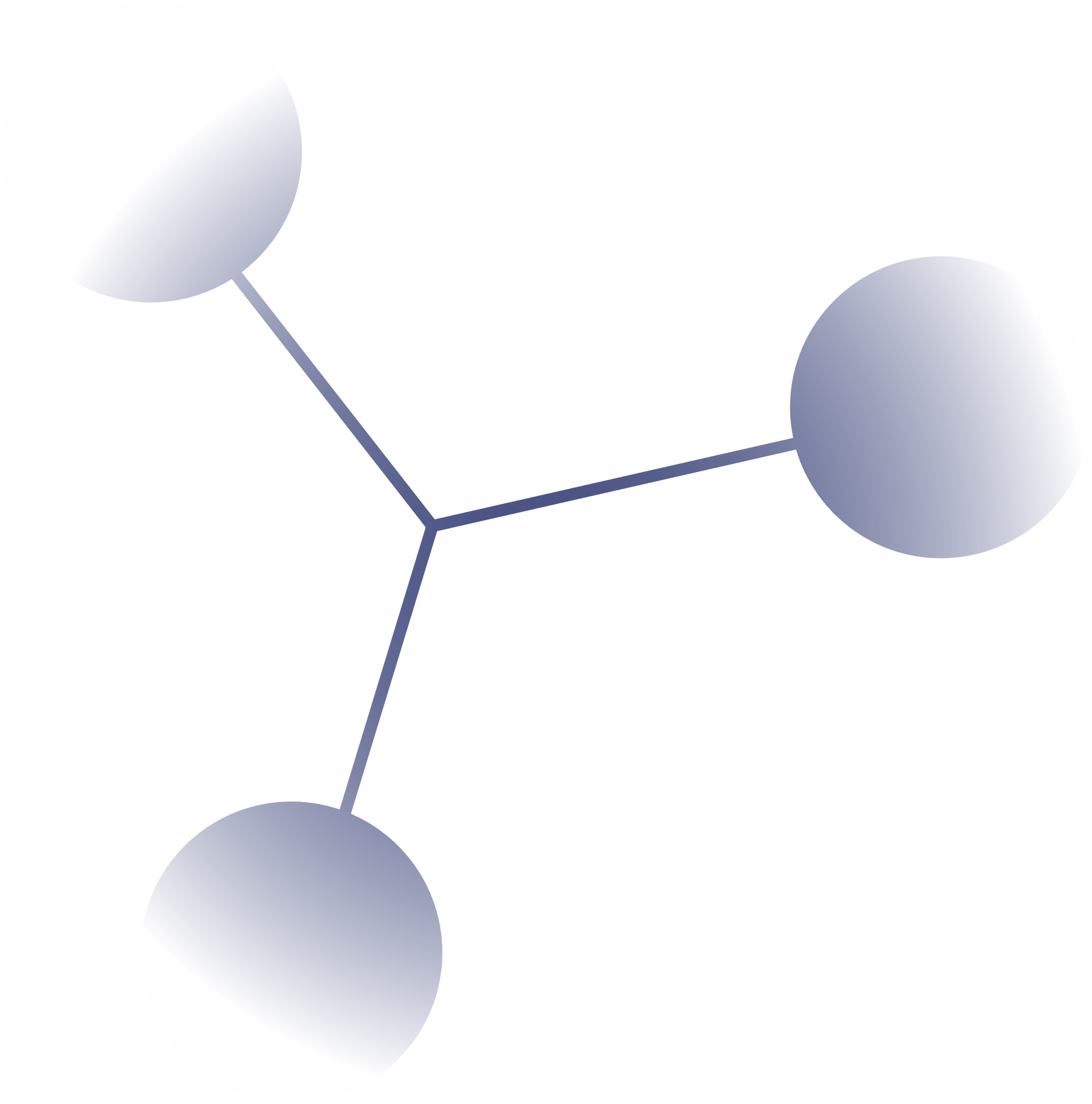 1. ỨNG DỤNG
Do có tính diệt khuẩn nên phenol được sử dụng làm chất khử trùng, tẩy uế.
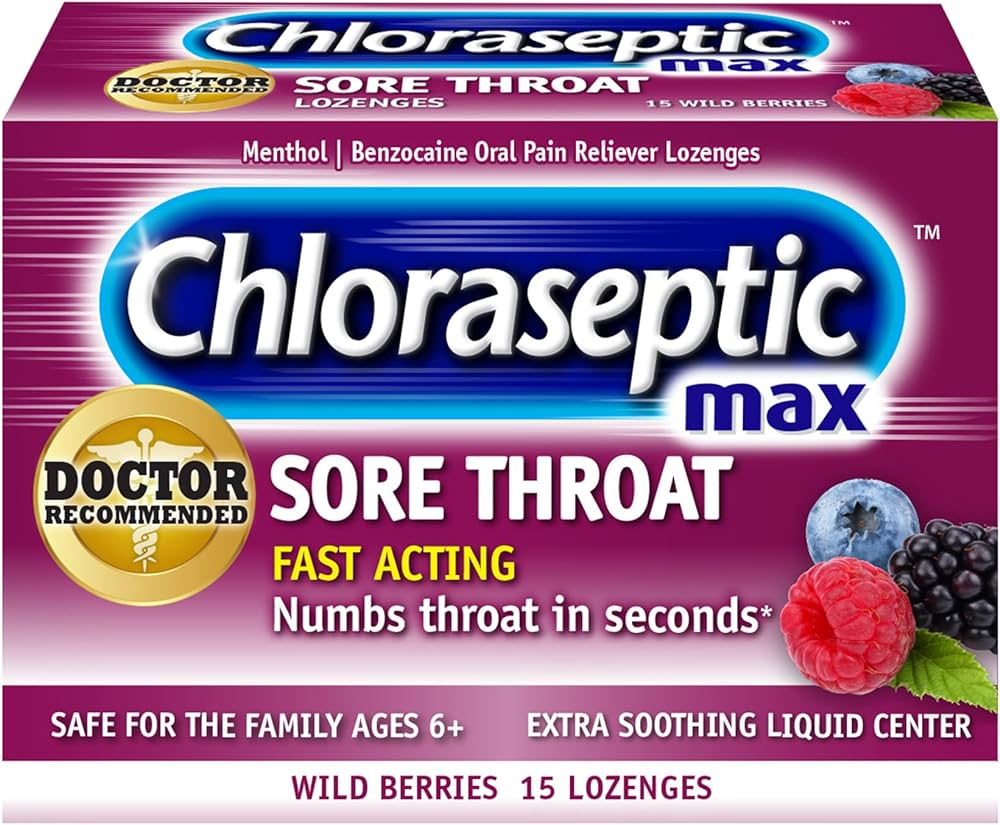 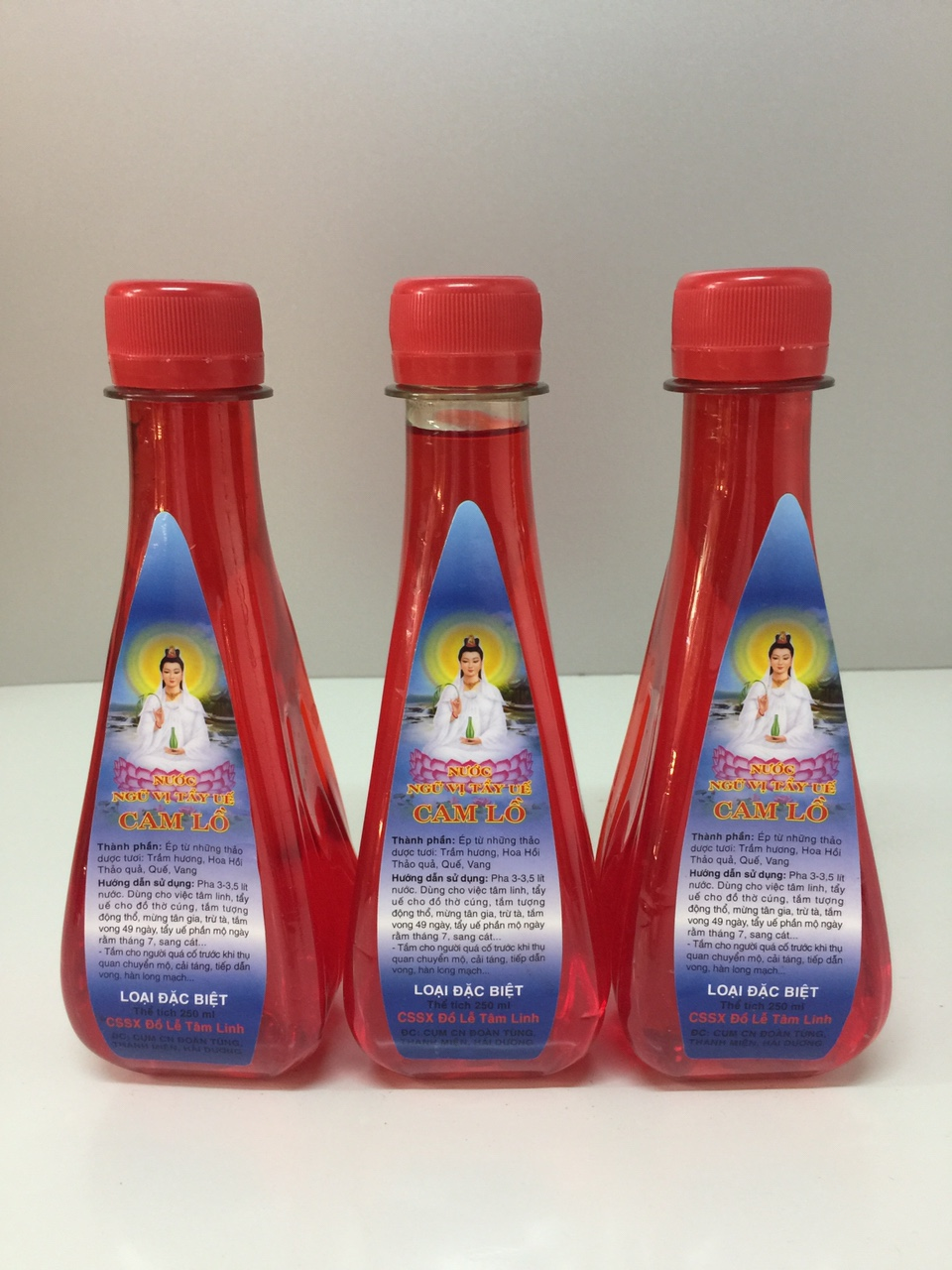 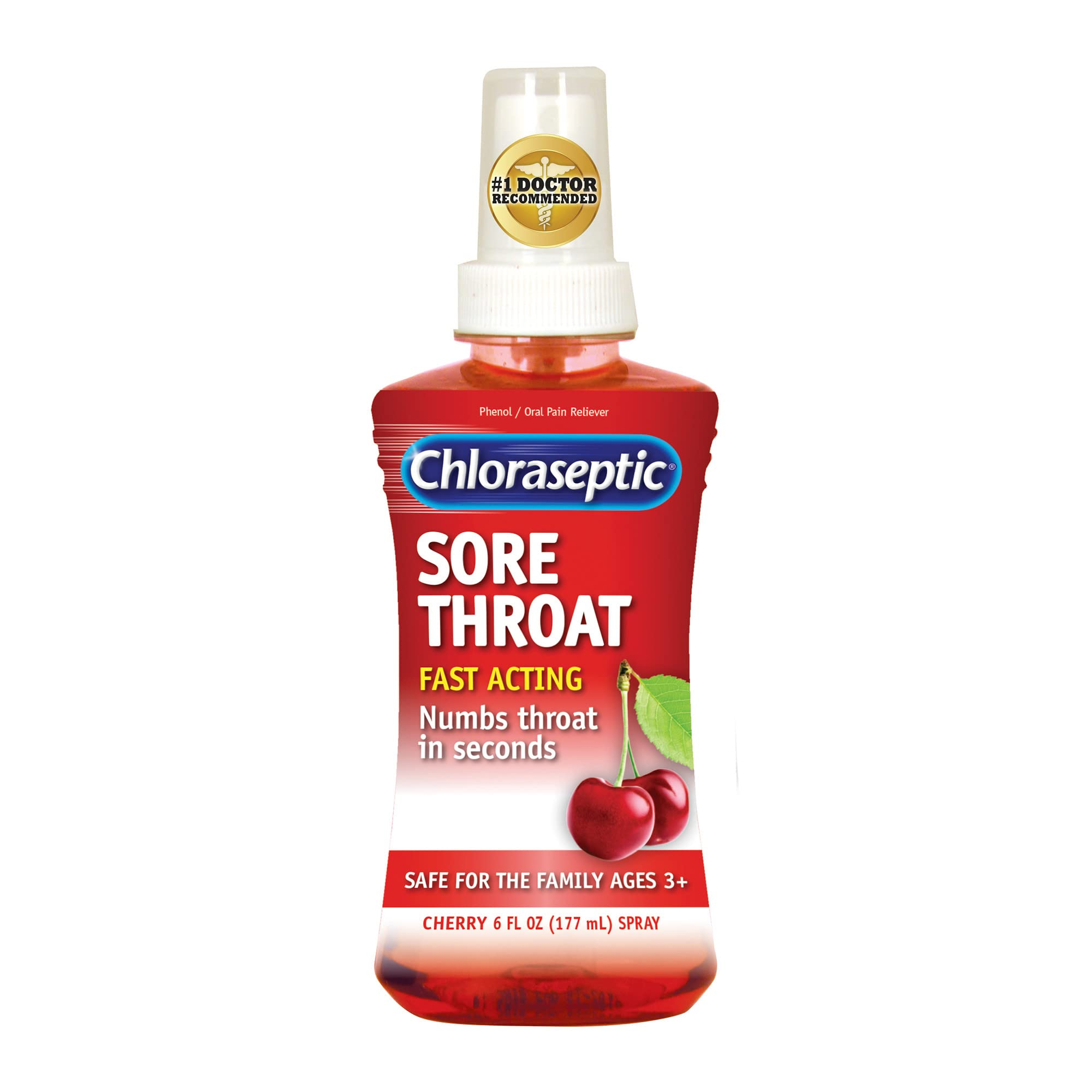 Thuốc xịt chloraseptic chứa 1,4% phenol được dùng làm thuốc chữa đau họng.
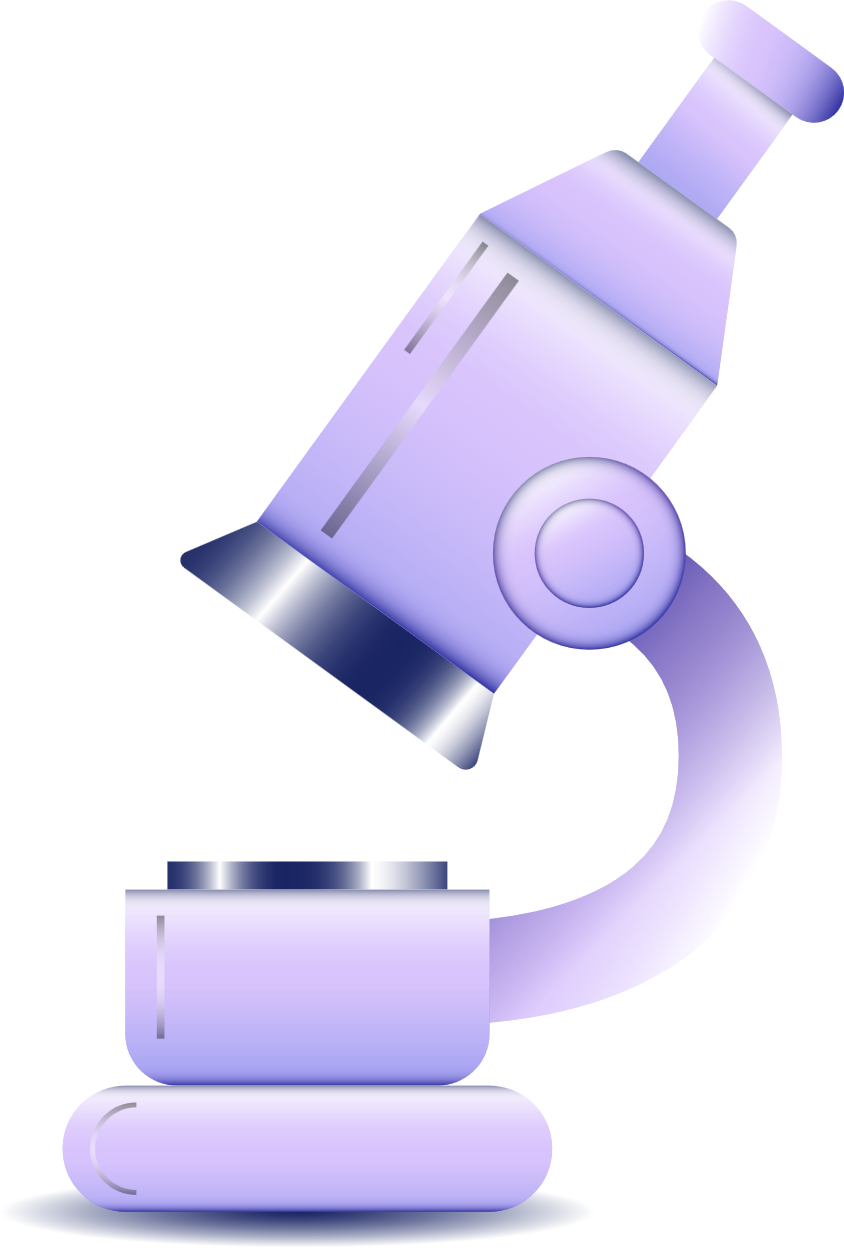 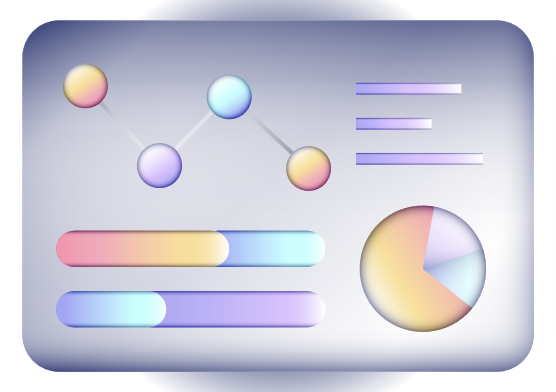 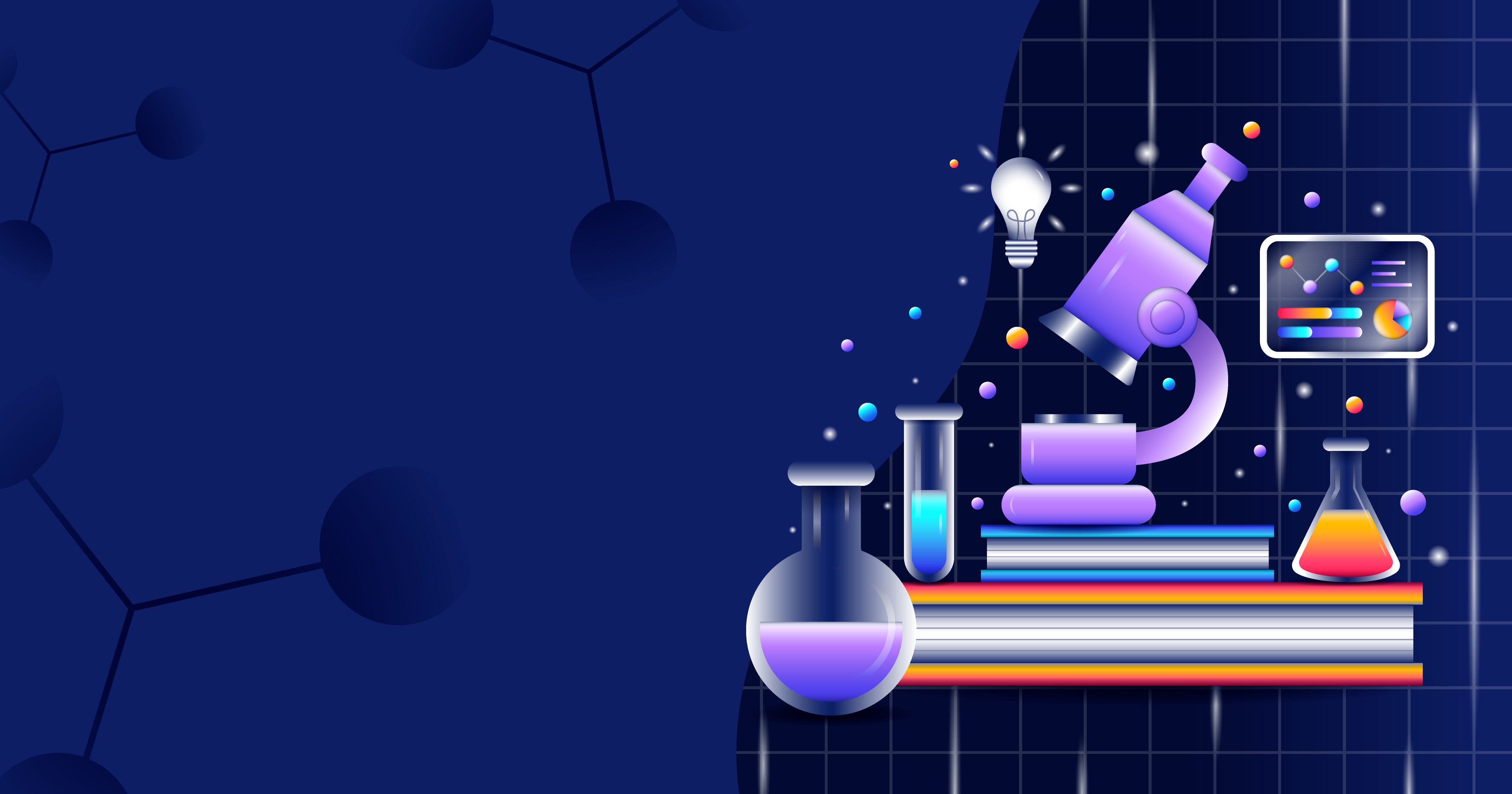 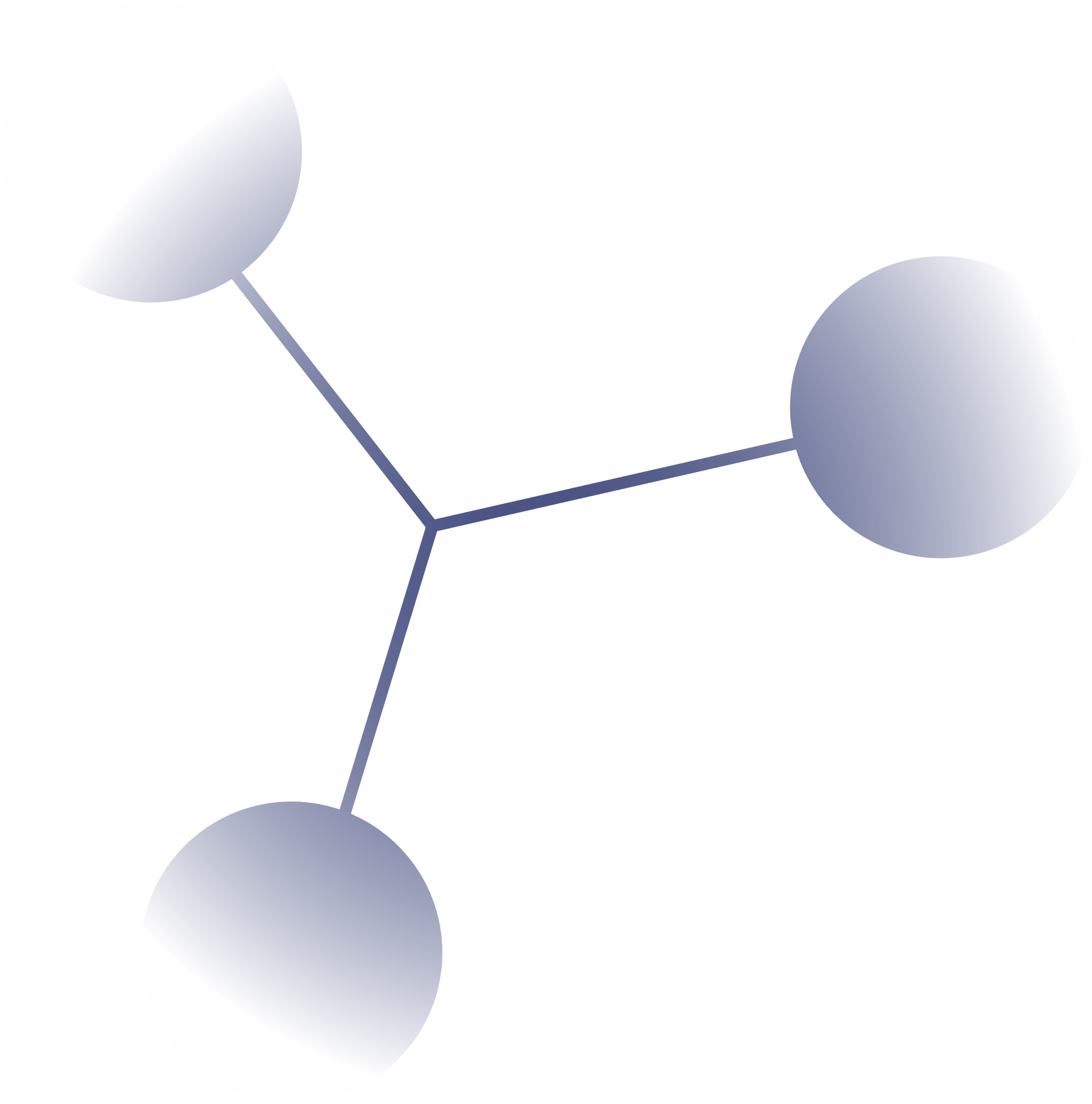 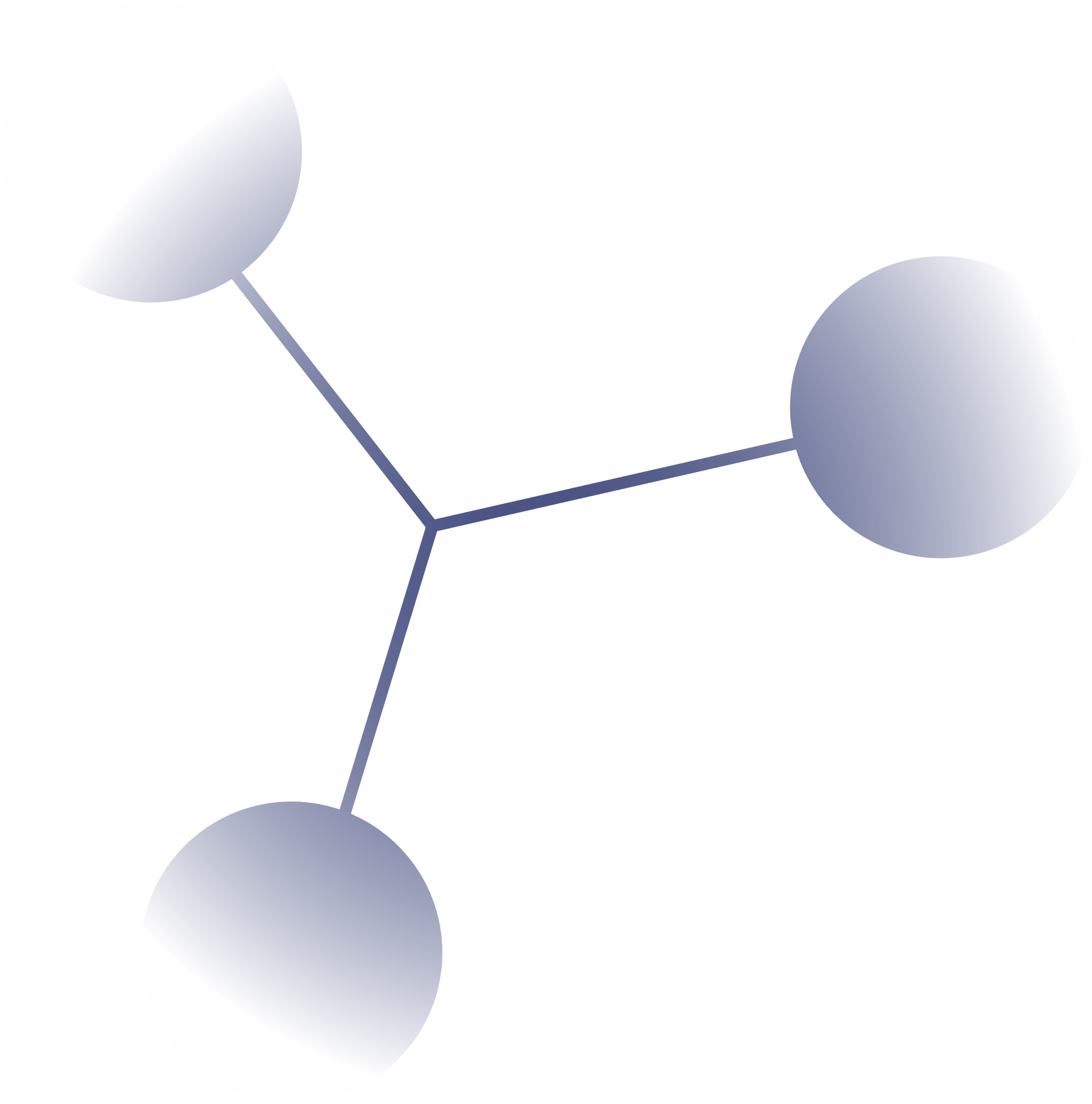 2. ĐIỀU CHẾ
Trong công nghiệp, phenol được sản xuất từ cumene theo sơ đồ sau:
1) O2 (kk)
C6H5CH(CH3)2
C6H5OH  +  CH3COCH3
2) H2O, H2SO4
Cumene
Phenol
Acetone
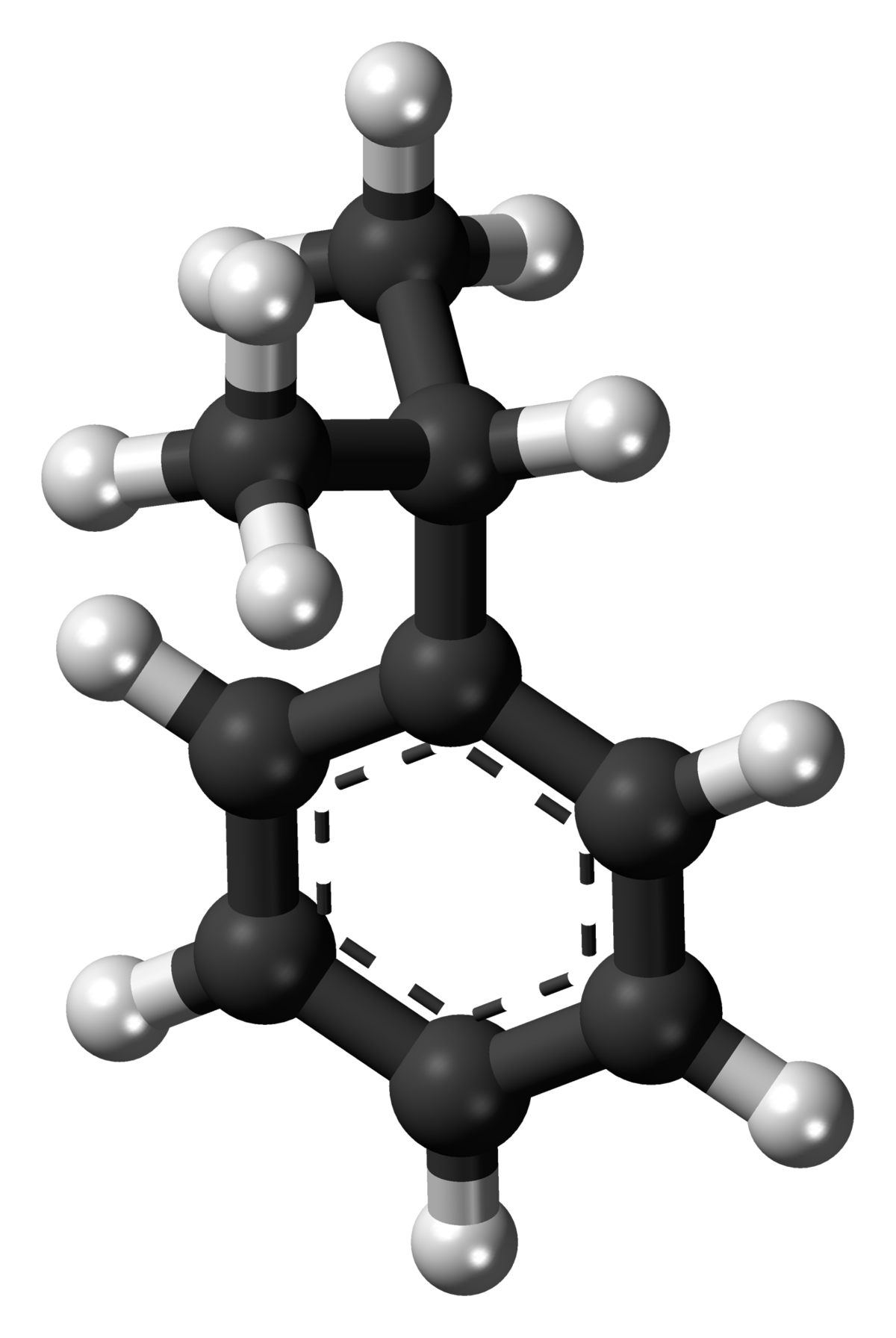 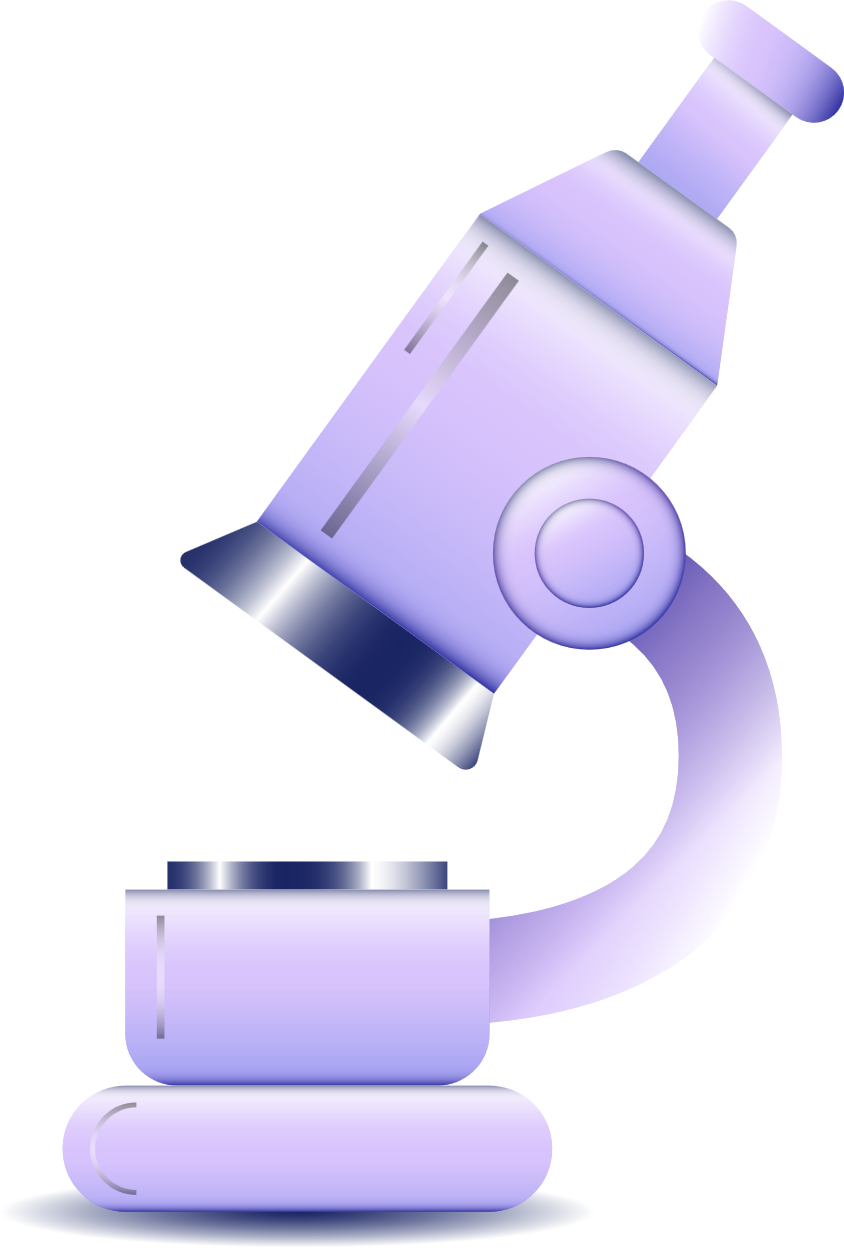 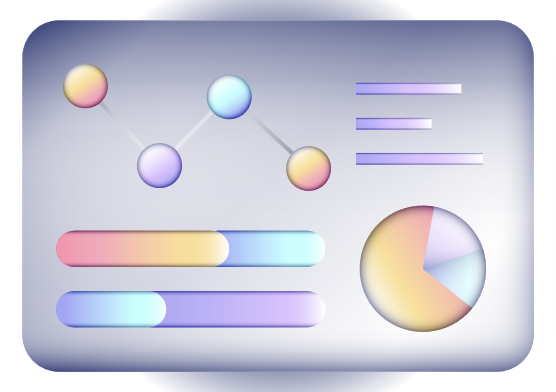 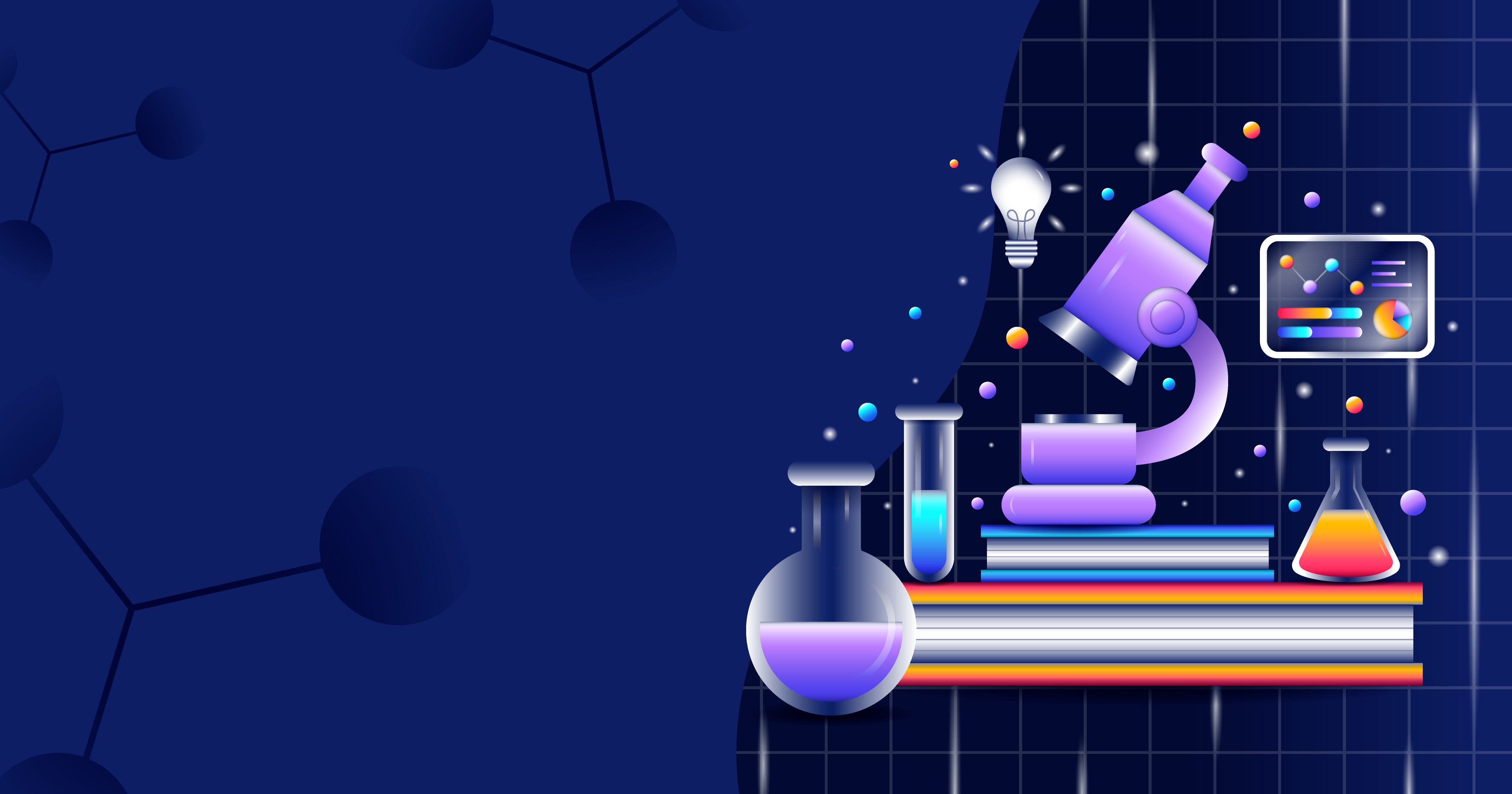 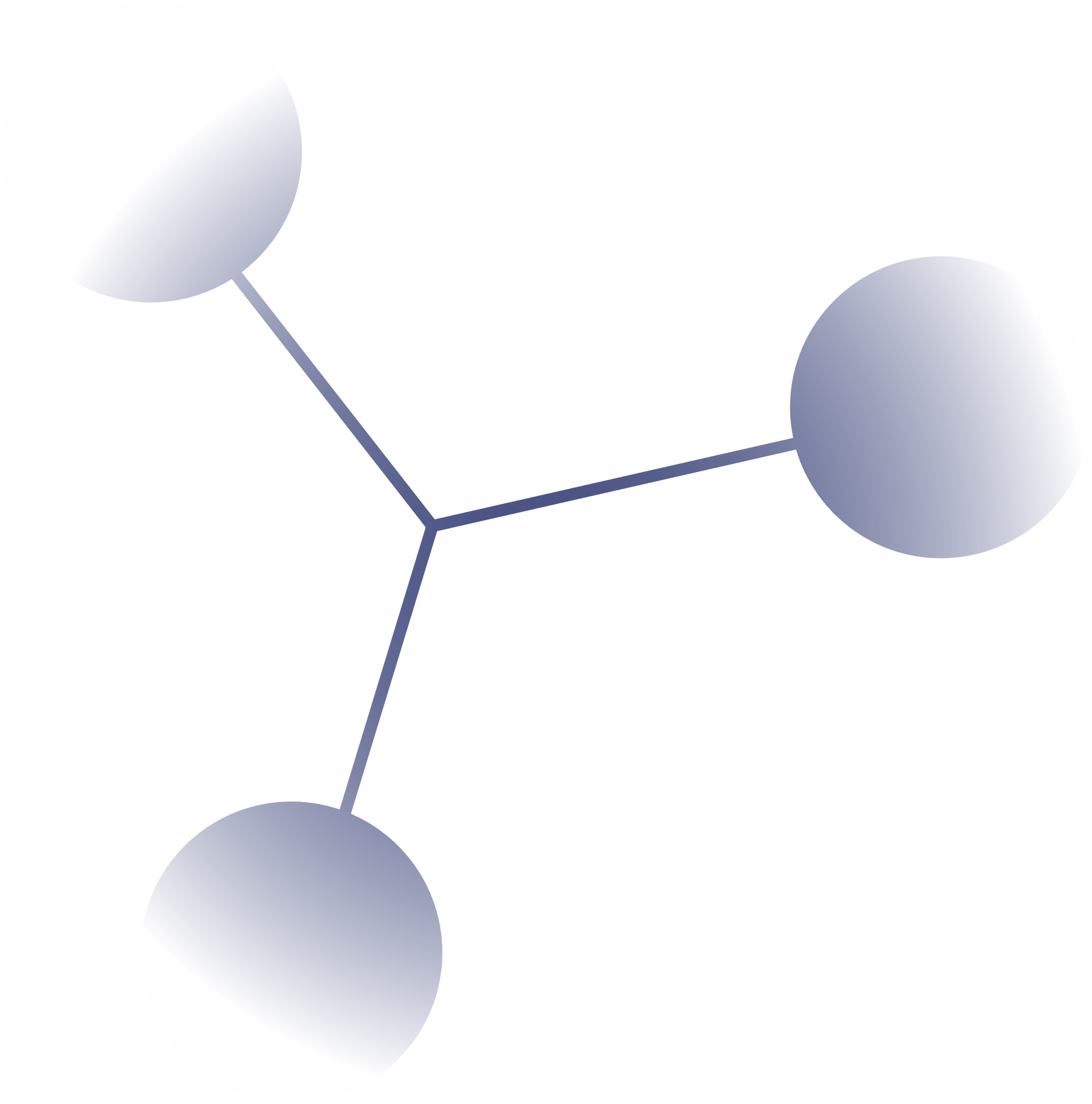 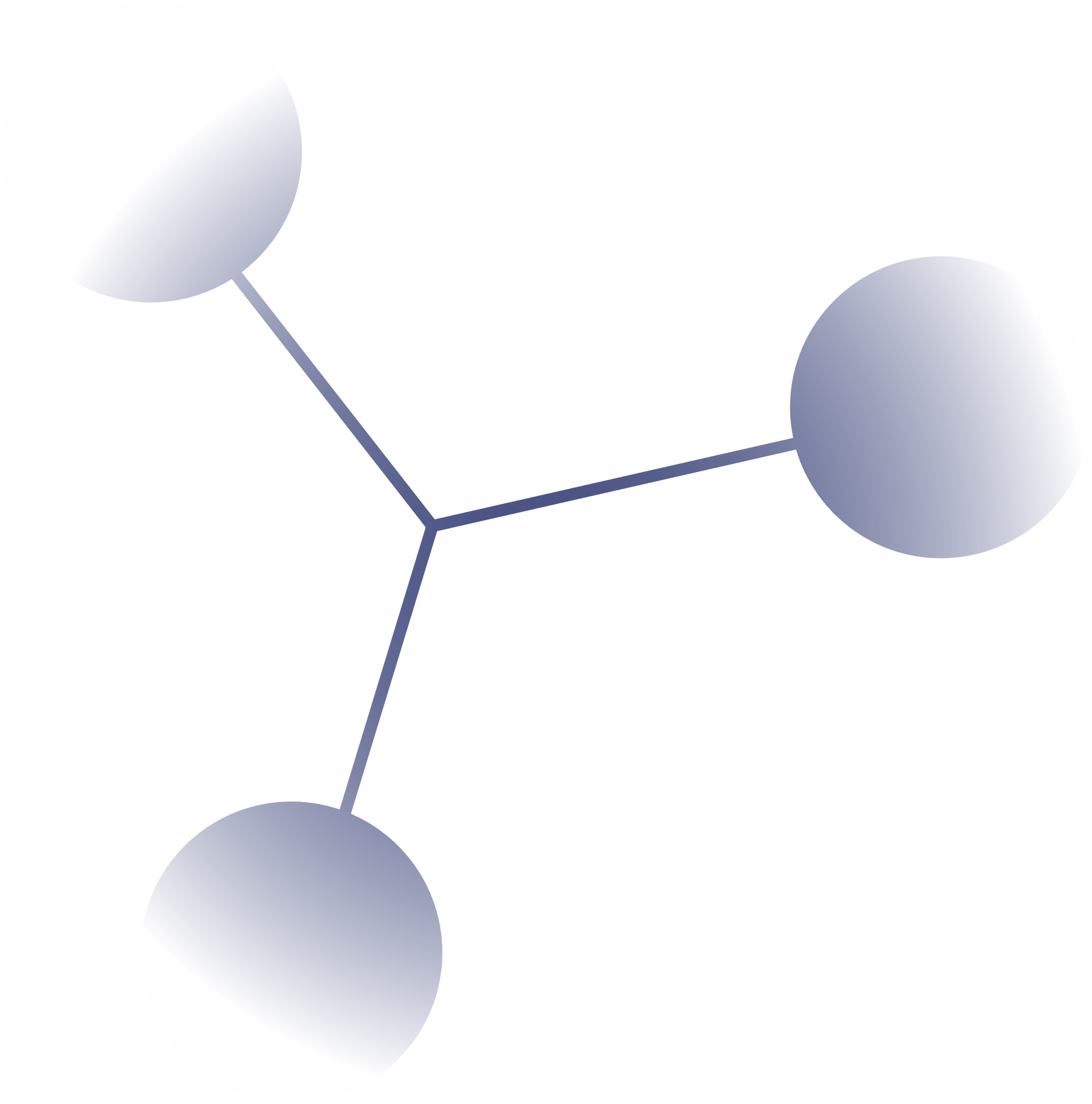 2. ĐIỀU CHẾ
Phenol cũng được tách ra từ nhựa than đá trong quá trình luyện cốc.
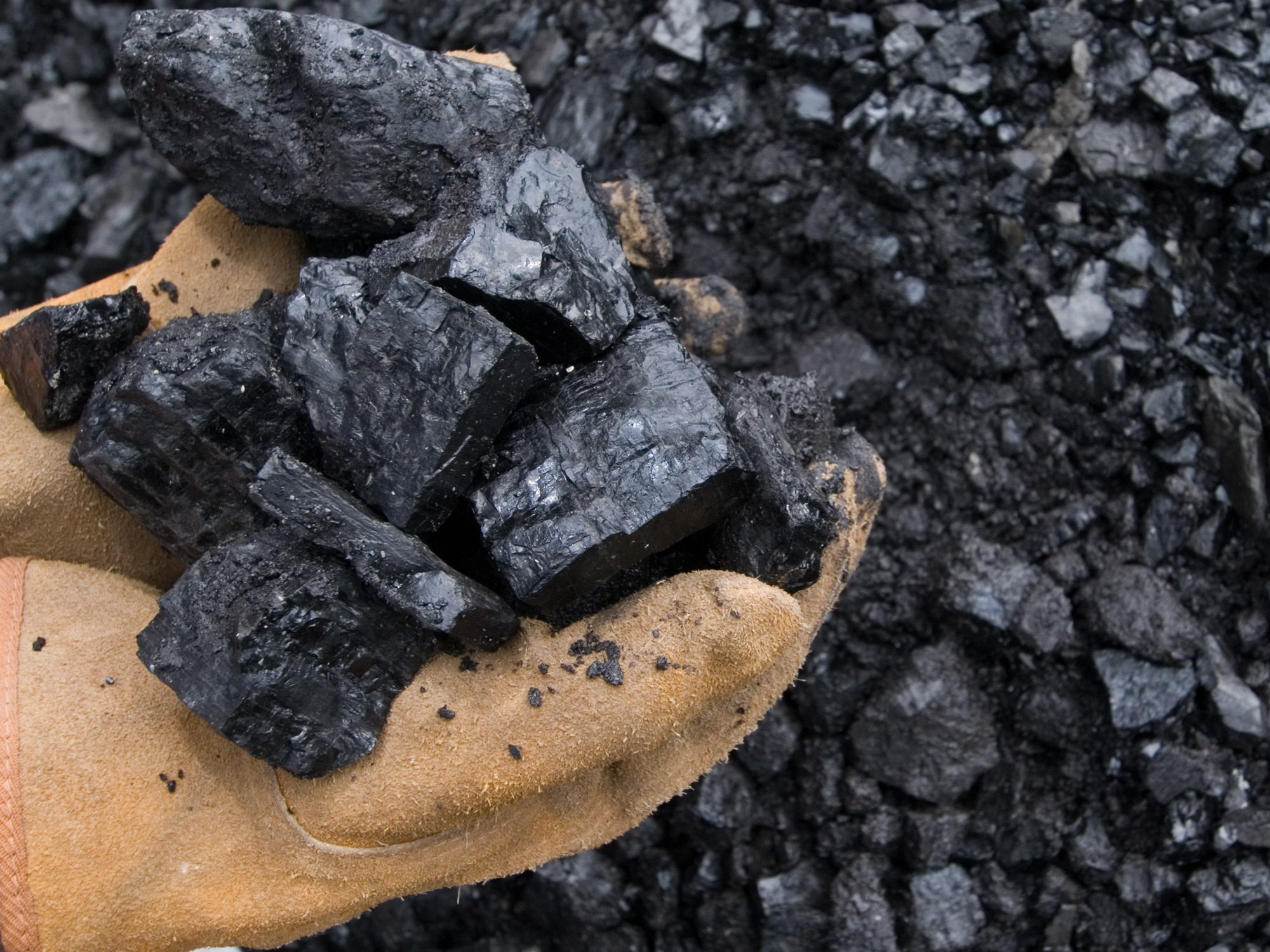 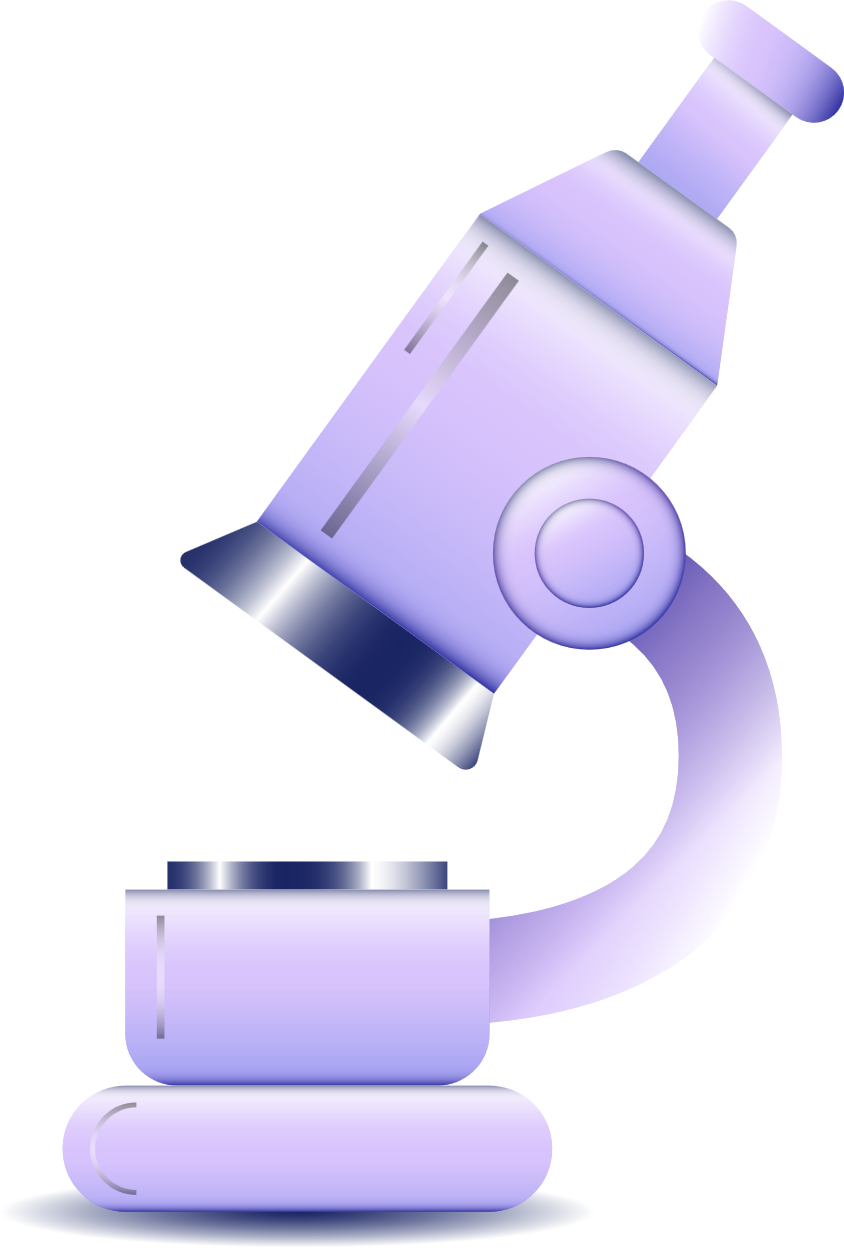 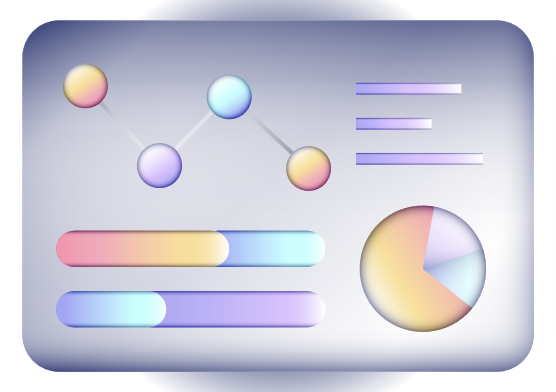 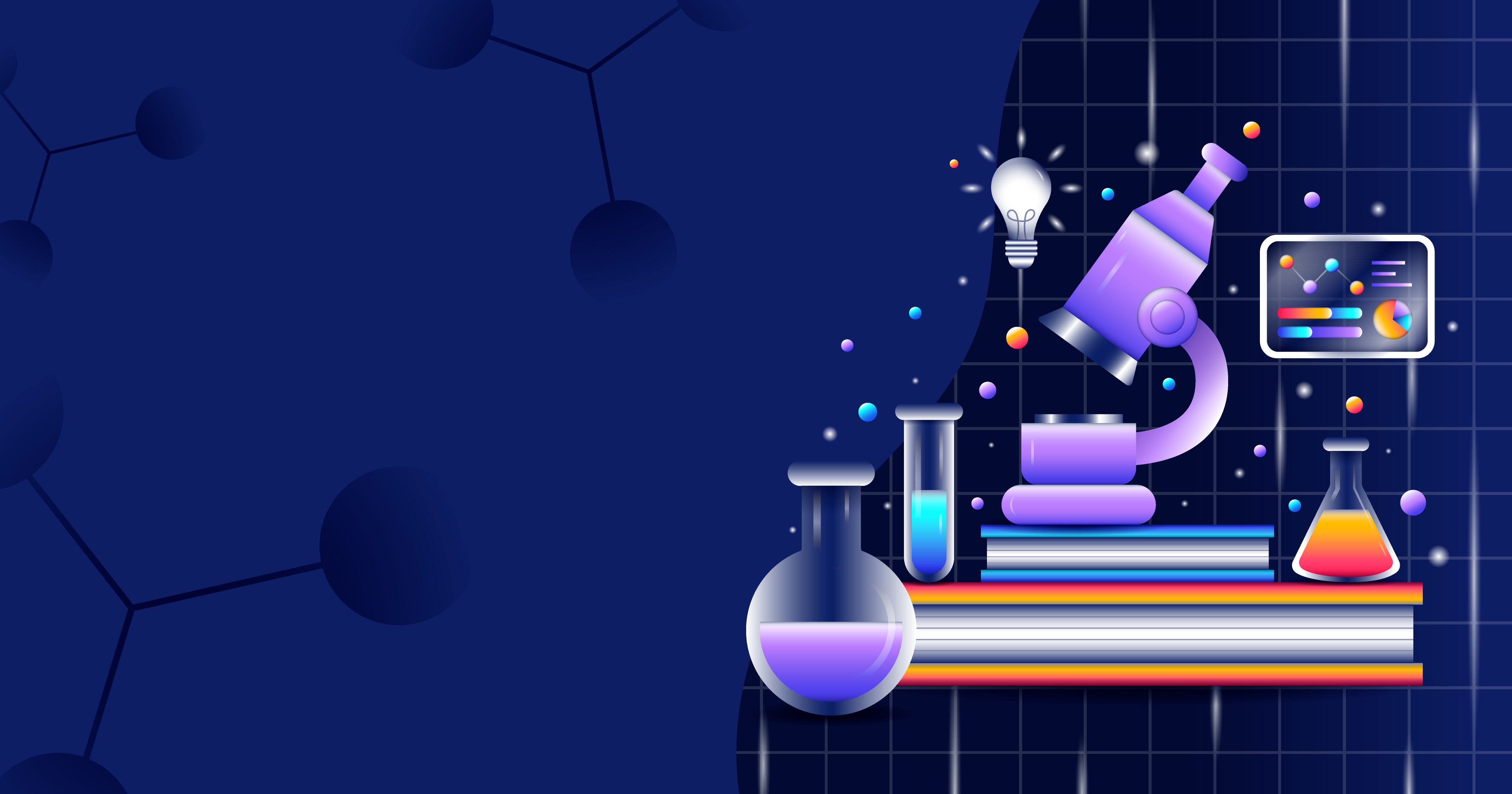 CÂU HỎI 8
?
Liệt kê một số ứng dụng khác của phenol trong đời sống sản xuất y học
Trả lời:
Công nghiệp tơ hóa học: từ loại hóa chất này để tổng hợp ra tơ polyamide
Ứng dụng trong y tế vì phenol có tính diệt khuẩn cao và có khả năng chống lại một số vi sinh vật như nấm nên được dùng là một chất khử trùng. Phenol được dùng để khử trùng da và giảm ngứa.
Trong điều trị viêm họng phenol dụng làm thuốc giảm đau đường uống hoặc gây tê trong các nhiều loại sản phẩm như Cloraseptic. Một số nghiên cứu chỉ ra khi phụ nữ mang thai tiếp xúc với phenol và các hợp chất liên quan đến phenol có khả năng sảy thai.
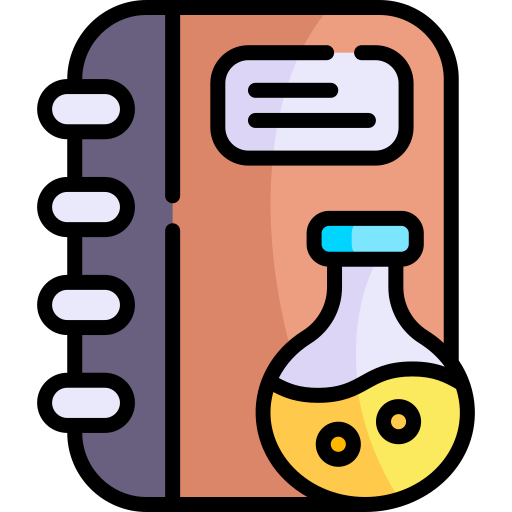 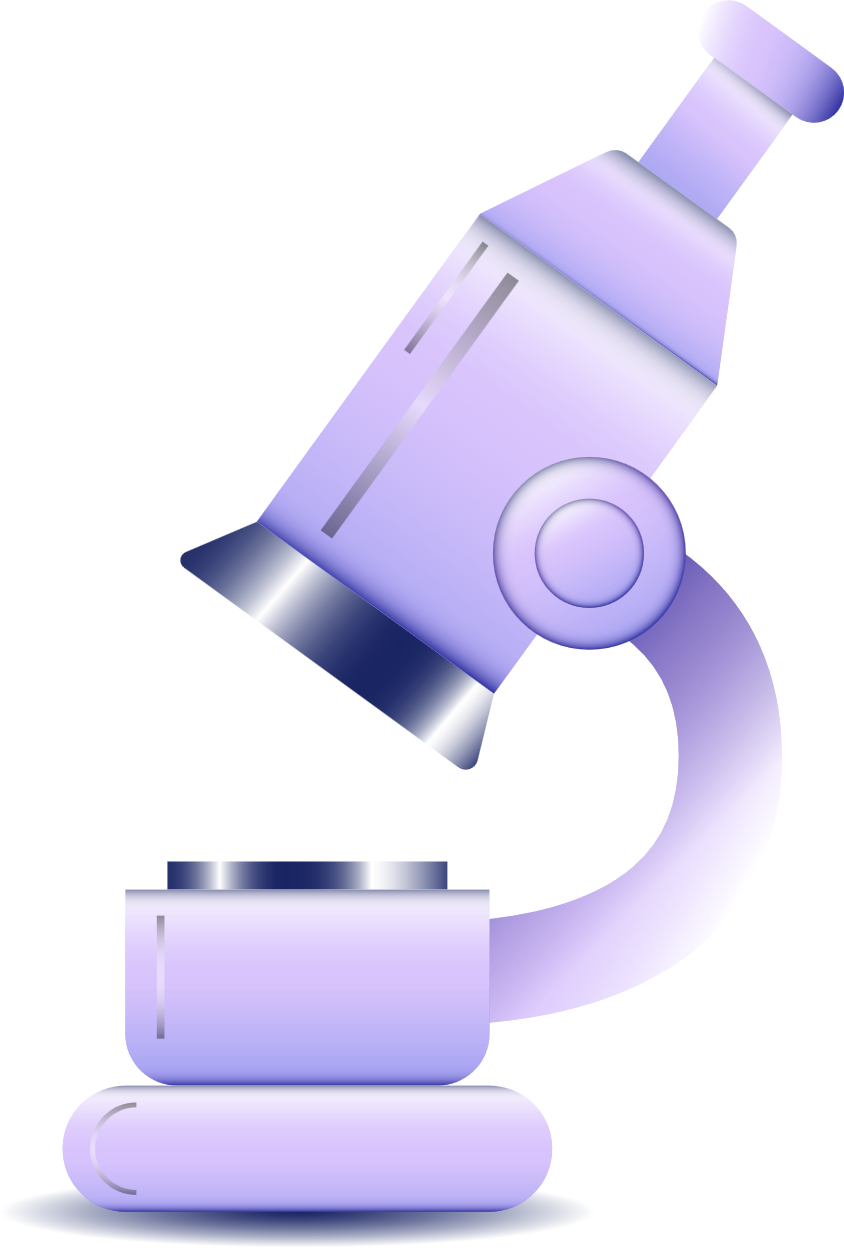 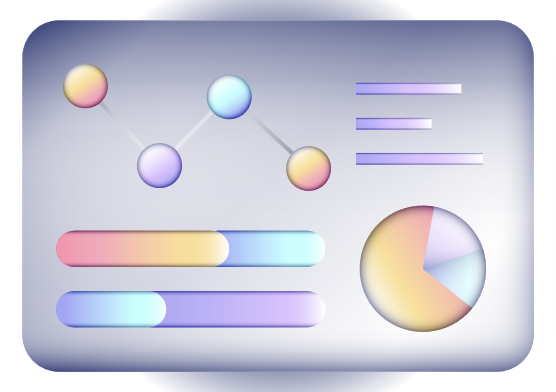 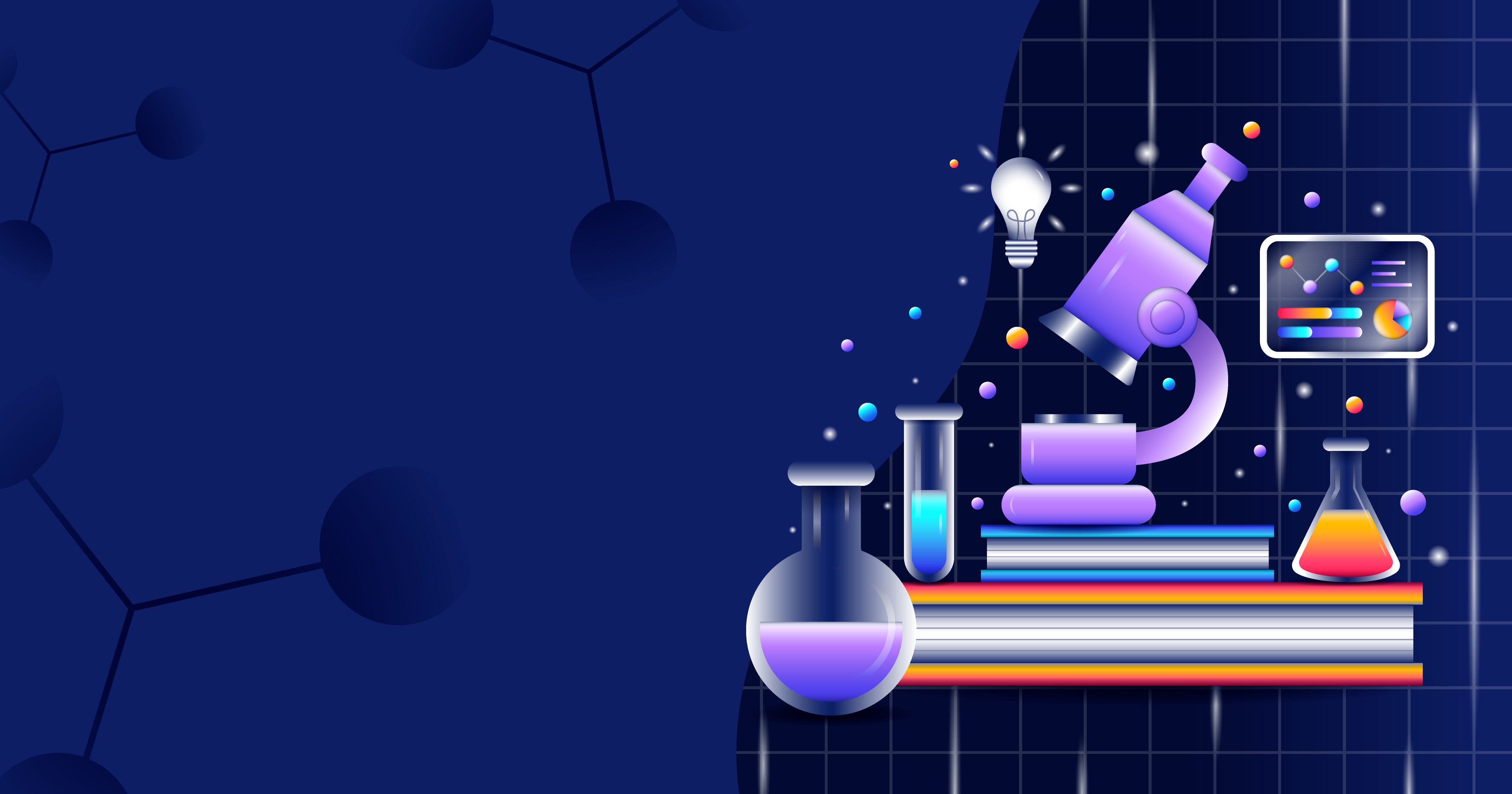 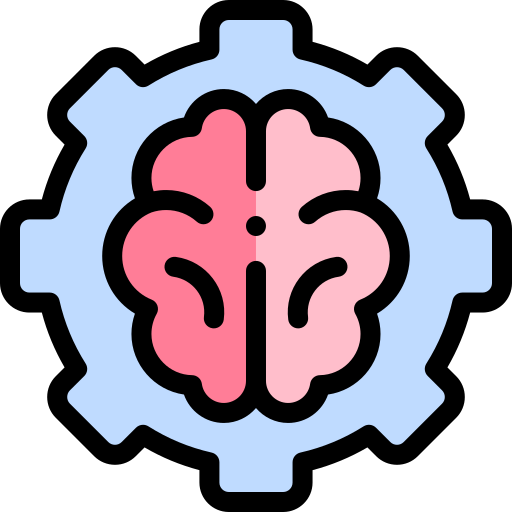 VẬN DỤNG
Chất bảo quản thực phẩm được dùng phổ biến trong ngành thực phẩm chế biến sẵn. Các chất BHA, BHT thường dùng cho các sản phẩm đóng hộp, thực phẩm đóng gói, nước chấm, nước giải khát,... Bên cạnh lợi ích trong bảo quản thực phẩm, các chất này cũng gây hại cho sức khỏe con người nếu sử dụng thời gian dài. Hãy nêu quan điểm của em về vấn đề sử dụng các thực phẩm chế biến sẵn
Trả lời:
Quan điểm của em về vấn đề sử dụng các thực phẩm chế biến sẵn
Thực phẩm tiện lợi, sơ chế nhanh chóng tiết kiệm thời gian 
Tuy nhiên nếu sử dụng quá nhiều thì sức khỏe người tiêu dùng bị ảnh hưởng, tính mạng bị đe dọa. Bên cạnh đó, người tiêu dùng cũng nảy sinh tâm lí hoang mang, sự bất ổn có thể nảy sinh trong xã hội khi không còn niềm tin, tình thương giữa con người với con người,...
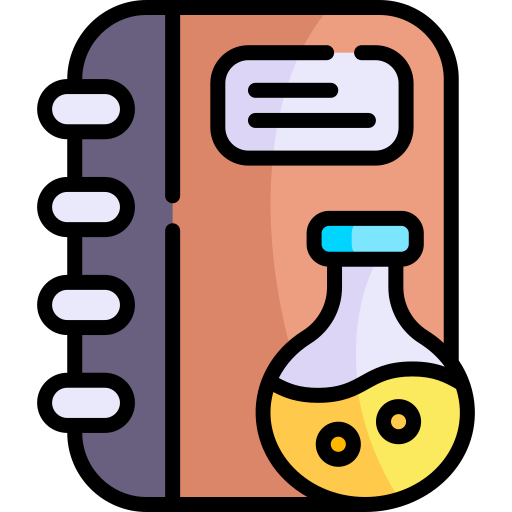 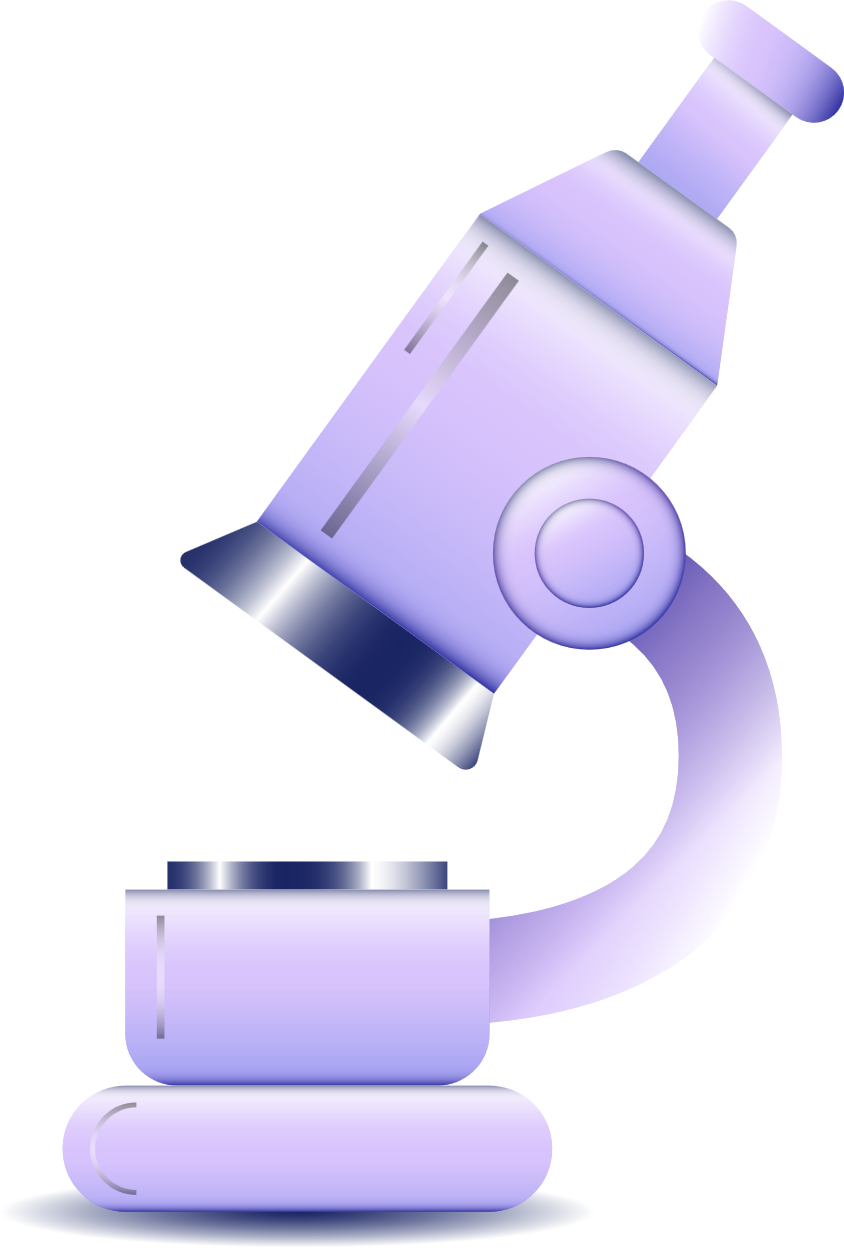 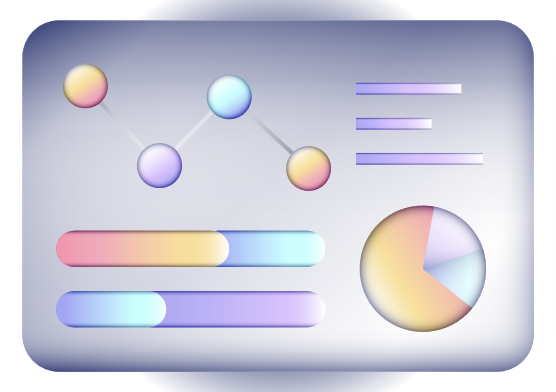 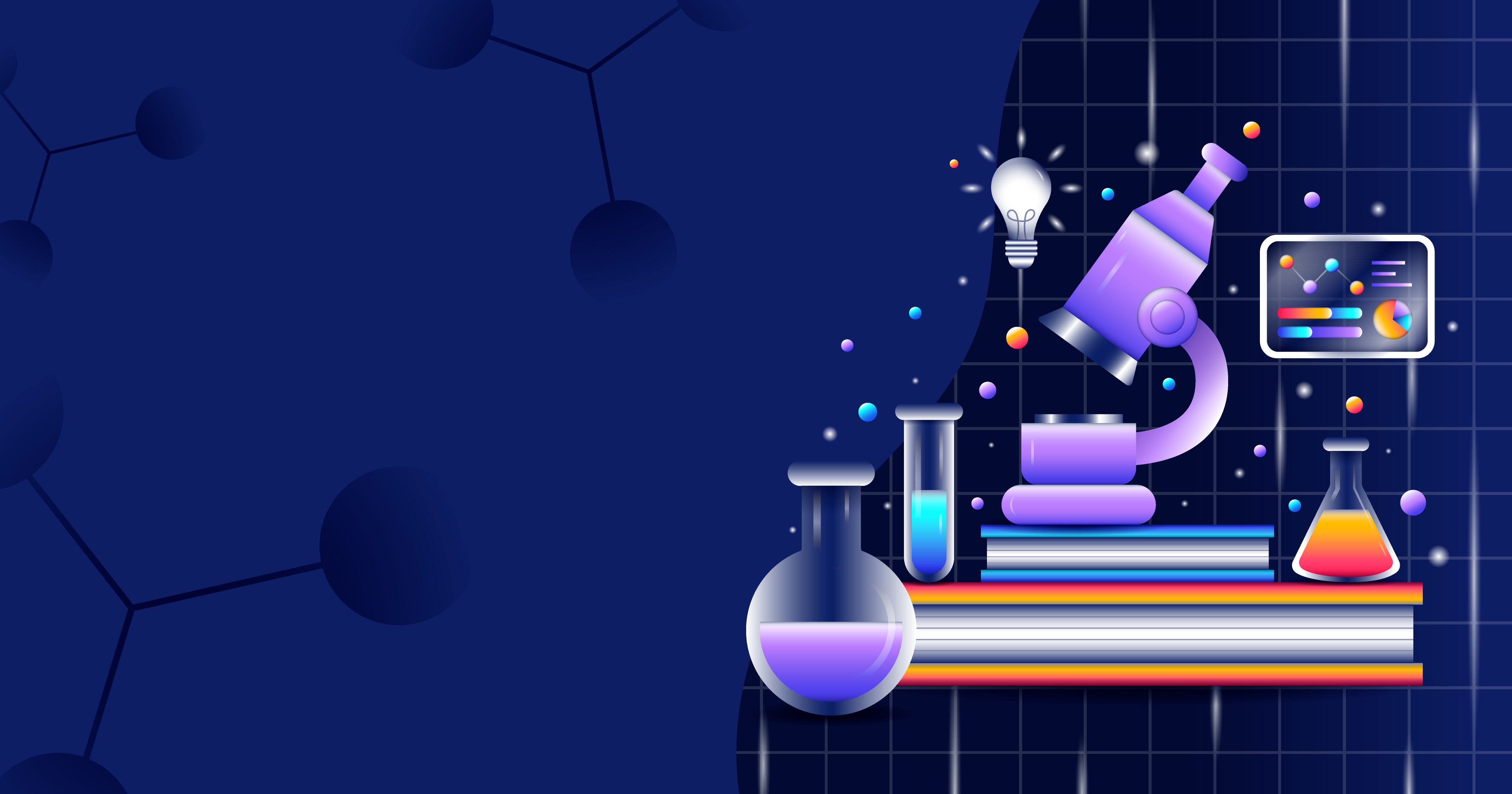 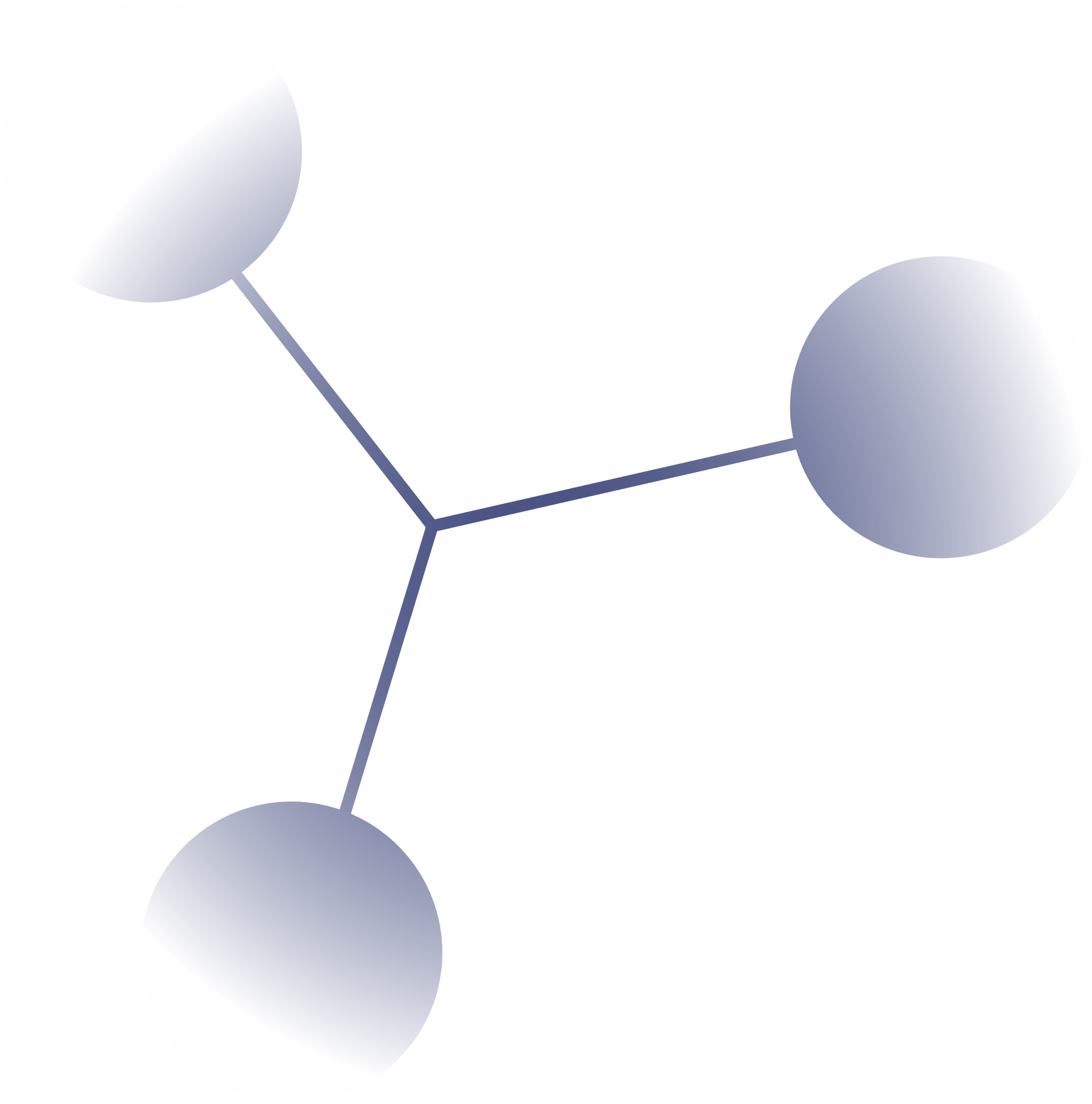 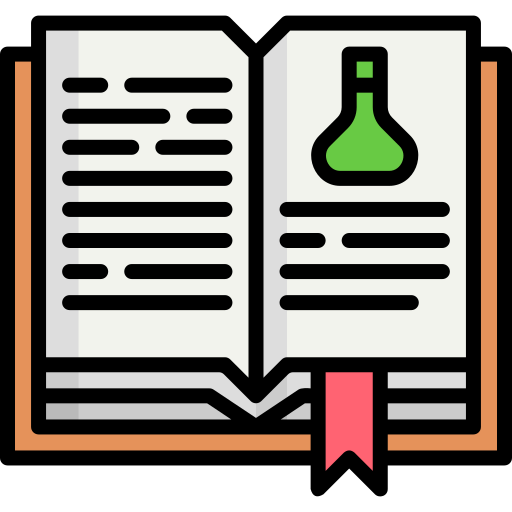 BÀI TẬP 1
a) Viết công thức phân tử và công thức cấu tạo của phenol đơn giản nhất.
b) Phenol phản ứng với dung dịch potassium hydroxide. Tên của loại phản ứng này là gì? Viết phương trình hóa học của phản ứng.
Trả lời:
a) Công thức phân tử và công thức cấu tạo của phenol đơn giản nhất
CTPT: C6H5OH
b) Phenol phản ứng với dung dịch potassium hydroxide là phản ứng thế nguyên tử H của nhóm OH: tính acid.
PTHH: C6H5OH + KOH → C6H5OK + H2O
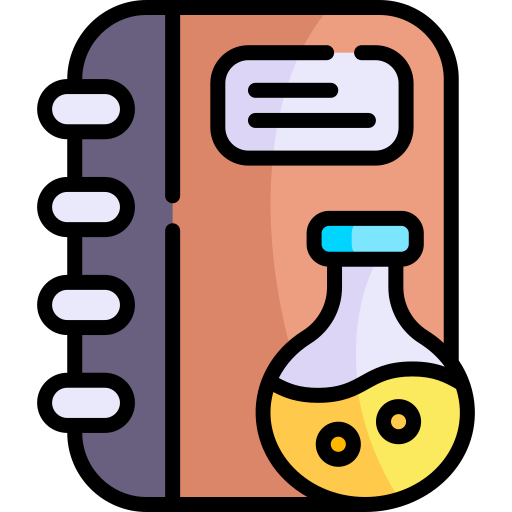 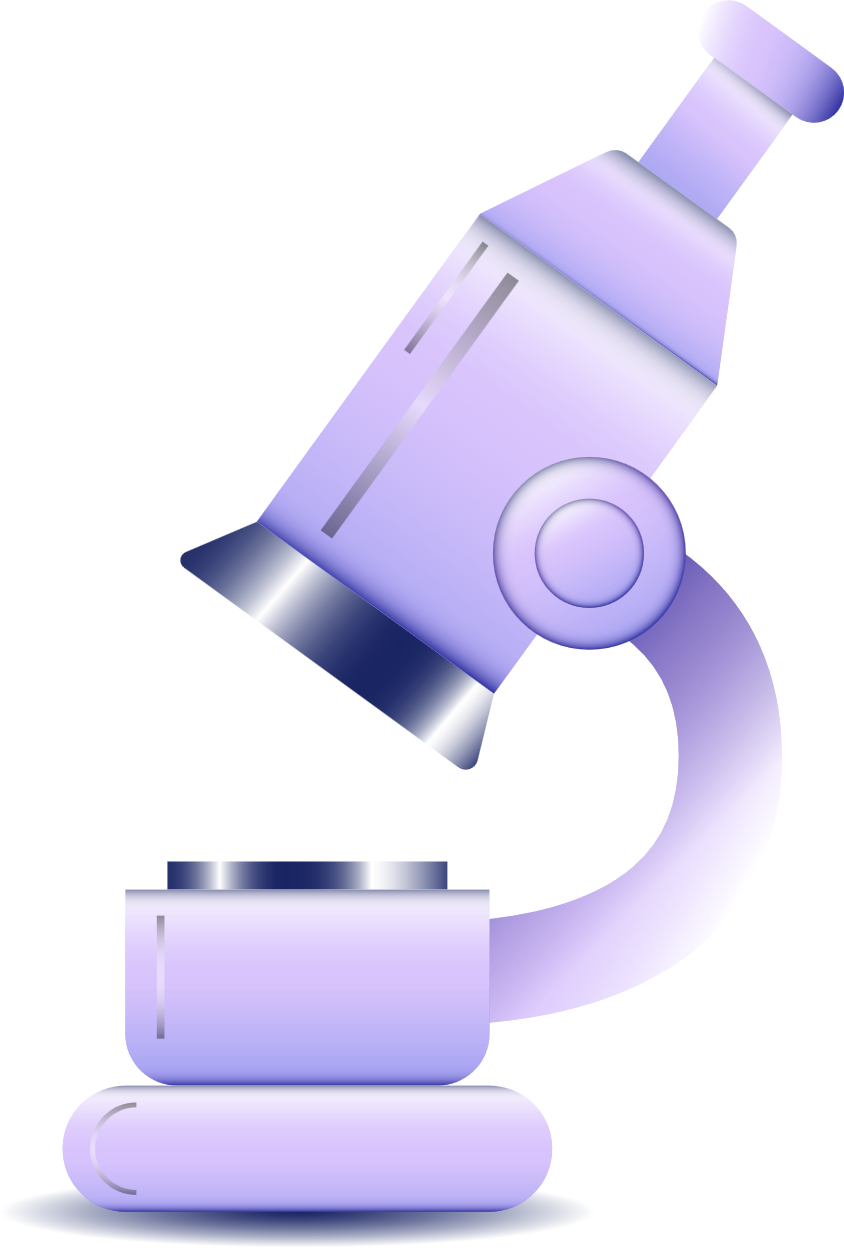 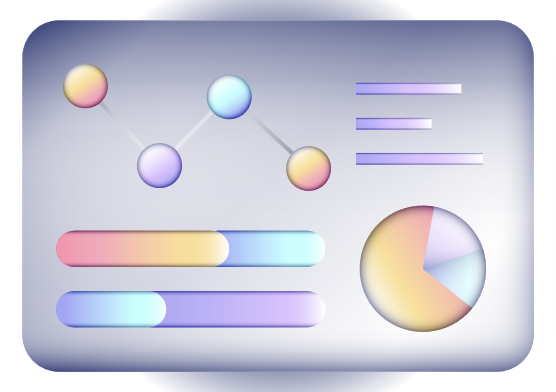 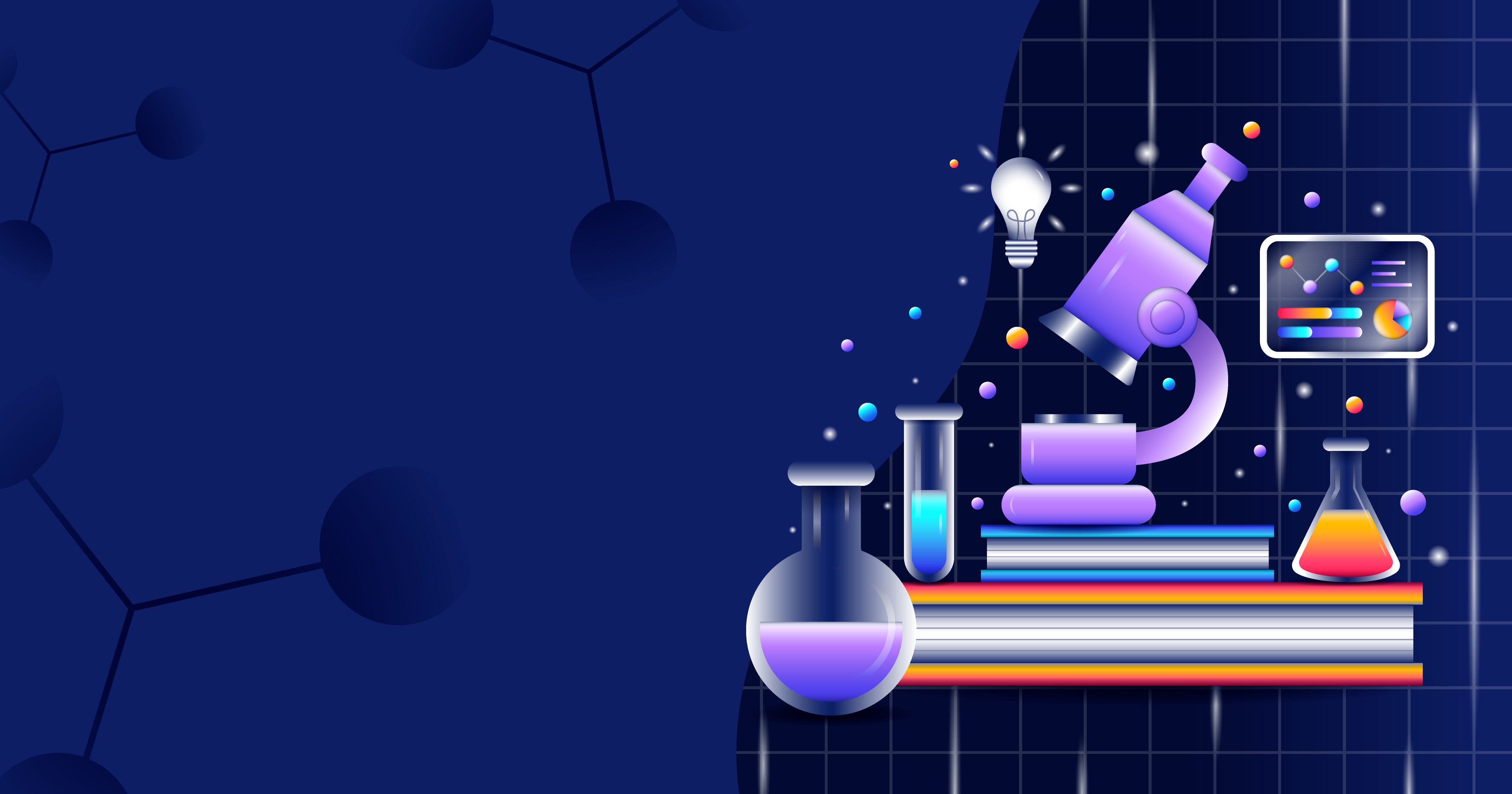 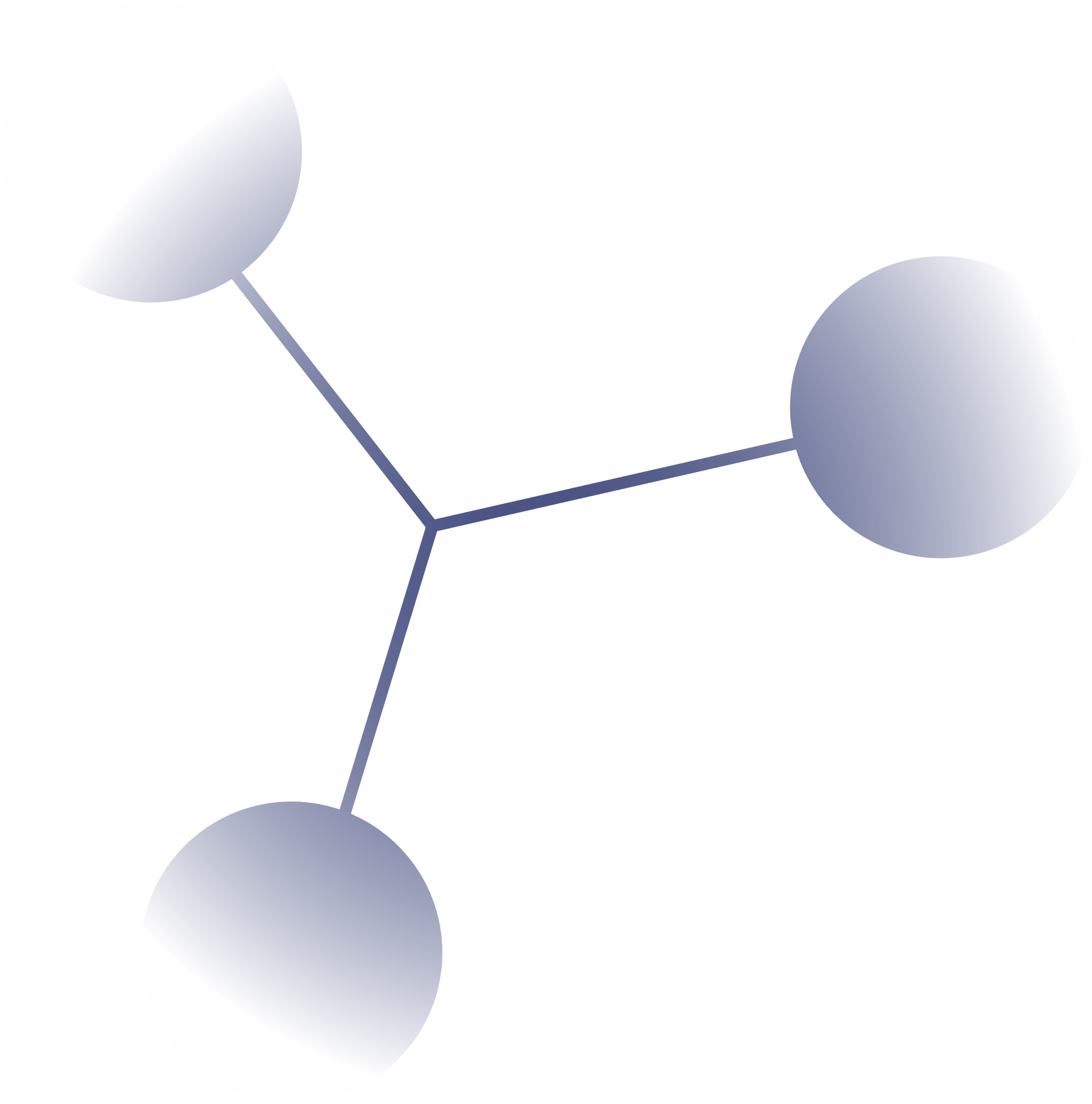 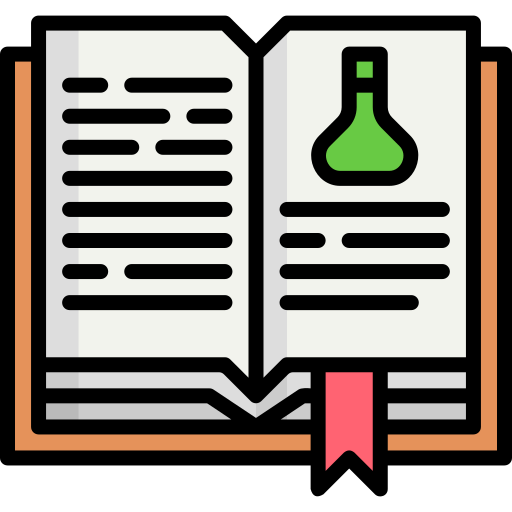 BÀI TẬP 2
Viết công thức cấu tạo của các đồng phân Phenol có công thức C7H8O. Tên các đồng phân đó
Trả lời:
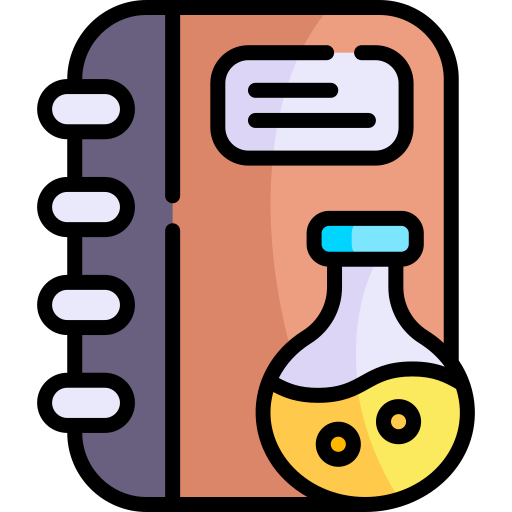 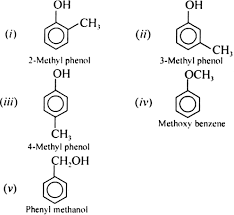 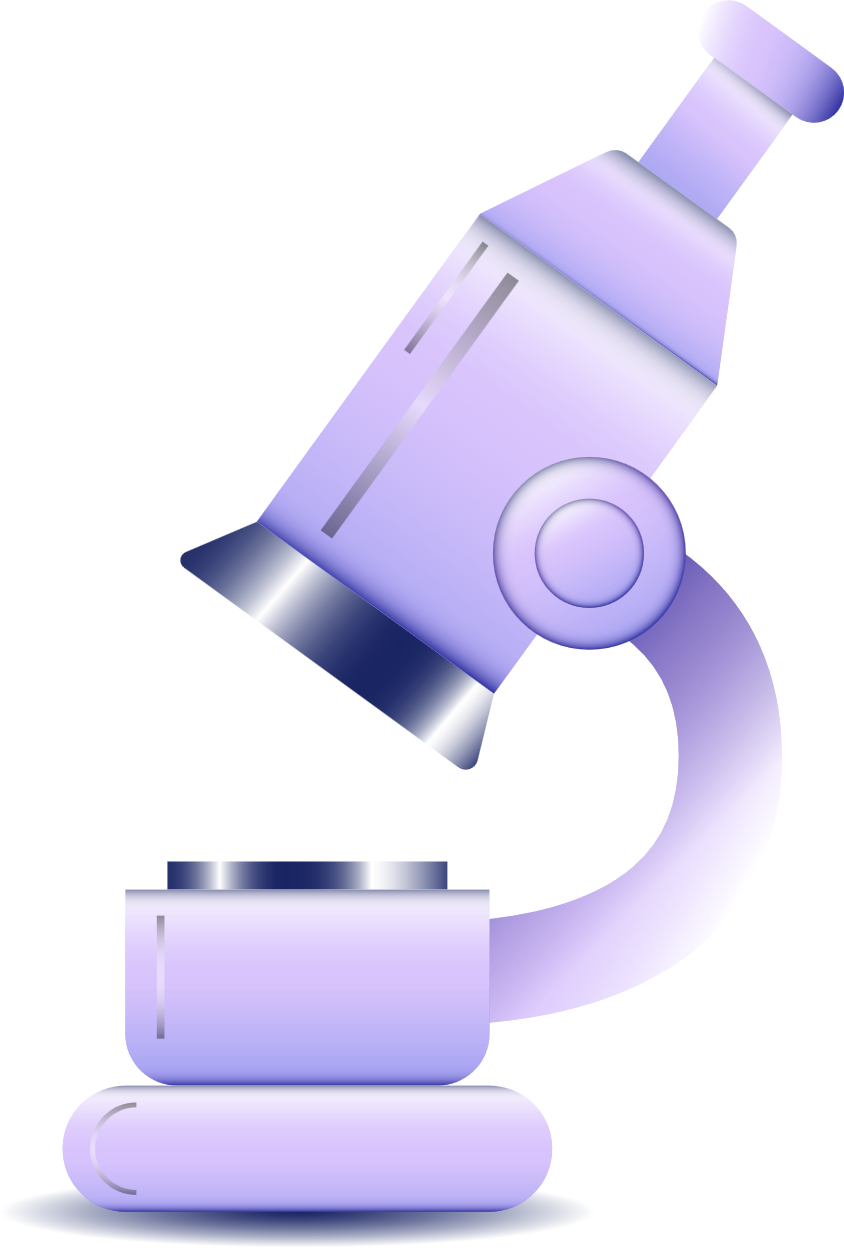 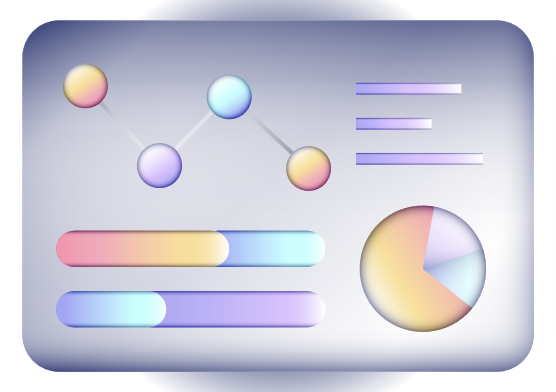 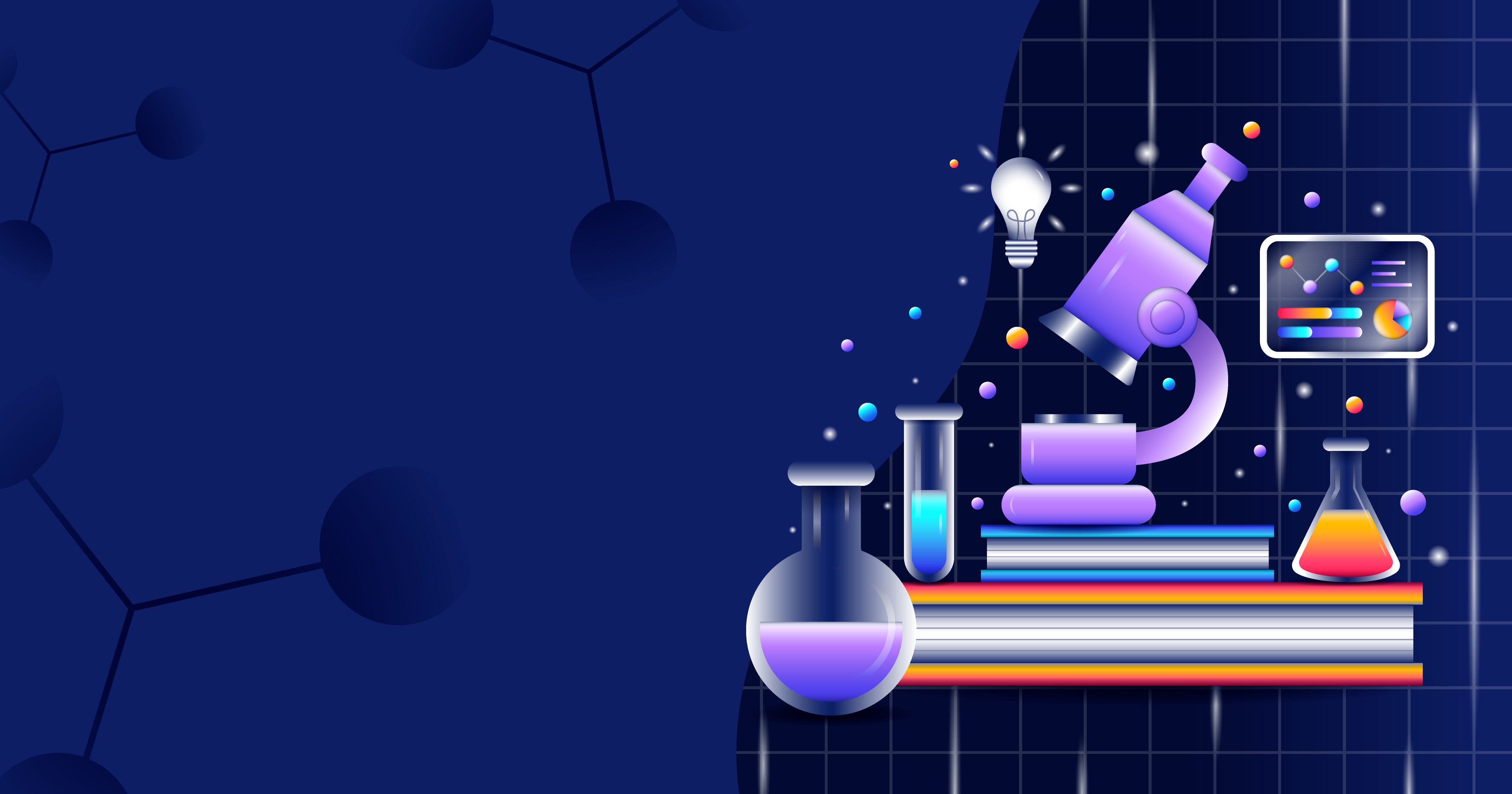 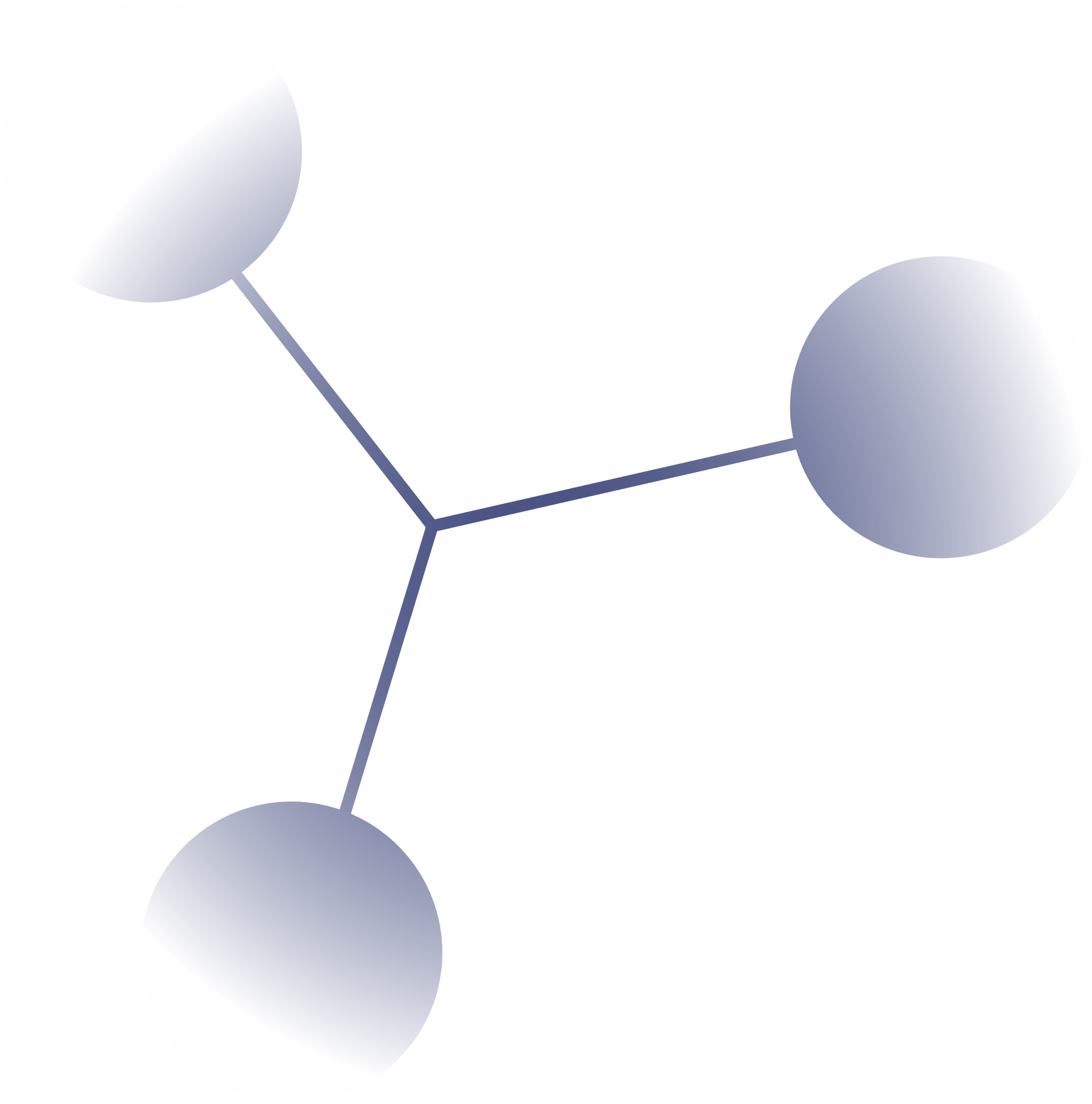 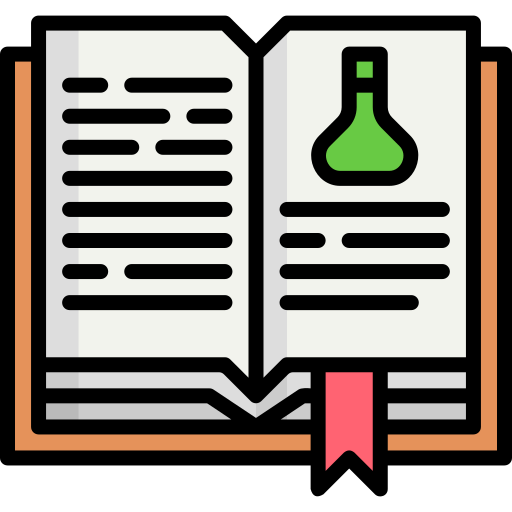 BÀI TẬP 3
Giải thích vì sao phenol có phản ứng thế với dung dịch bromine dễ dàng hơn benzene.
Trả lời:
Phenol có khả năng tham gia phản ứng thế bromine một cách dễ dàng hơn benzene vì có nhóm OH đẩy e làm tăng mật độ electron trên vòng benzene 
H trong vòng dễ bị thế.
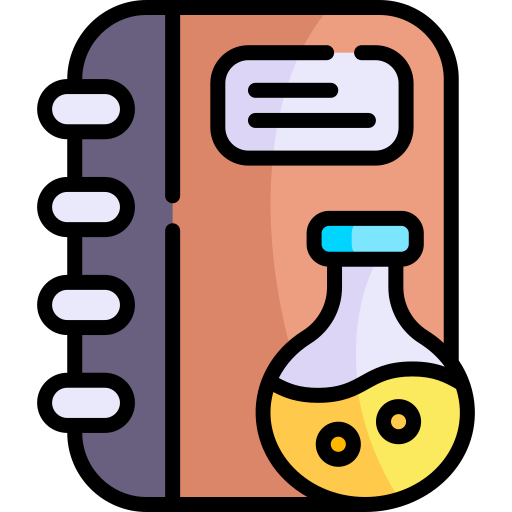 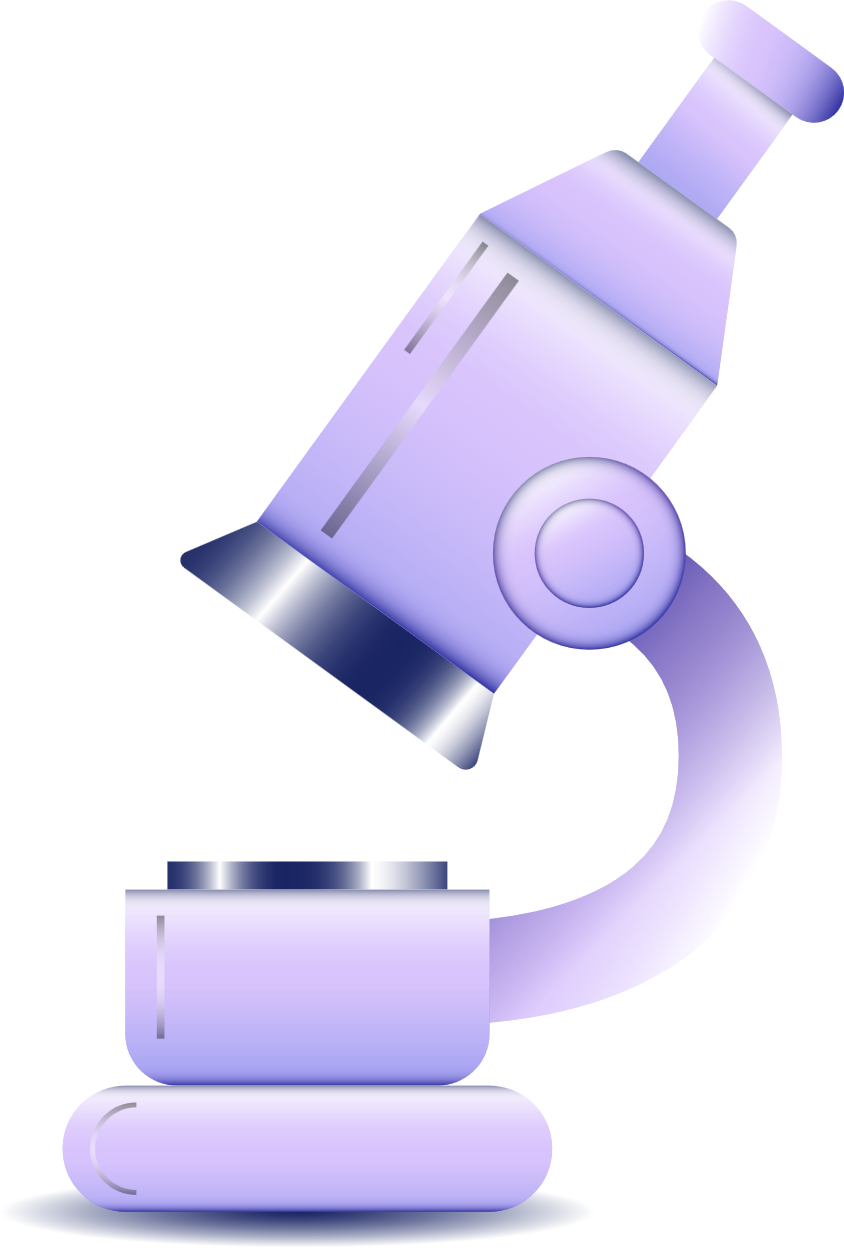 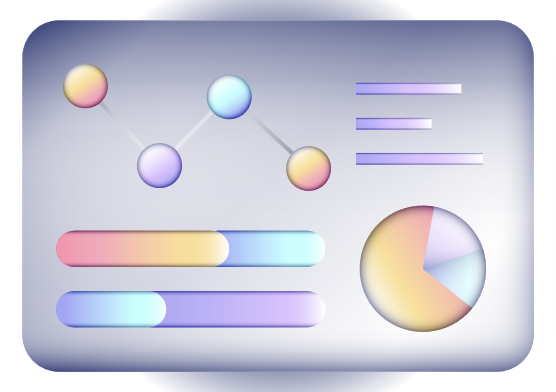 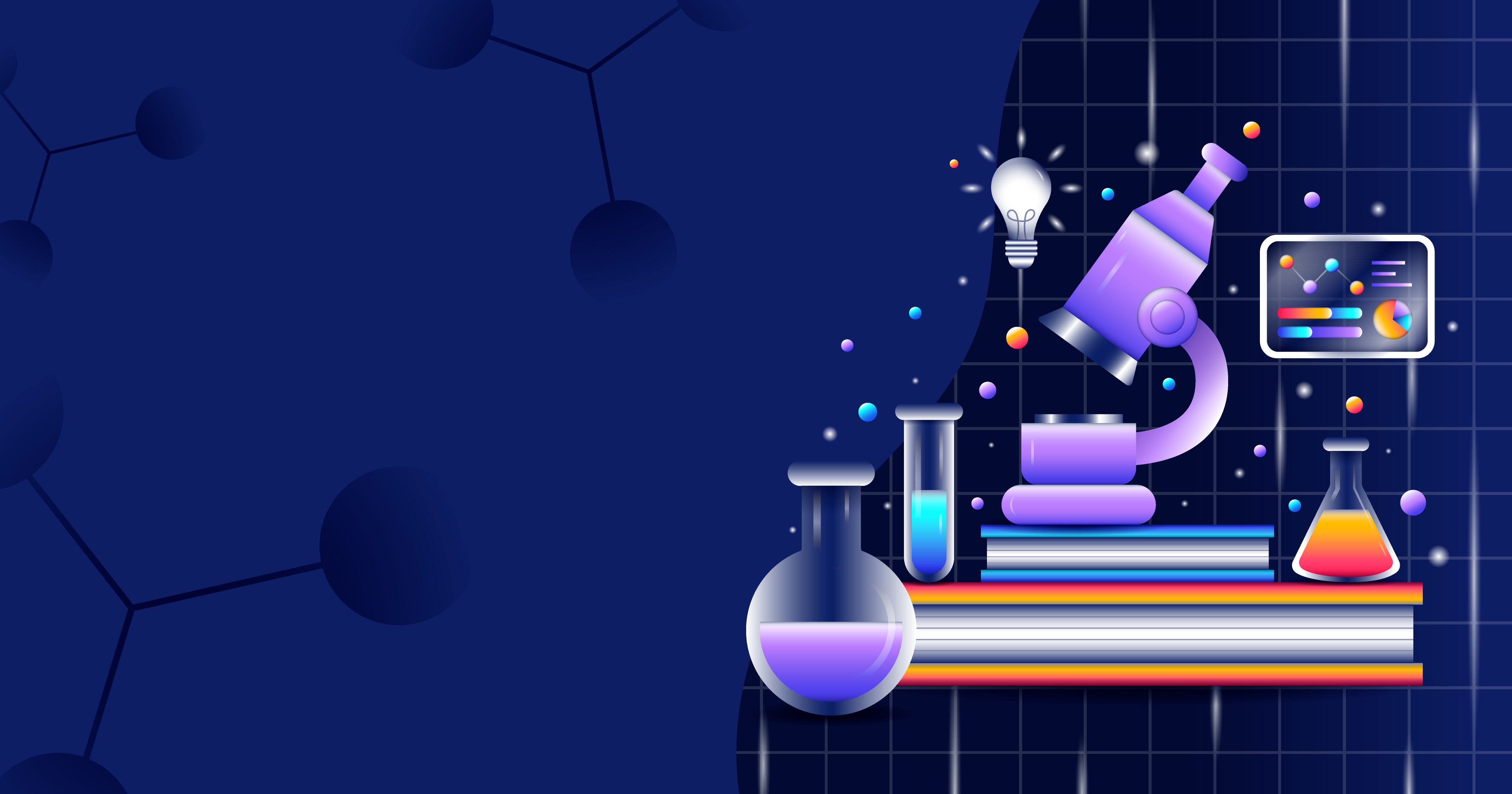 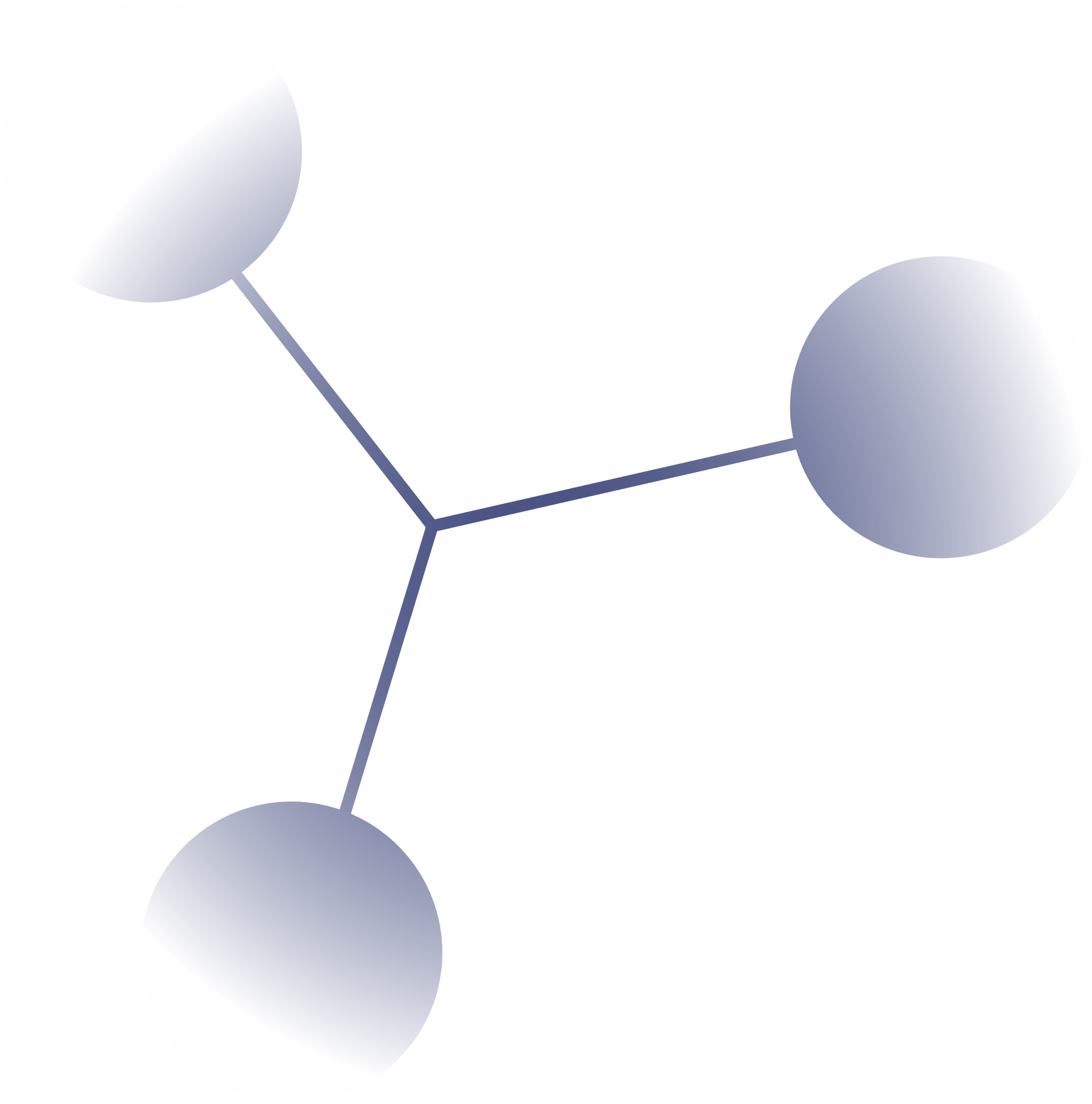 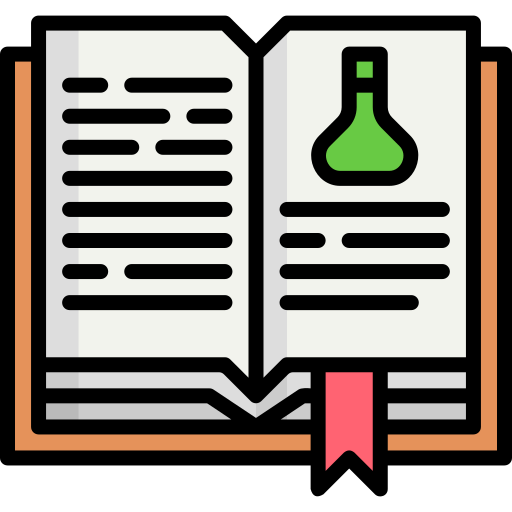 BÀI TẬP 4
Aspirin được dùng trong dùng để hạ sốt và giảm đau nhẹ đến trung bình do tình trạng đau nhức cơ, răng, cảm lạnh đau đầu và sưng tấy do viêm khớp phương trình hóa học điều chế Aspirin từ salicylic acid.





a) Salicylic acid chứa những nhóm chức nào?
b) Nhóm chức nào của salicylic acid đã tham gia phản ứng trên?
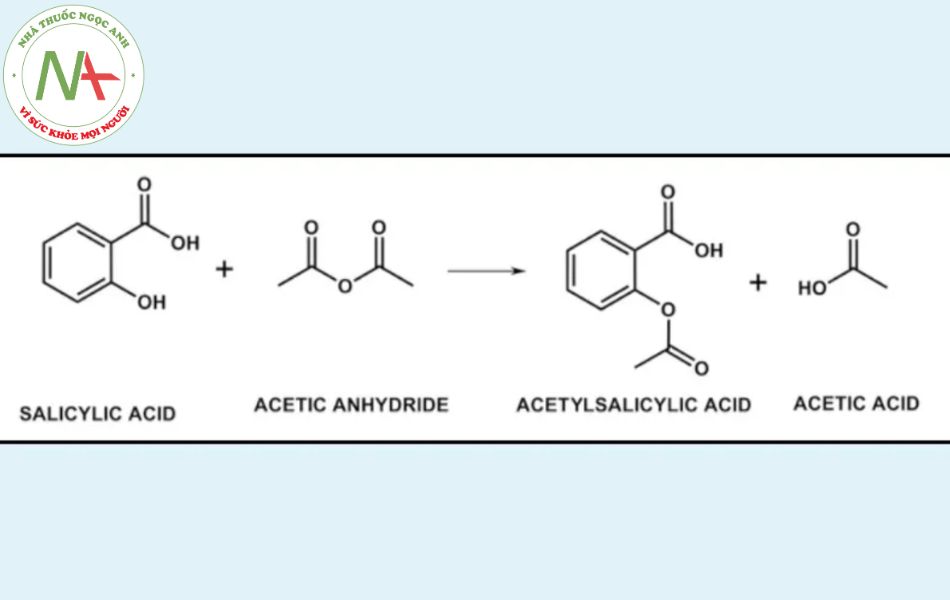 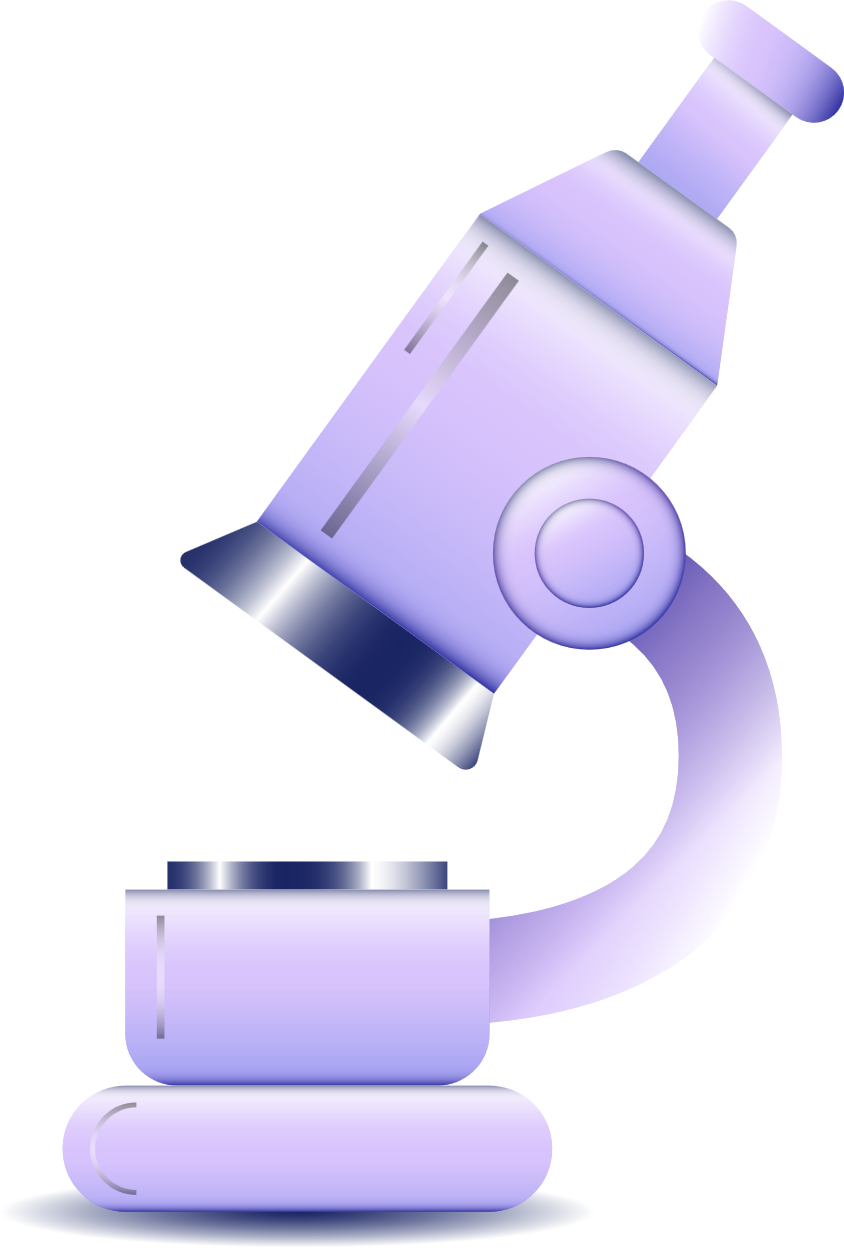 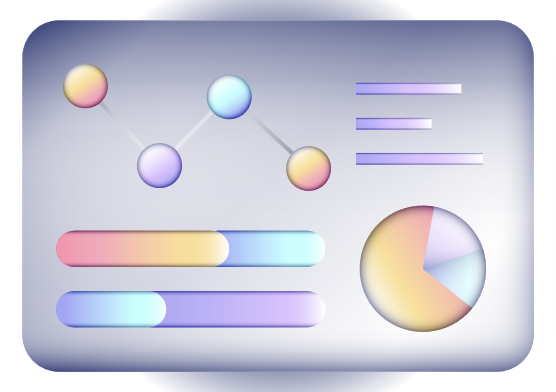 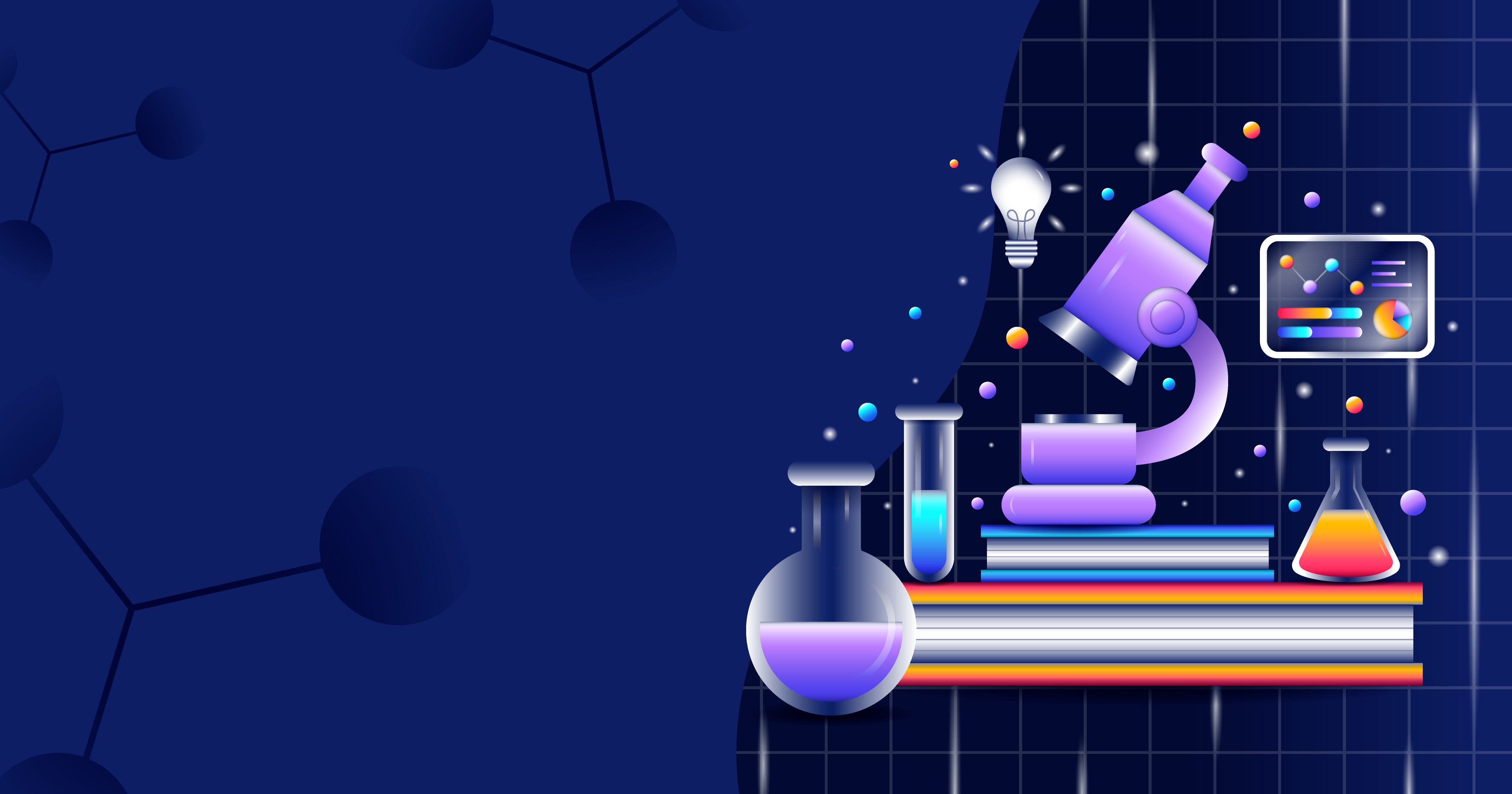 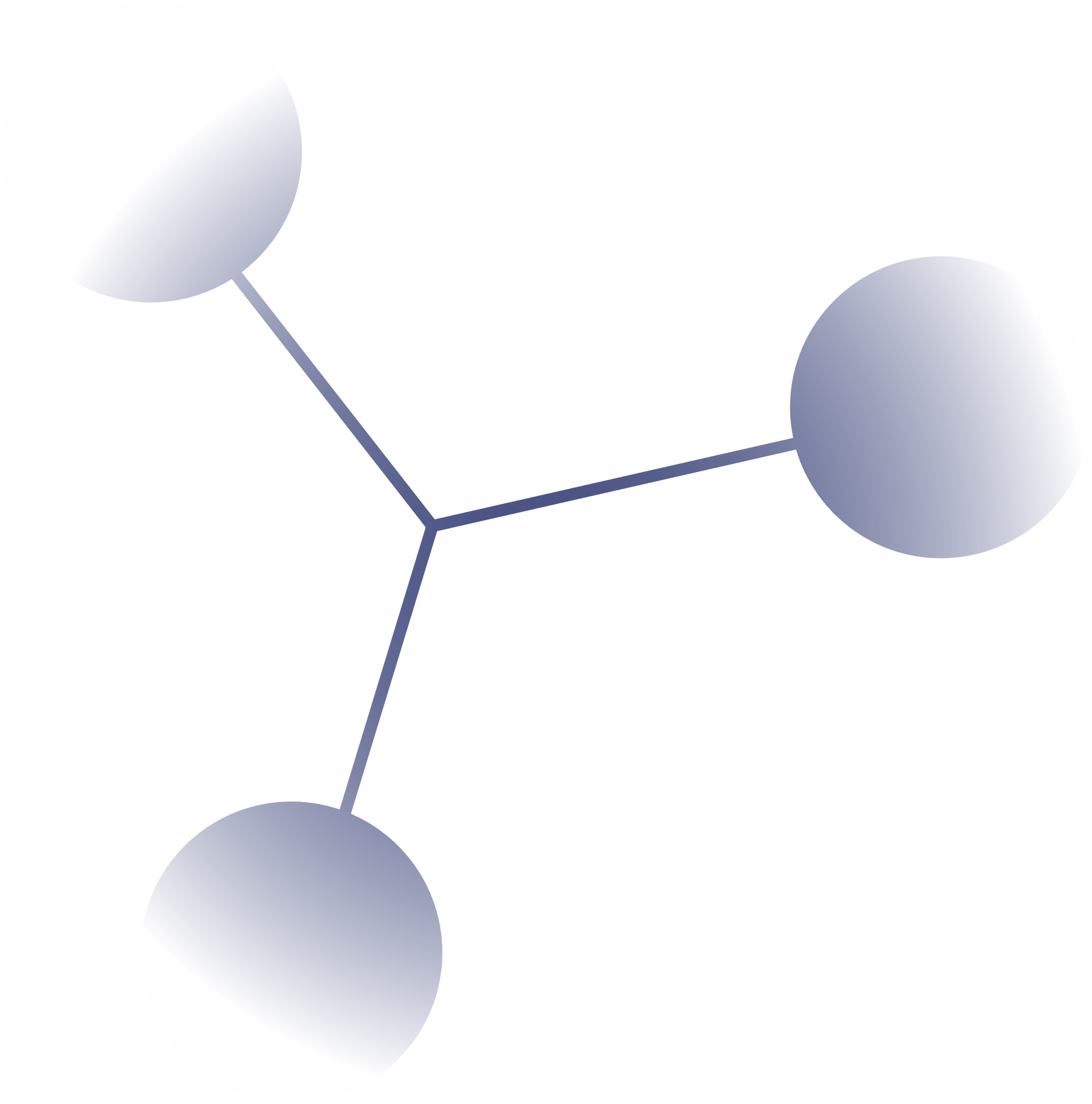 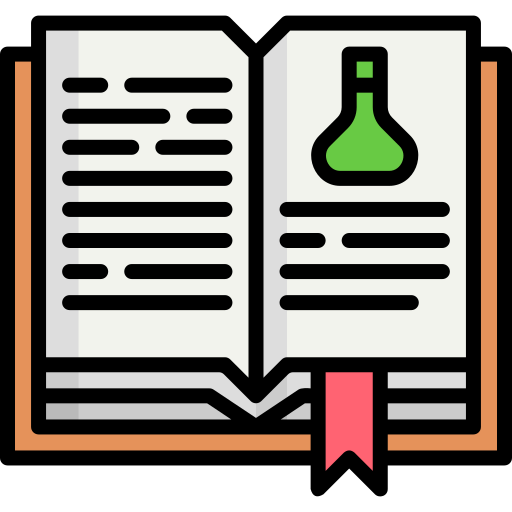 BÀI TẬP 4
Trả lời:
a) Salicylic acid chứa nhóm chức: phenol, carboxylic acid.
b) Nhóm OH của  phenol đã tham gia phản ứng.
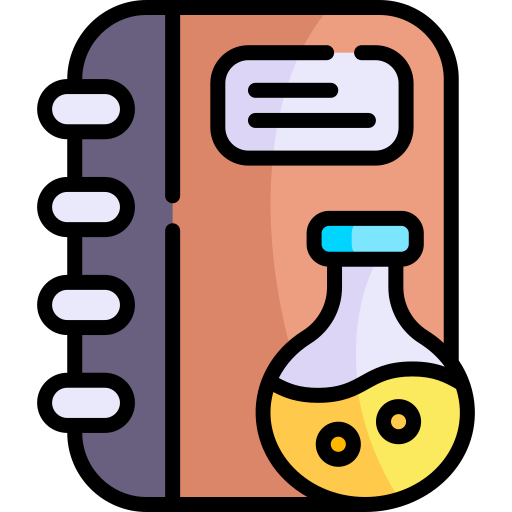 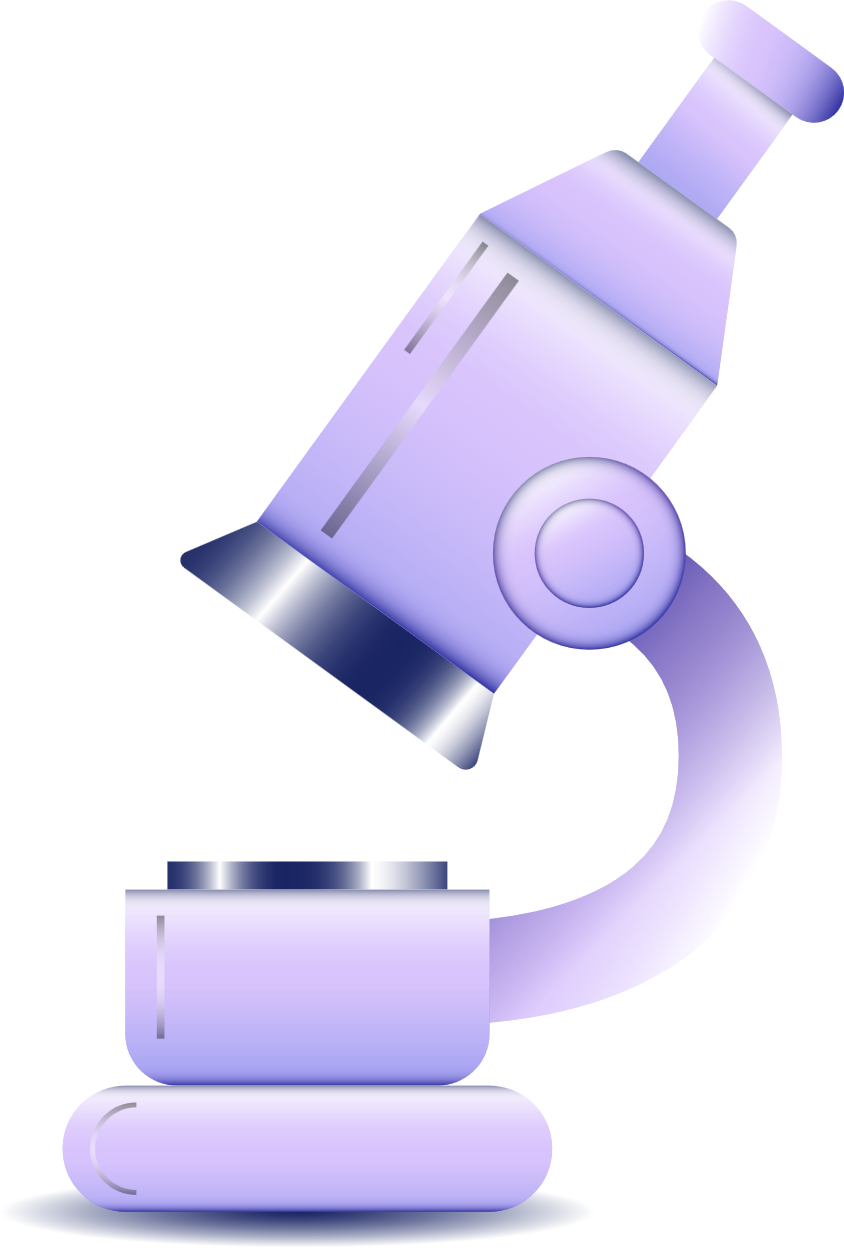 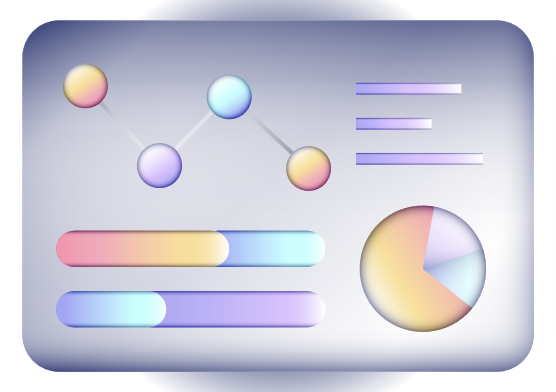 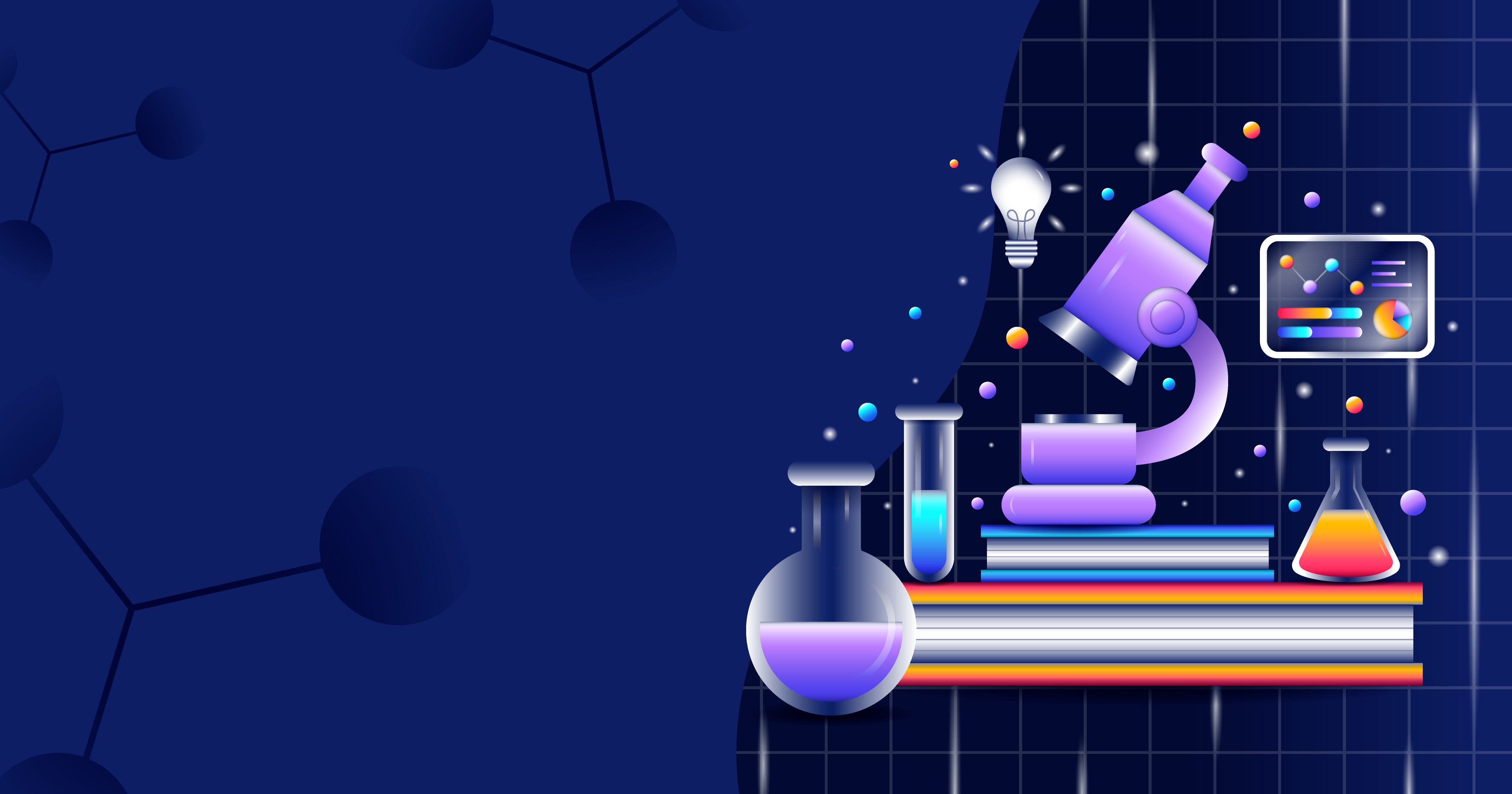 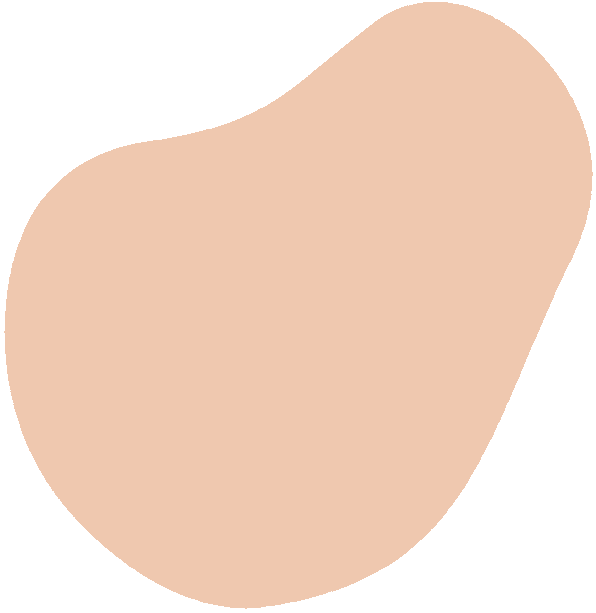 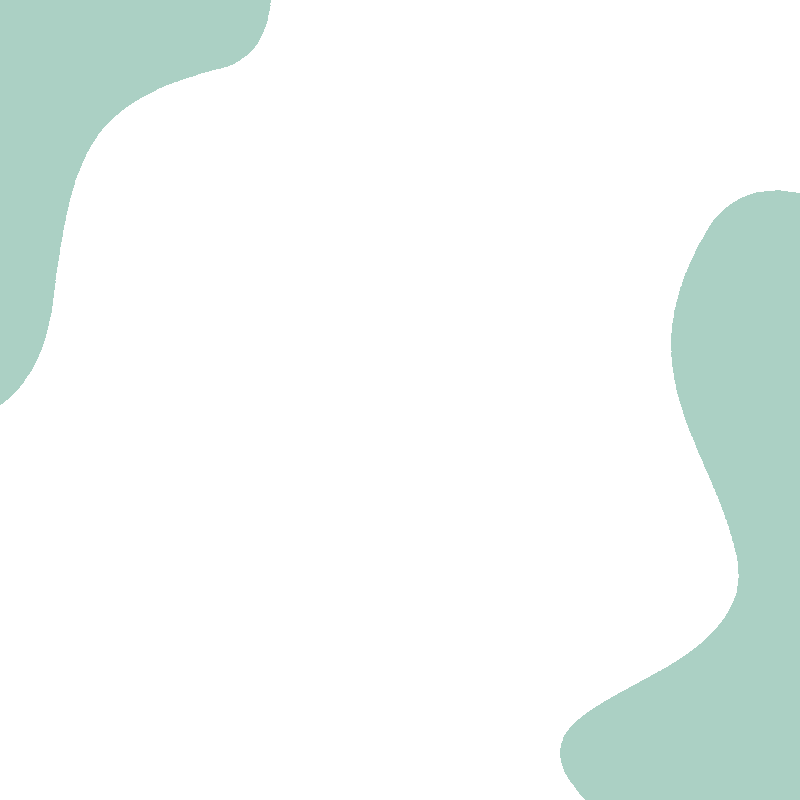 BÀI TẬP
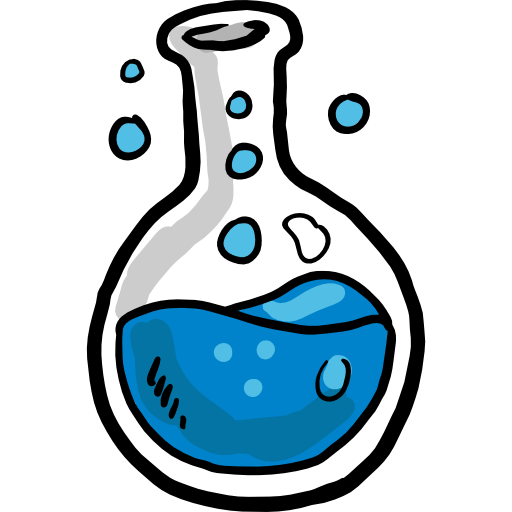 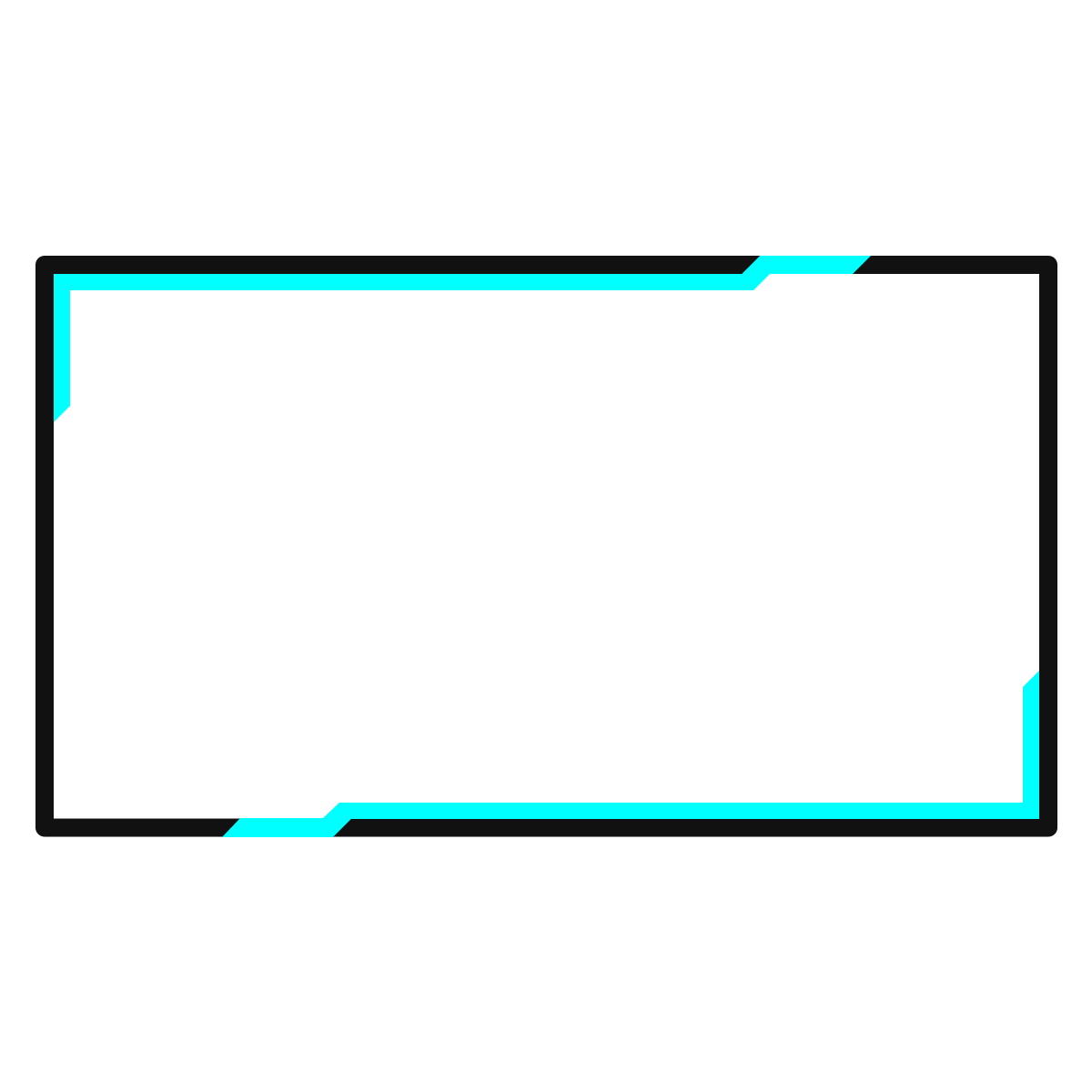 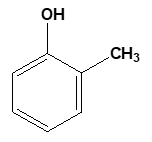 Tên gọi của hợp chất có công thức cấu tạo là:
A. Phenol
B. m-crezol
C. o-crezol
D. p-crezol
BÀI TẬP 1
TRẢ LỜI
ĐÁP ÁN: C
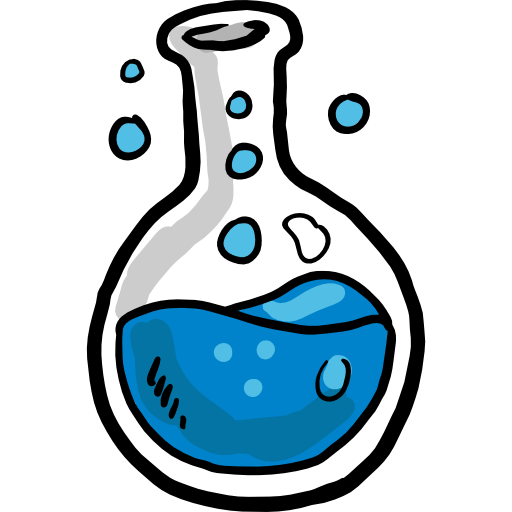 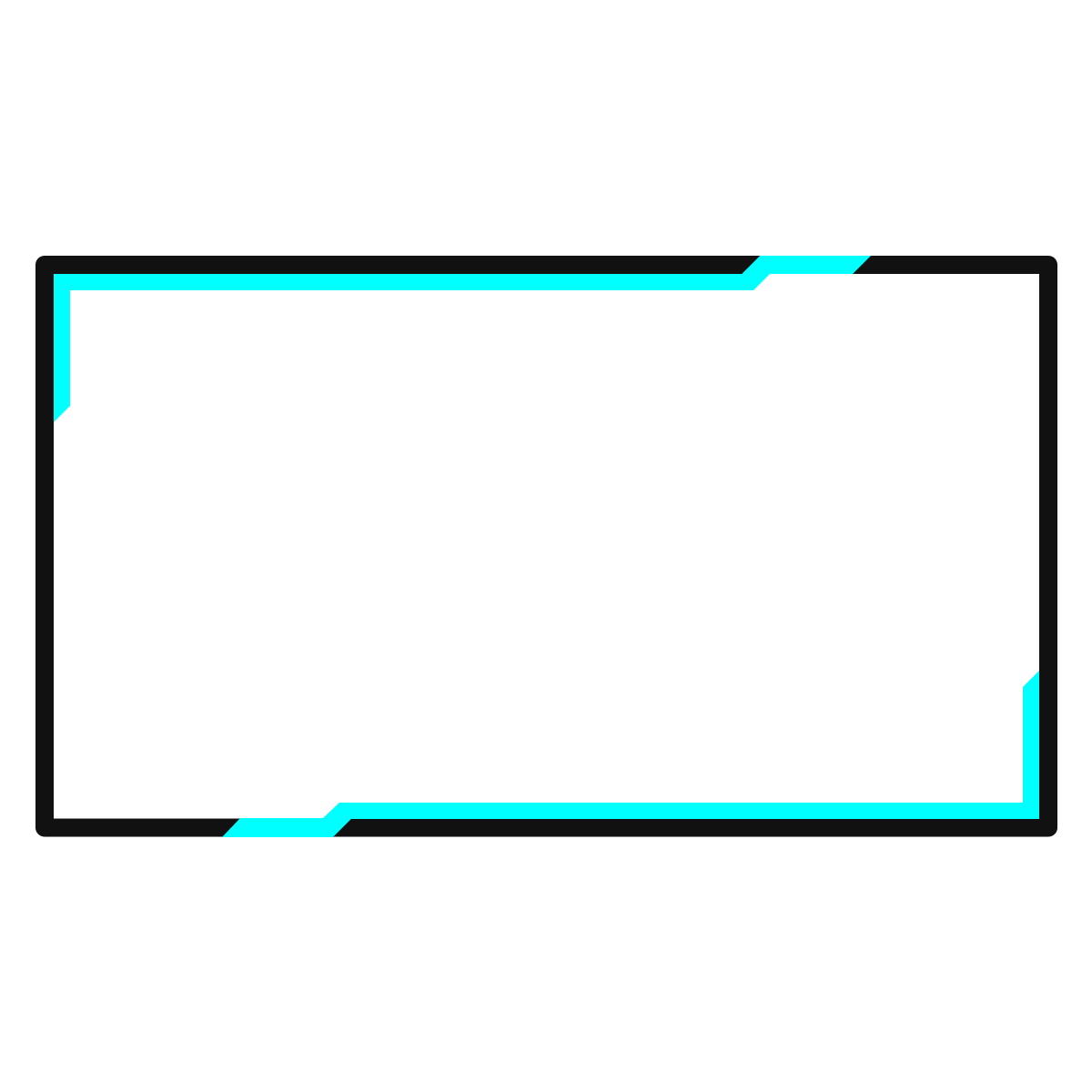 Ảnh hưởng của nhóm OH đến vòng benzene được chứng minh bởi phản ứng nào?
A. Phản ứng của phenol với dung dịch NaOH 
B. Phản ứng của phenol với nước Bromine
C. Phản ứng của phenol với Sodium
D. Phản ứng của phenol với formic aldehyde.
BÀI TẬP 2
TRẢ LỜI
ĐÁP ÁN: B
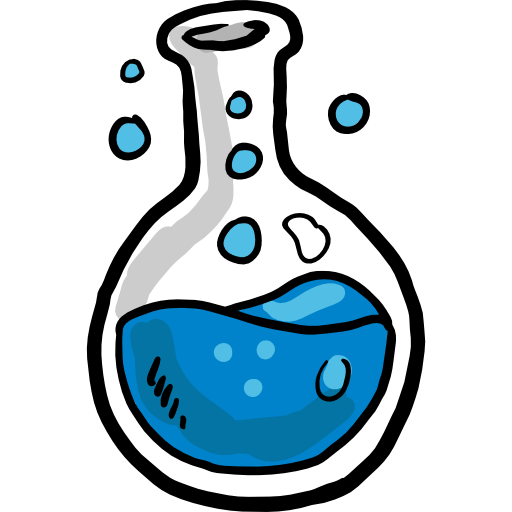 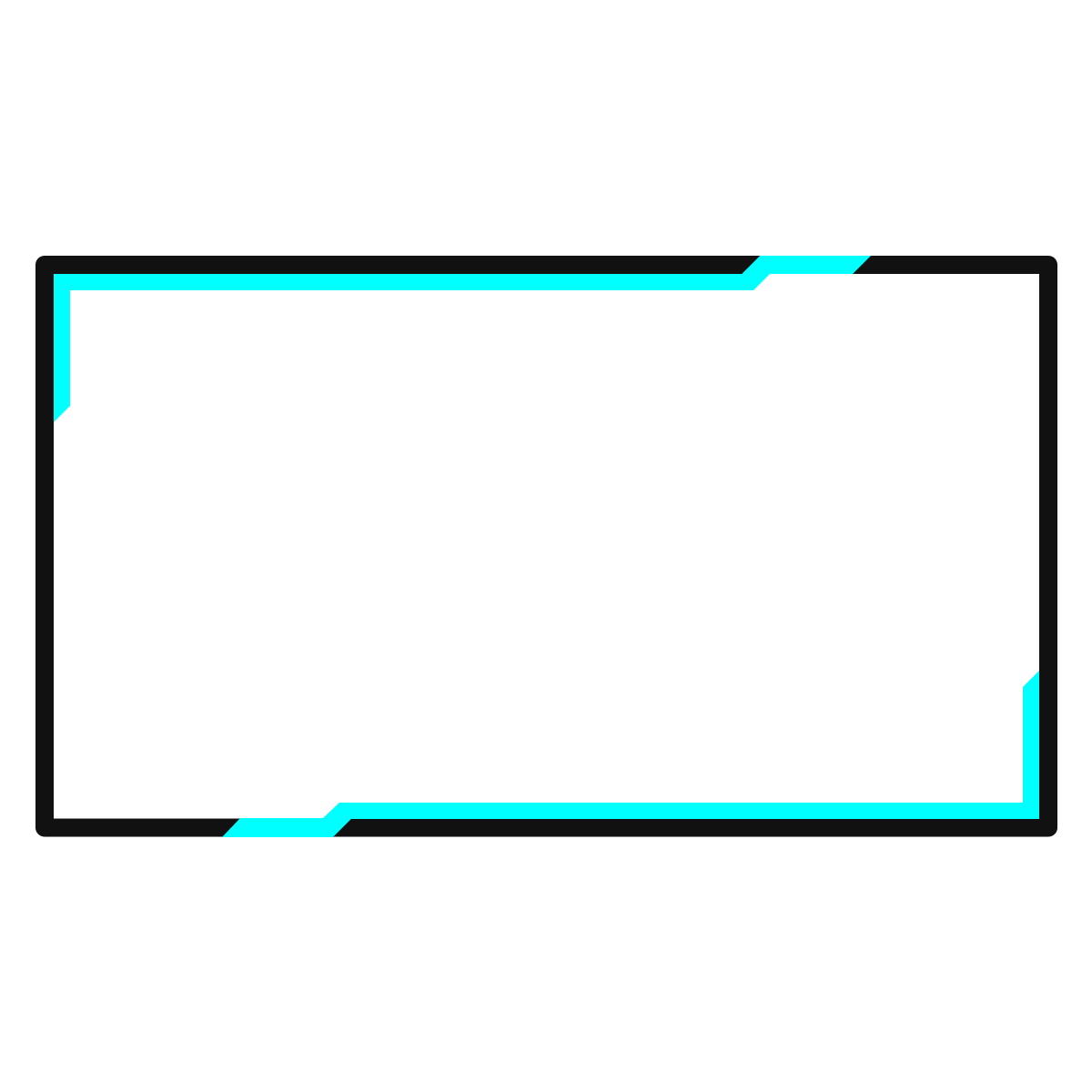 Hợp chất nào dưới đây không thể là hợp chất phenol?
A. C6H5OH
B. C6H5CH2OH 
C. C6H4(CH3)OH 
D. HO-C6H4-OH
BÀI TẬP 3
TRẢ LỜI
ĐÁP ÁN: B
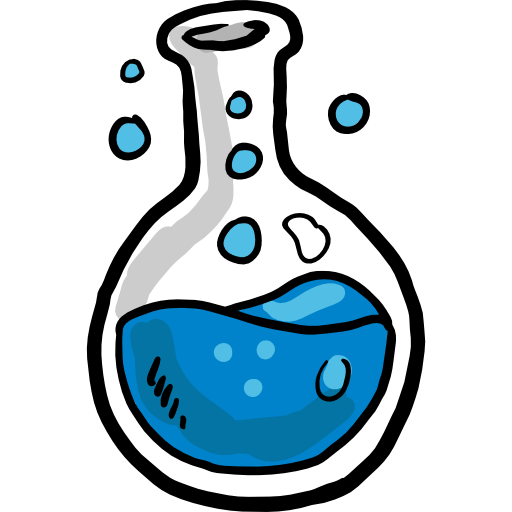 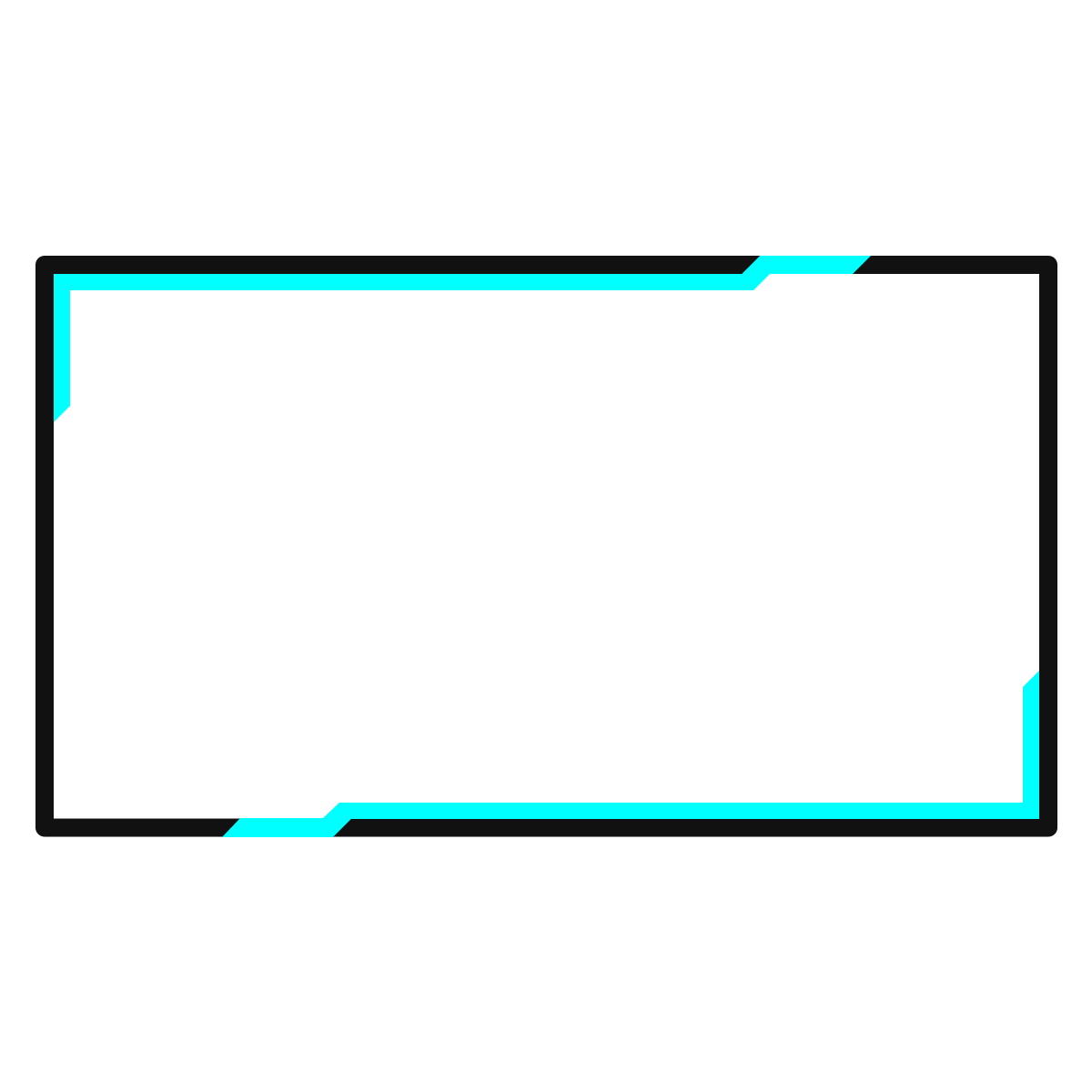 Trong công nghiệp, phenol được tổng hợp từ:
A. Acetone
B. Ethyl alcohol
C. Benzene
D. Cumene
BÀI TẬP 4
TRẢ LỜI
ĐÁP ÁN: D
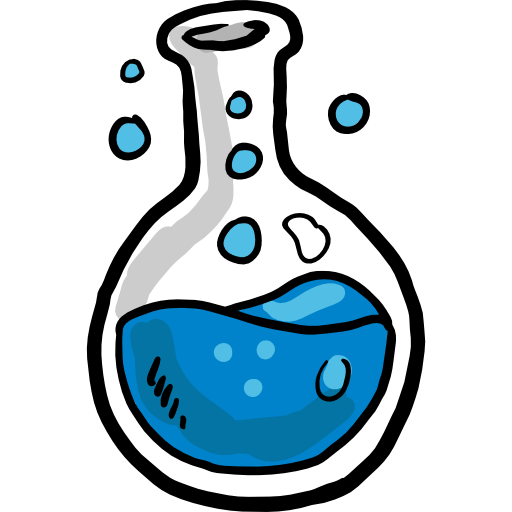 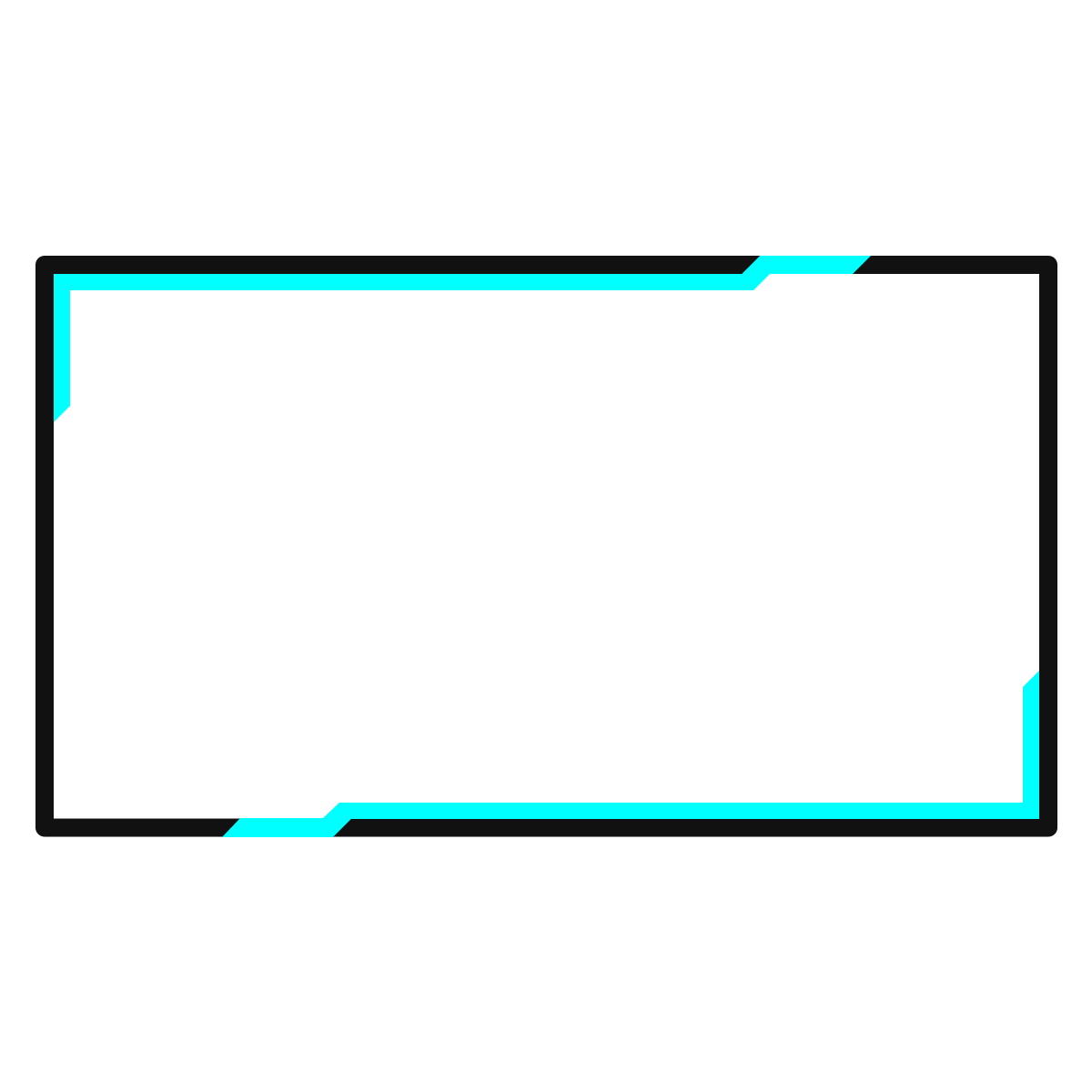 Ảnh hưởng của nhóm -OH đến gốc C6H5- và ảnh hưởng của gốc C6H5-   đến nhóm -OH trong phân tử phenol thể hiện qua phản ứng giữa phenol với
A. Dung dịch NaOH, dung dịch  Br2   
B. Na kim loại, dung dịch NaOH        
C. Nước Br2, dung dịch NaOH  
D. Dung dịch NaOH,  Na kim loại
BÀI TẬP 5
TRẢ LỜI
ĐÁP ÁN: C
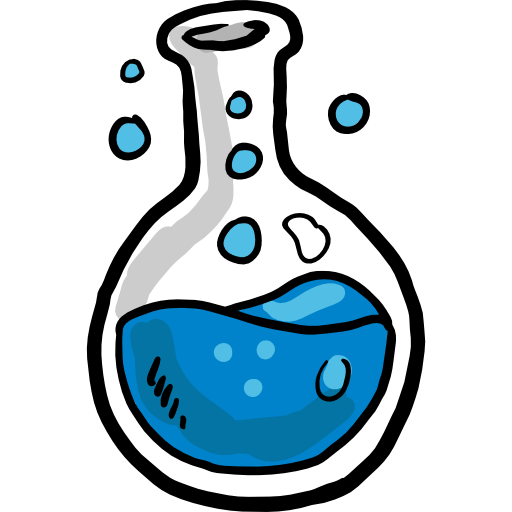 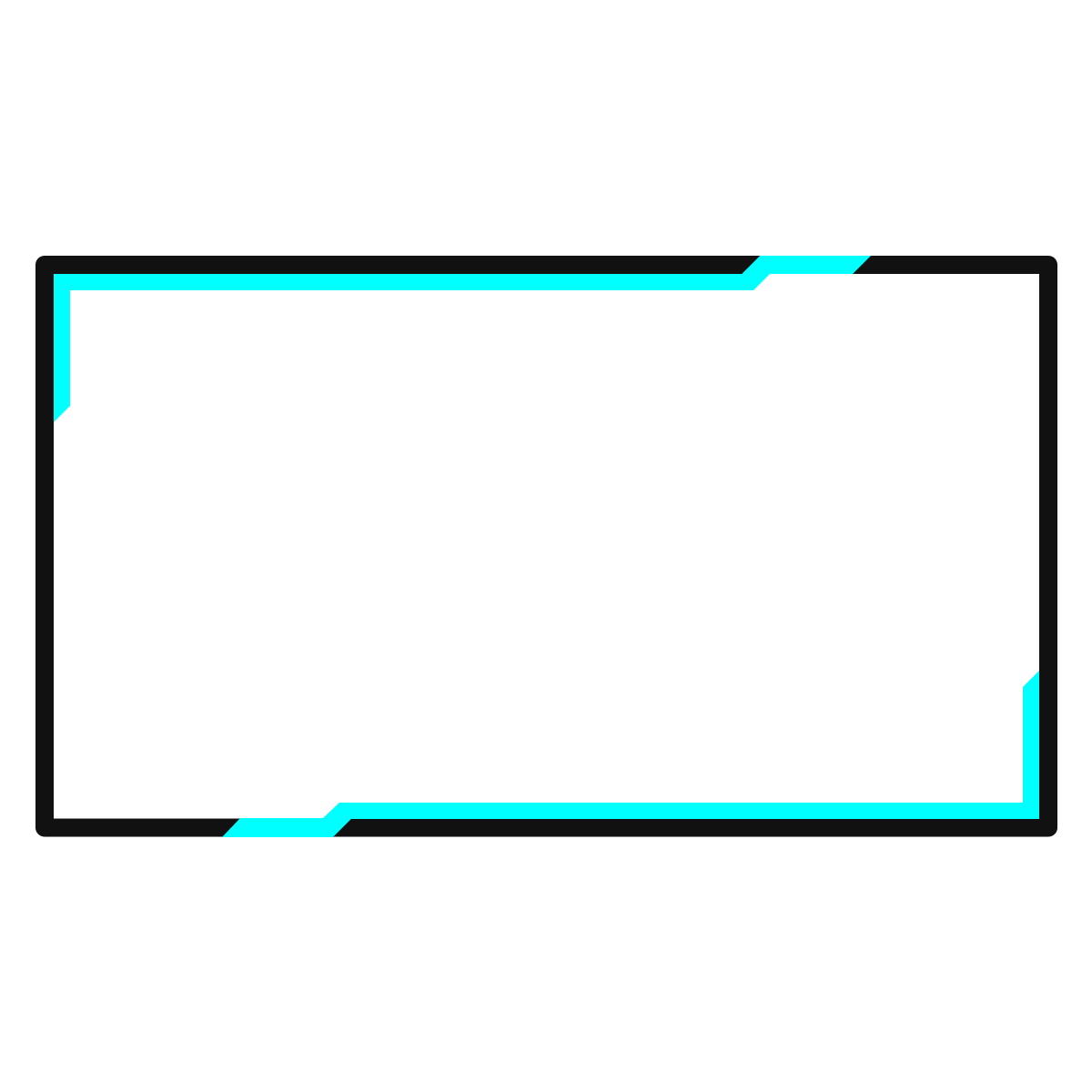 Khả năng thế vào vòng benzen giảm theo thứ tự là:
A. Phenol > benzen > nitrobenzen
B. Phenol > nitrobenzen > benzen
C. Nitrobenzen > phenol > benzen
D. Benzen > phenol > nitrobenzen
BÀI TẬP 6
TRẢ LỜI
ĐÁP ÁN: A
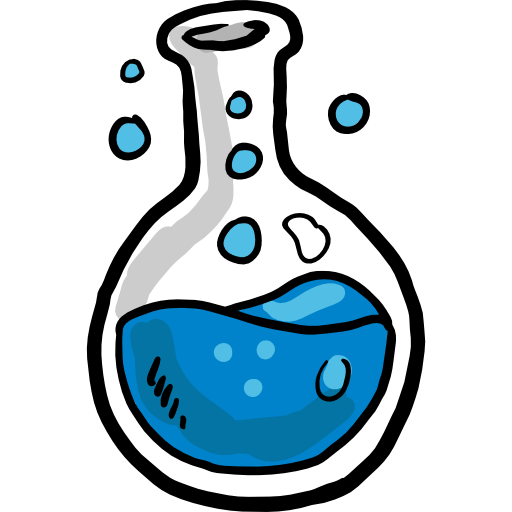 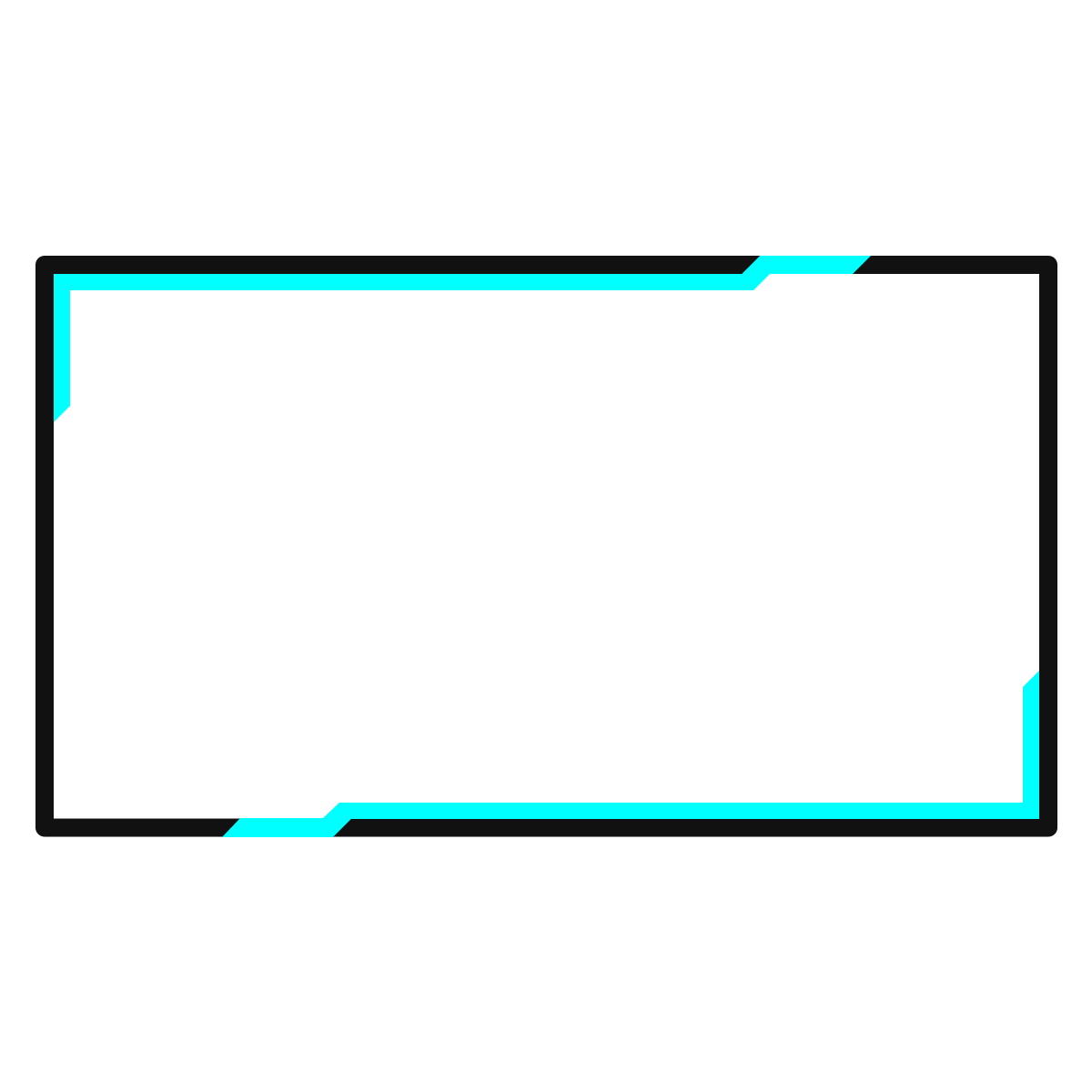 Phenol là những hợp chất hữu cơ trong phân tử có nhóm -OH
A. Liên kết trực tiếp với nguyên tử carbon của vòng benzene.
B. Liên kết trực tiếp với nguyên tử carbon bậc III.
C. Liên kết trực tiếp với nguyên tử carbon bậc II.
D. Liên kết trực tiếp với nguyên tử carbon bậc I.
BÀI TẬP 7
TRẢ LỜI
ĐÁP ÁN: A
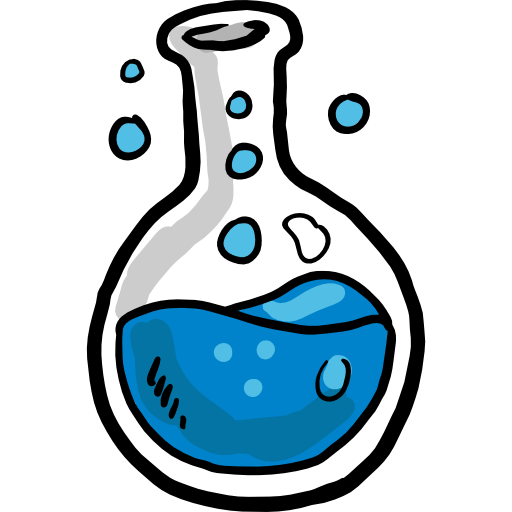 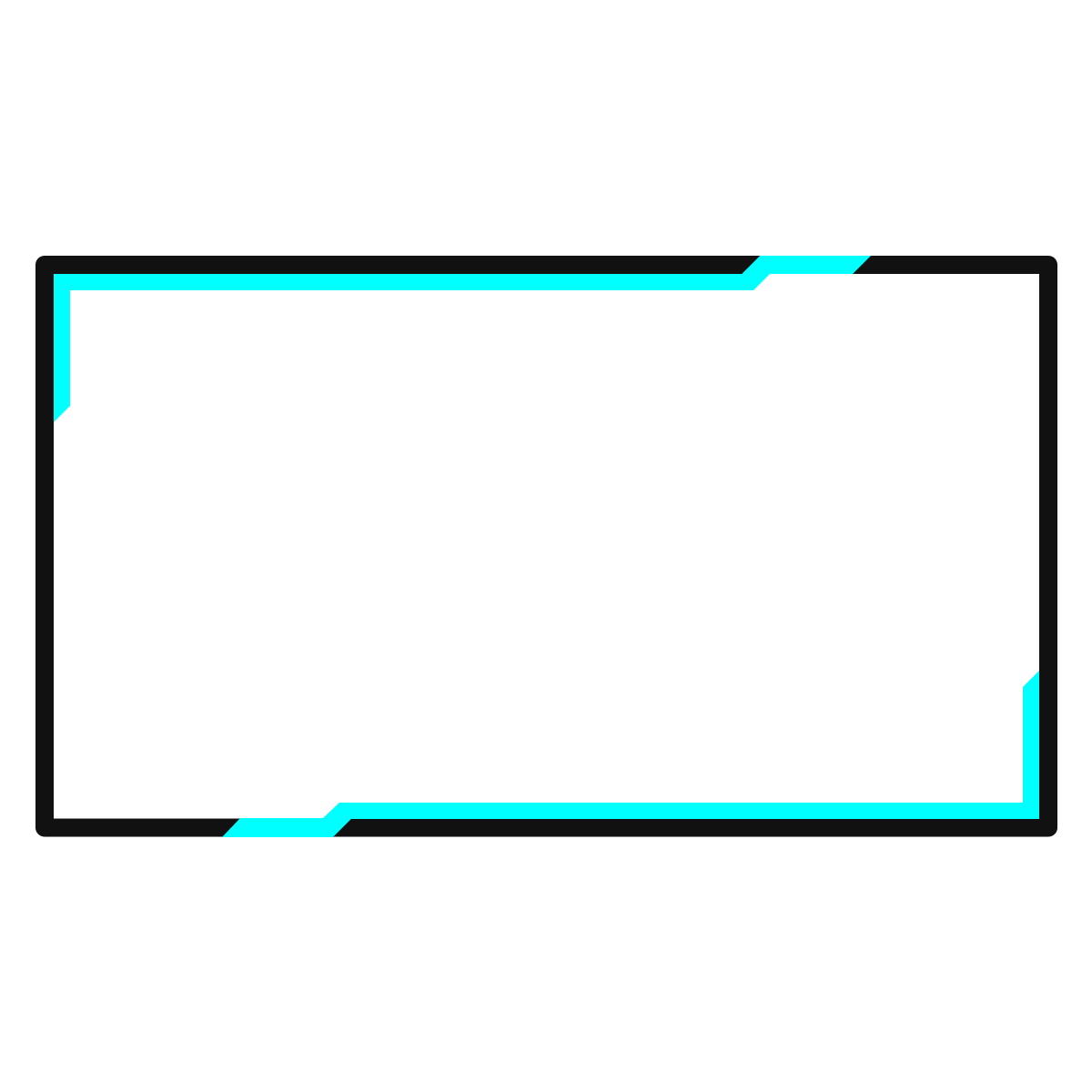 Ở điều kiện thường, phenol là
A. Chất lỏng sánh, màu nâu.
B. Chất khí màu vàng nhạt.
C. Chất rắn không màu.
D. Huyền phù.
BÀI TẬP 8
TRẢ LỜI
ĐÁP ÁN: C
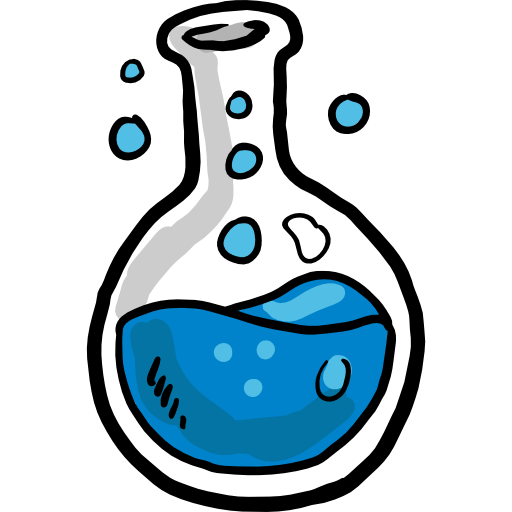 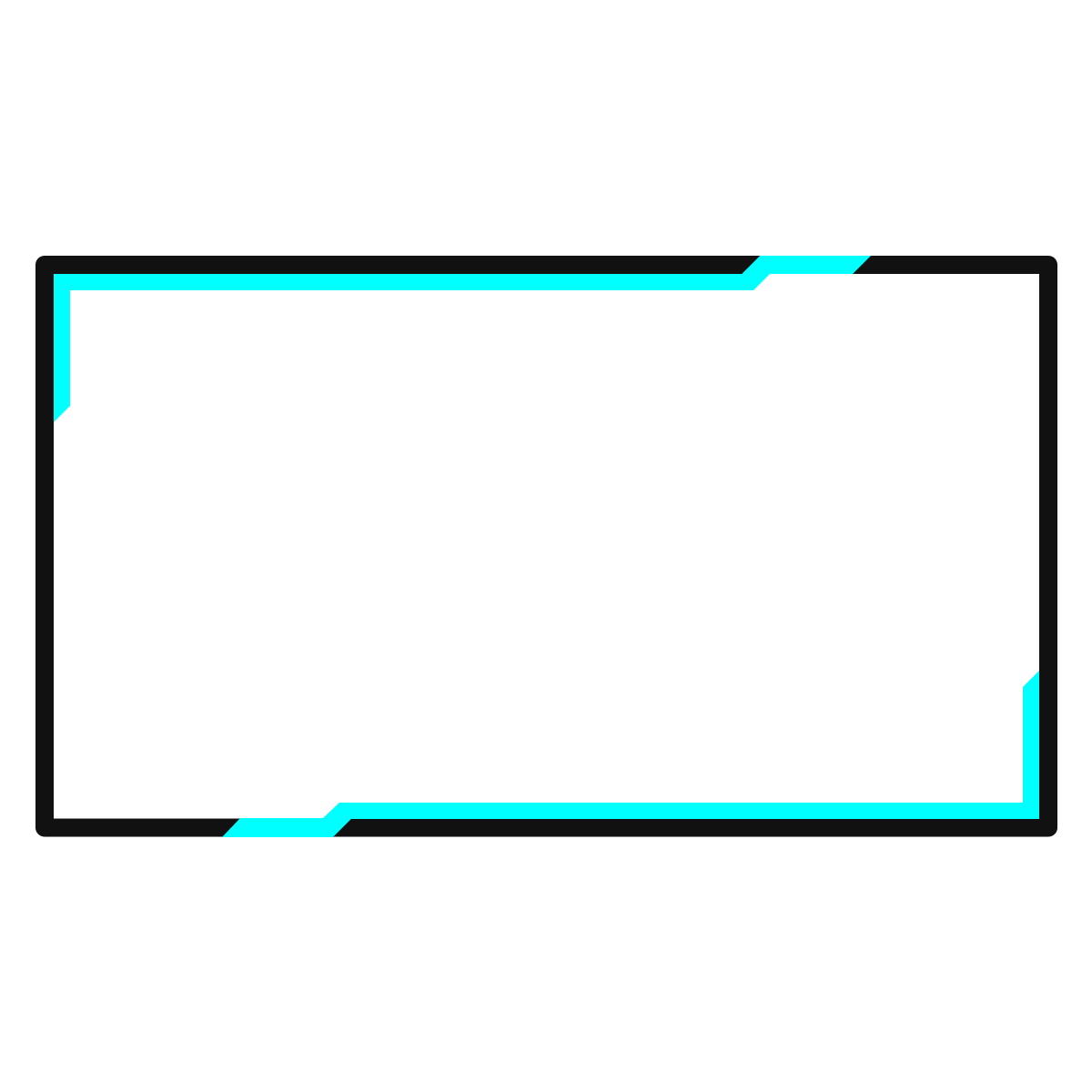 Phát biểu không đúng khi nói về tính chất vật lí của phenol là:
A. Phenol ít tan trong nước ở điều kiện thường.
B. Tan tốt trong dung môi hữu cơ.
C. Độc, có thể gây bỏng khi tiếp xúc với da.
D. Ở nhiệt độ cao, phenol không tan trong nước.
BÀI TẬP 9
TRẢ LỜI
ĐÁP ÁN: D
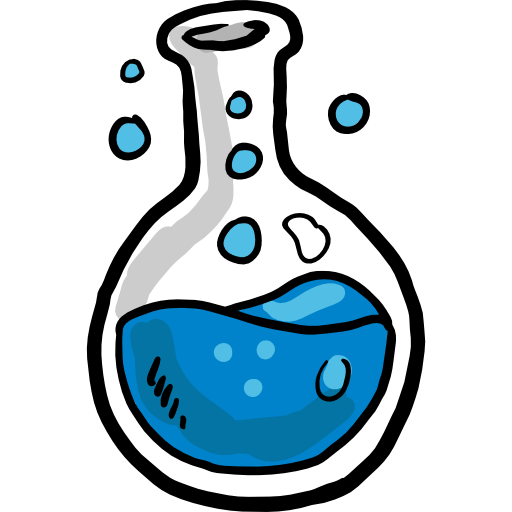 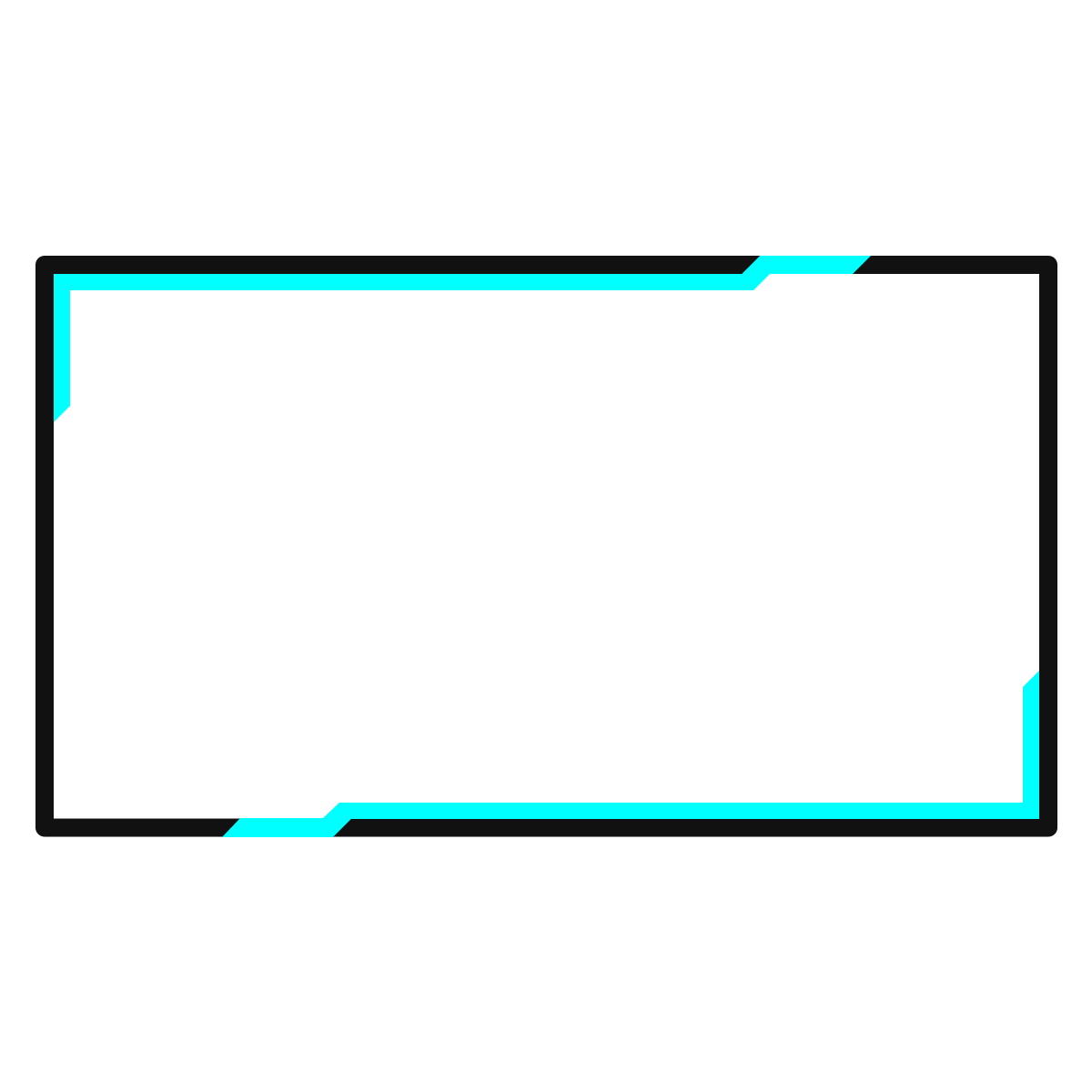 Ứng dụng không phải của phenol là:
A. Sản xuất tơ sợi.
B. Sản xuất chất dẻo.
C. Sản xuất thuốc diệt cỏ.
D. Làm chất làm lạnh
BÀI TẬP 10
TRẢ LỜI
ĐÁP ÁN: D
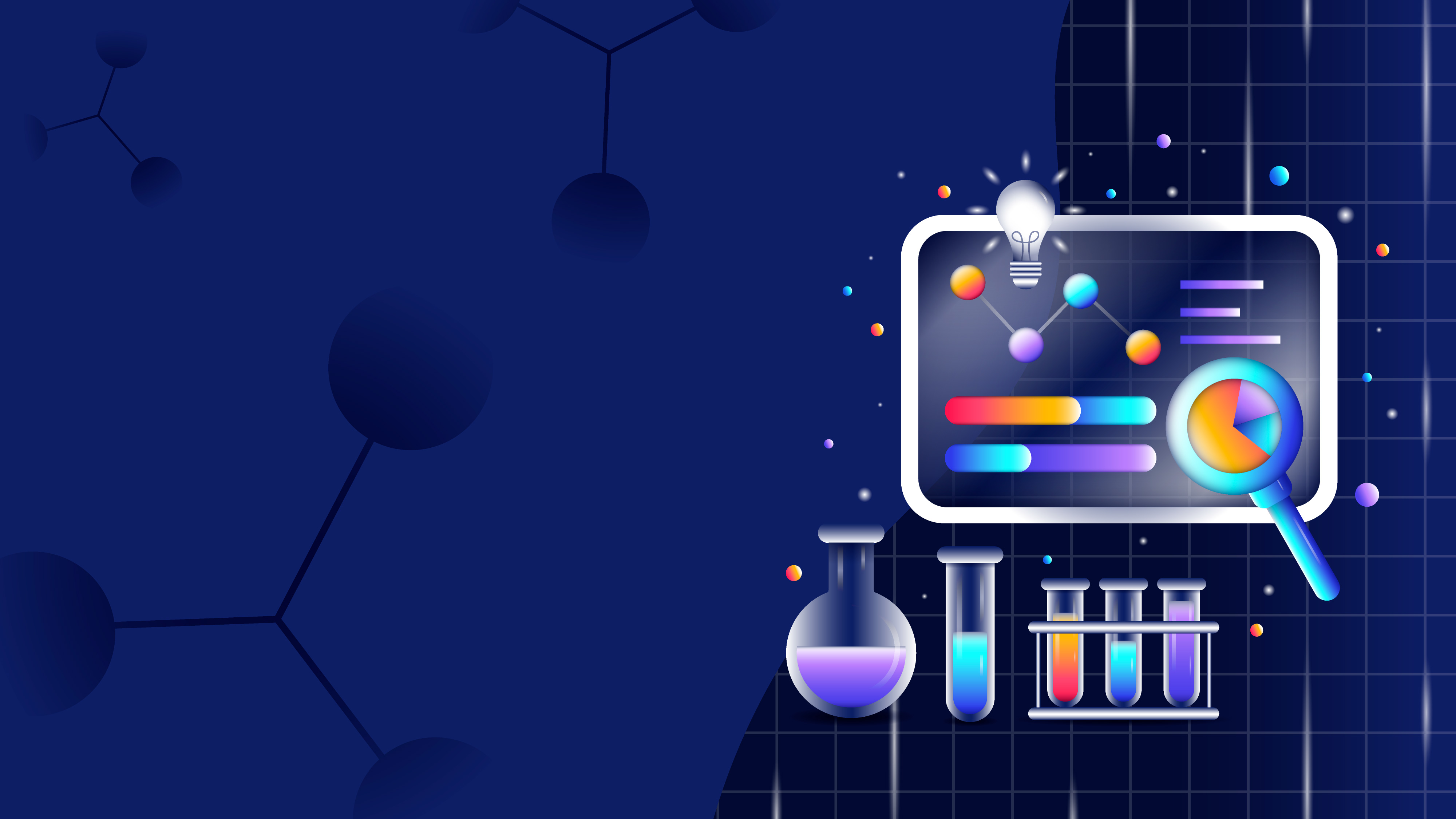 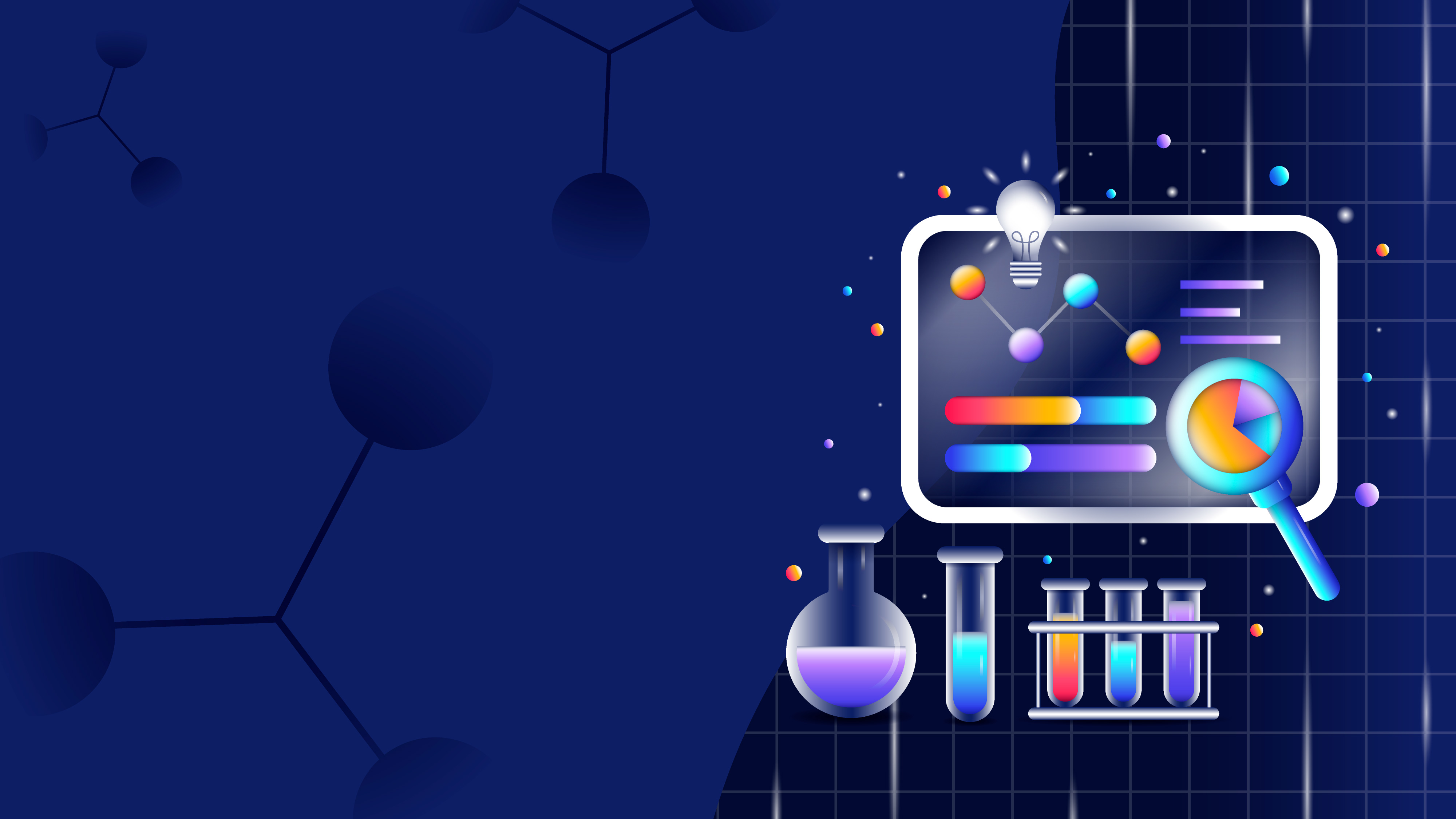 CẢM ƠN THẦY CÔCÙNG CÁC EM HỌC SINHĐÃ CHÚ Ý LẮNG NGHE